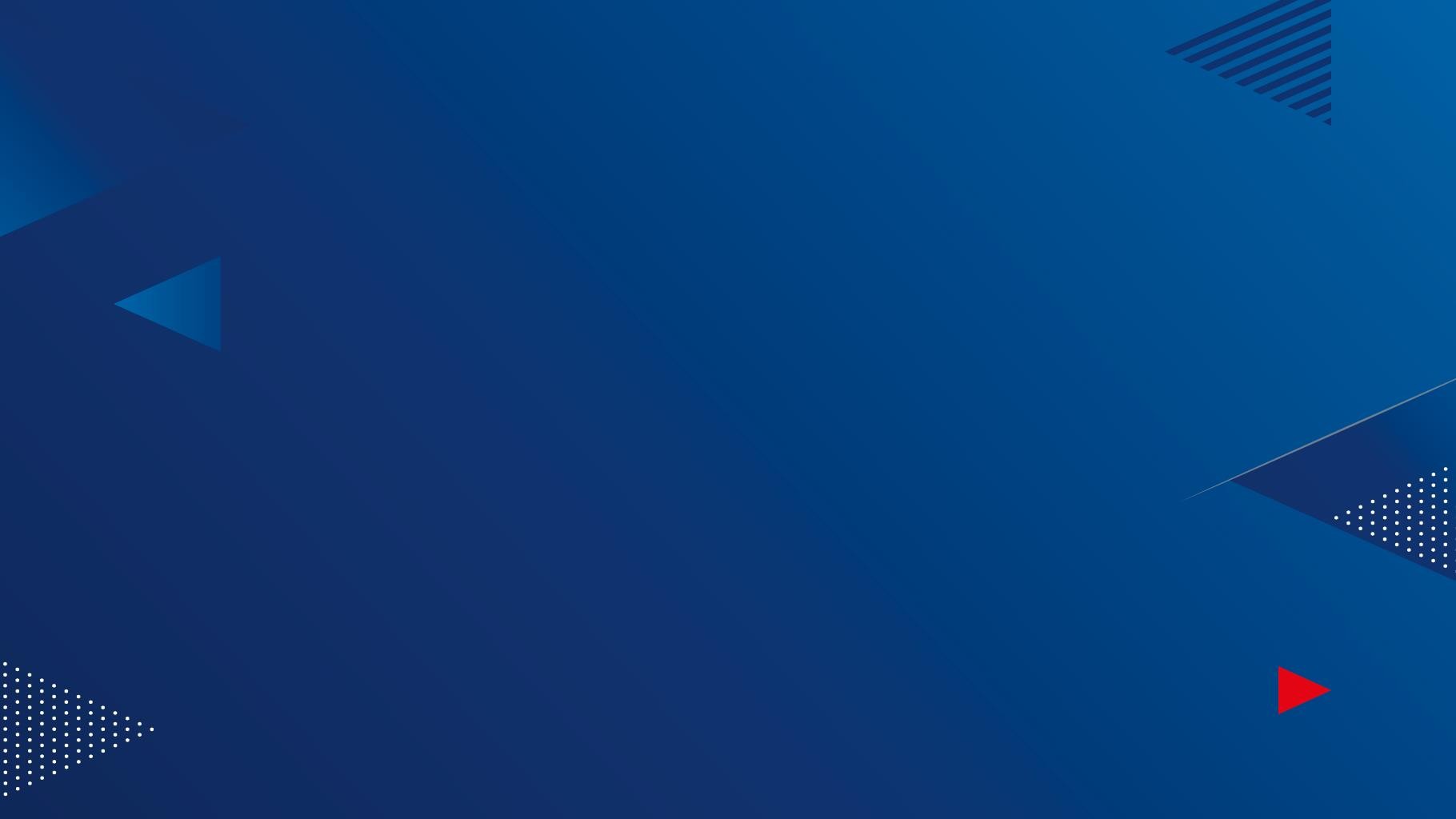 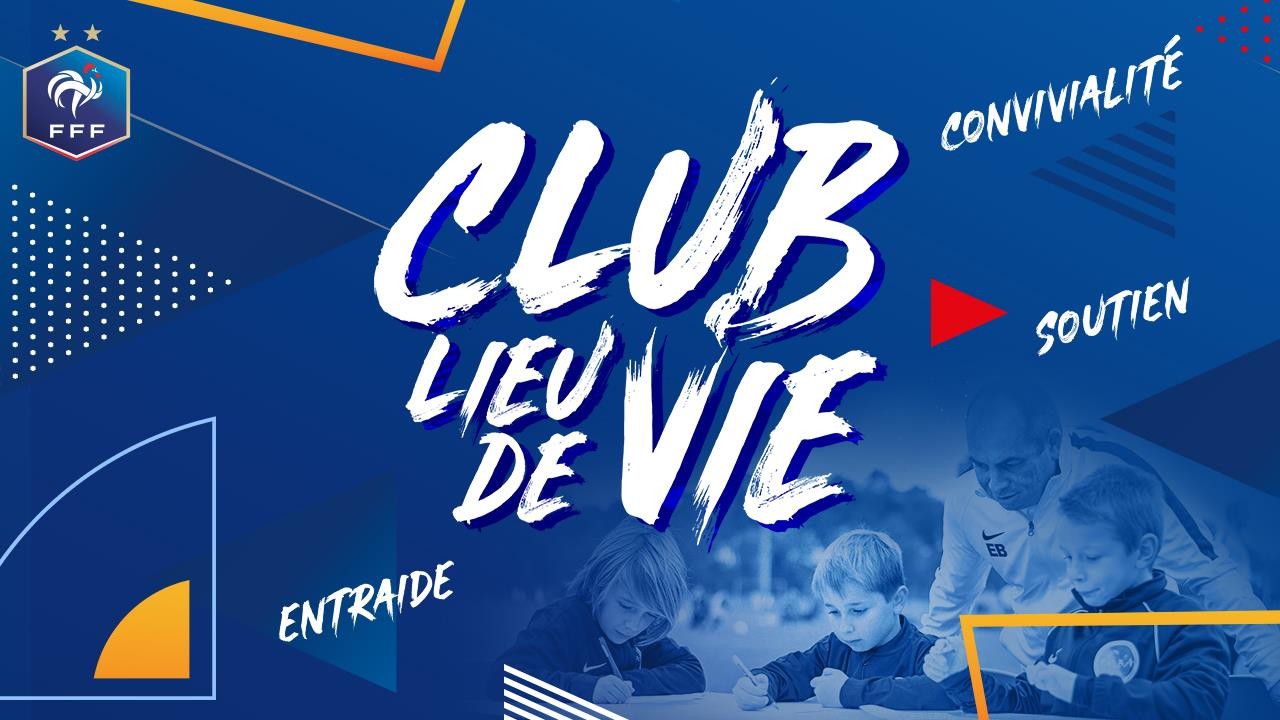 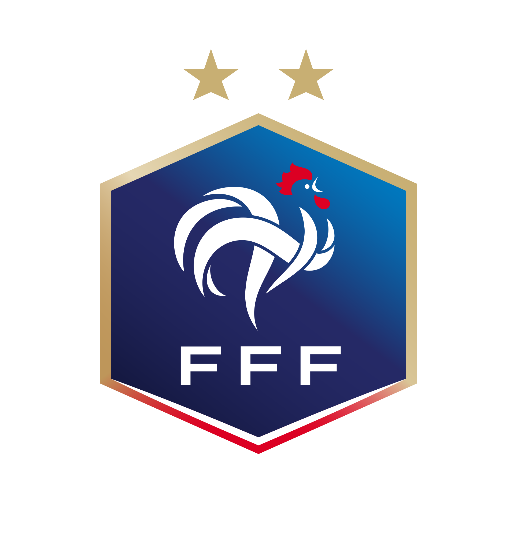 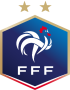 20/09/2023
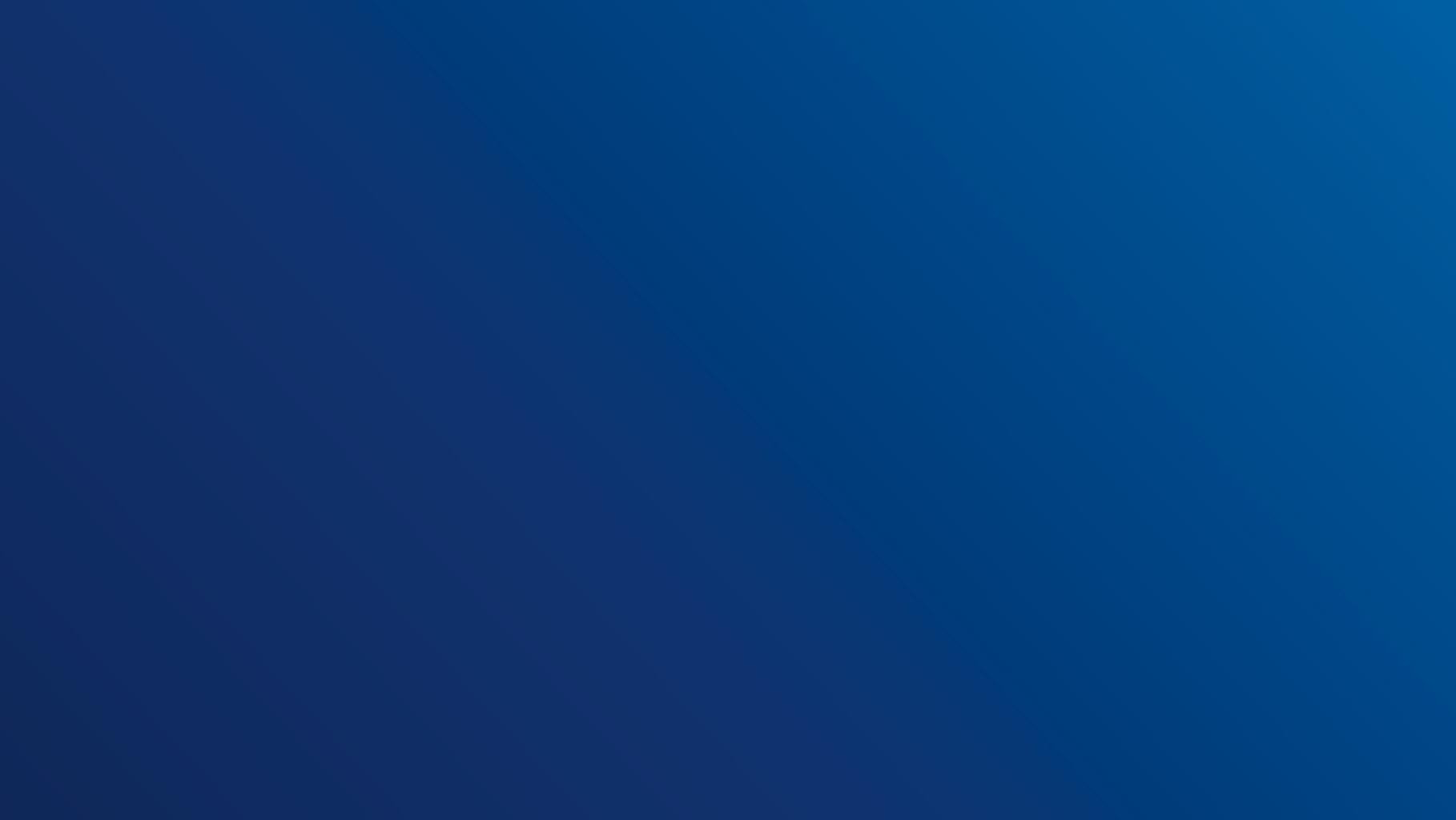 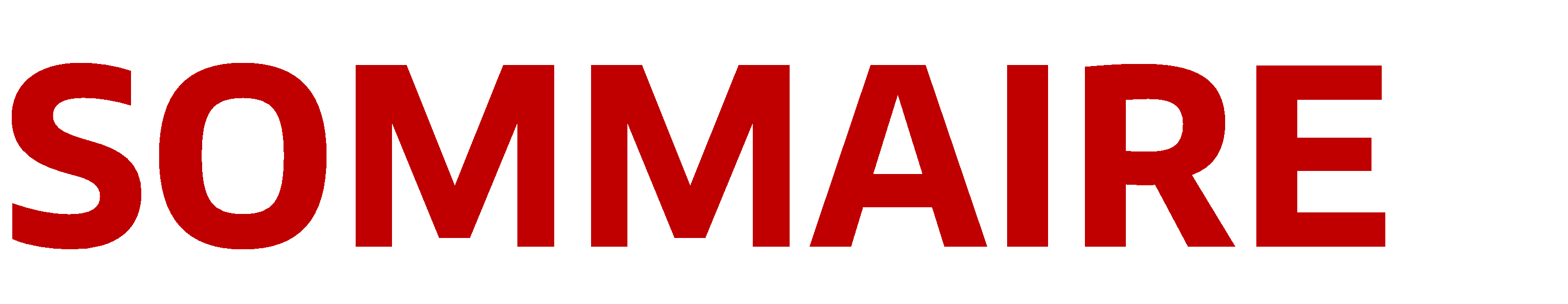 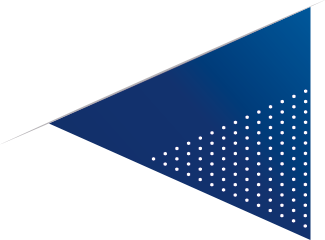 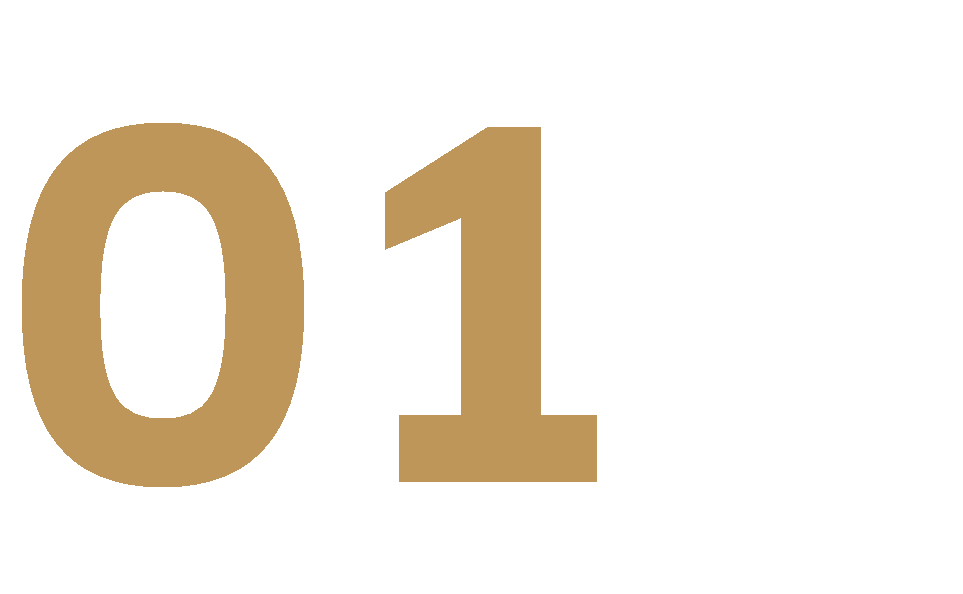 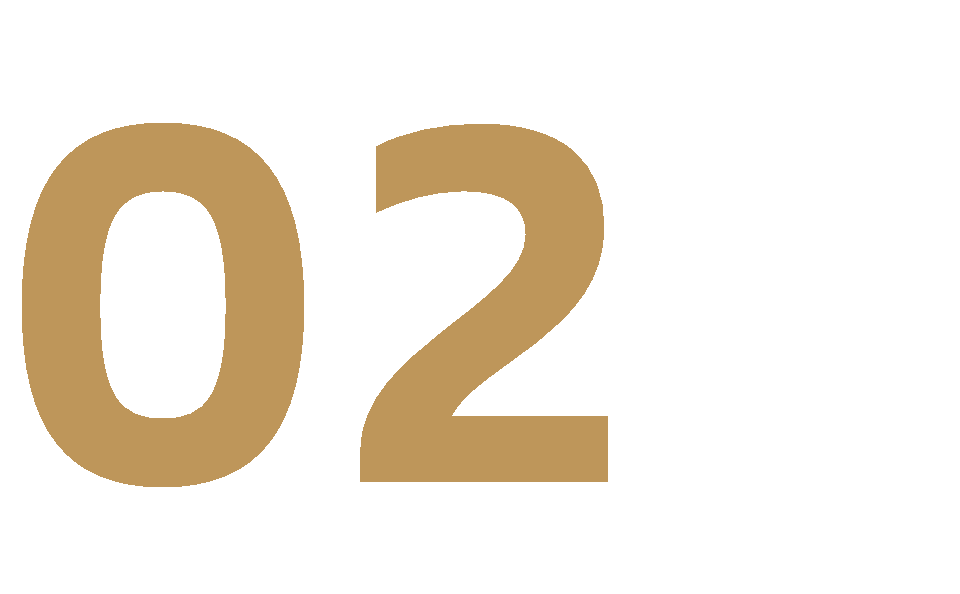 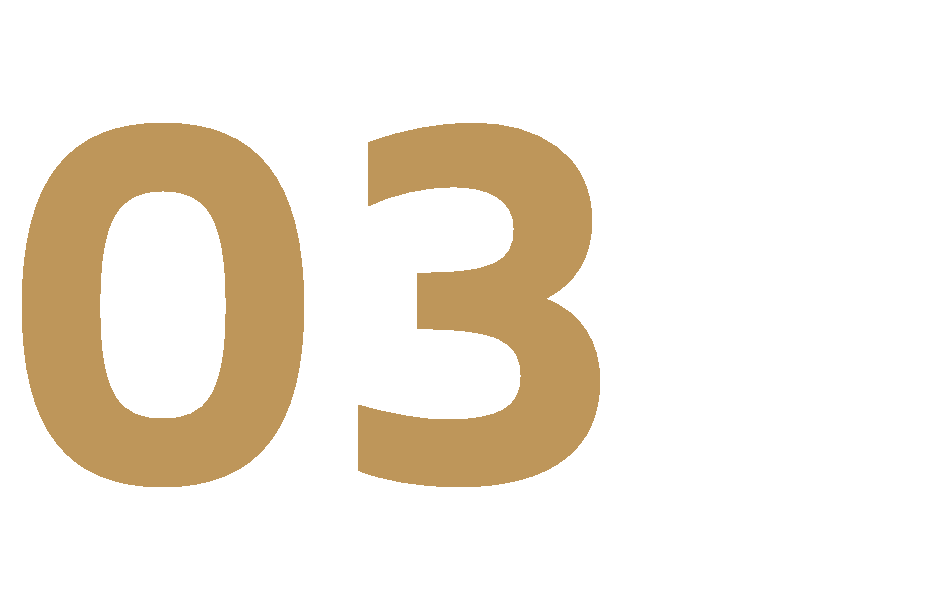 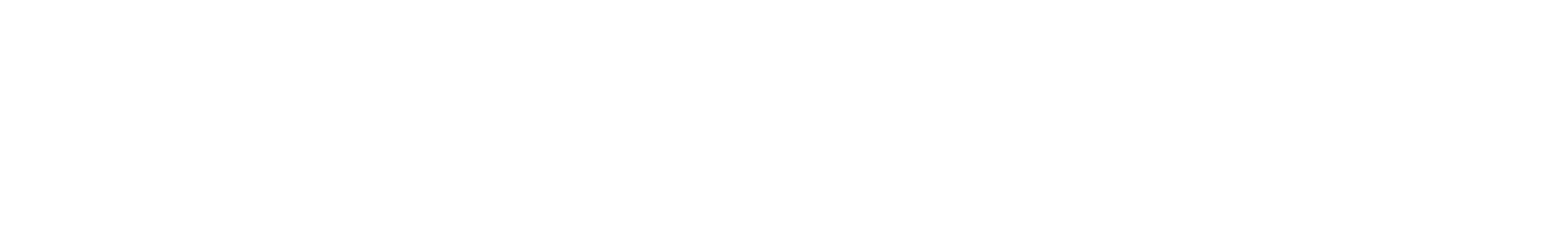 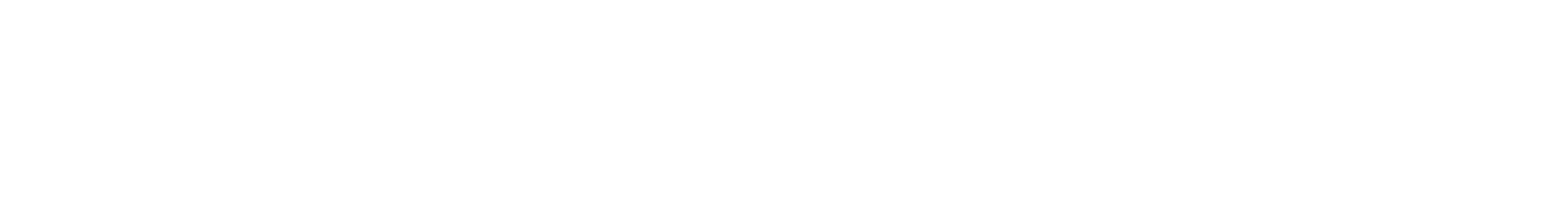 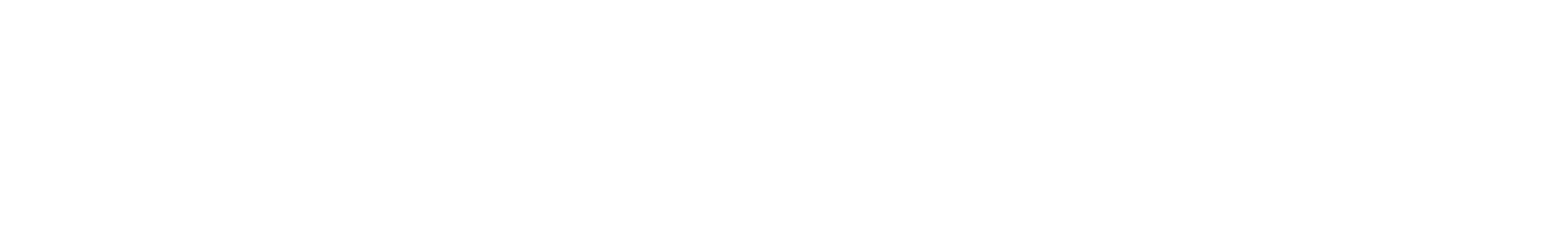 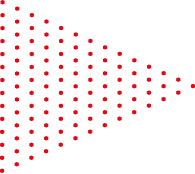 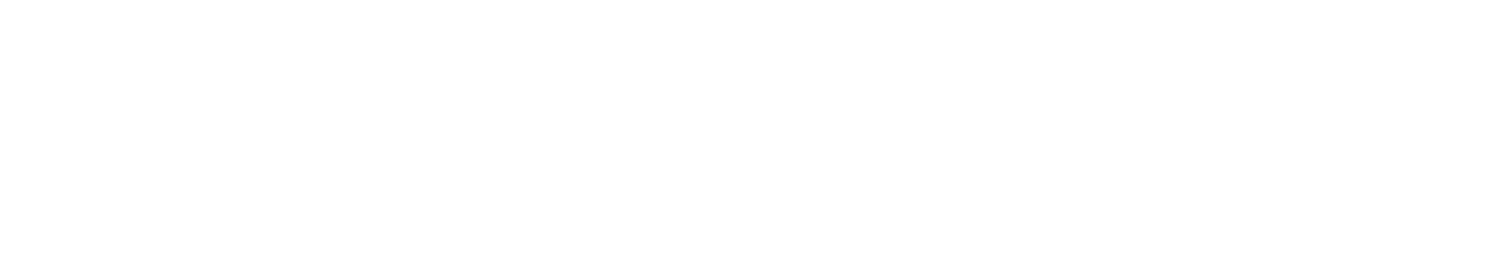 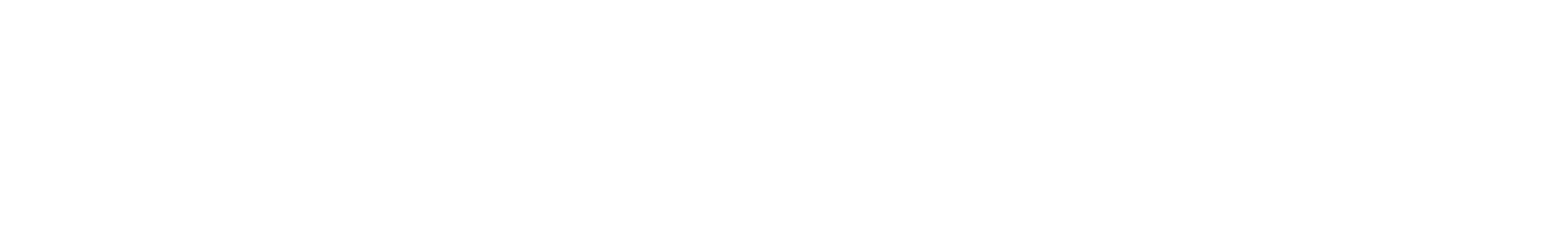 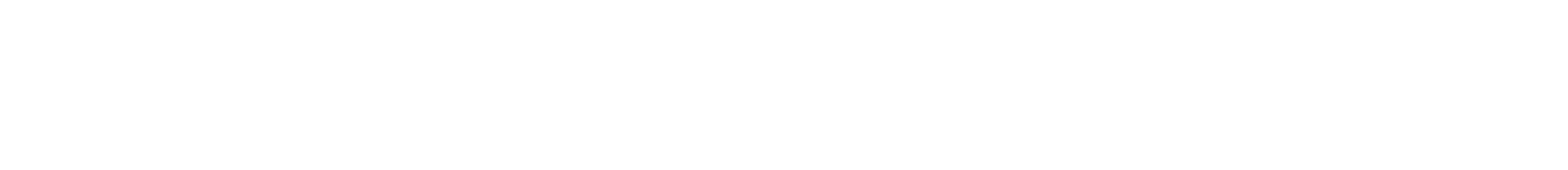 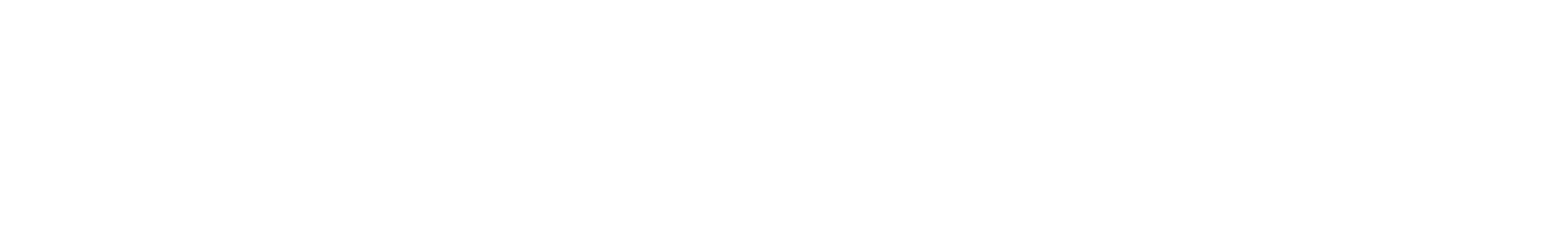 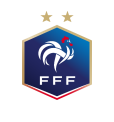 2
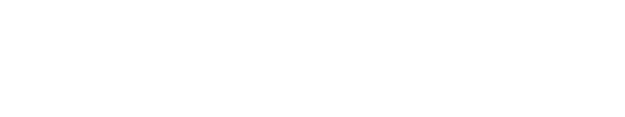 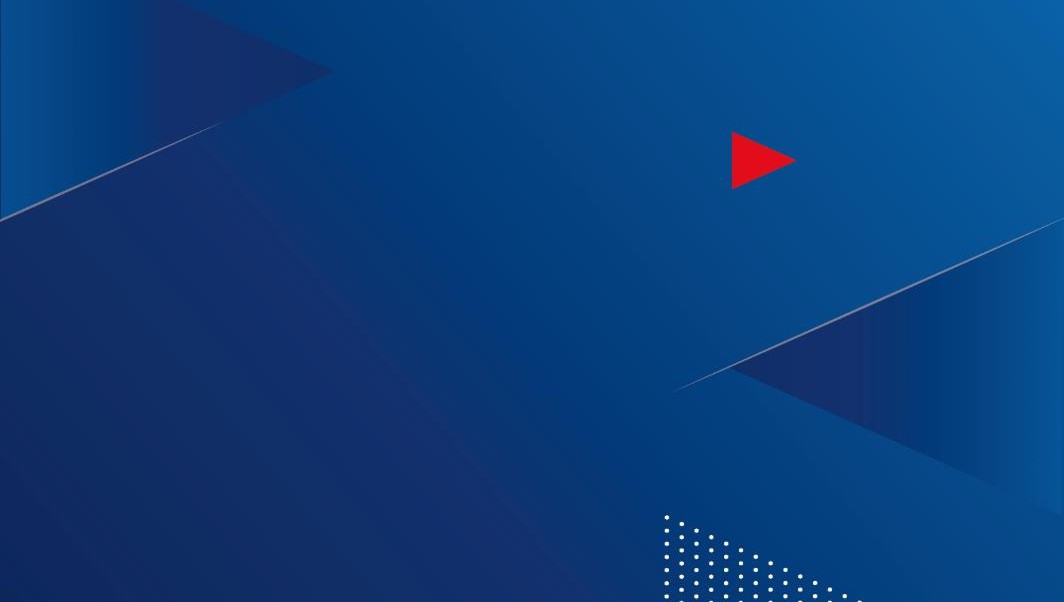 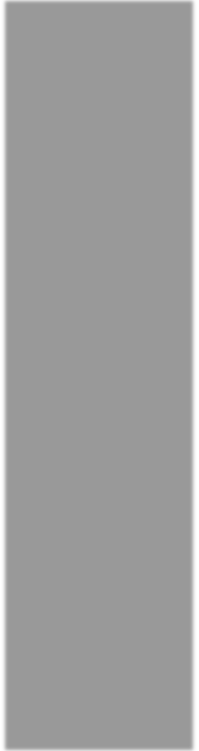 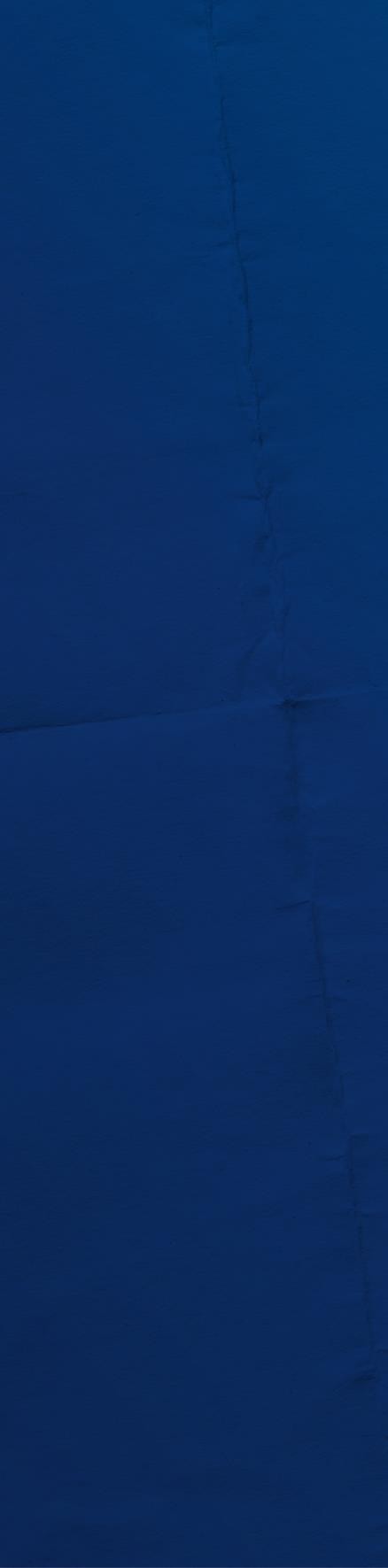 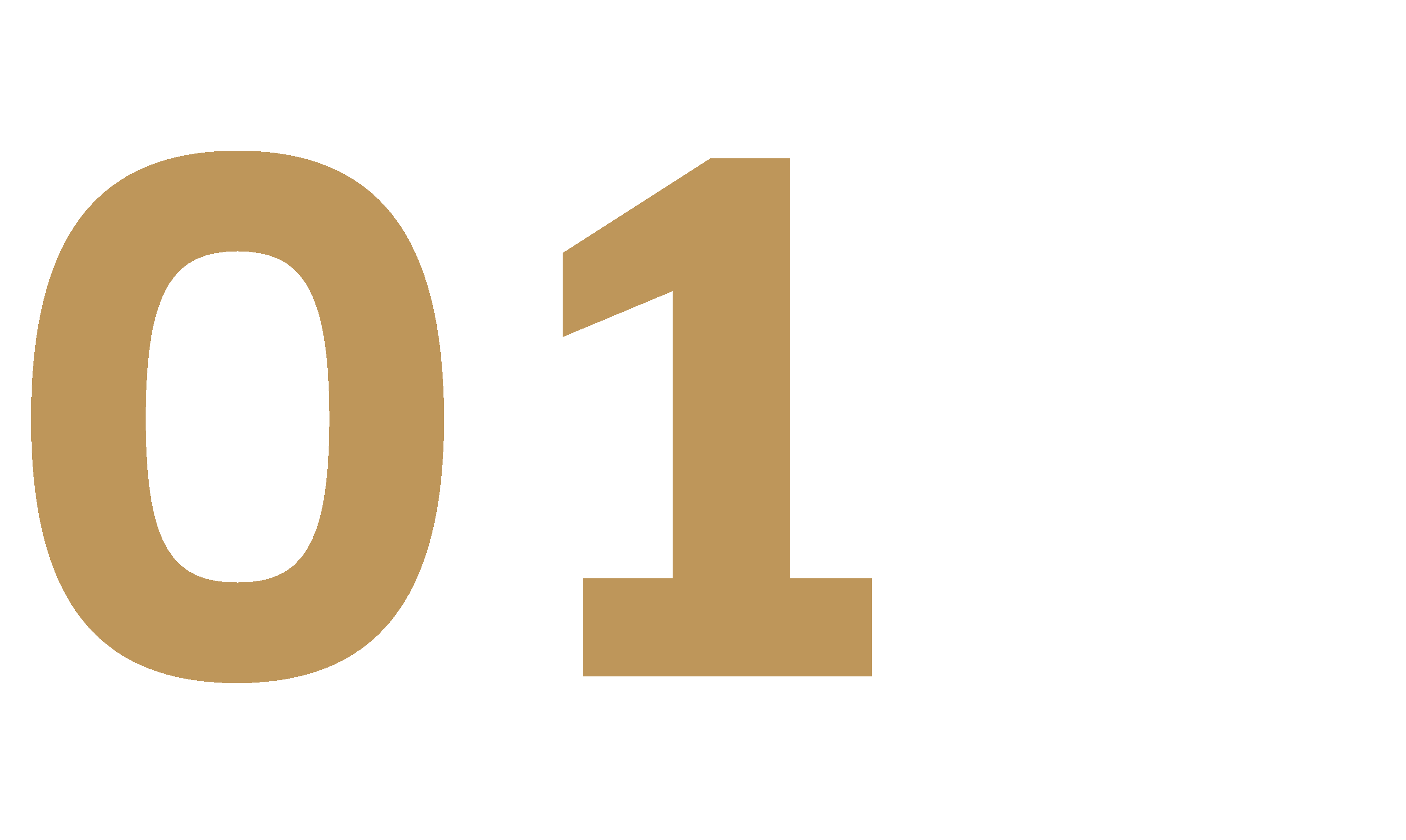 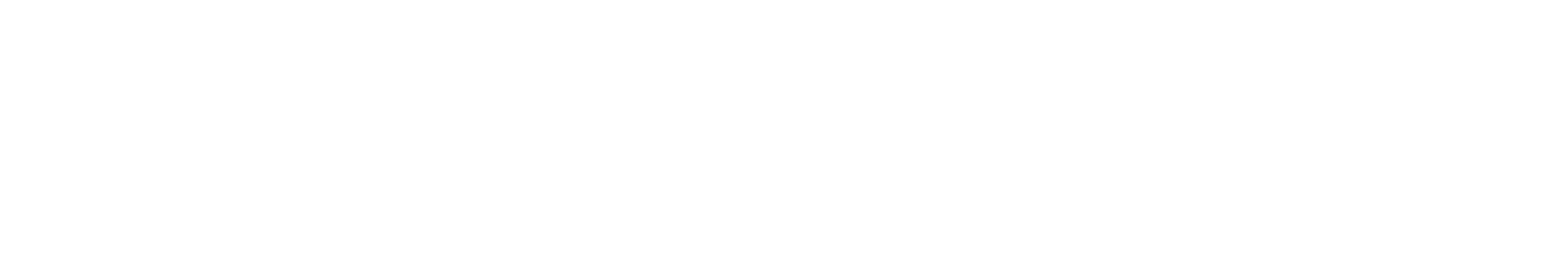 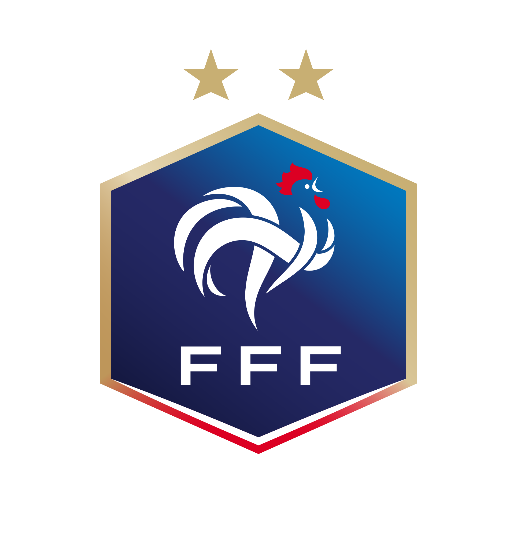 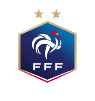 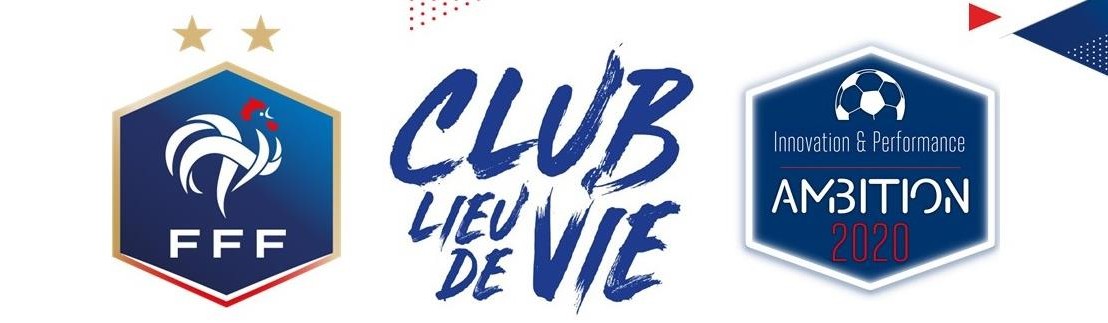 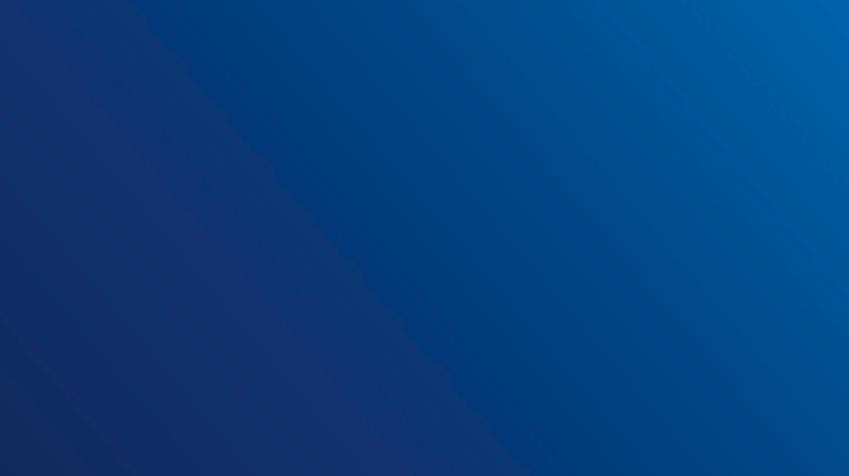 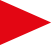 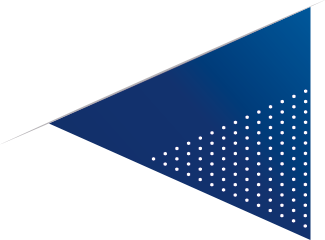 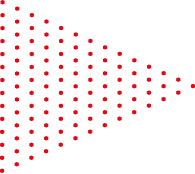 •
•
•
•

•
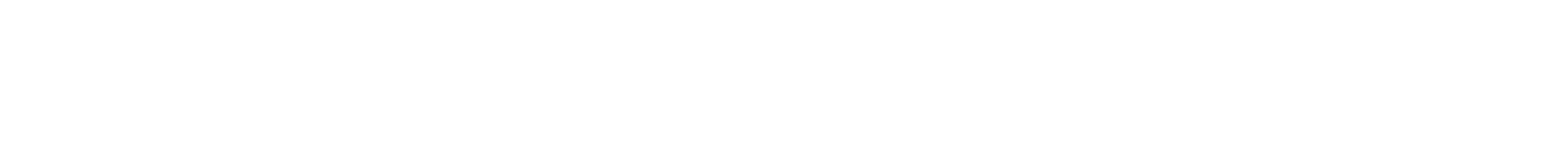 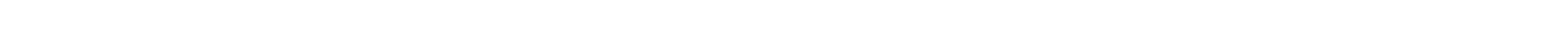 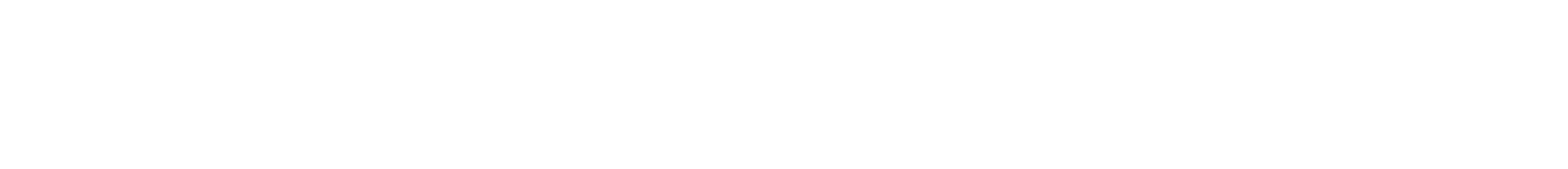 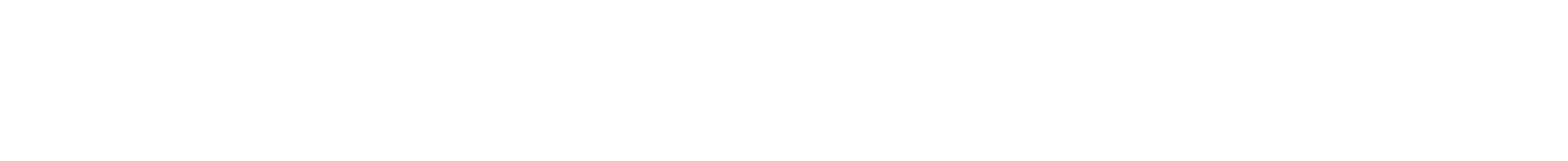 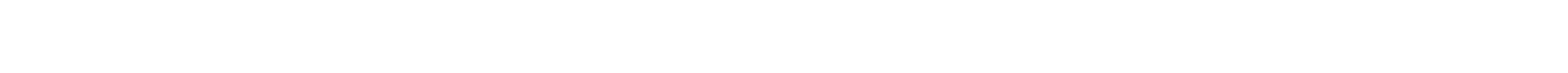 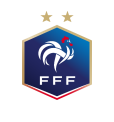 4
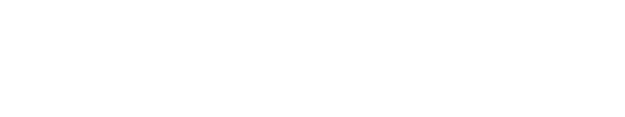 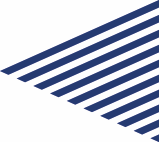 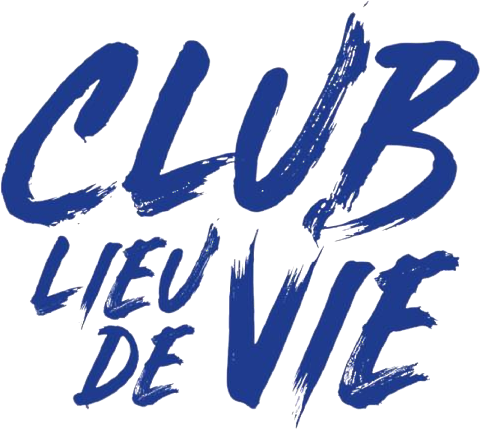 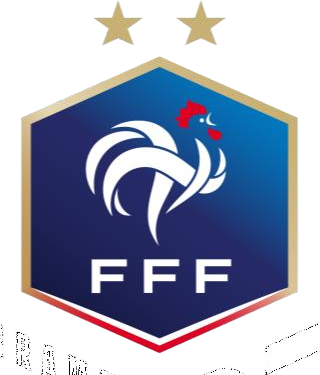 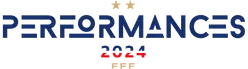 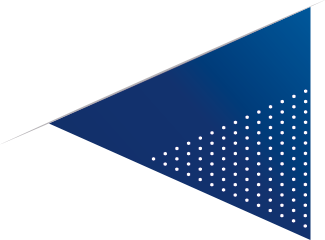 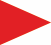 •
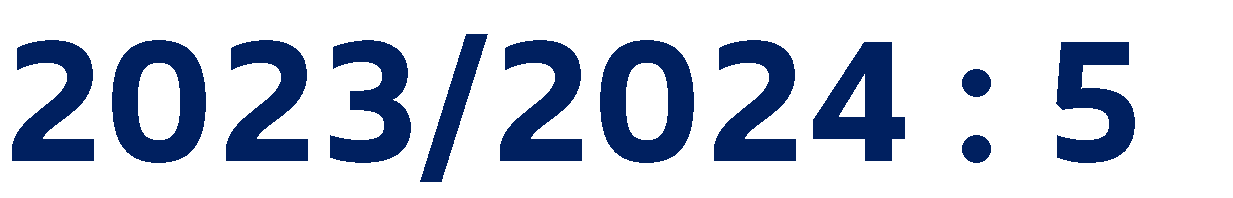 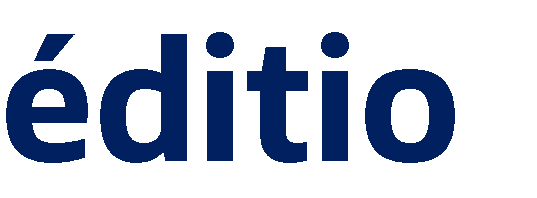 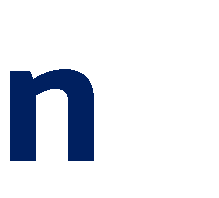 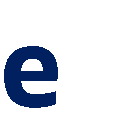 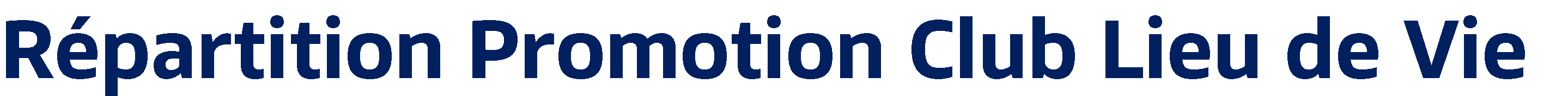 250
220
185
200
181
172
155
150
125
100

50
0
0
0
2020/2021
2021/2022
2022/2023
2023/2024
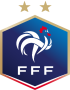 5
Nouveaux clubs
Clubs renouvelants
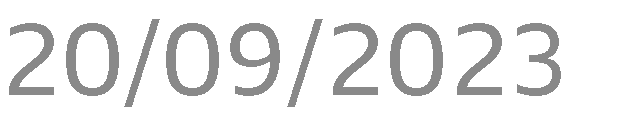 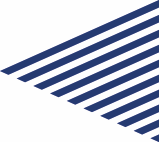 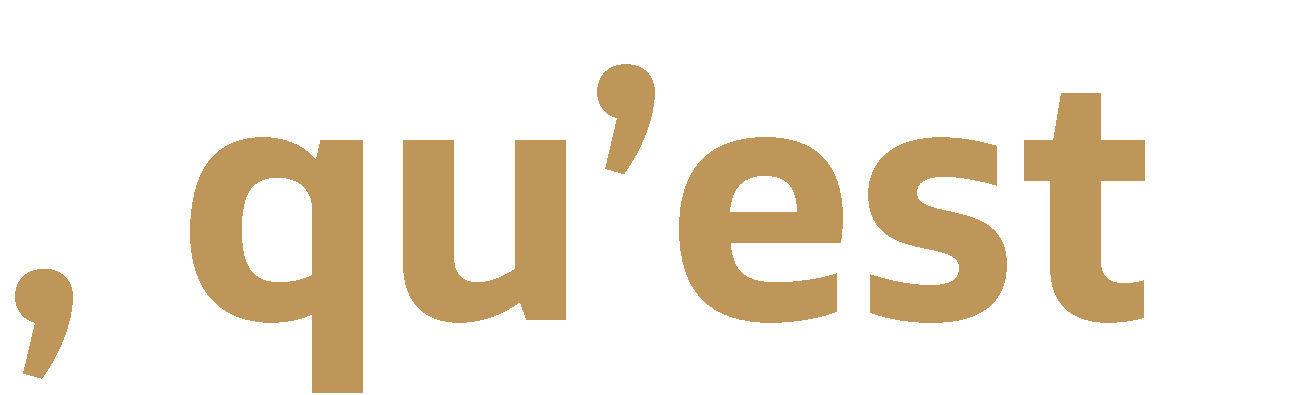 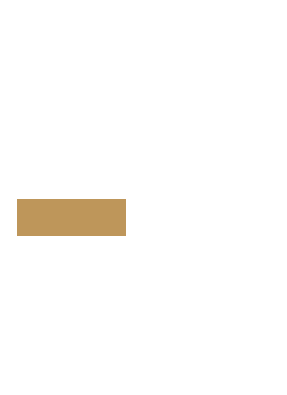 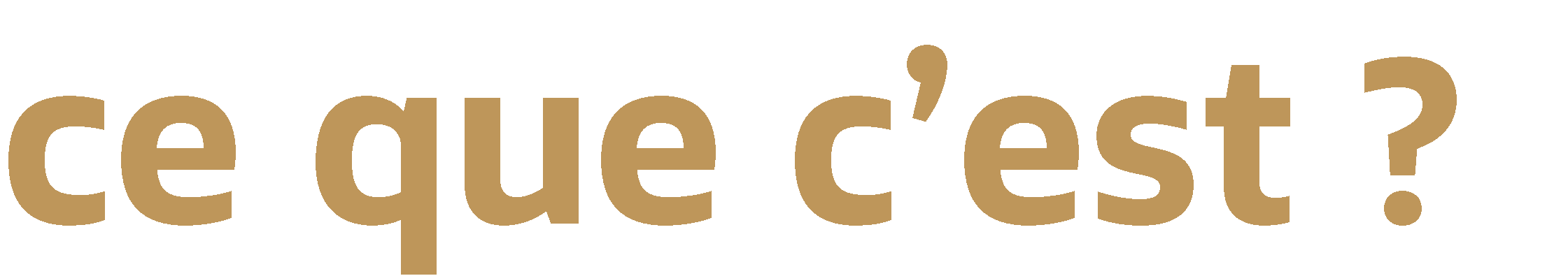 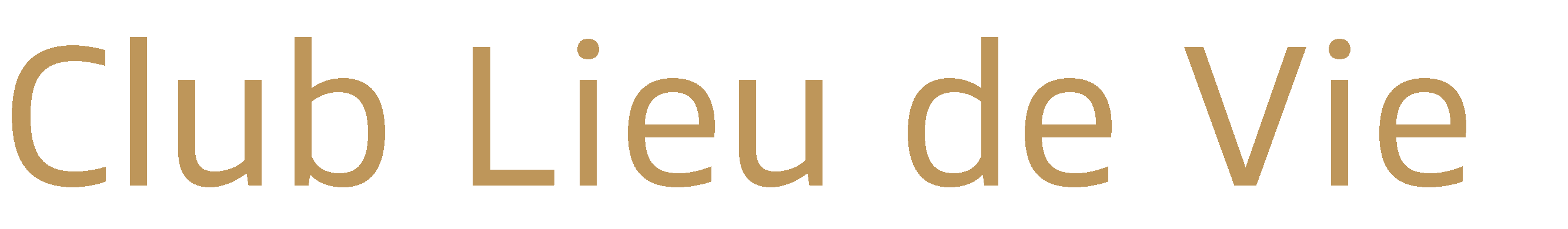 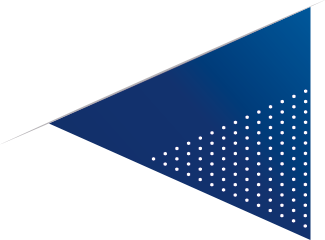 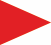 


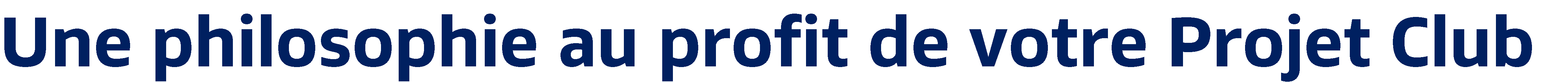 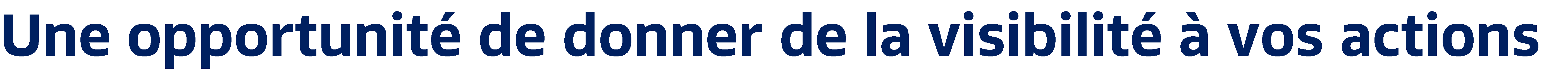 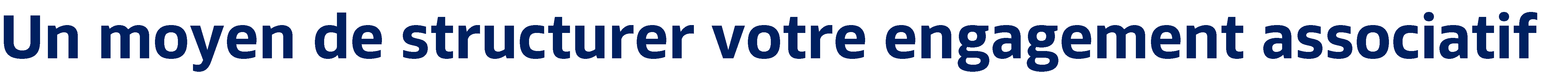 6
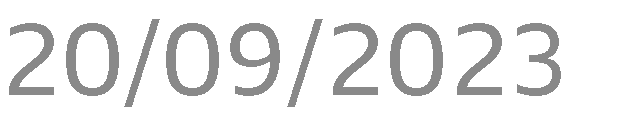 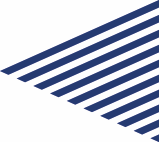 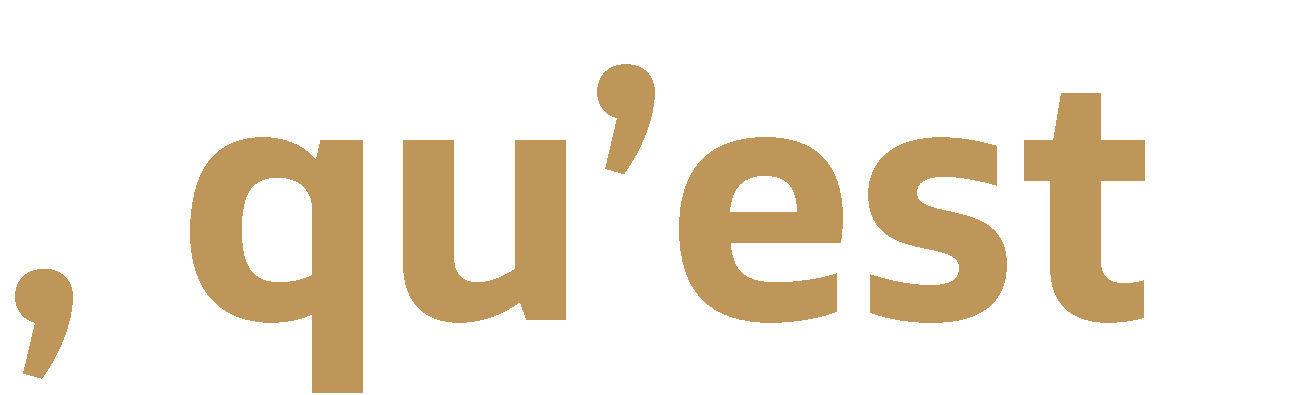 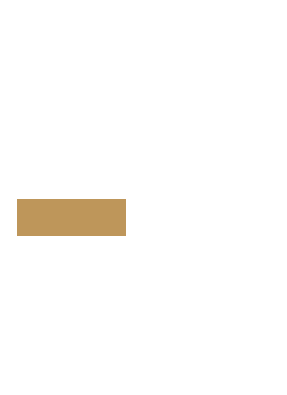 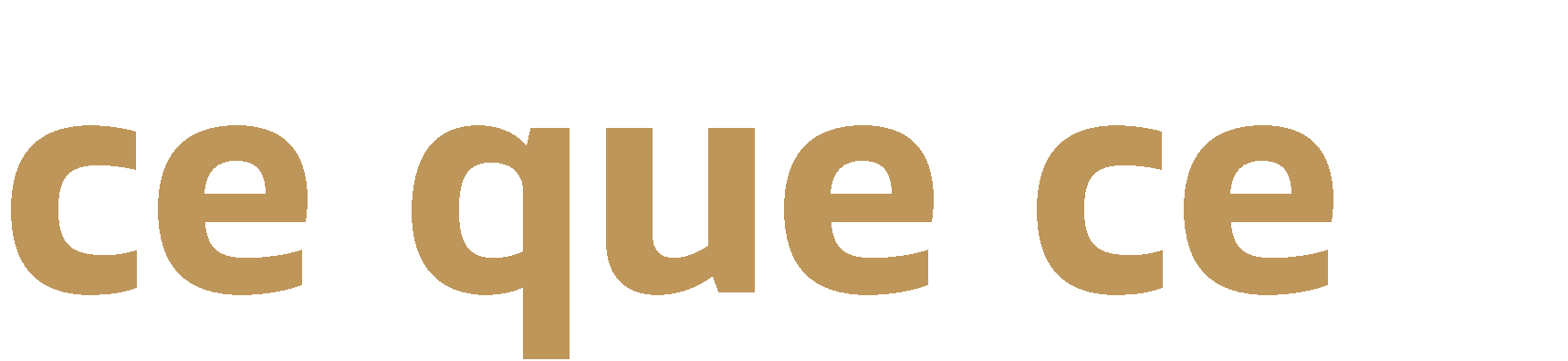 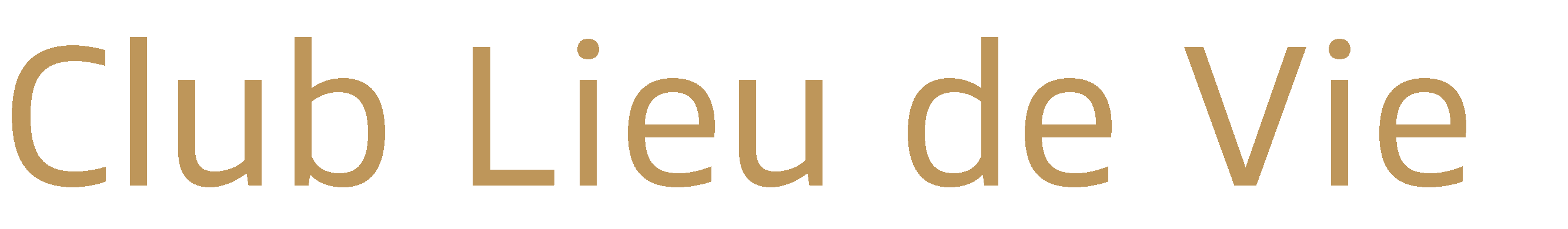 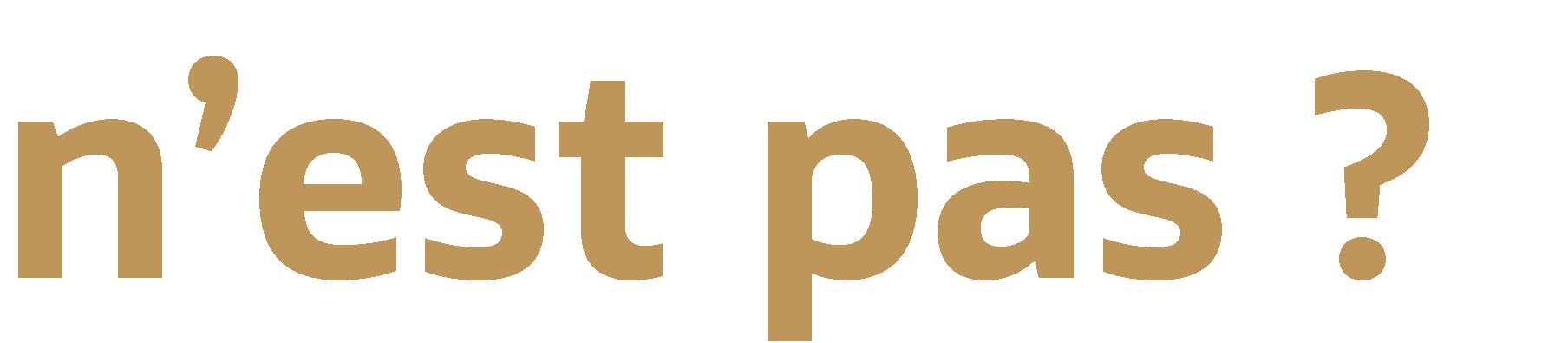 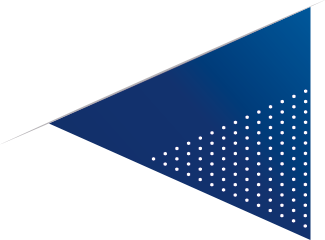 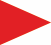 

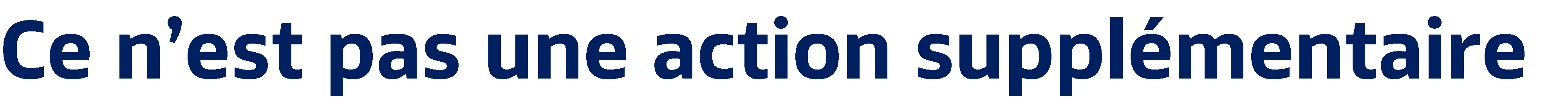 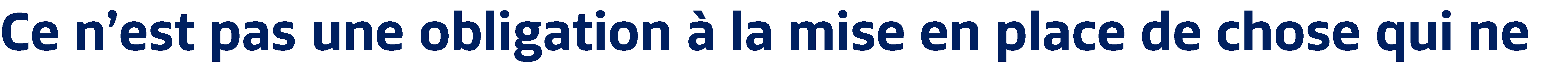 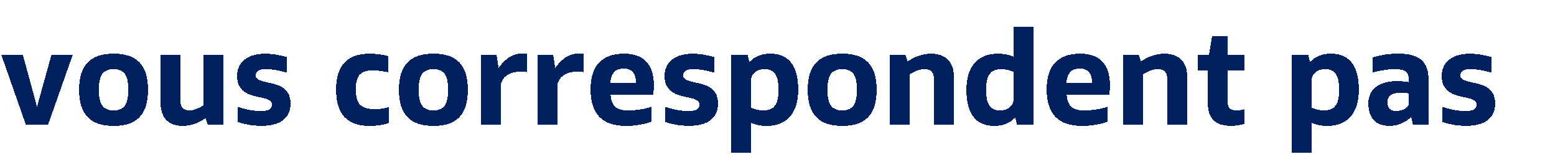 6
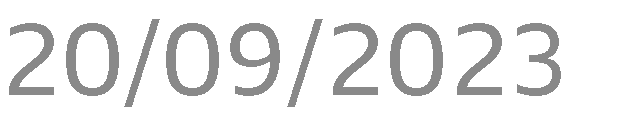 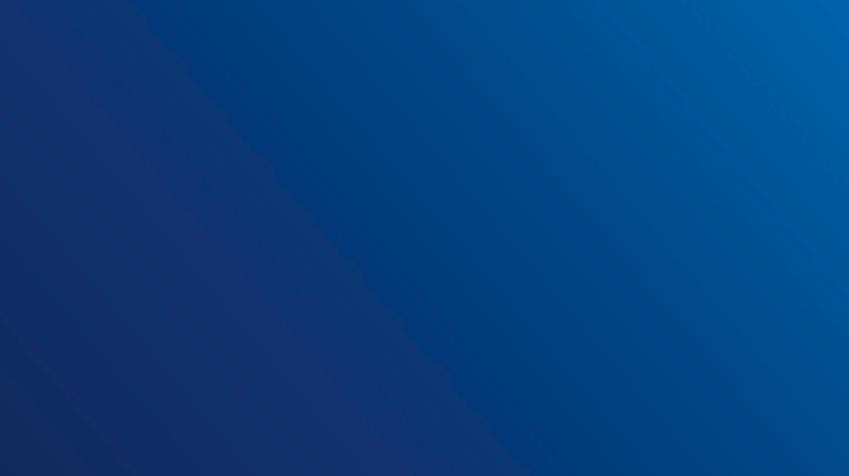 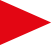 •
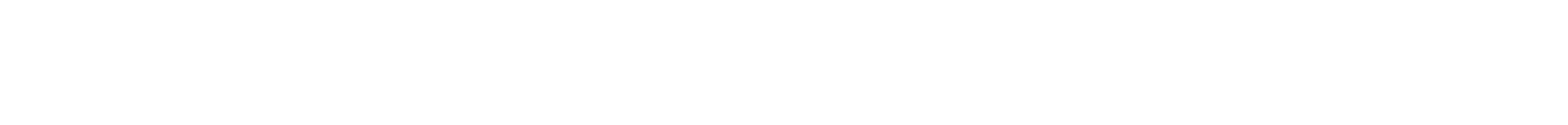 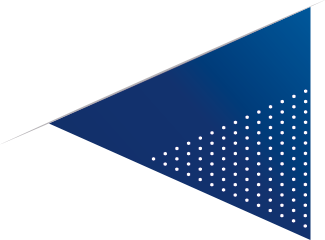 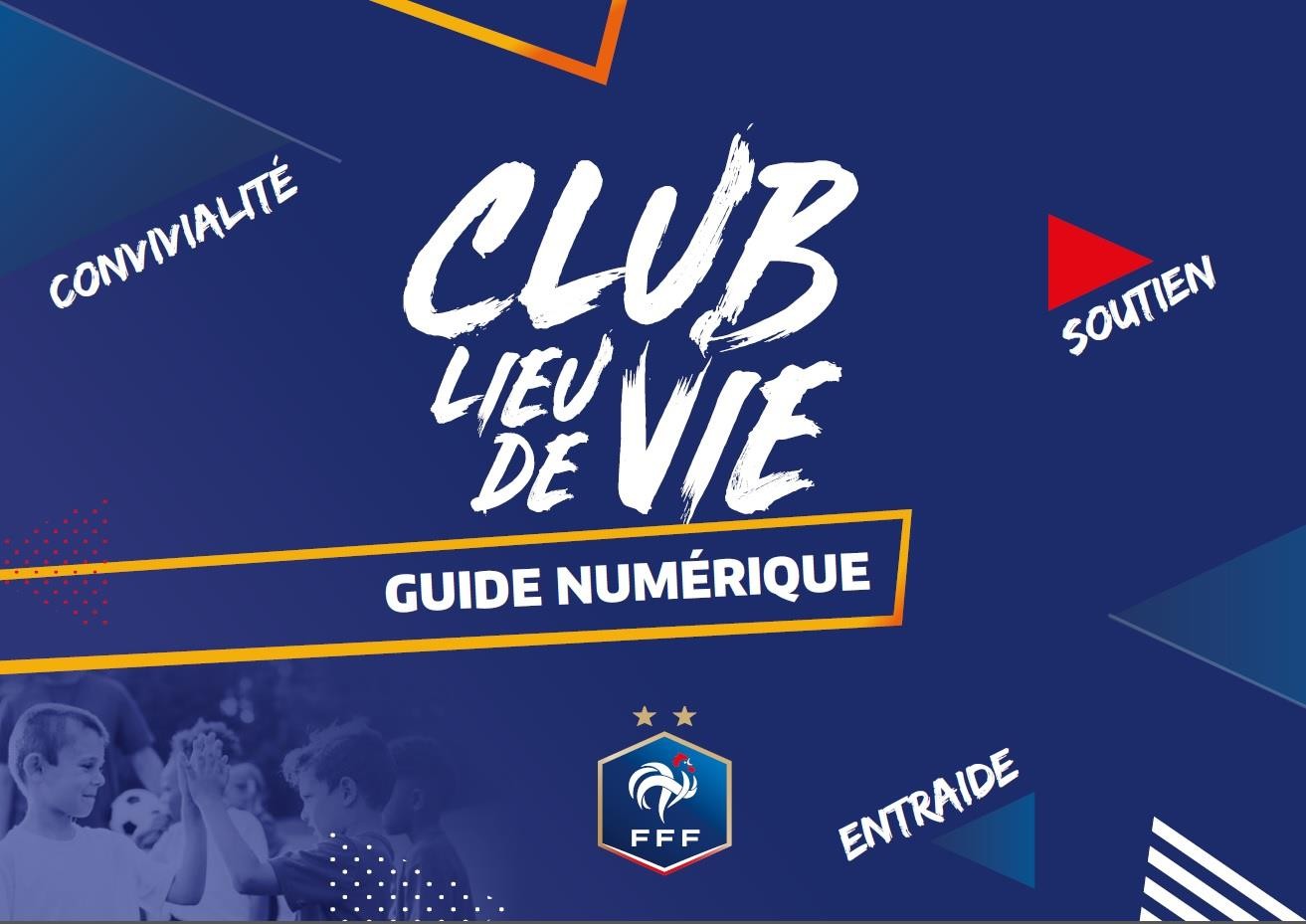 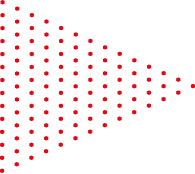 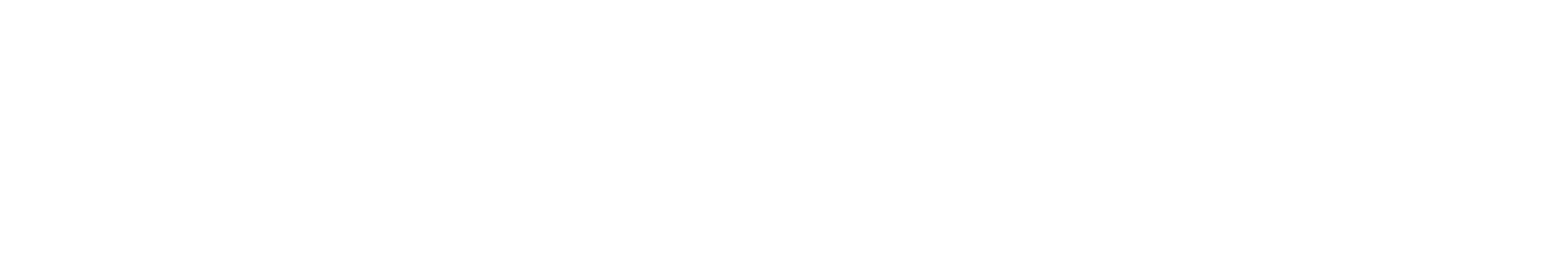 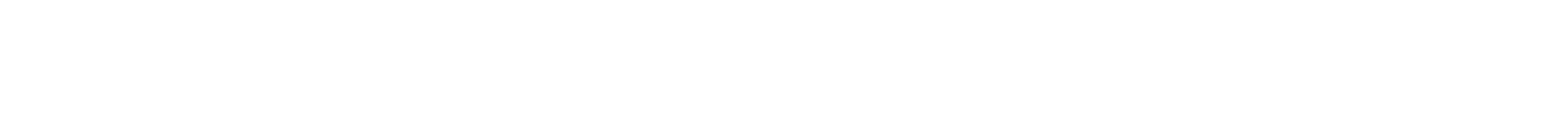 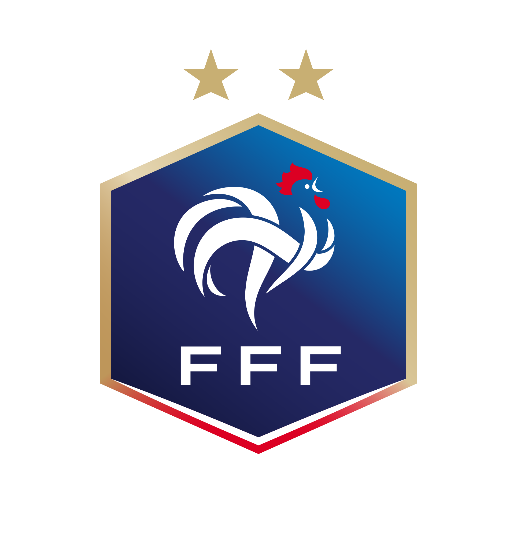 6
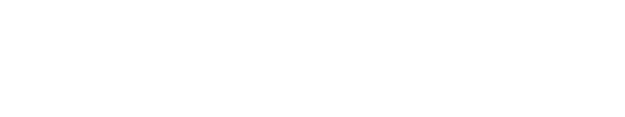 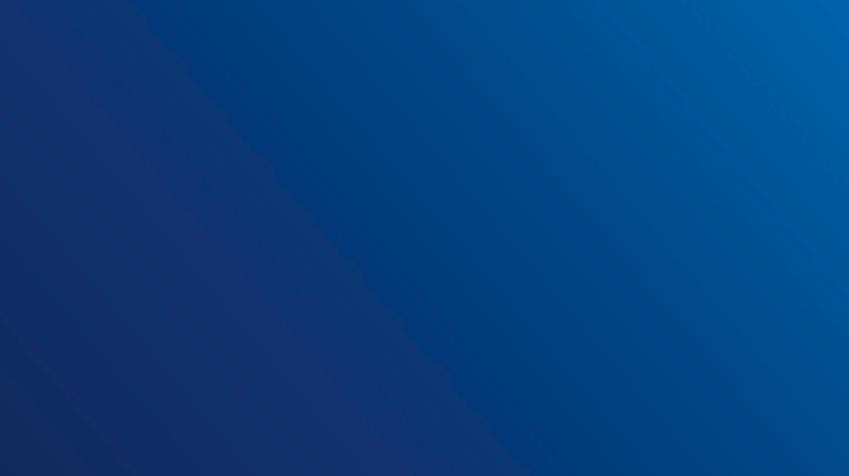 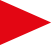 •
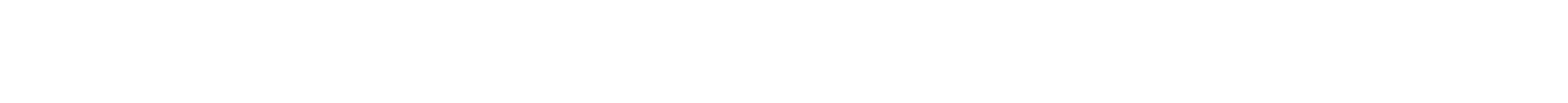 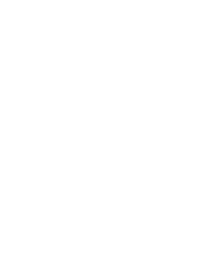 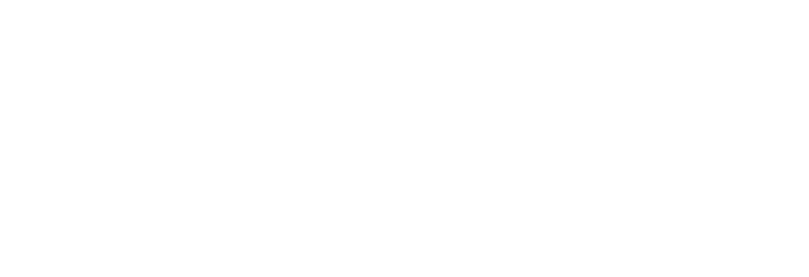 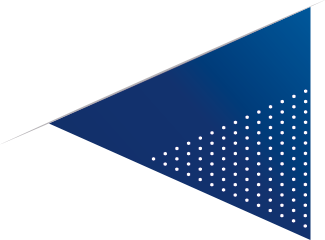 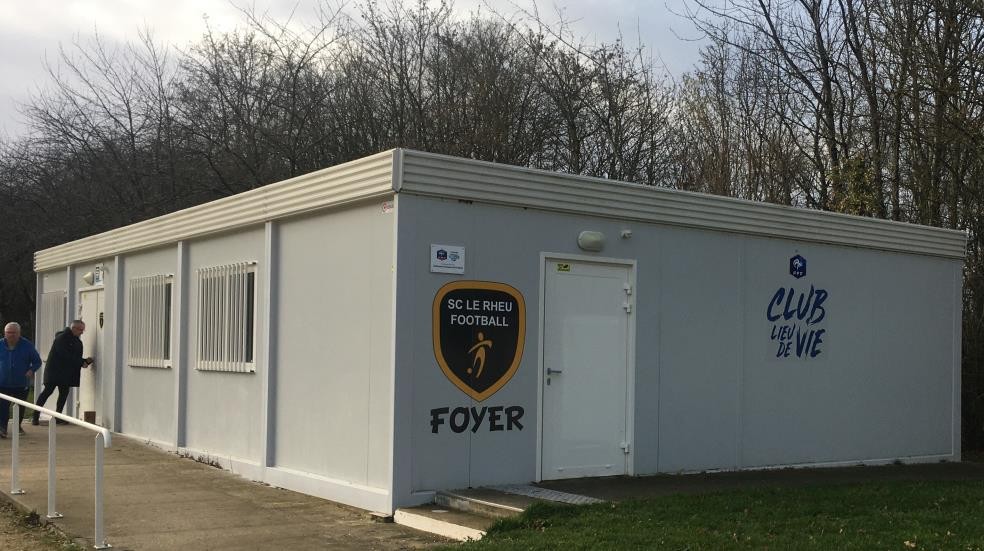 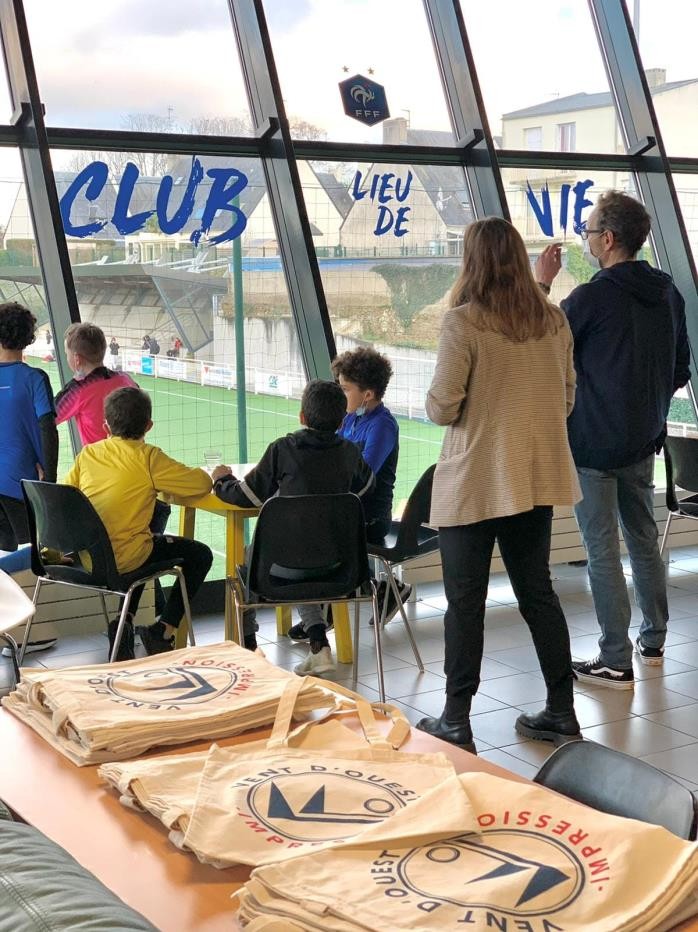 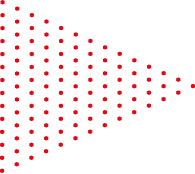 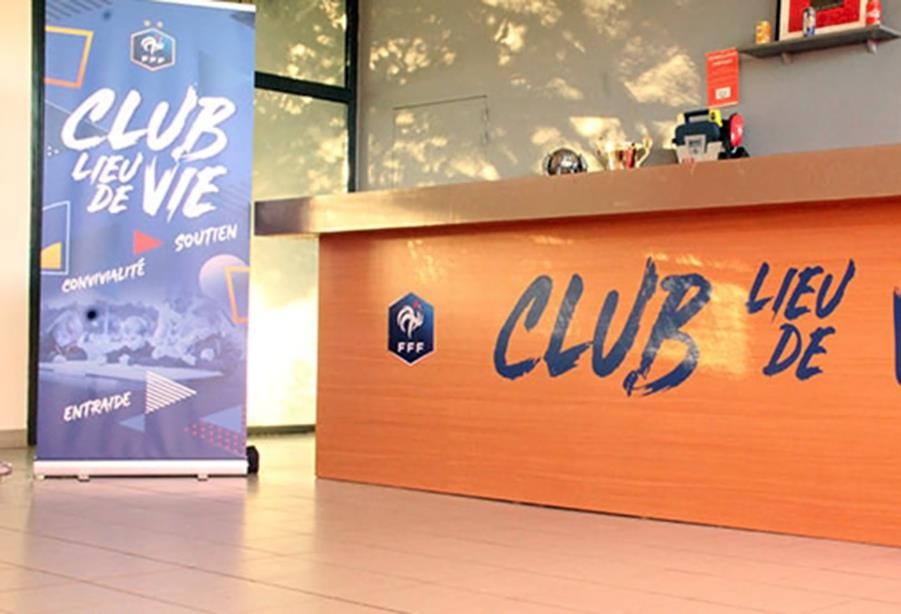 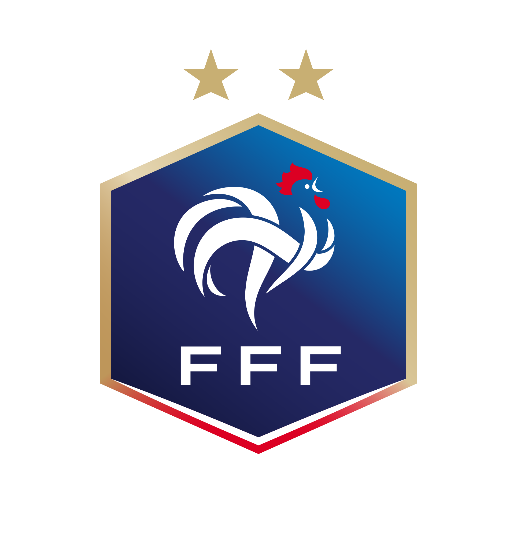 6
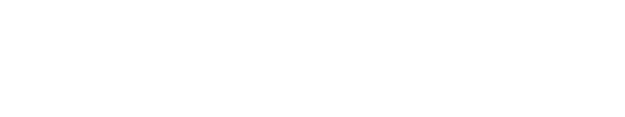 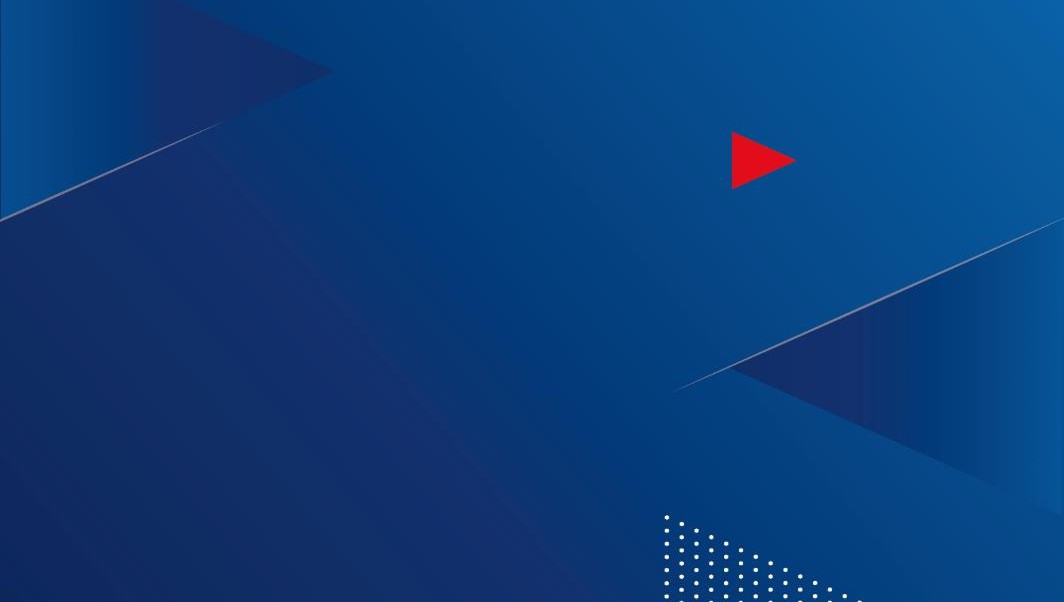 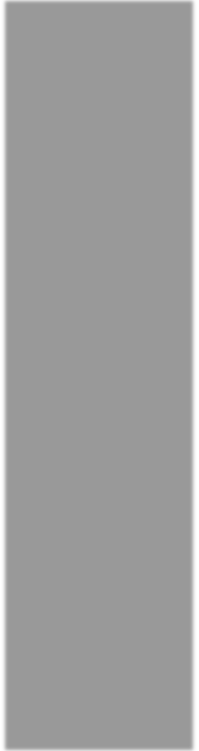 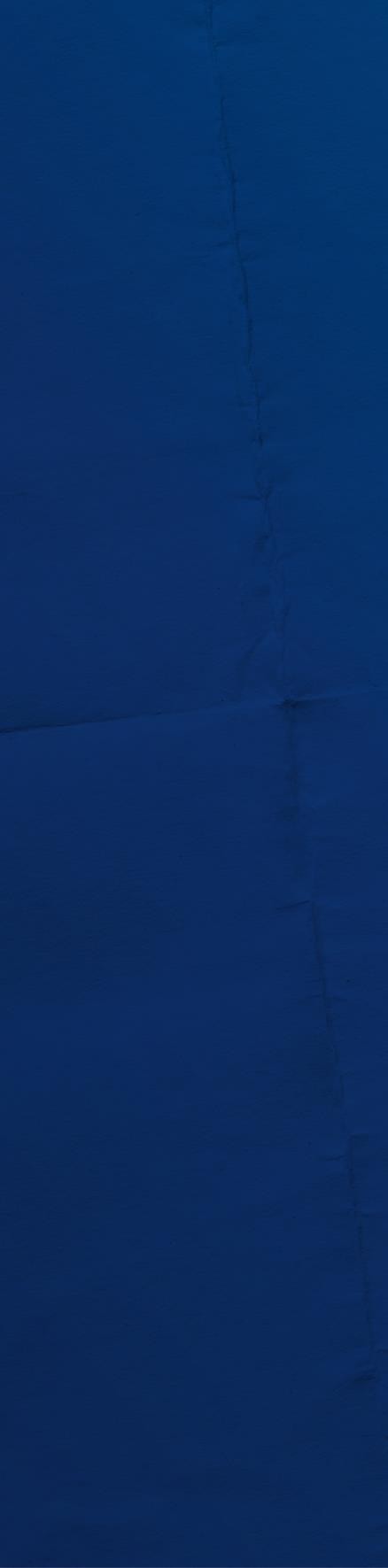 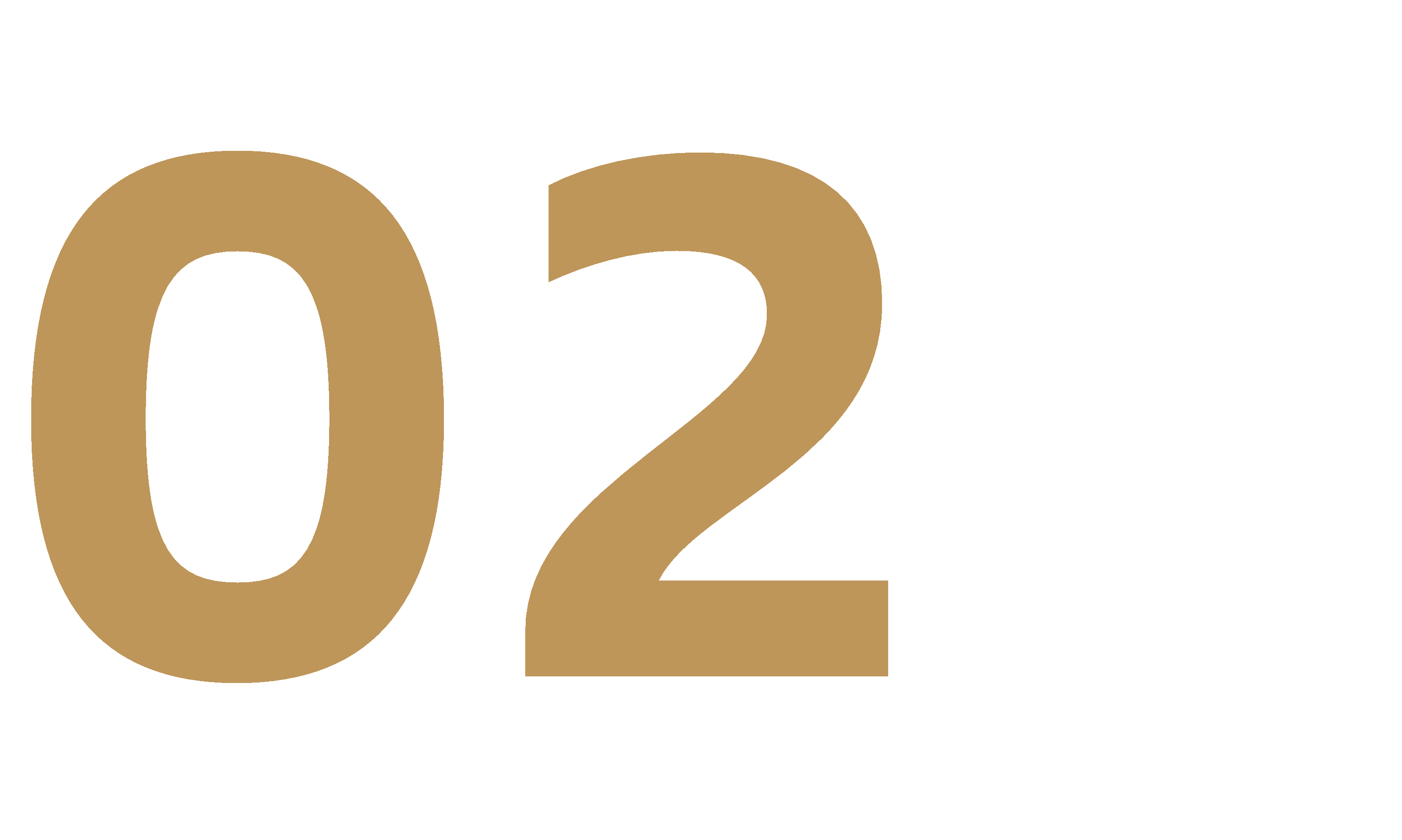 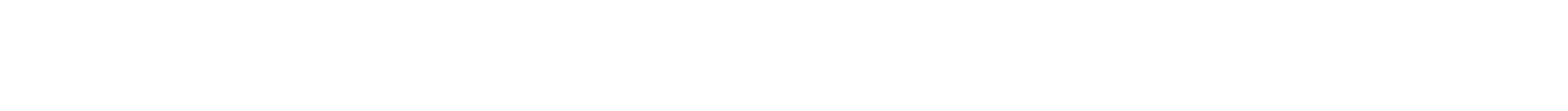 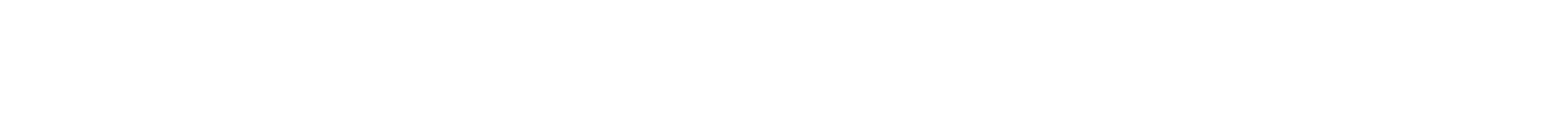 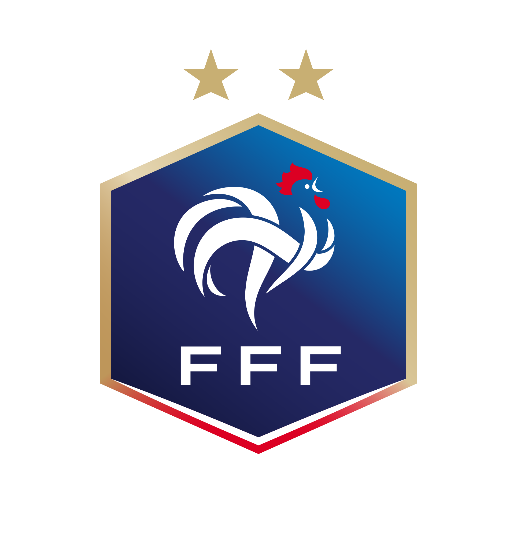 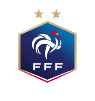 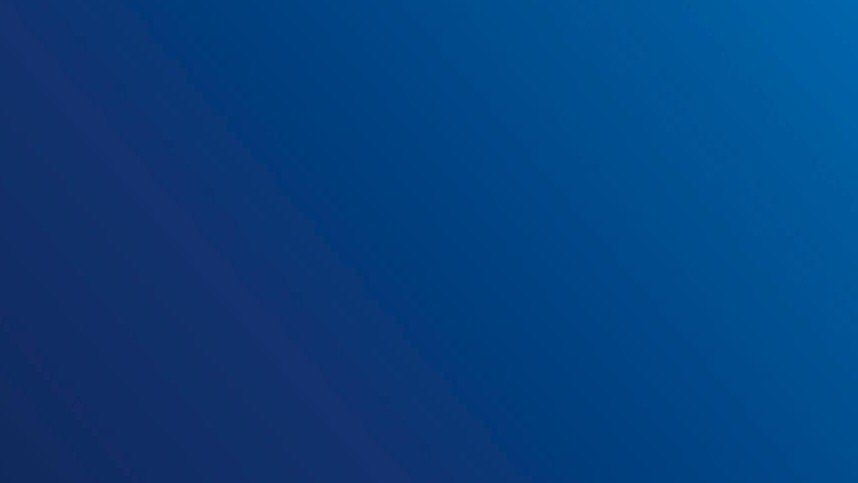 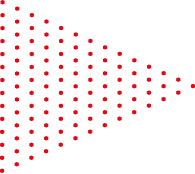 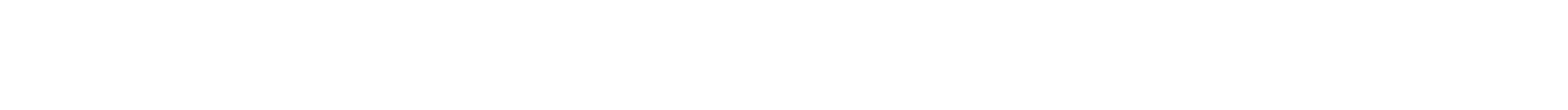 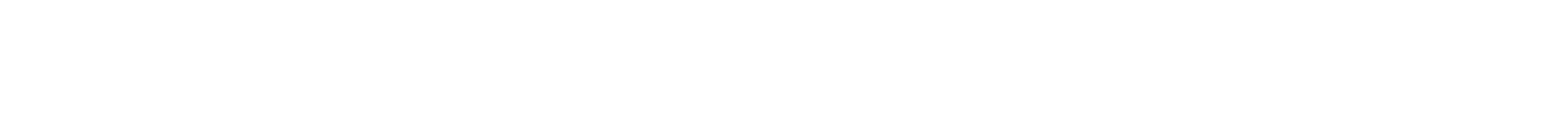 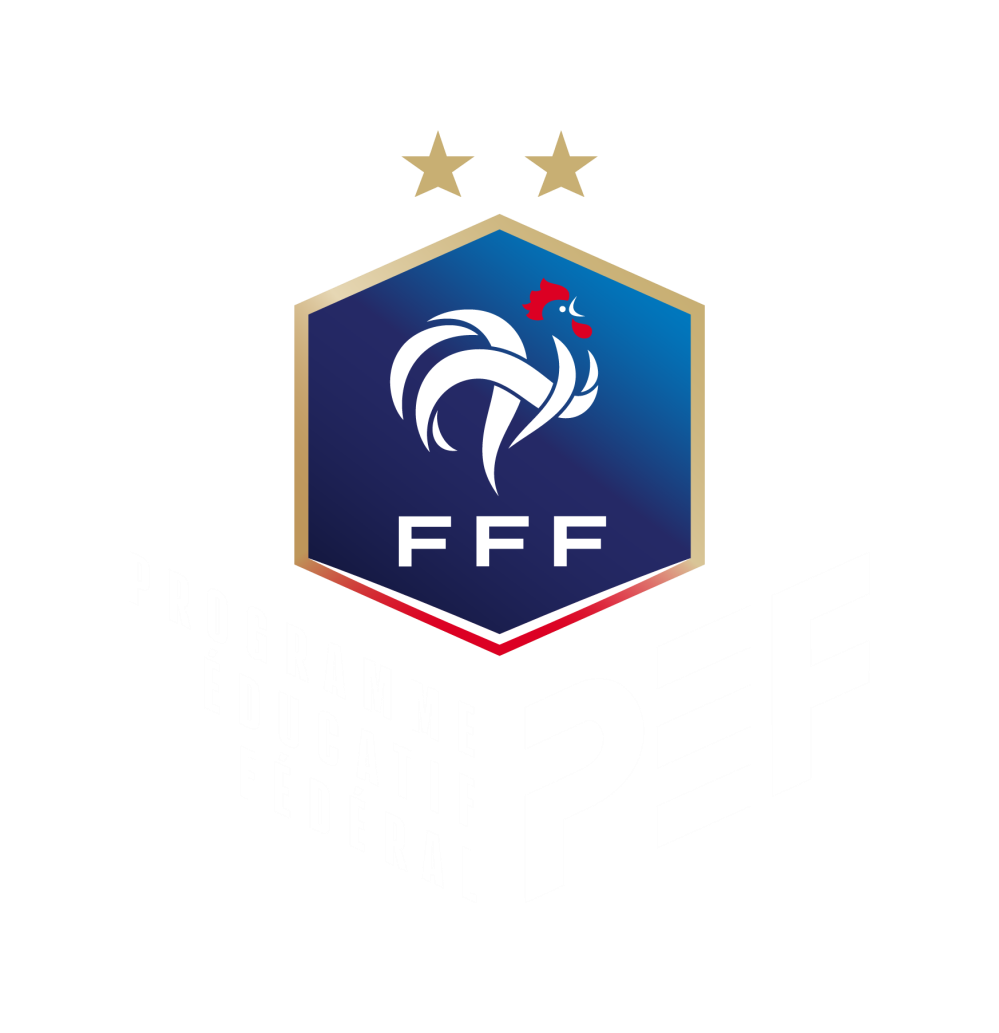 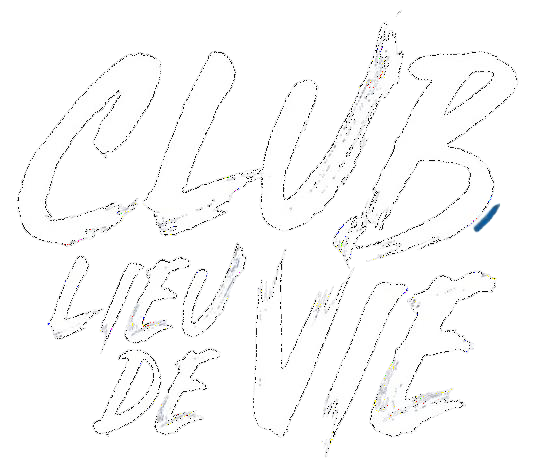 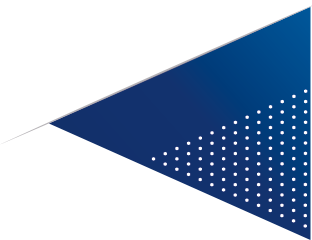 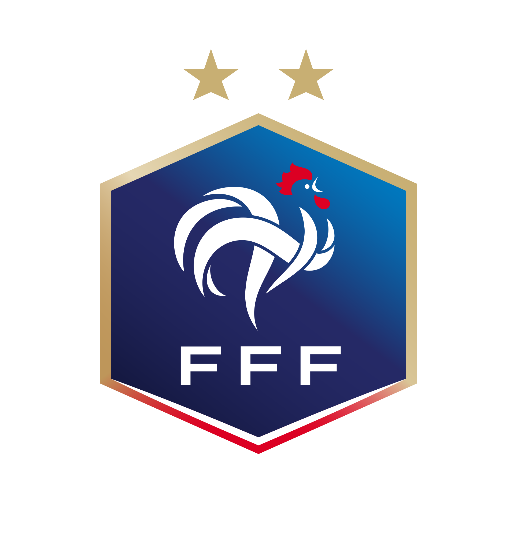 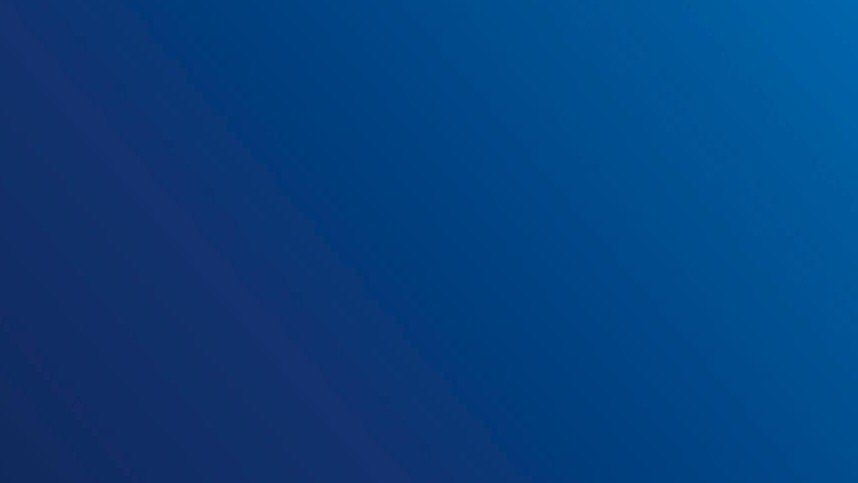 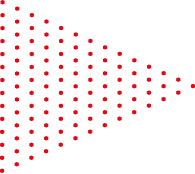 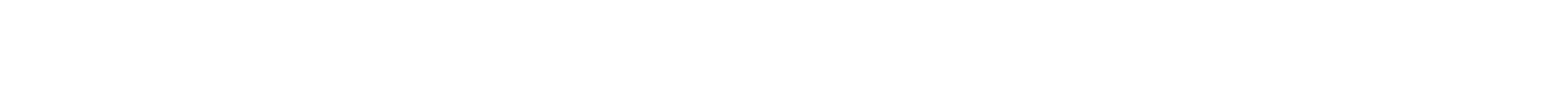 Le PEF - Programme Éducatif Fédéral (yoursp.in)
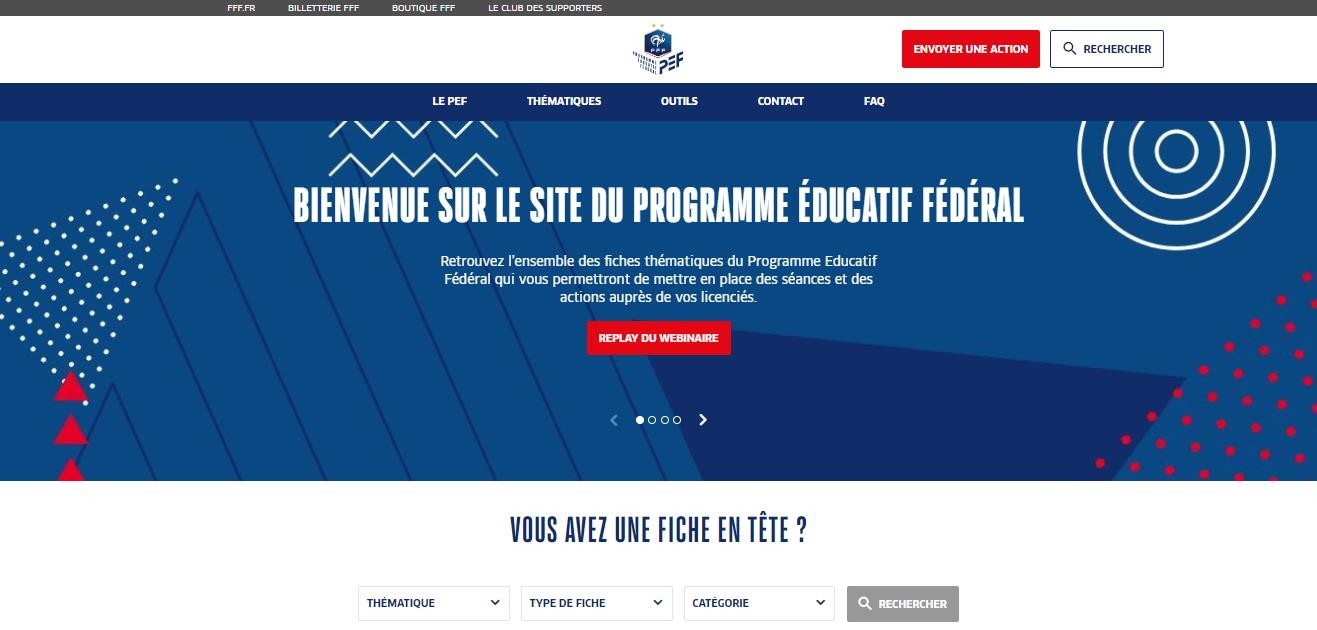 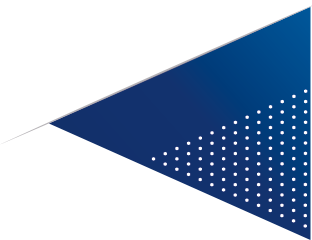 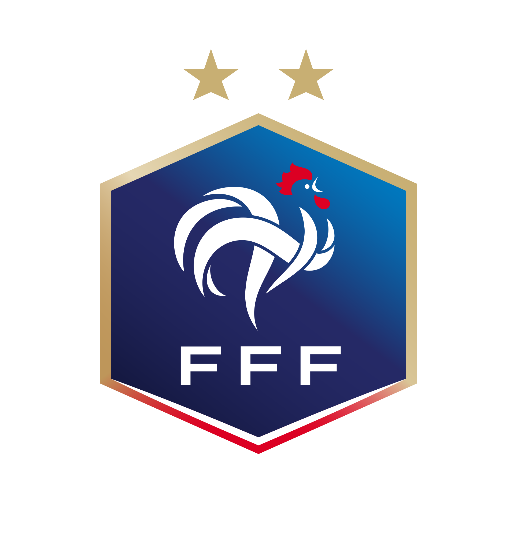 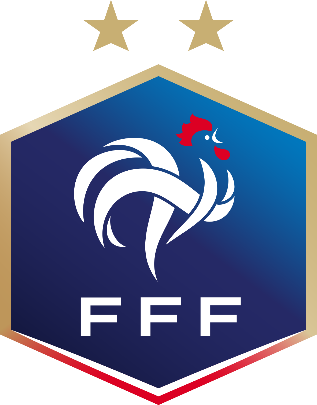 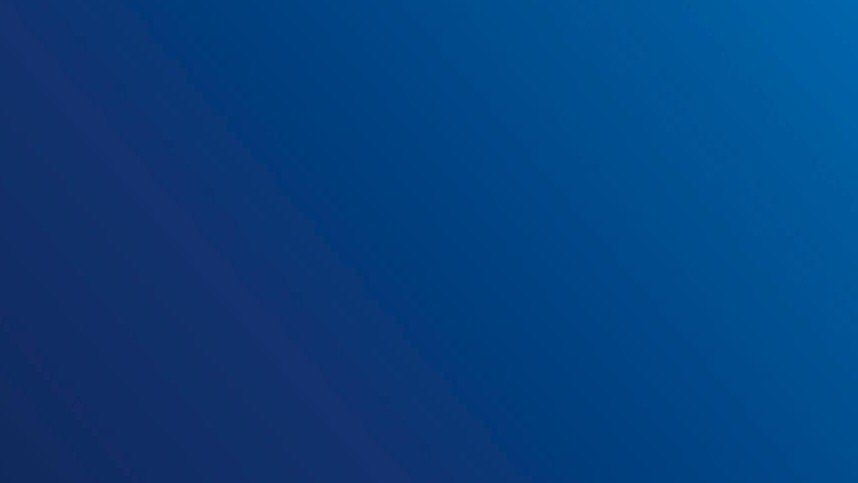 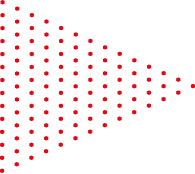 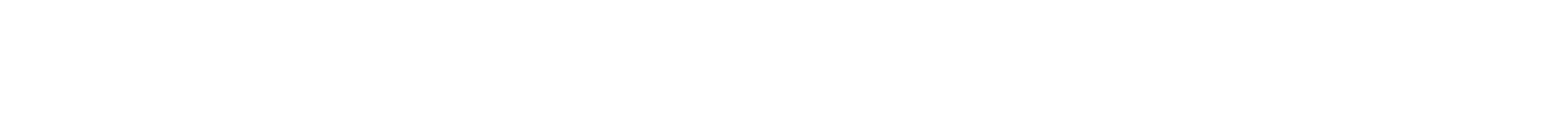 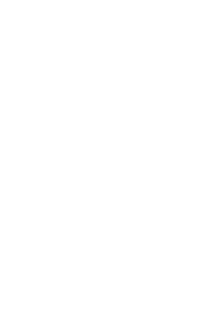 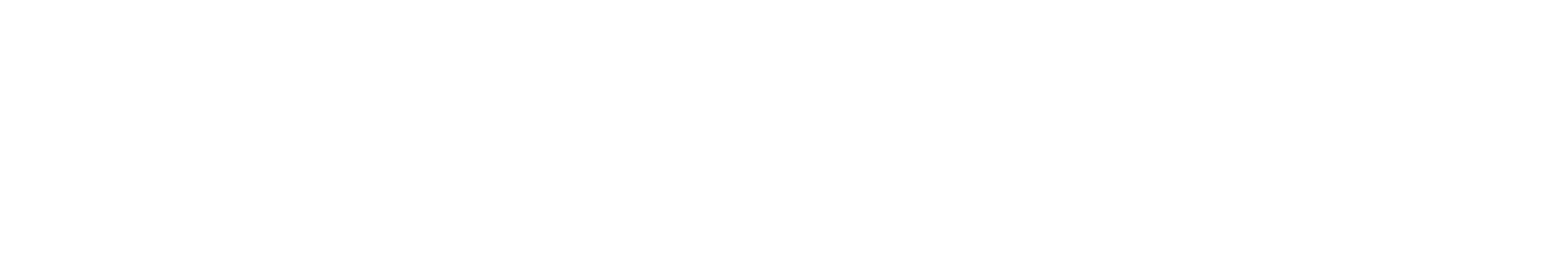 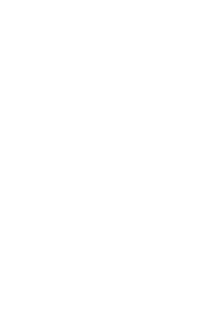 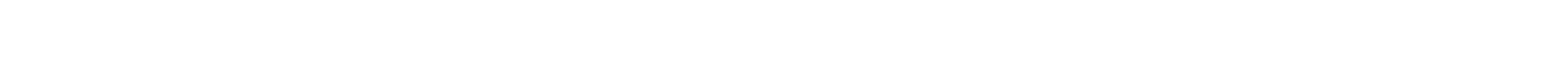 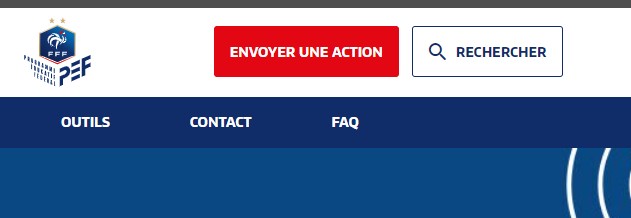 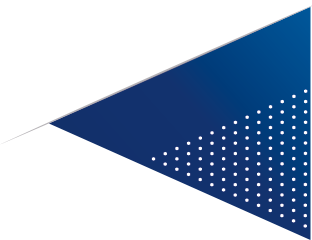 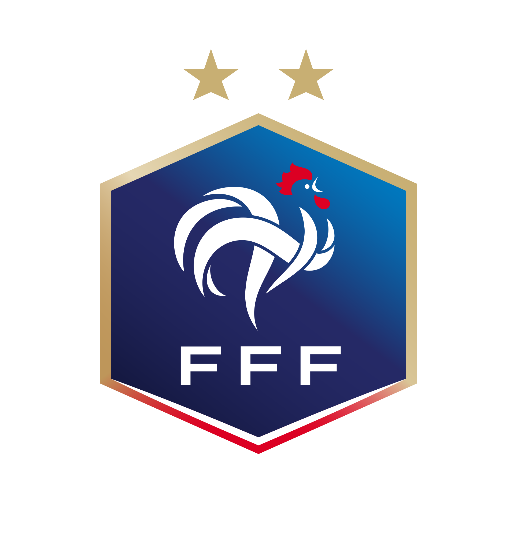 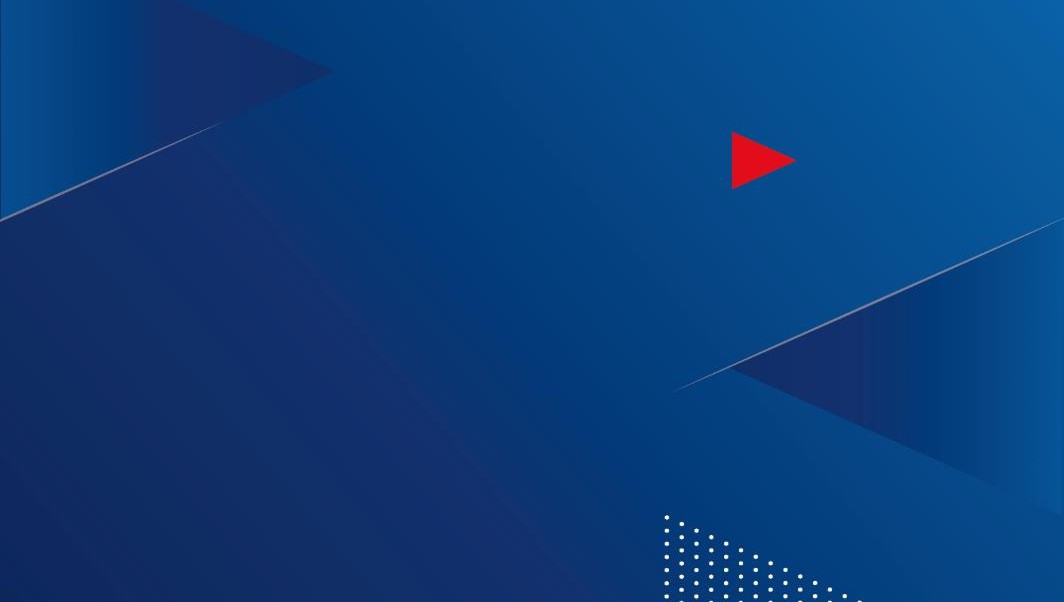 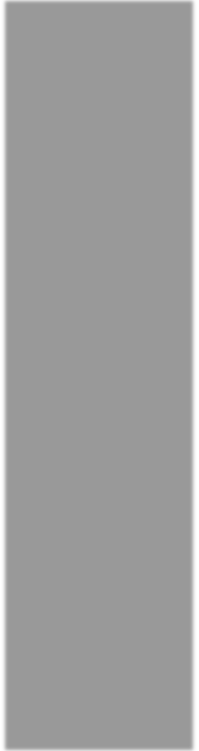 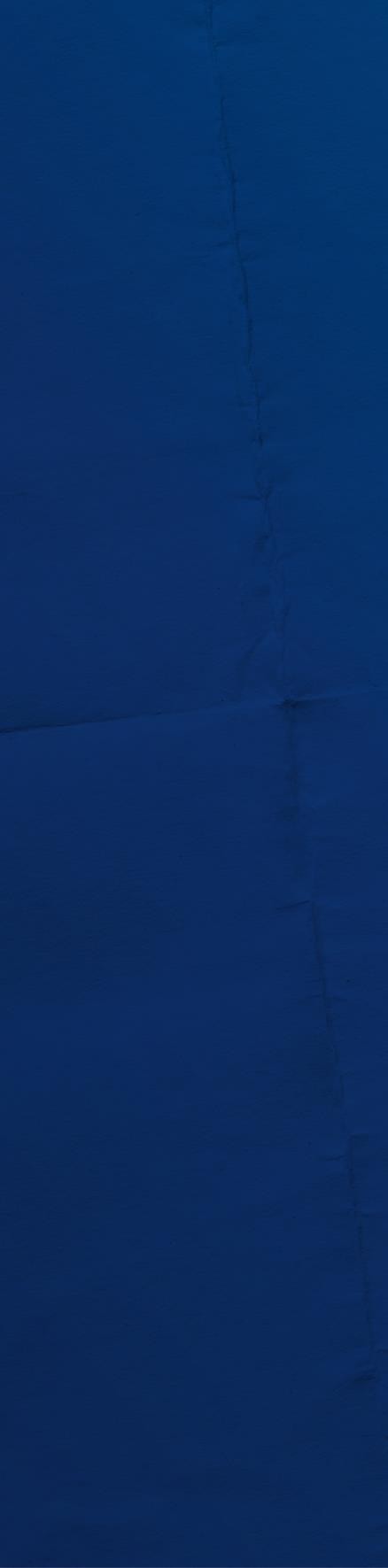 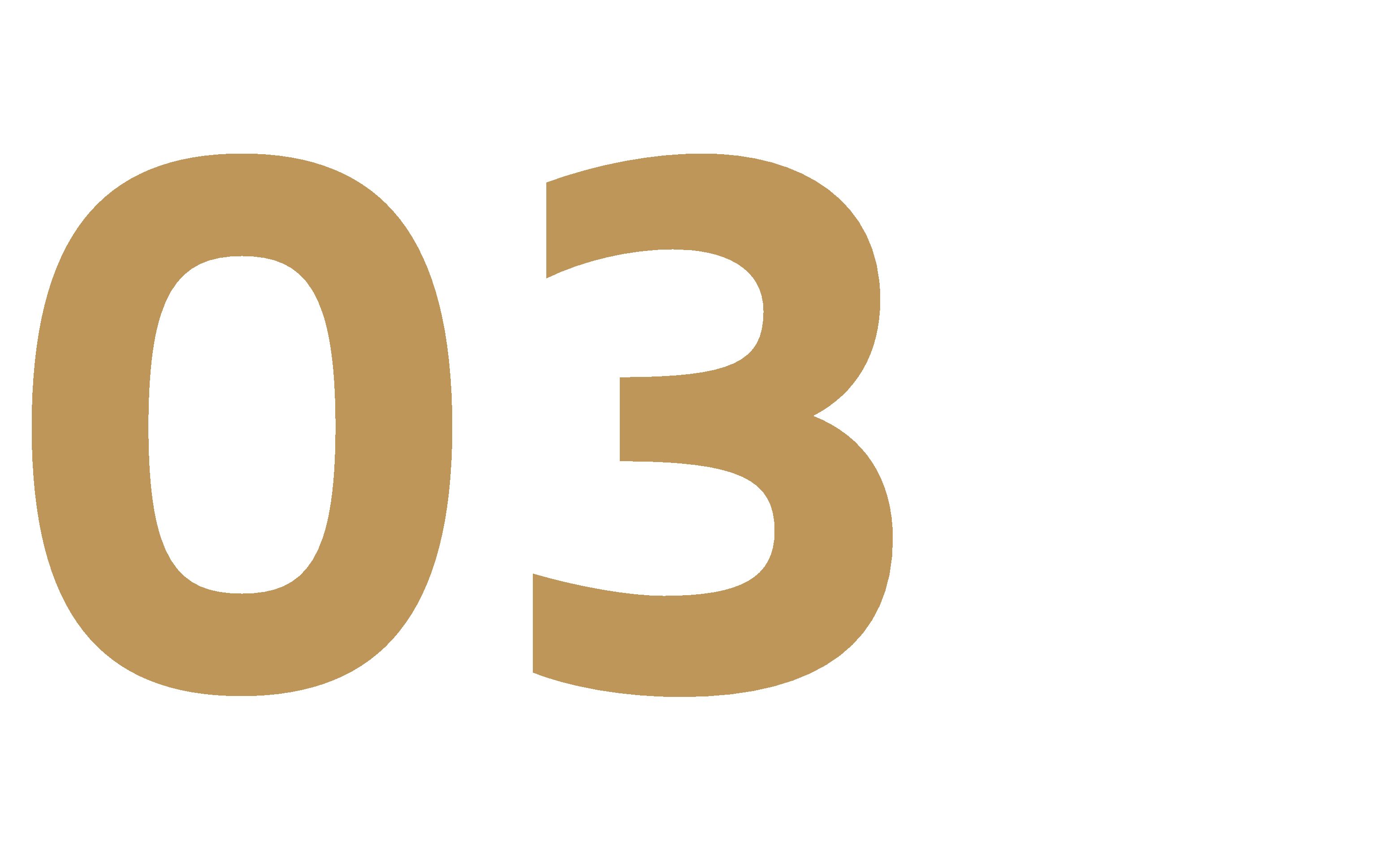 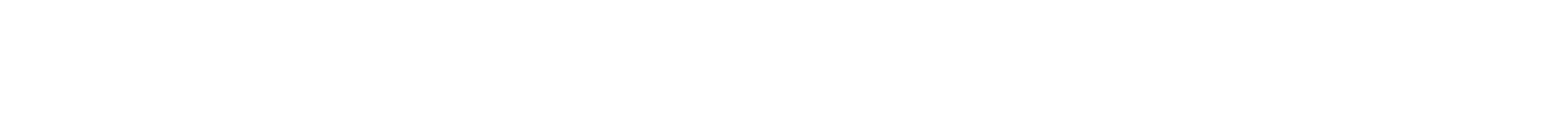 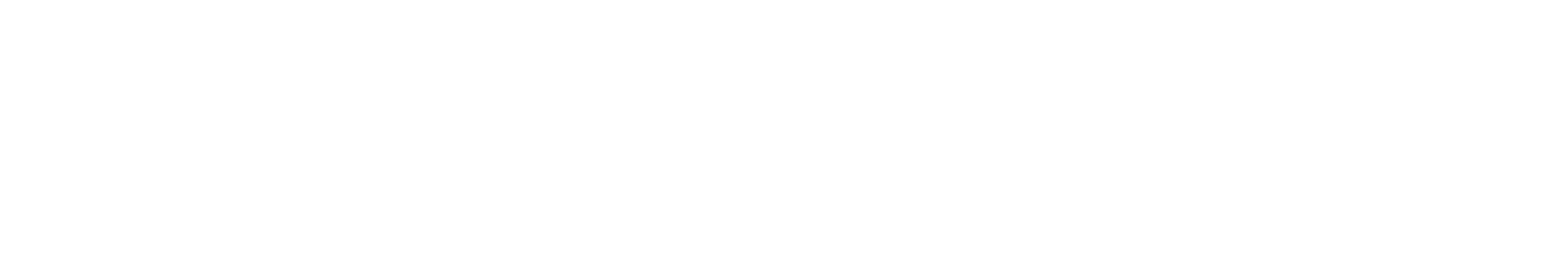 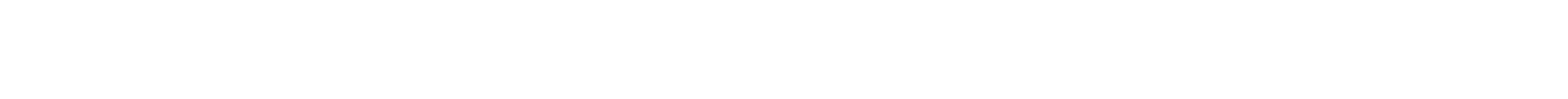 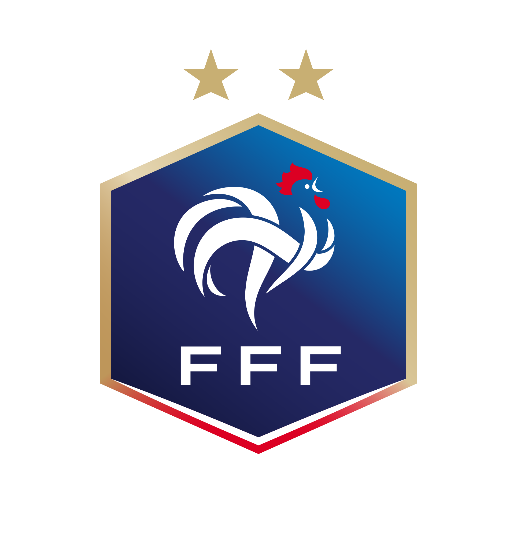 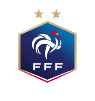 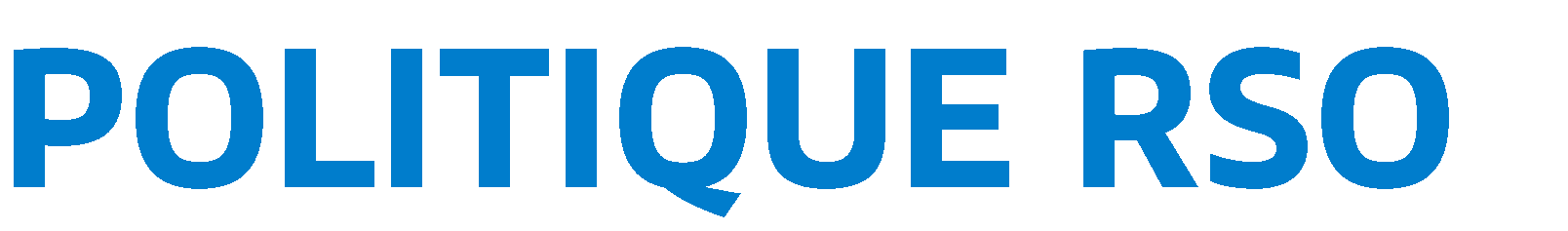 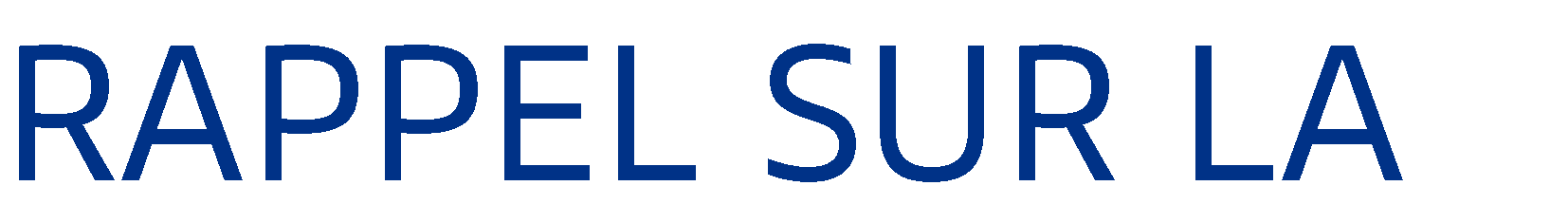 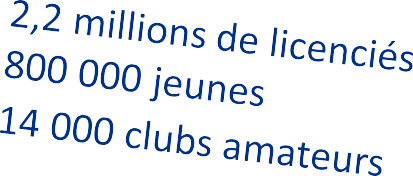 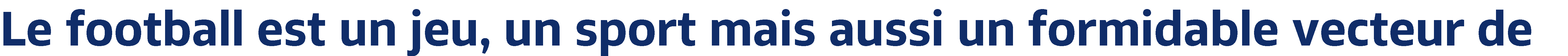 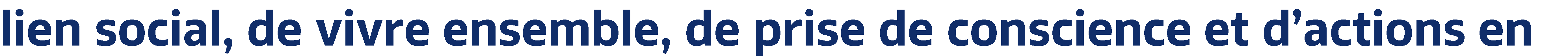 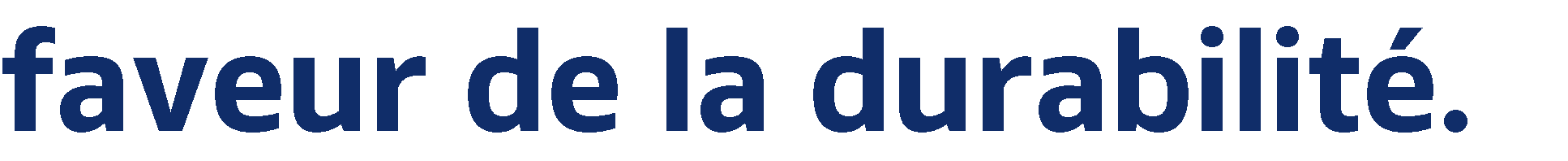 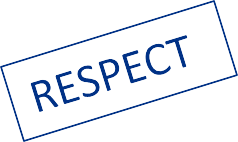 •


•
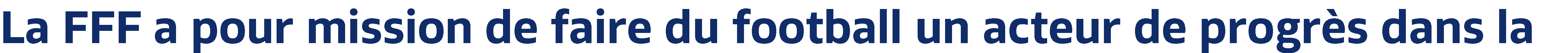 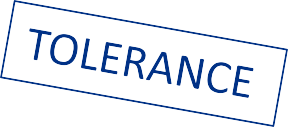 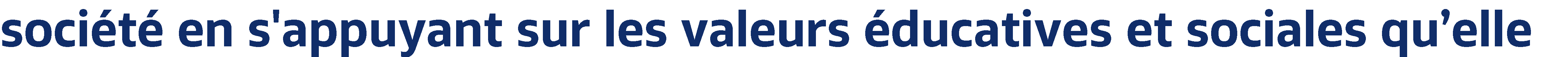 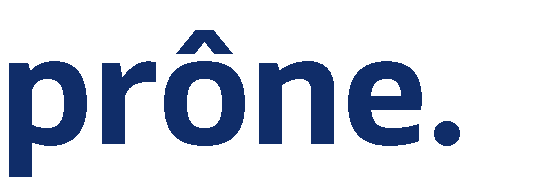 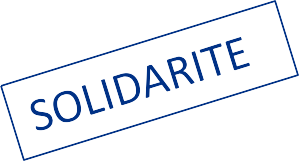 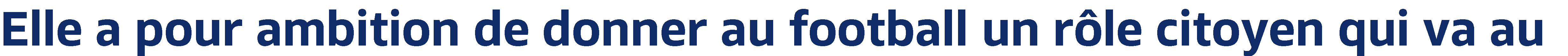 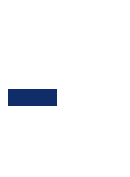 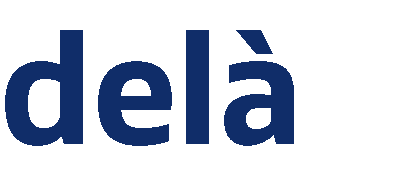 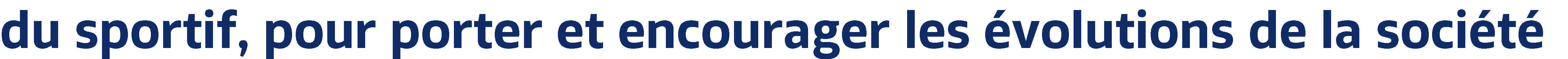 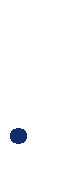 •
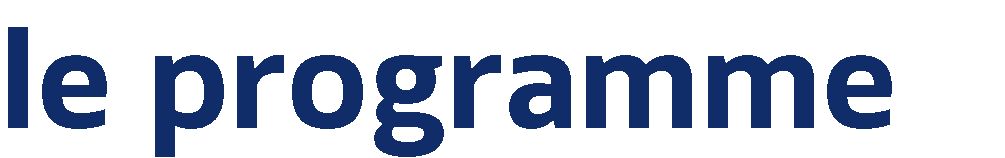 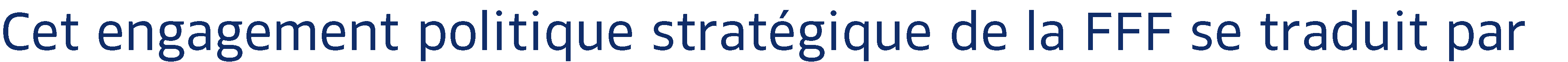 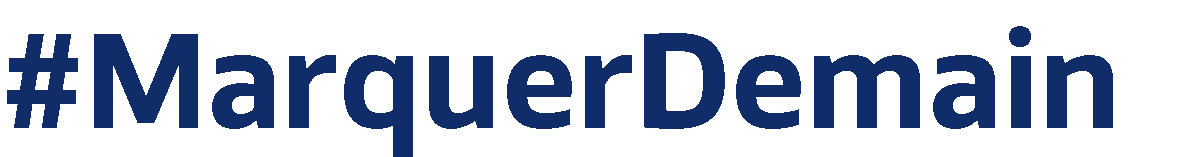 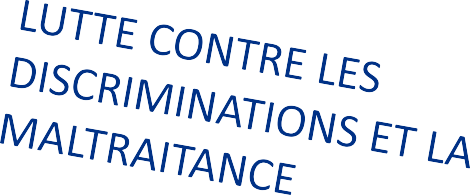 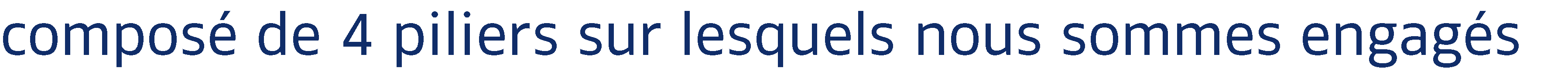 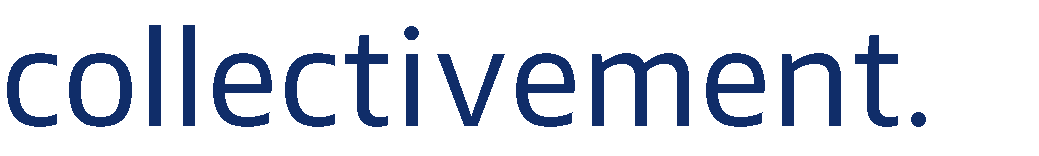 •
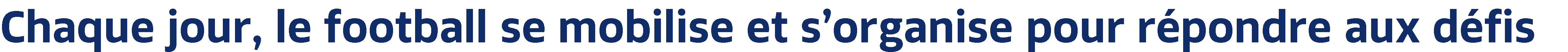 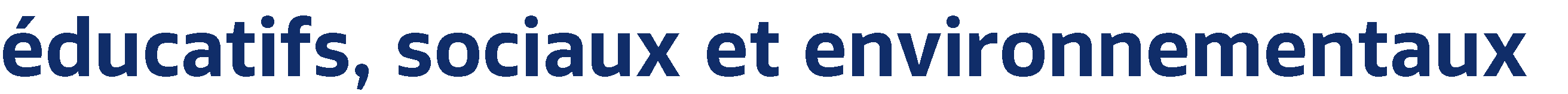 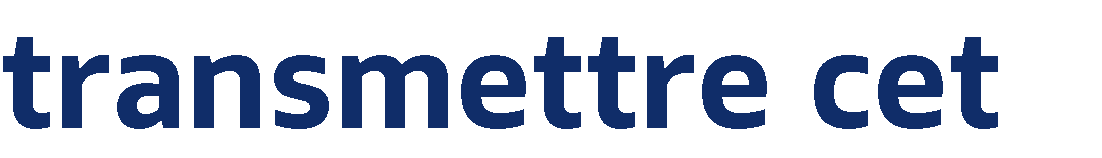 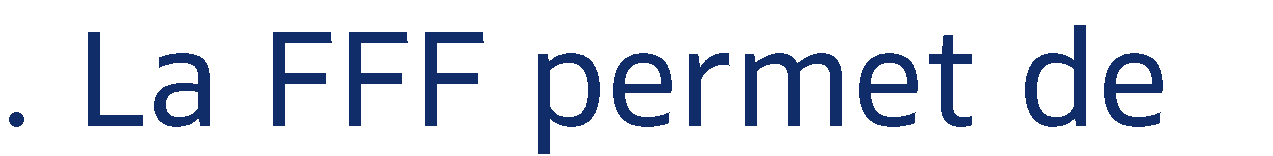 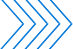 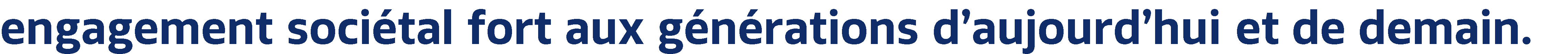 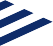 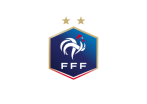 15
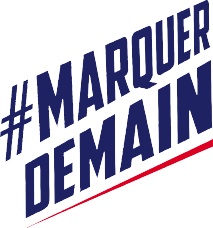 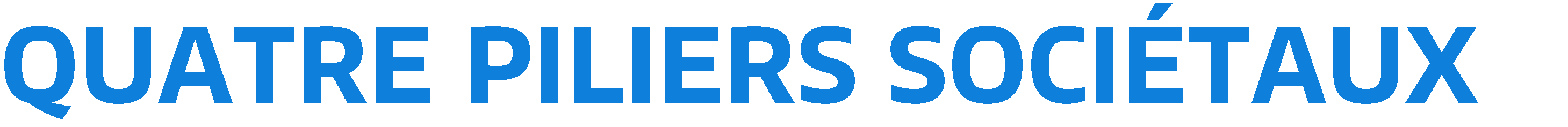 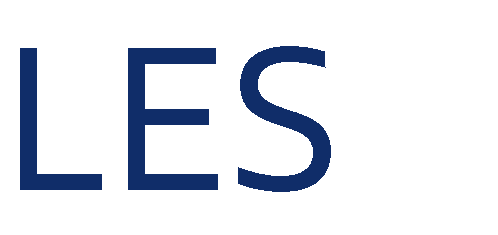 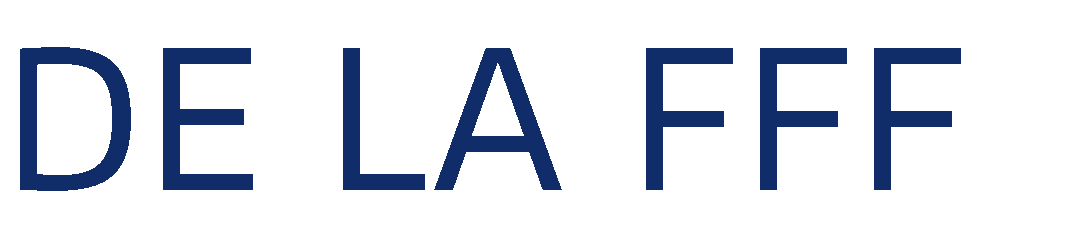 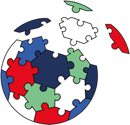 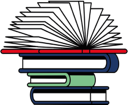 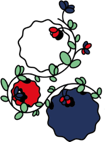 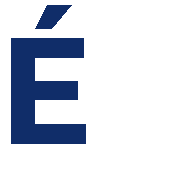 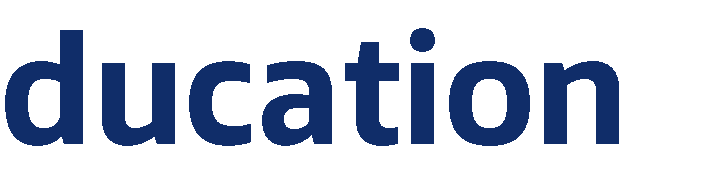 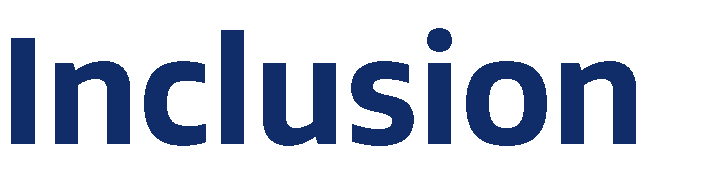 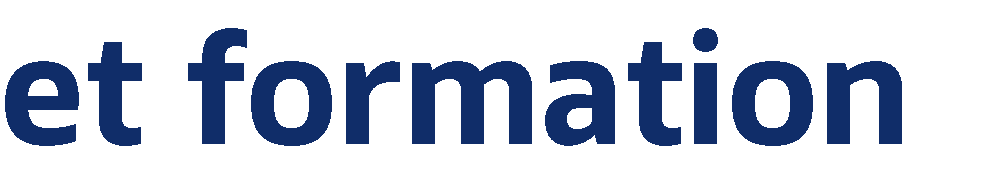 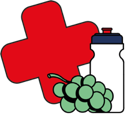 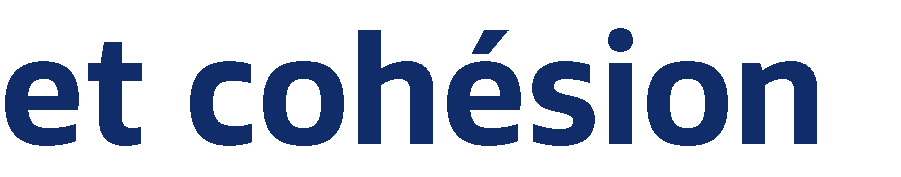 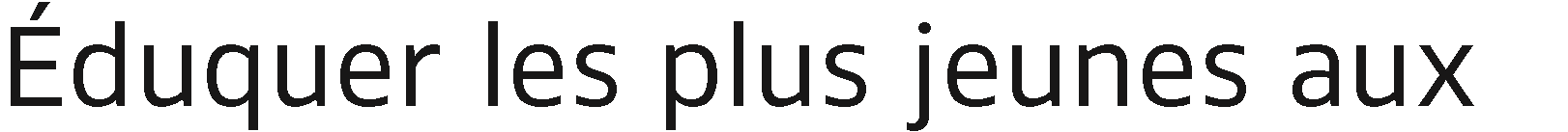 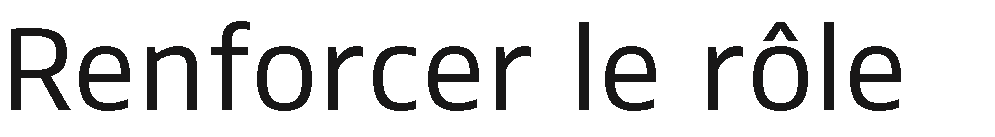 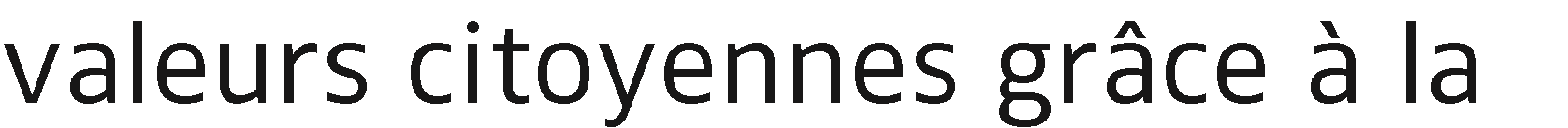 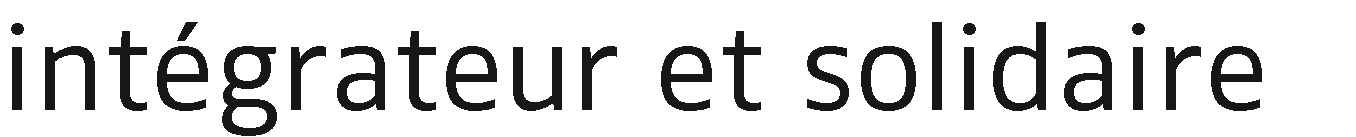 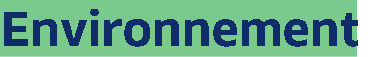 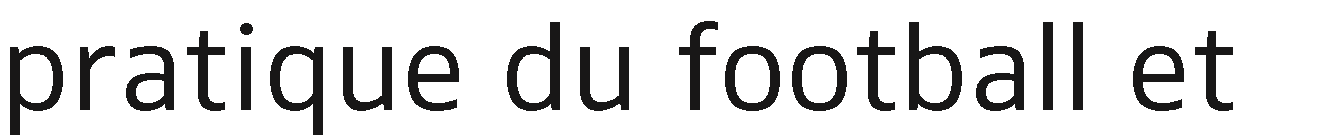 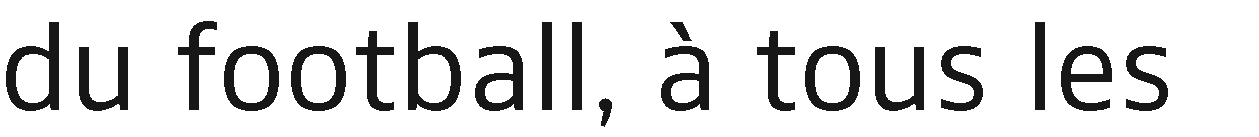 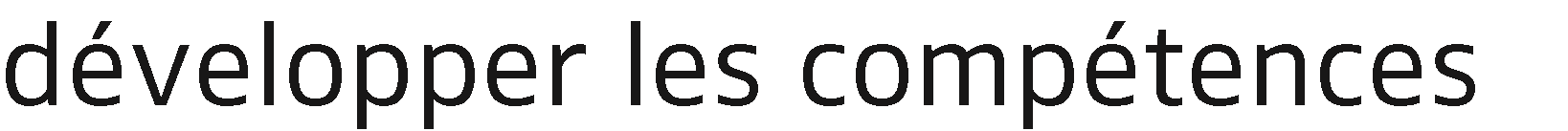 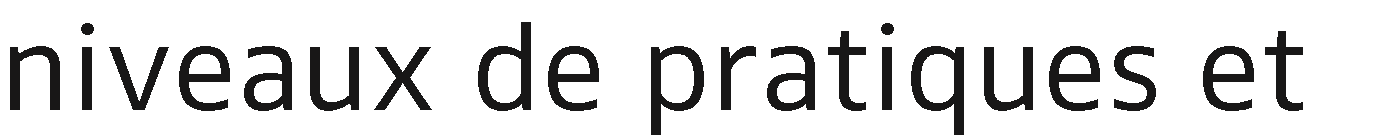 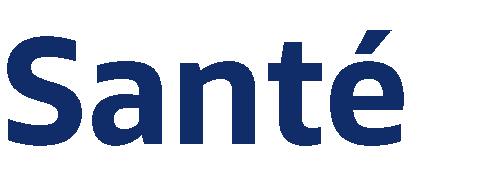 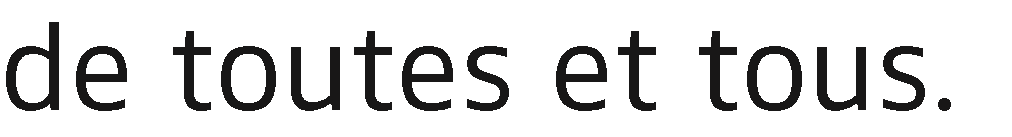 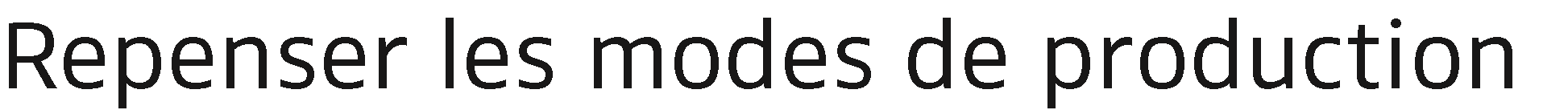 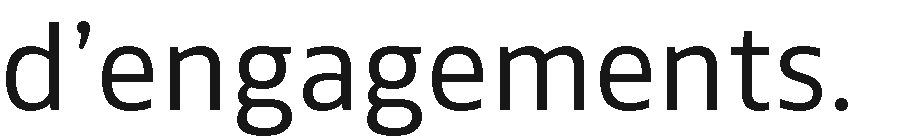 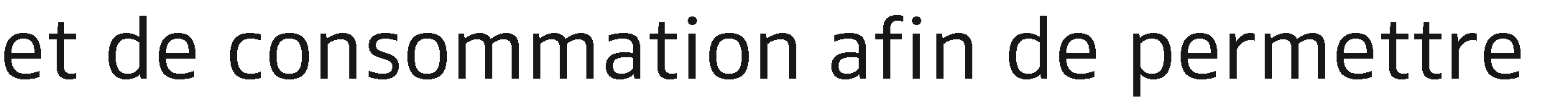 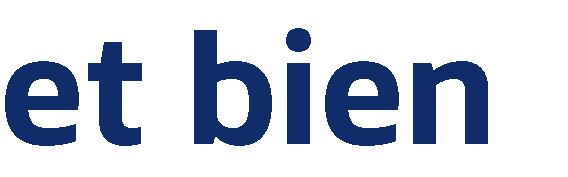 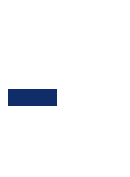 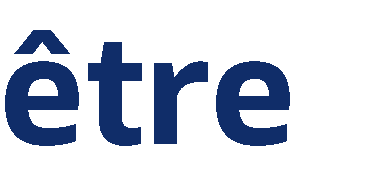 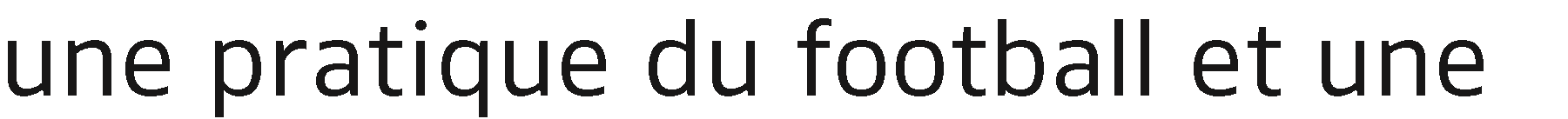 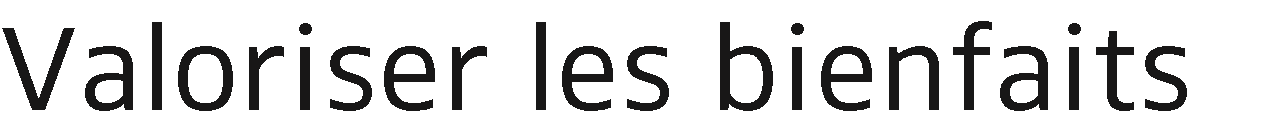 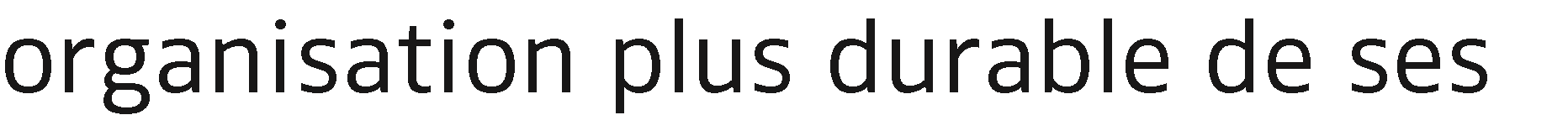 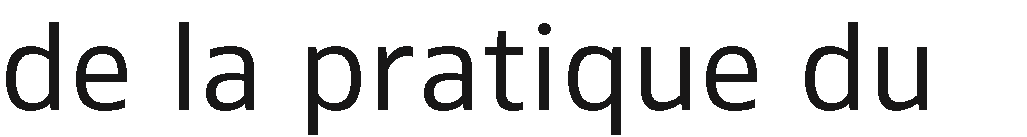 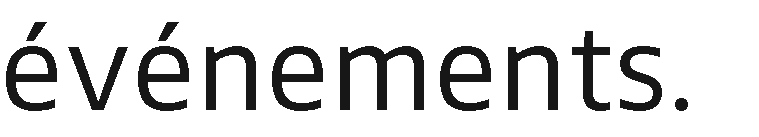 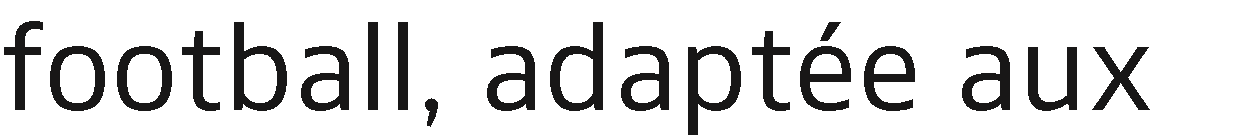 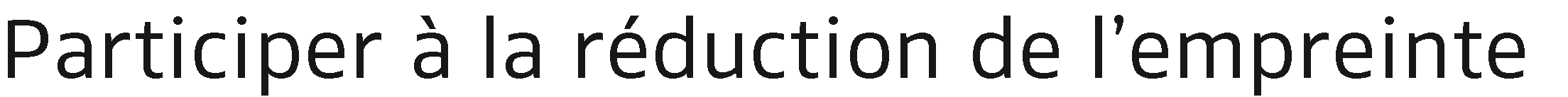 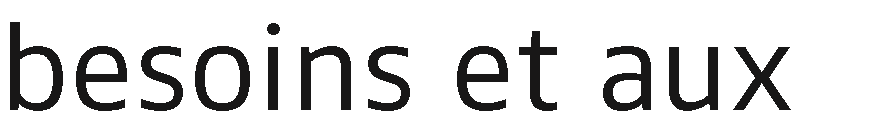 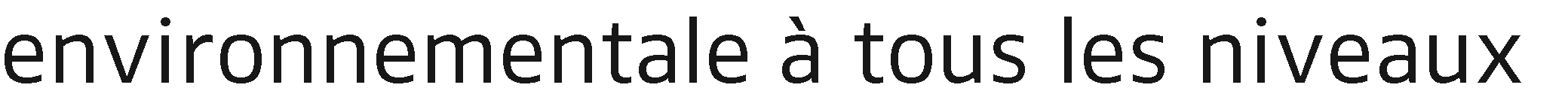 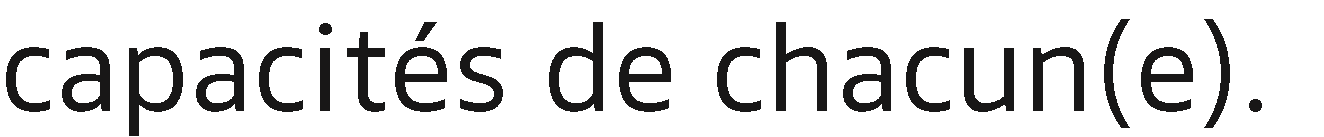 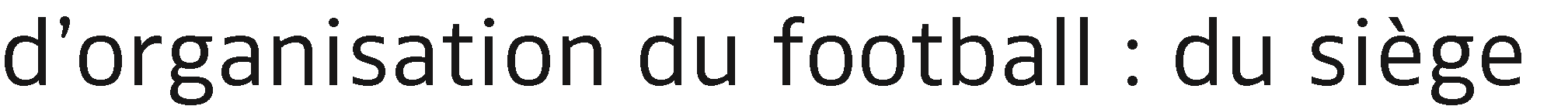 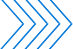 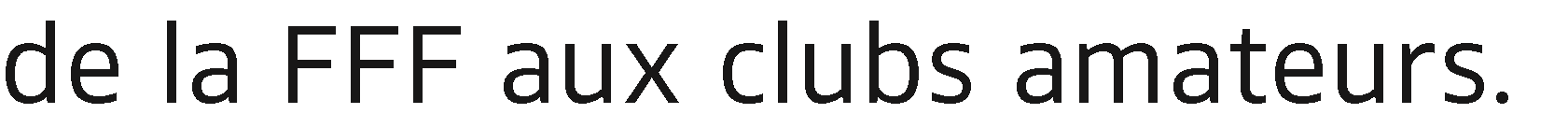 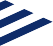 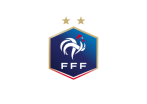 15
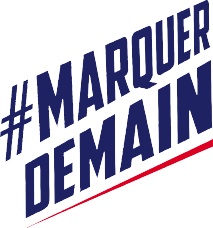 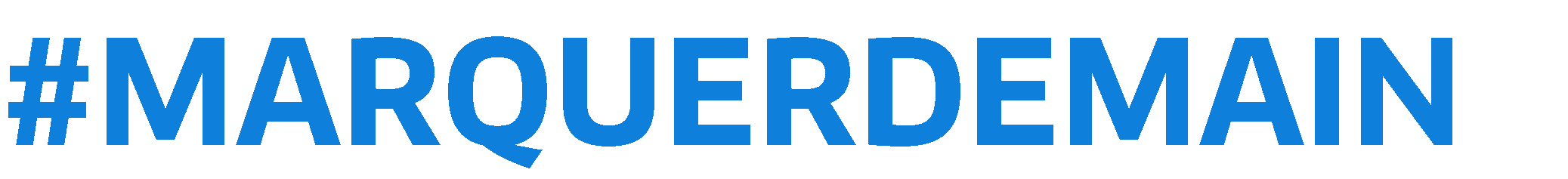 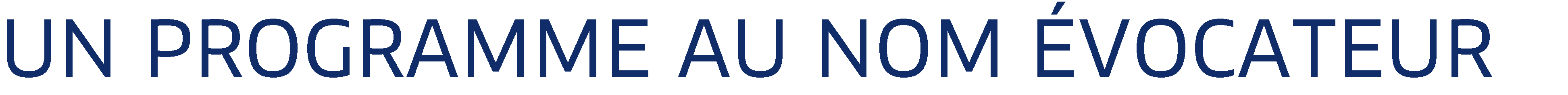 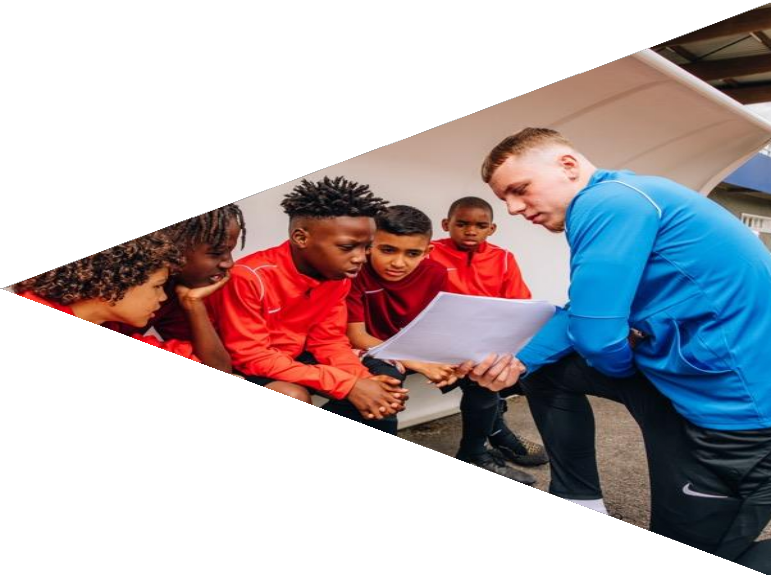 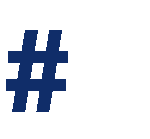 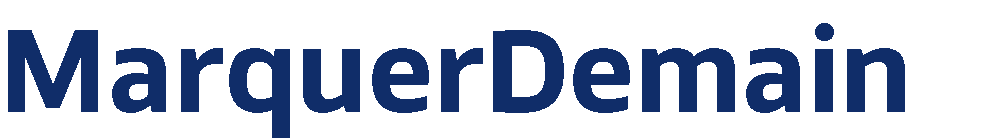 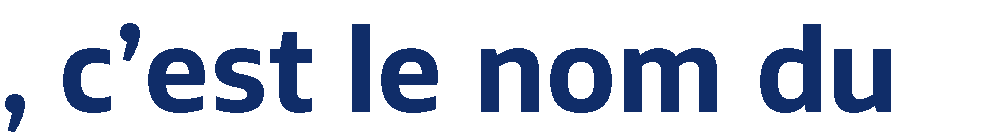 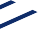 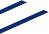 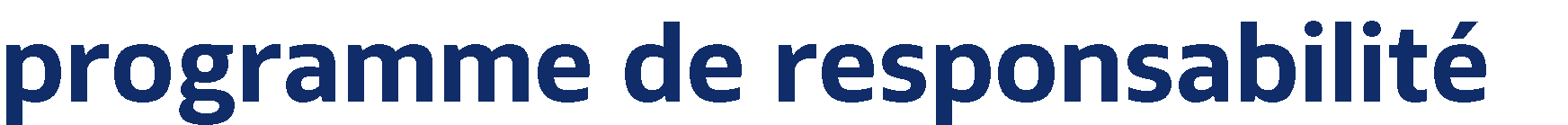 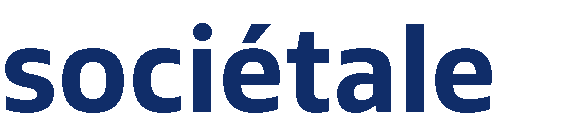 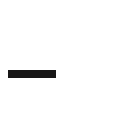 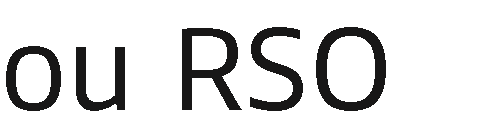 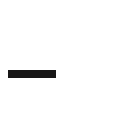 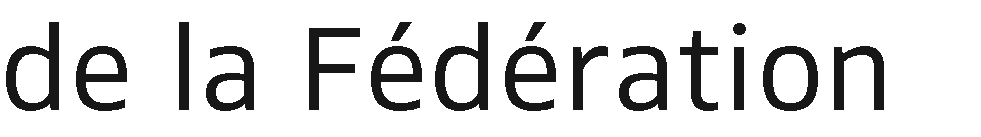 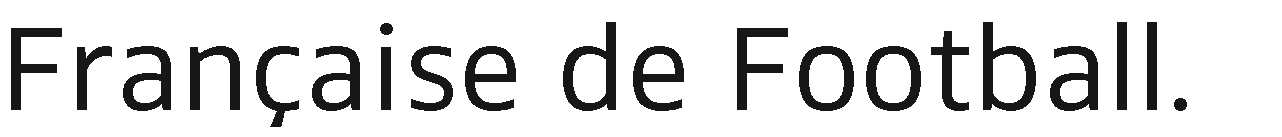 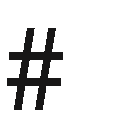 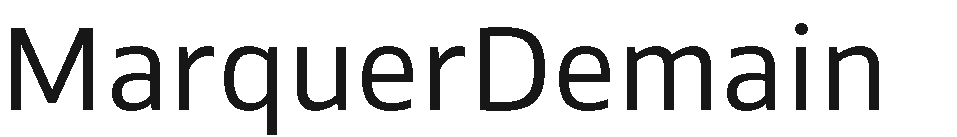 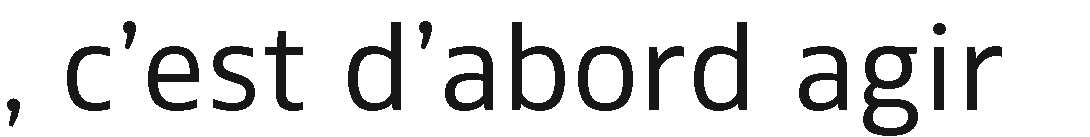 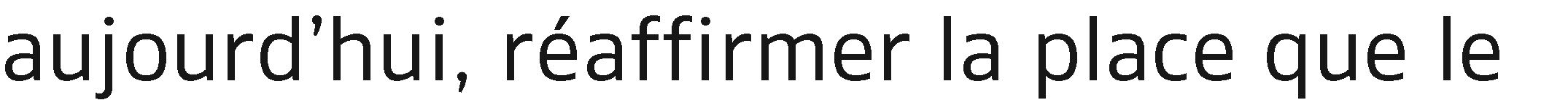 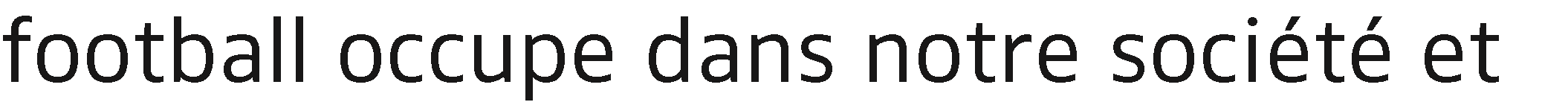 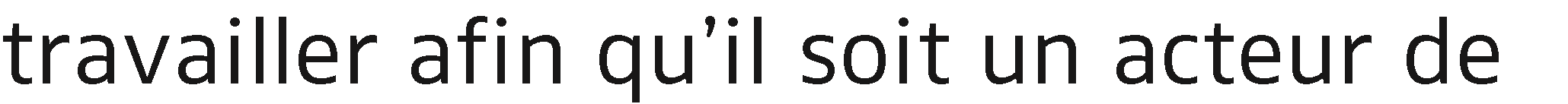 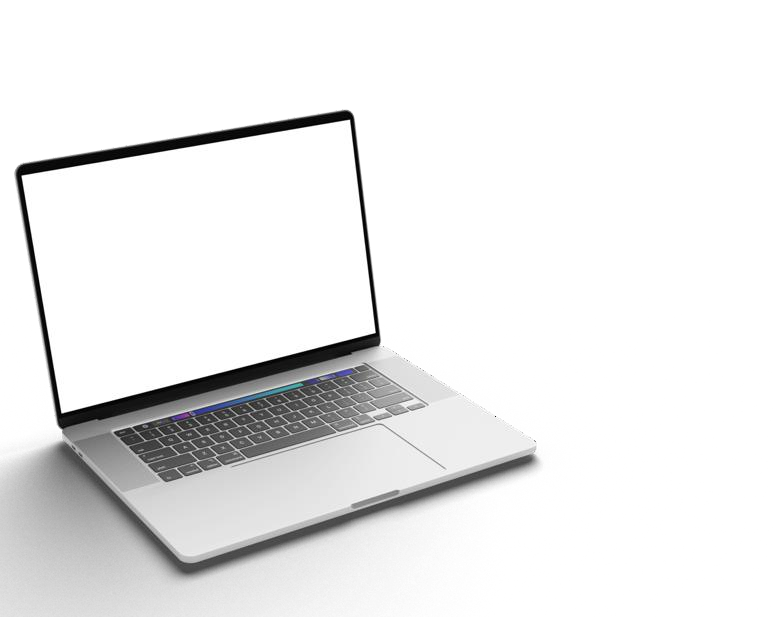 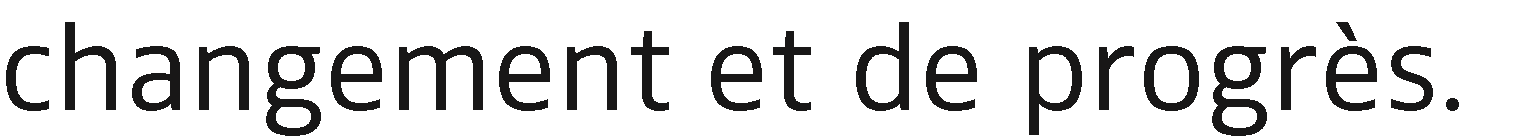 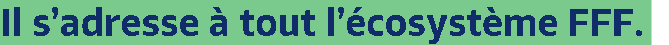 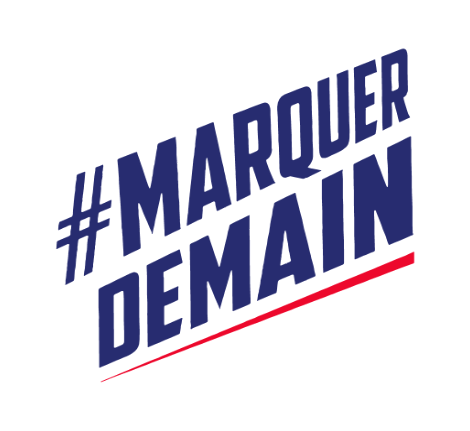 AGIR AUJOURD’HUI
POUR MARQUER DEMAIN
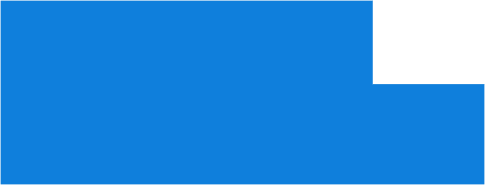 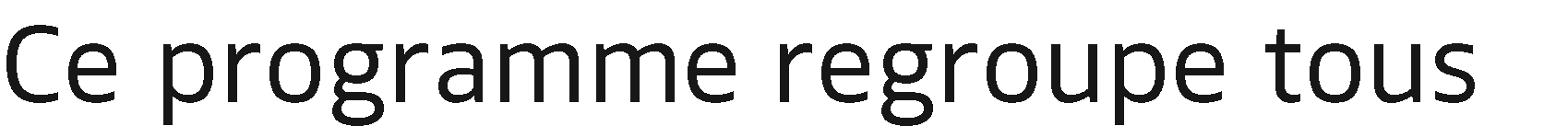 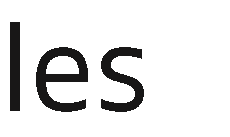 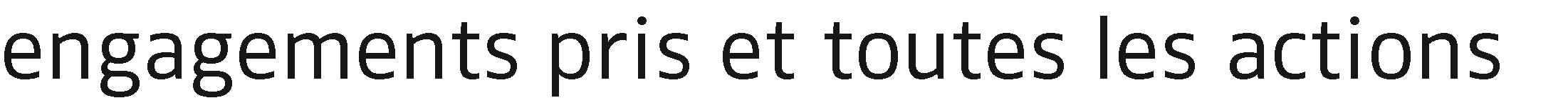 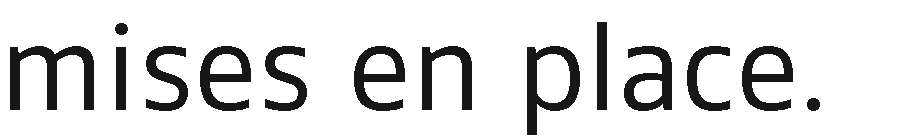 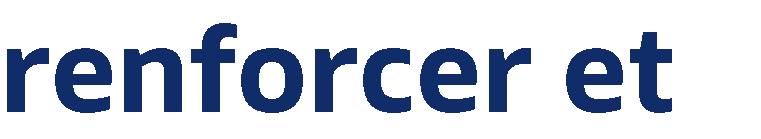 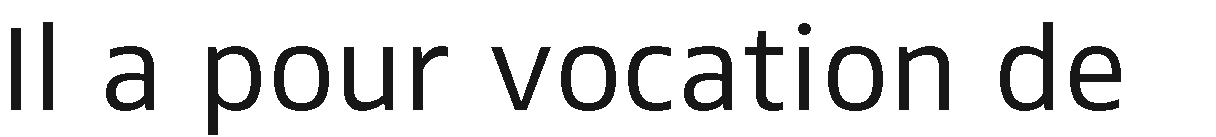 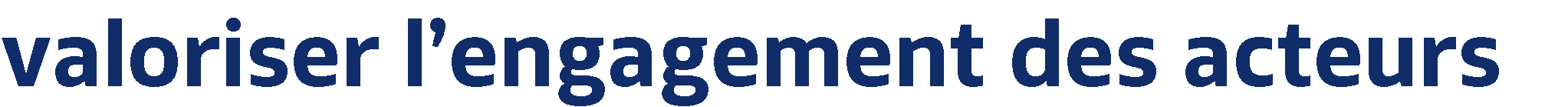 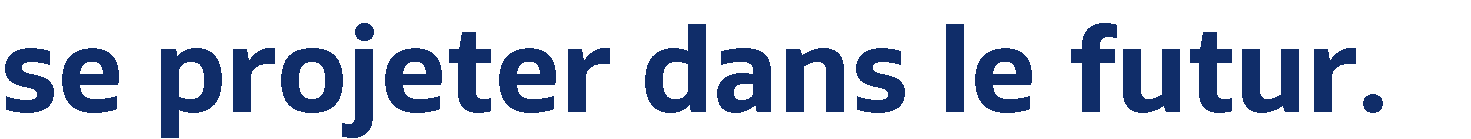 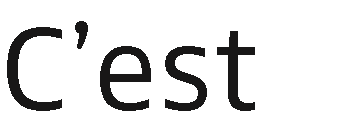 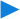 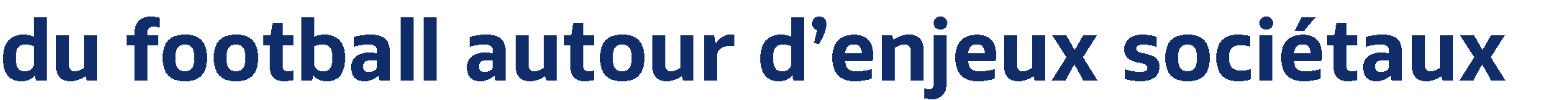 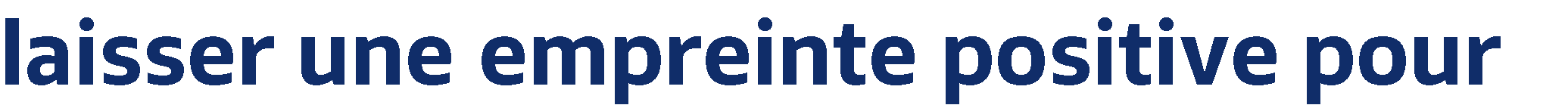 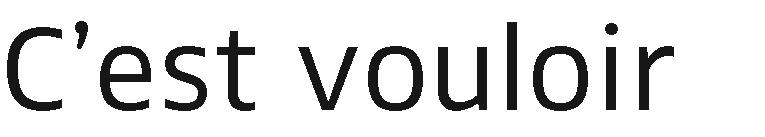 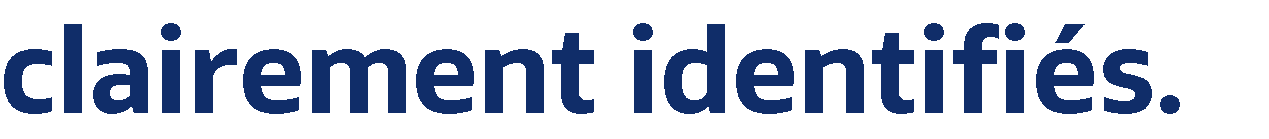 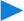 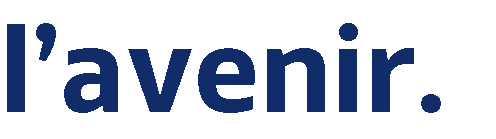 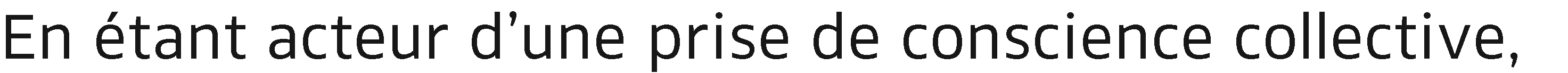 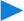 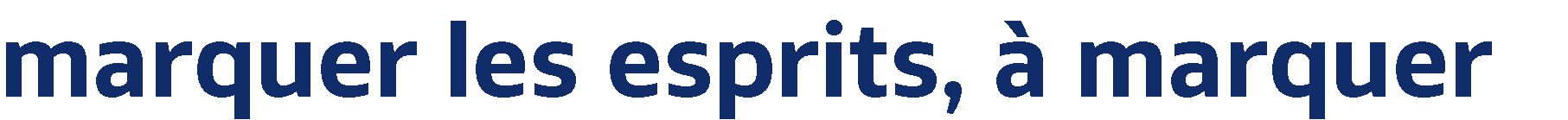 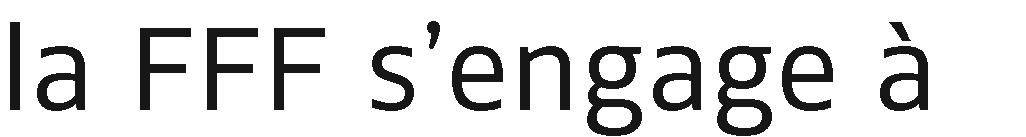 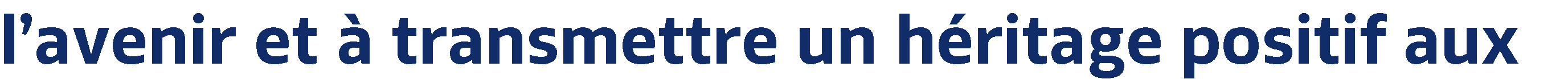 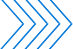 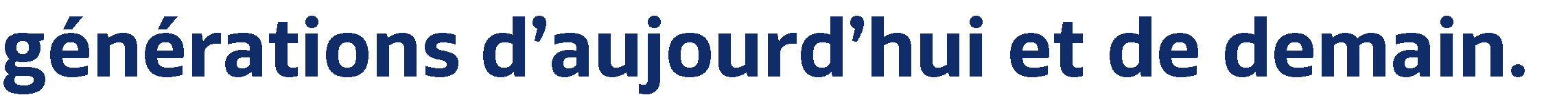 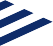 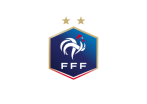 15
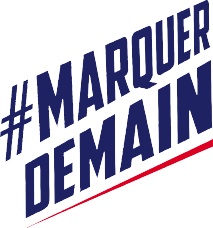 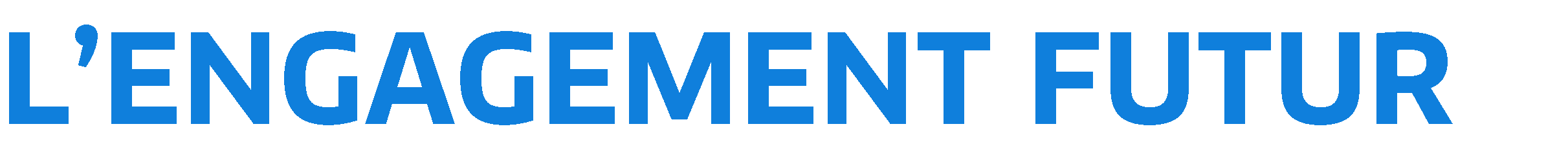 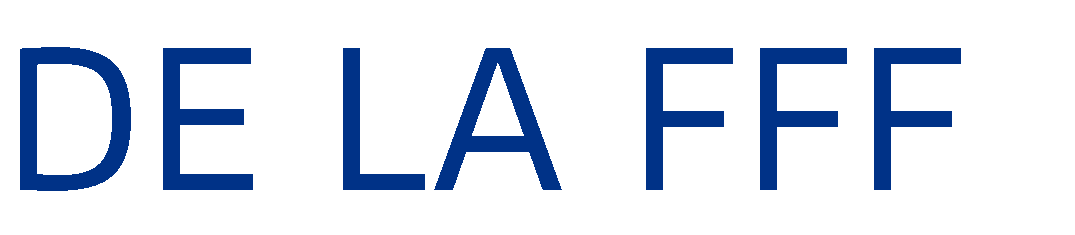 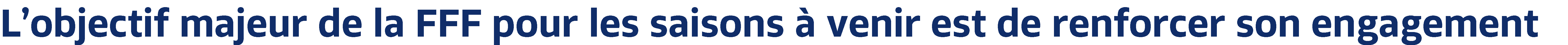 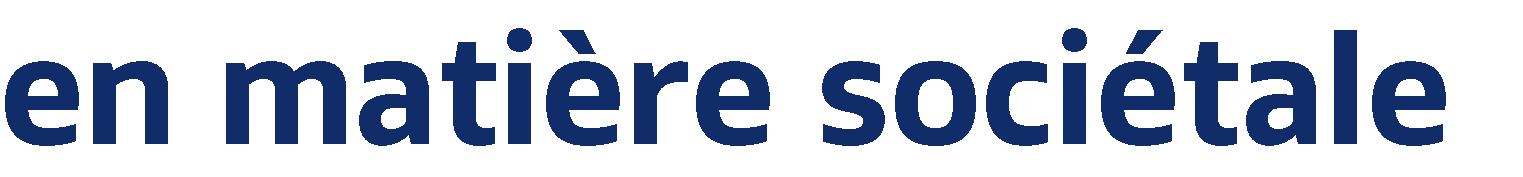 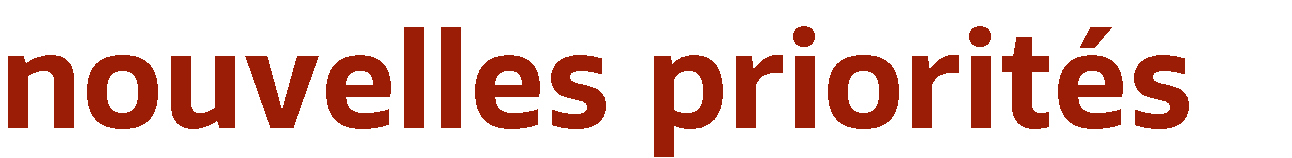 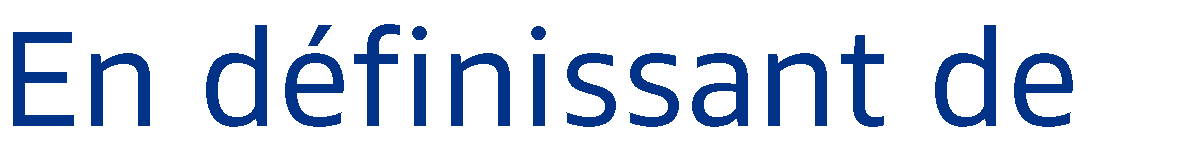 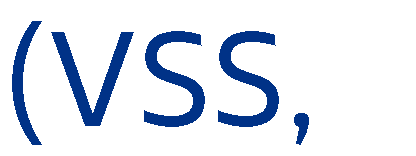 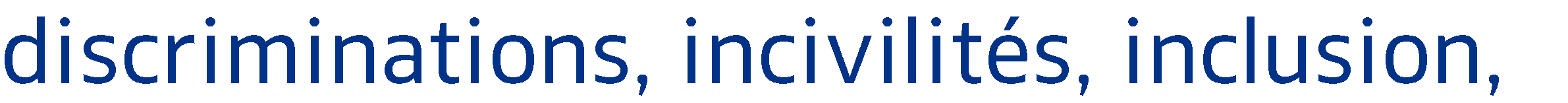 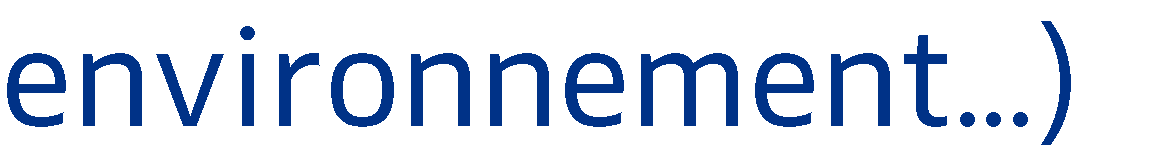 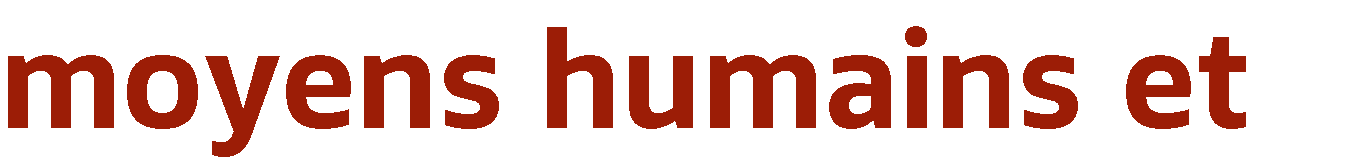 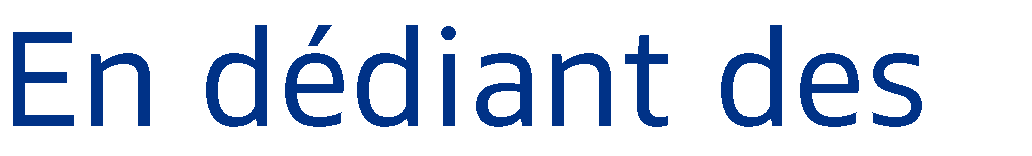 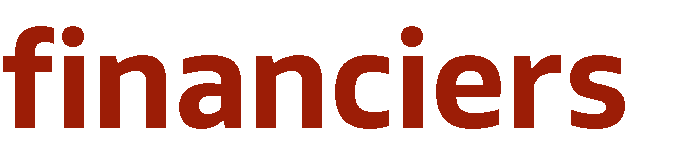 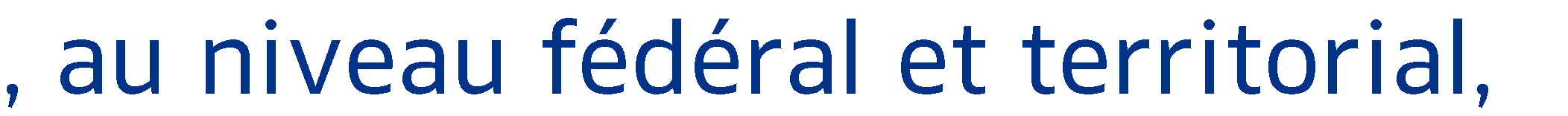 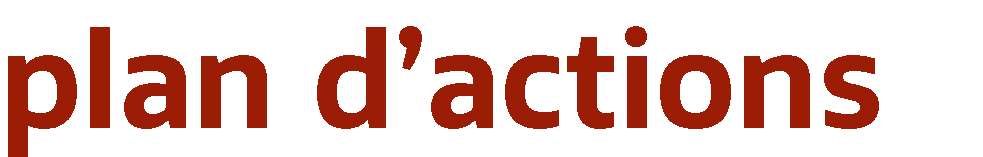 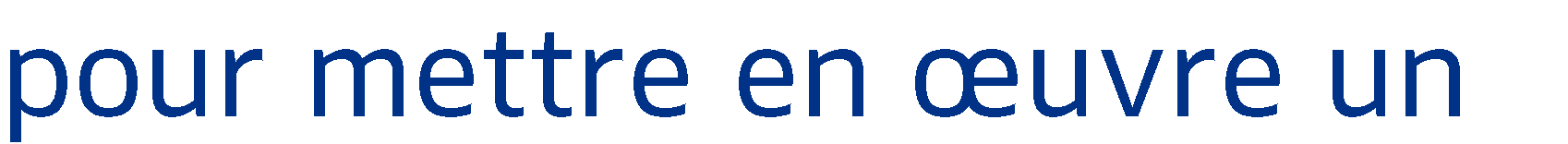 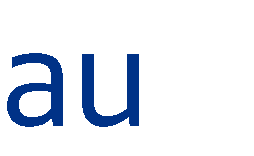 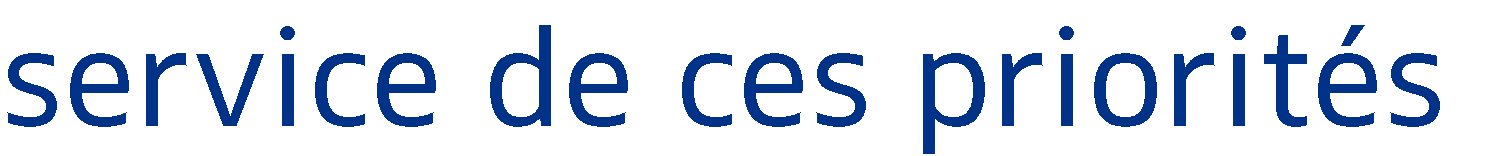 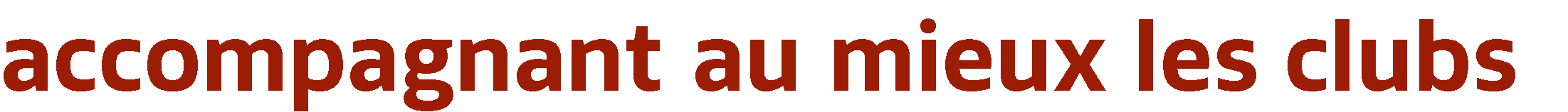 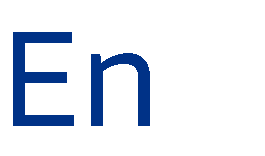 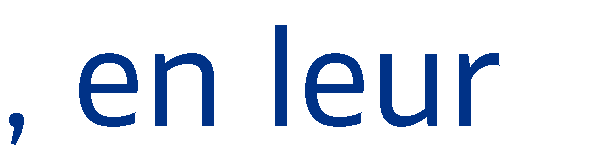 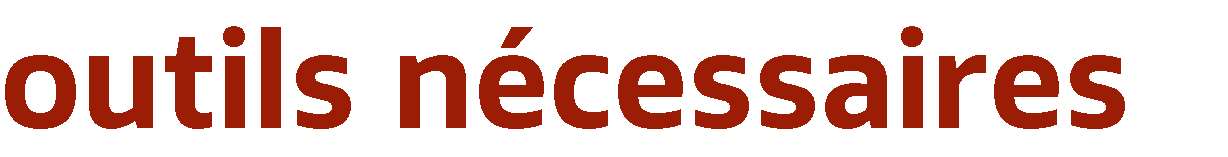 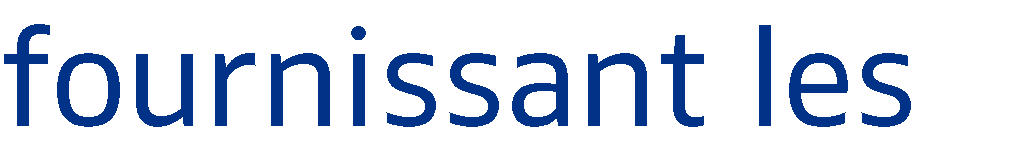 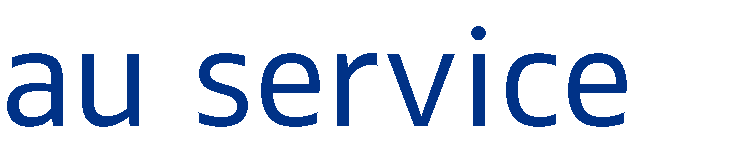 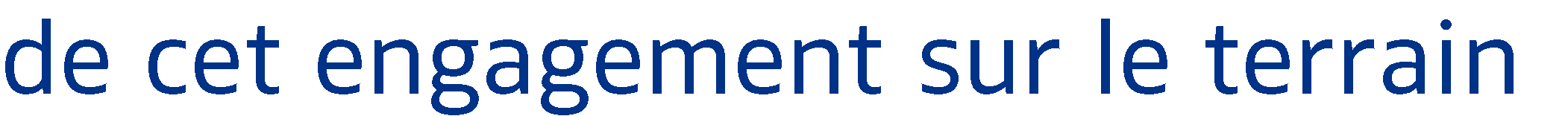 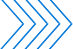 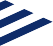 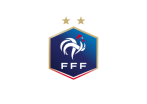 15
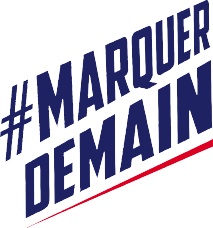 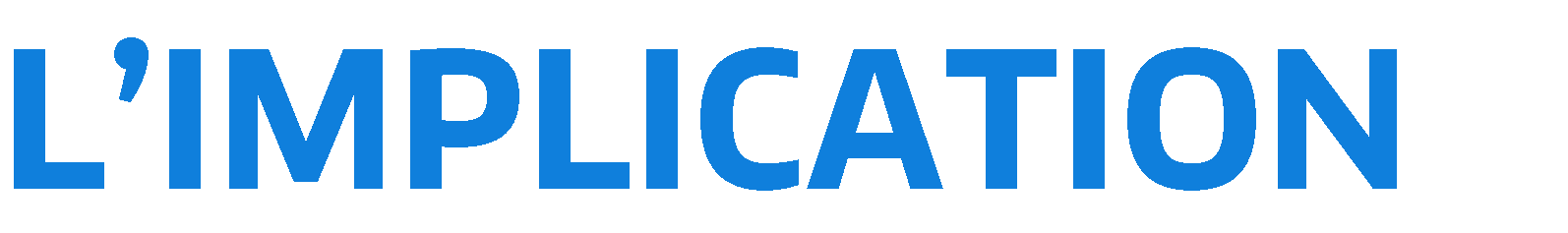 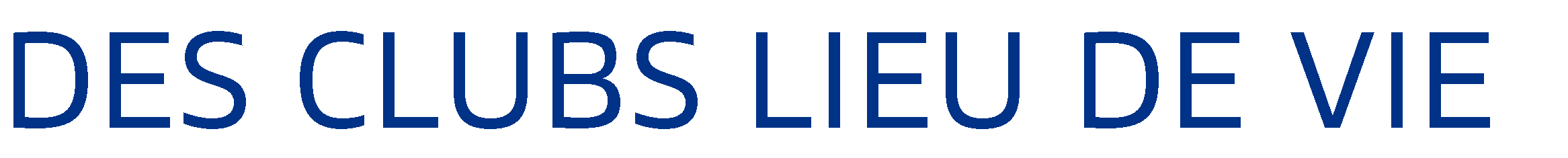 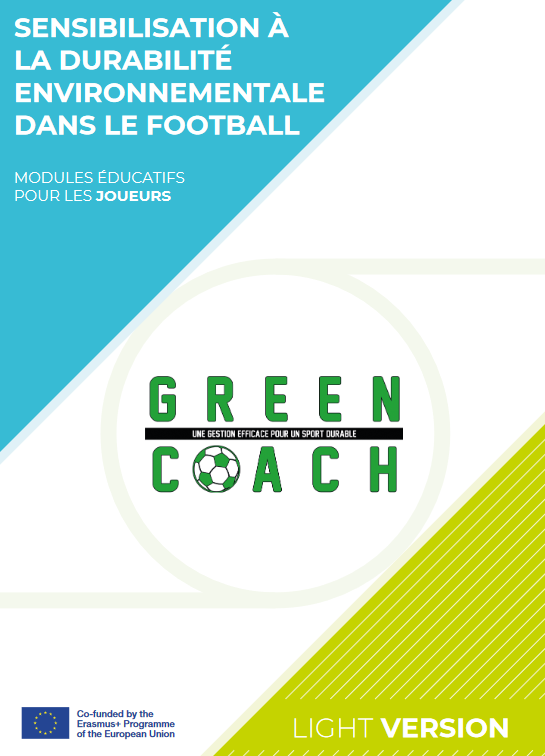 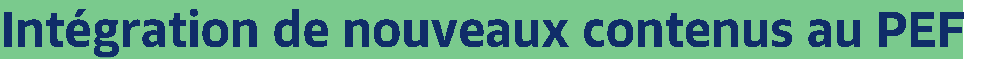 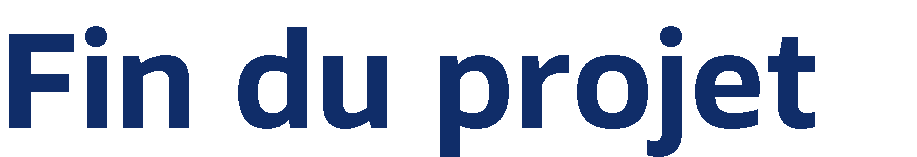 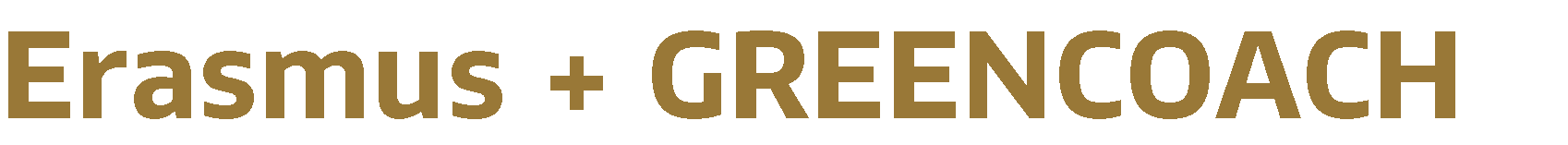 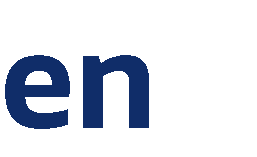 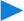 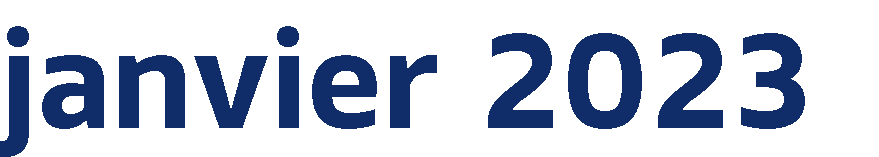 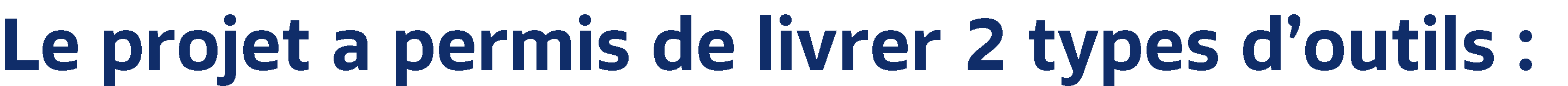 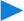 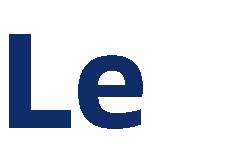 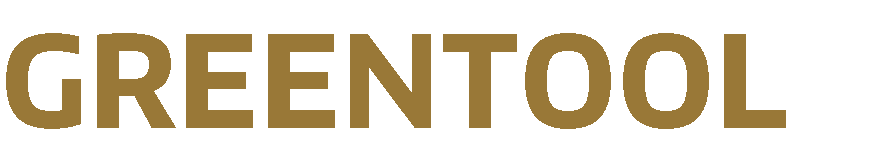 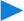 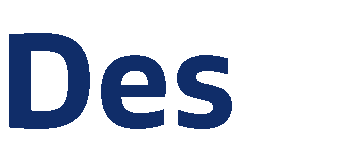 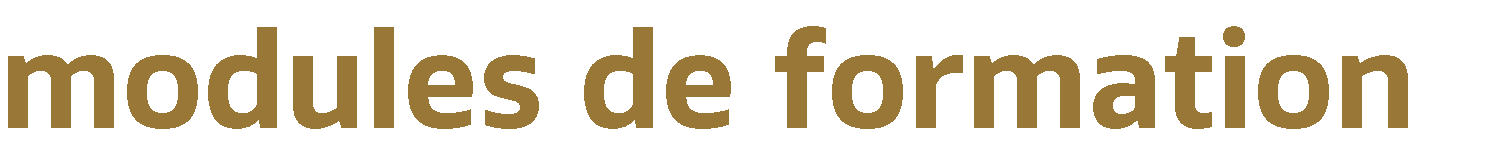 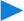 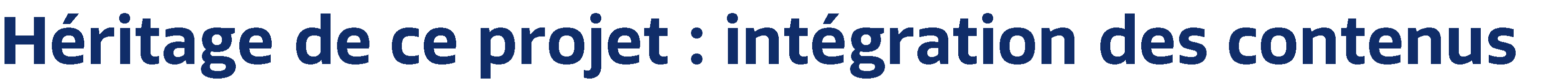 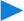 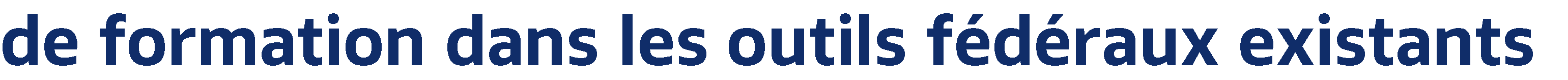 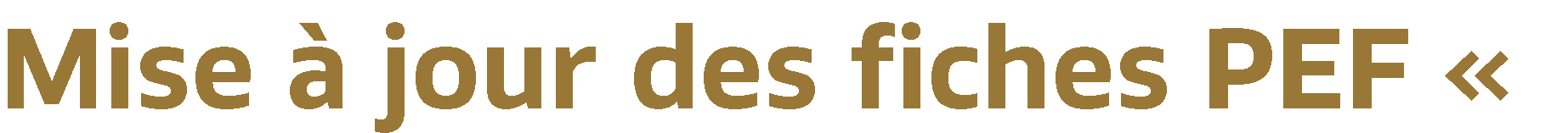 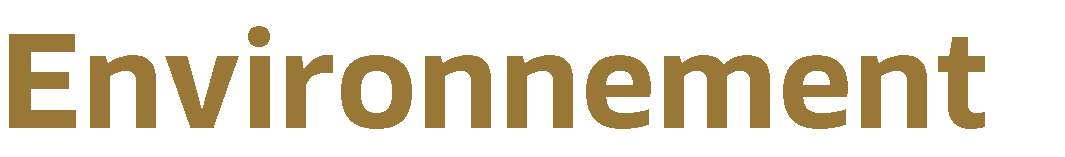 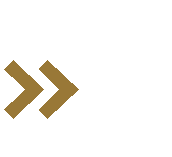 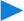 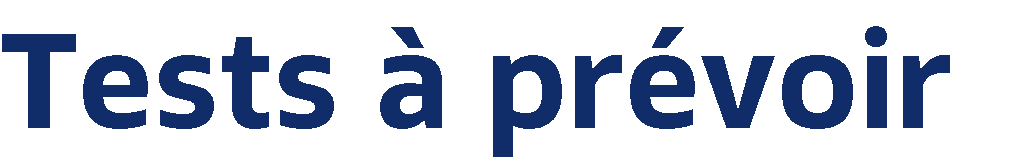 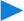 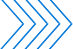 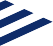 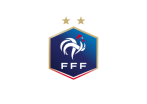 15
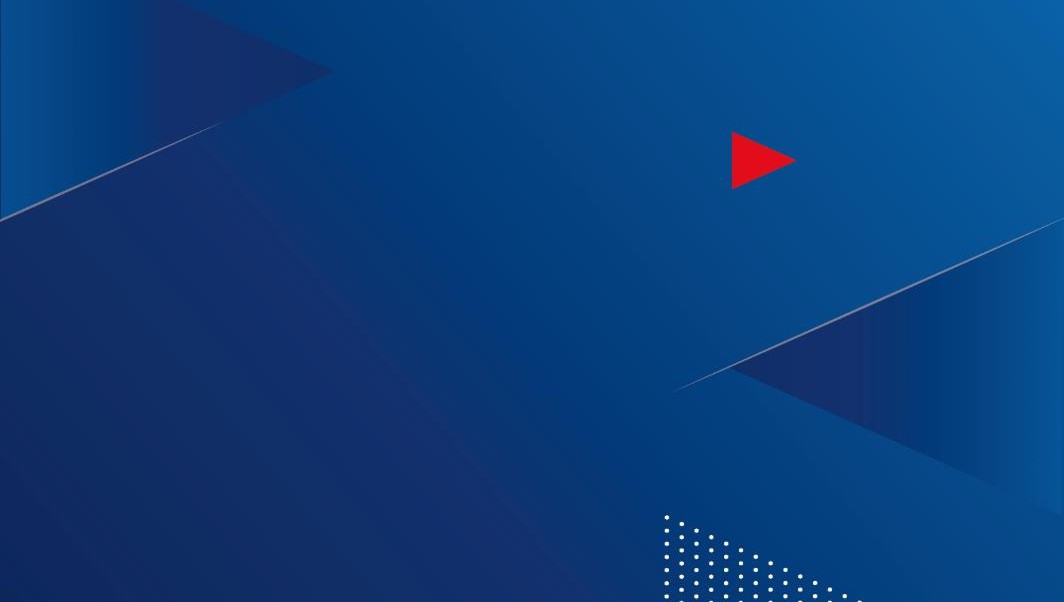 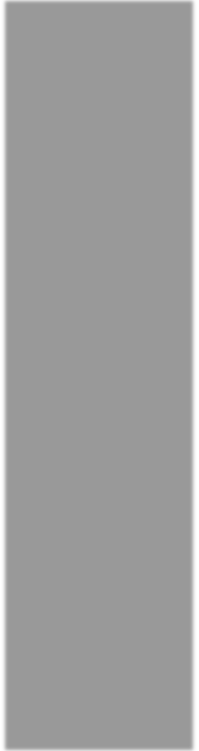 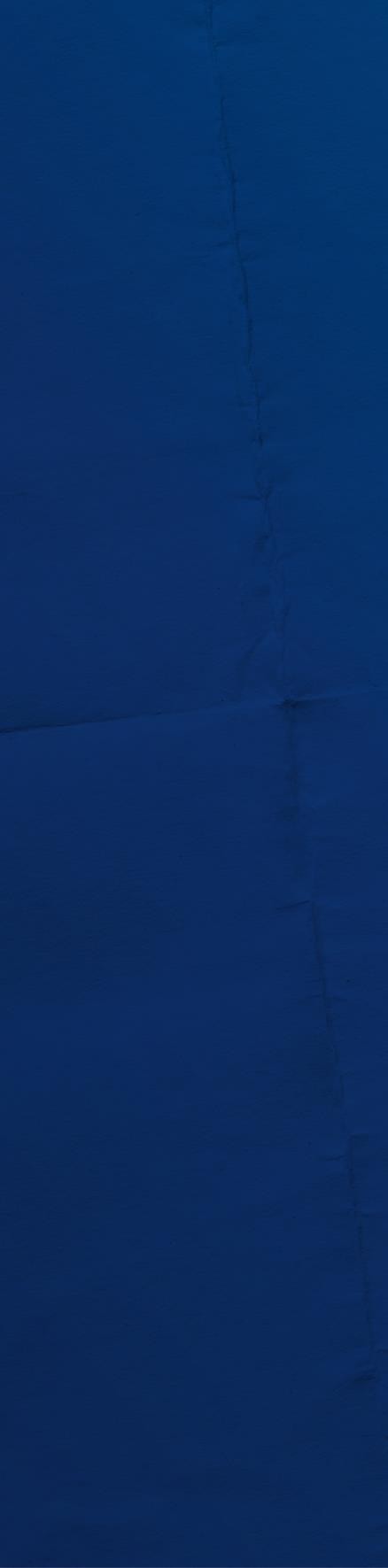 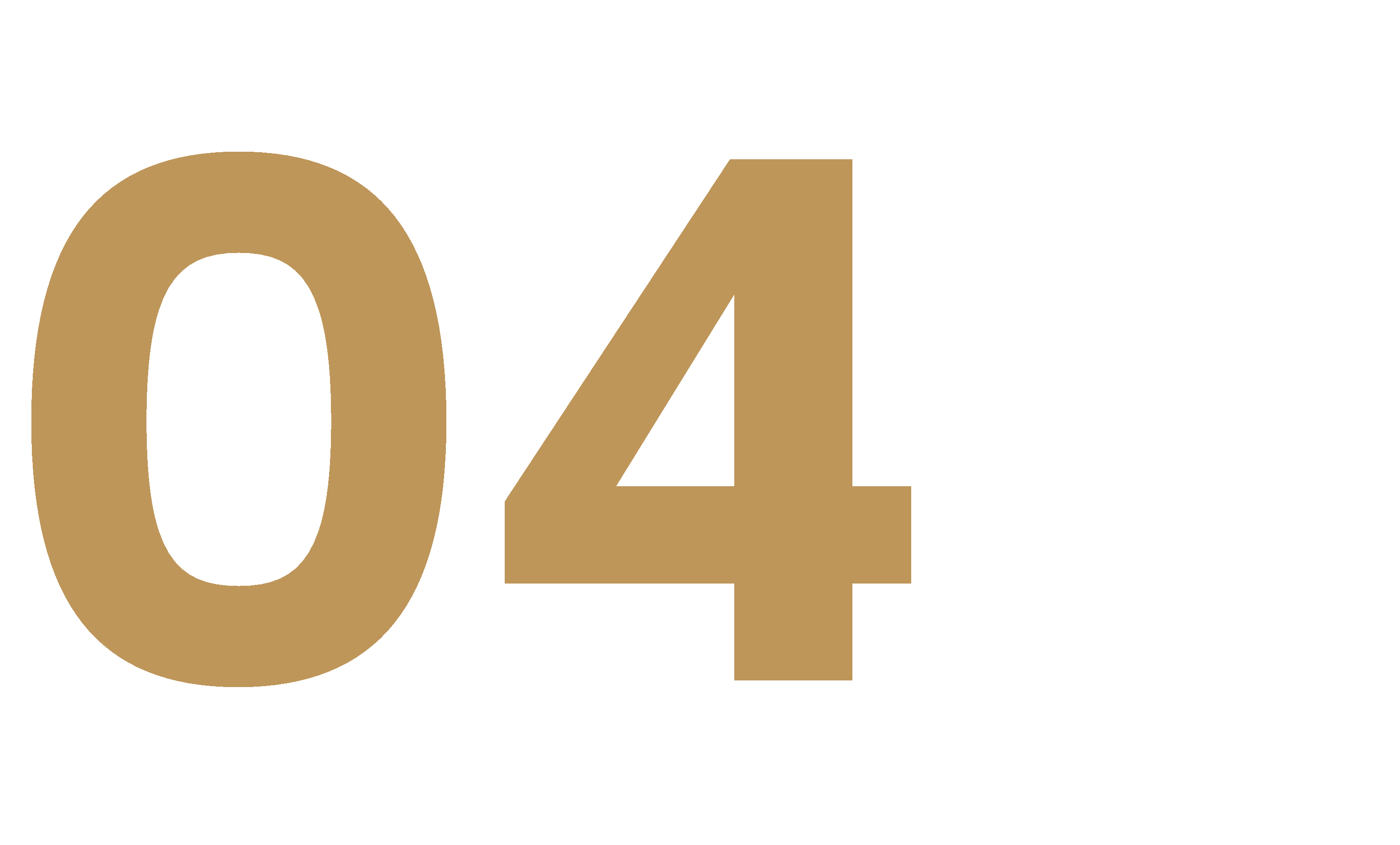 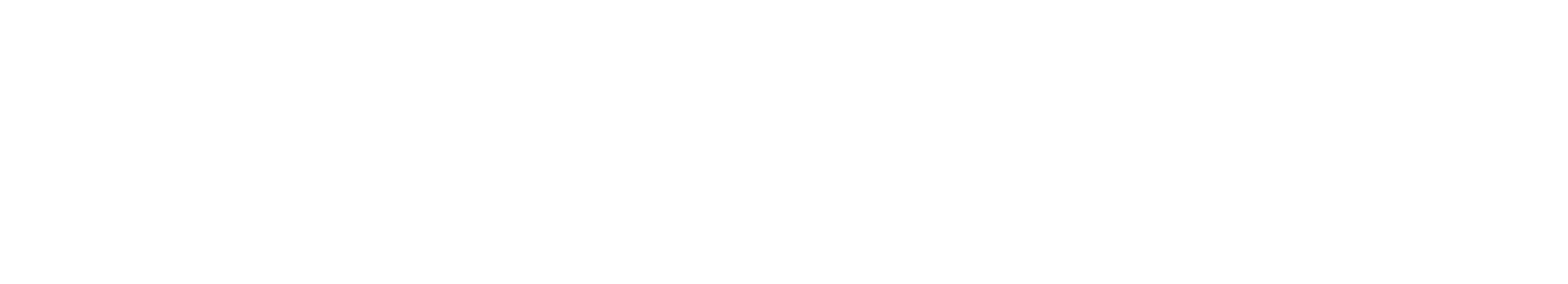 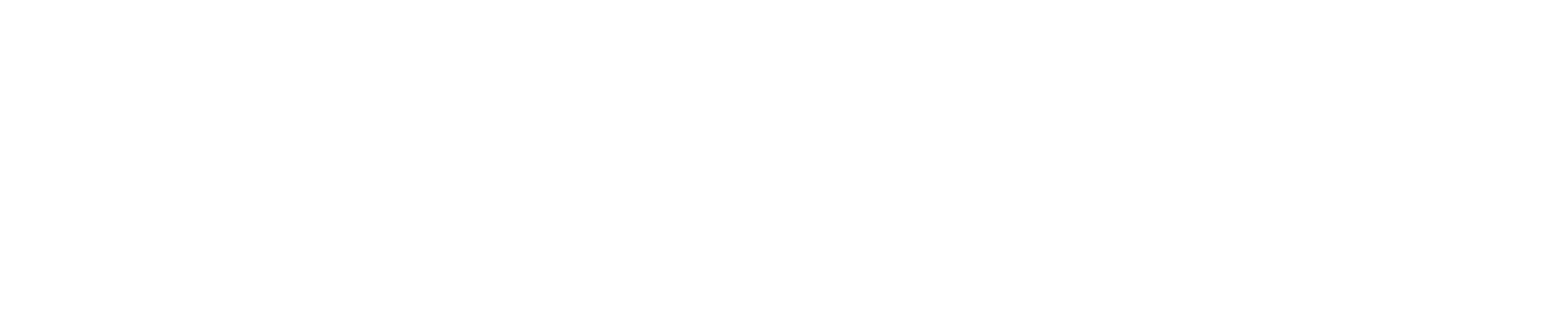 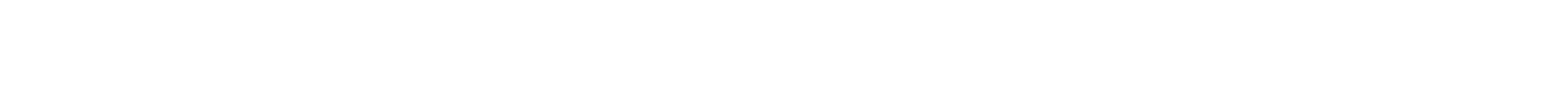 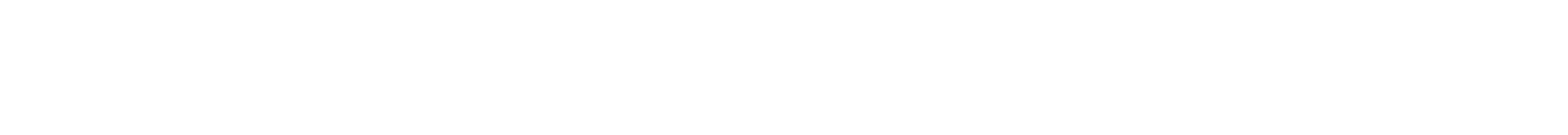 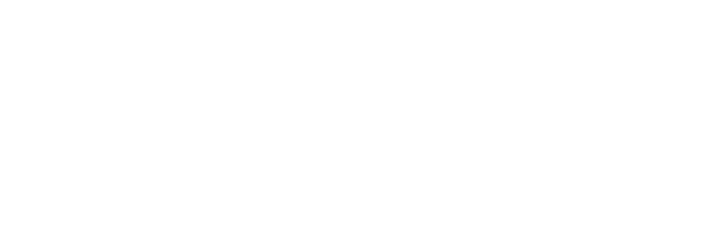 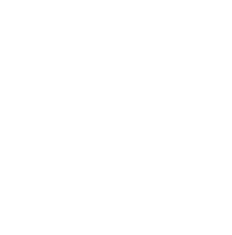 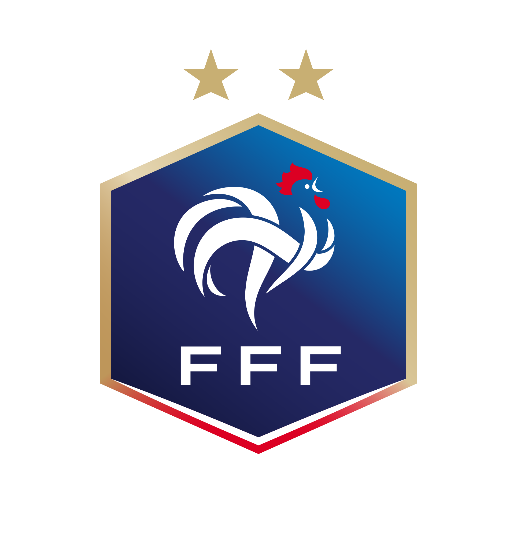 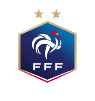 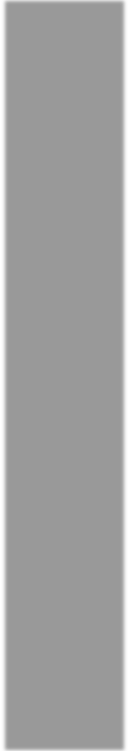 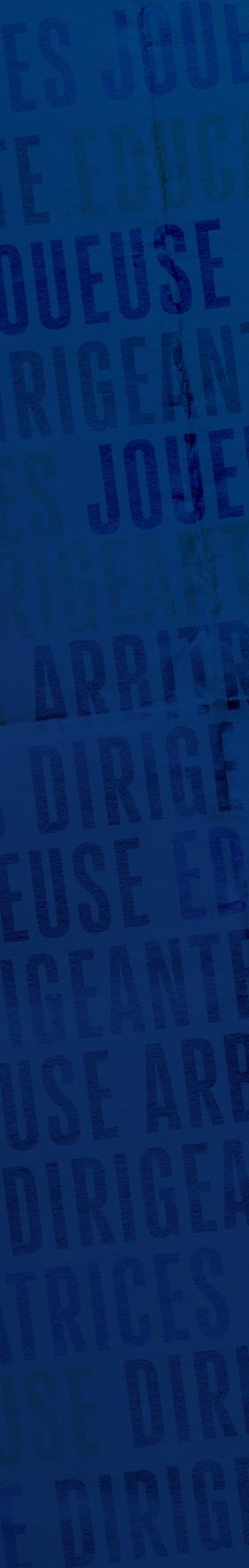 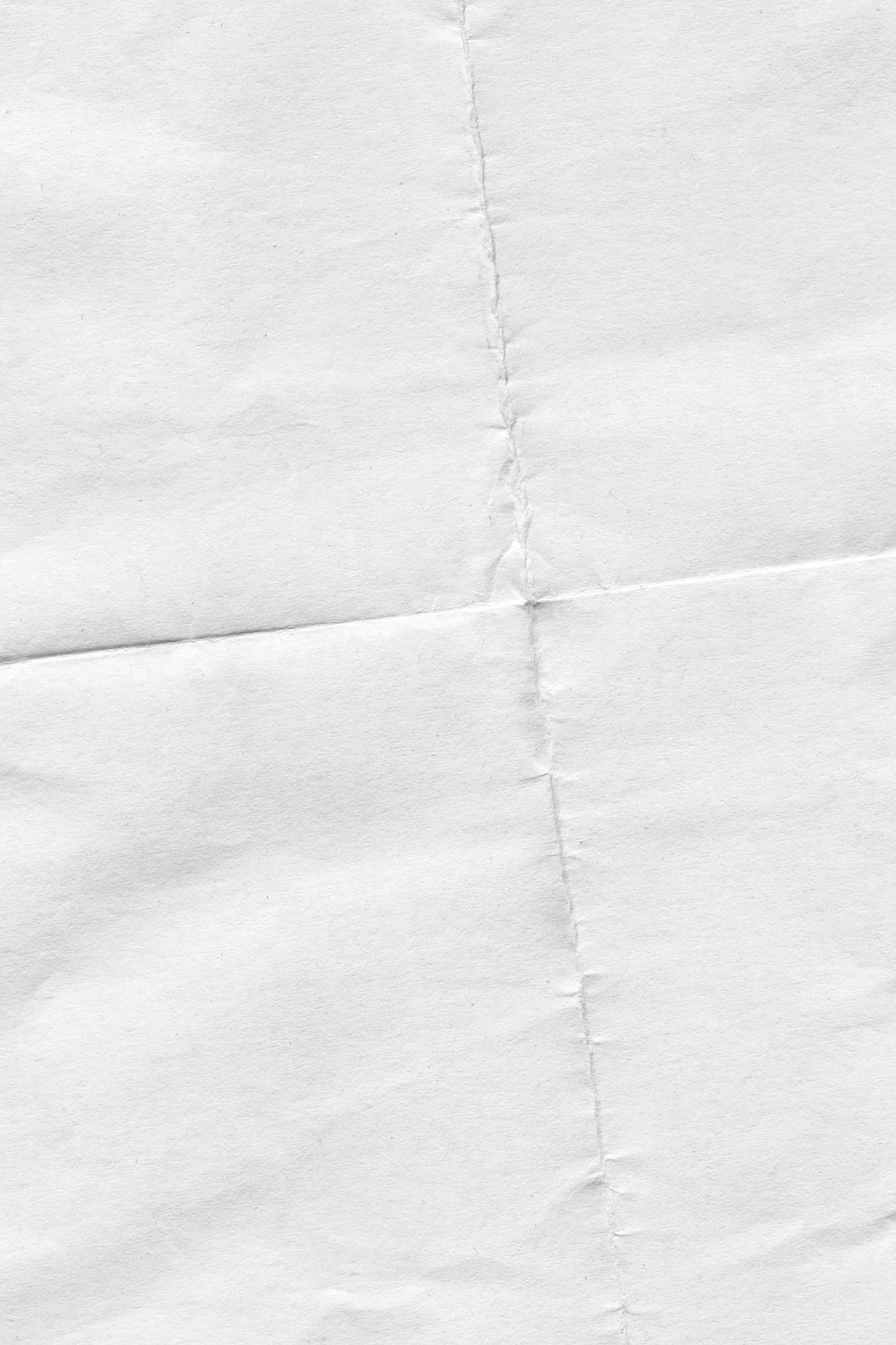 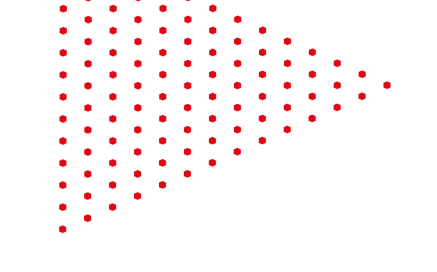 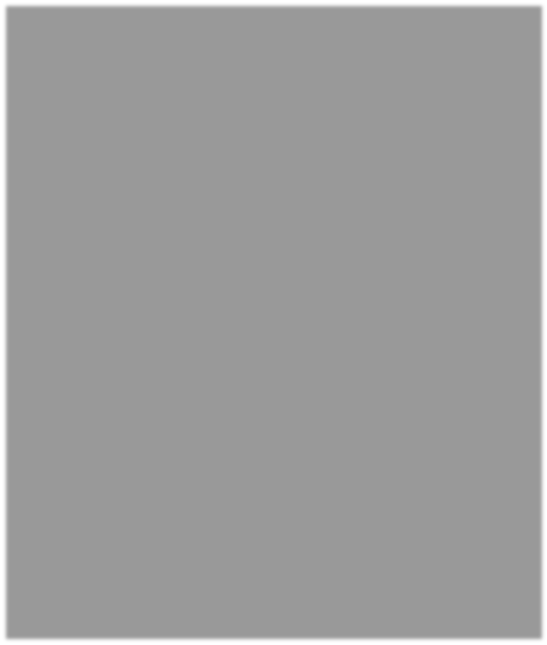 OBJECTIFS
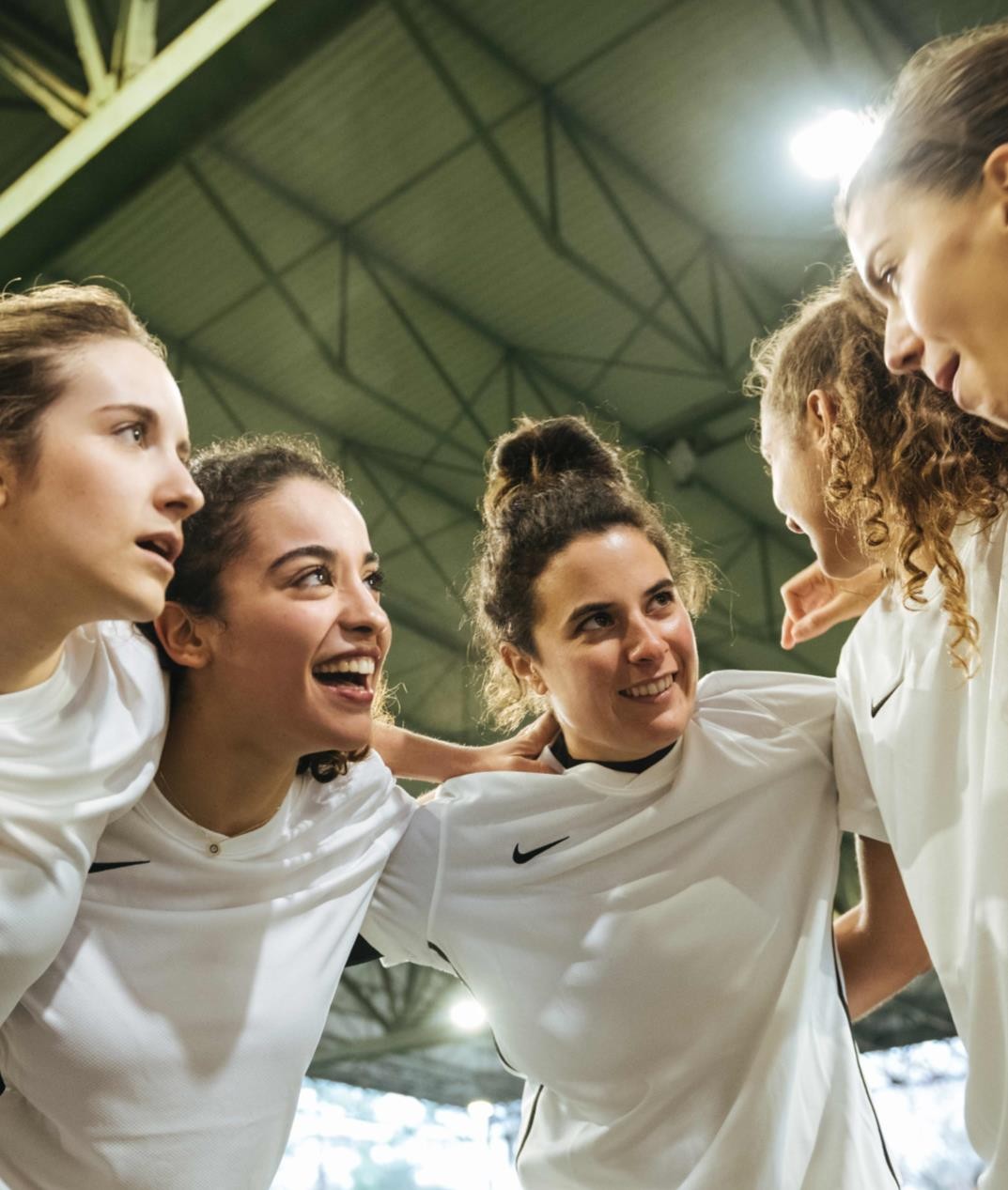 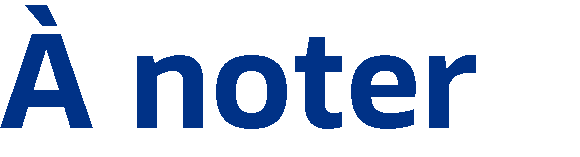 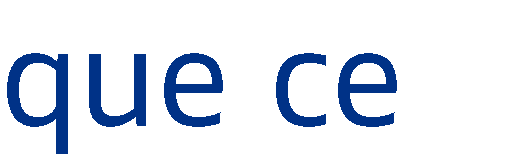 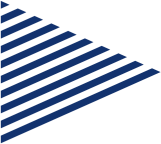 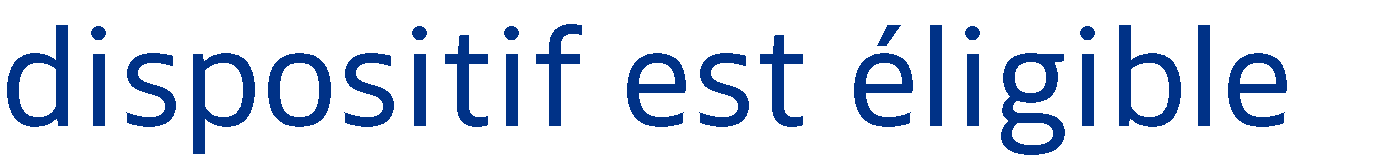 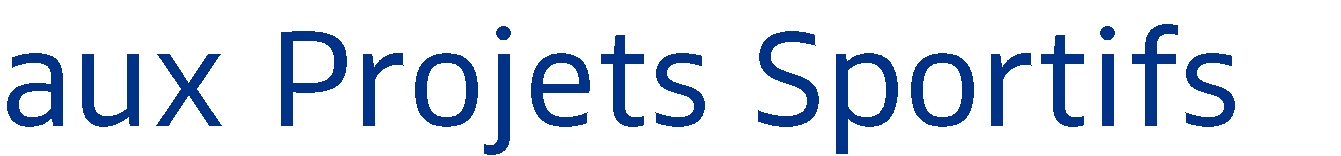 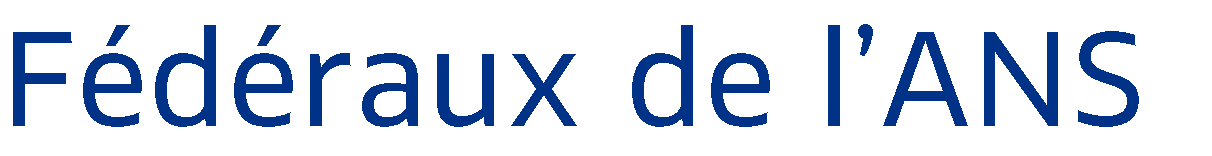 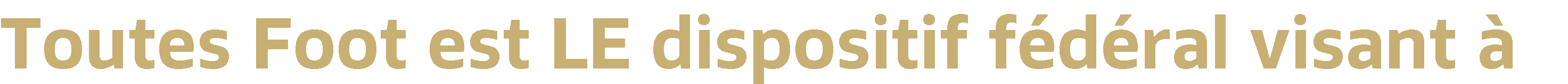 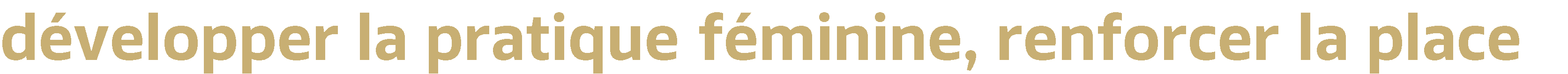 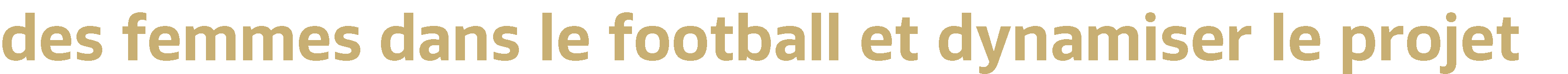 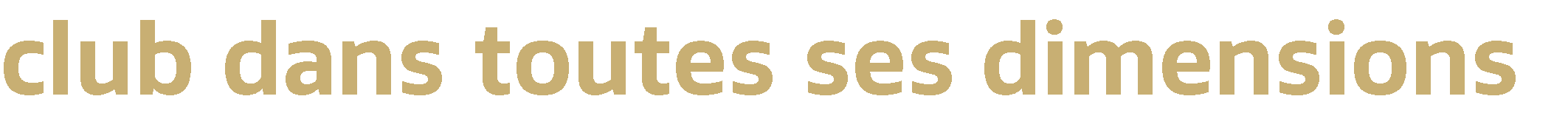 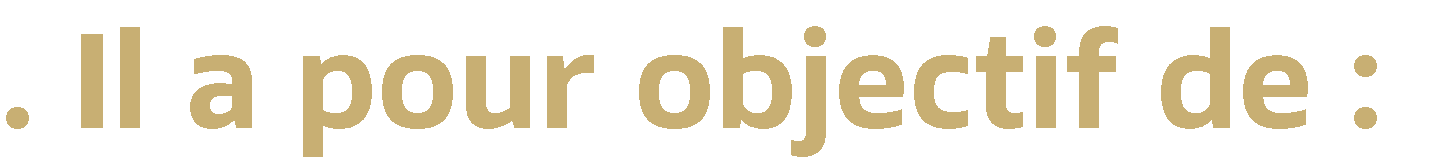 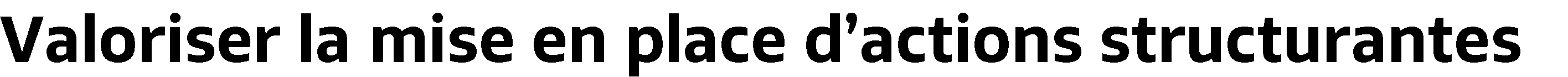 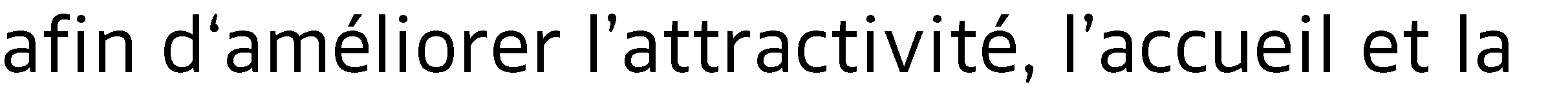 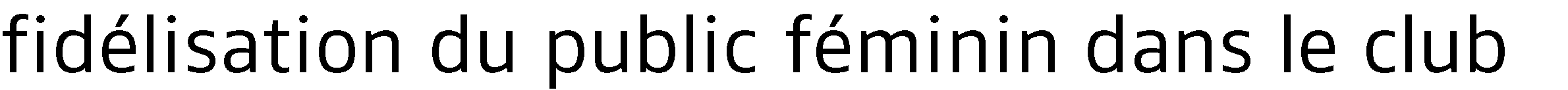 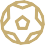 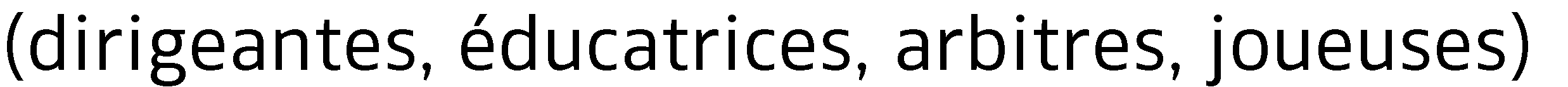 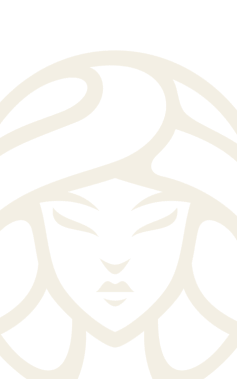 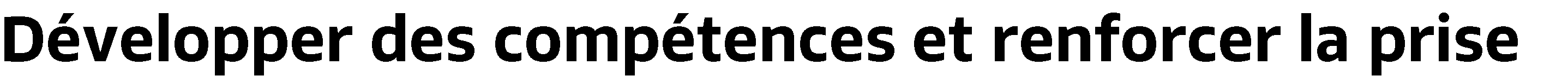 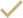 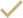 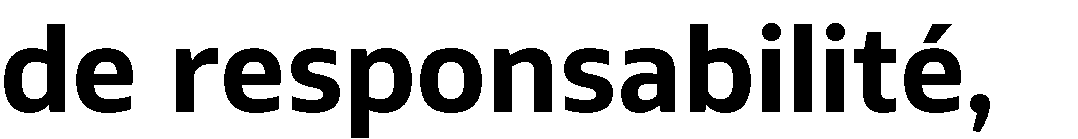 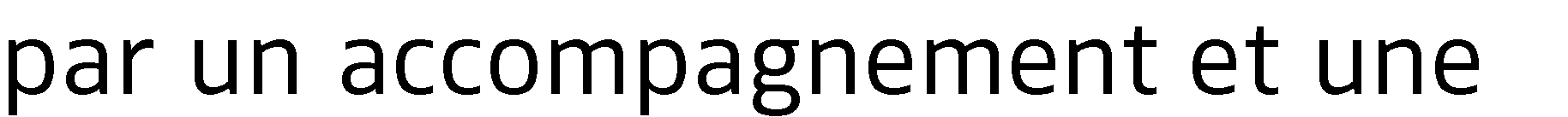 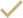 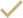 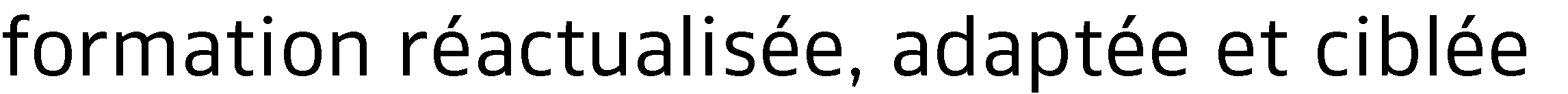 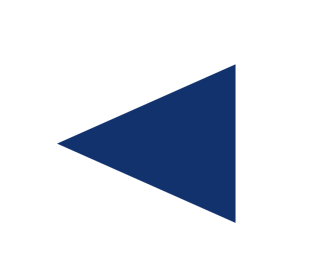 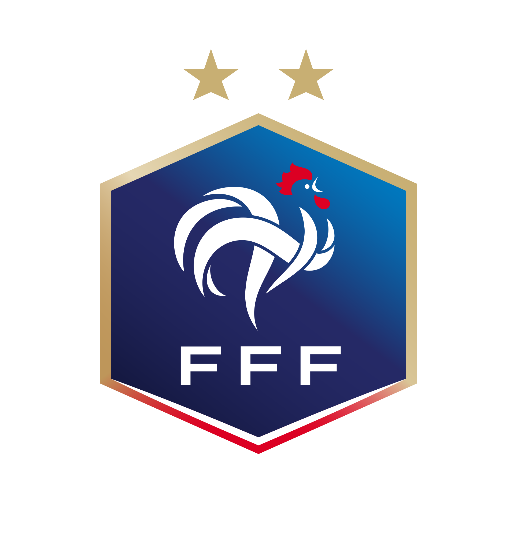 GUIDE APPEL À PROJETS – SAISON 23/24
21
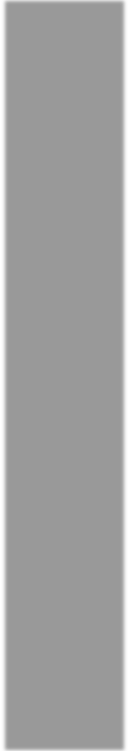 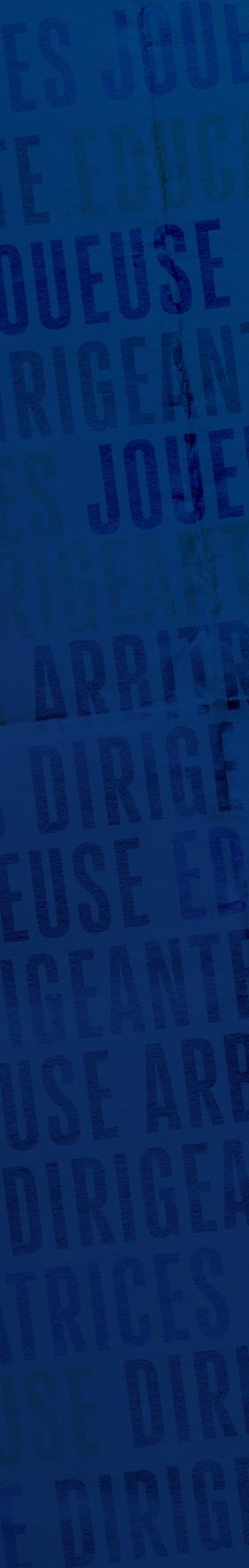 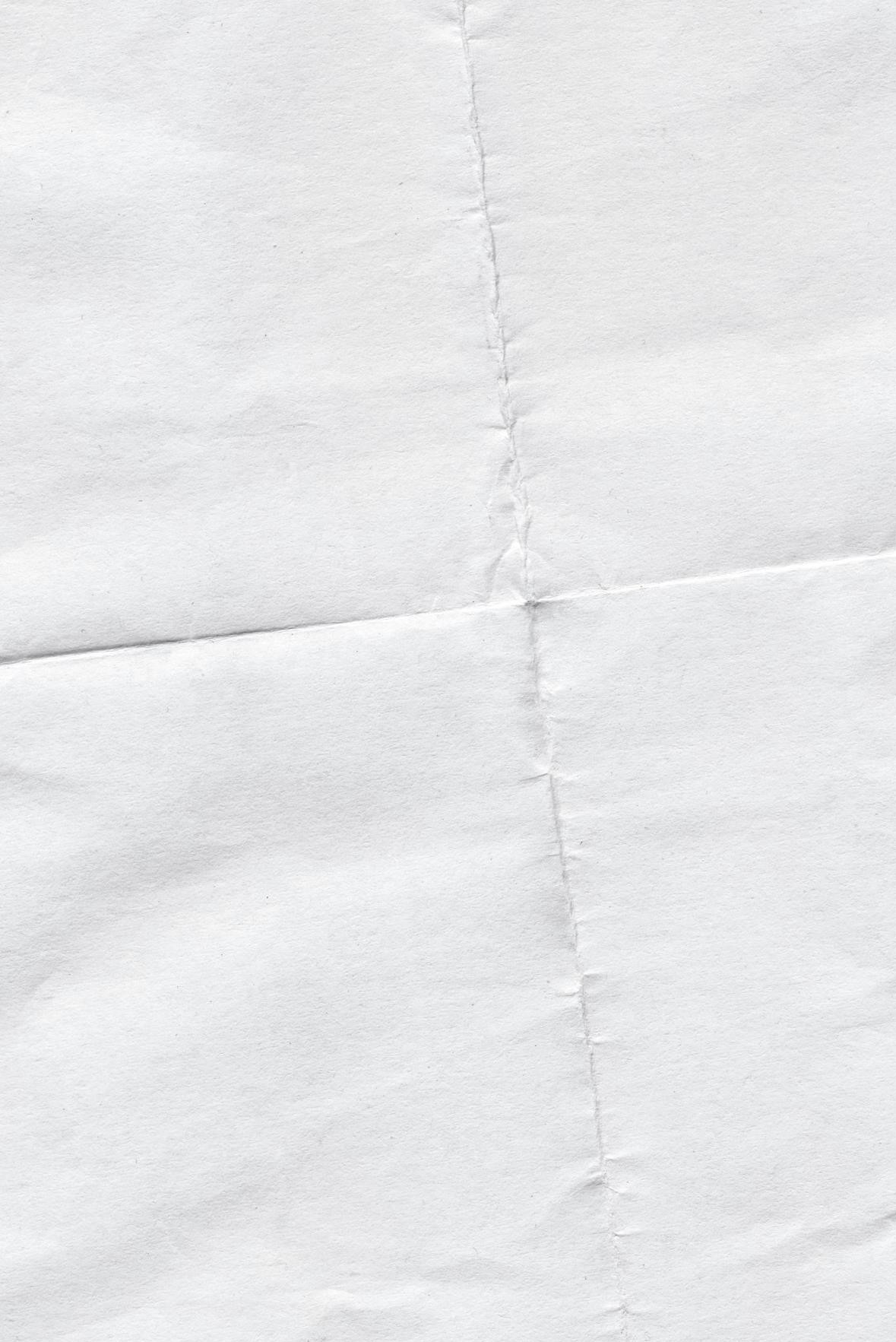 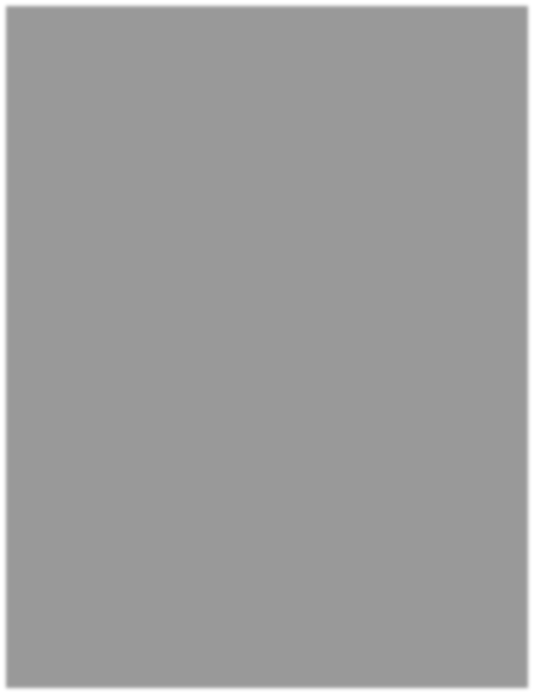 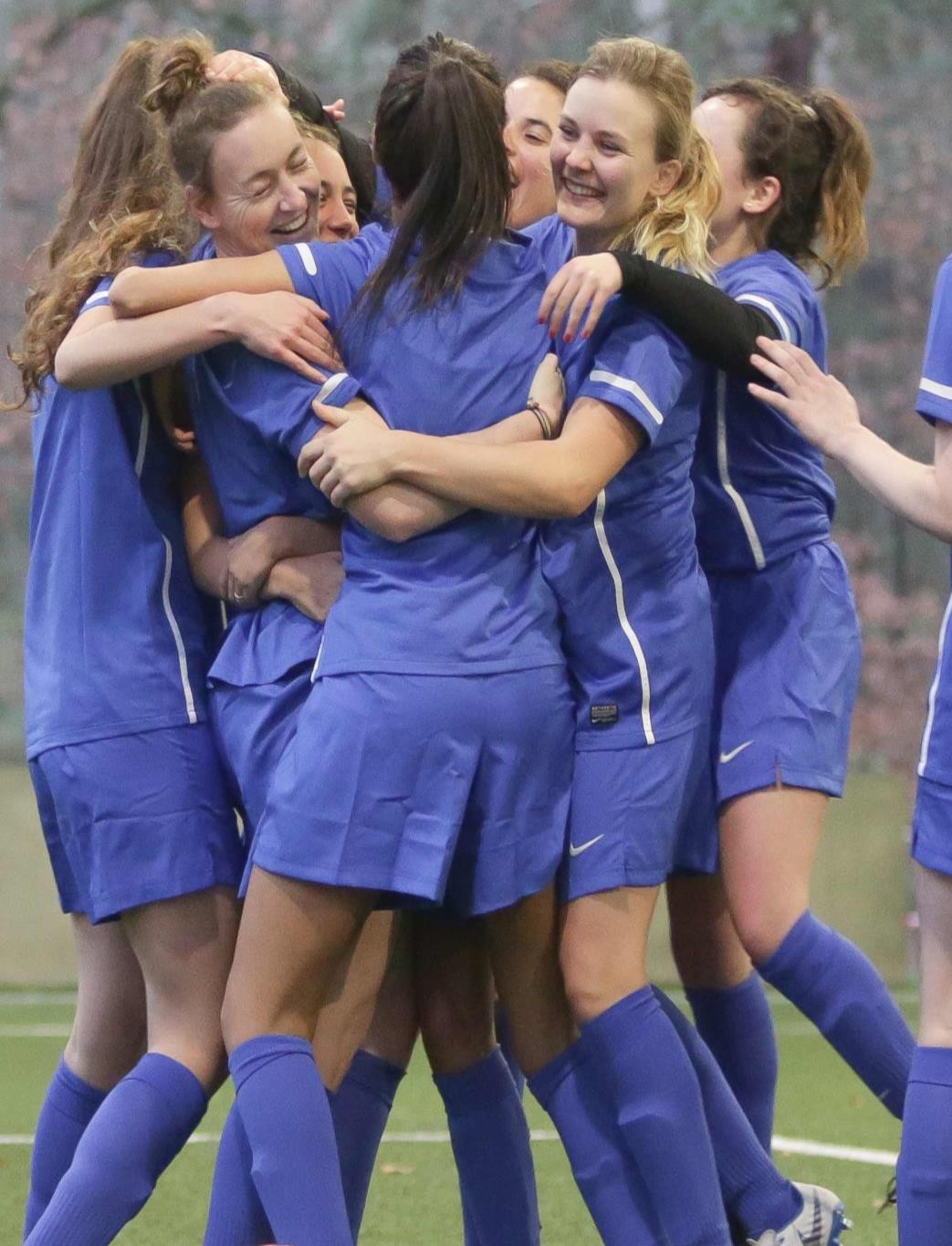 AUGMENTER LE NOMBRE
DE PRATIQUANTES
AXE 1
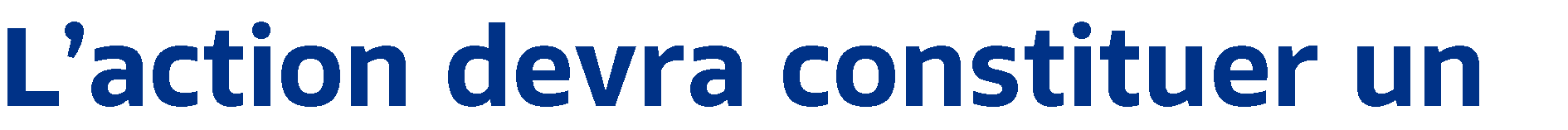 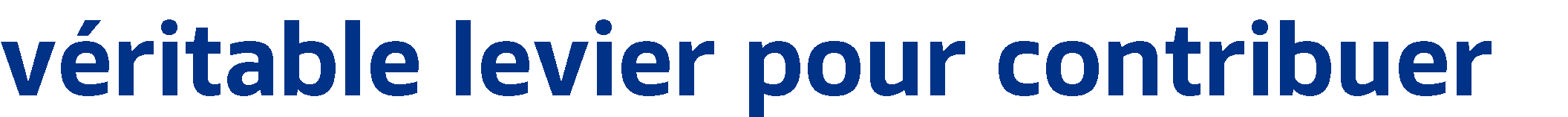 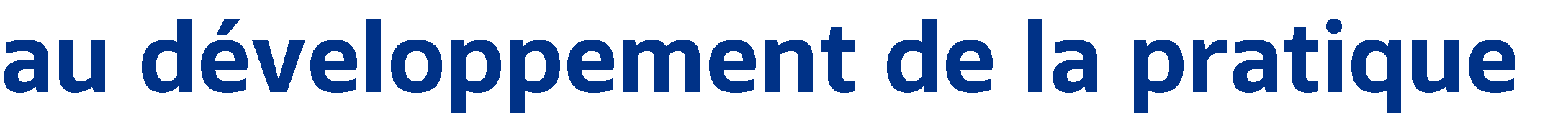 CLUBS
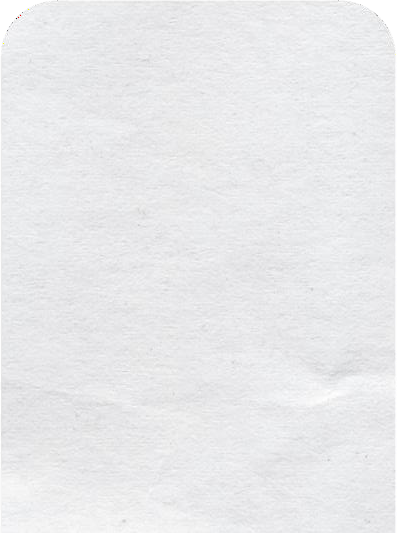 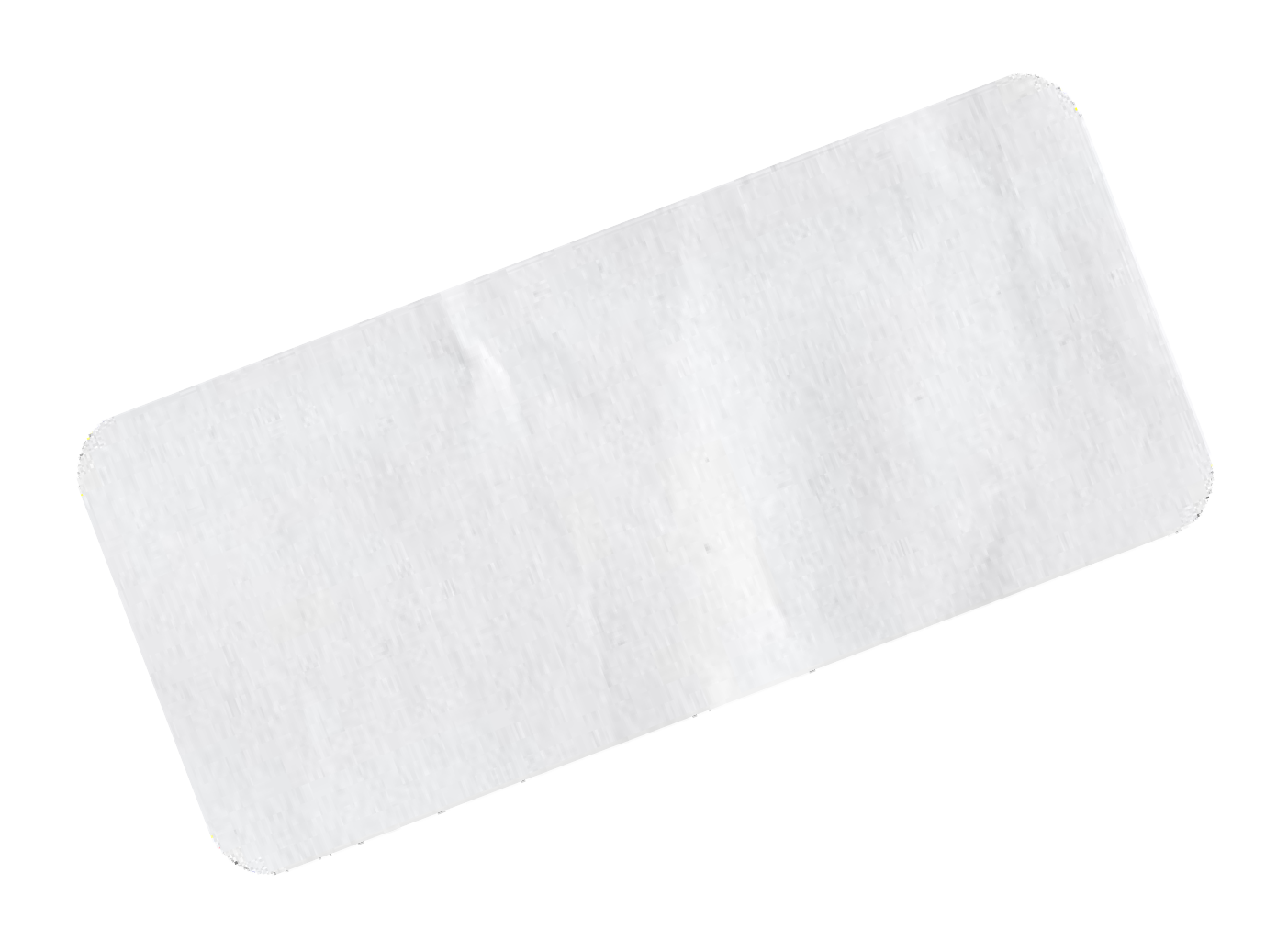 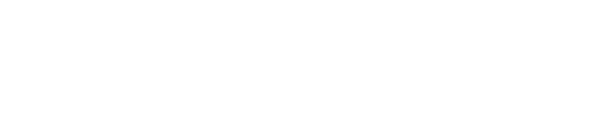 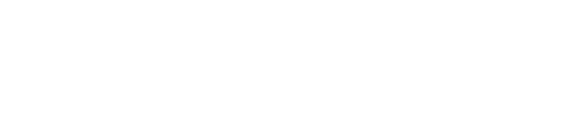 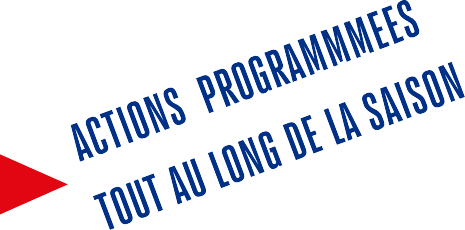 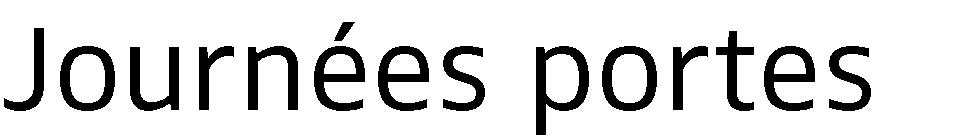 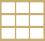 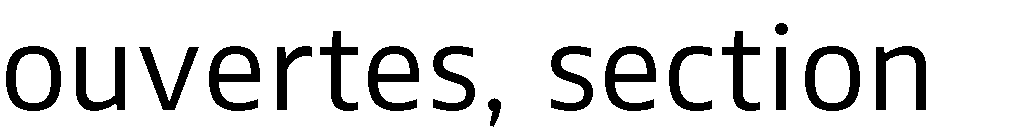 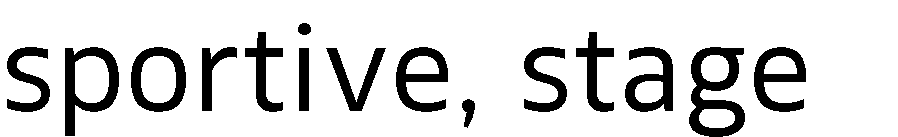 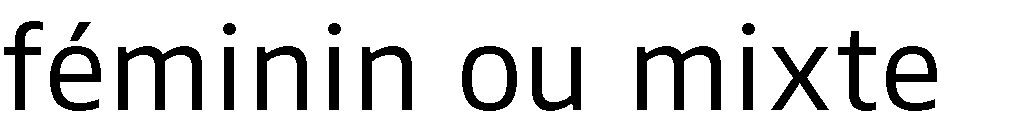 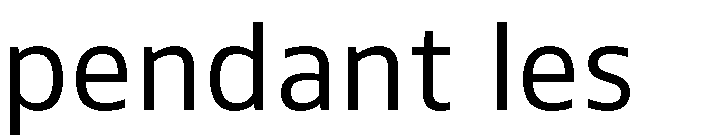 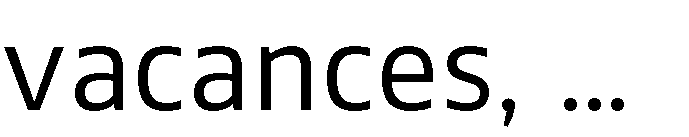 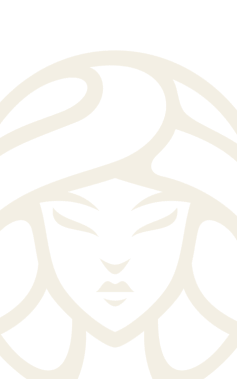 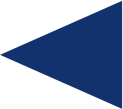 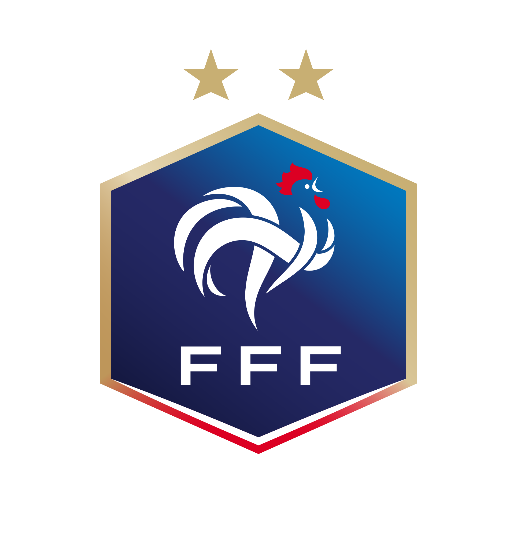 GUIDE APPEL À PROJETS – SAISON 23/24
21
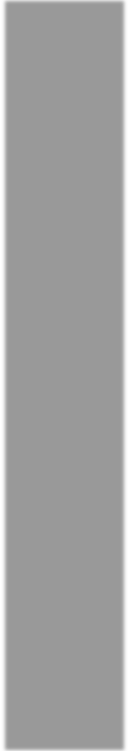 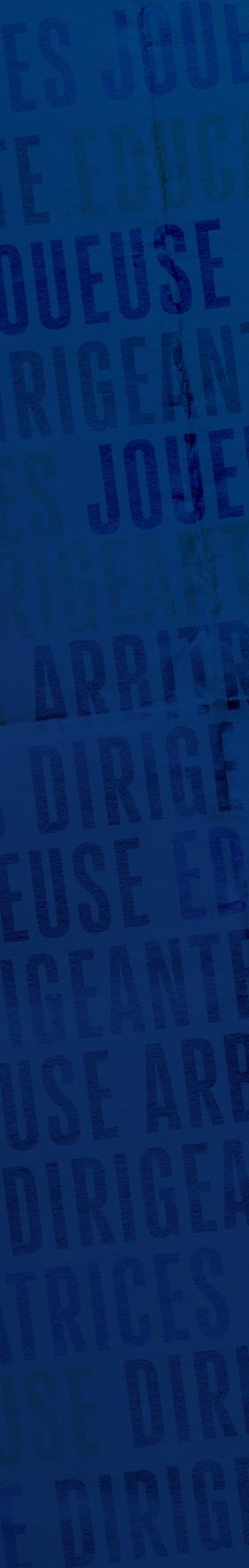 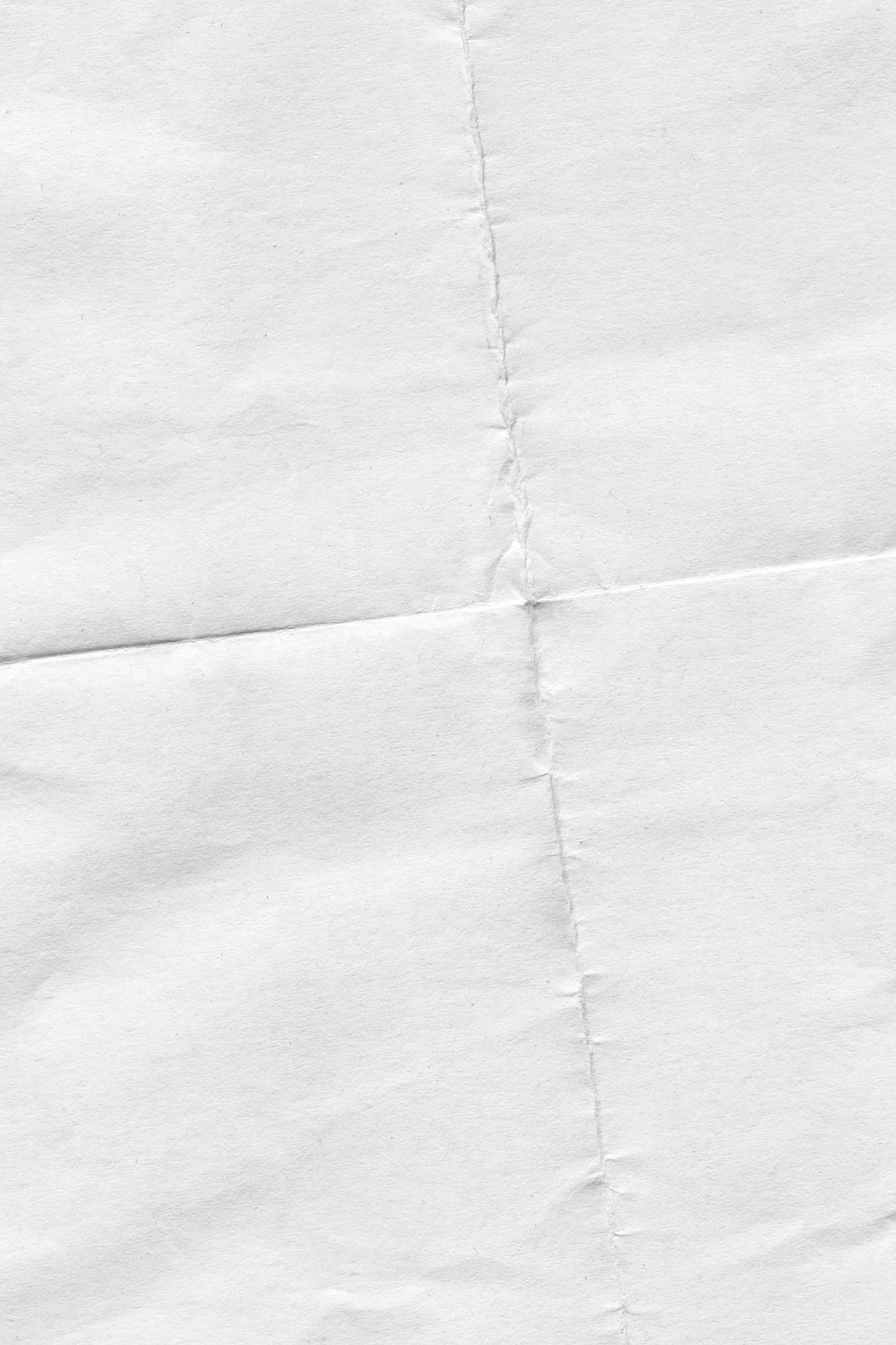 FAVORISER LA MIXITÉ DANS
LA PRISE DE RESPONSABILITÉ
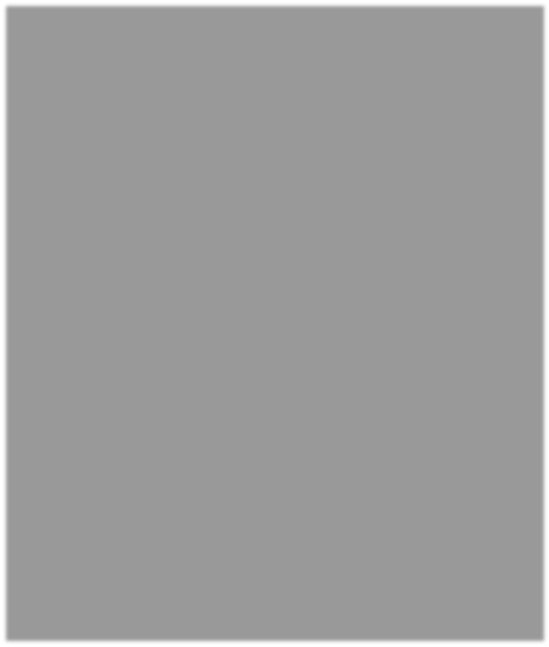 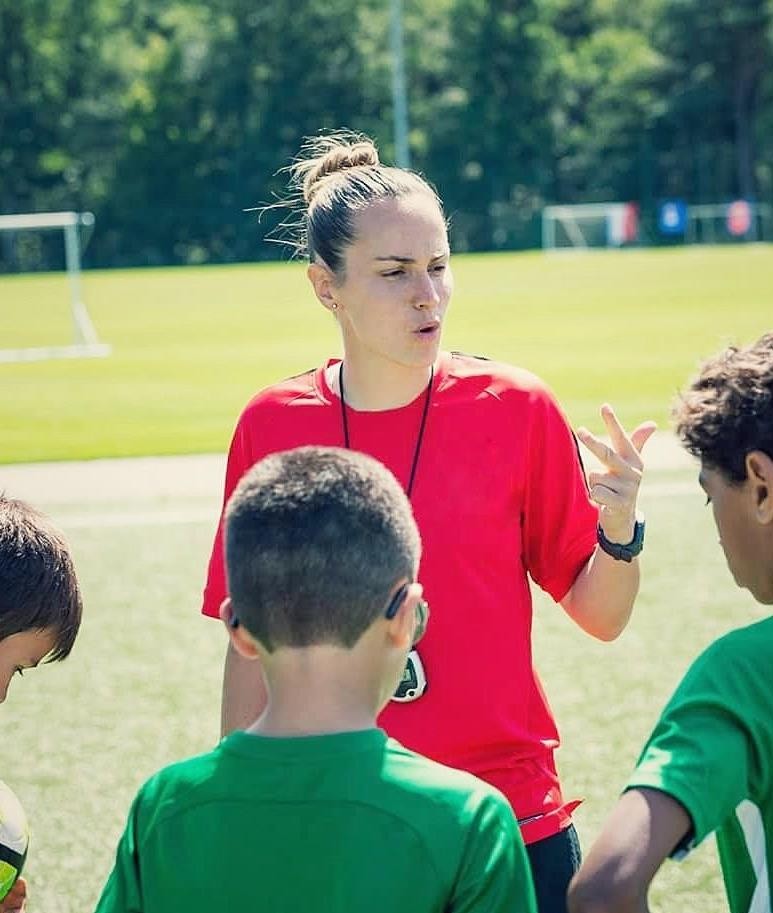 AXE 2
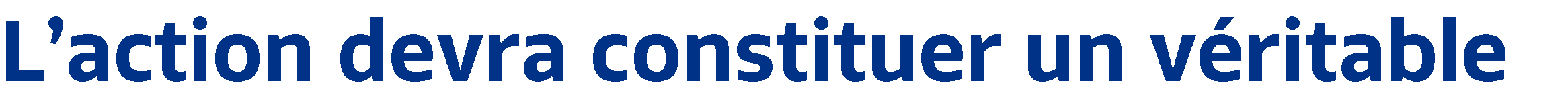 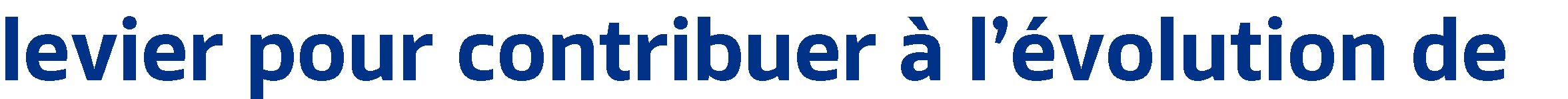 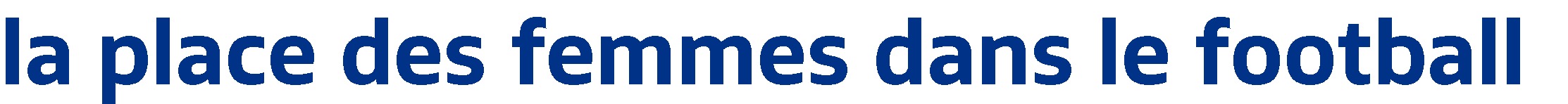 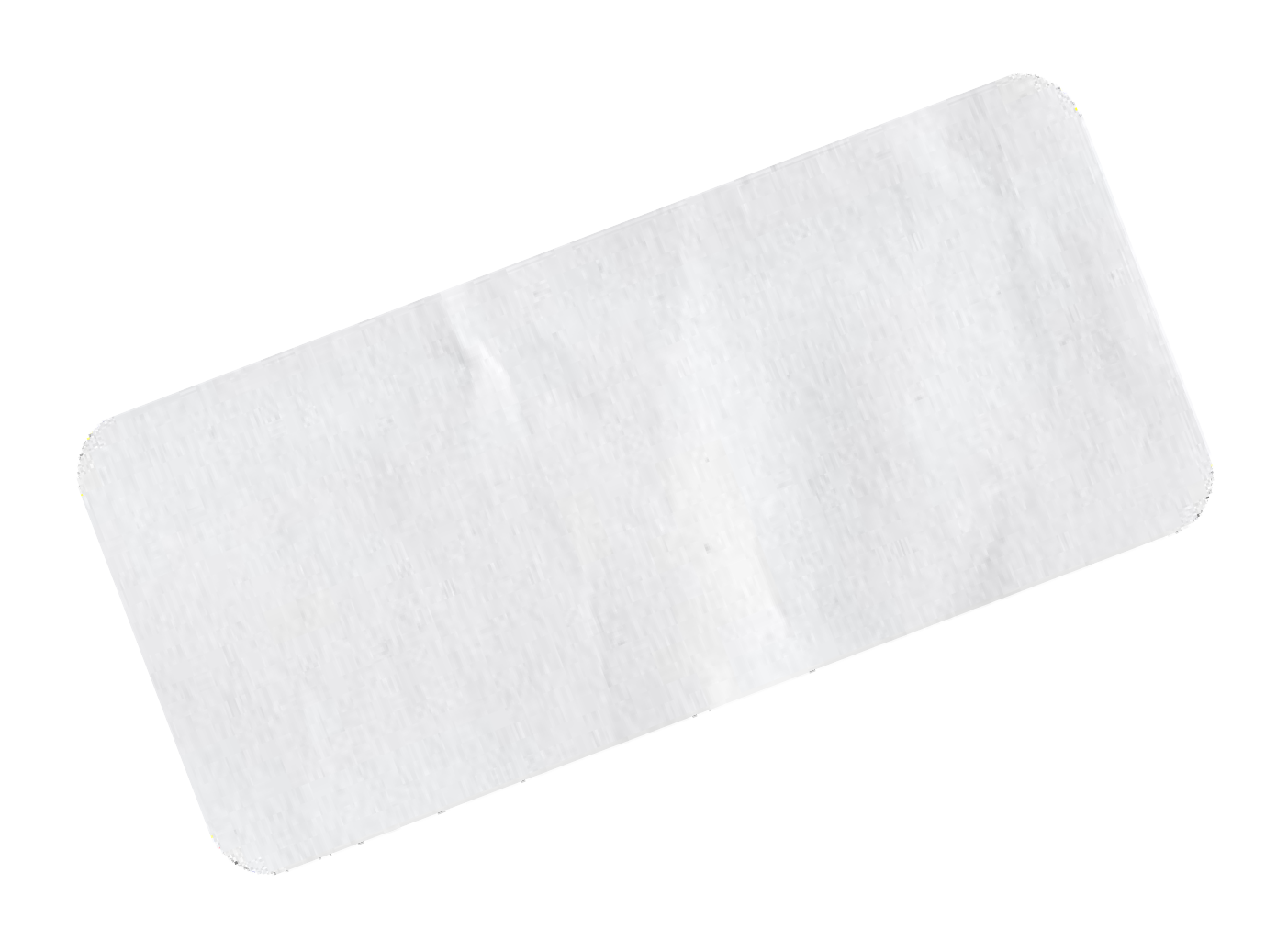 CLUBS
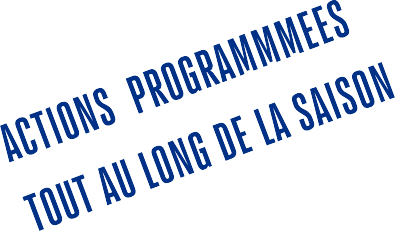 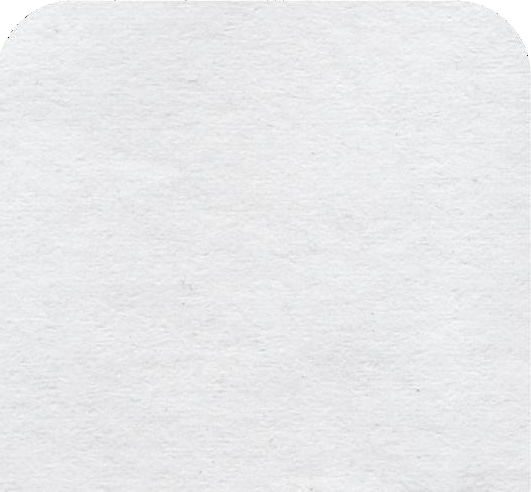 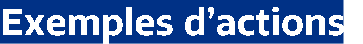 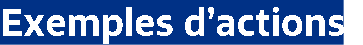 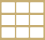 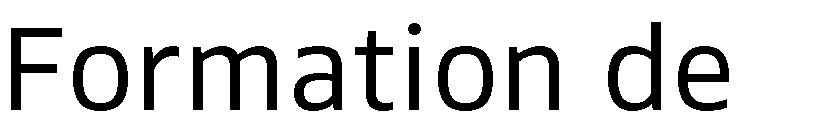 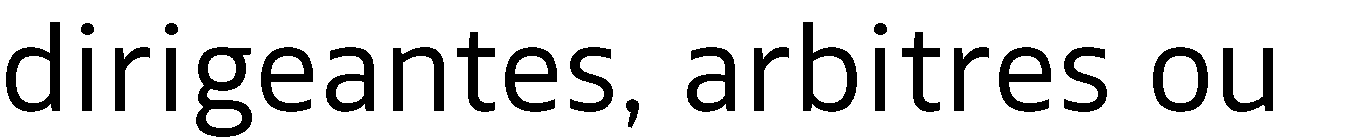 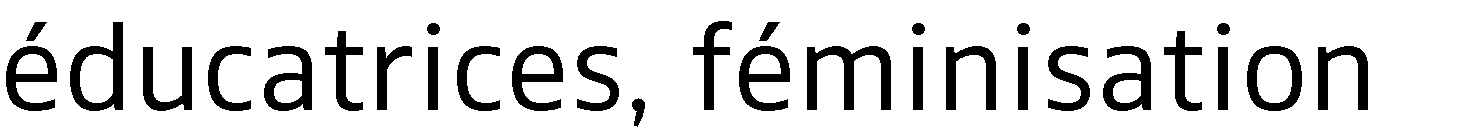 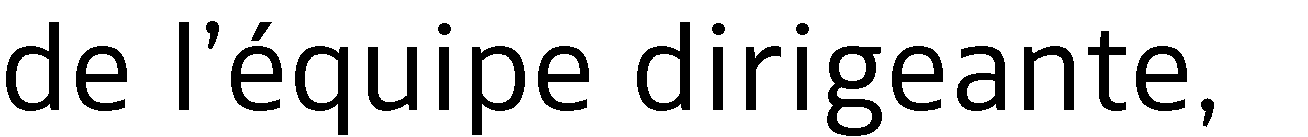 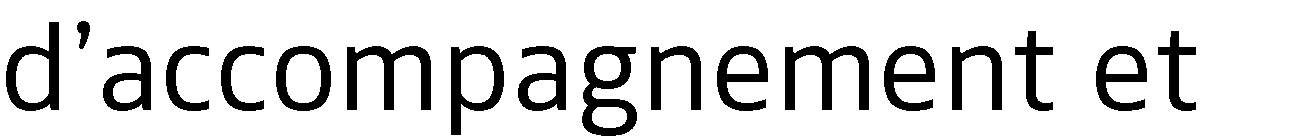 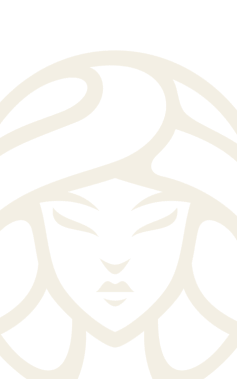 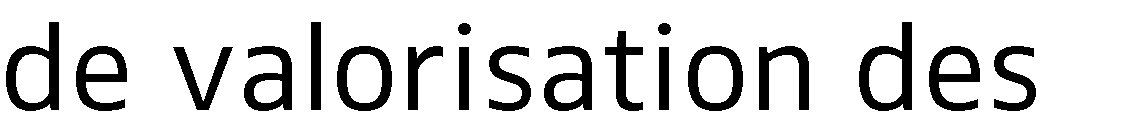 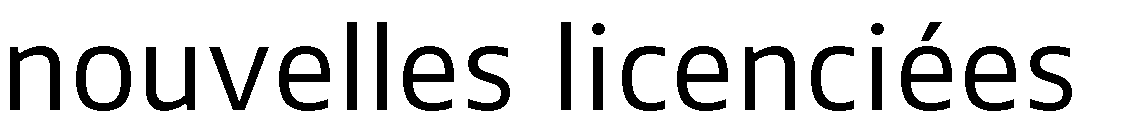 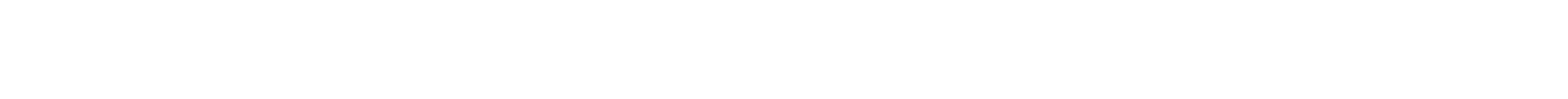 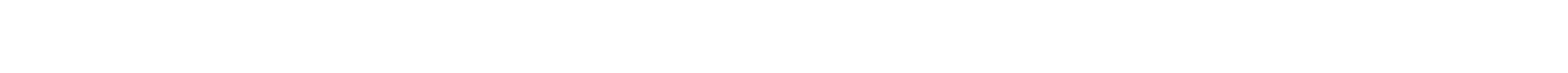 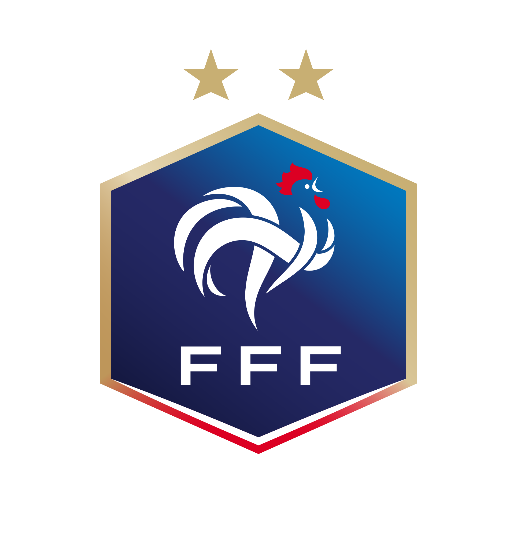 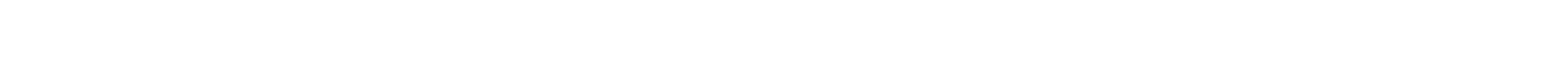 GUIDE APPEL À PROJETS – SAISON 23/24
21
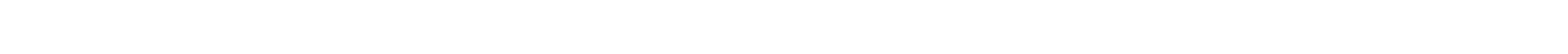 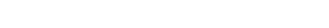 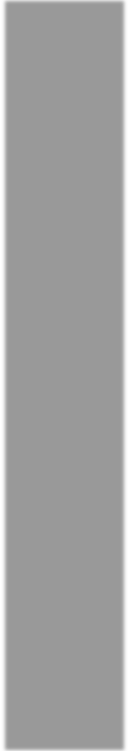 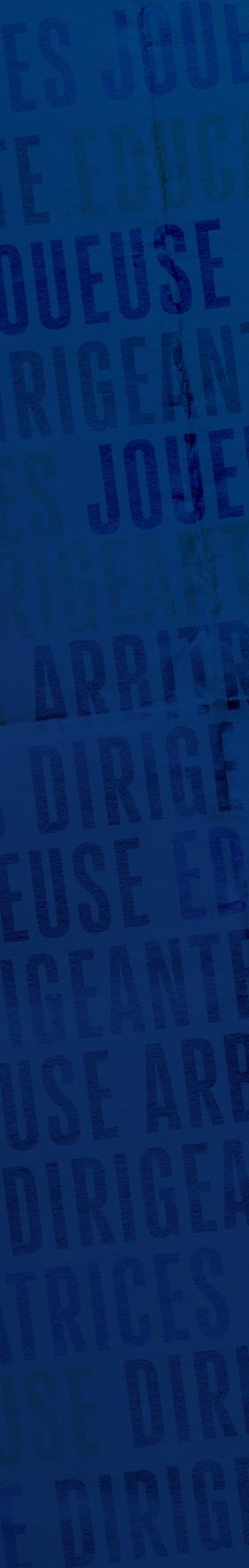 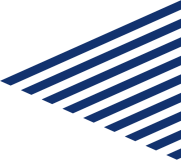 CRITERES D’EVALUATION
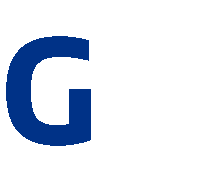 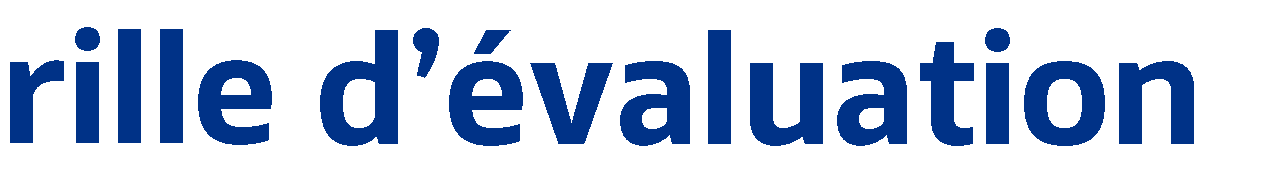 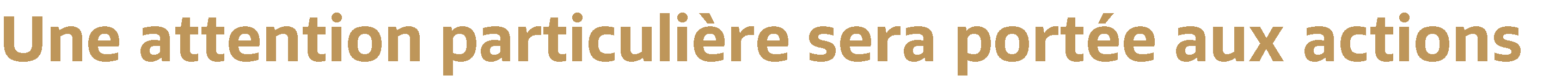 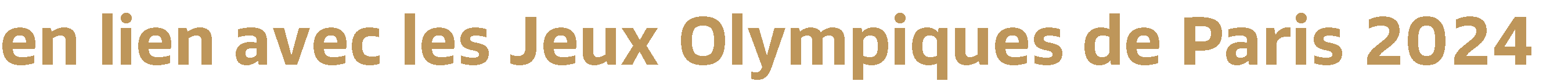 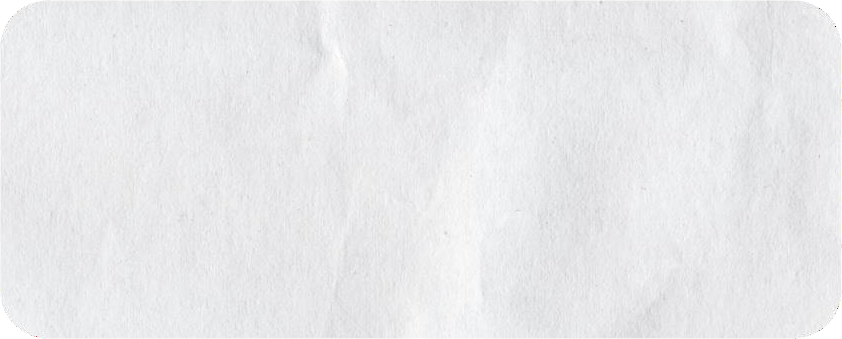 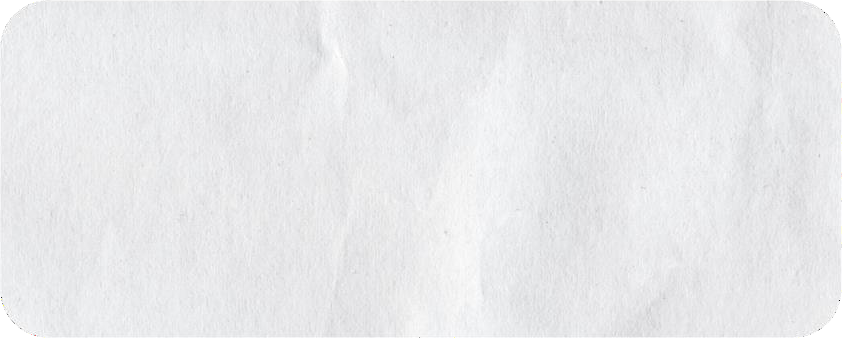 ACTION INNOVANTE
ET/OU D’ENVERGURE
PÉRENNITÉ DE L’ACTION
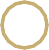 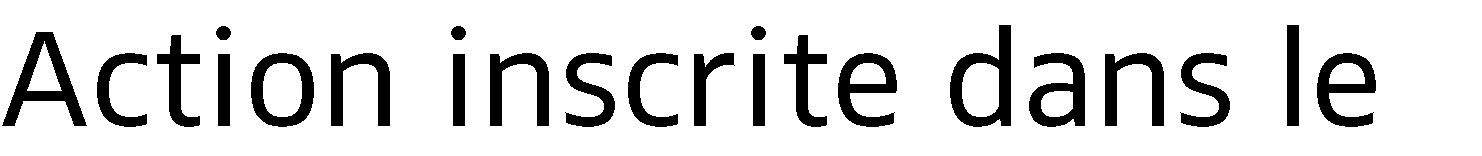 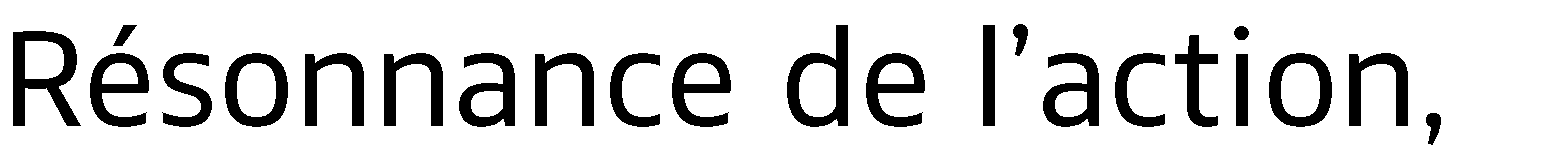 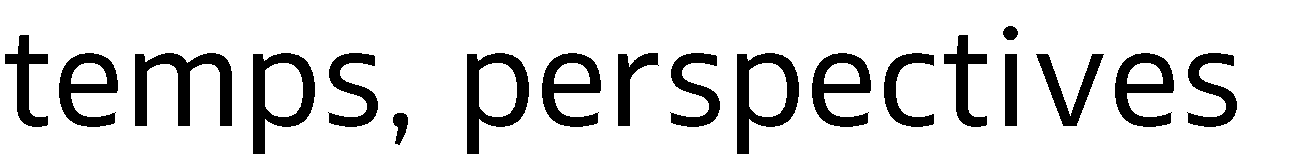 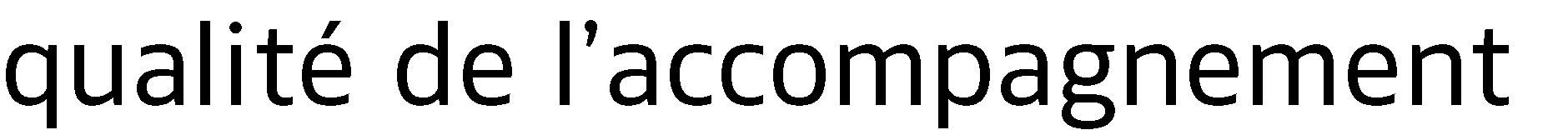 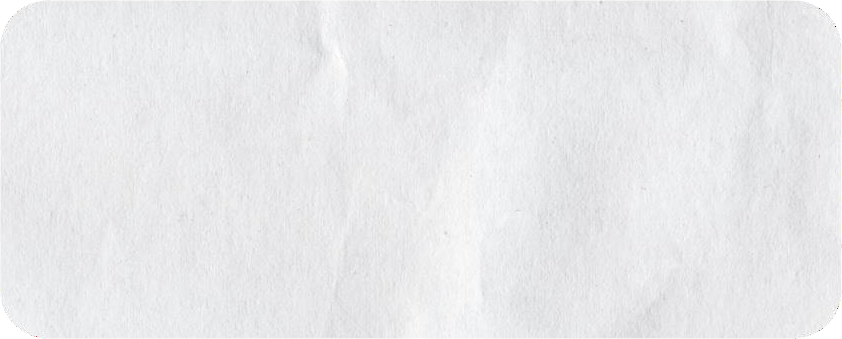 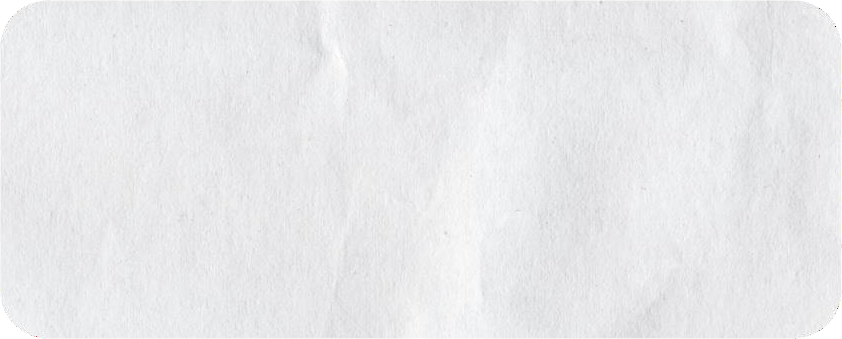 TYPE DE PUBLIC
VARIÉTÉ DU PUBLIC
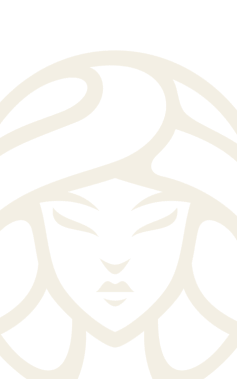 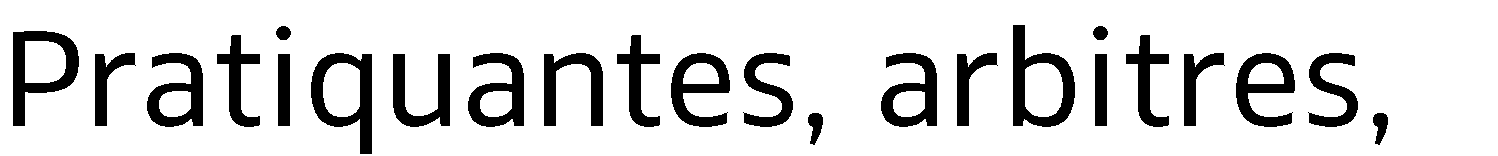 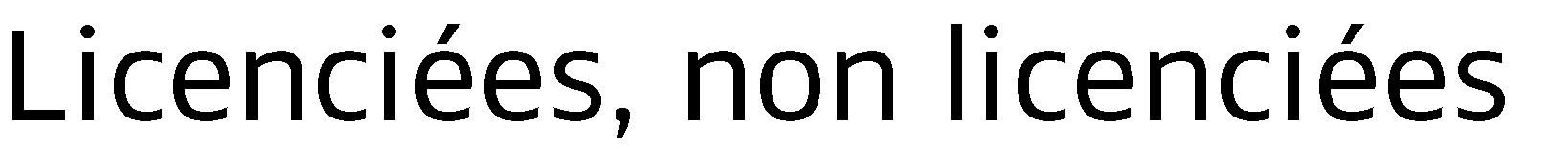 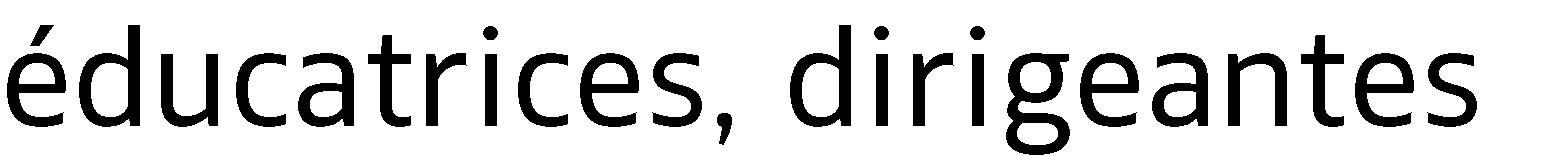 24
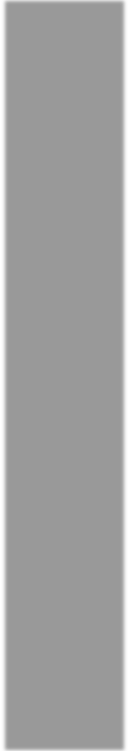 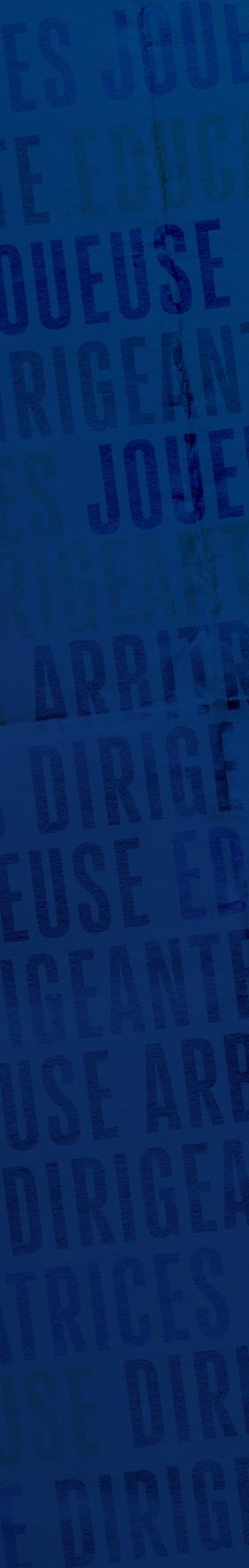 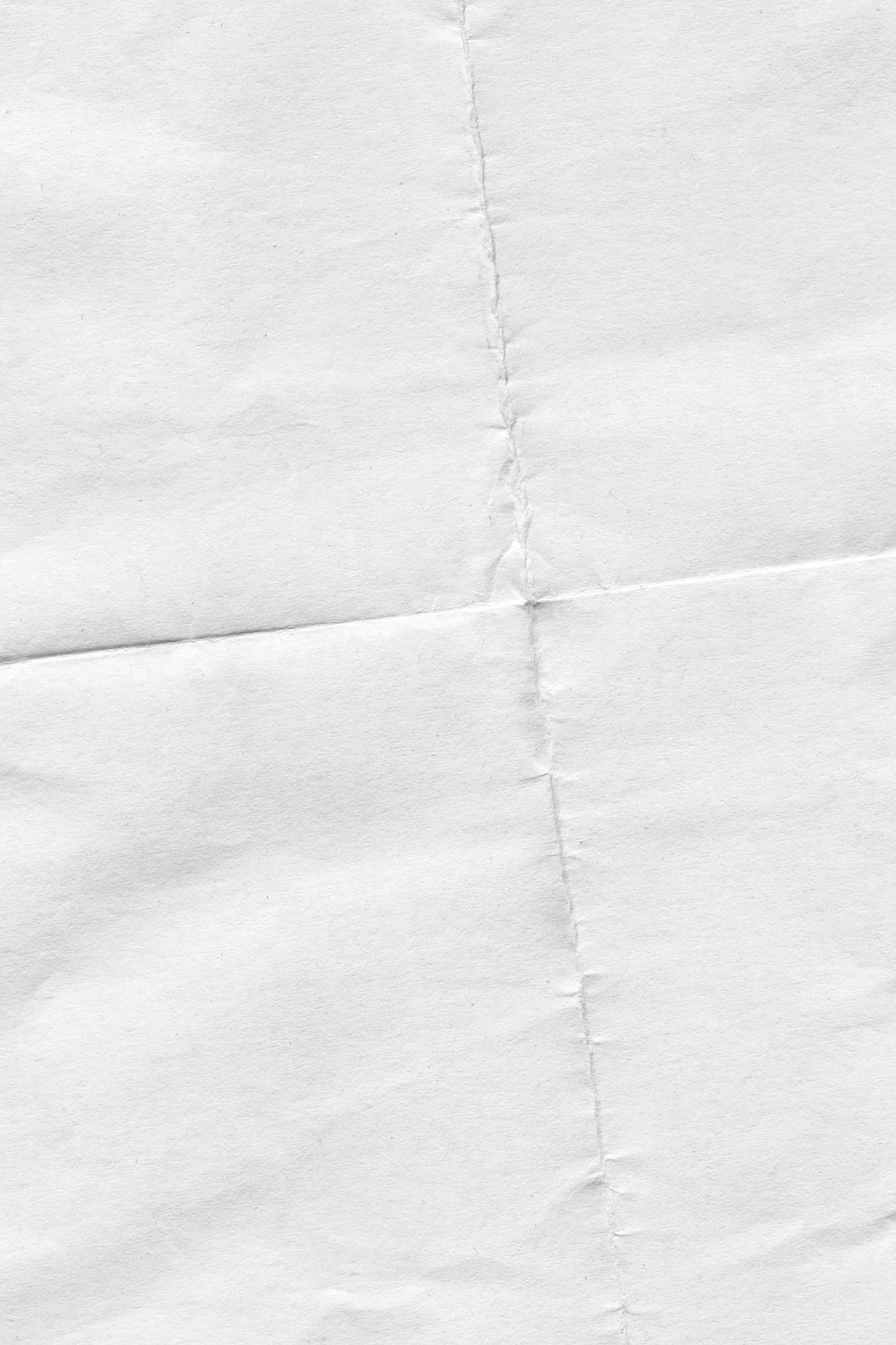 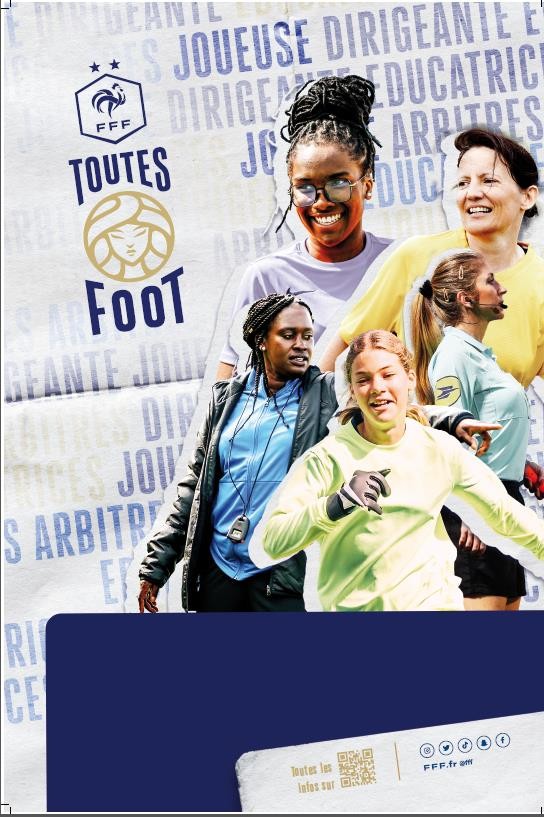 OUTILS PROMOTIONNELS
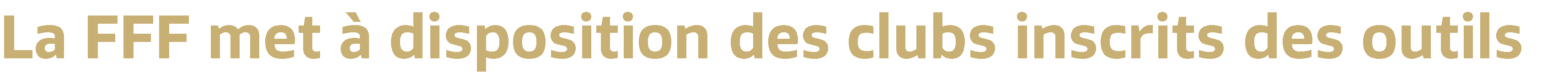 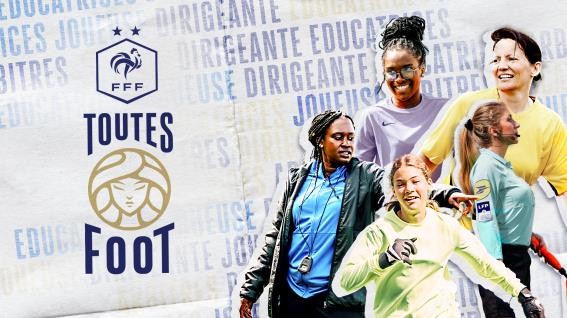 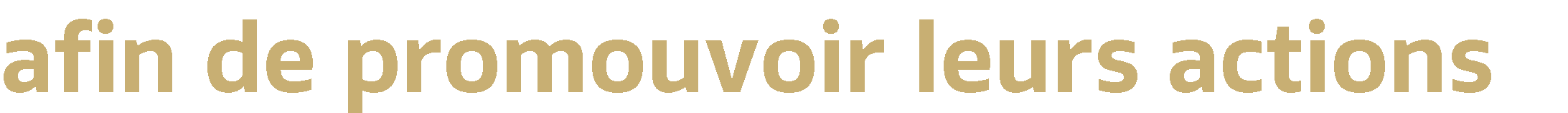 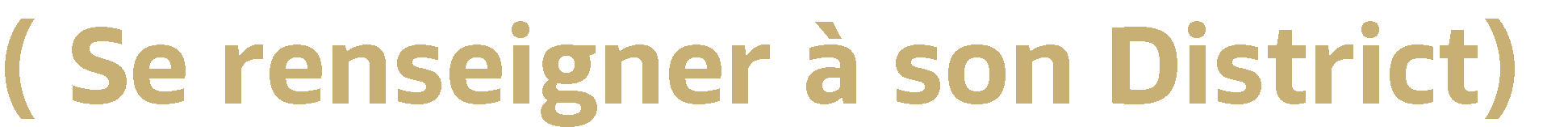 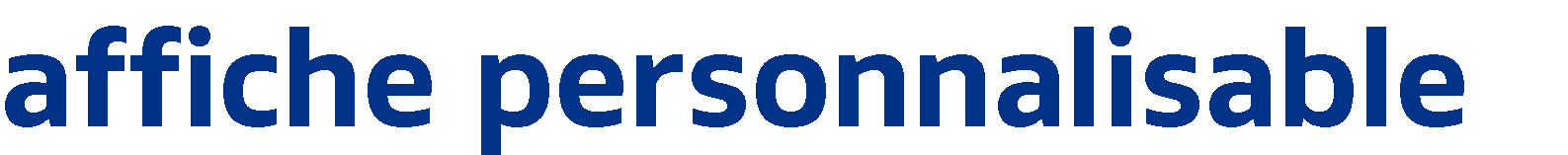 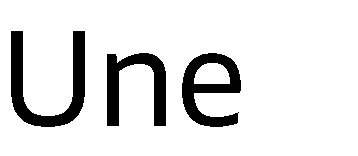 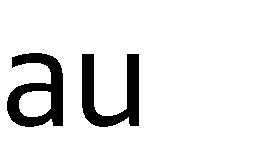 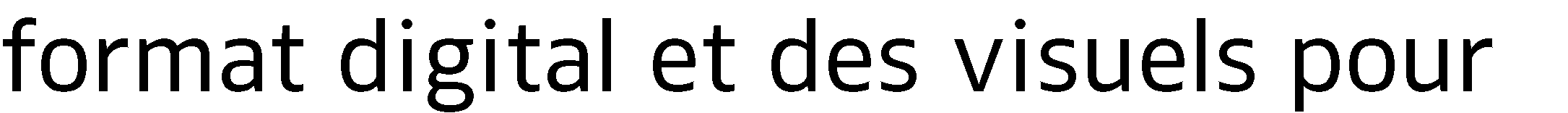 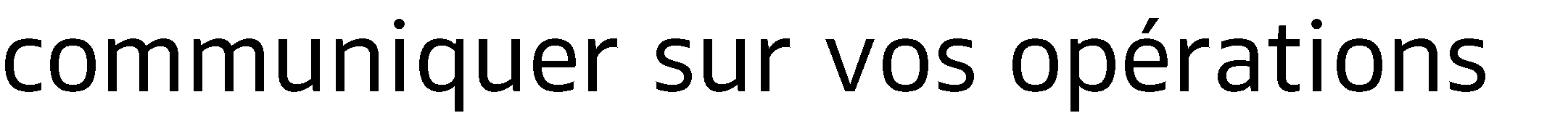 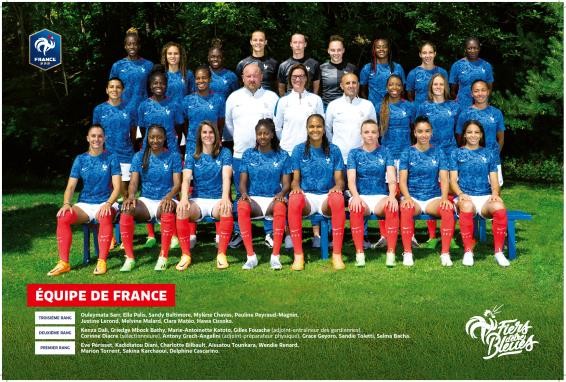 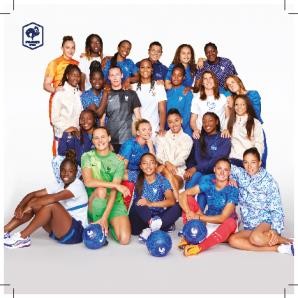 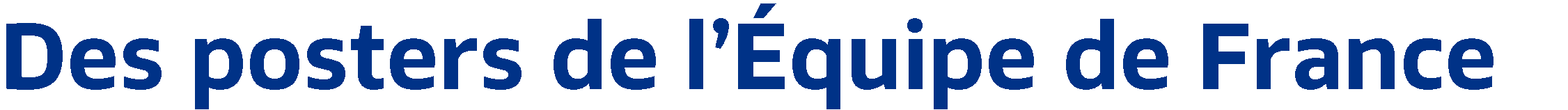 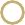 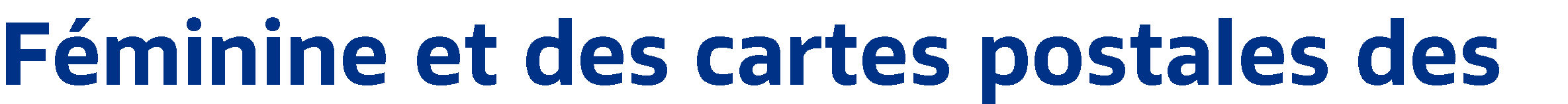 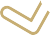 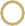 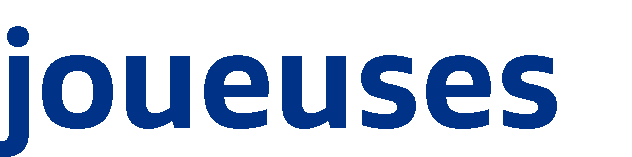 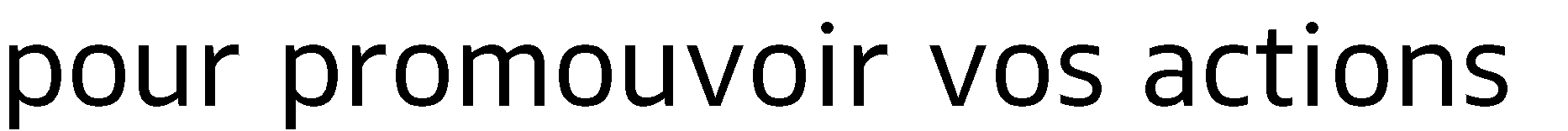 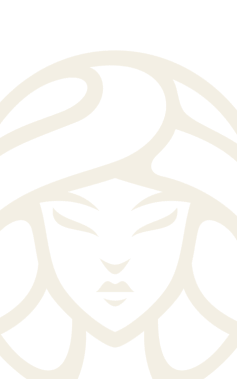 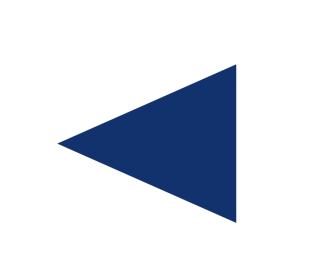 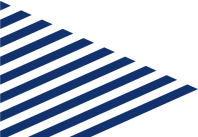 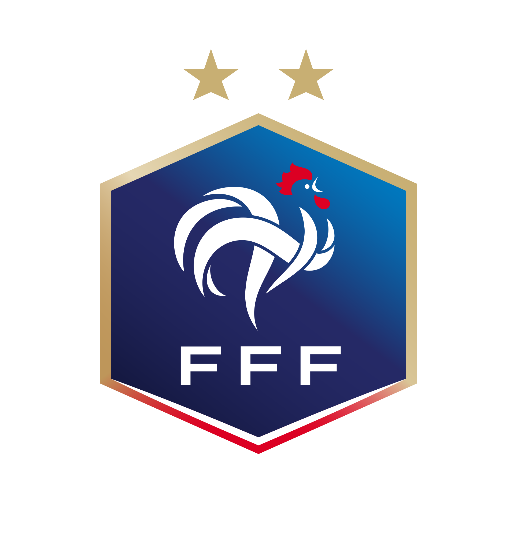 24
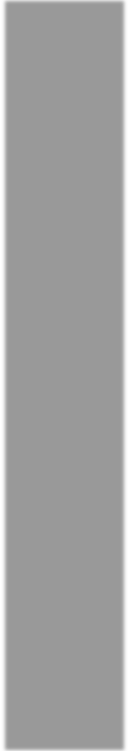 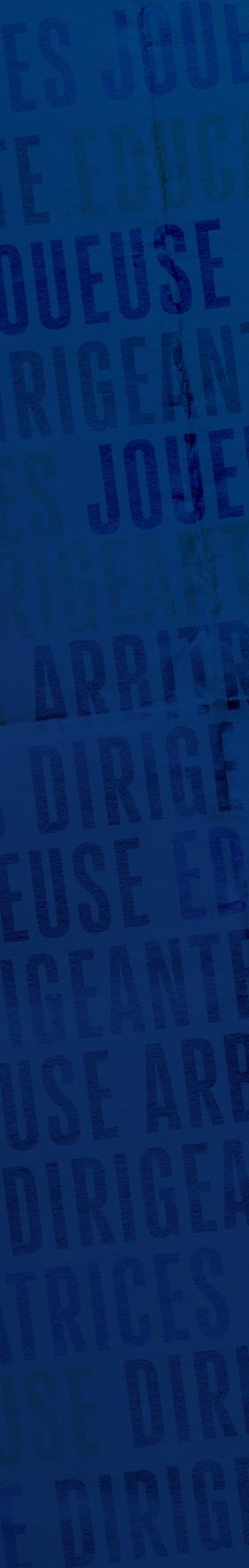 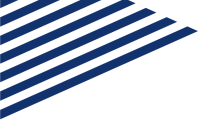 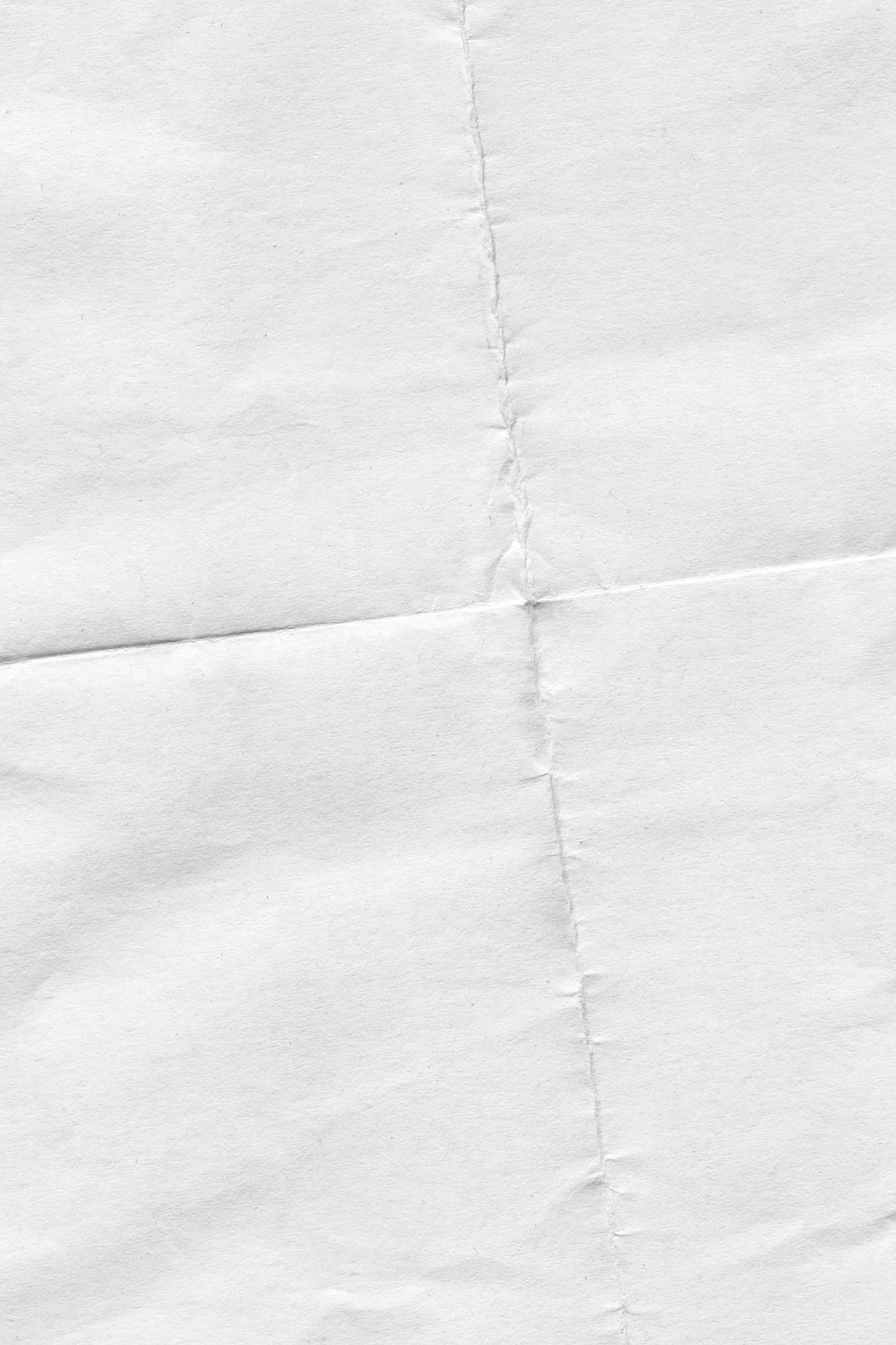 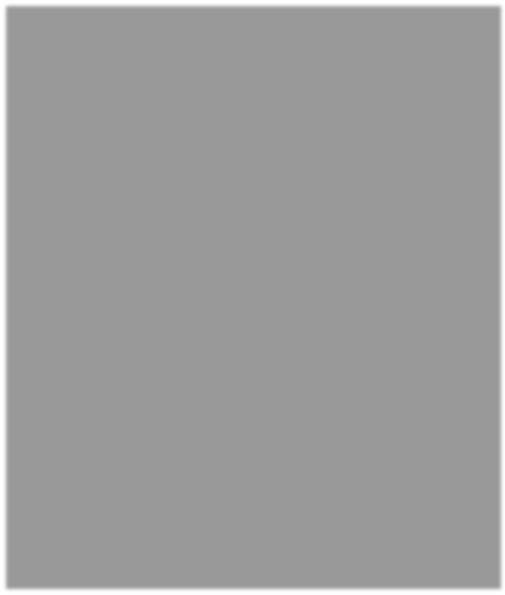 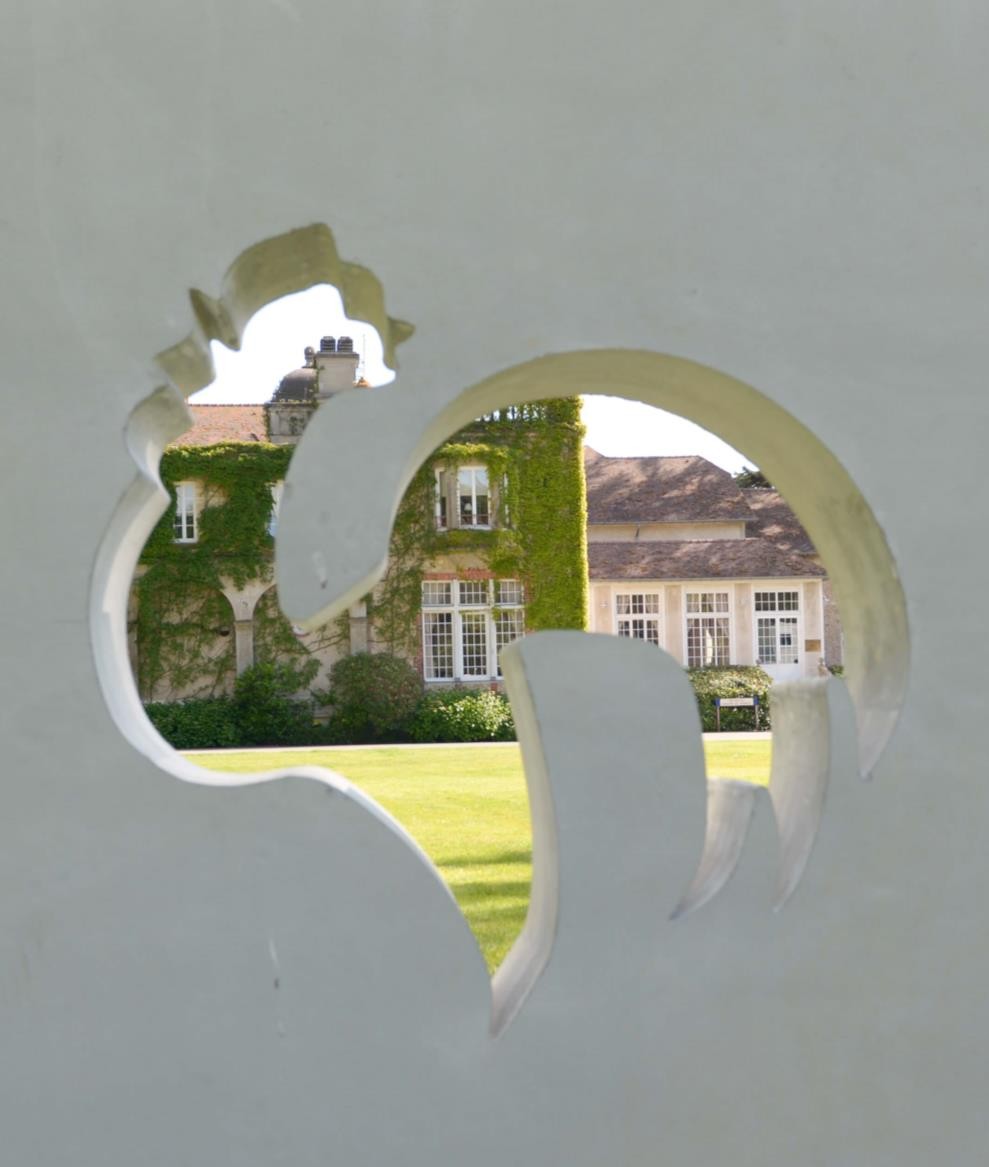 DOTATIONS
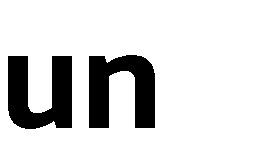 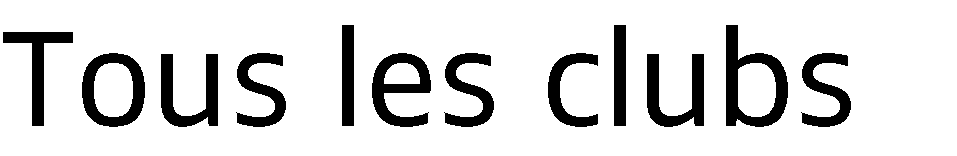 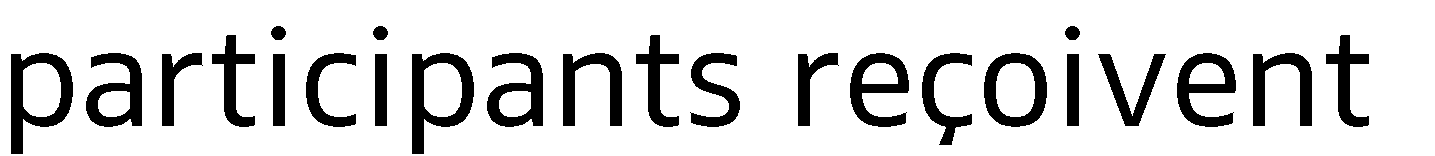 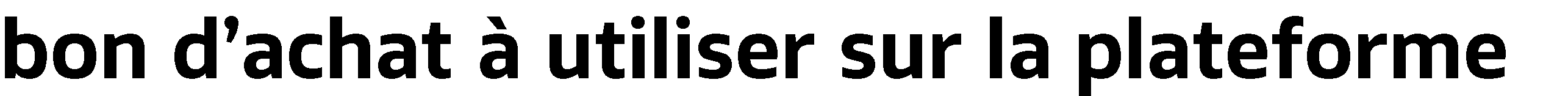 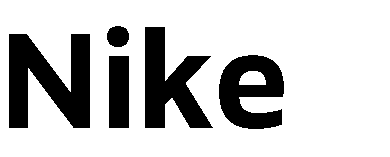 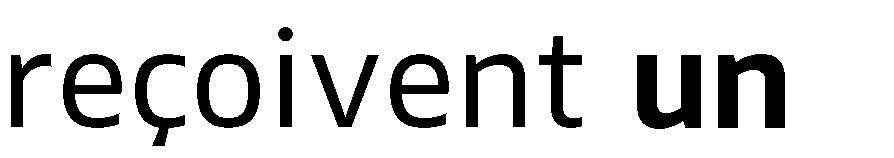 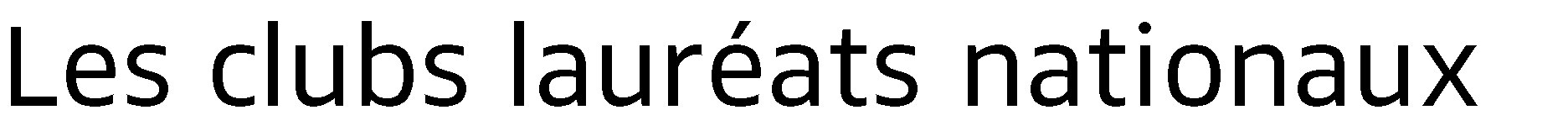 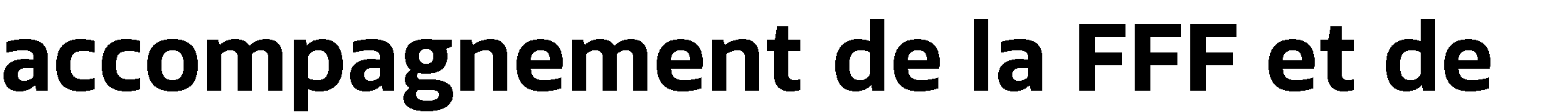 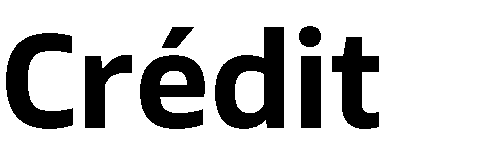 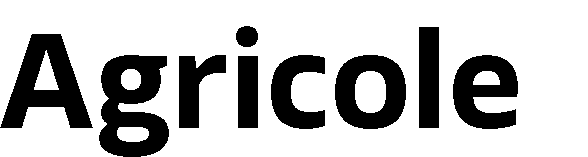 CÉRÉMONIE DE REMISE DES TROPHÉES
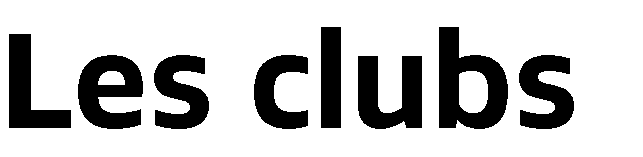 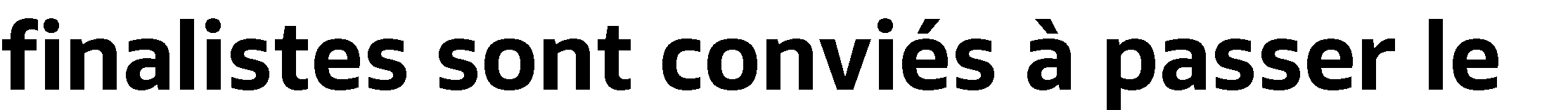 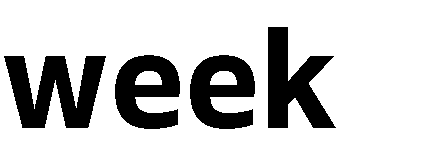 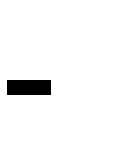 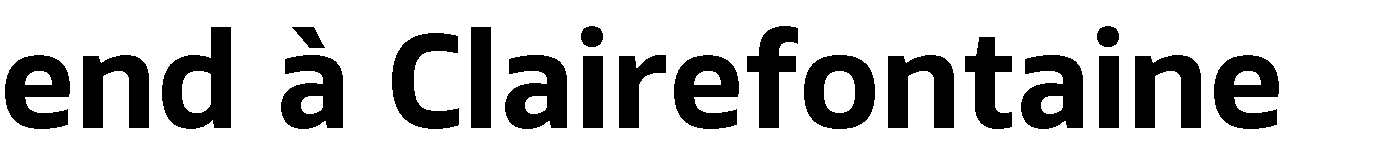 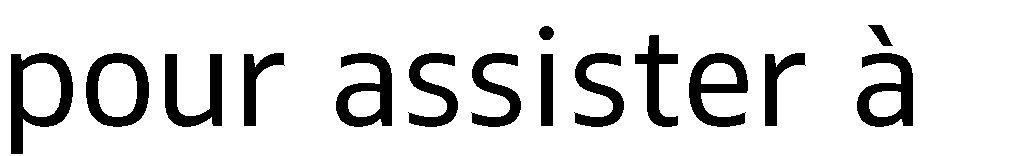 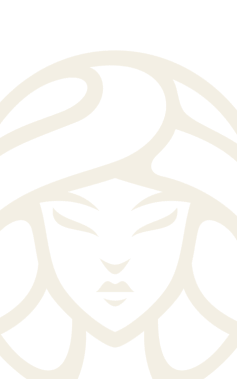 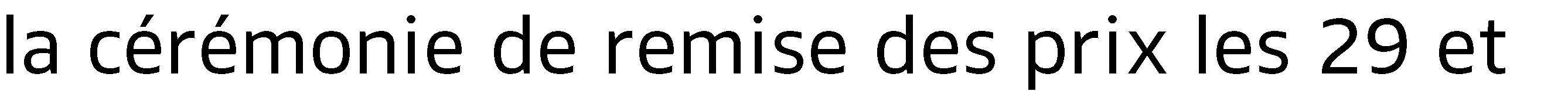 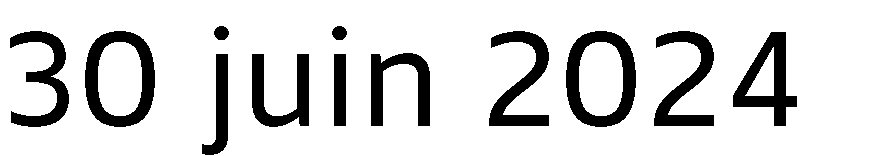 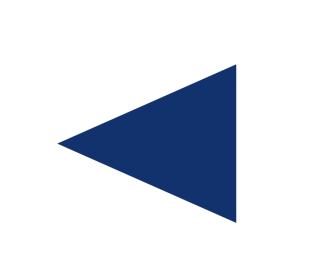 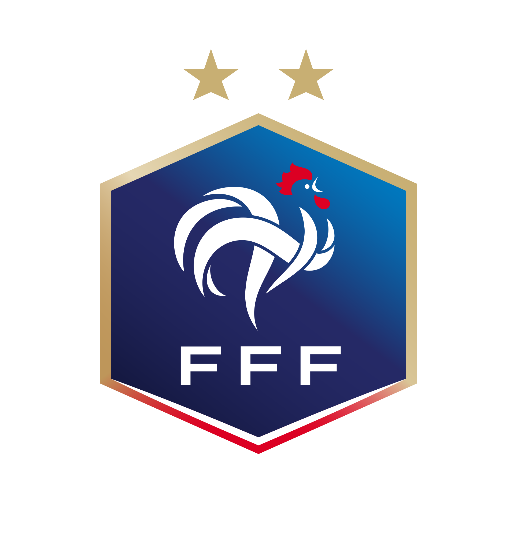 24
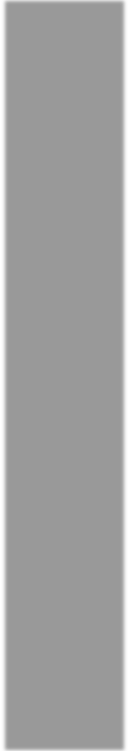 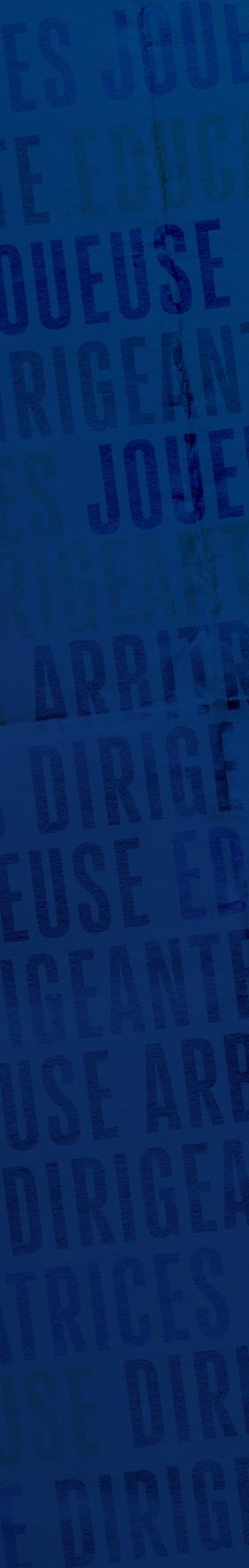 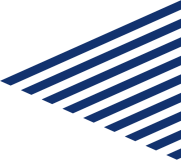 VIDEO
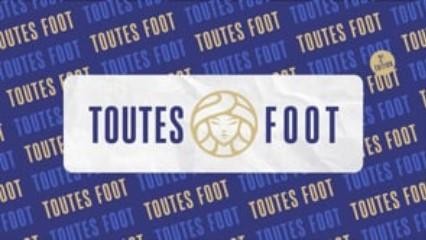 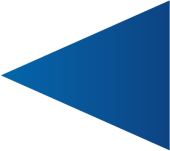 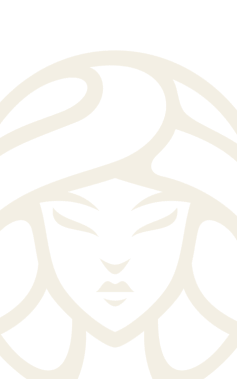 24
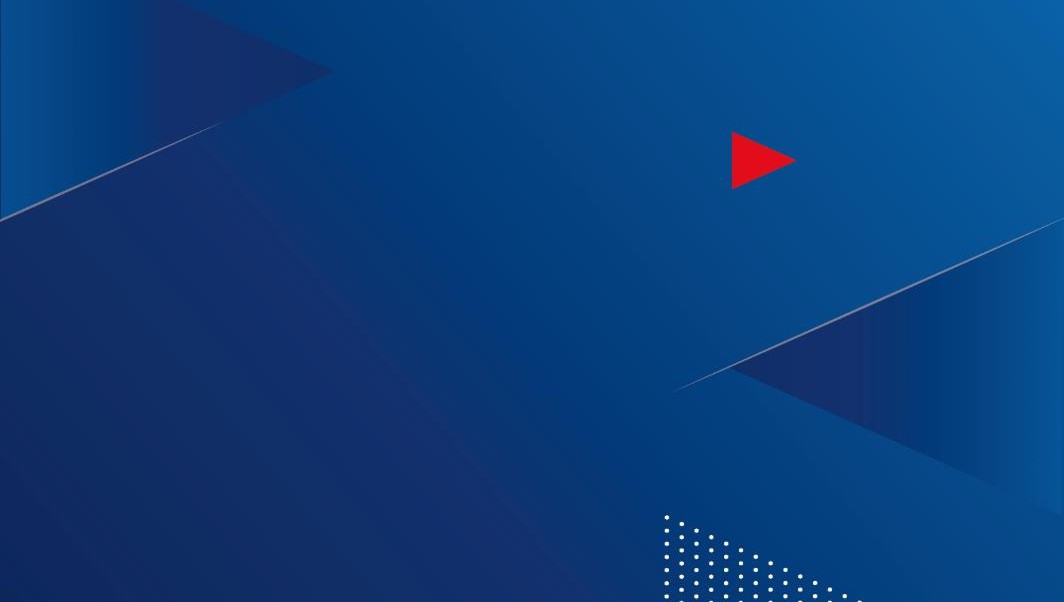 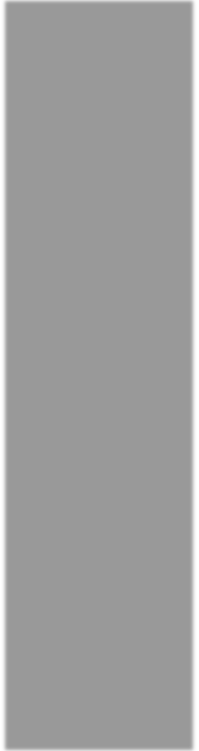 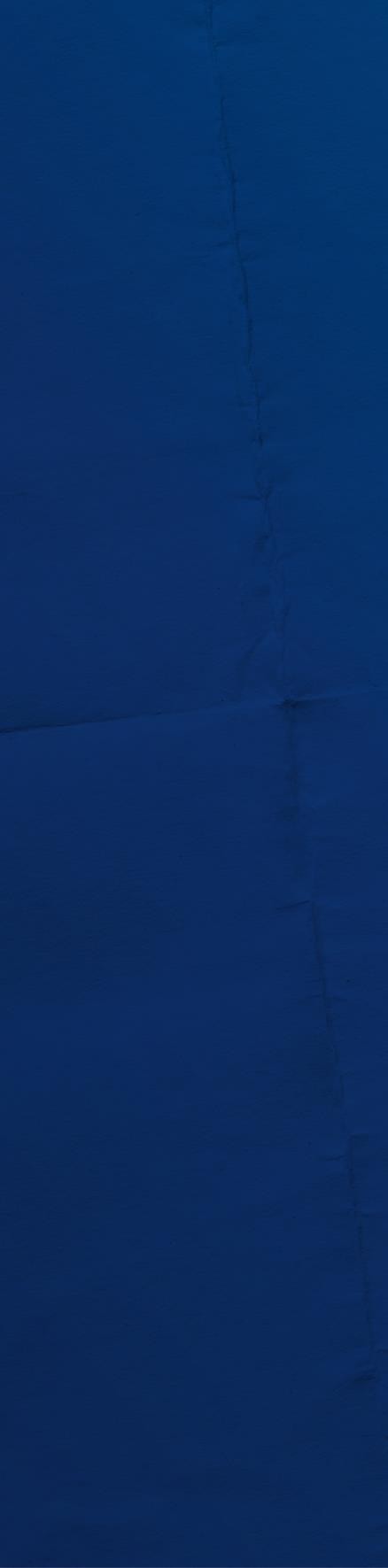 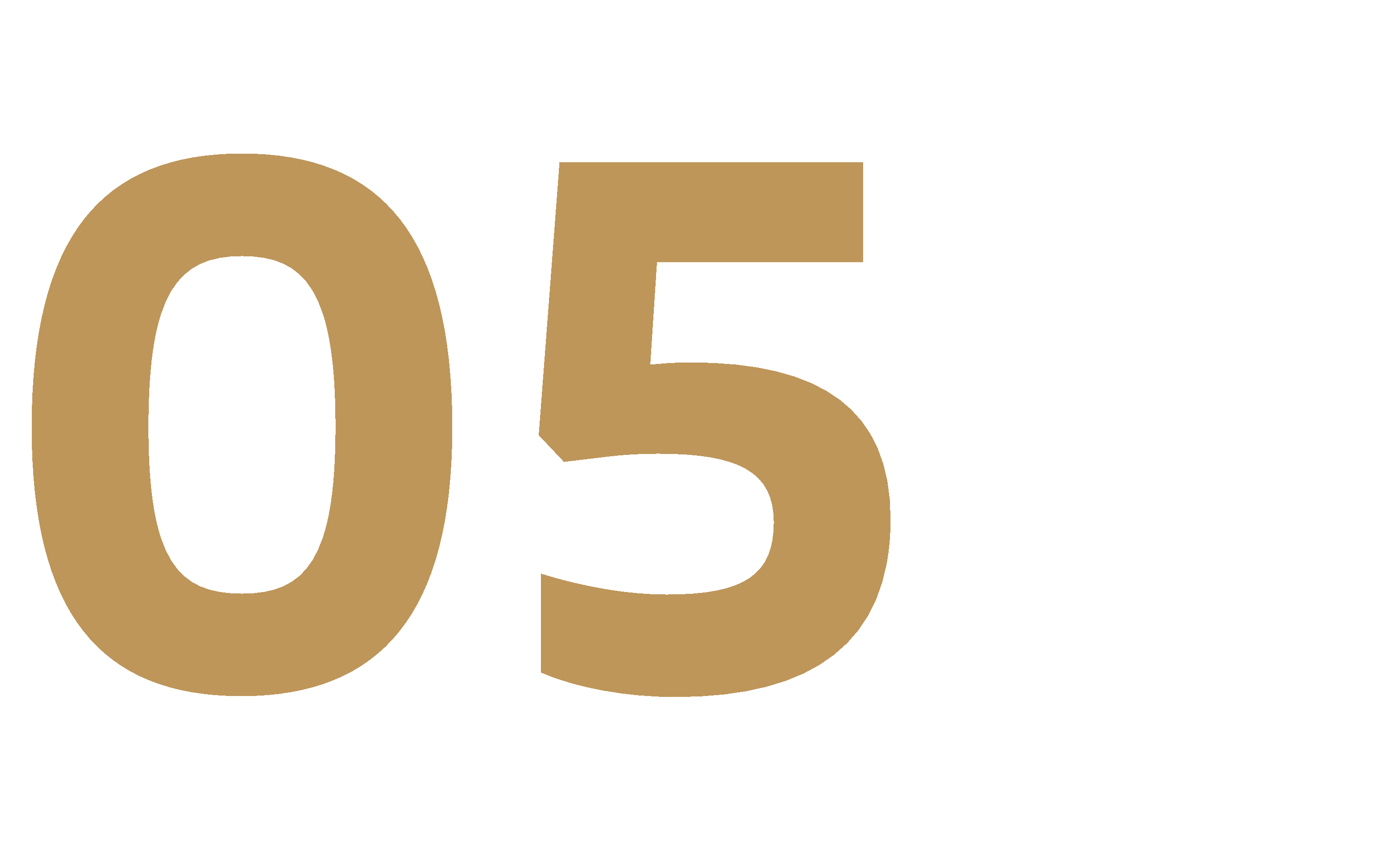 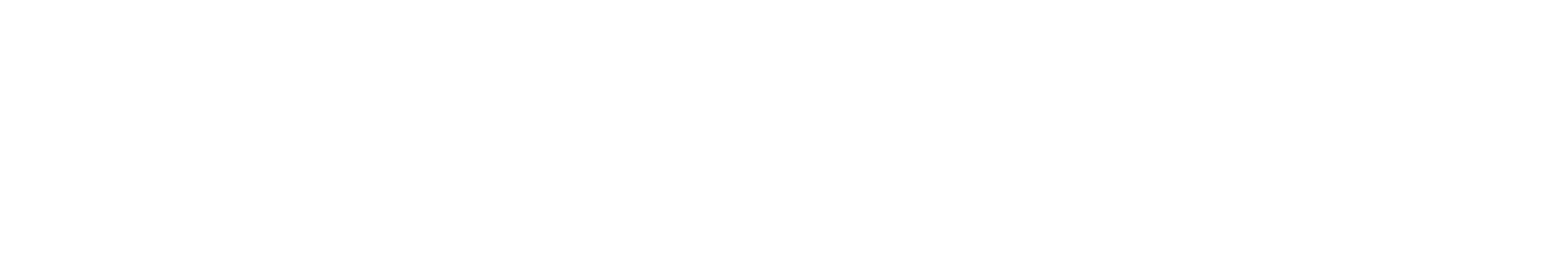 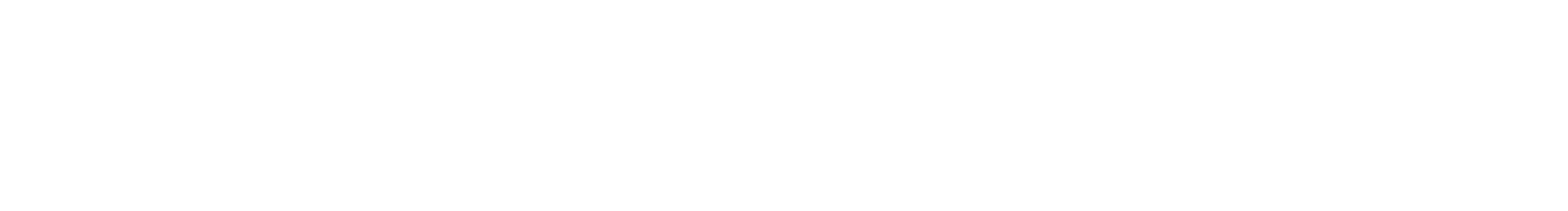 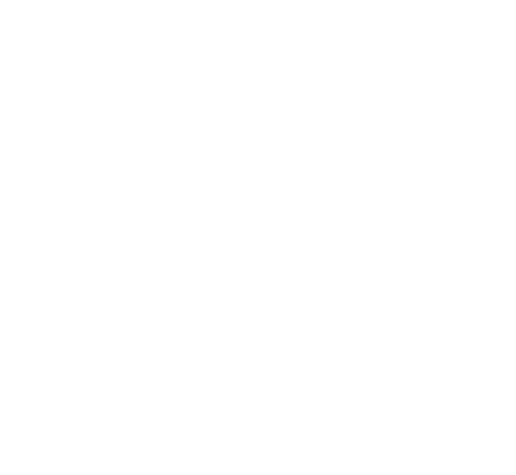 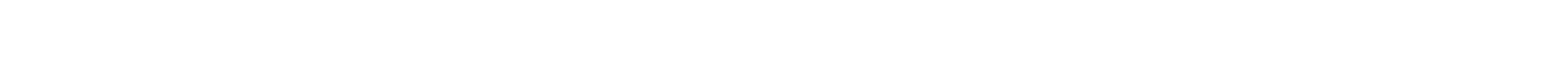 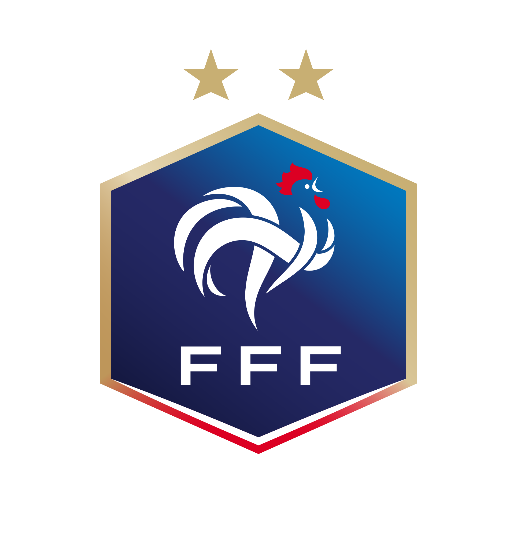 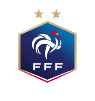 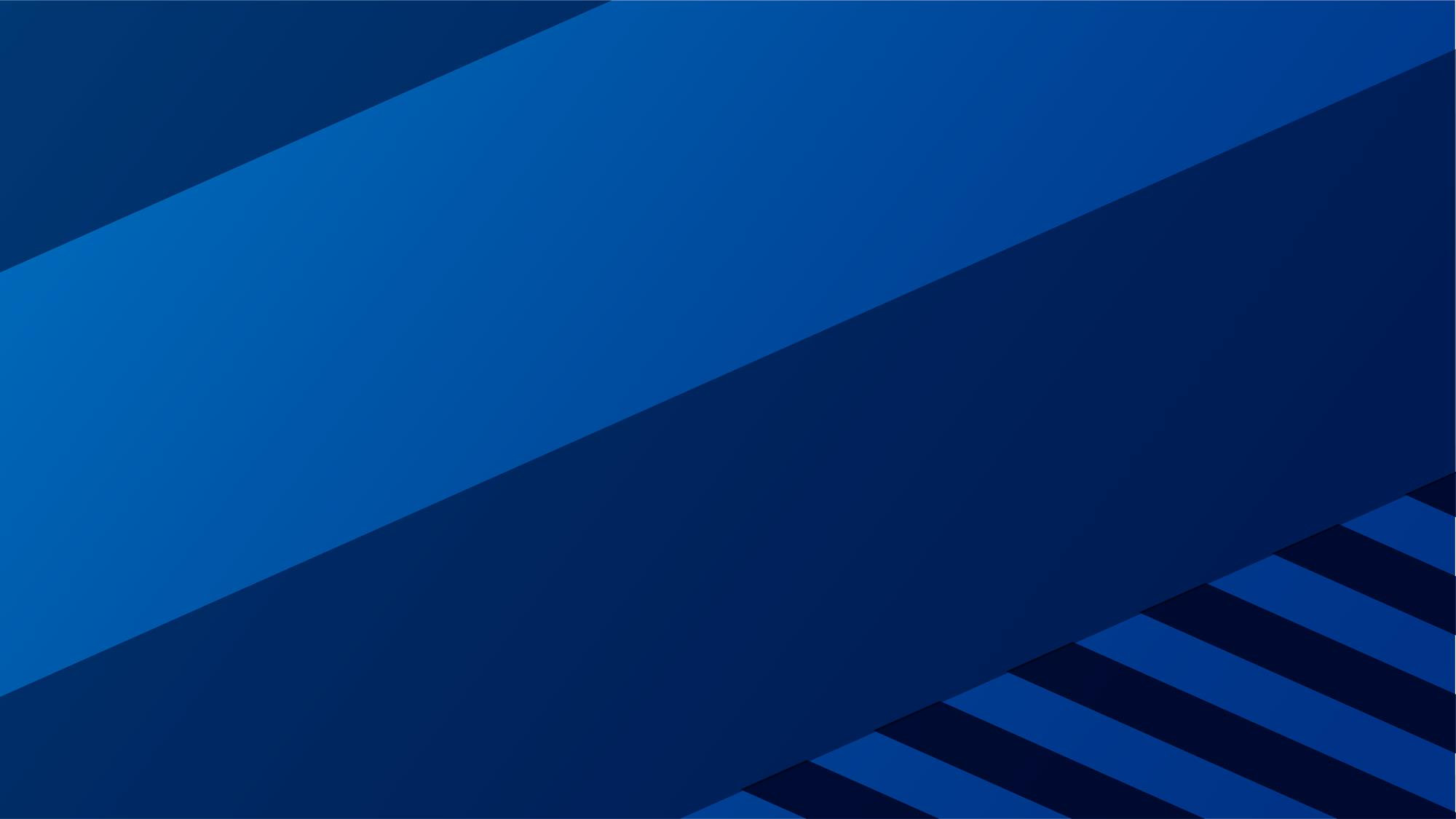 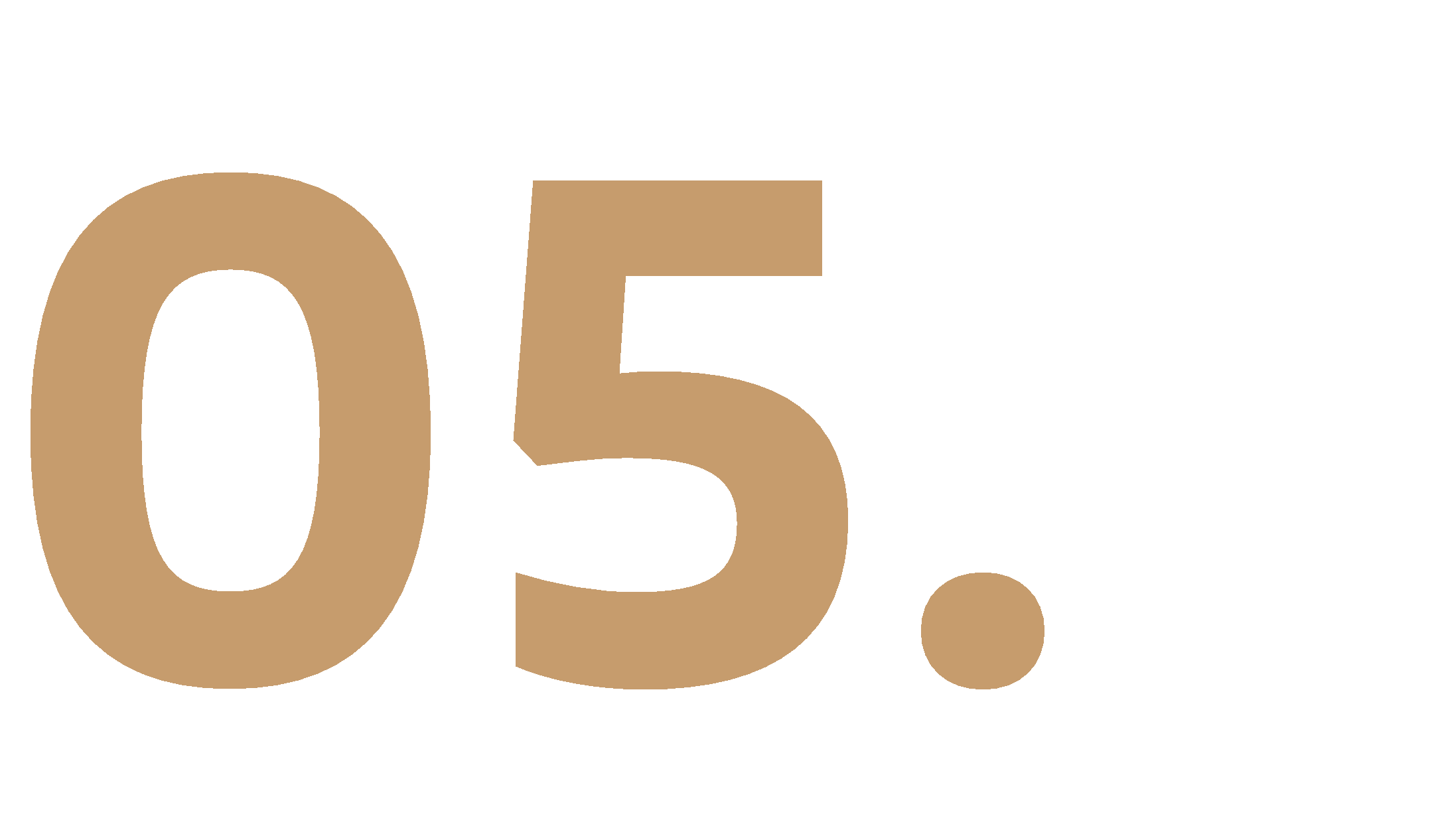 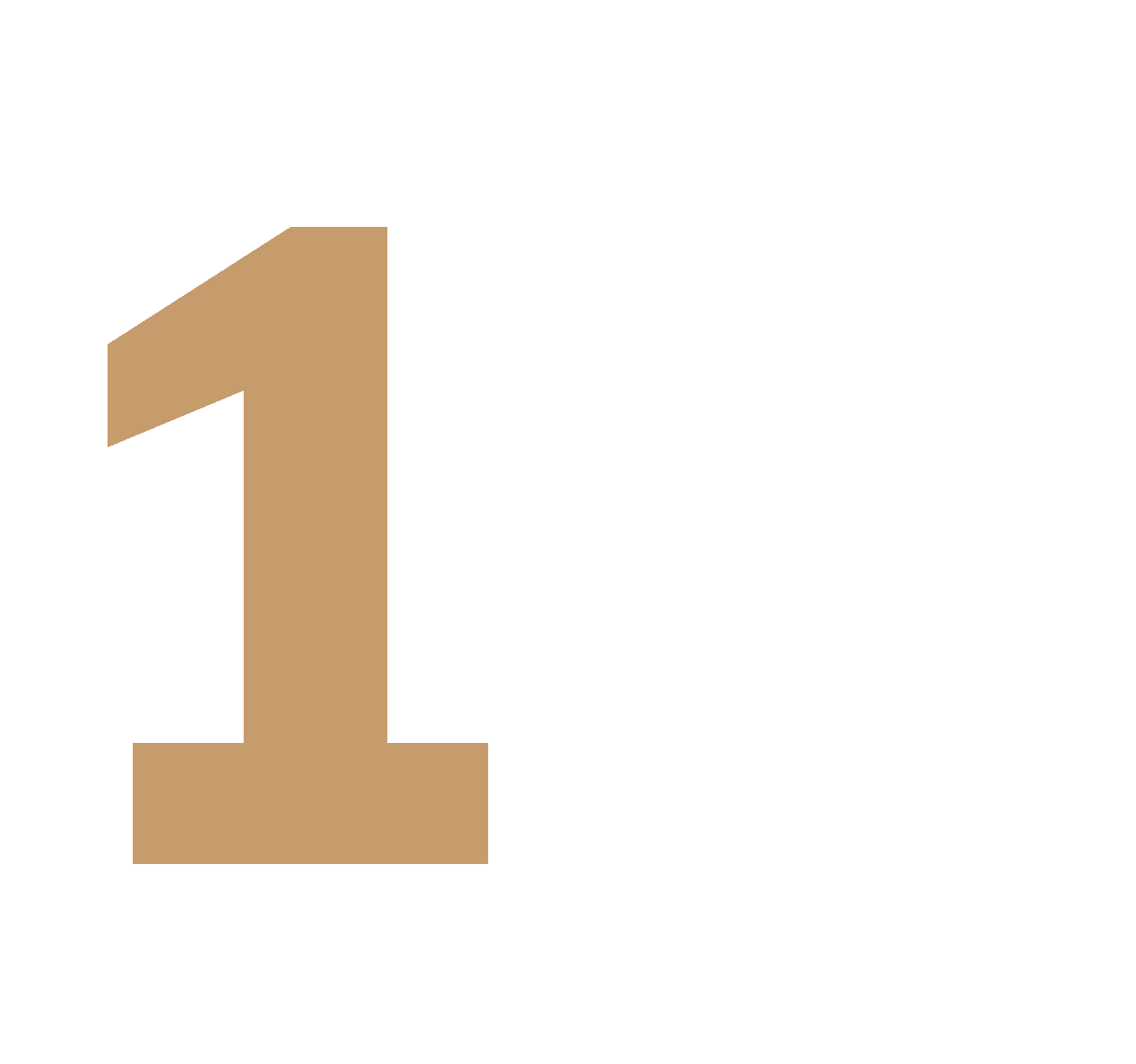 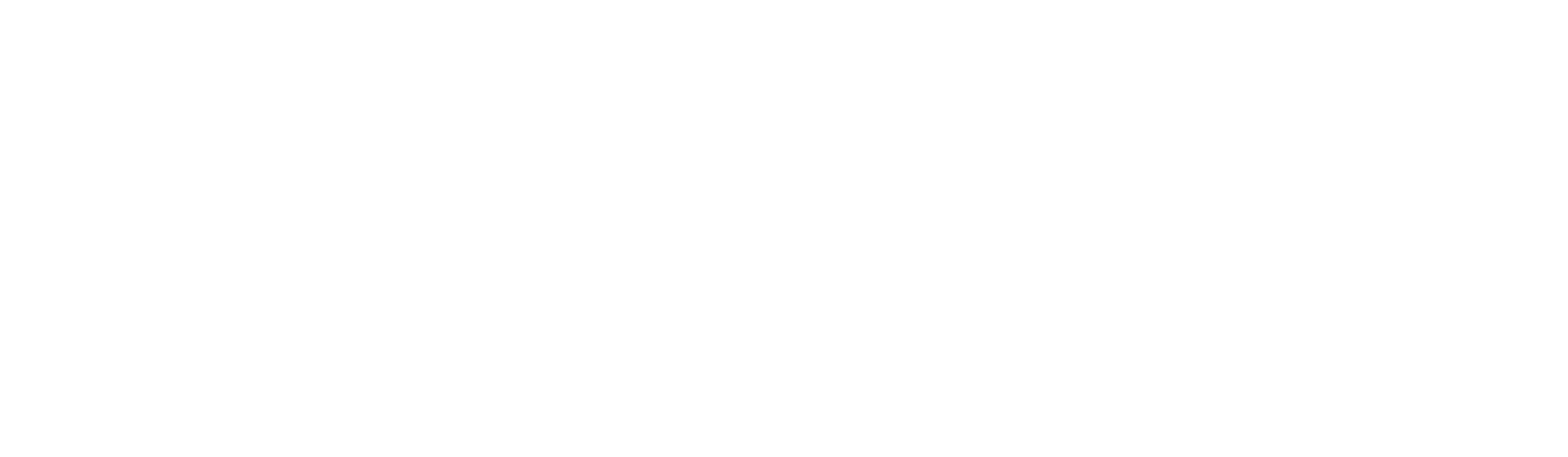 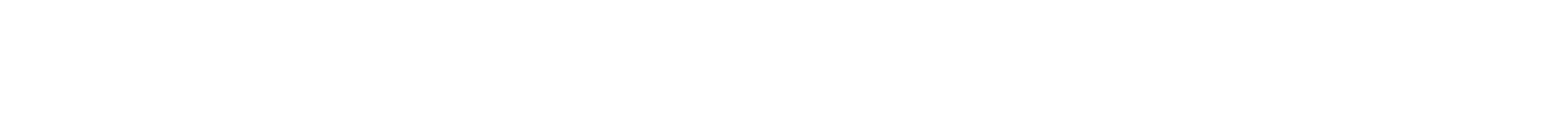 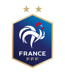 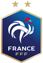 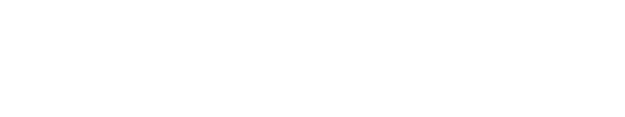 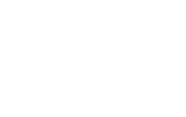 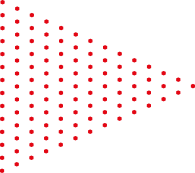 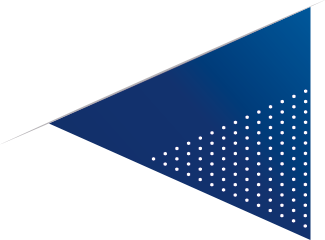 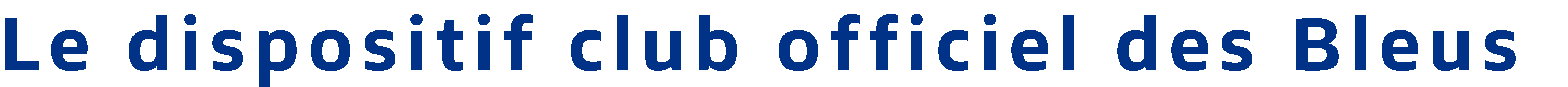 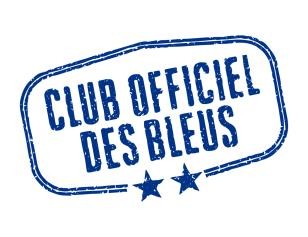 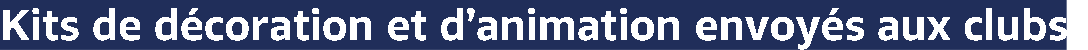 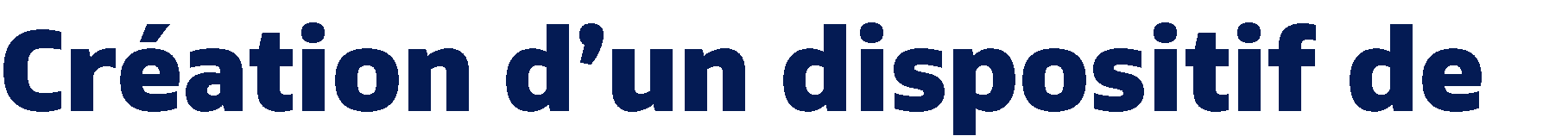 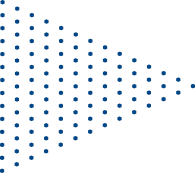 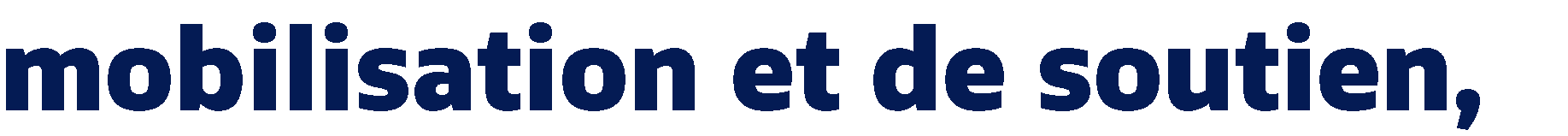 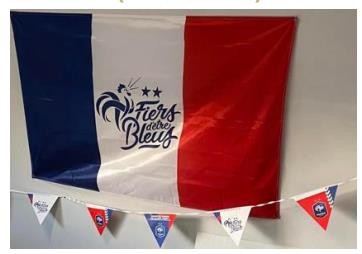 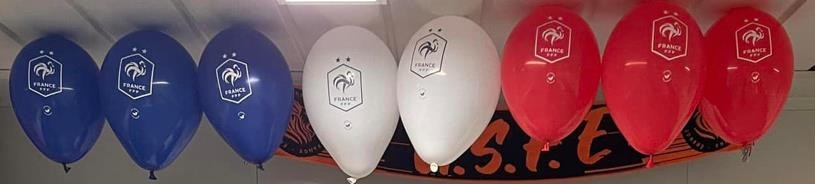 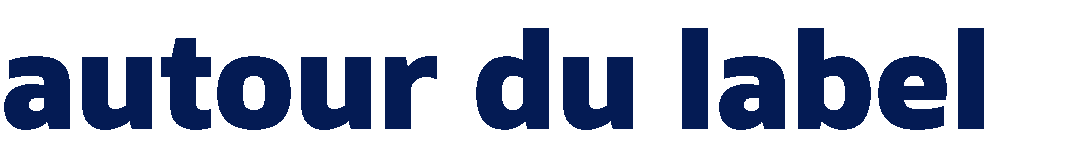 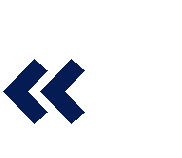 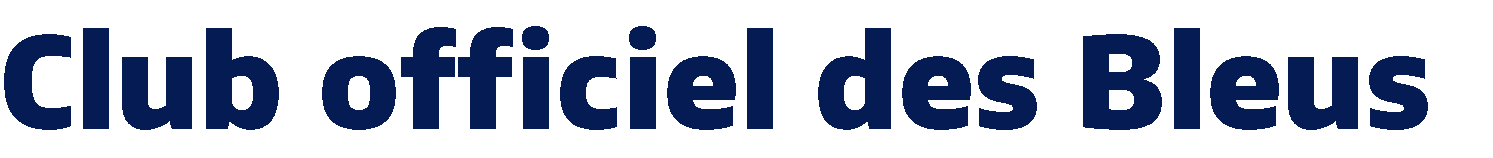 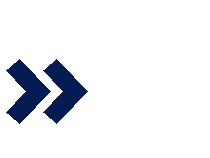 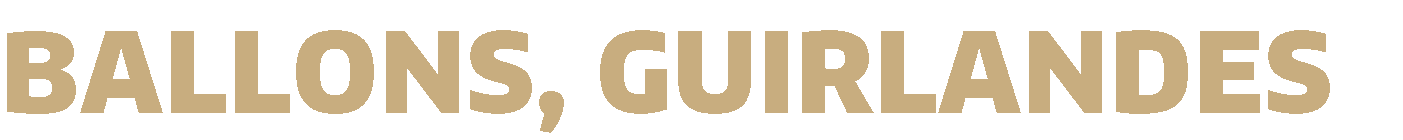 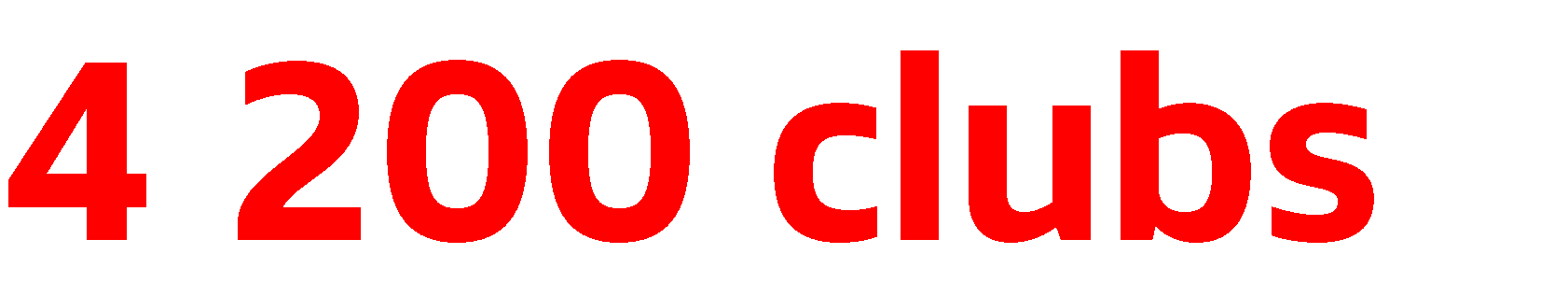 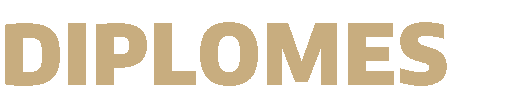 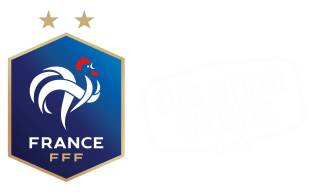 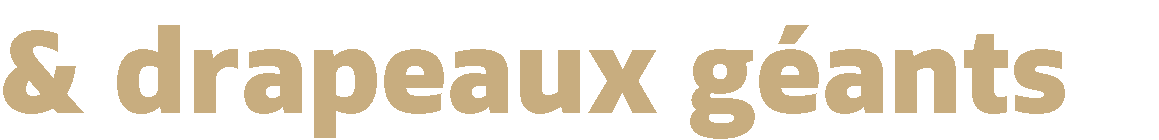 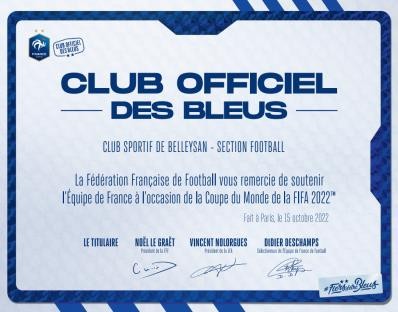 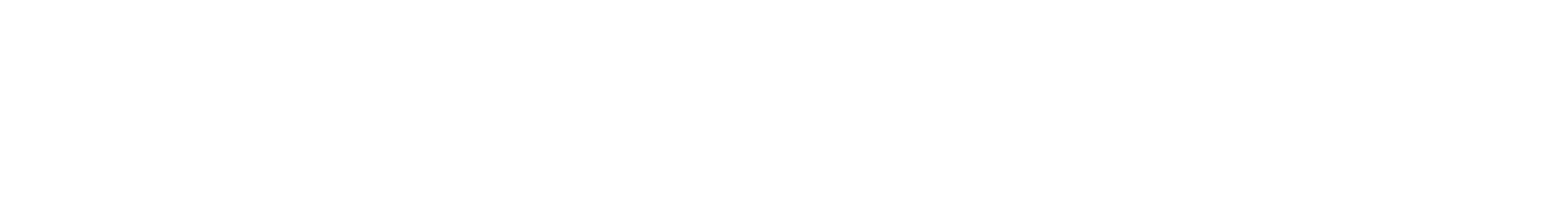 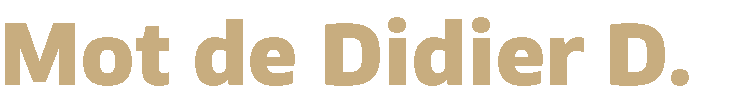 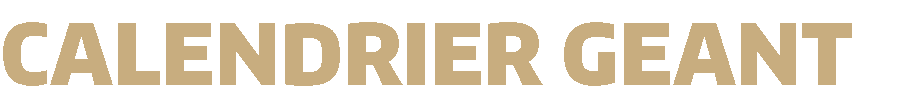 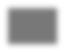 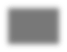 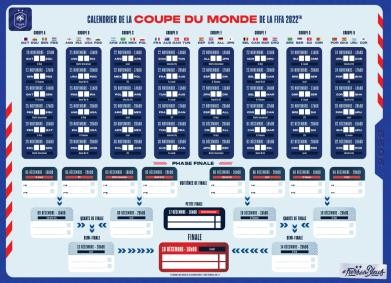 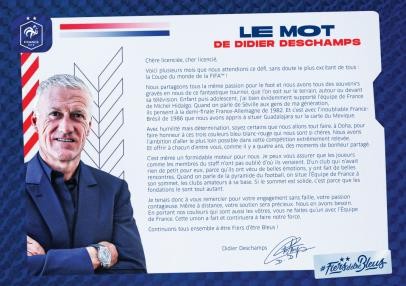 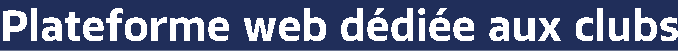 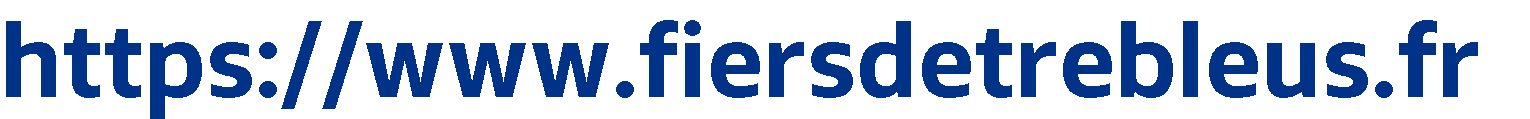 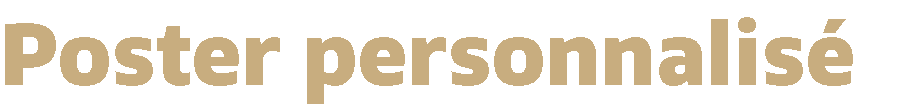 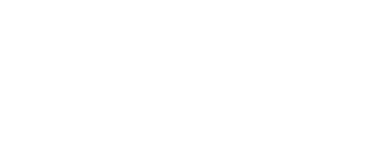 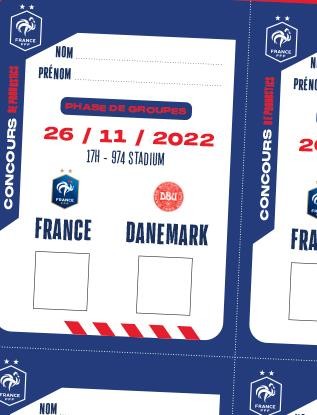 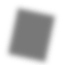 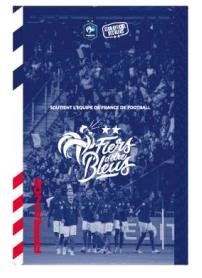 •

•


•
•
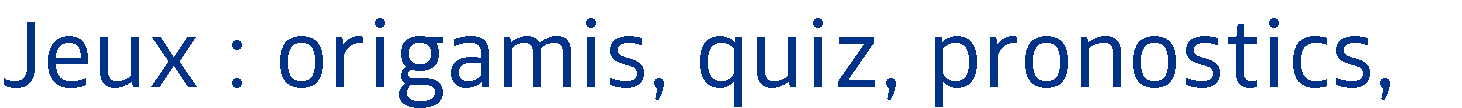 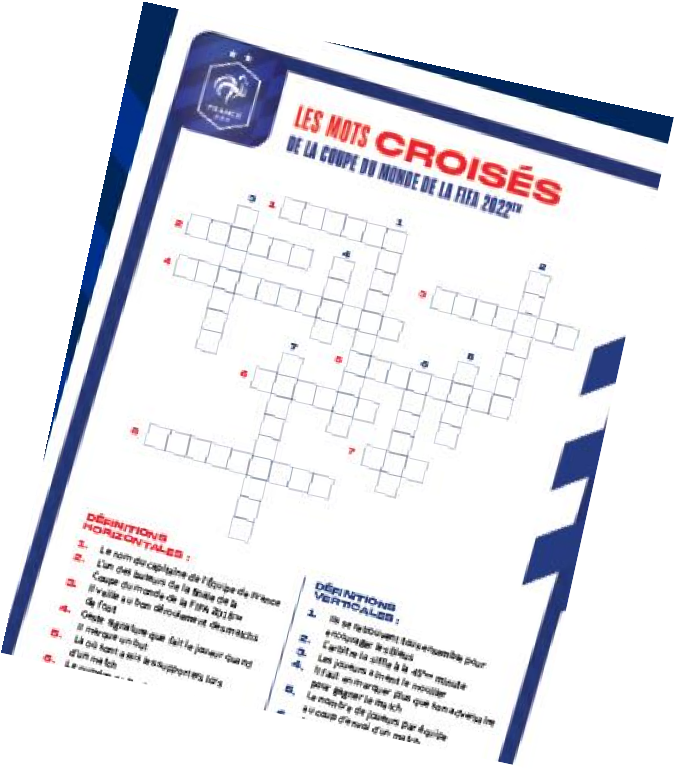 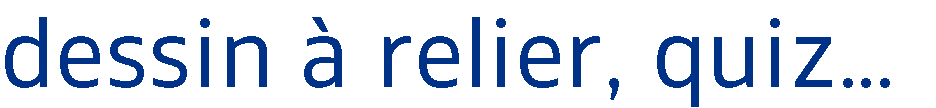 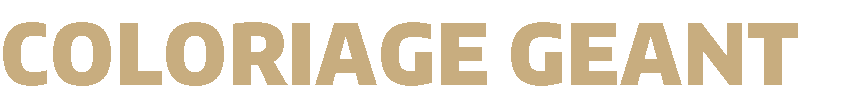 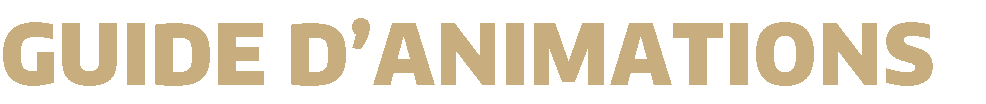 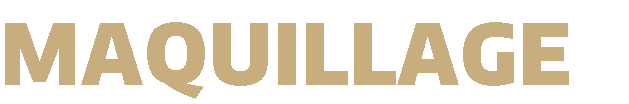 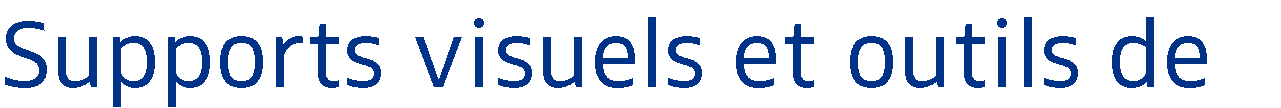 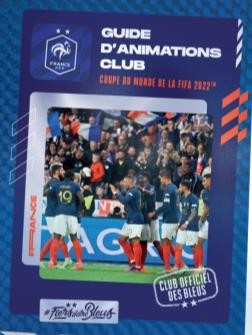 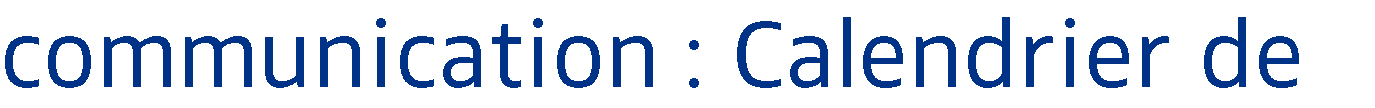 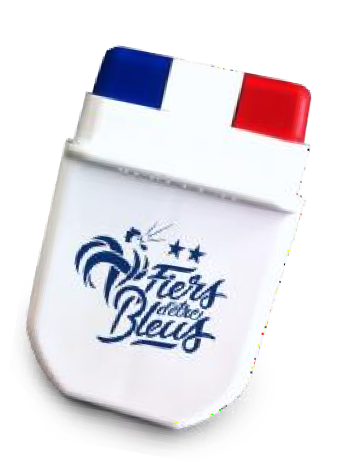 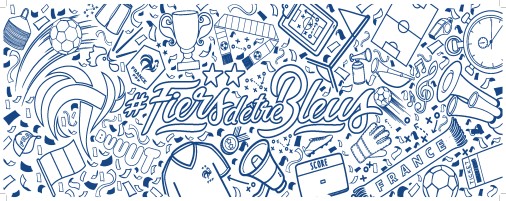 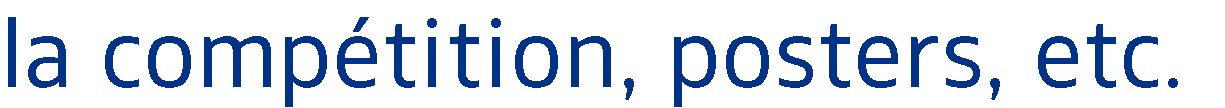 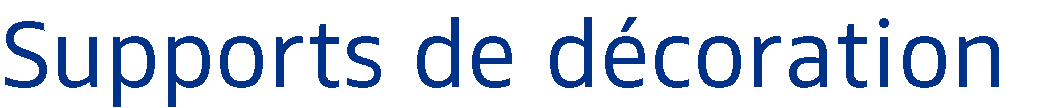 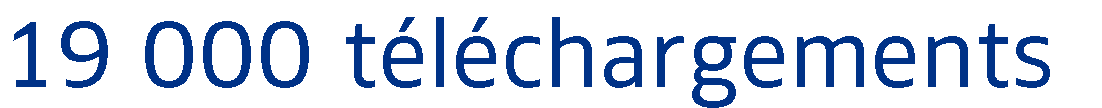 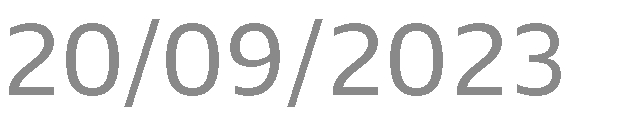 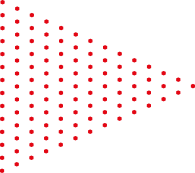 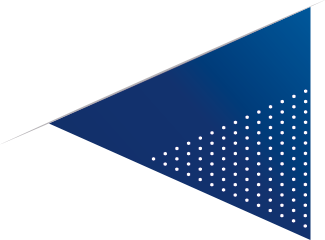 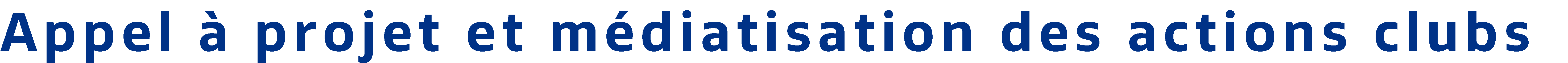 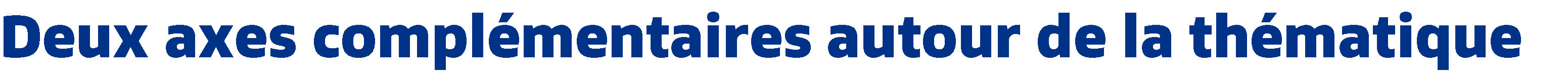 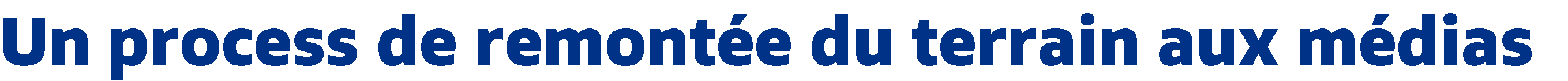 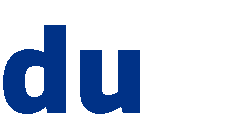 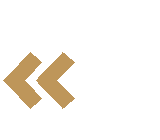 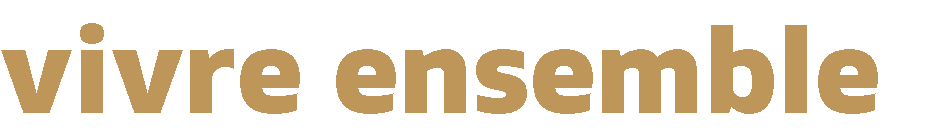 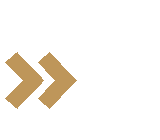 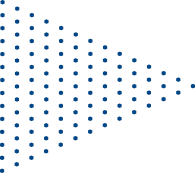 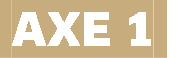 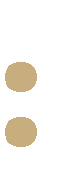 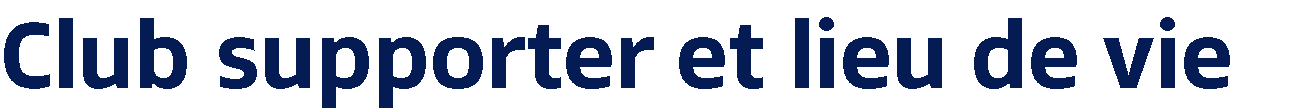 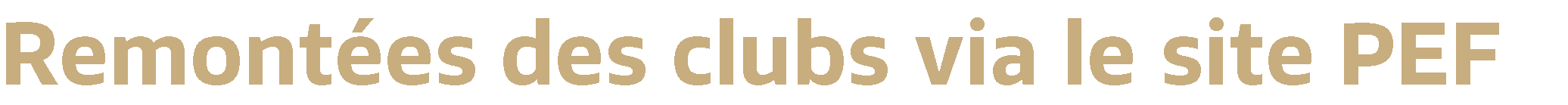 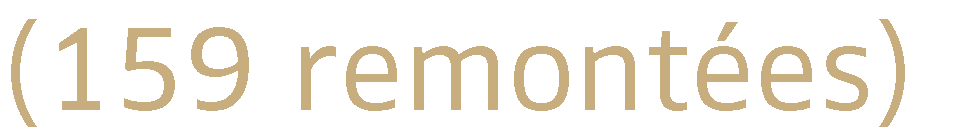 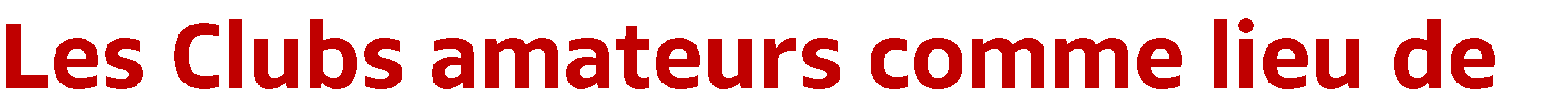 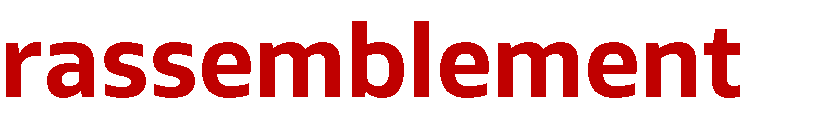 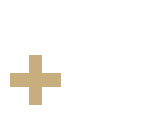 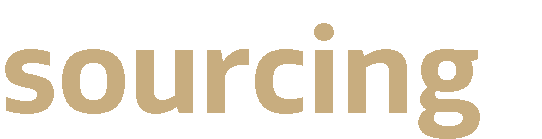 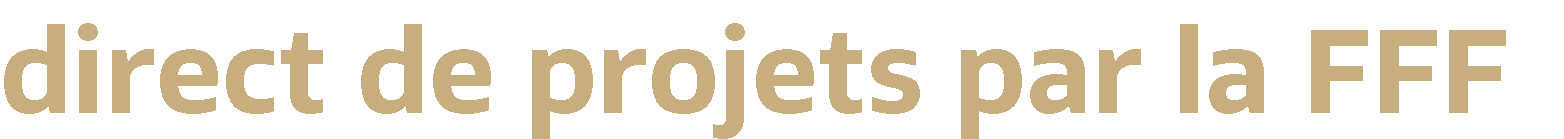 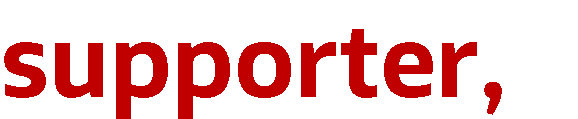 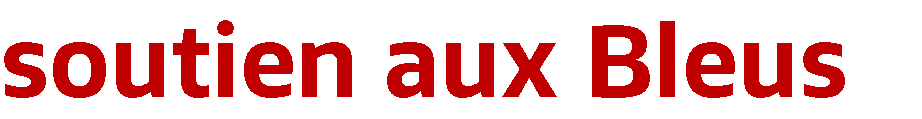 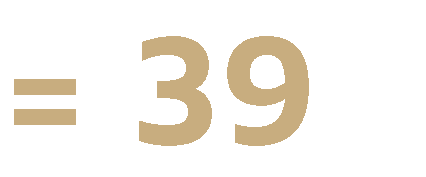 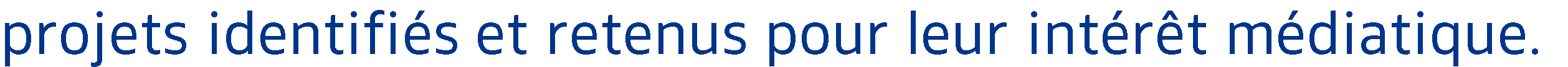 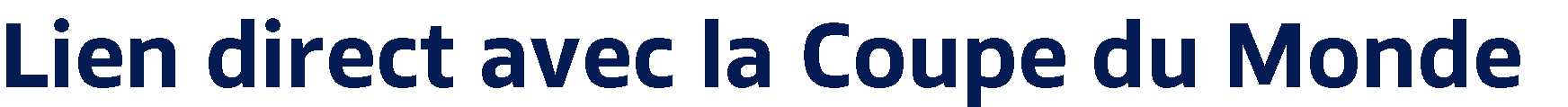 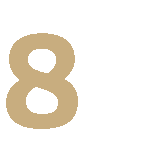 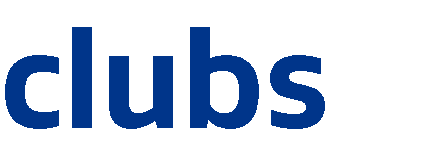 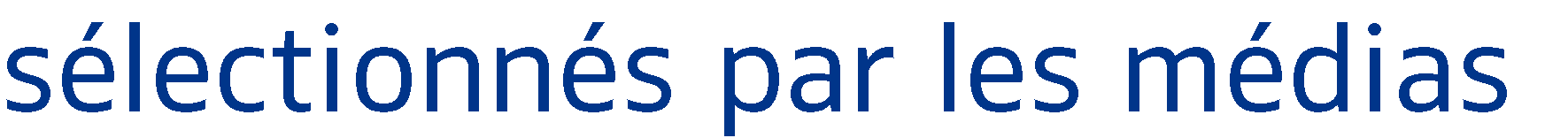 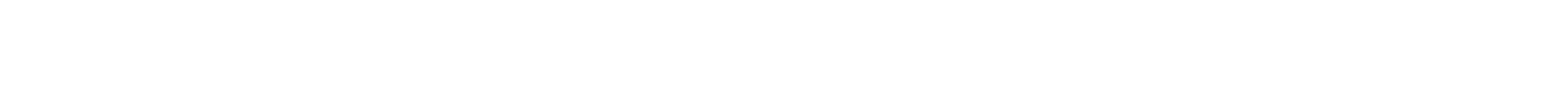 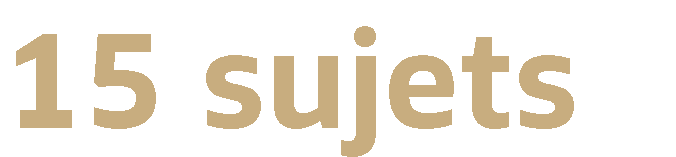 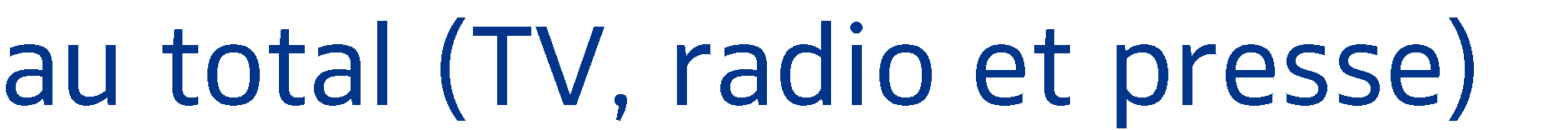 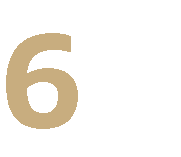 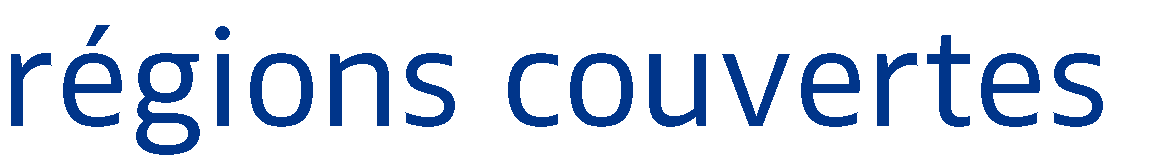 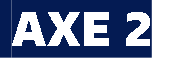 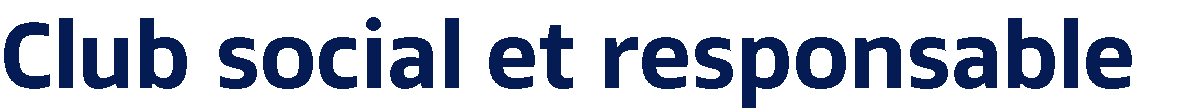 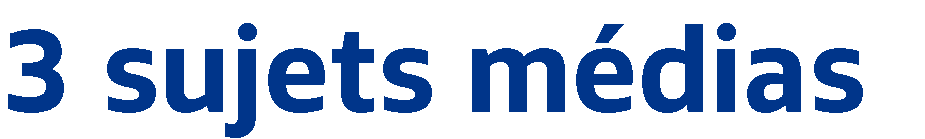 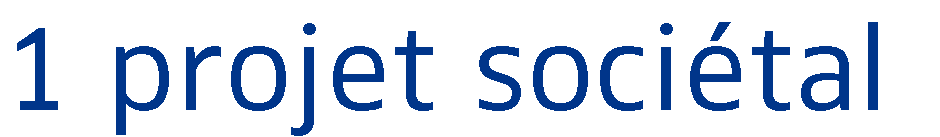 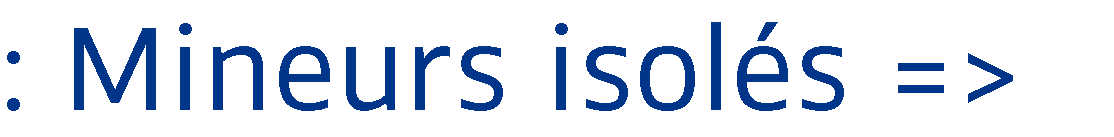 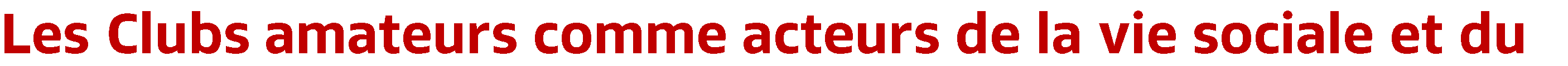 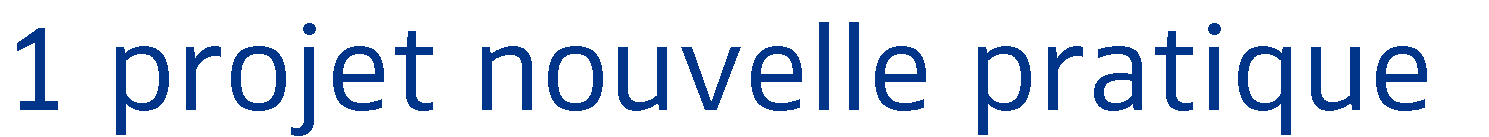 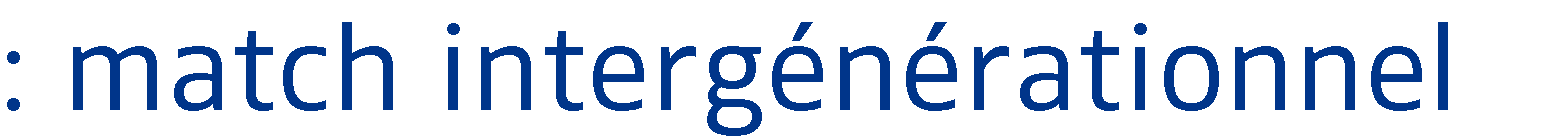 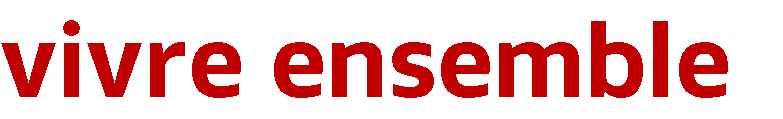 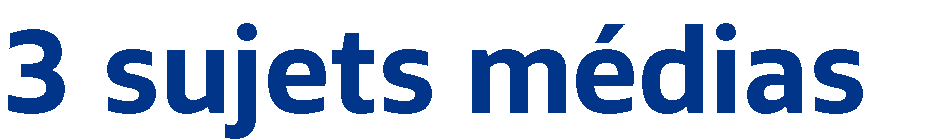 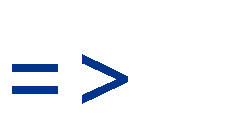 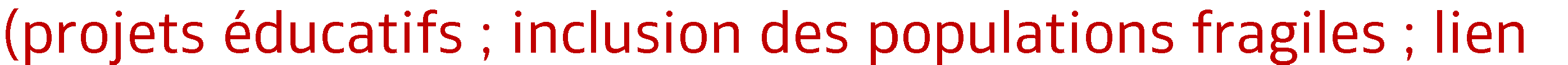 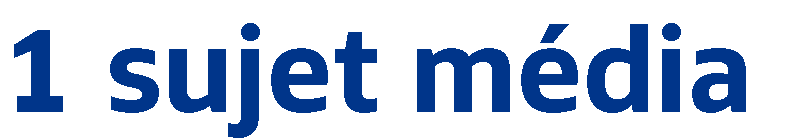 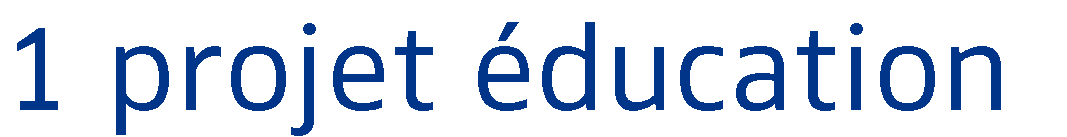 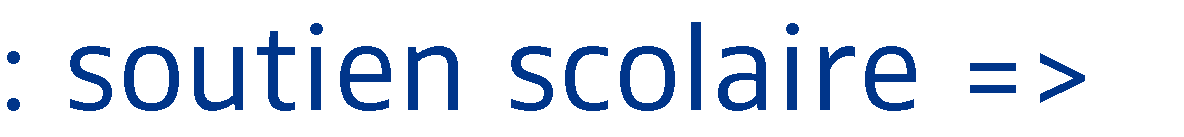 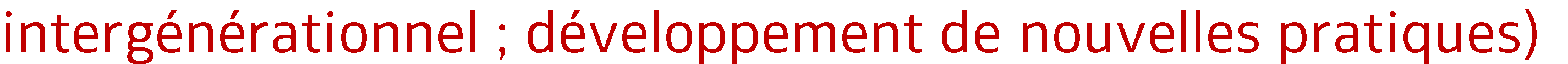 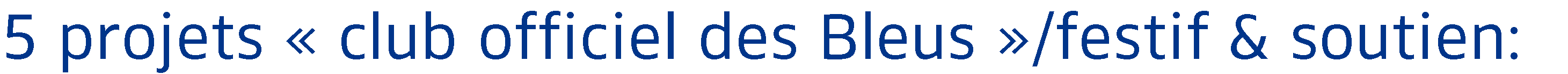 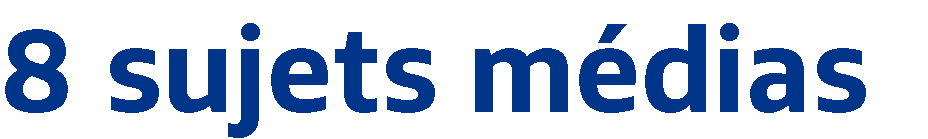 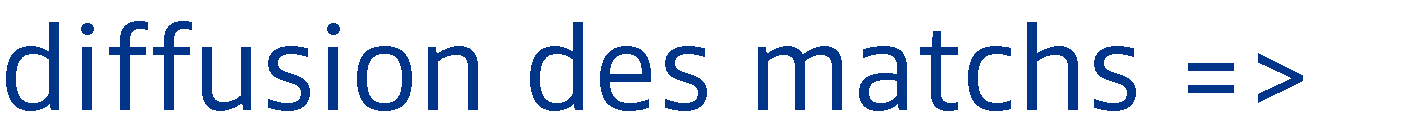 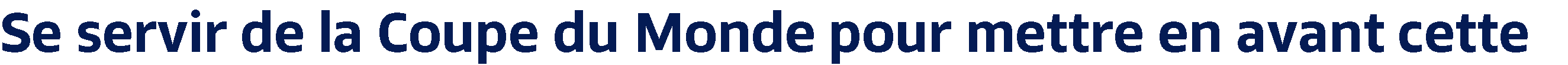 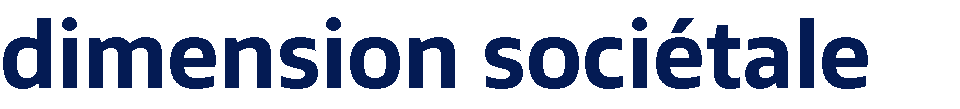 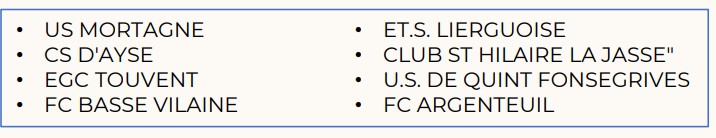 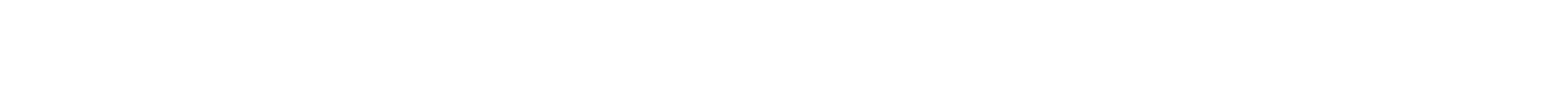 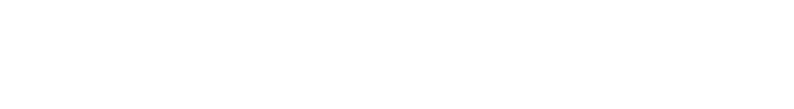 31
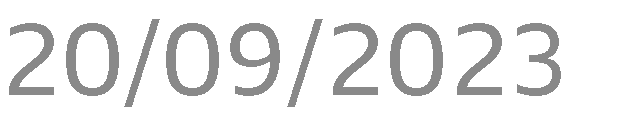 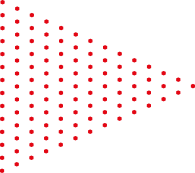 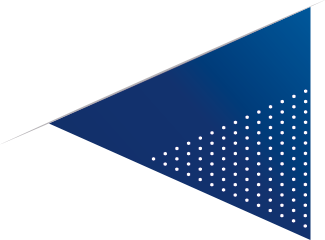 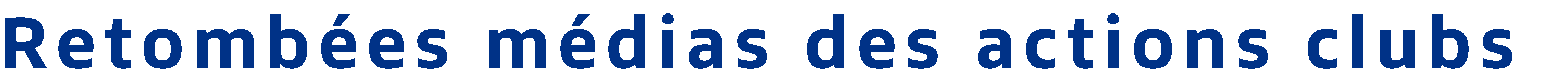 Impact média:
29M personnes touchées
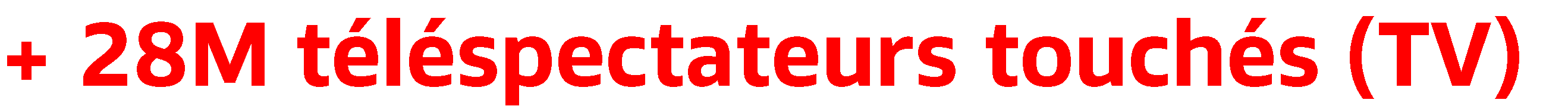 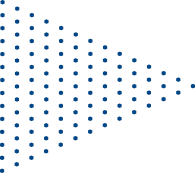 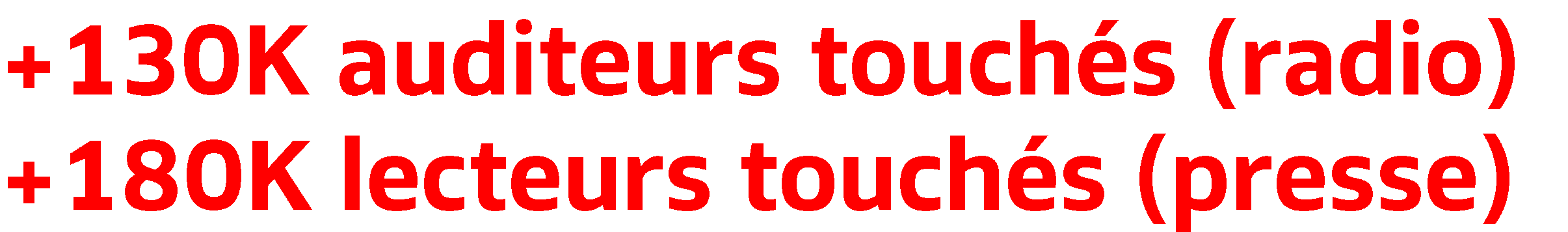 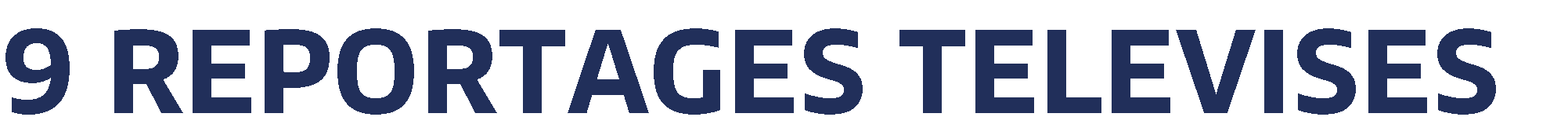 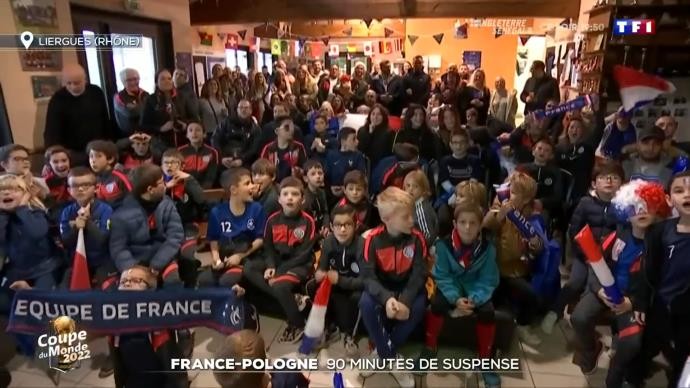 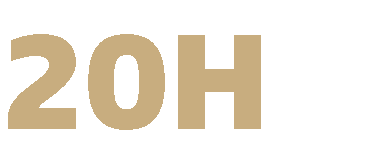 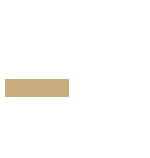 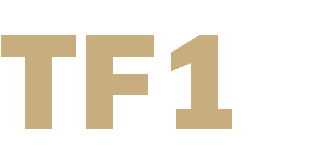 •
•
•

•

•
•
•
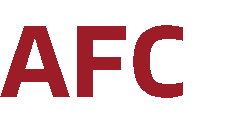 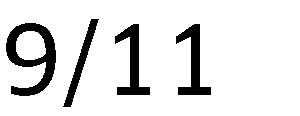 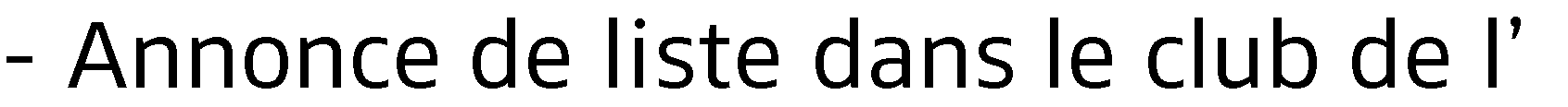 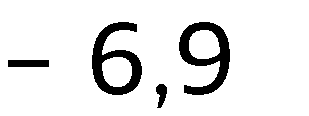 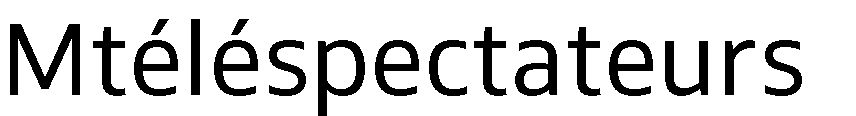 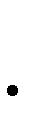 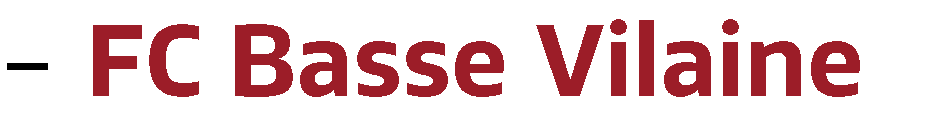 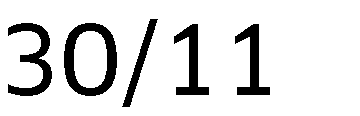 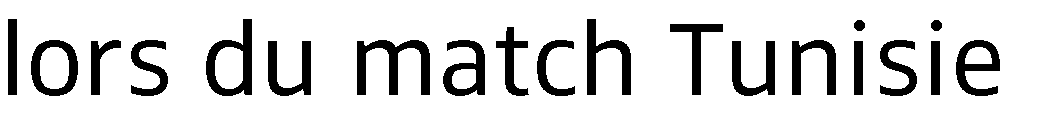 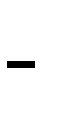 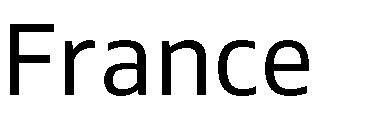 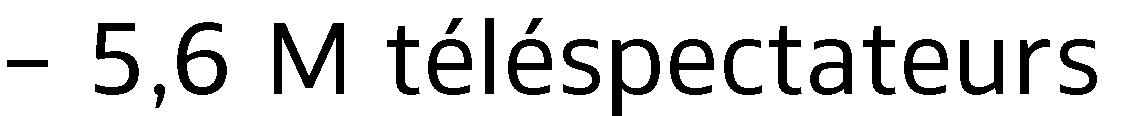 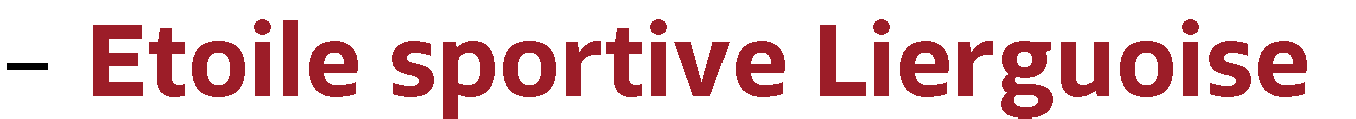 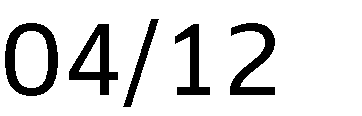 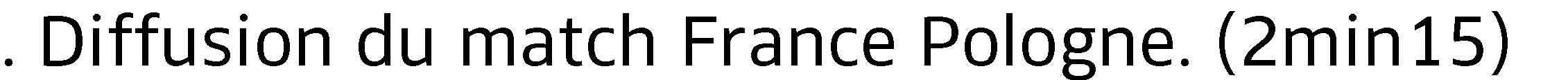 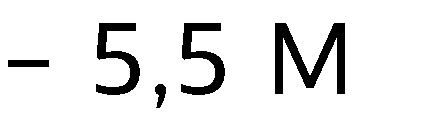 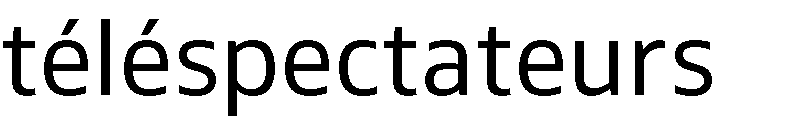 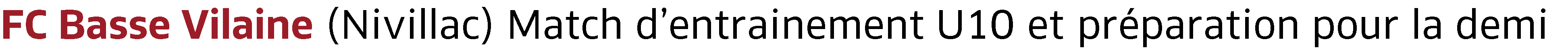 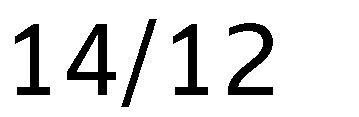 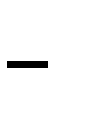 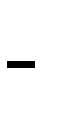 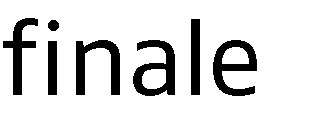 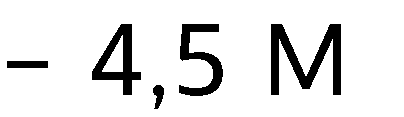 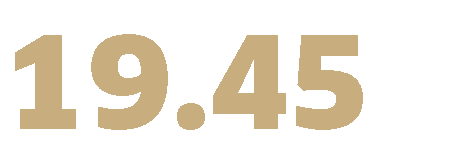 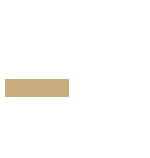 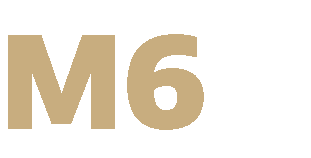 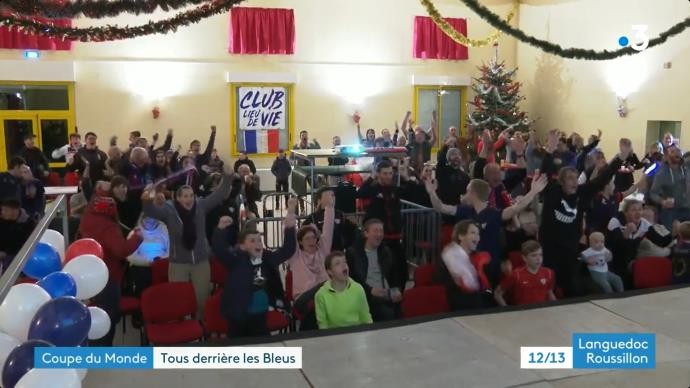 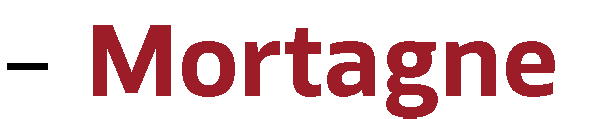 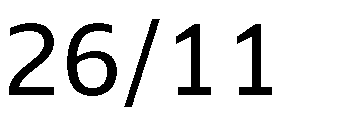 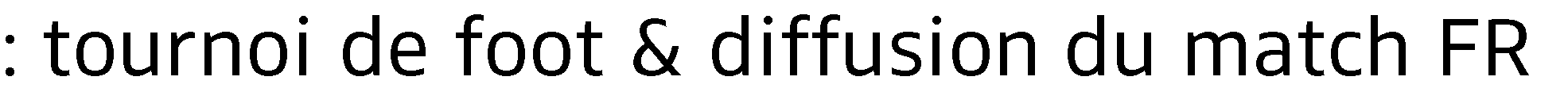 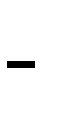 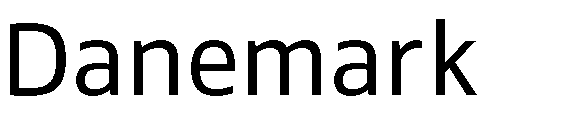 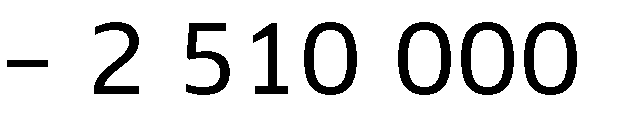 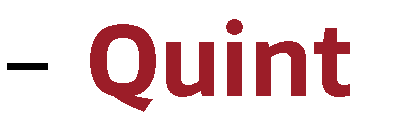 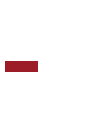 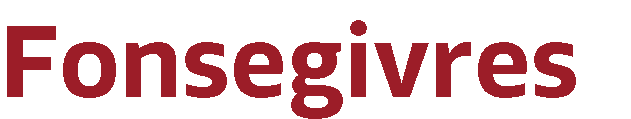 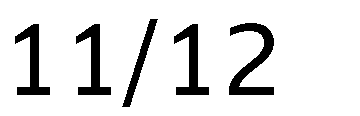 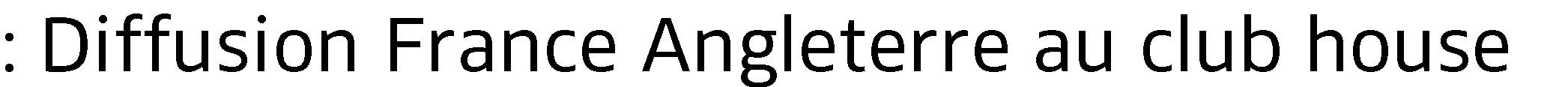 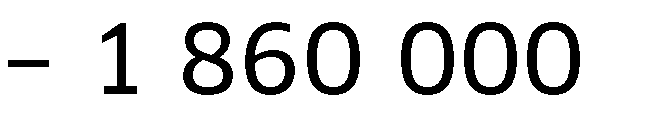 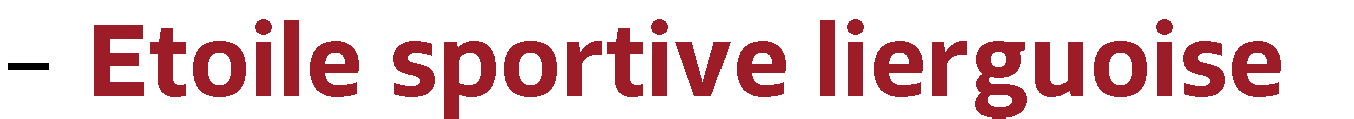 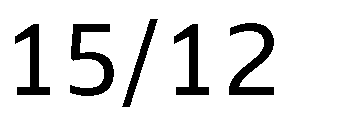 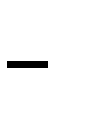 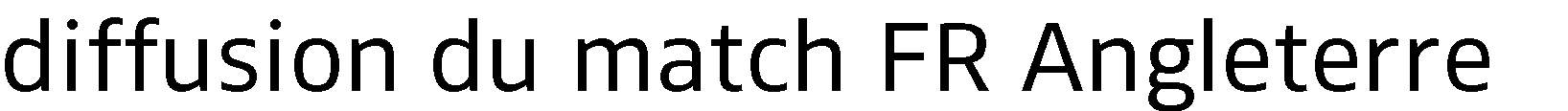 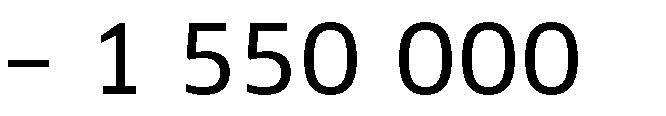 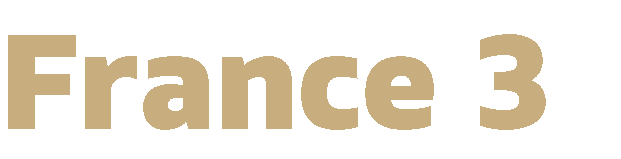 •

•
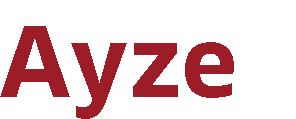 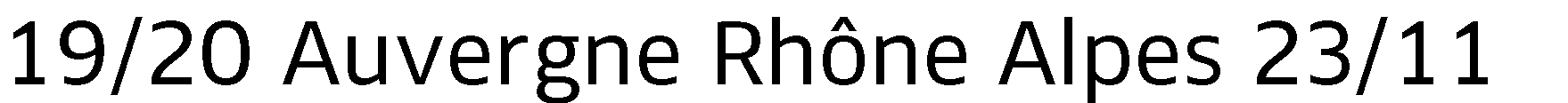 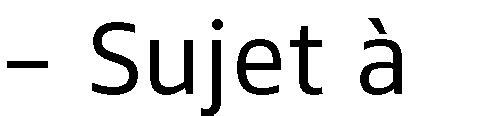 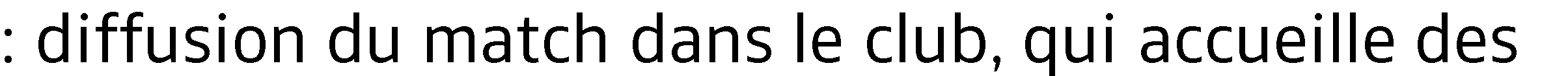 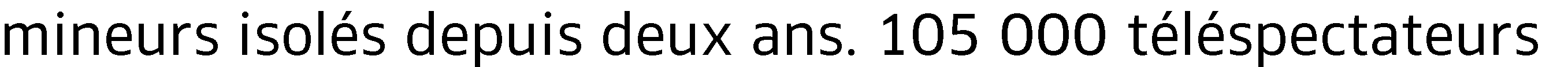 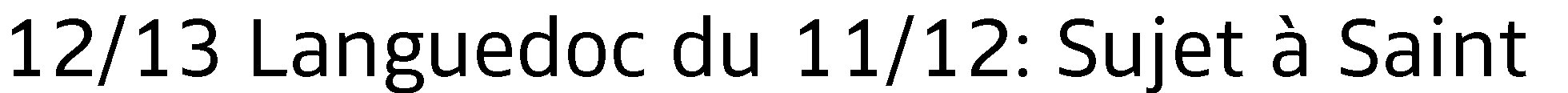 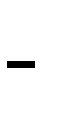 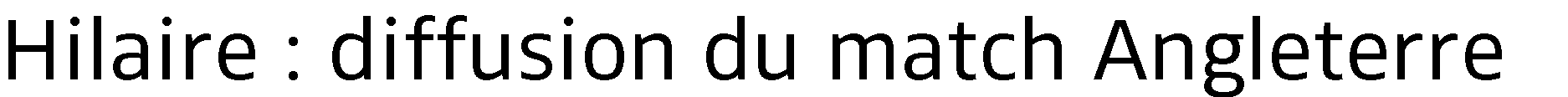 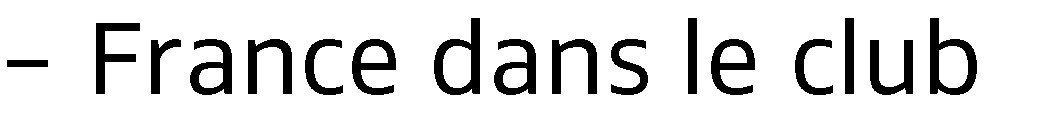 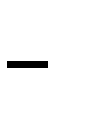 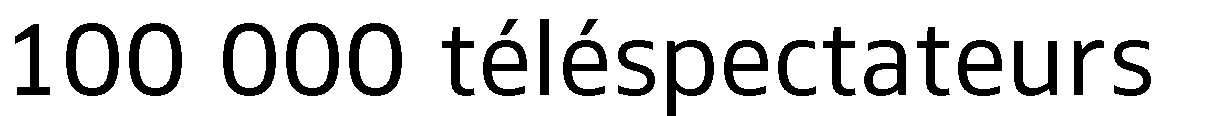 31
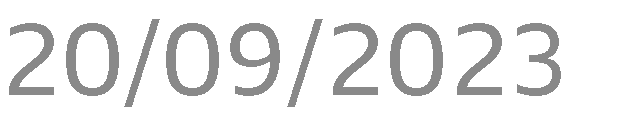 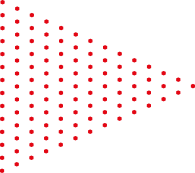 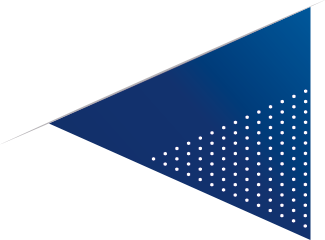 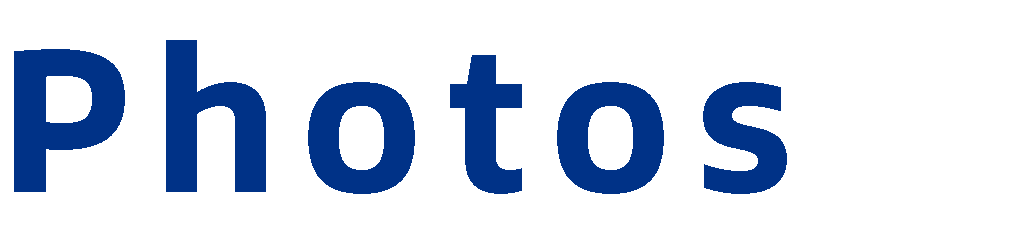 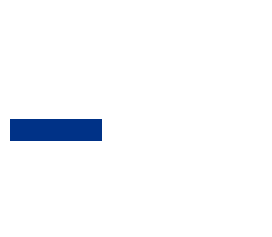 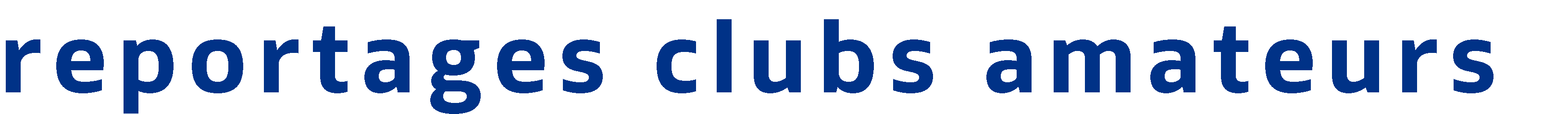 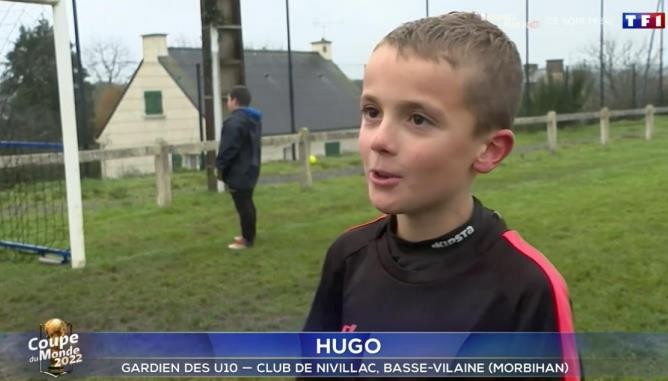 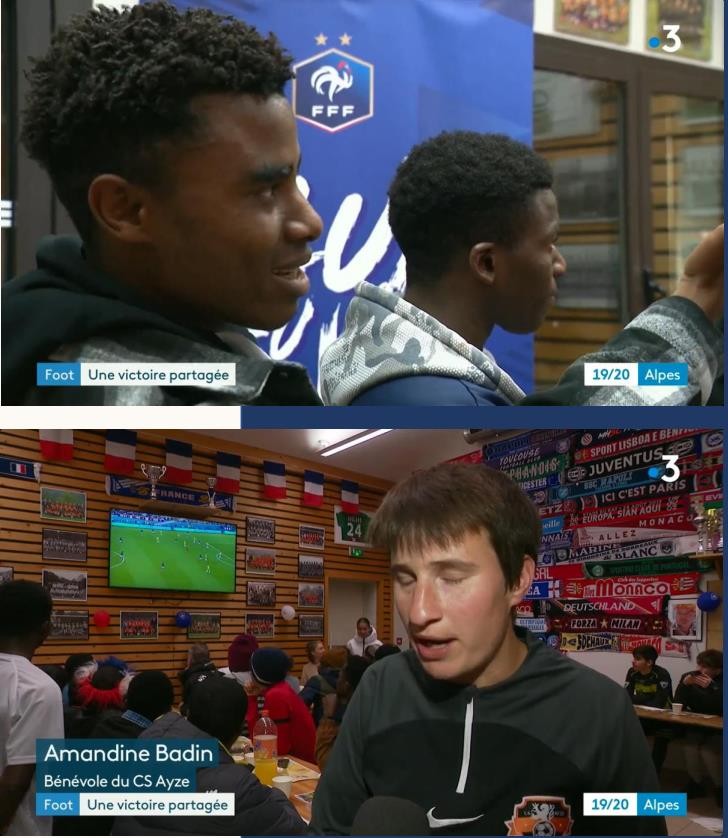 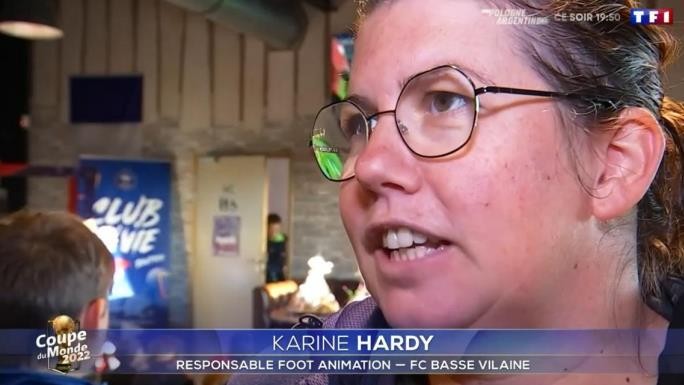 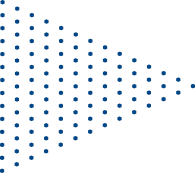 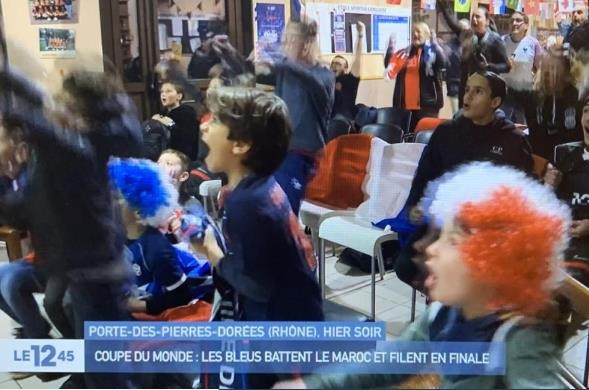 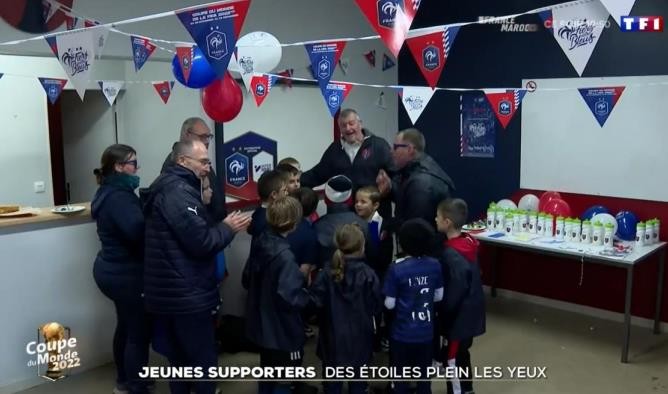 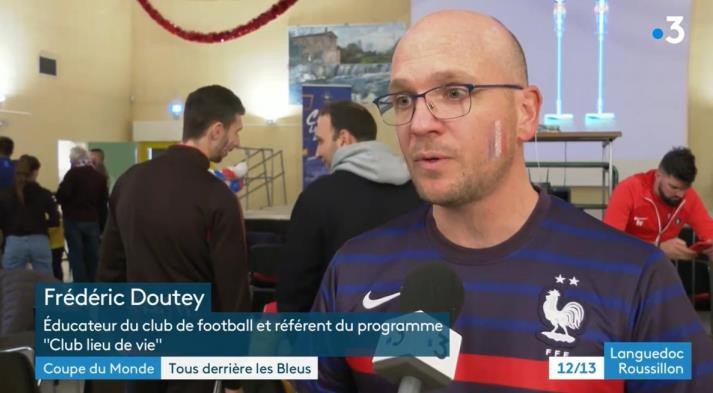 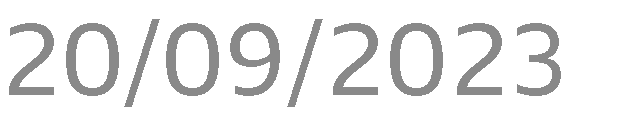 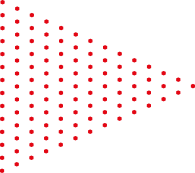 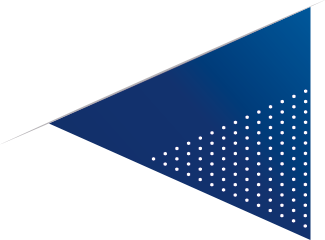 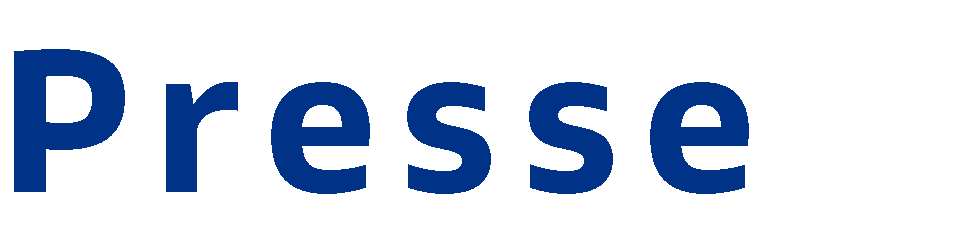 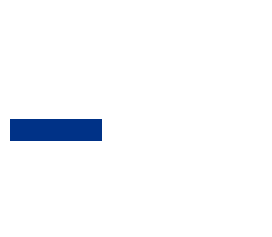 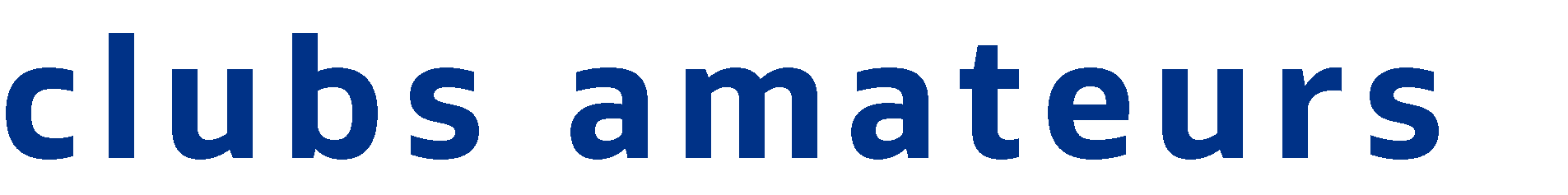 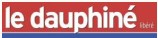 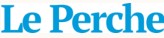 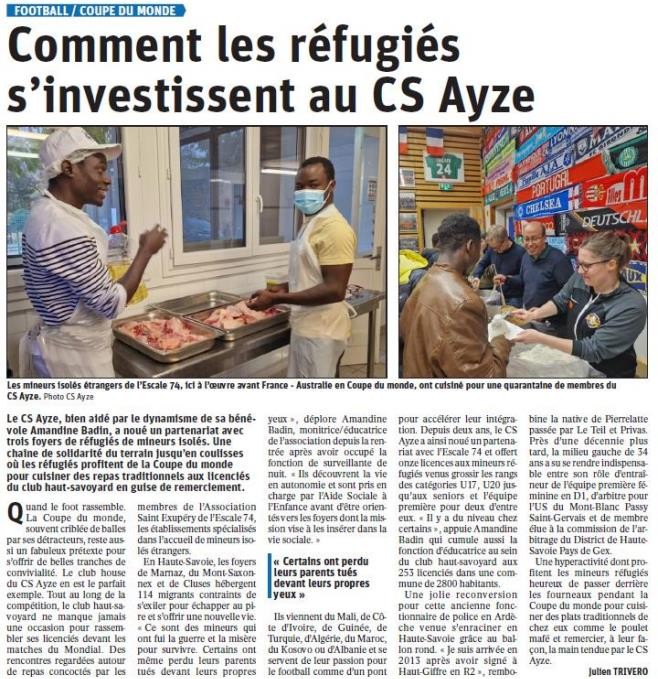 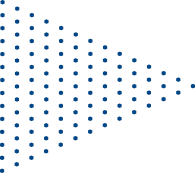 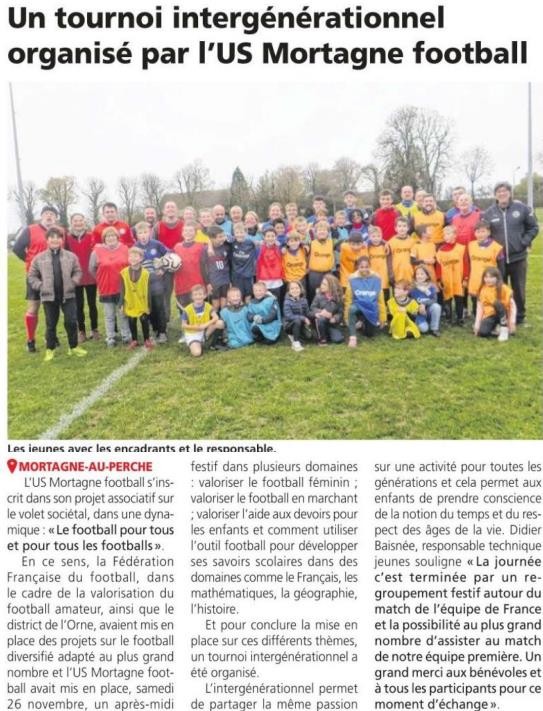 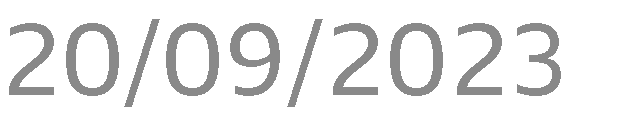 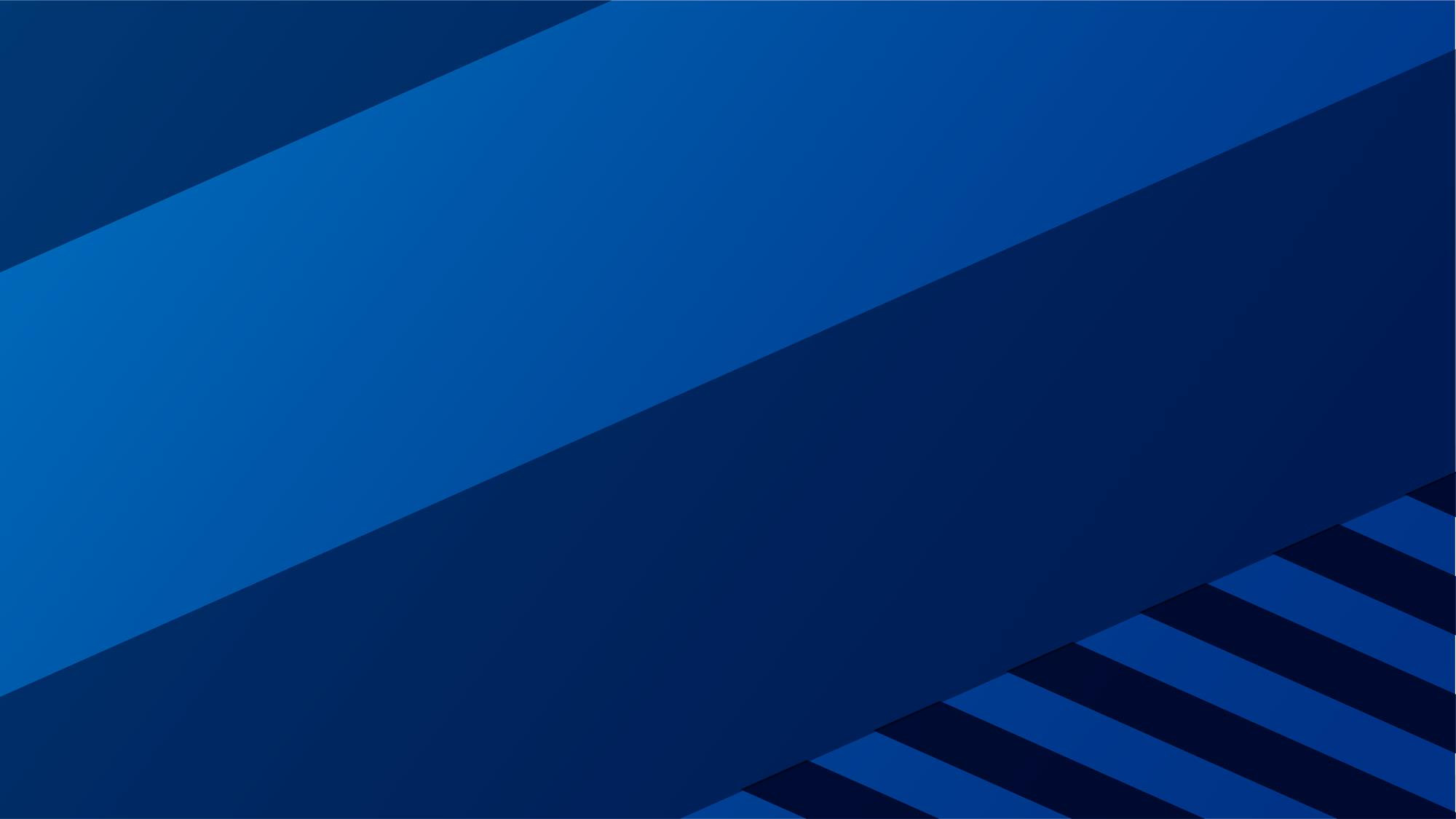 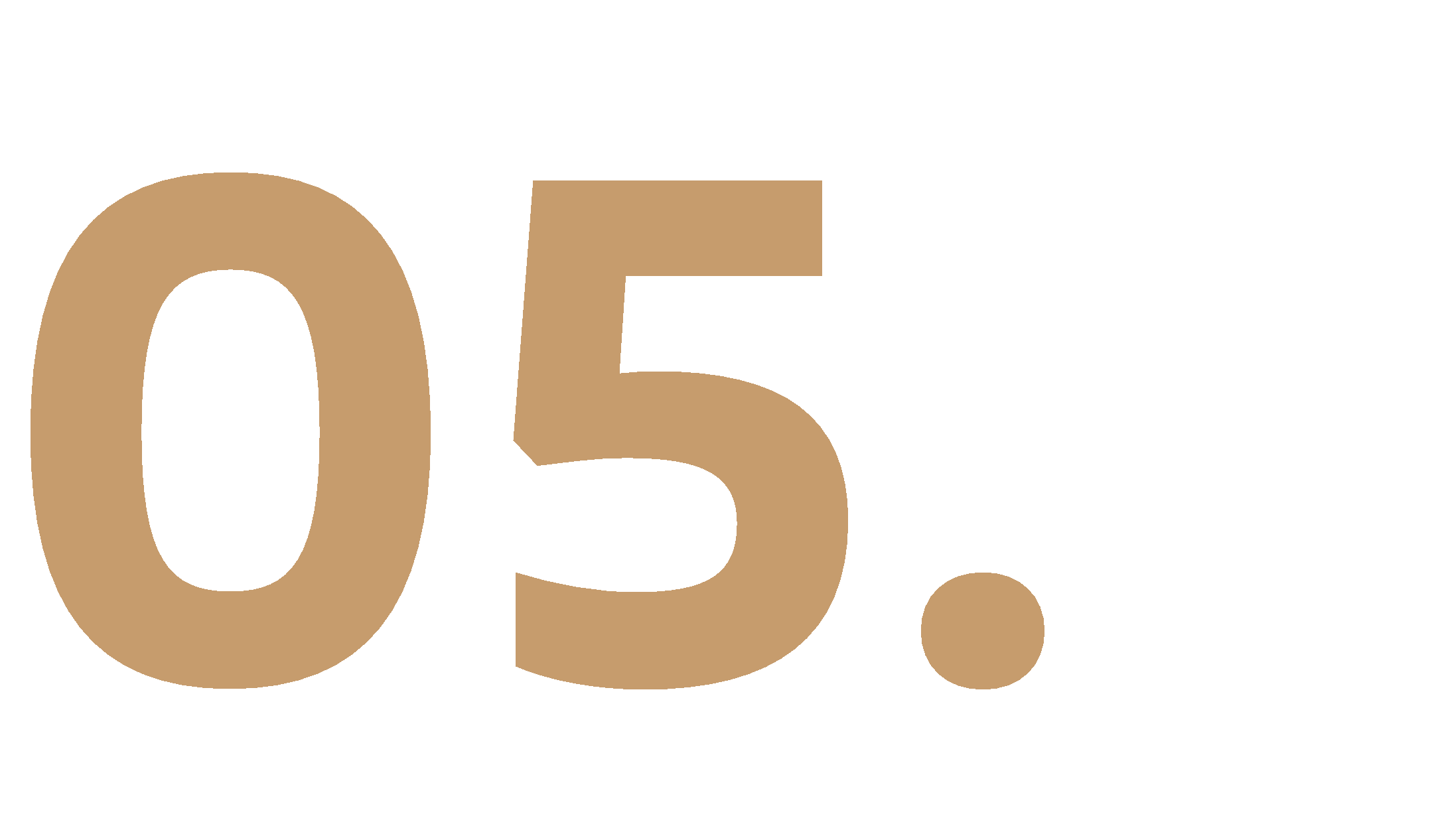 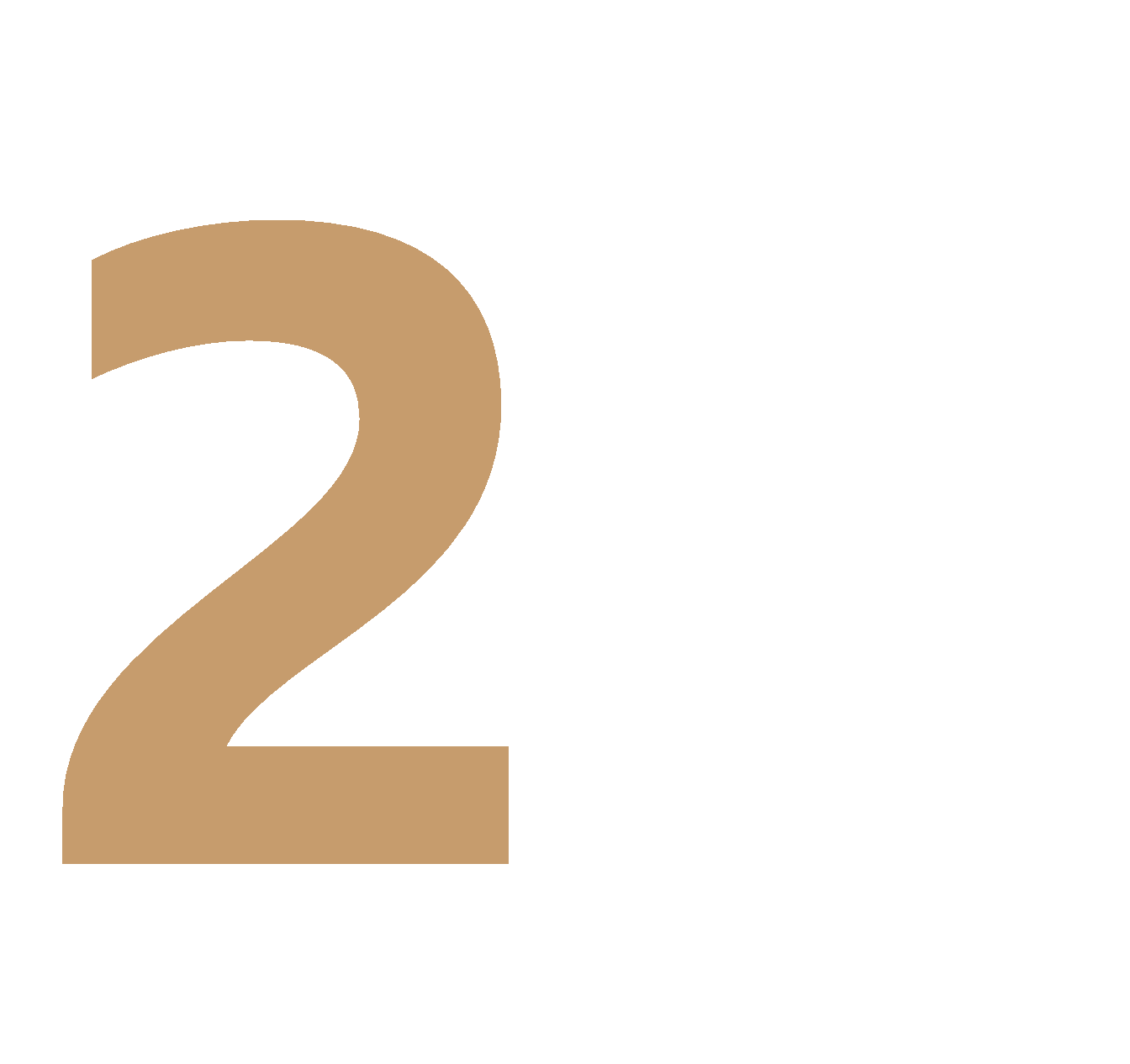 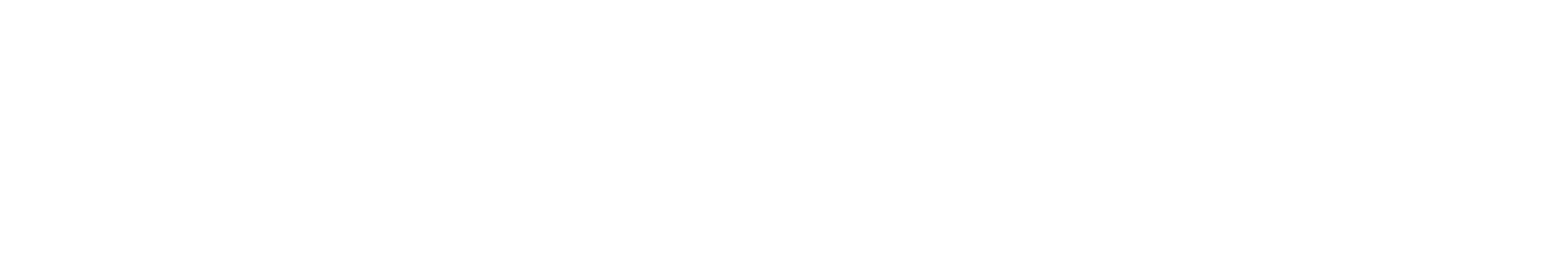 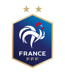 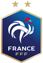 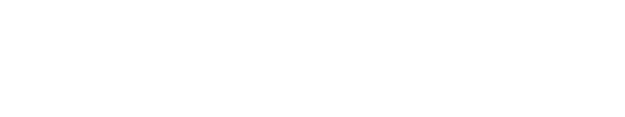 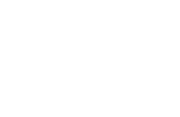 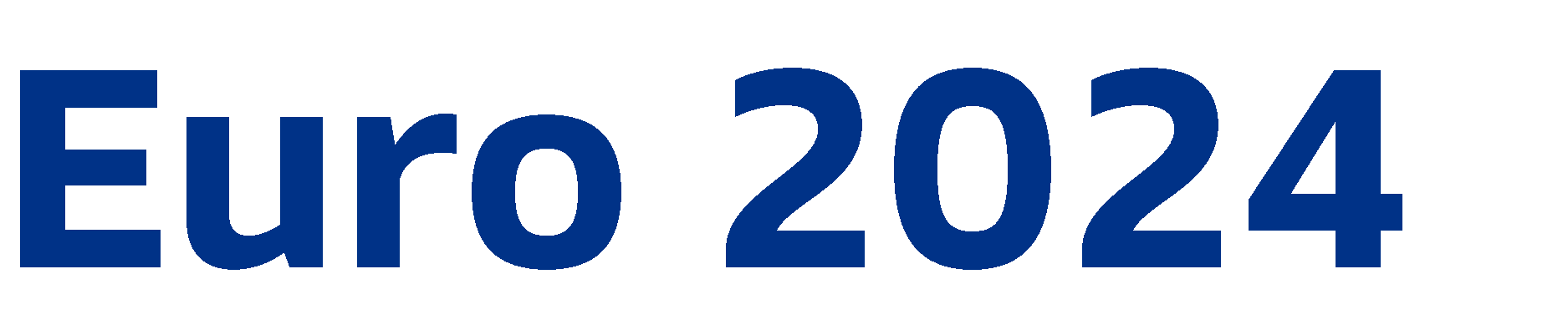 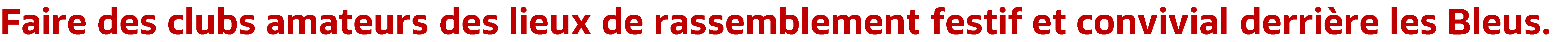 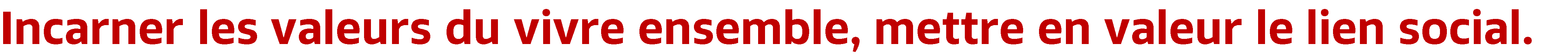 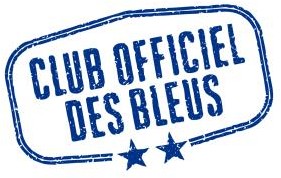 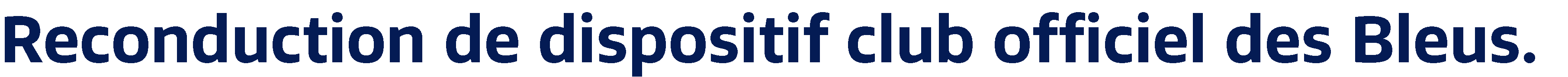 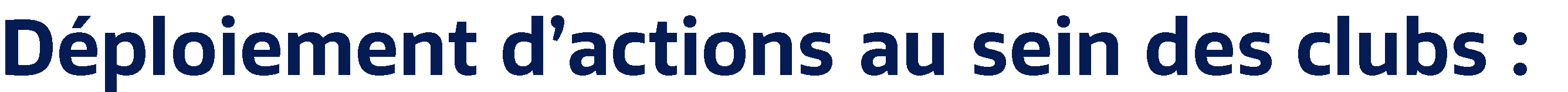 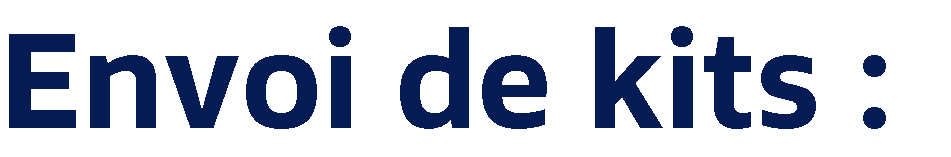 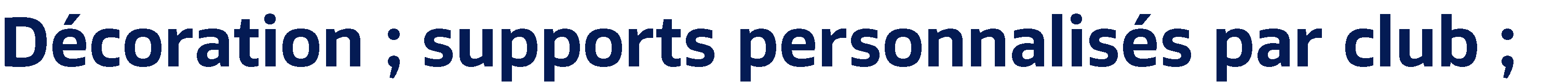 •

•

•

•
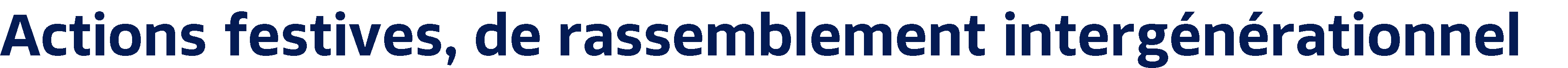 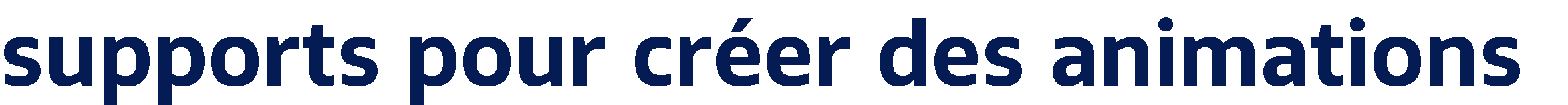 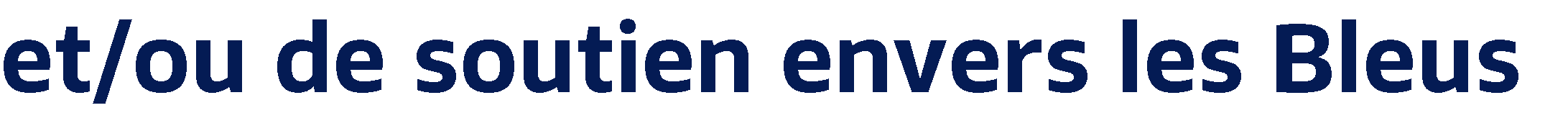 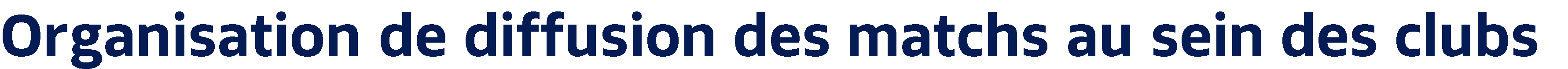 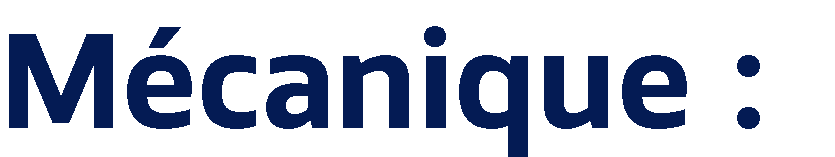 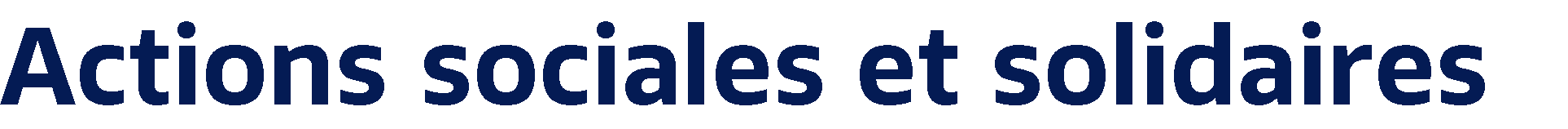 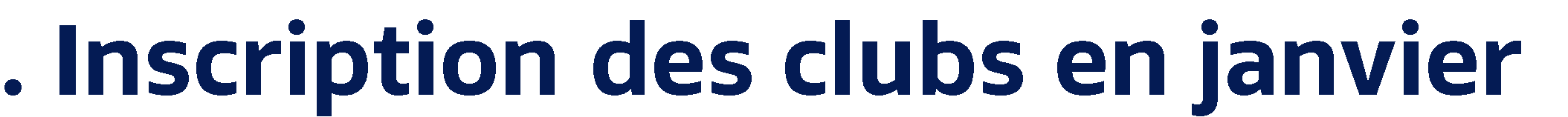 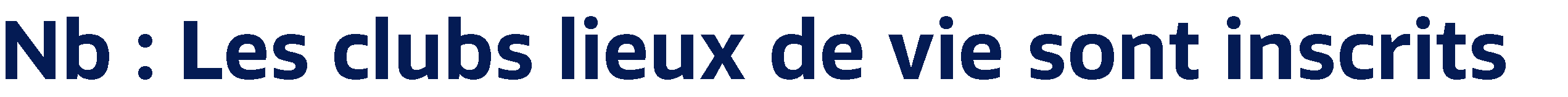 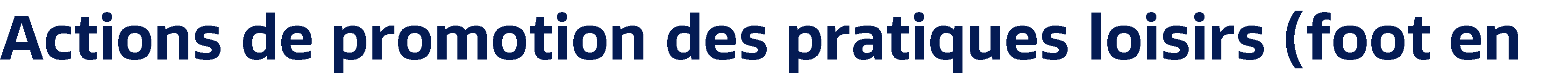 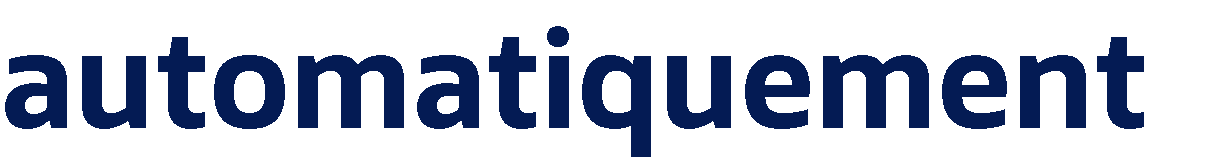 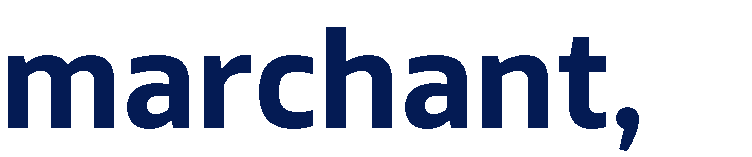 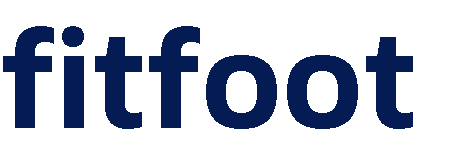 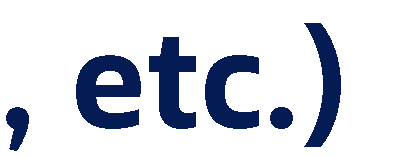 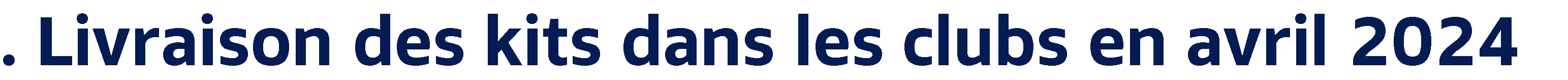 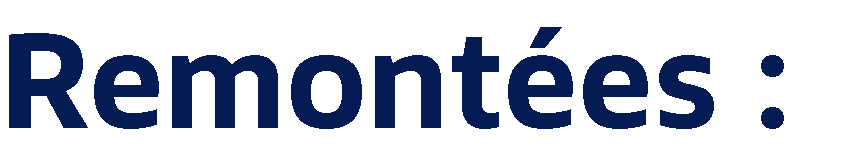 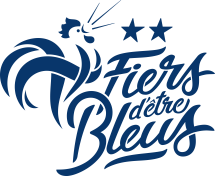 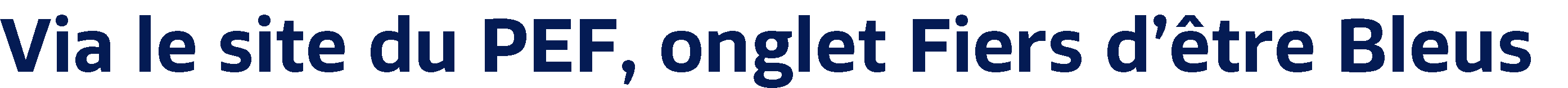 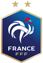 36
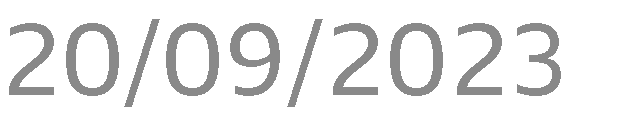 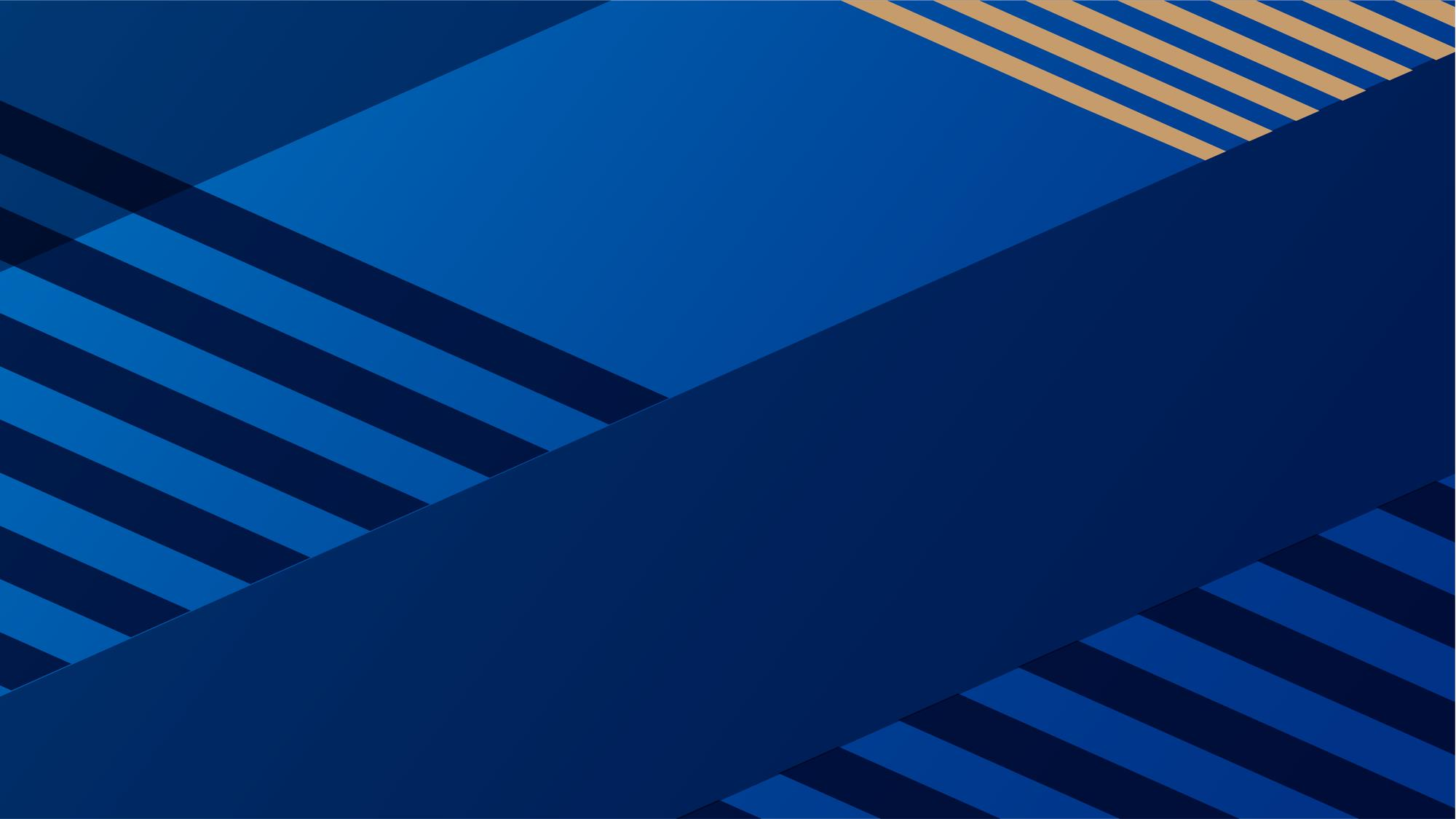 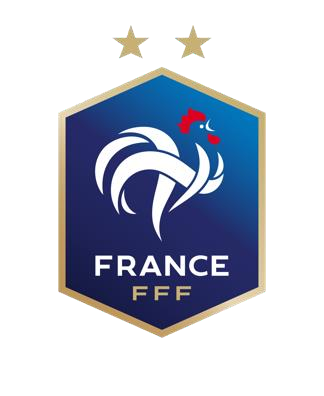 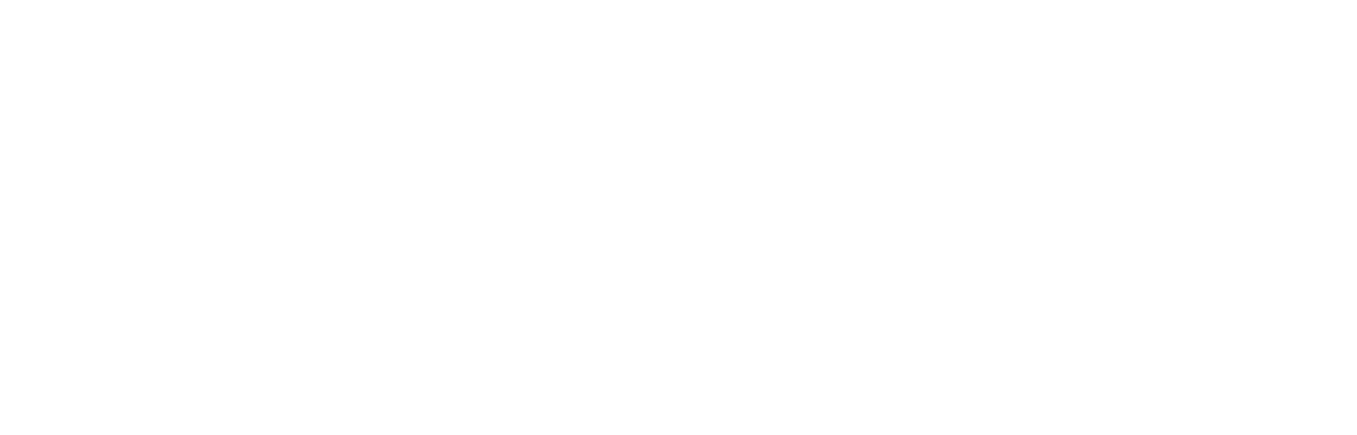 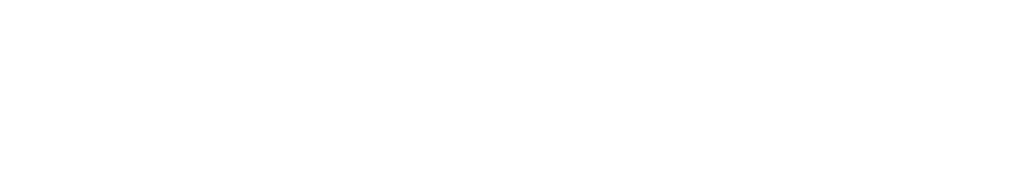 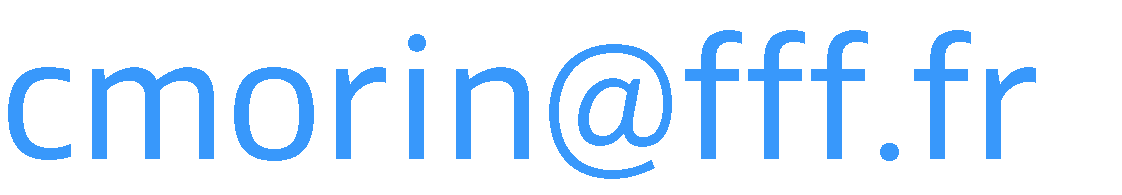 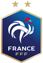 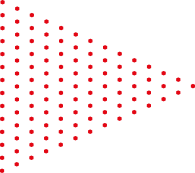 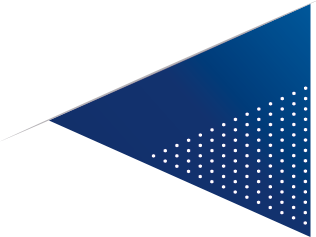 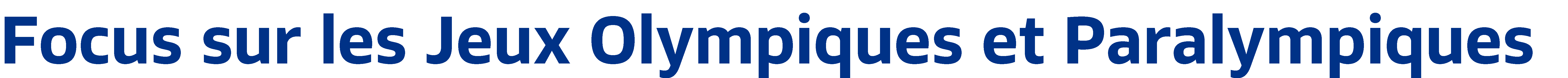 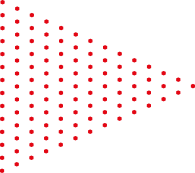 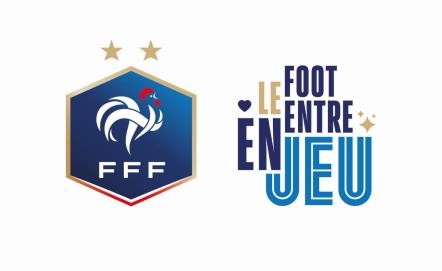 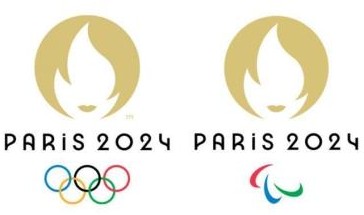 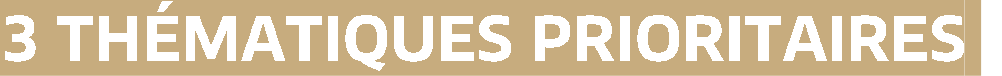 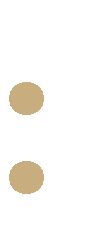 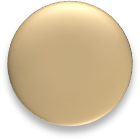 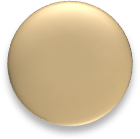 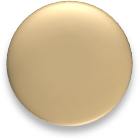 1
3
2
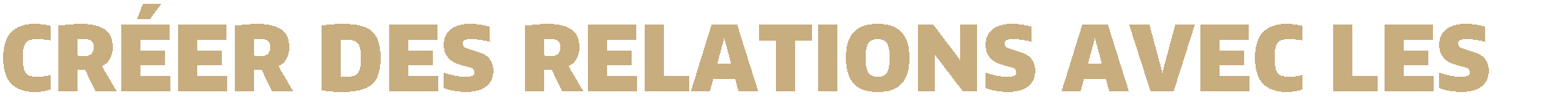 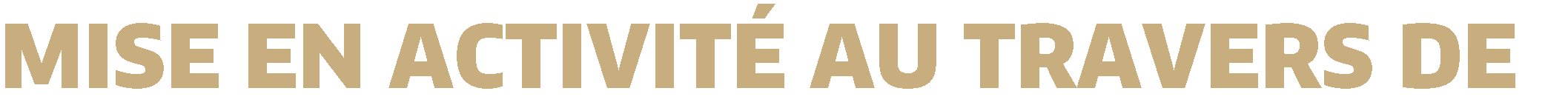 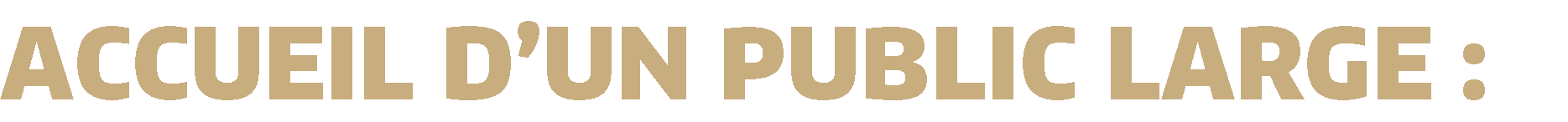 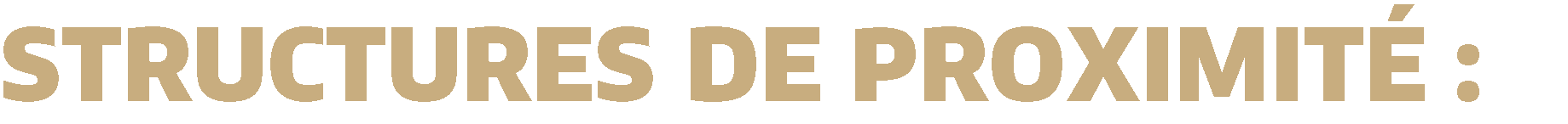 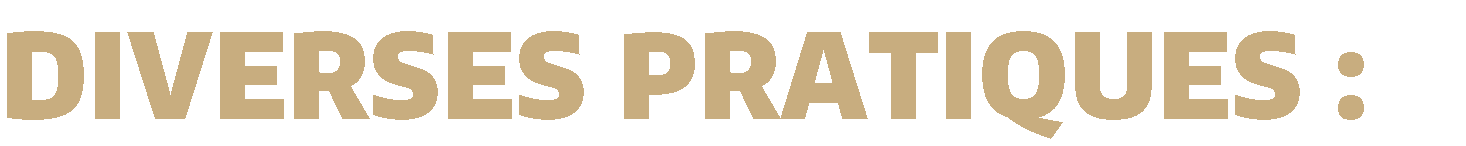 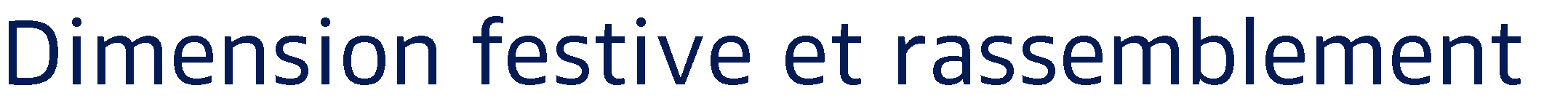 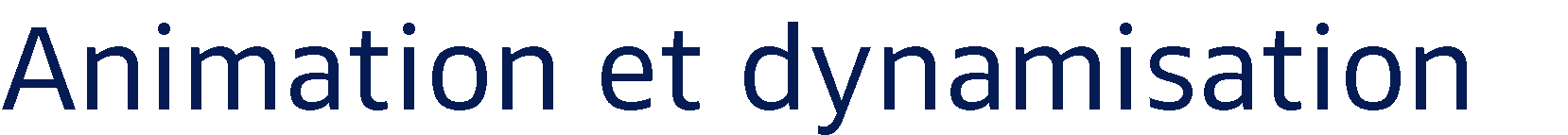 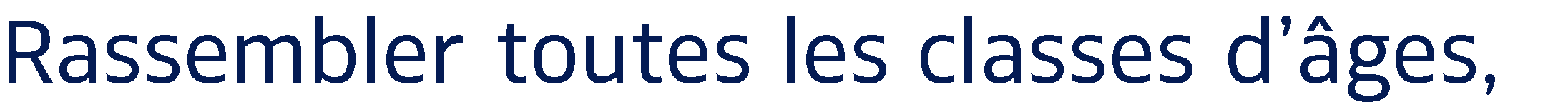 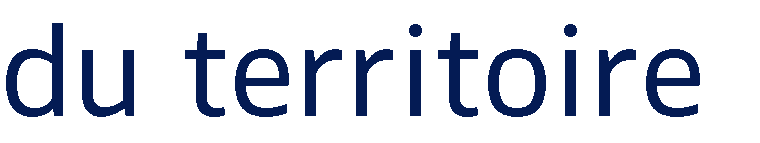 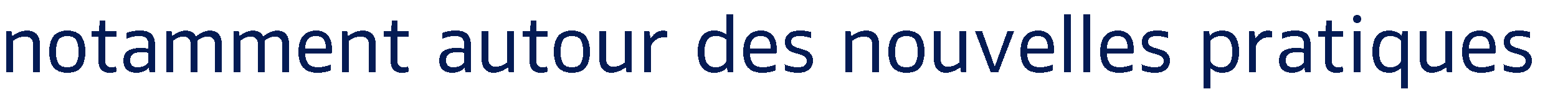 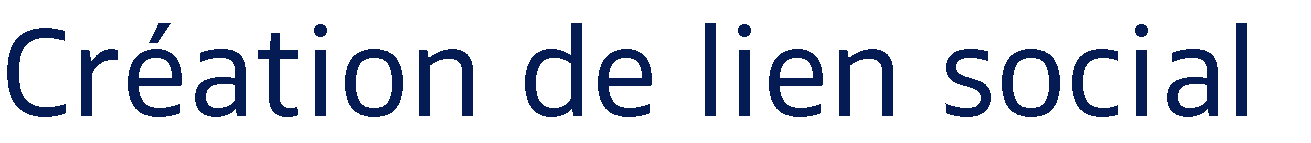 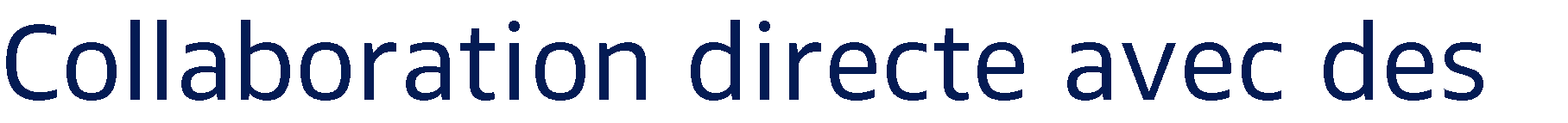 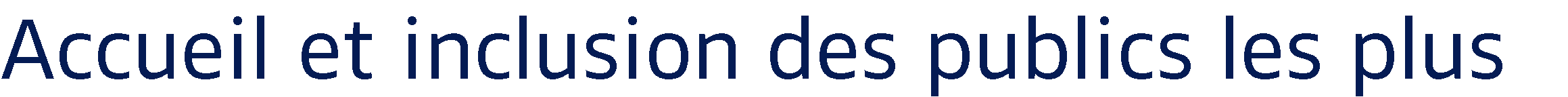 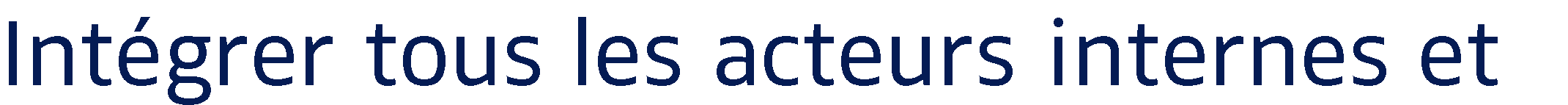 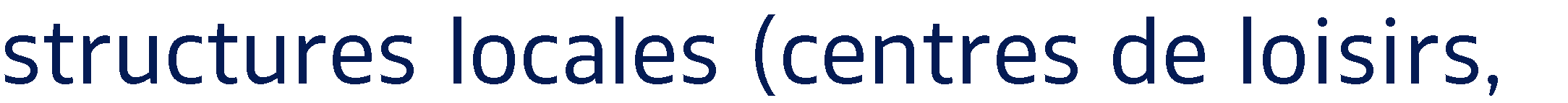 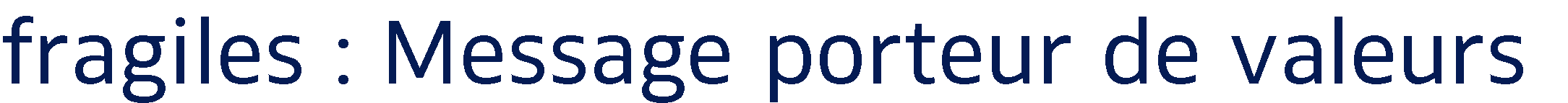 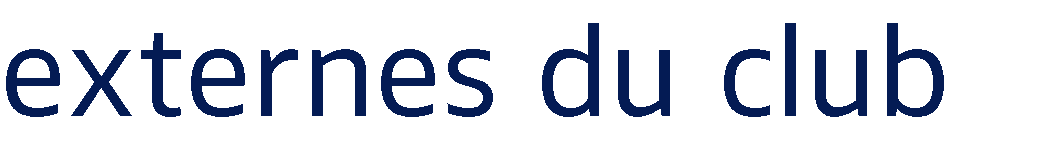 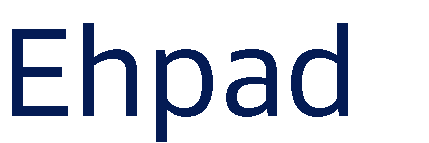 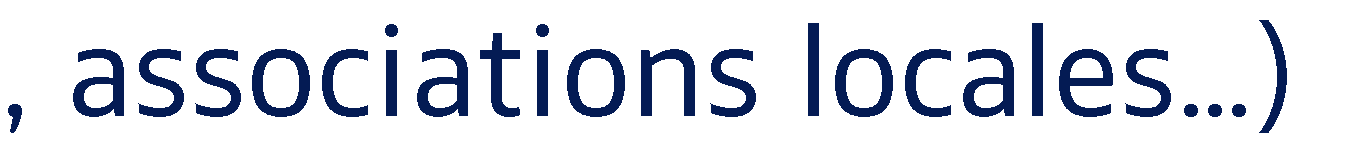 38
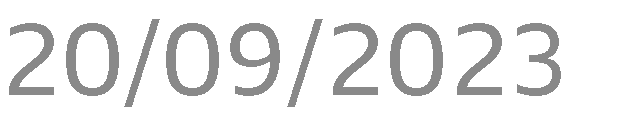 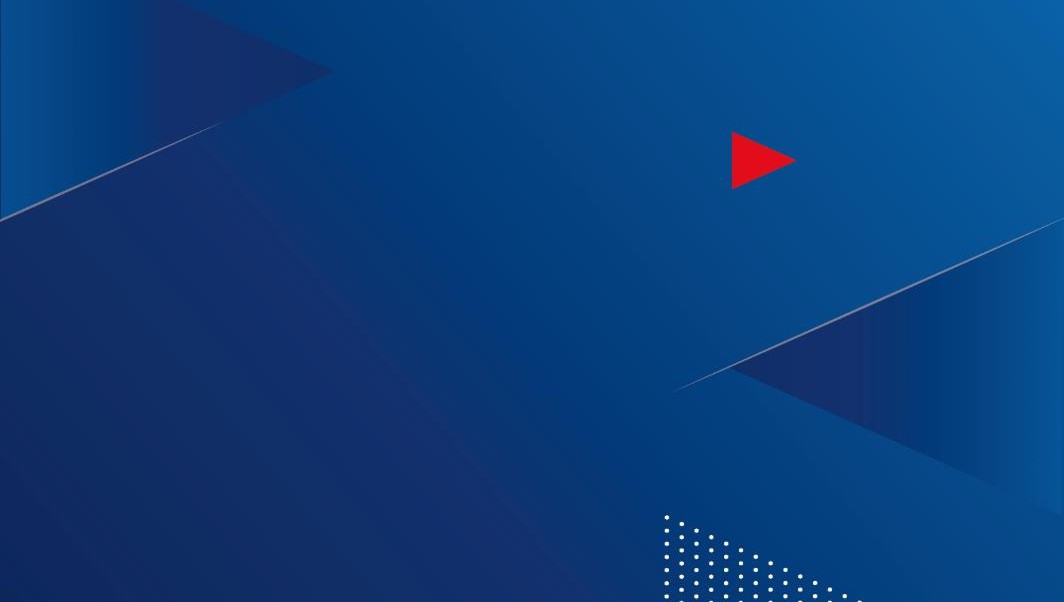 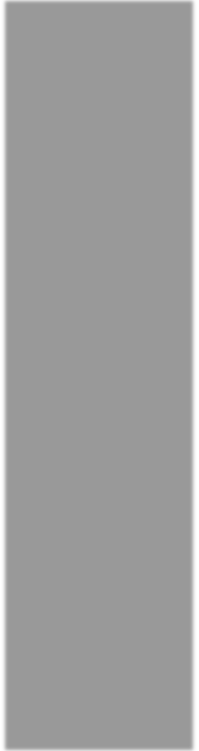 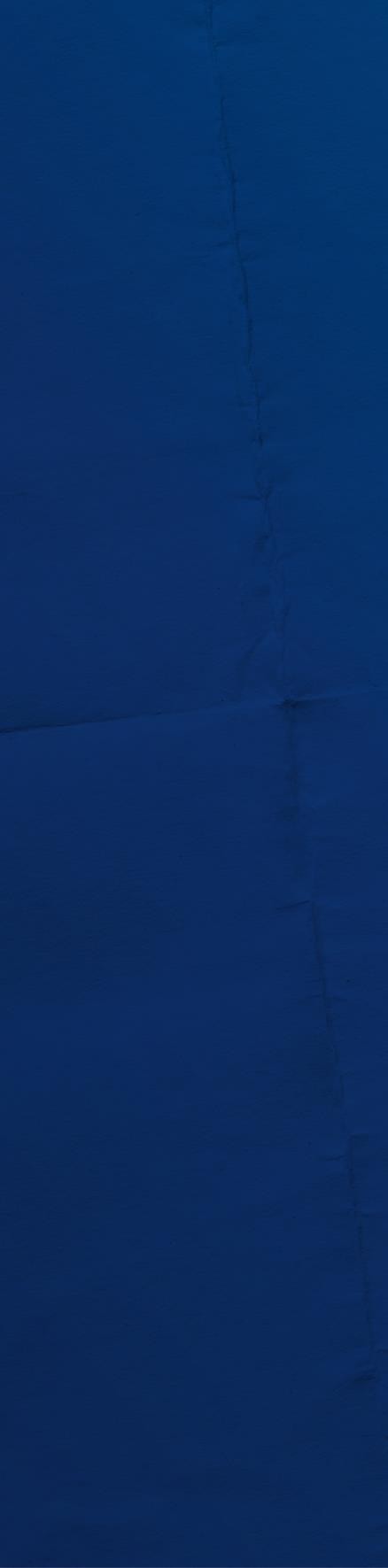 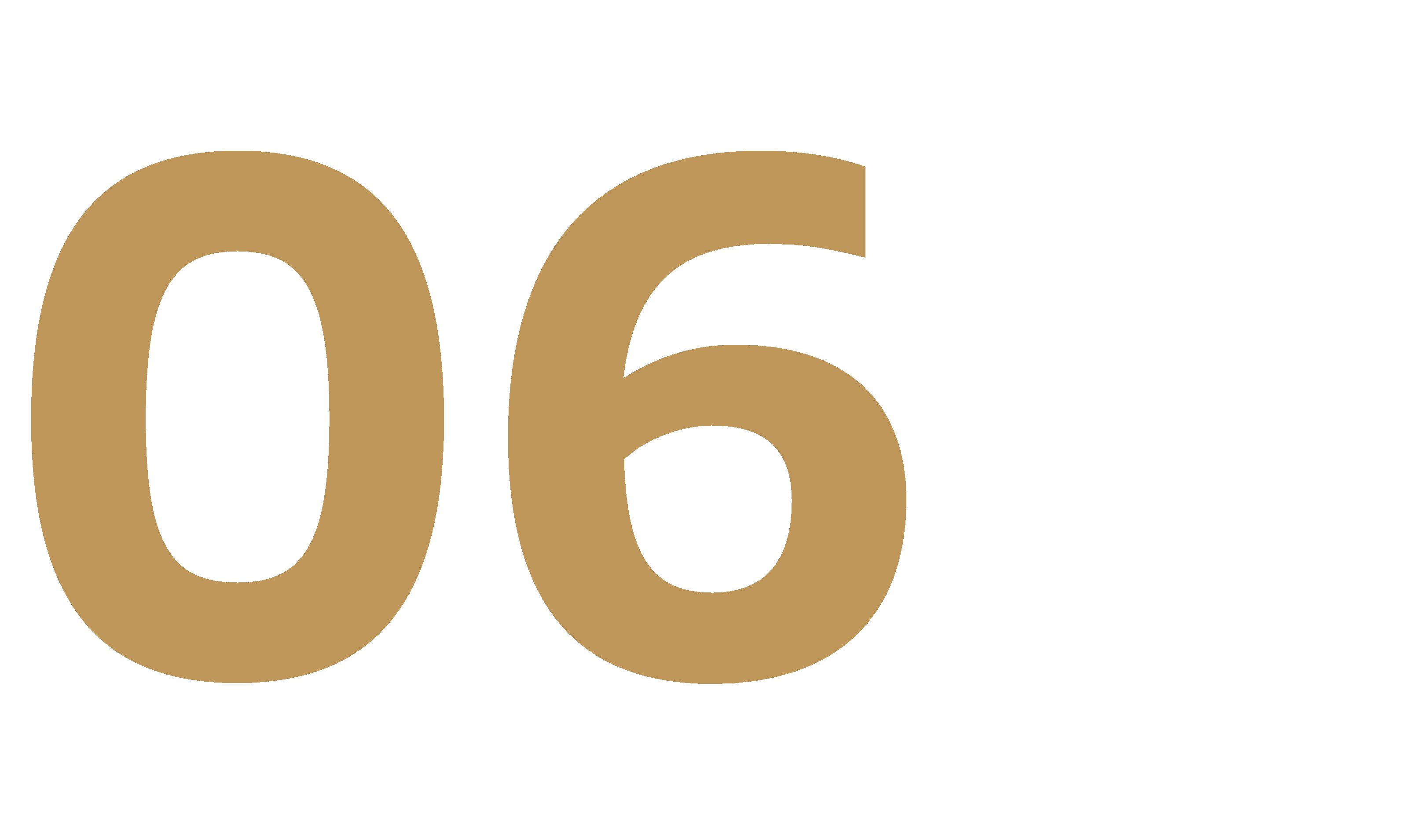 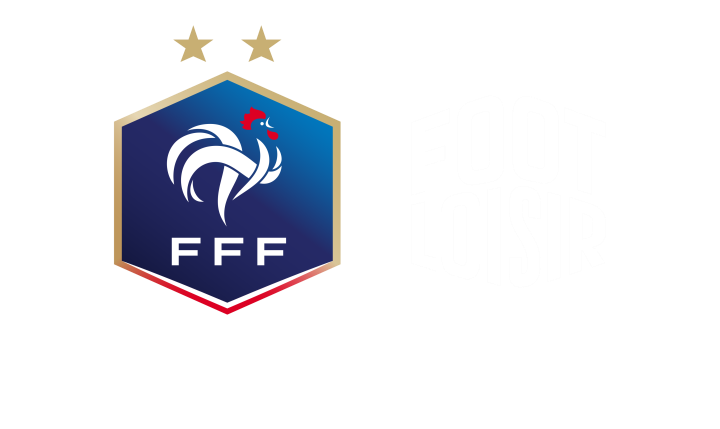 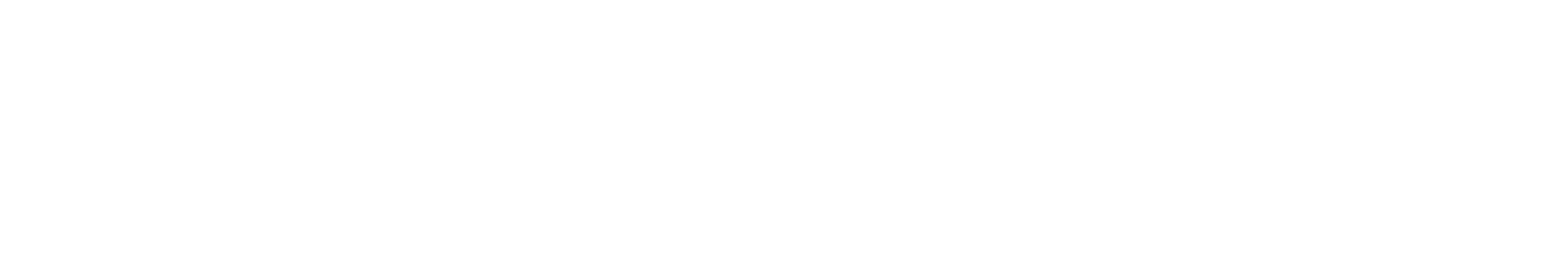 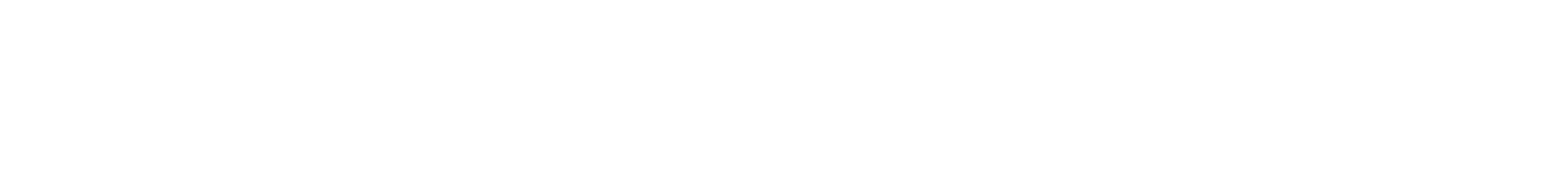 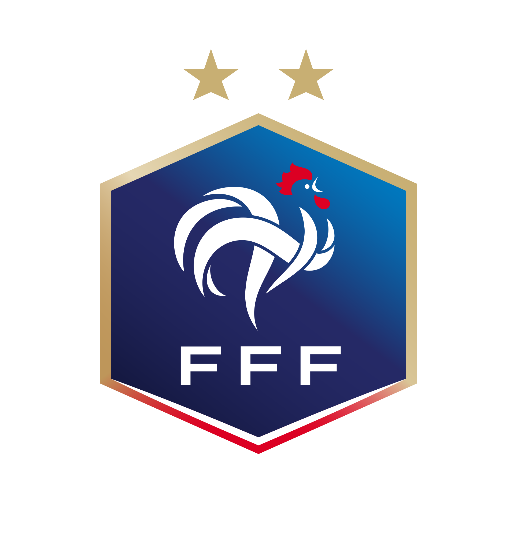 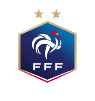 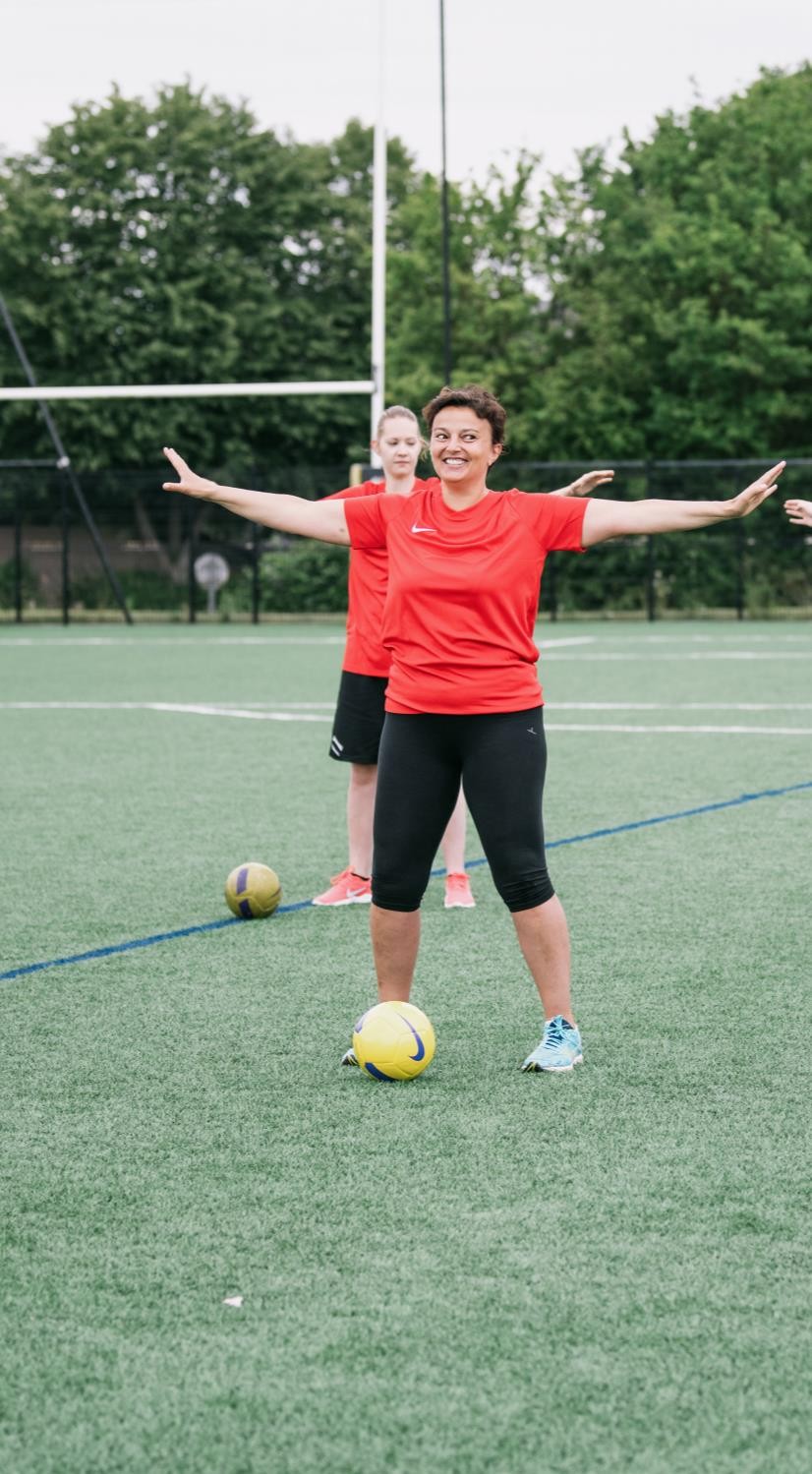 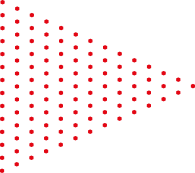 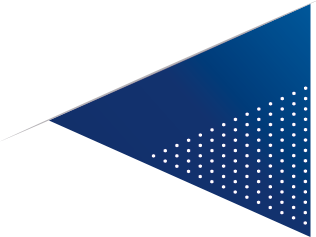 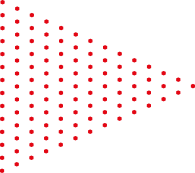 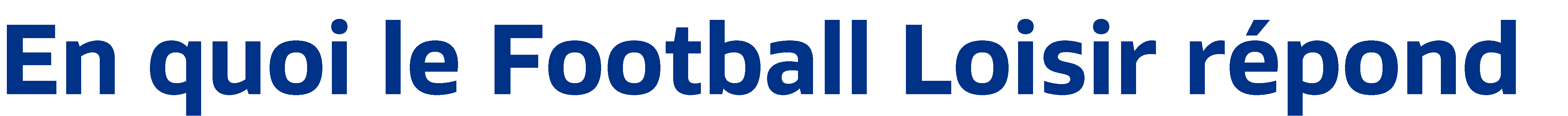 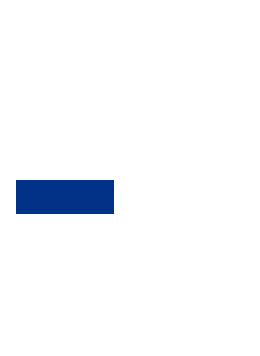 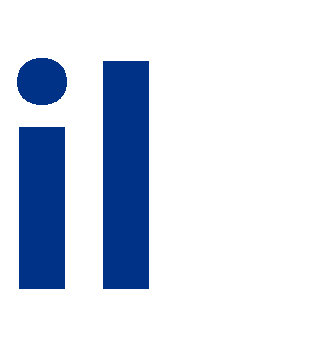 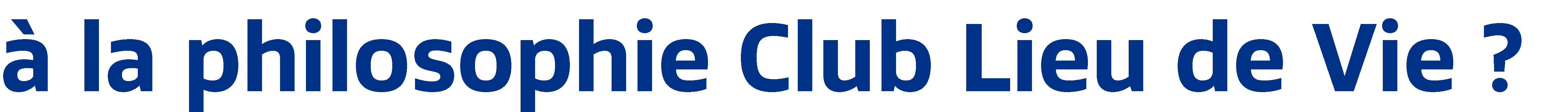 •


•
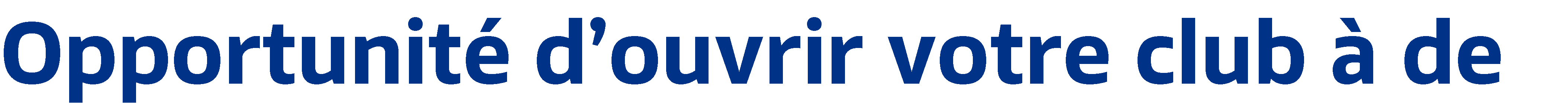 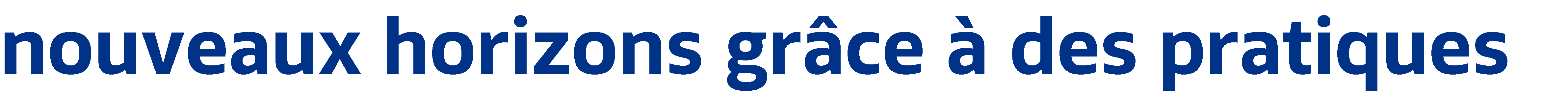 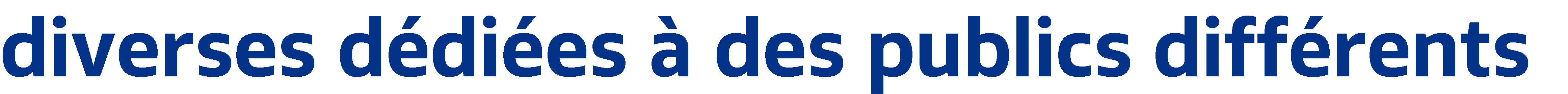 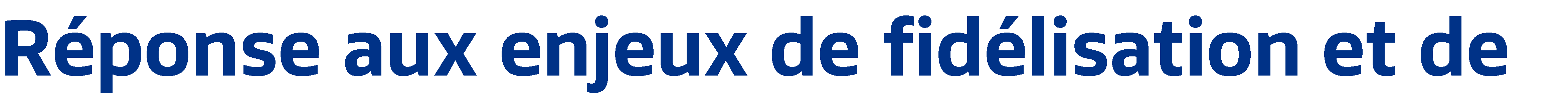 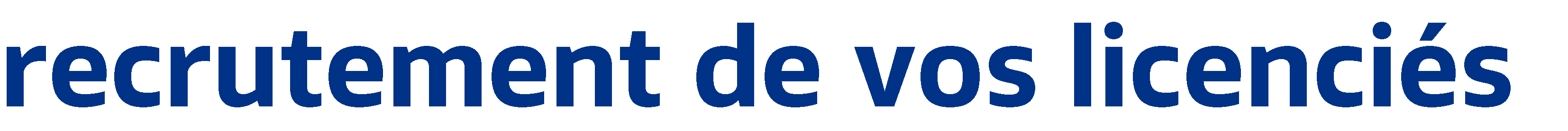 40
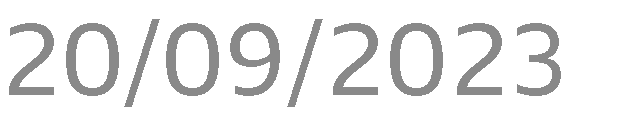 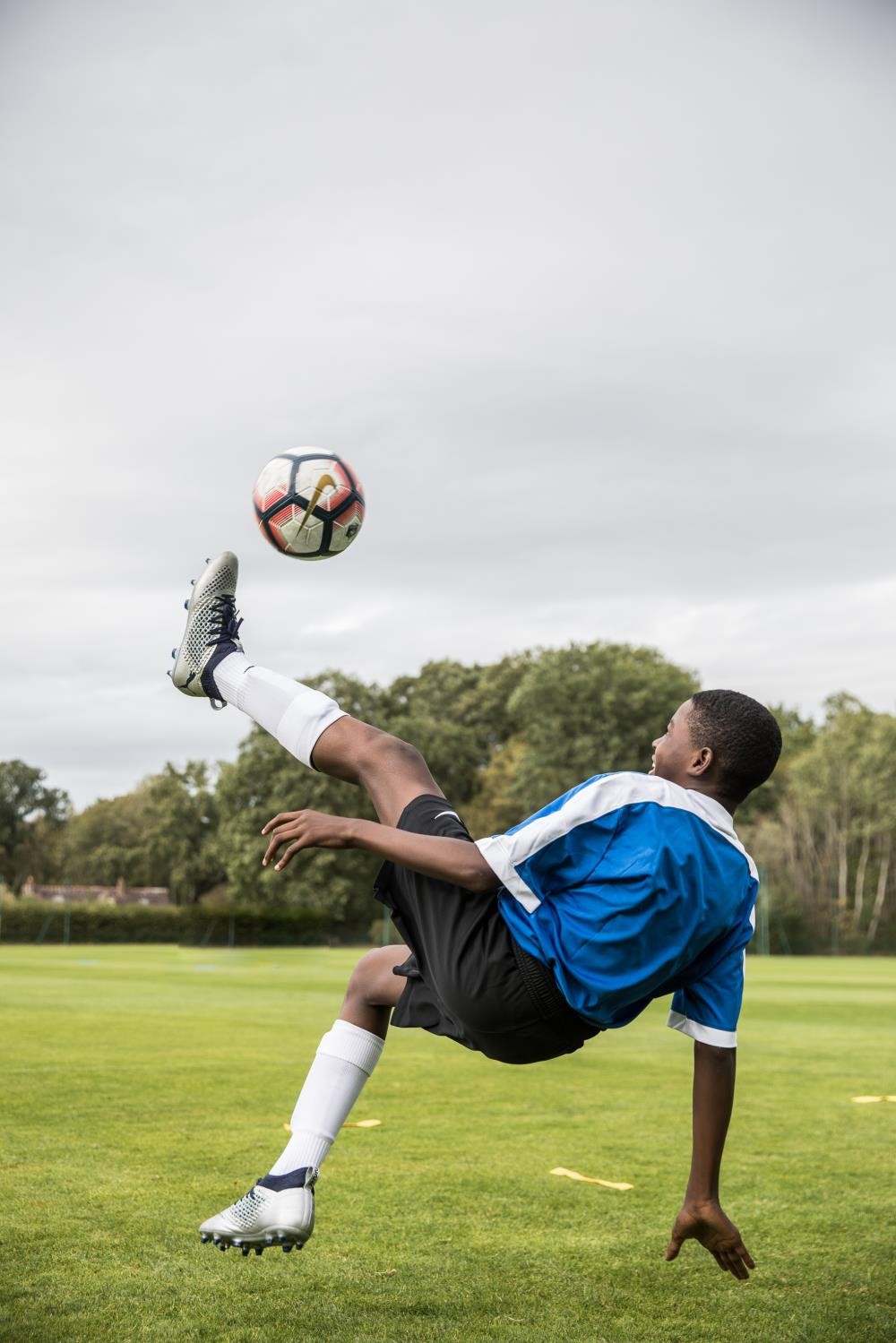 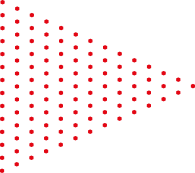 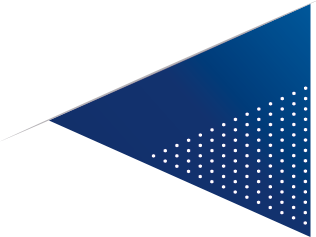 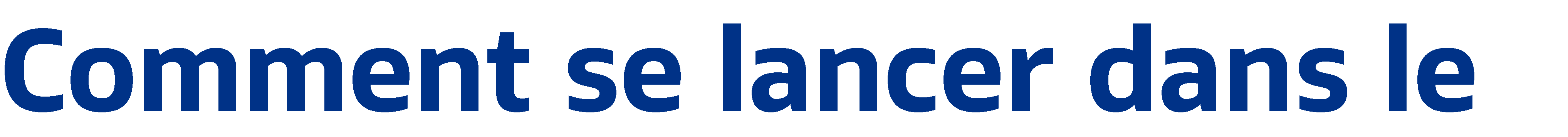 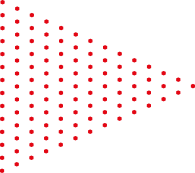 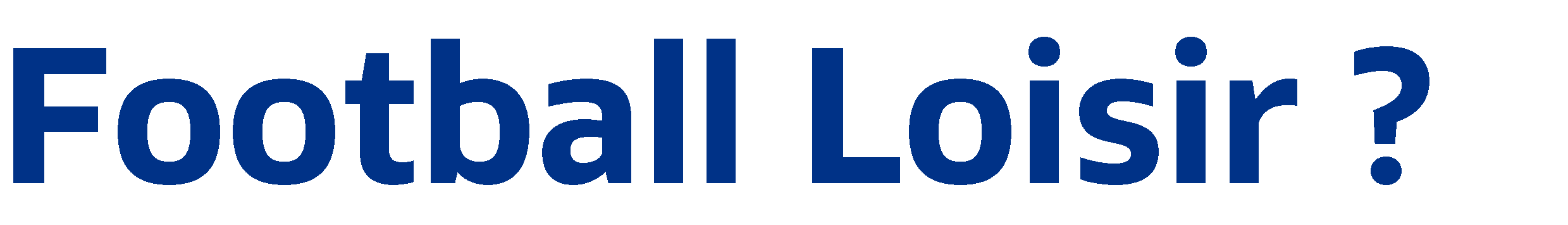 •
•
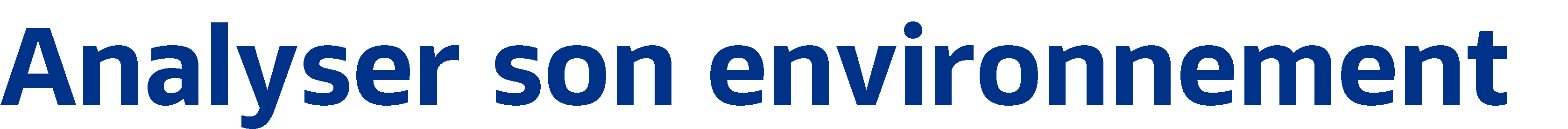 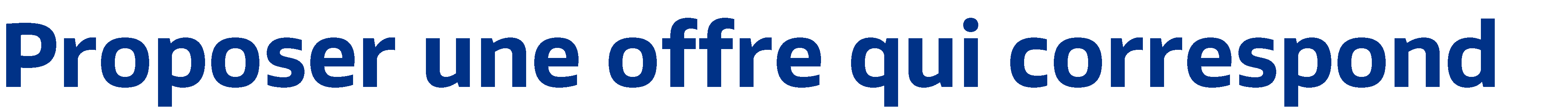 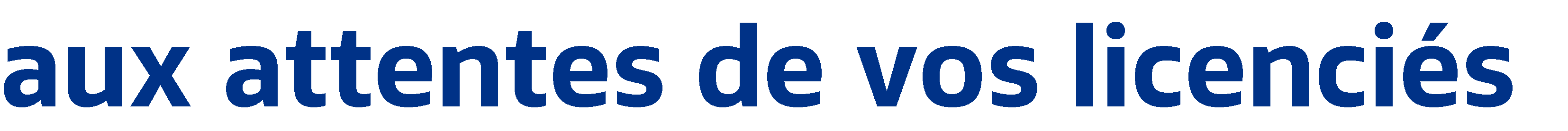 40
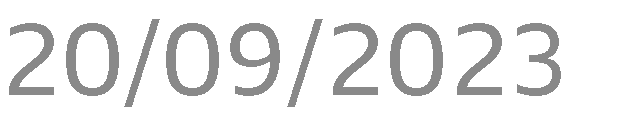 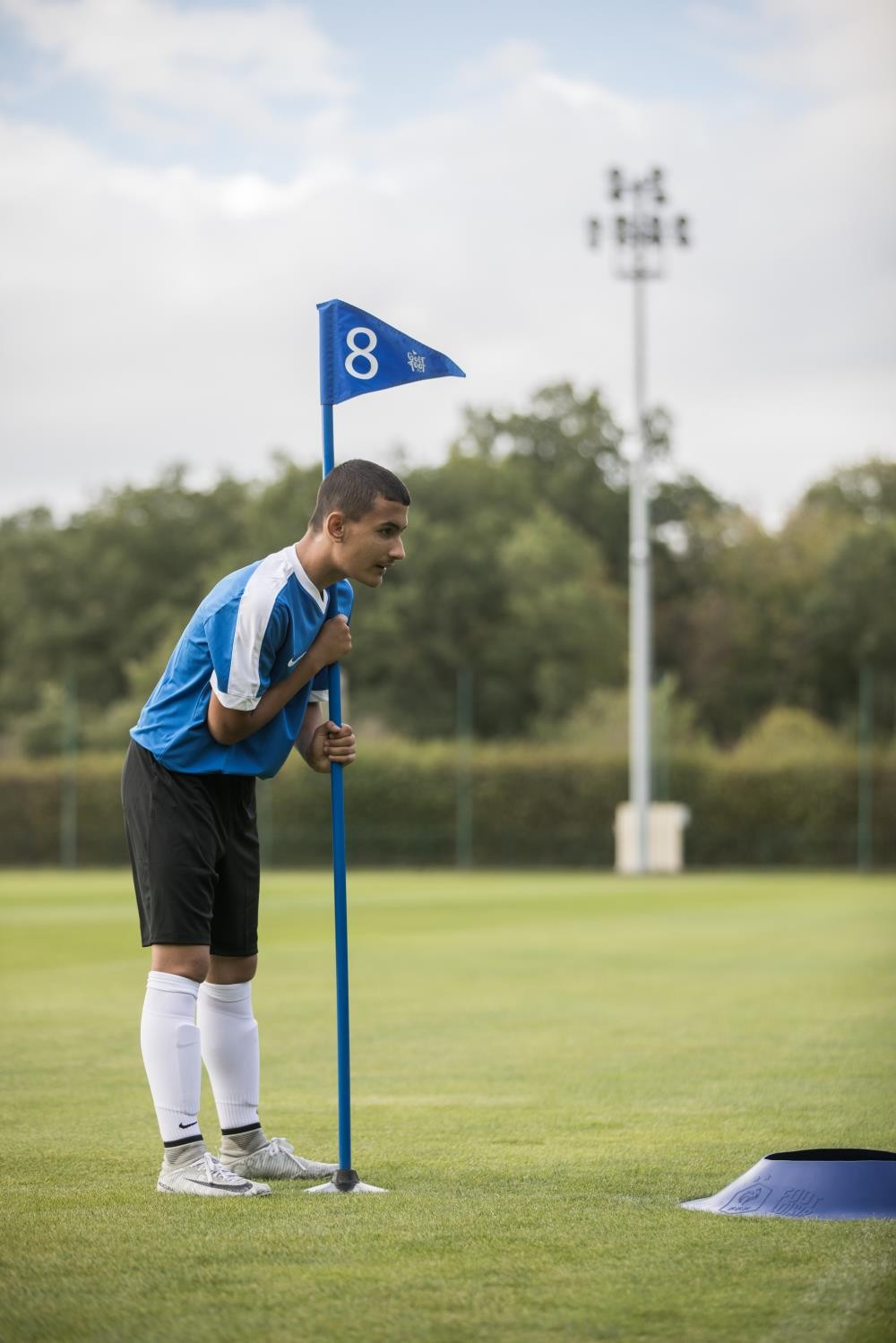 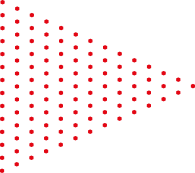 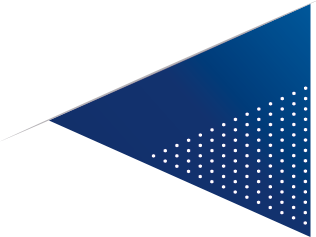 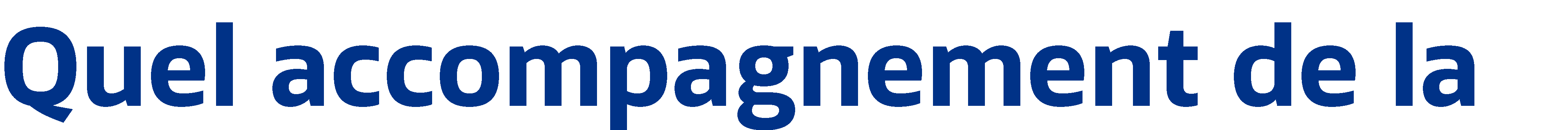 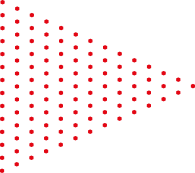 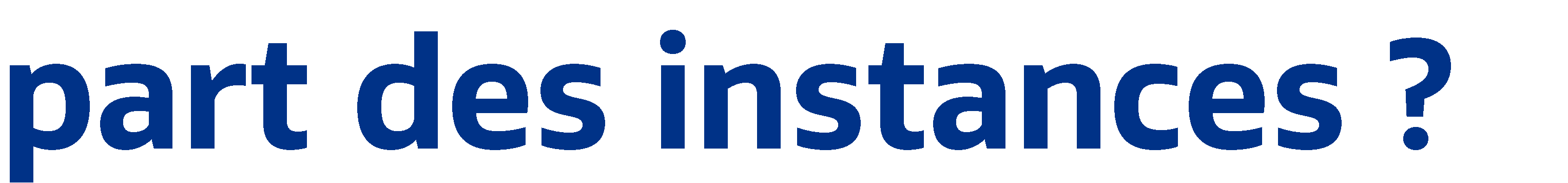 •

•

•
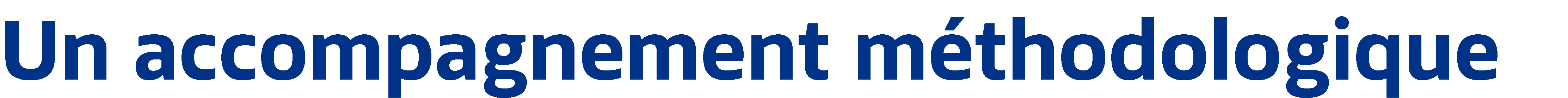 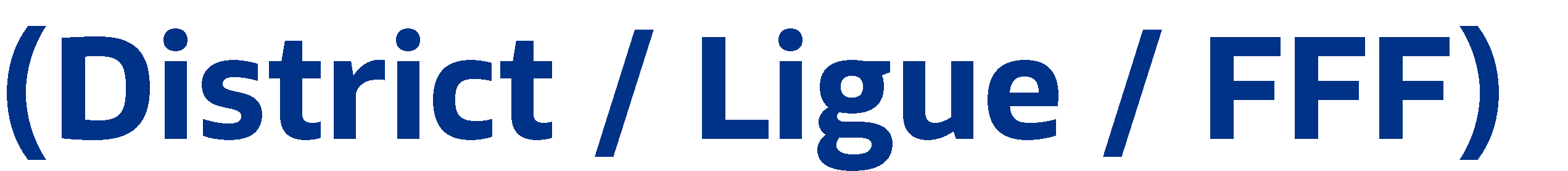 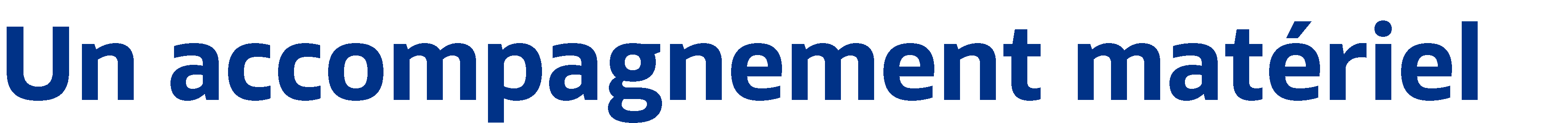 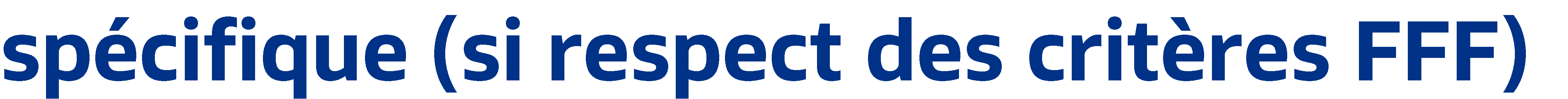 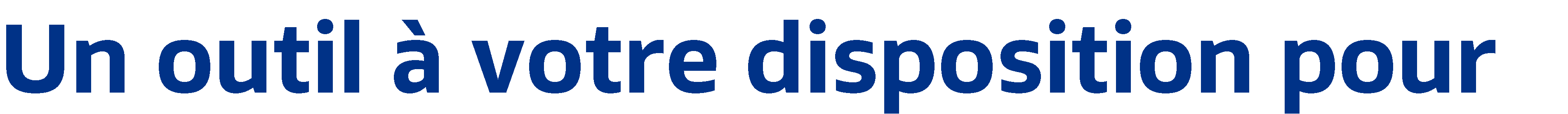 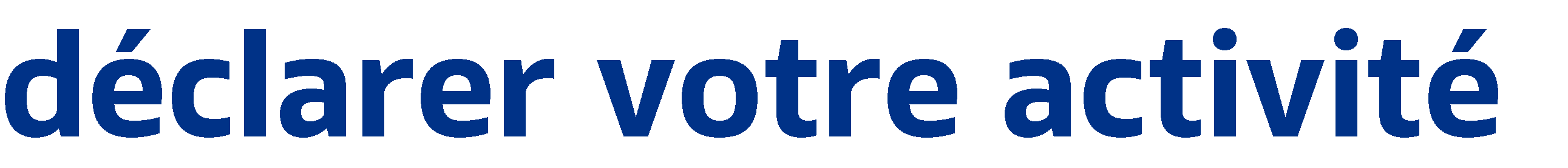 40
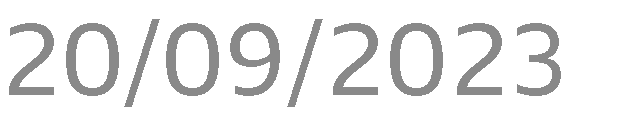 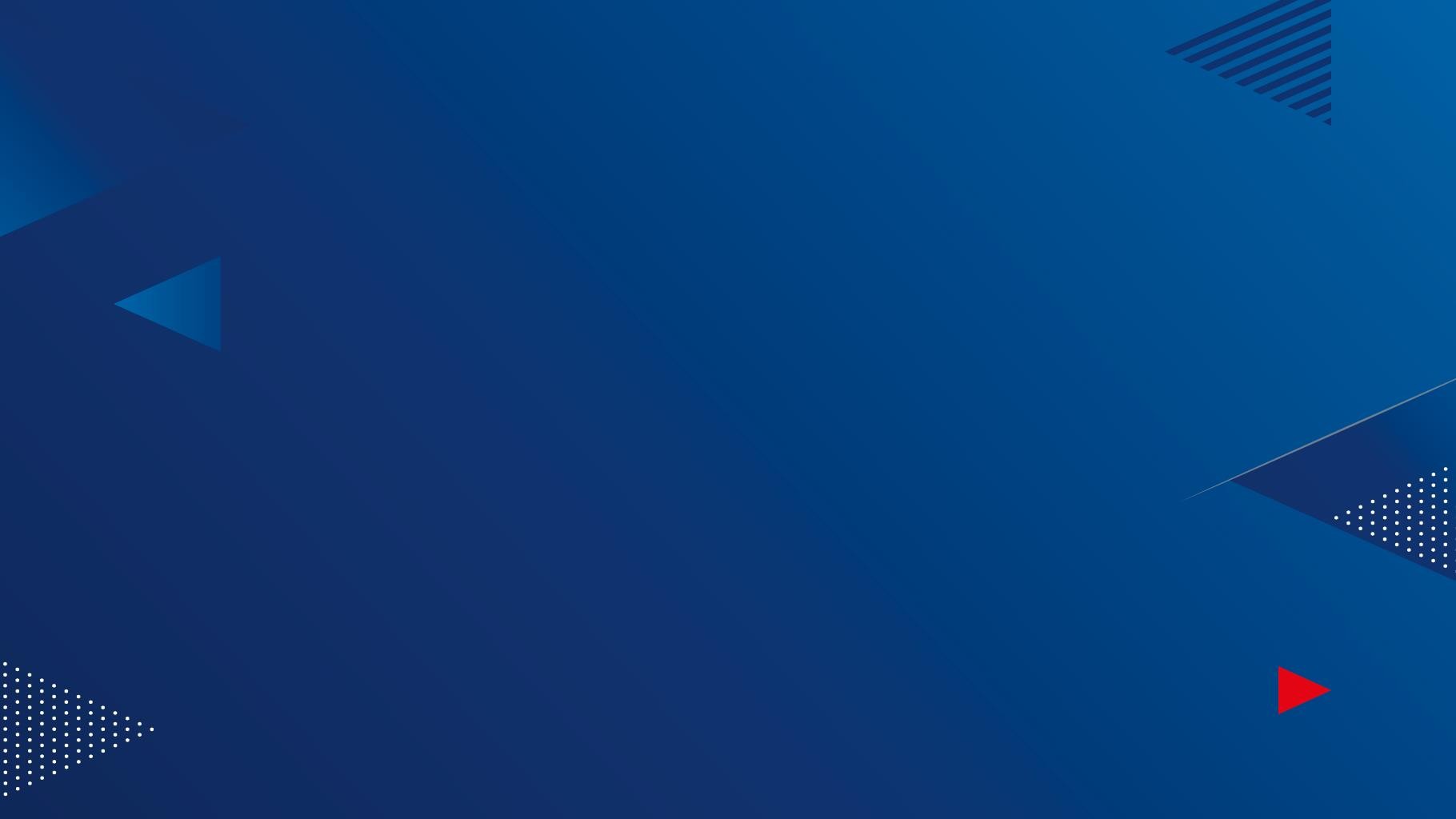 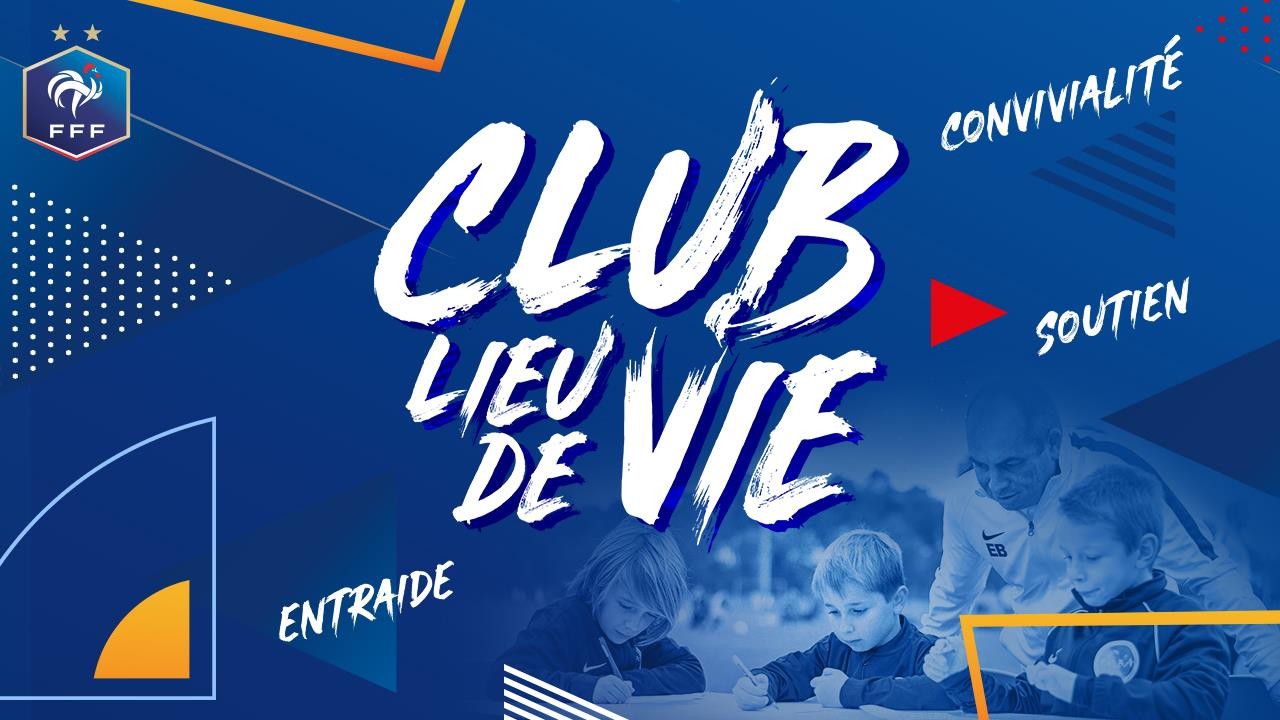 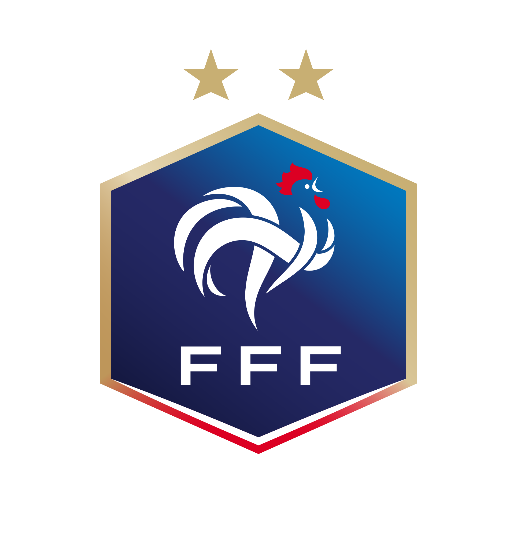 20/09/2023
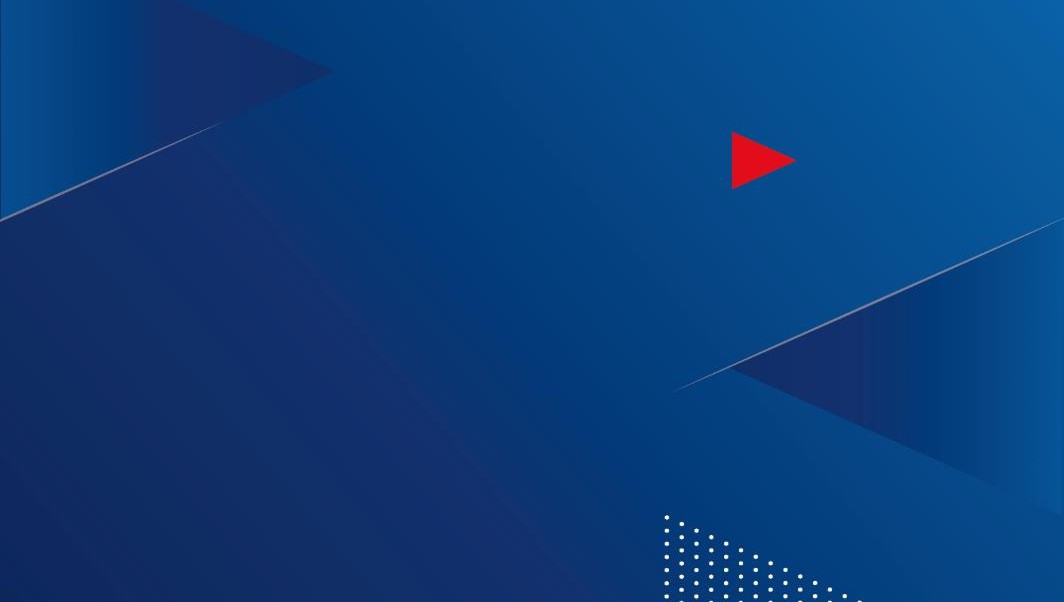 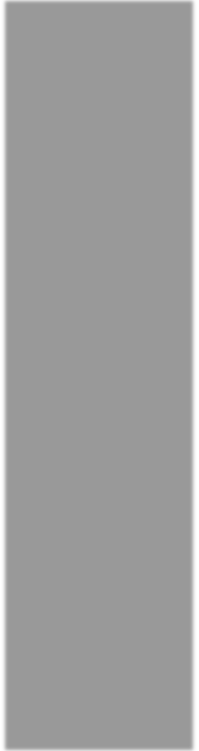 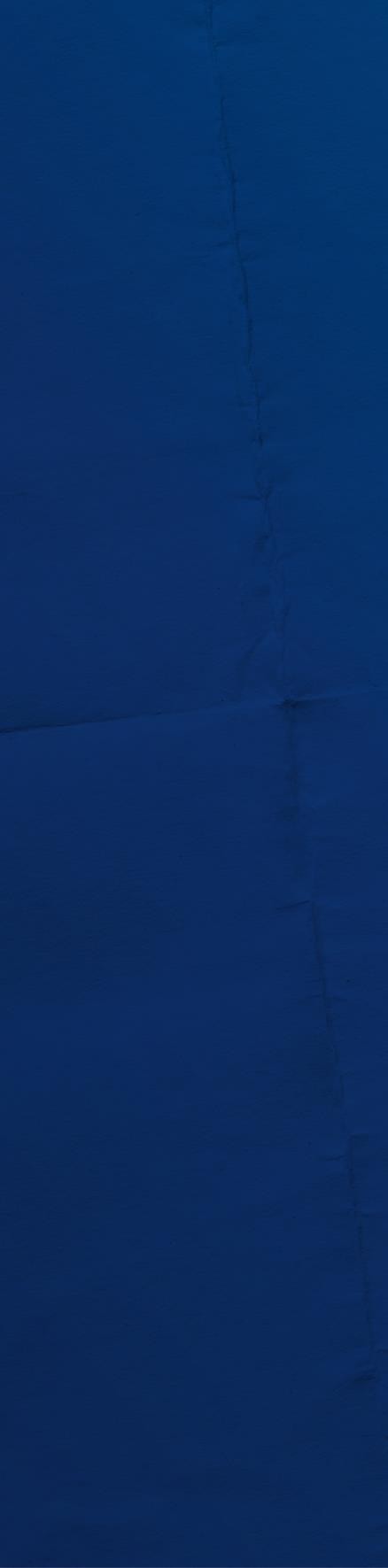 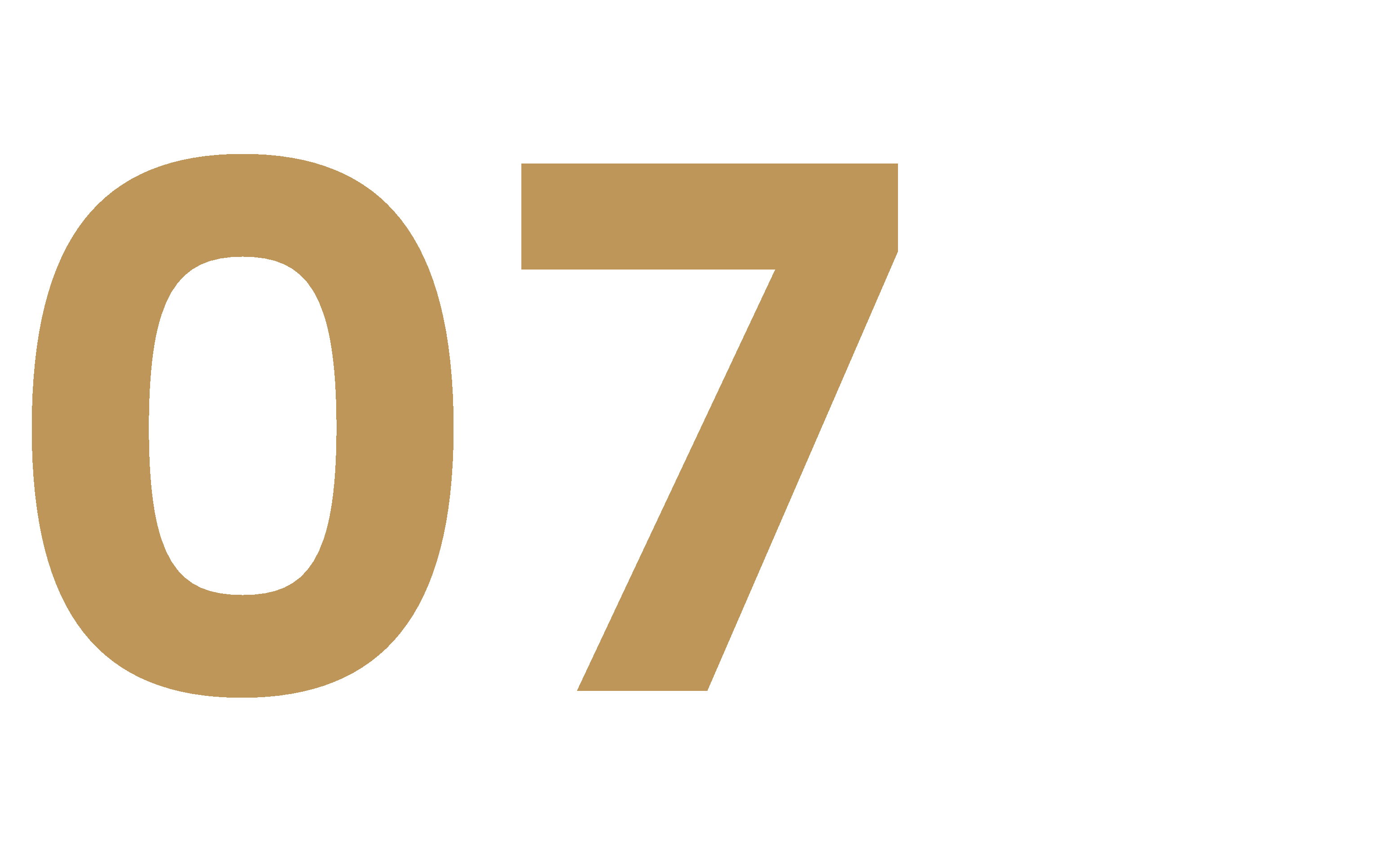 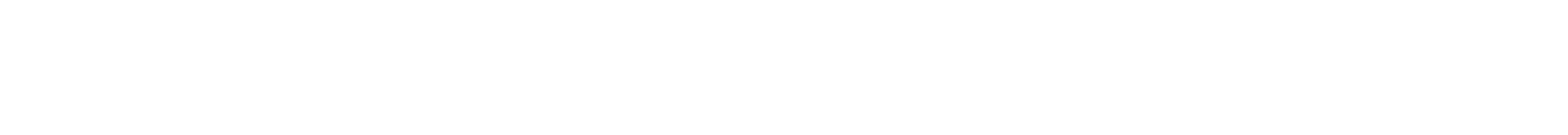 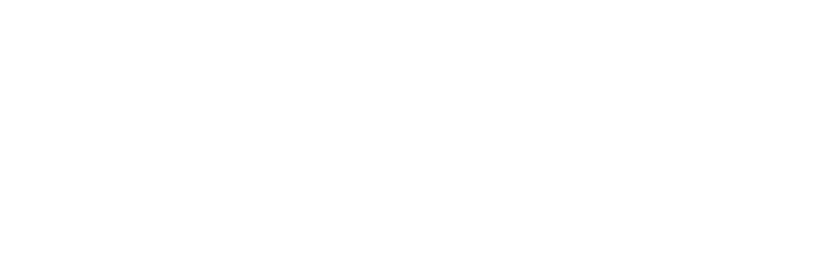 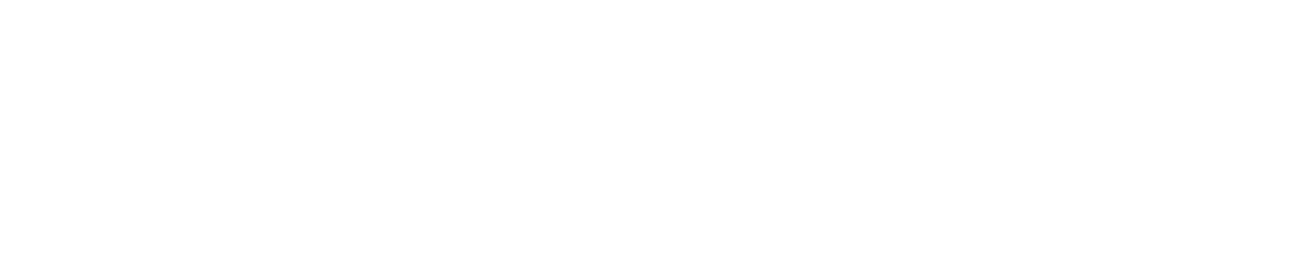 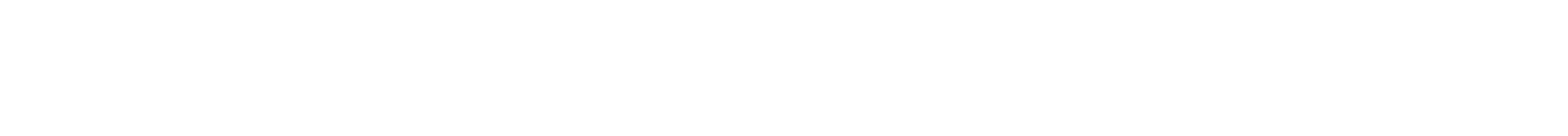 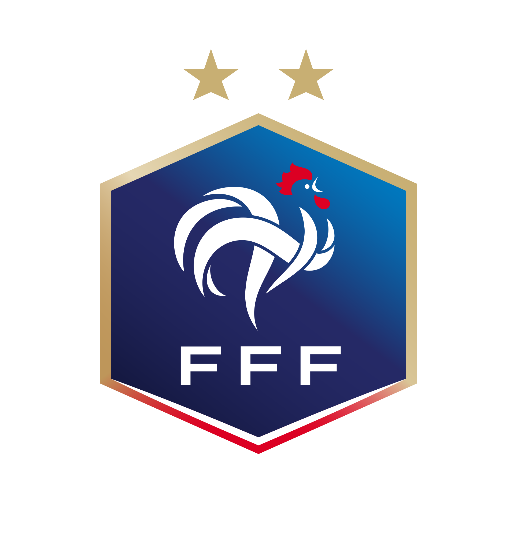 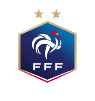 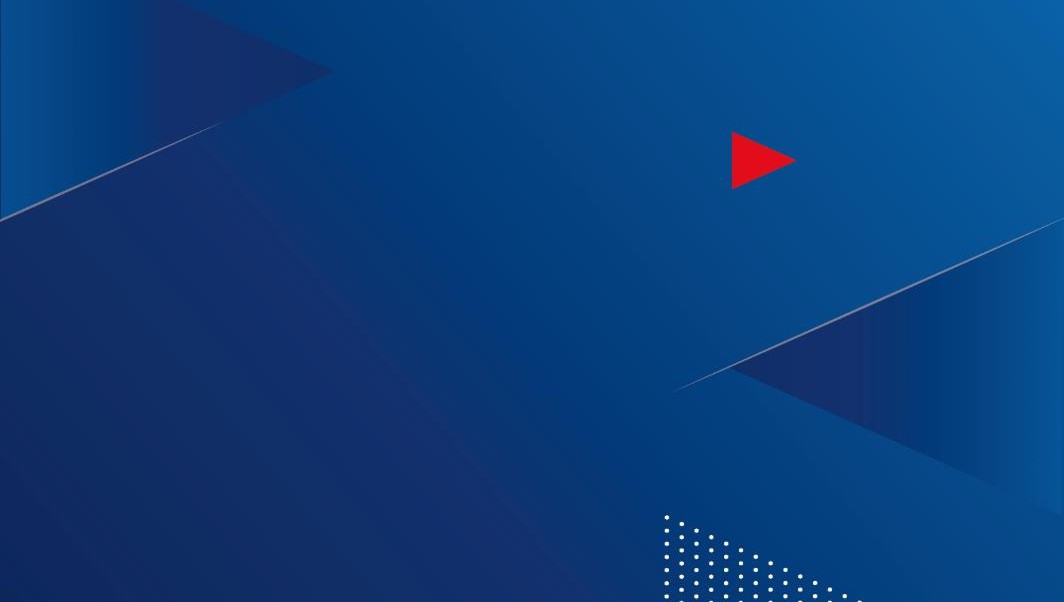 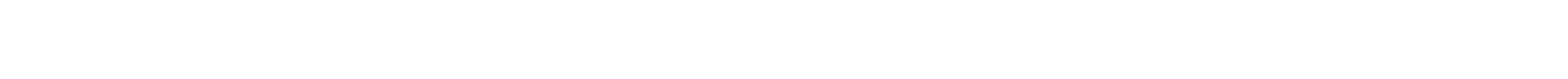 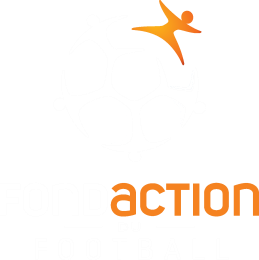 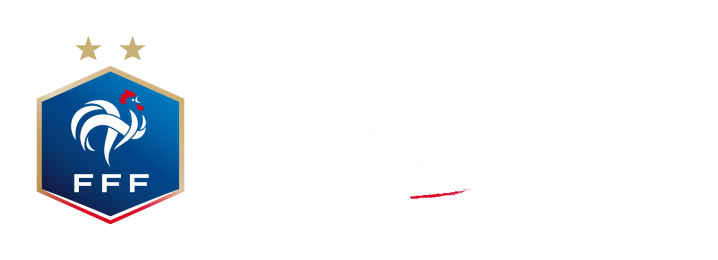 






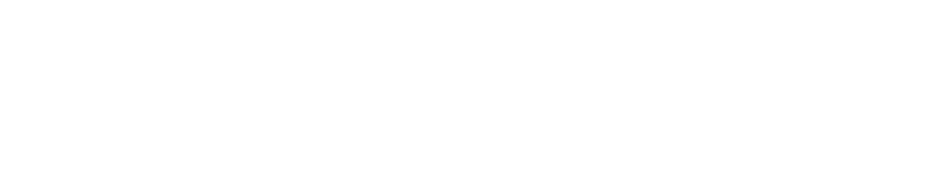 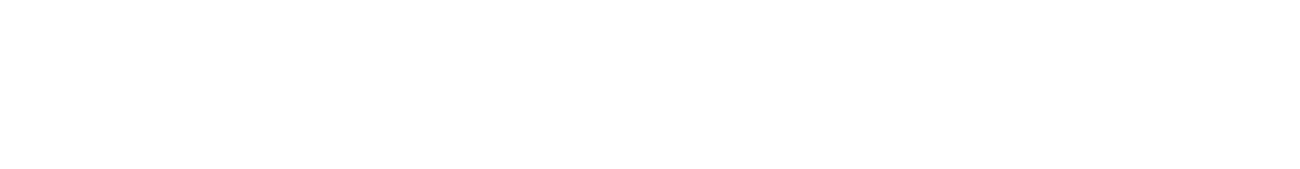 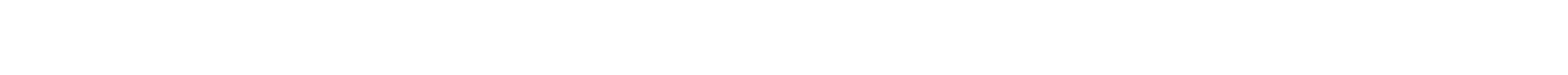 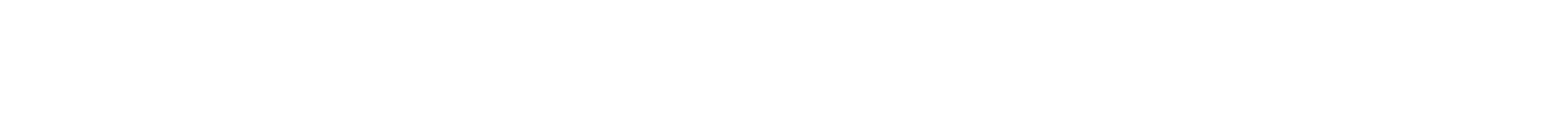 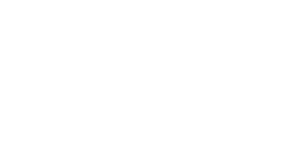 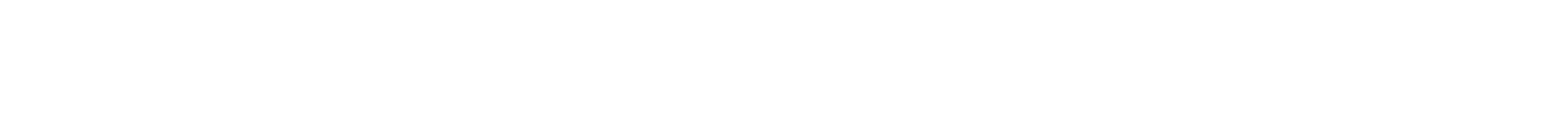 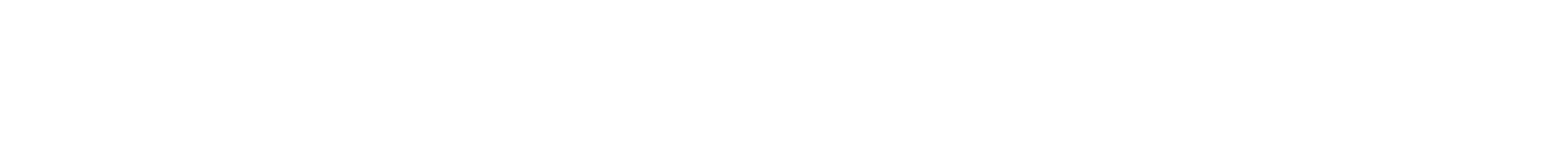 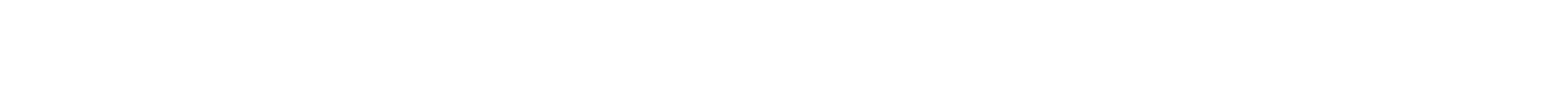 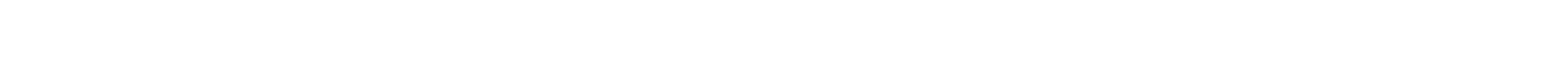 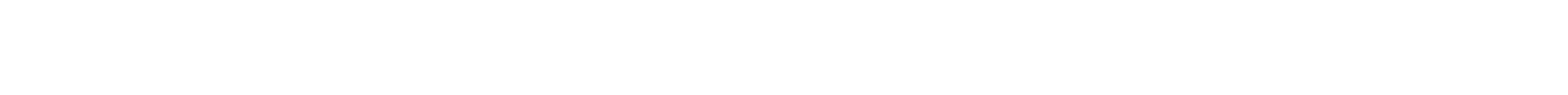 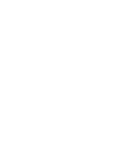 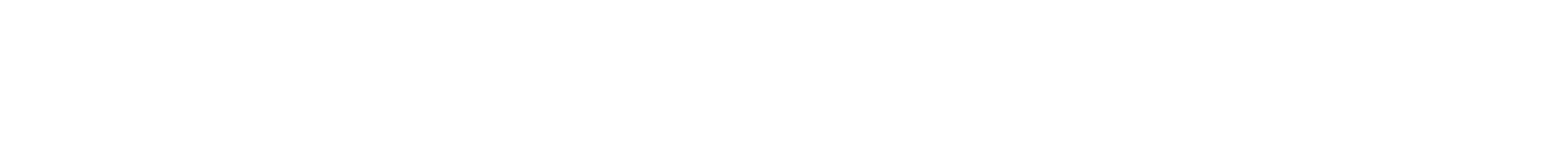 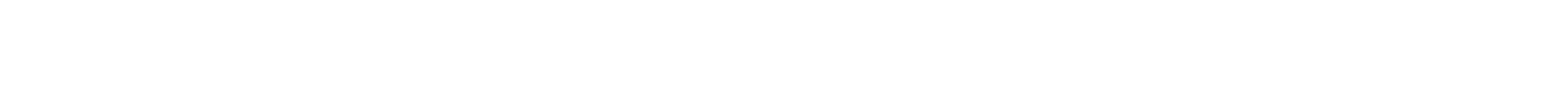 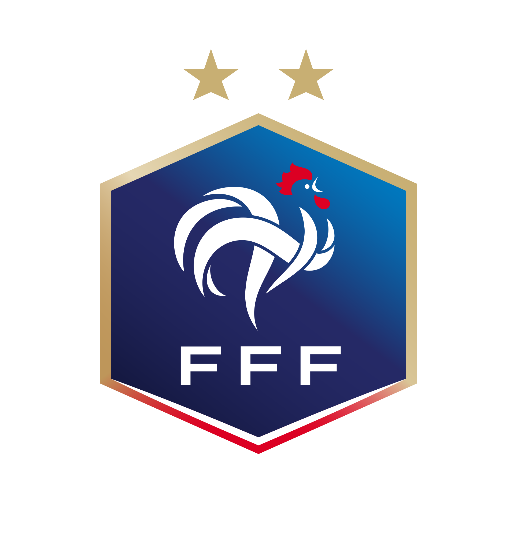 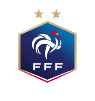 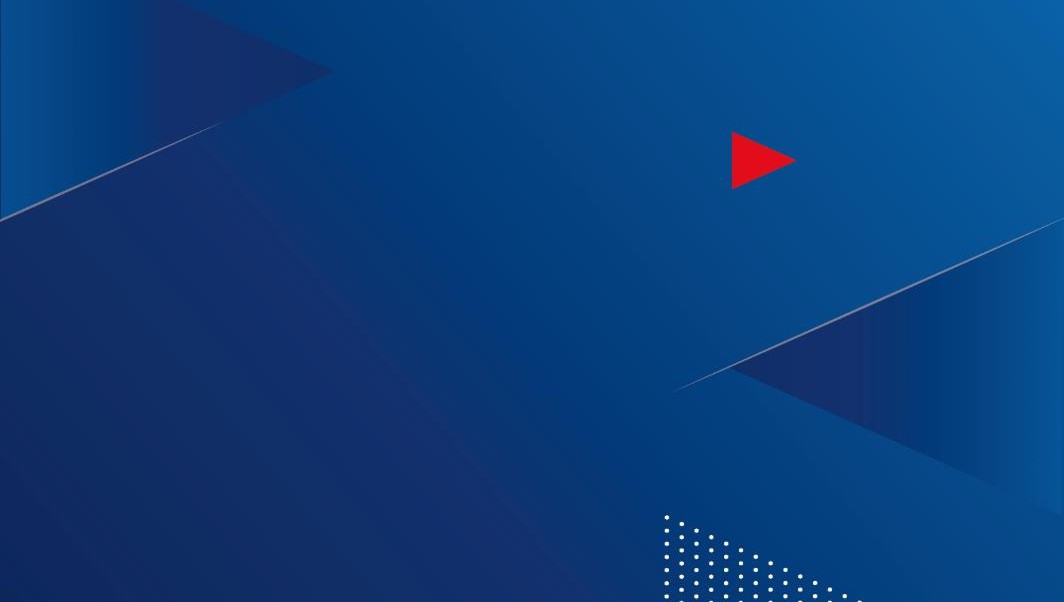 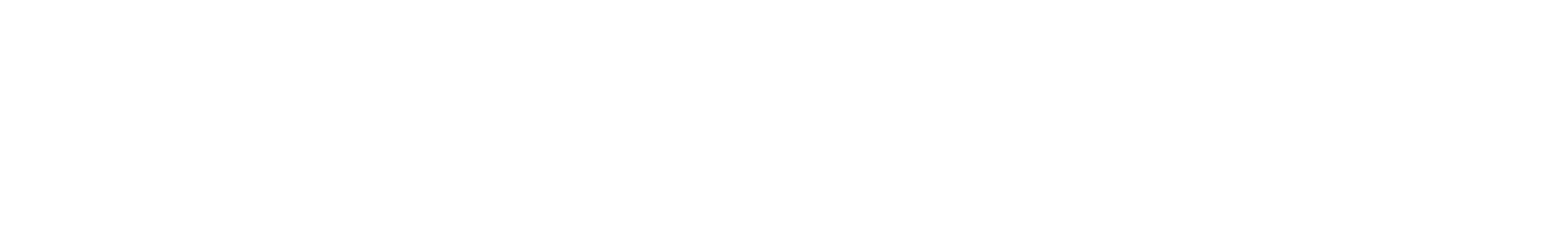 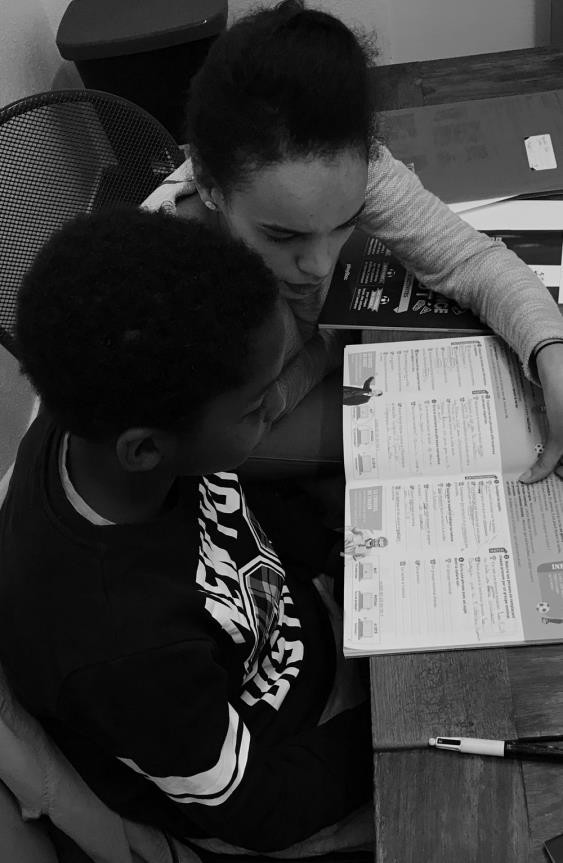 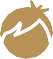 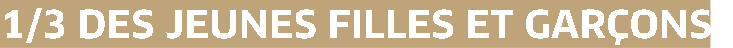 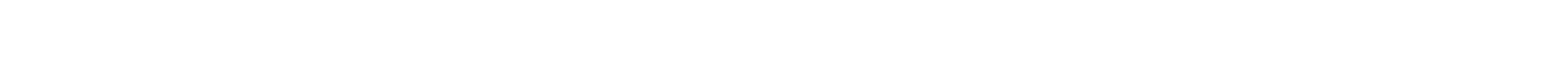 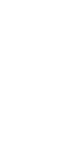 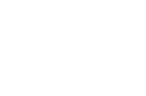 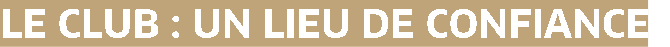 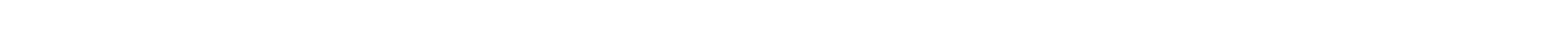 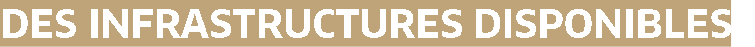 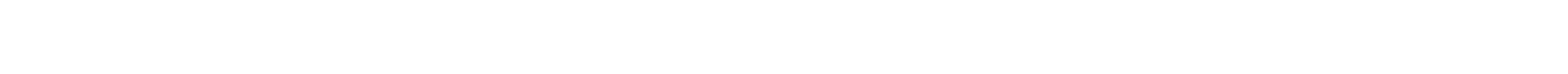 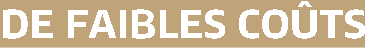 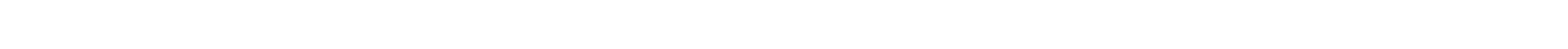 Une volonté de la FFF d’intégrer ce sujet à sa politique fédérale
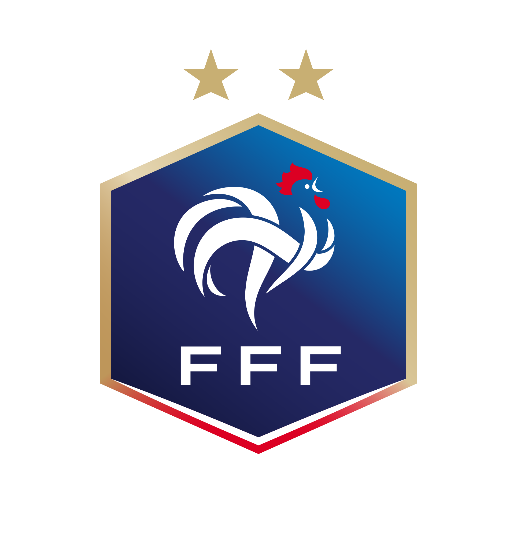 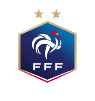 (1) Étude menée par le Fondaction du Football en septembre 2018 à partir des données FFF & INSEE.
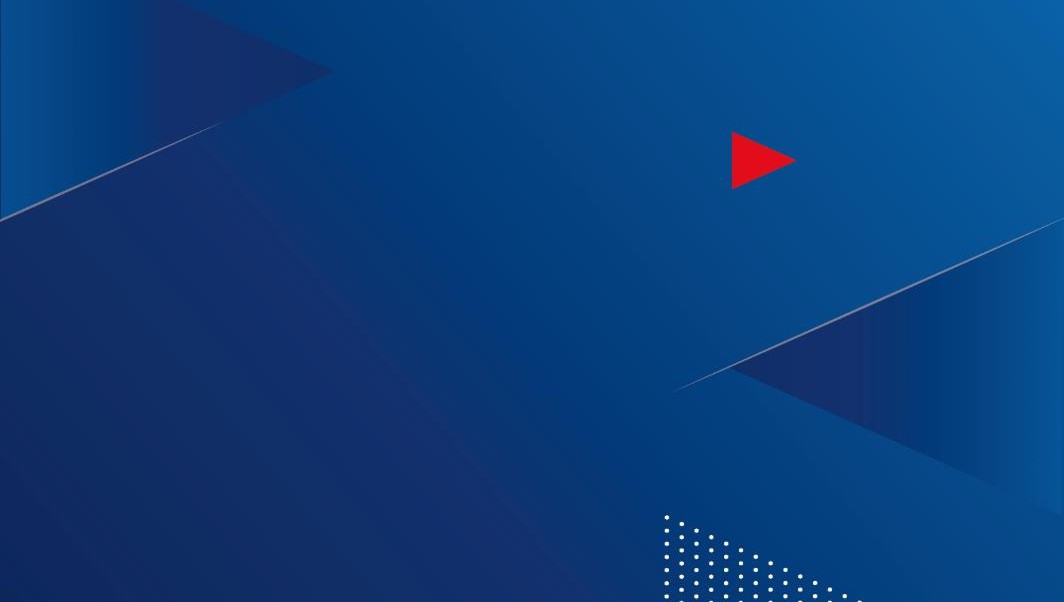 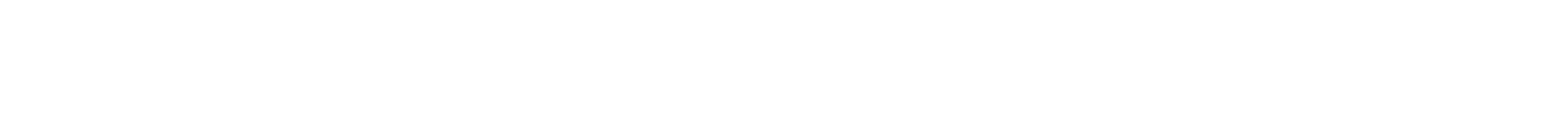 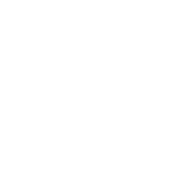 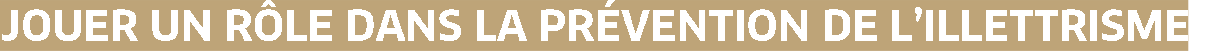 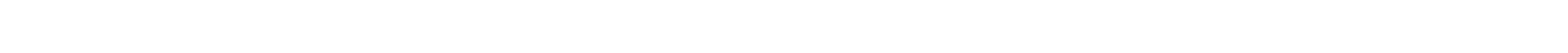 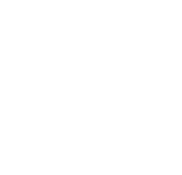 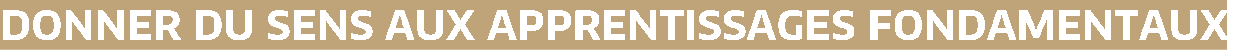 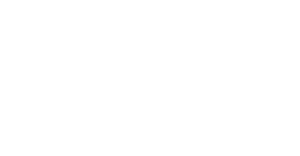 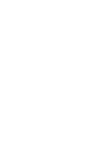 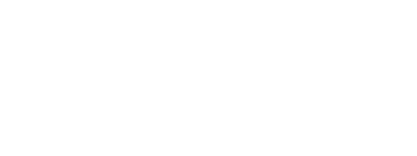 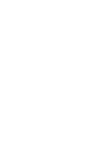 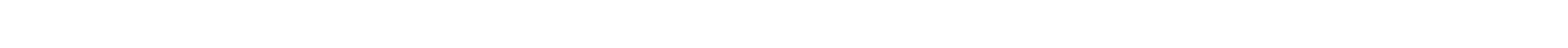 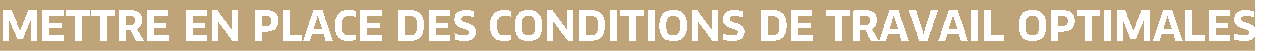 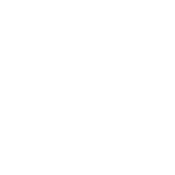 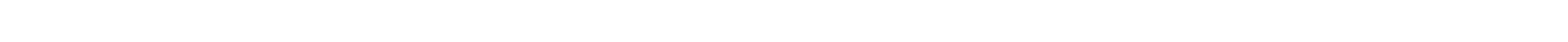 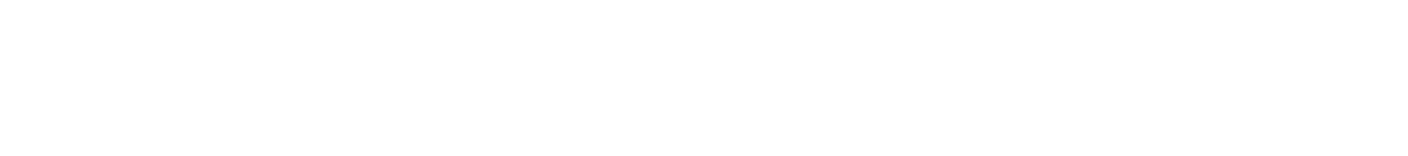 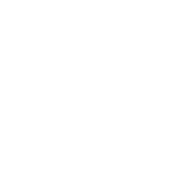 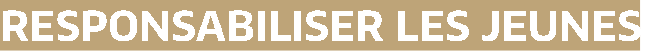 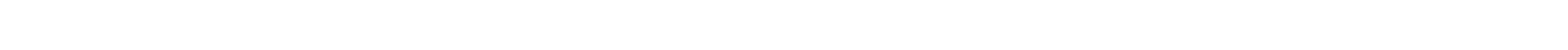 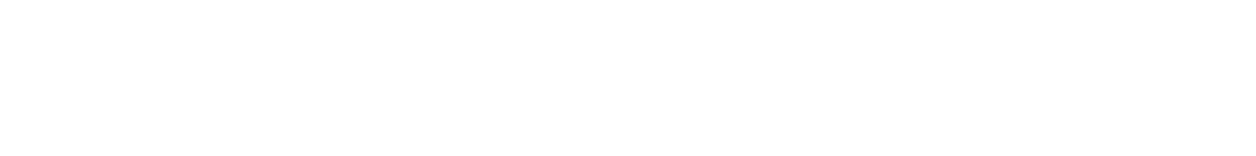 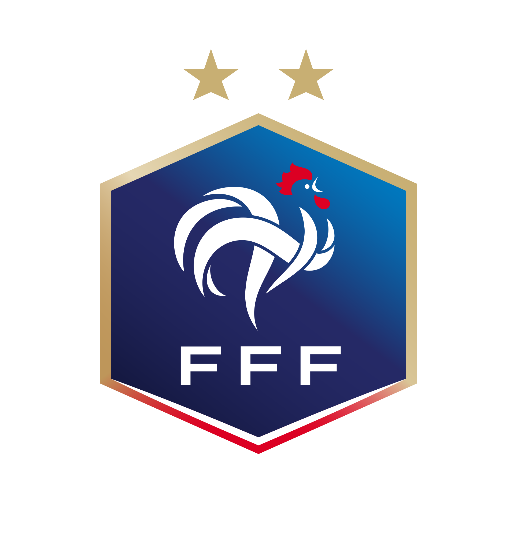 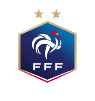 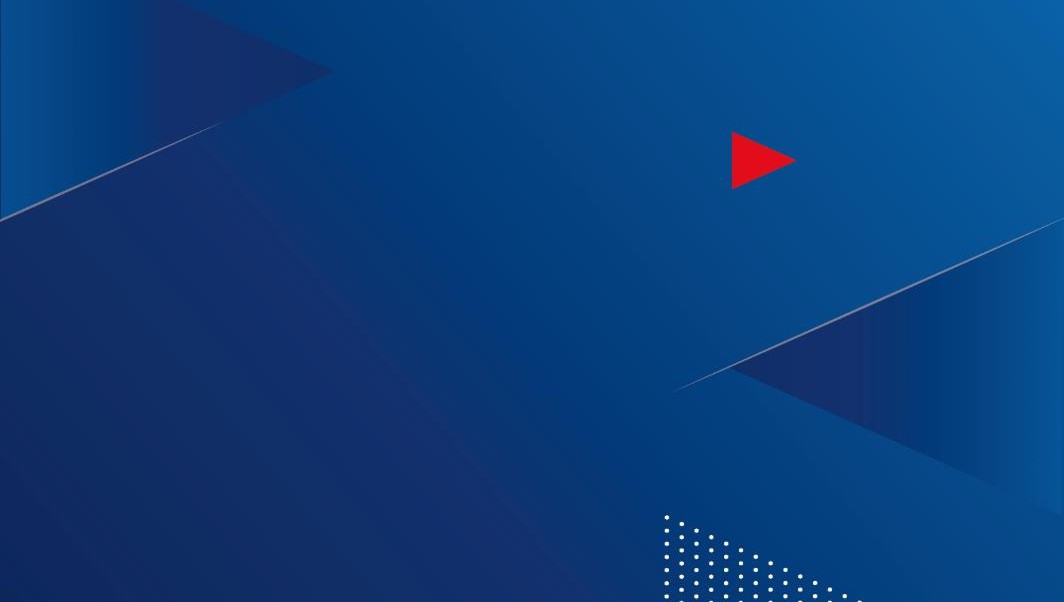 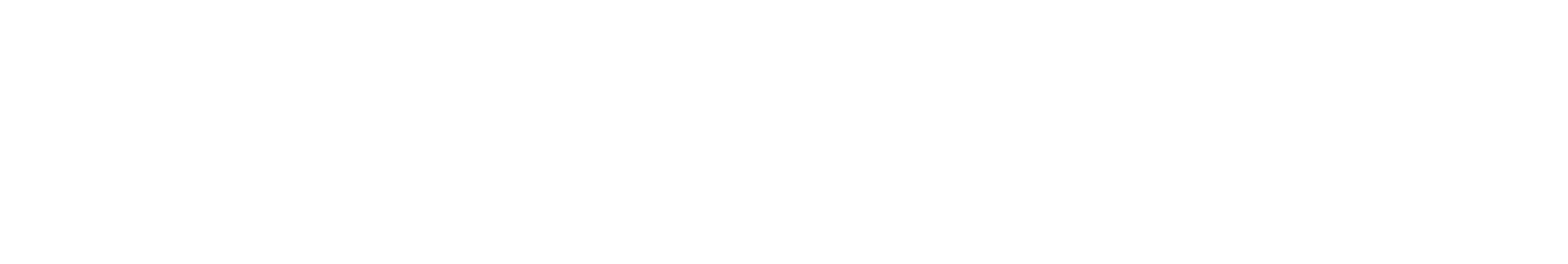 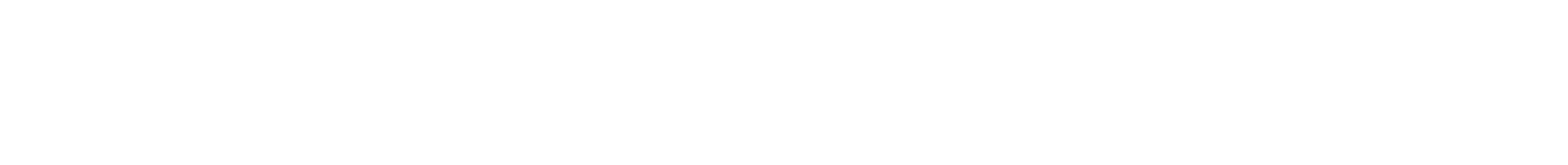 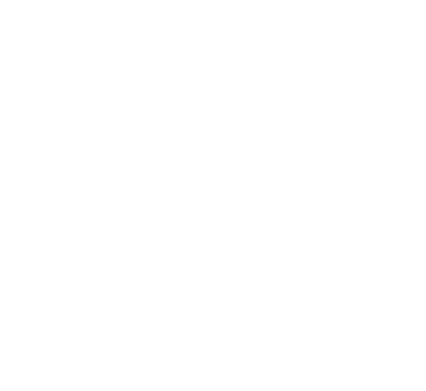 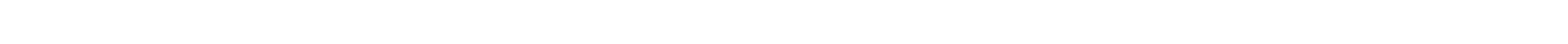 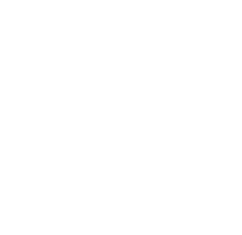 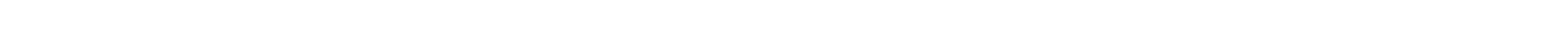 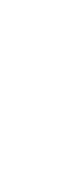 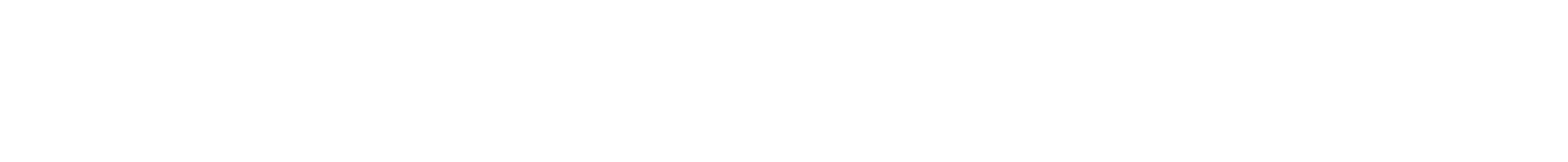 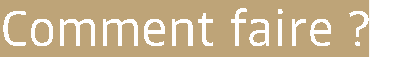 




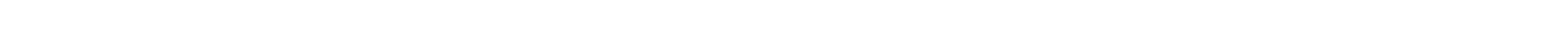 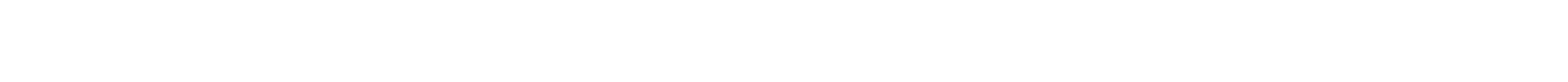 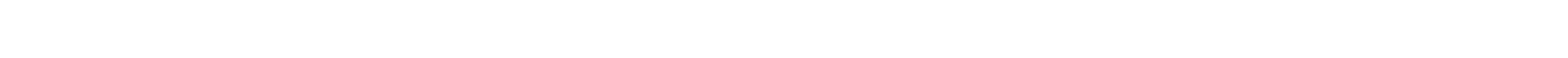 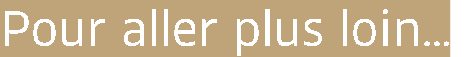 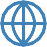 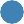 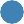 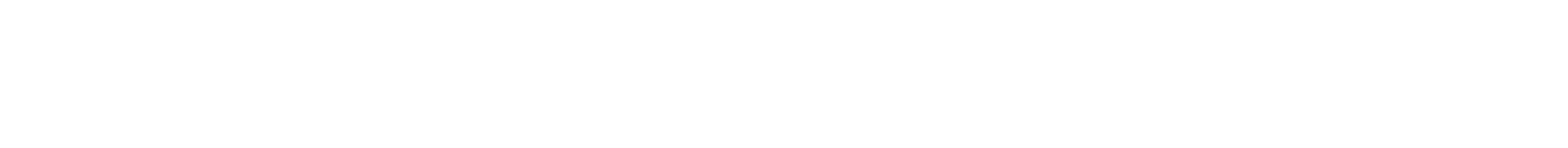 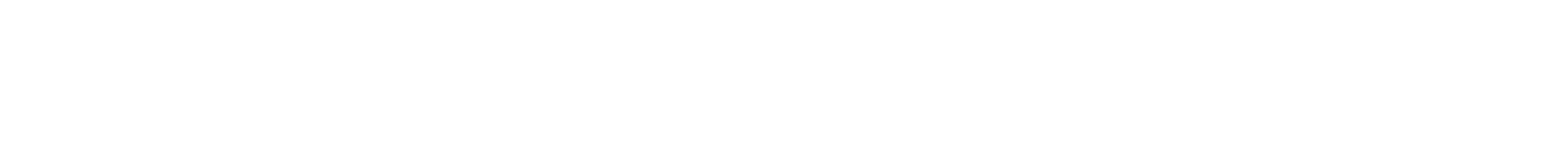 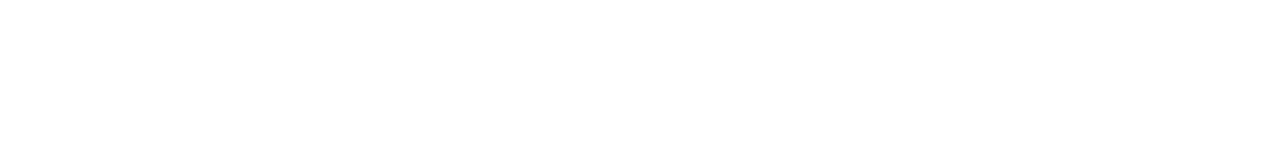 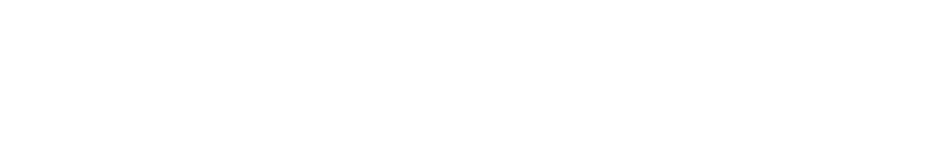 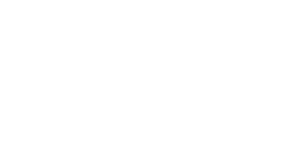 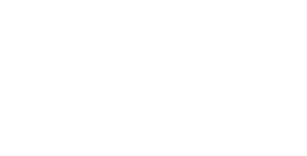 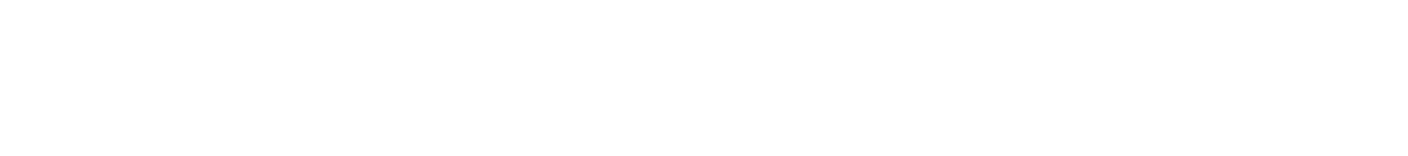 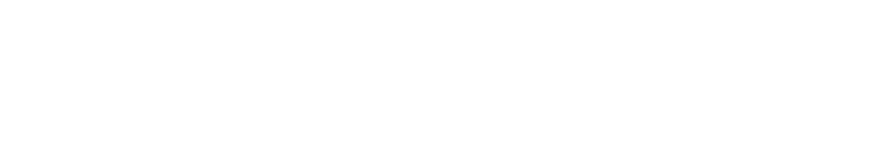 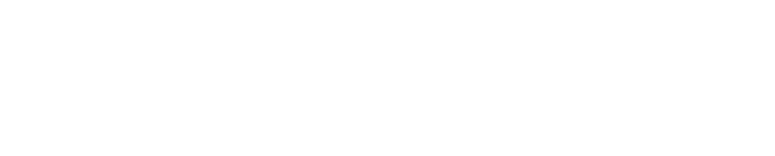 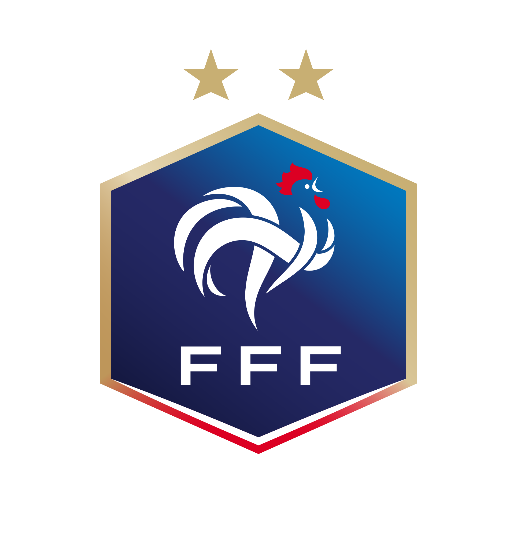 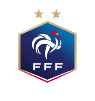 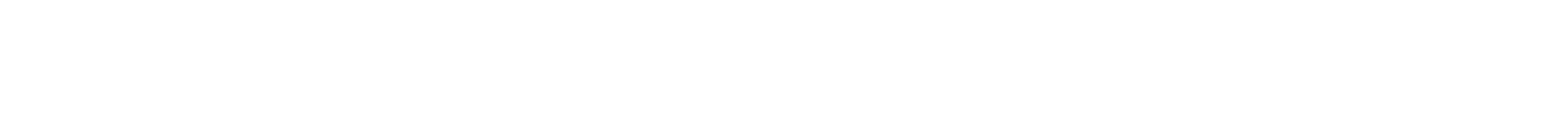 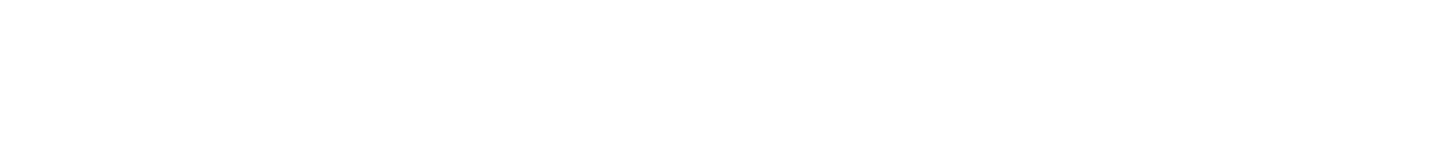 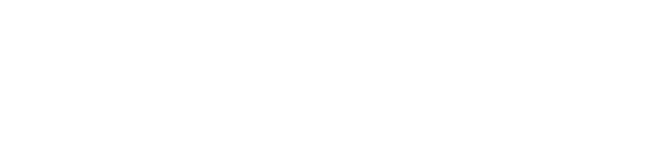 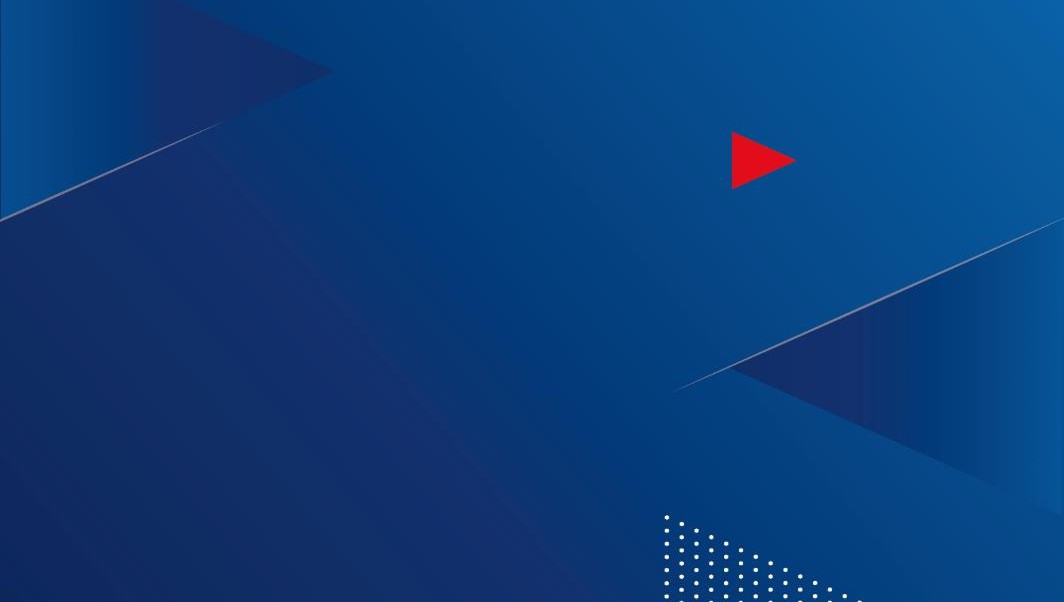 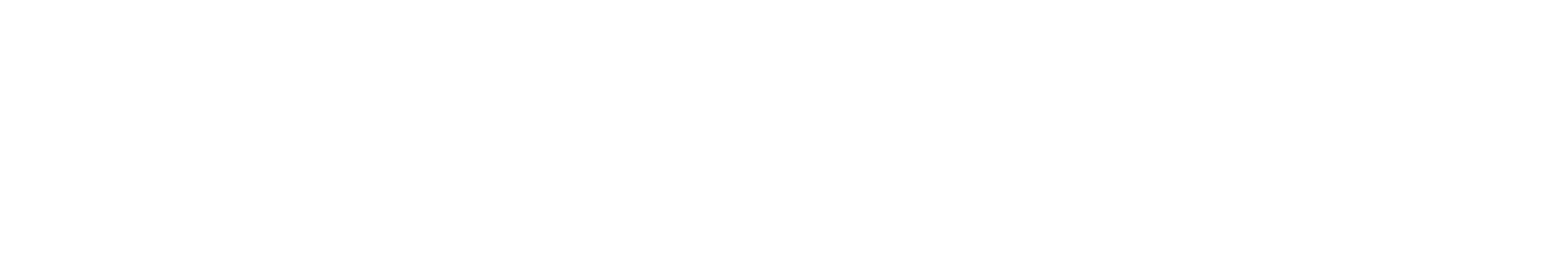 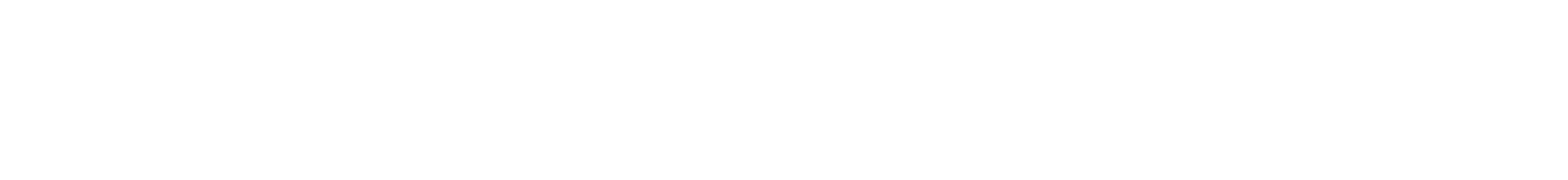 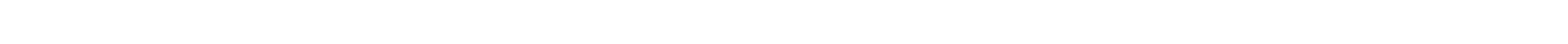 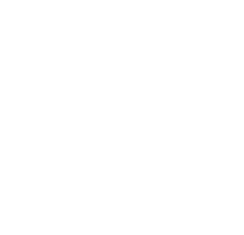 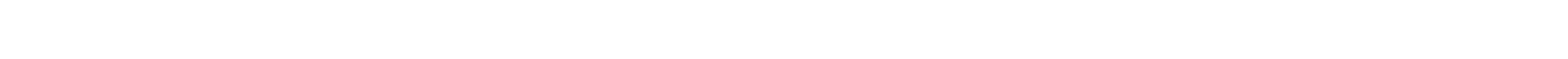 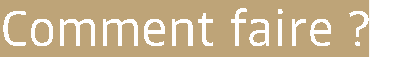 




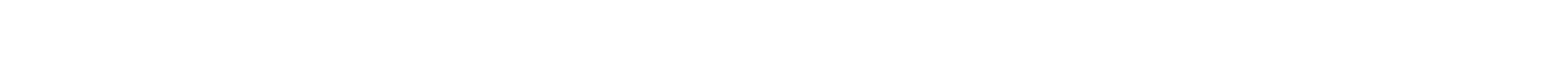 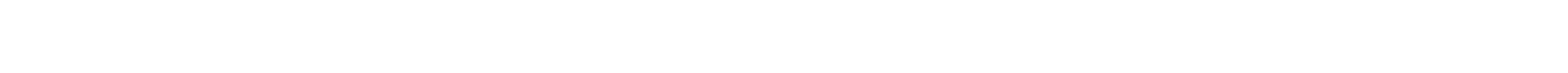 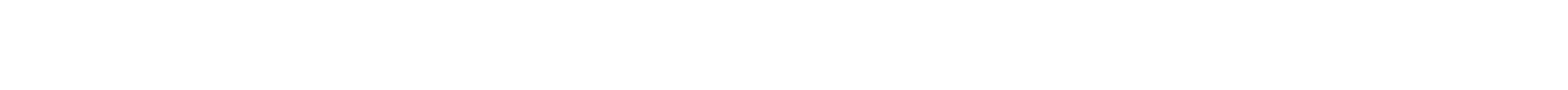 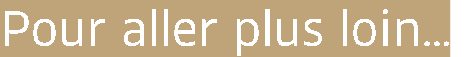 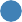 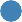 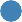 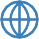 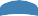 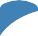 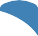 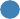 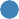 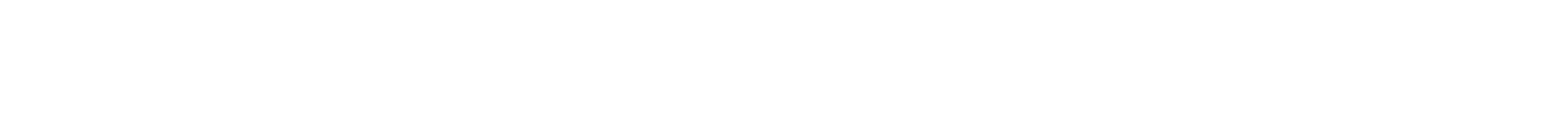 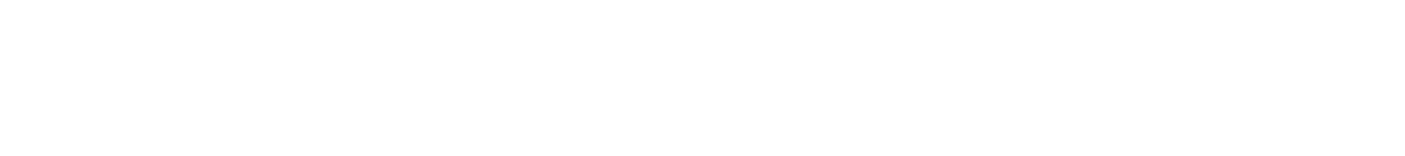 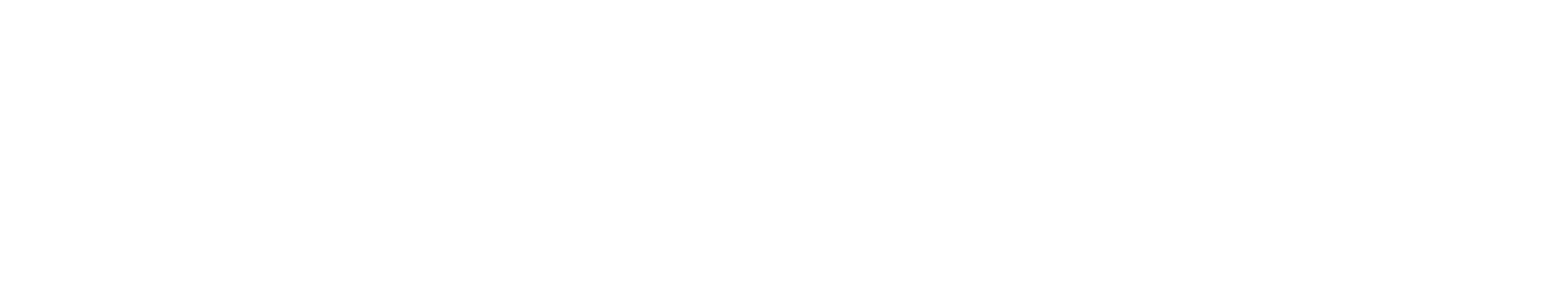 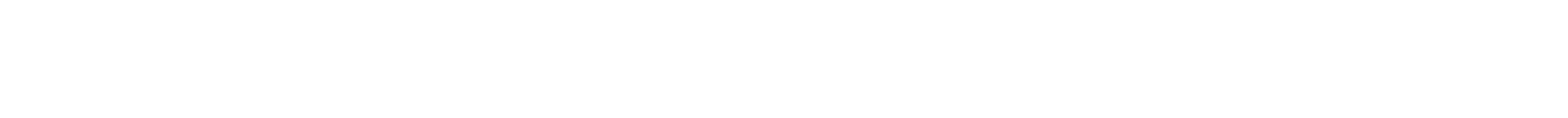 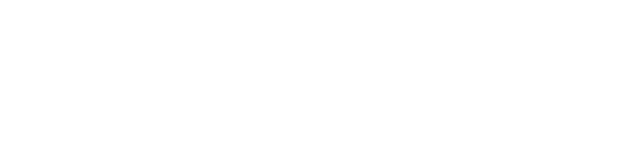 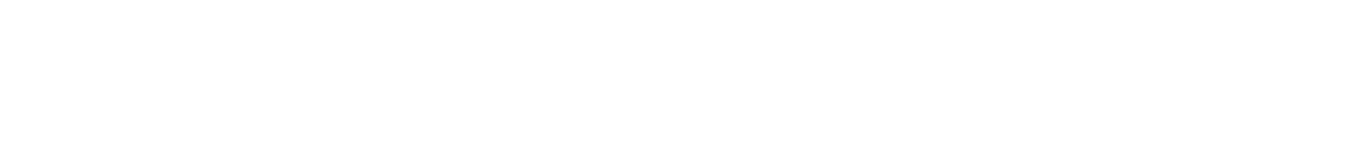 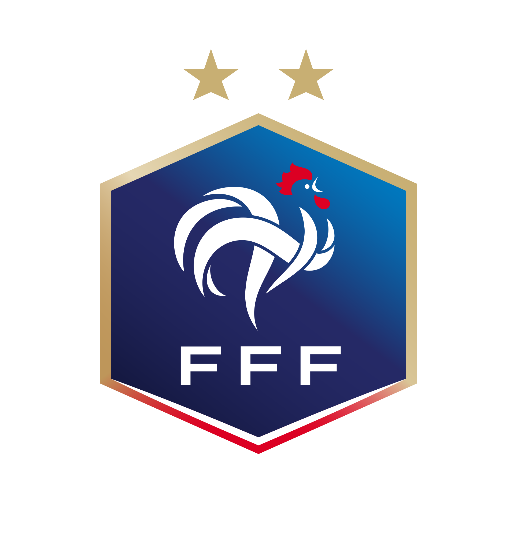 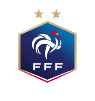 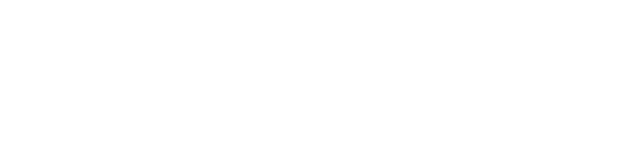 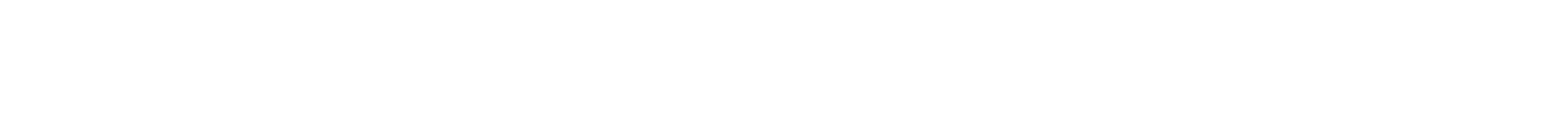 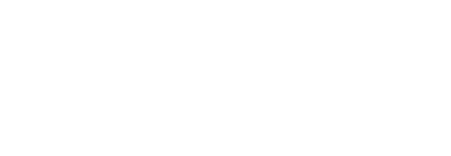 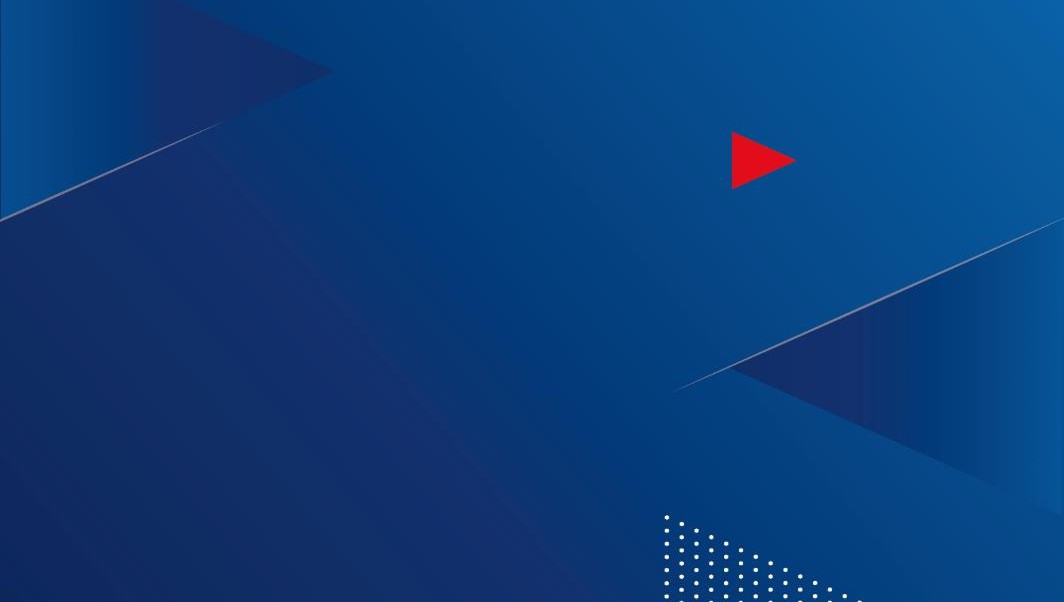 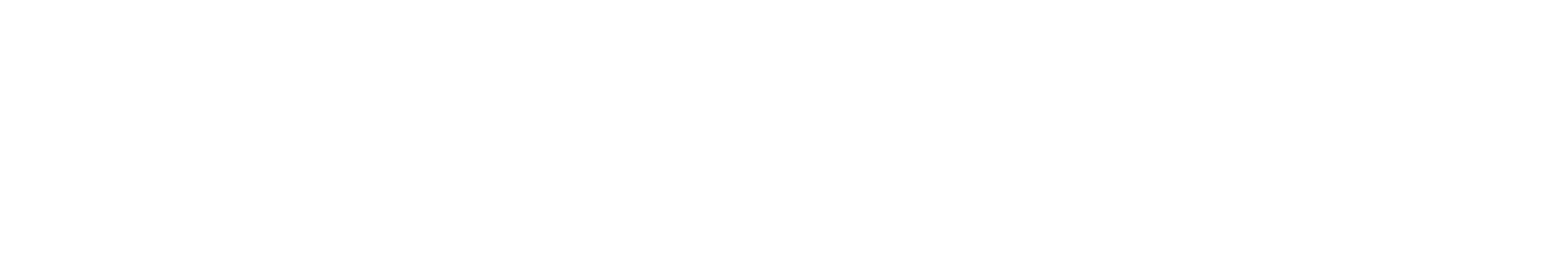 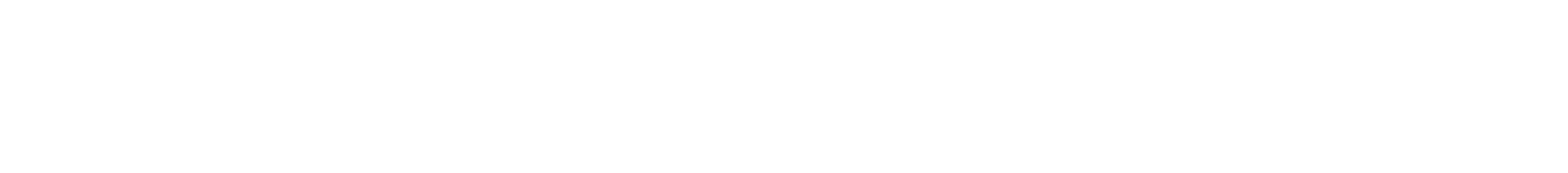 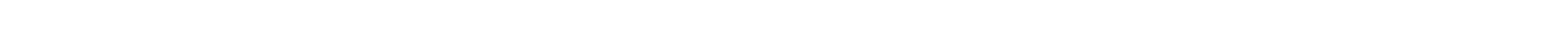 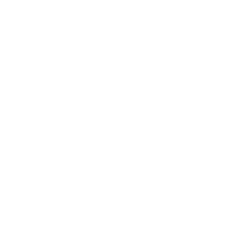 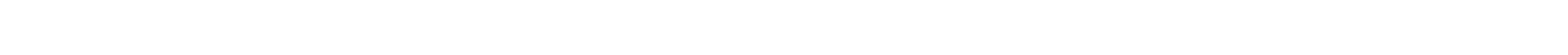 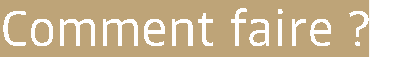 





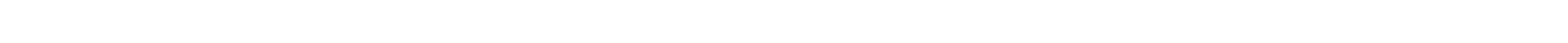 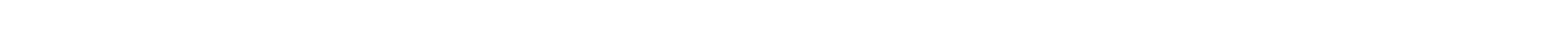 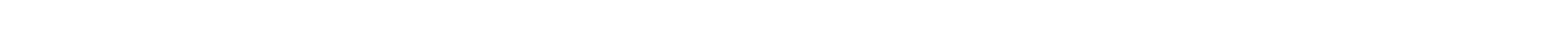 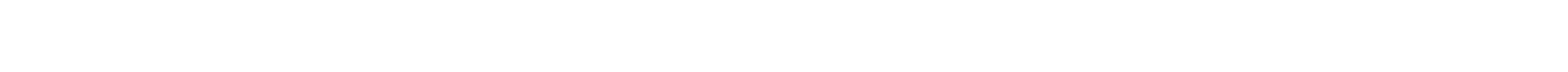 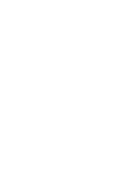 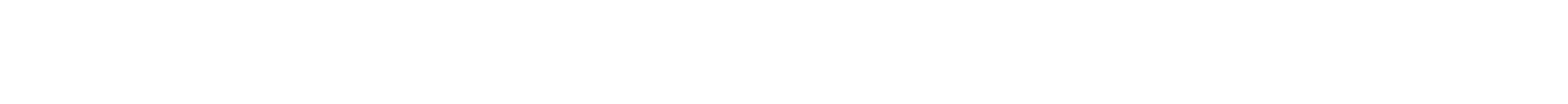 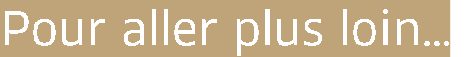 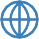 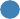 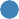 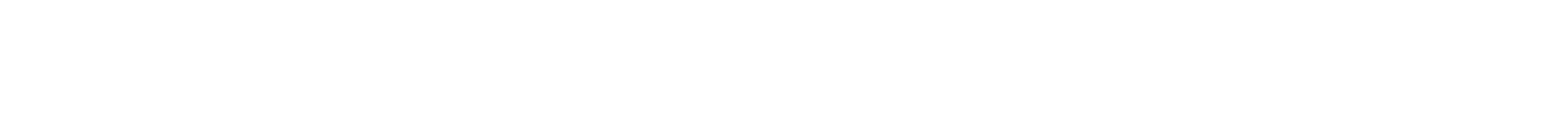 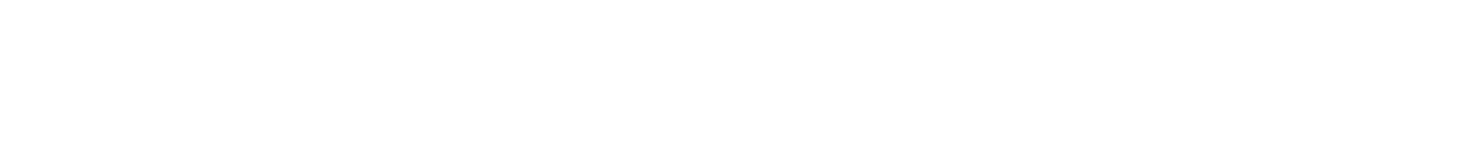 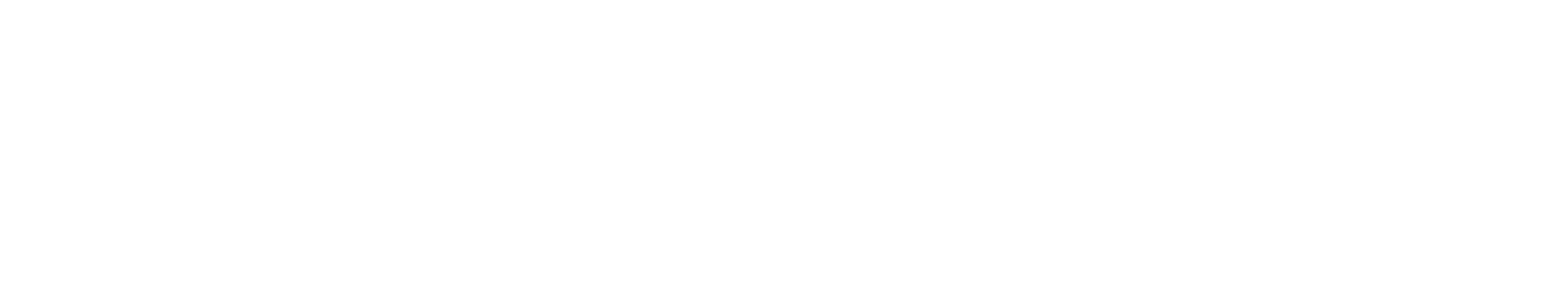 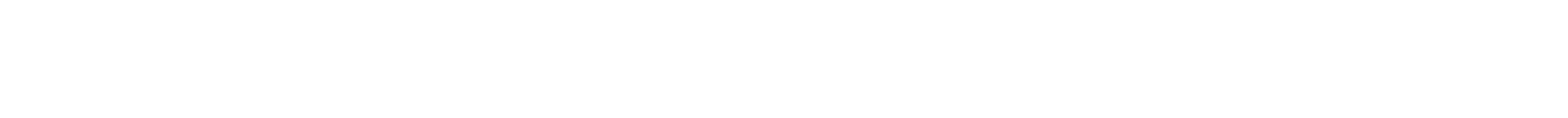 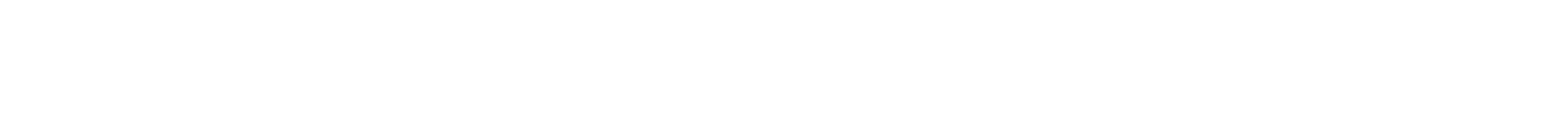 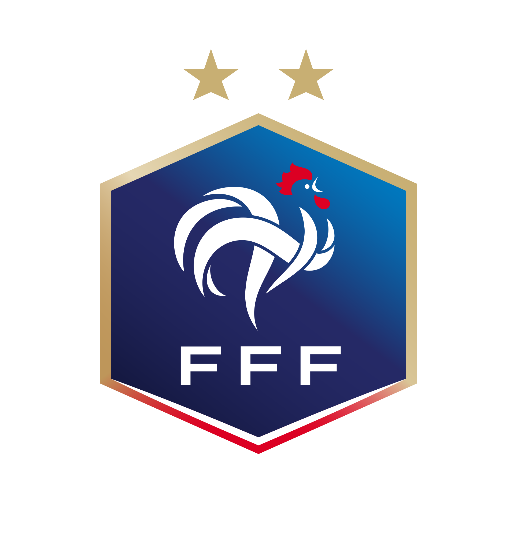 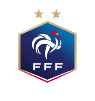 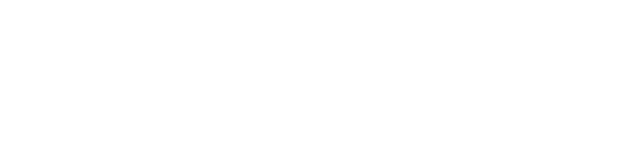 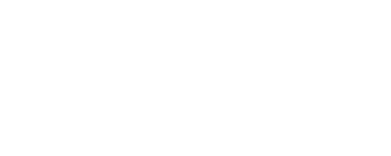 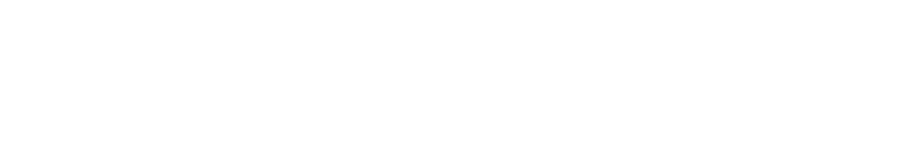 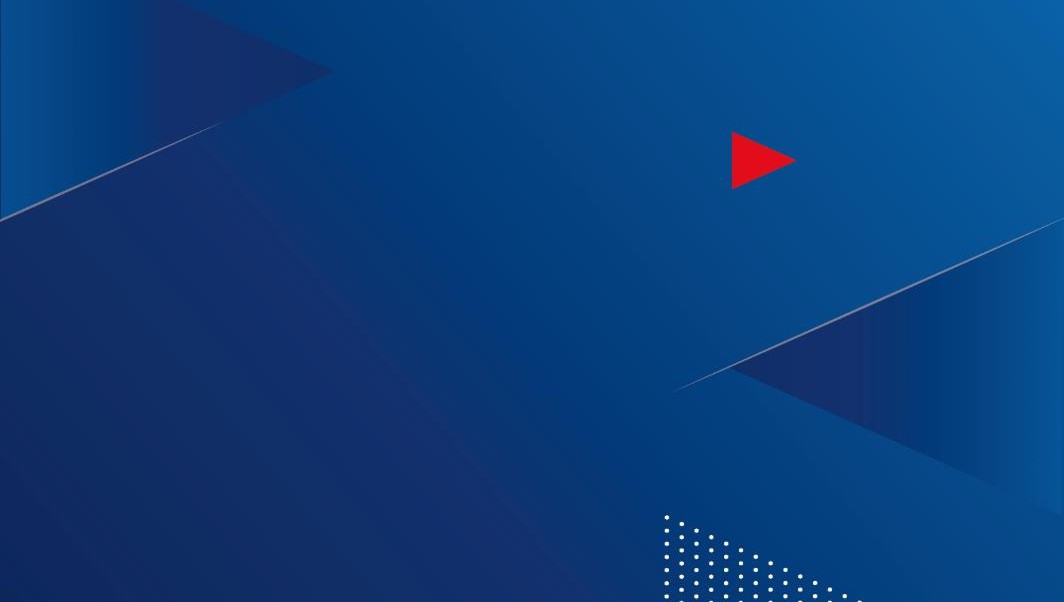 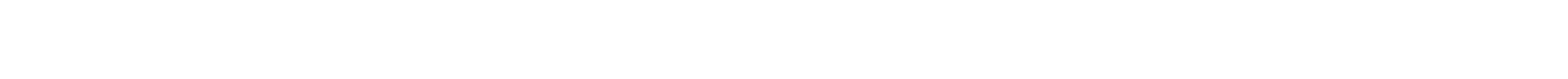 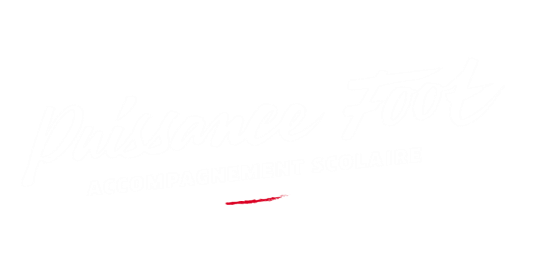 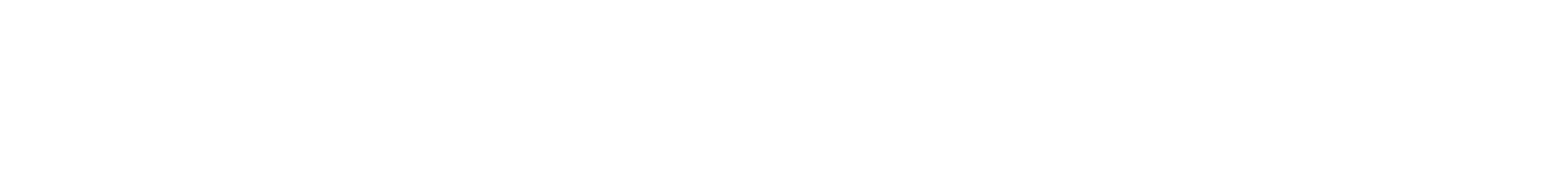 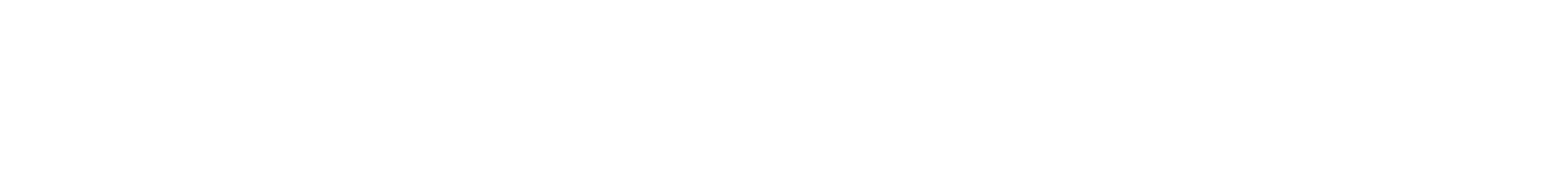 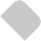 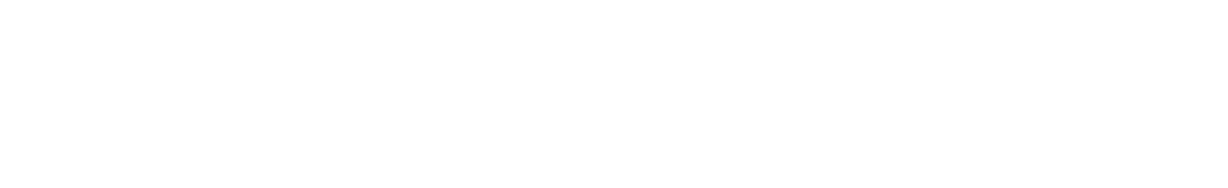 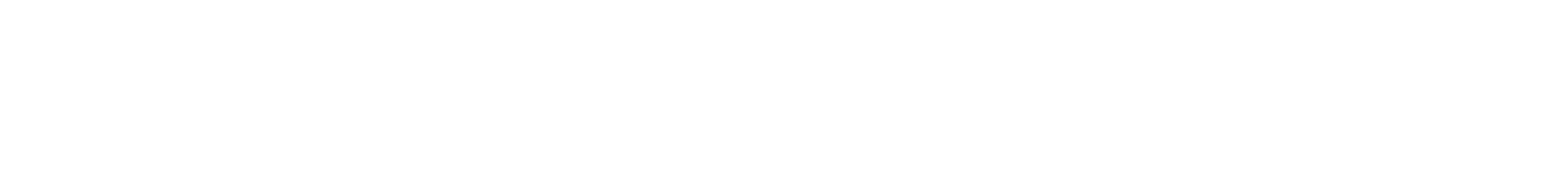 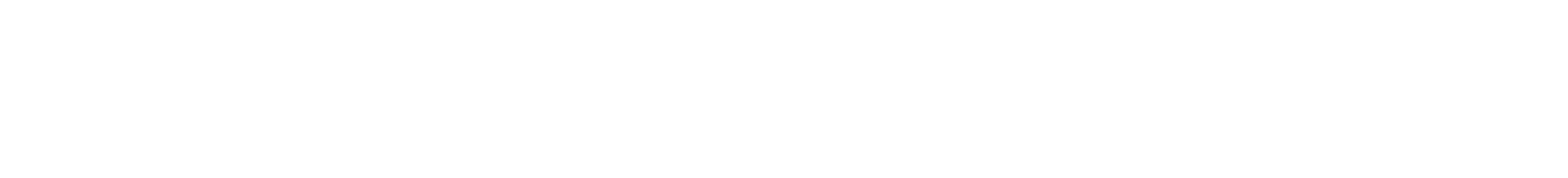 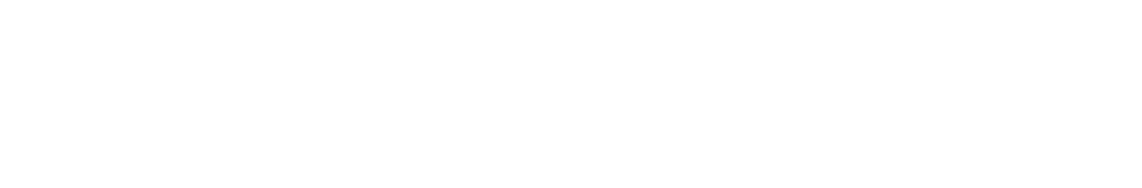 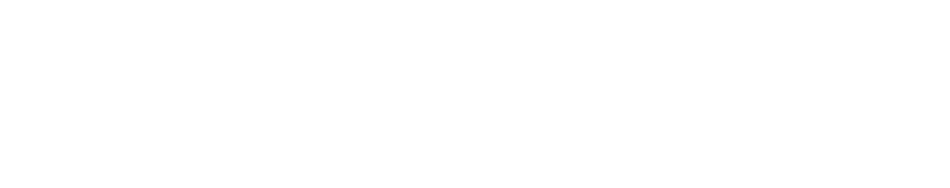 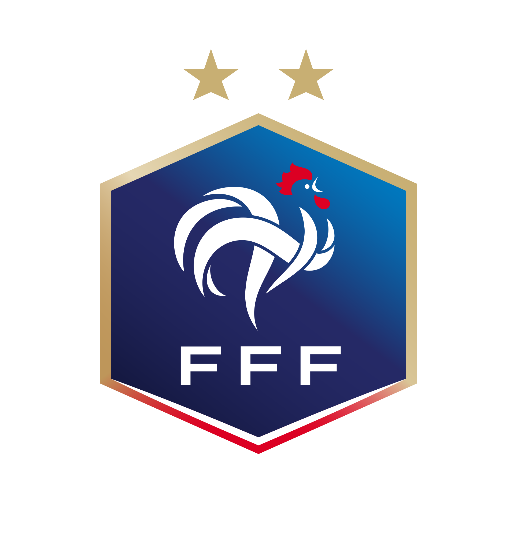 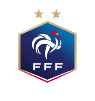 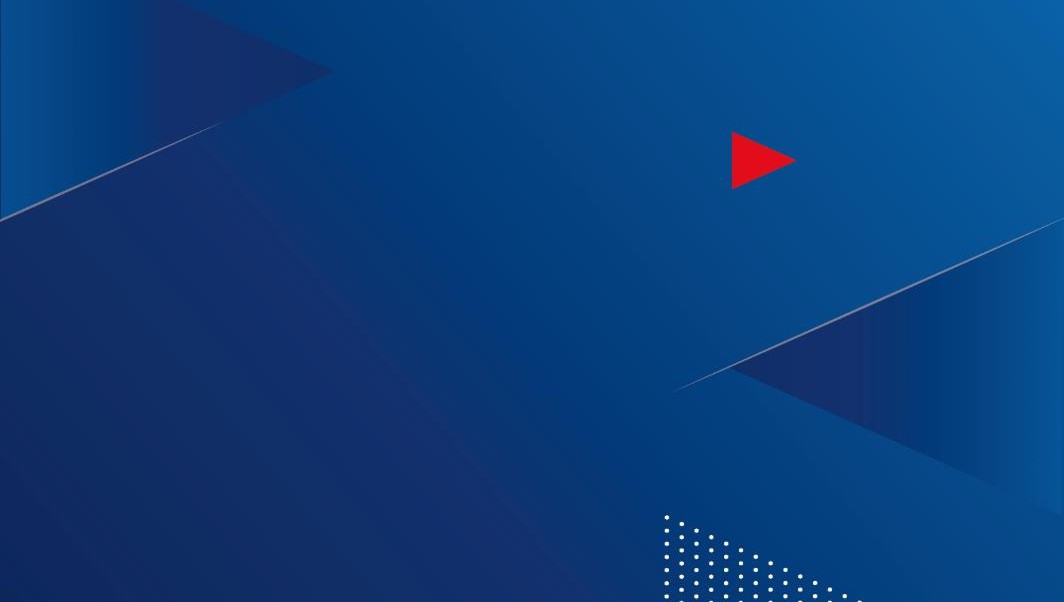 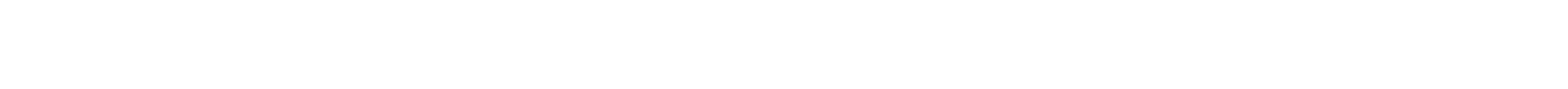 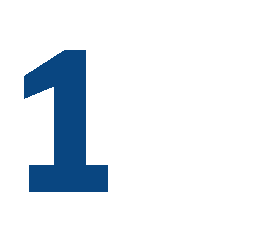 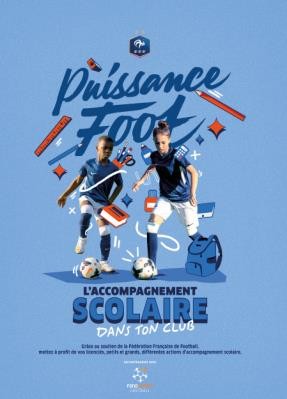 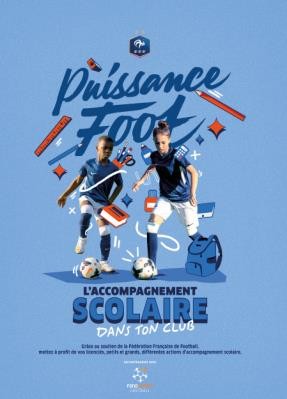 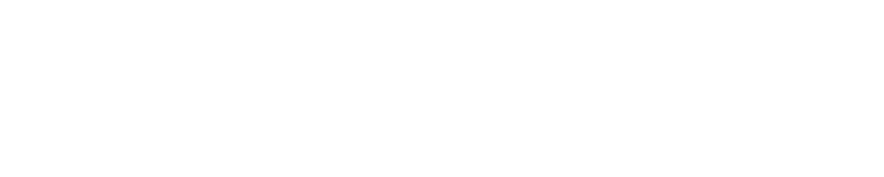 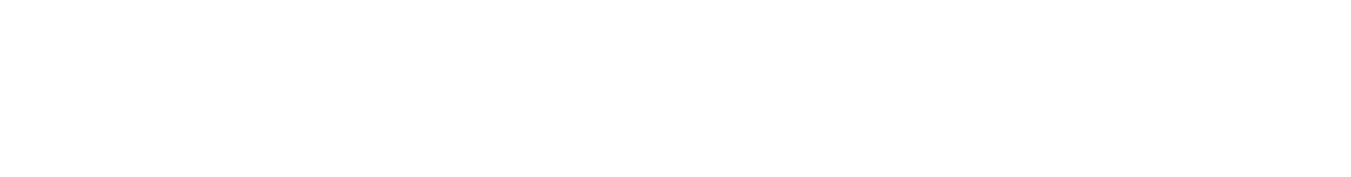 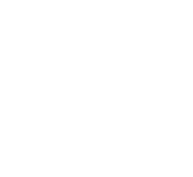 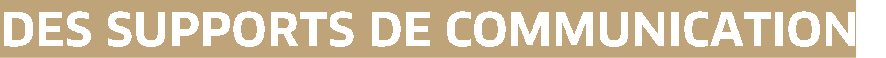 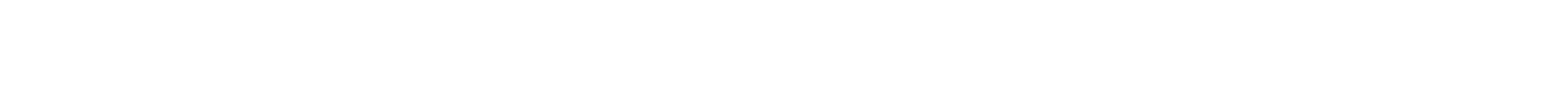 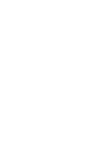 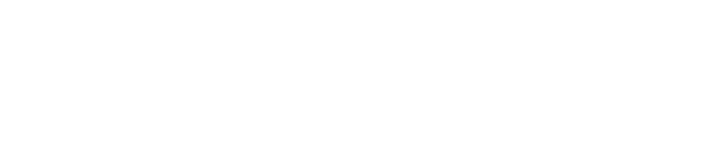 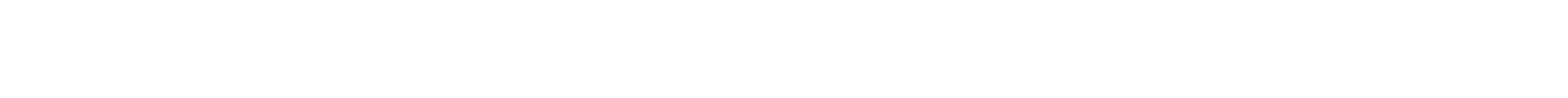 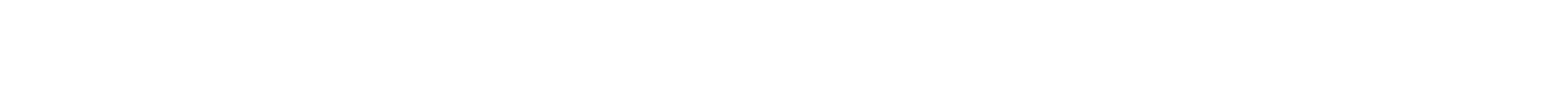 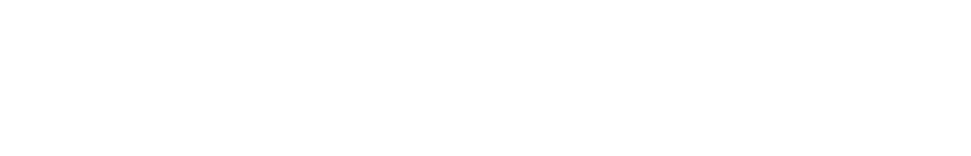 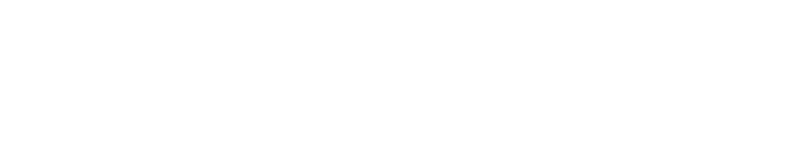 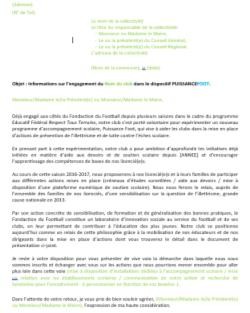 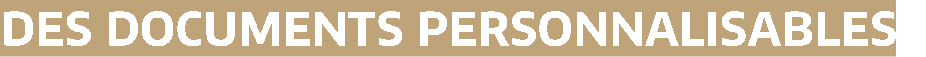 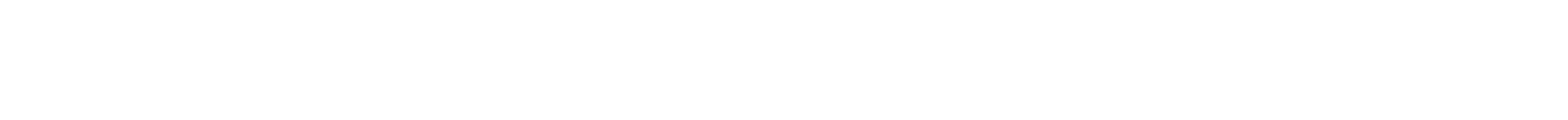 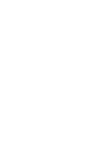 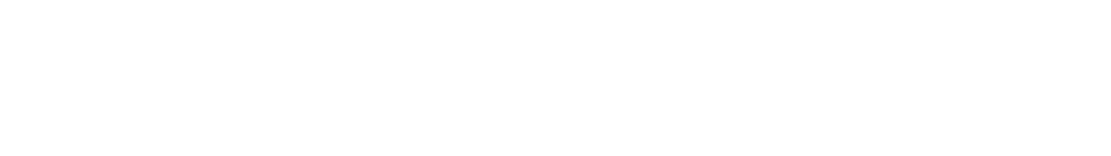 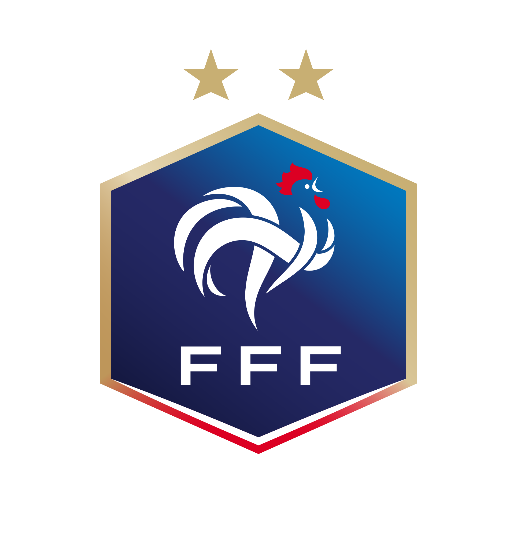 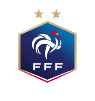 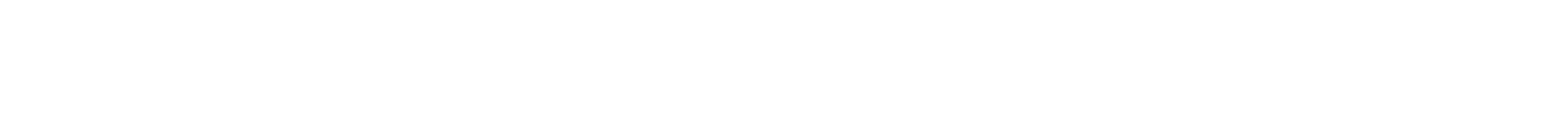 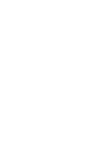 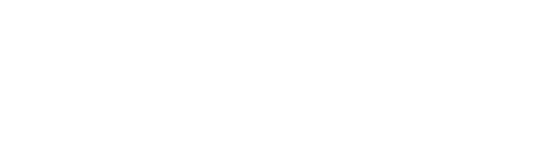 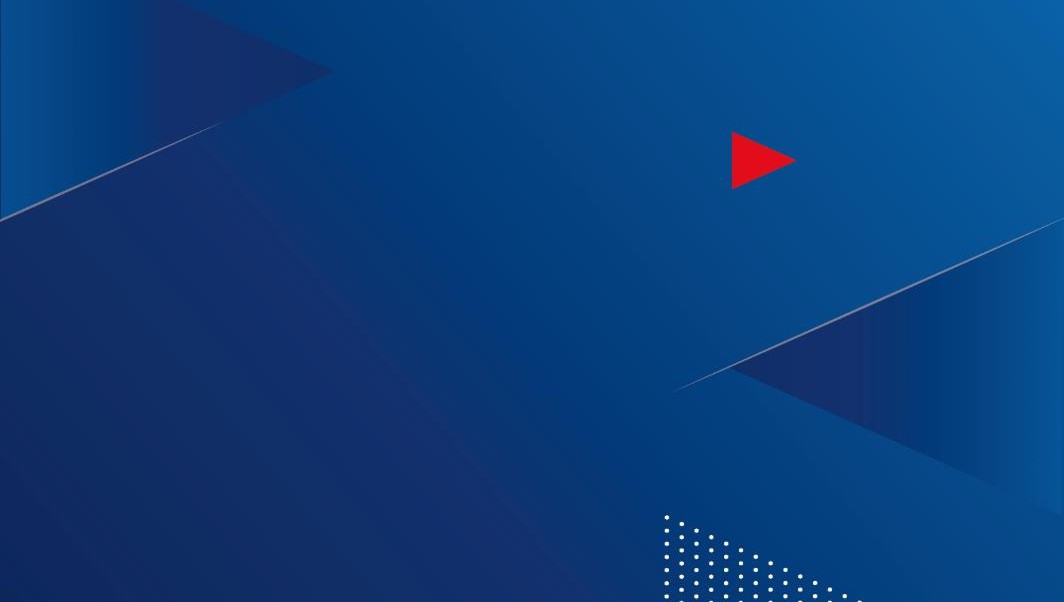 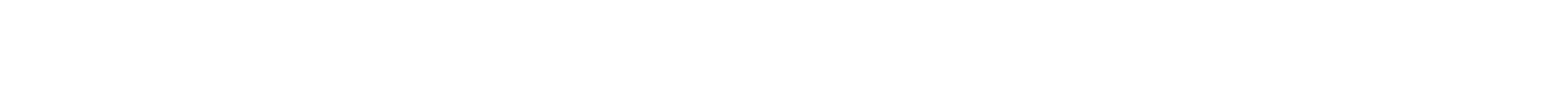 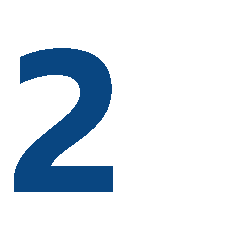 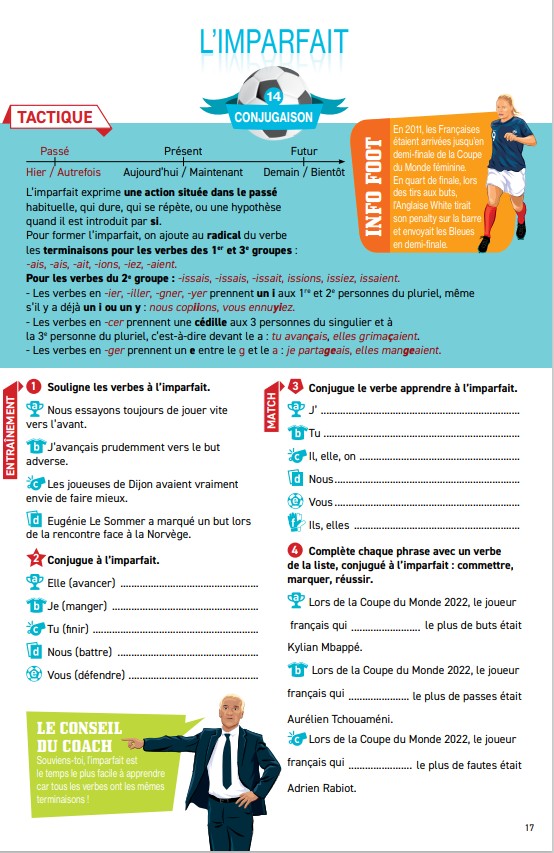 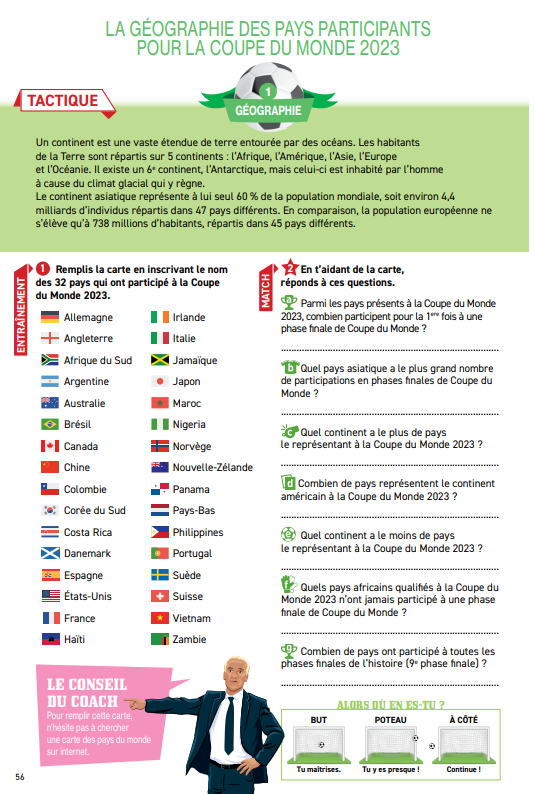 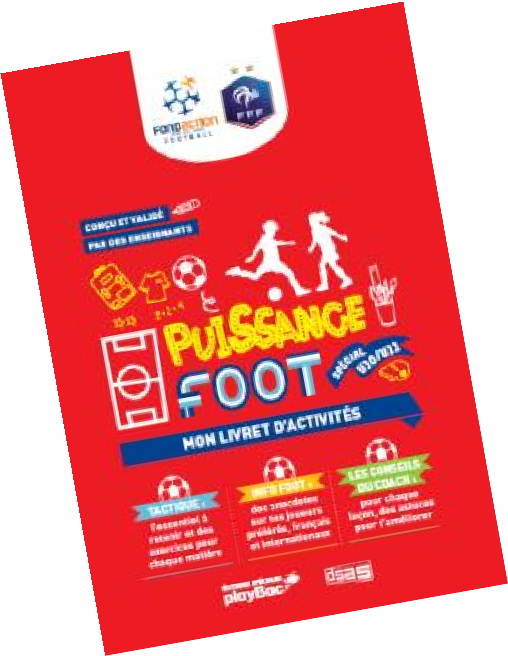 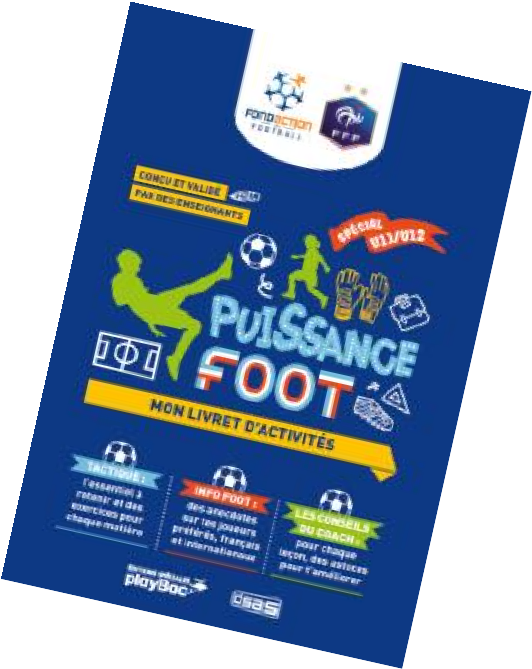 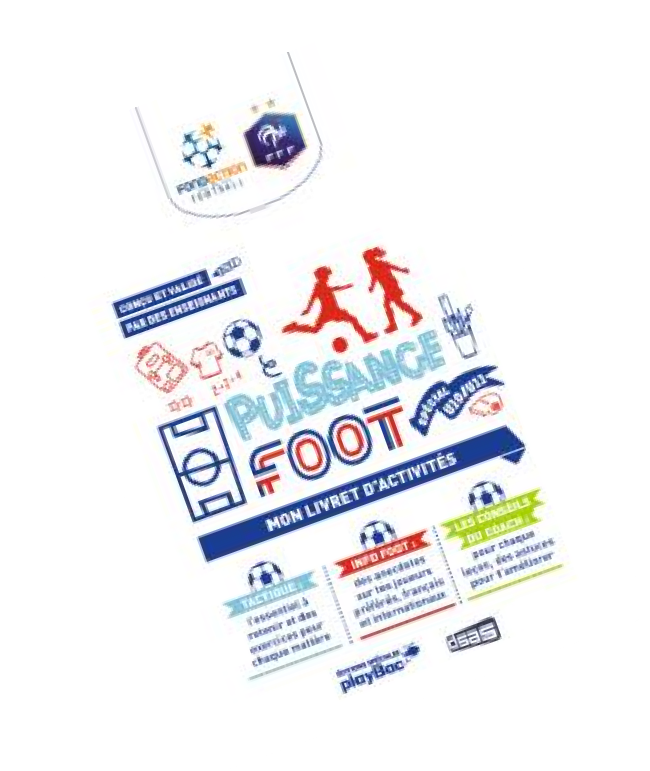 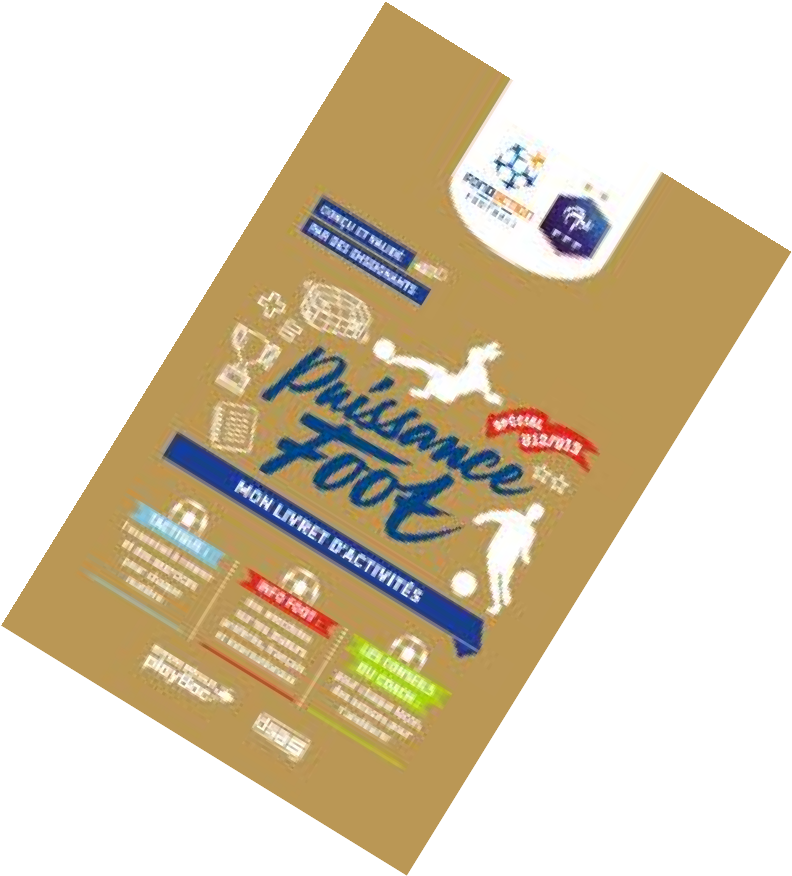 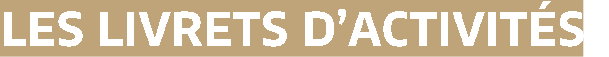 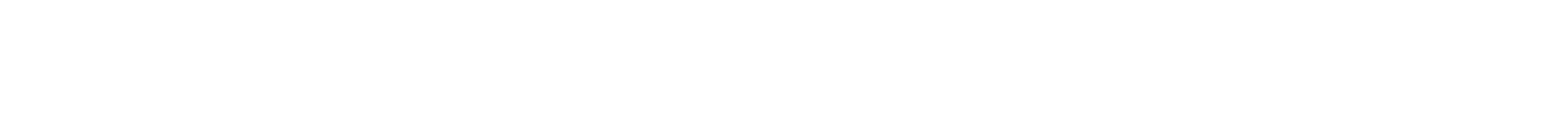 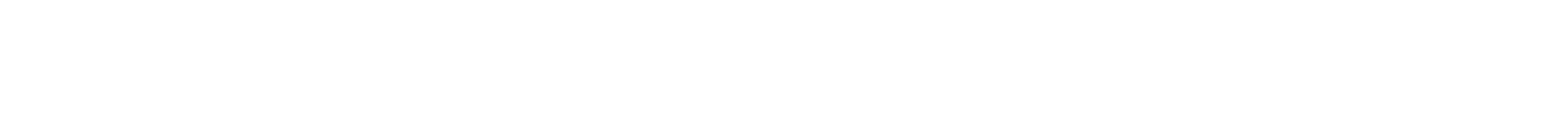 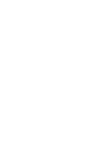 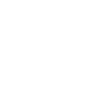 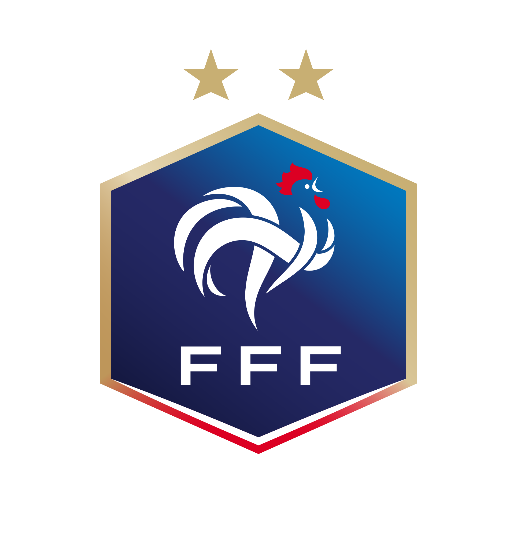 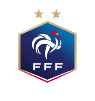 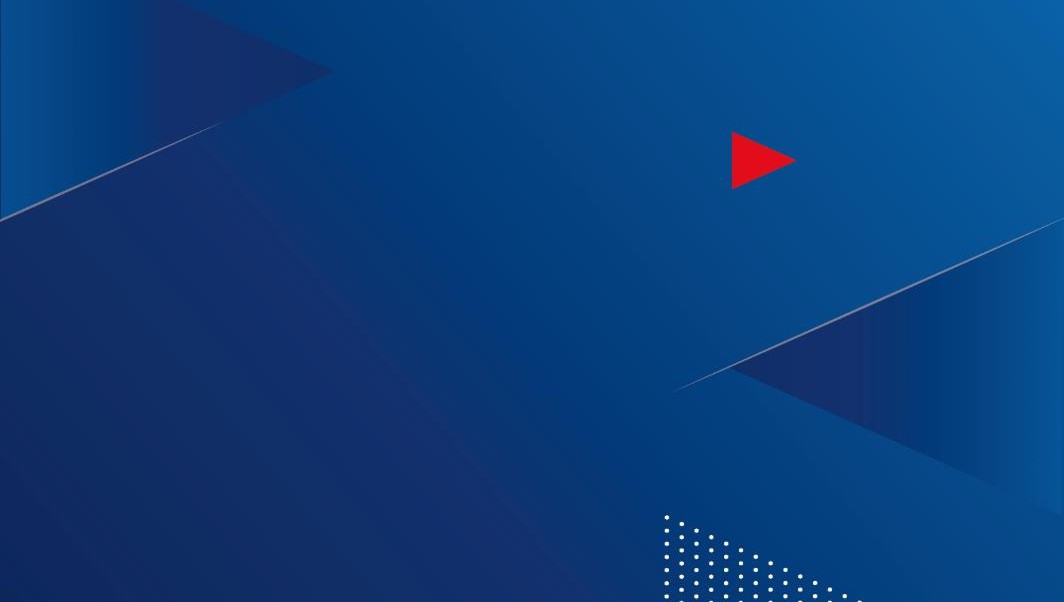 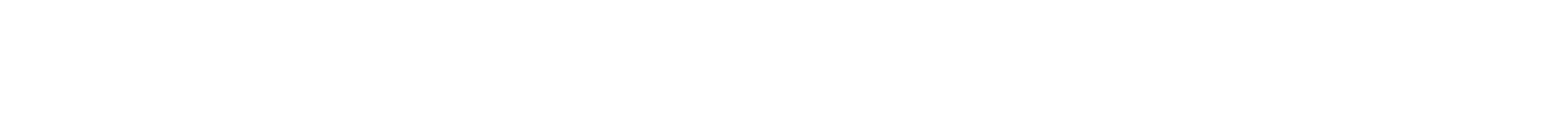 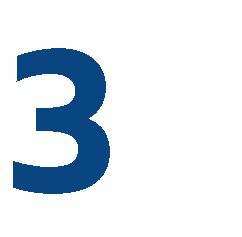 LE RÉSEAU NATIONAL
DES INSPE
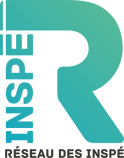 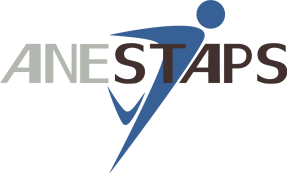 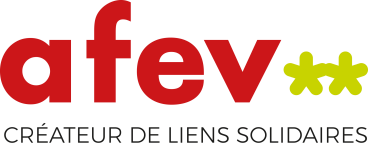 L’ANESTAPS
L’AFEV
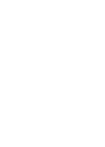 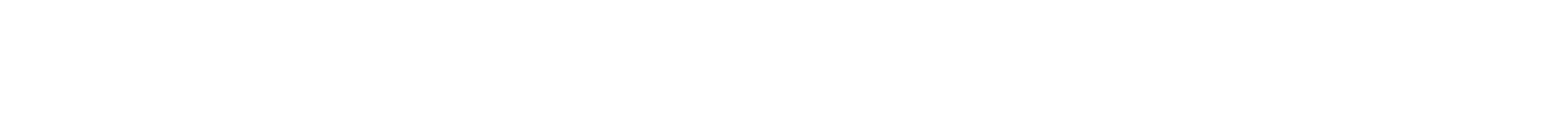 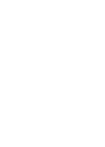 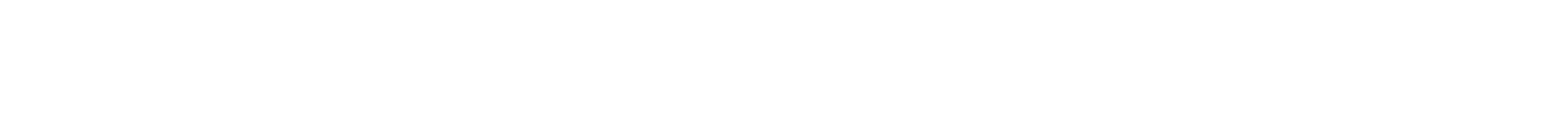 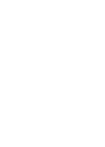 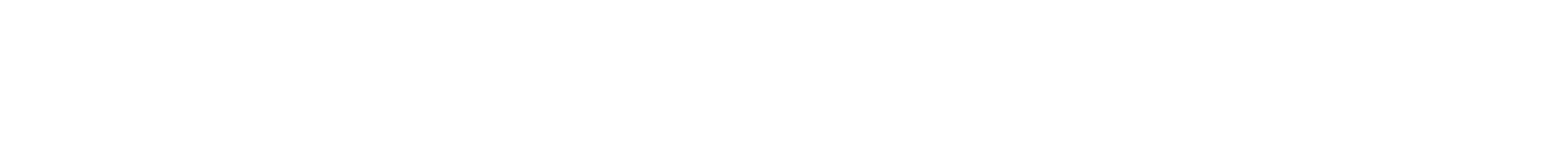 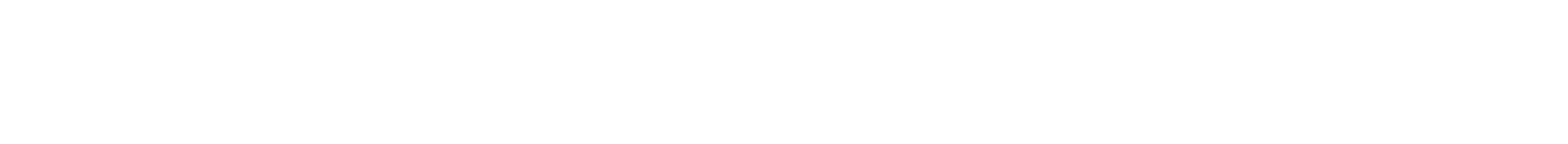 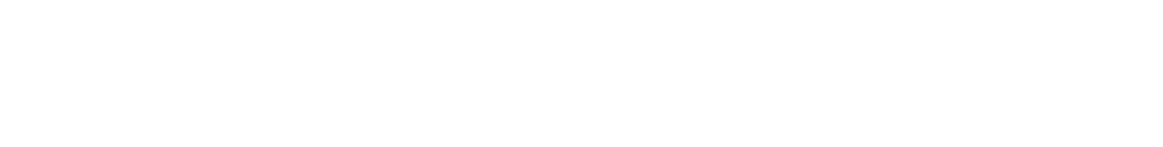 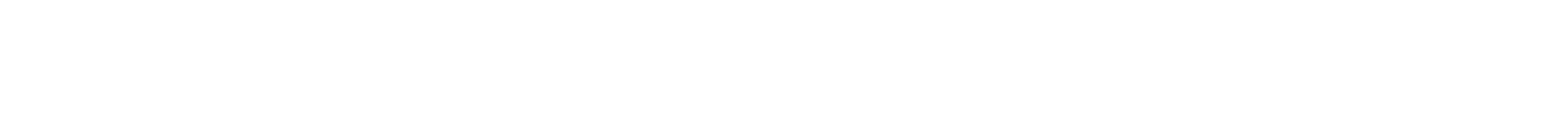 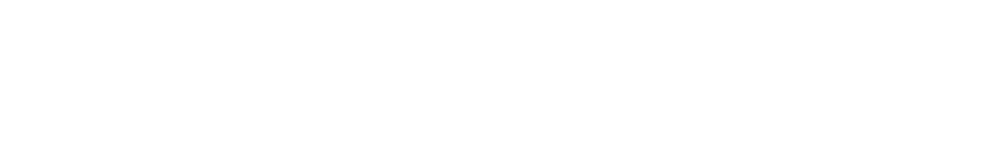 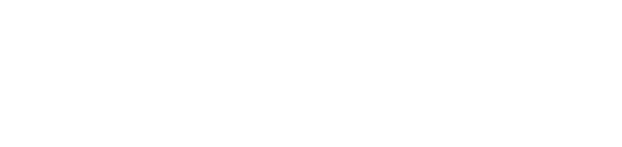 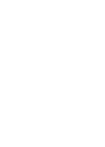 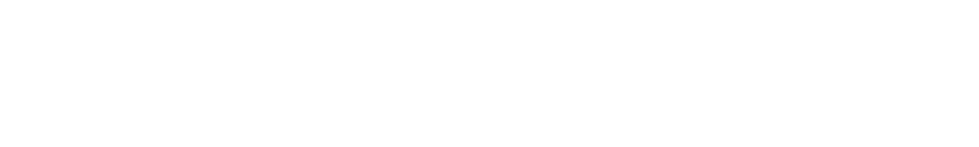 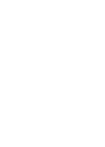 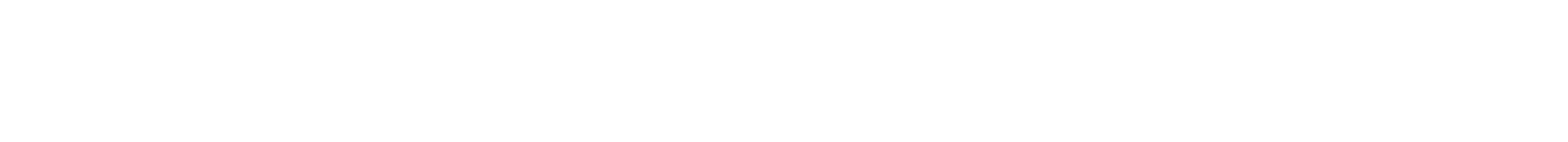 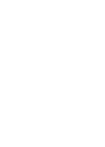 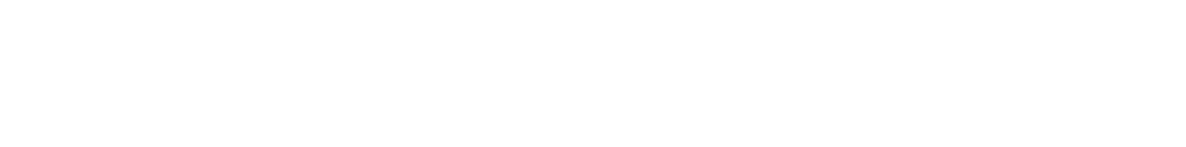 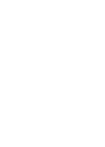 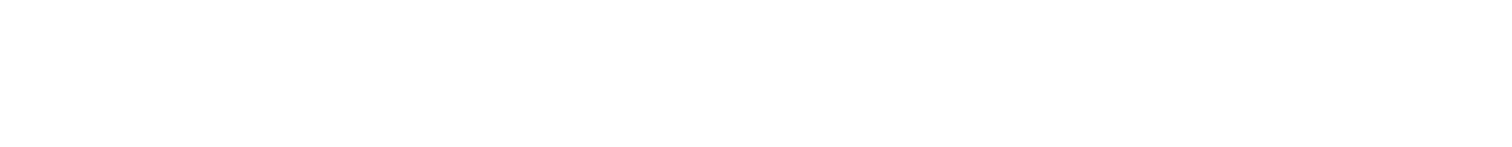 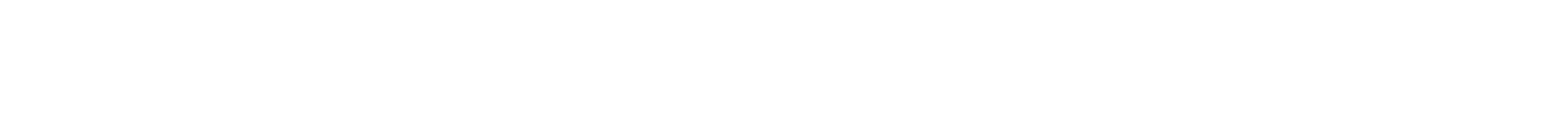 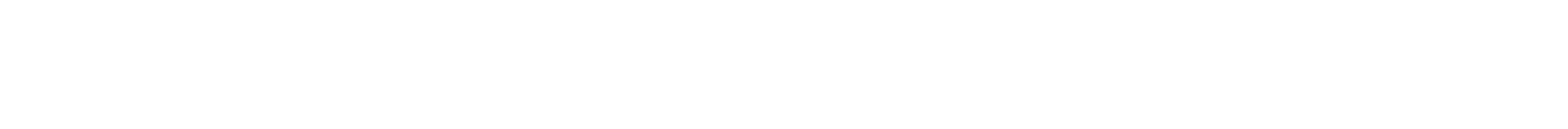 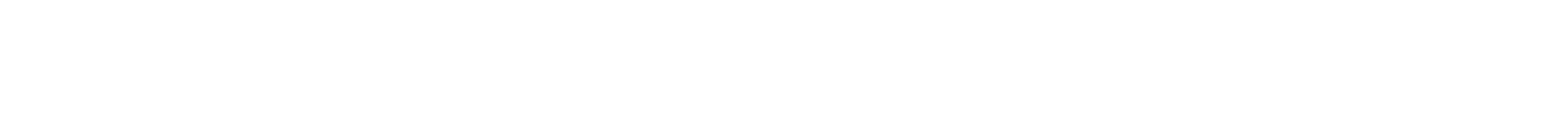 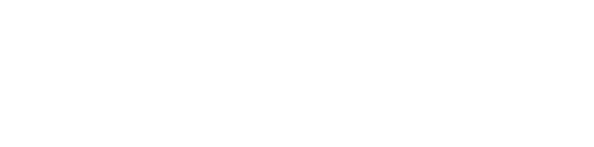 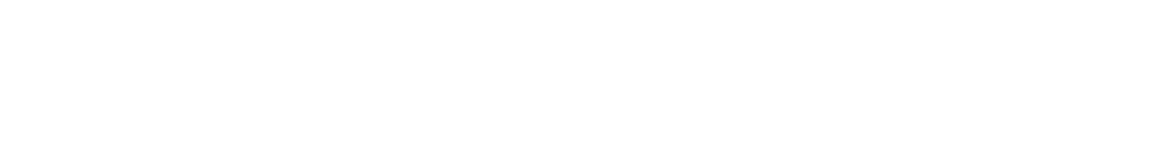 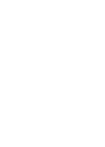 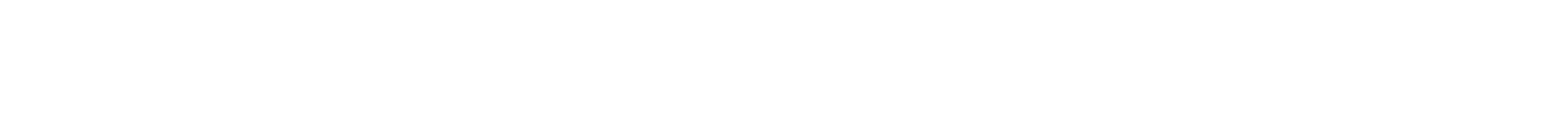 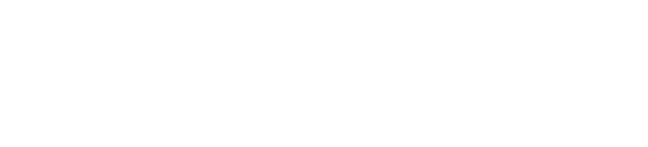 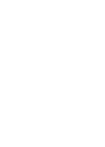 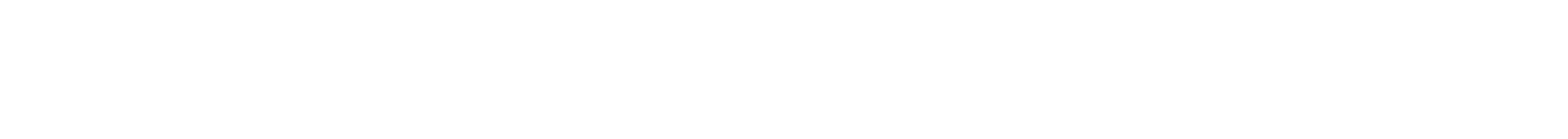 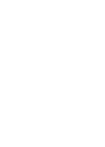 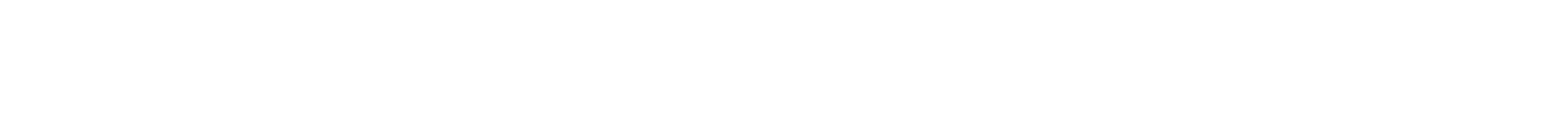 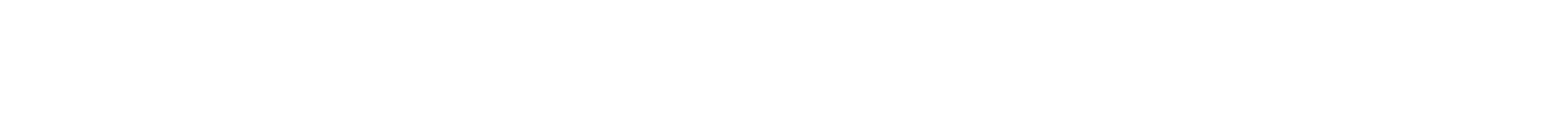 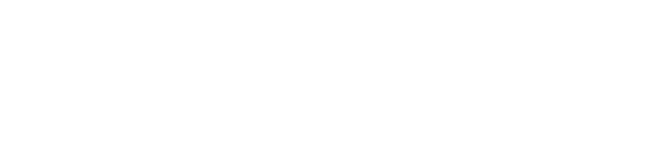 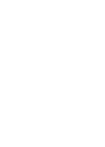 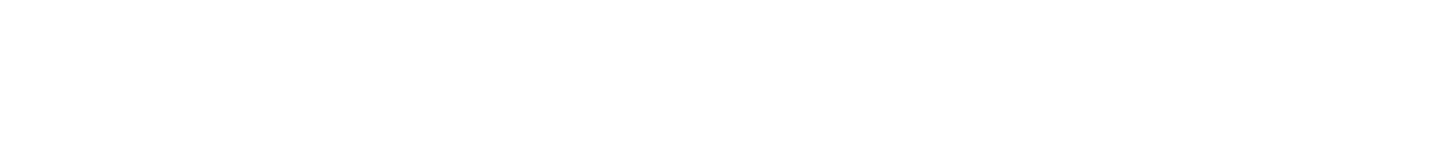 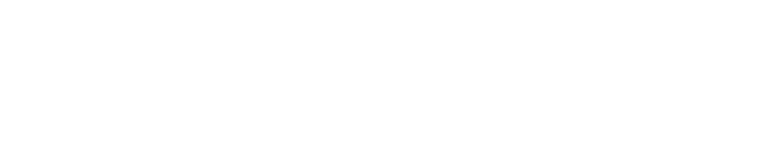 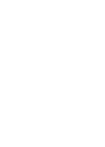 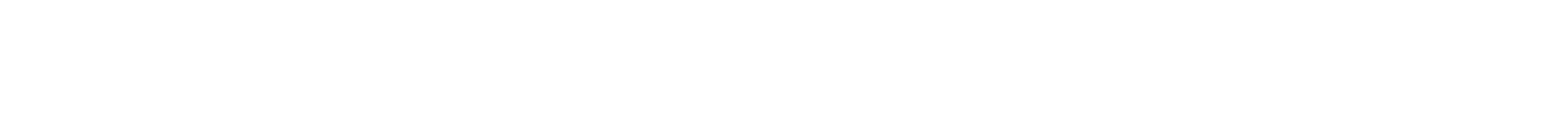 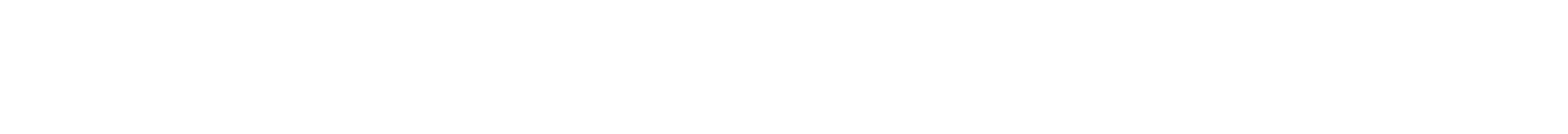 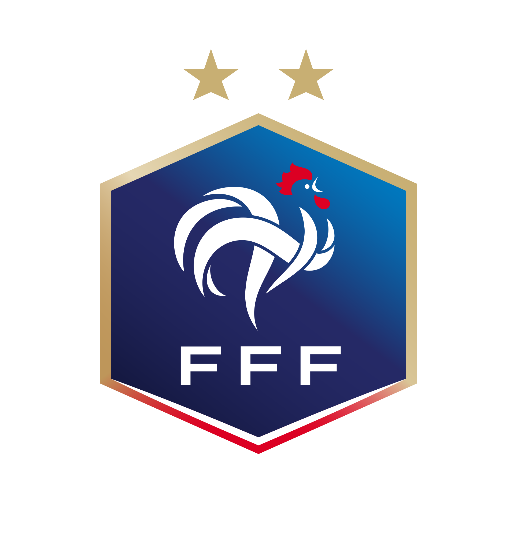 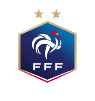 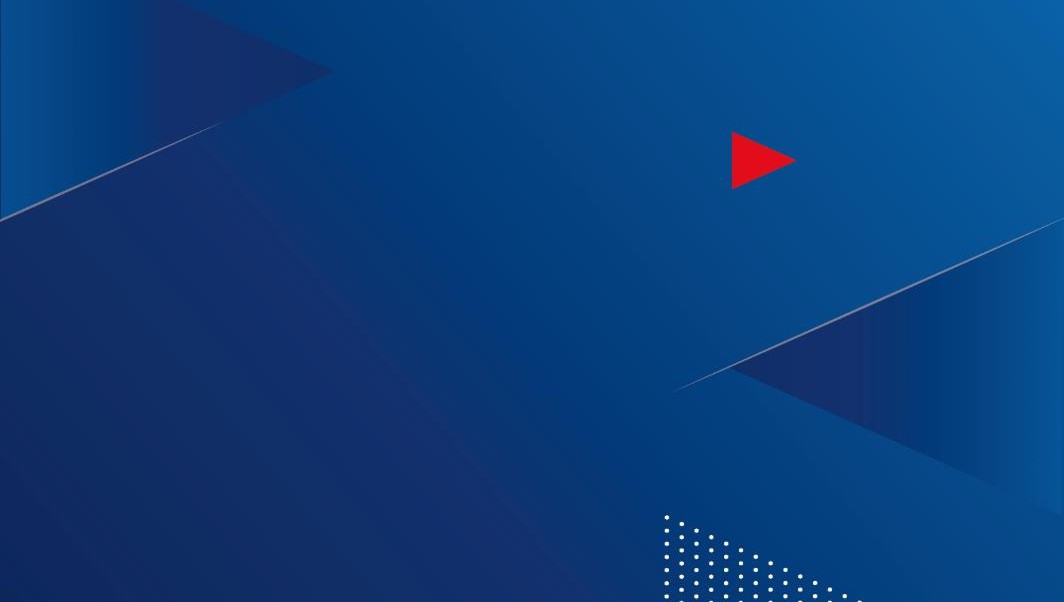 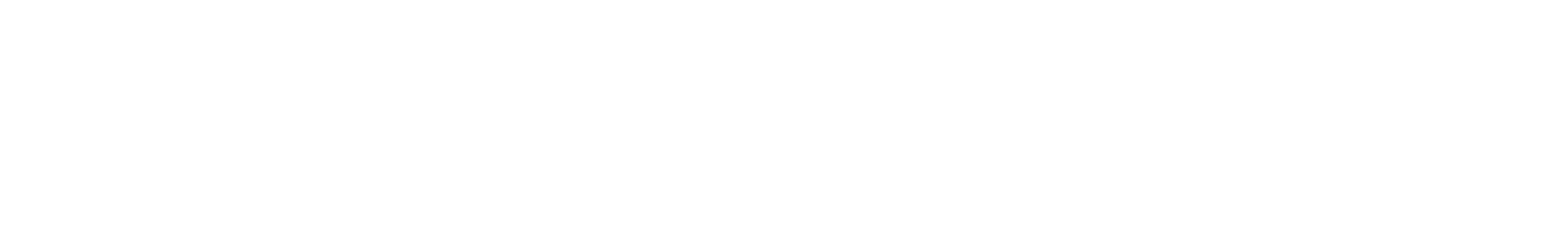 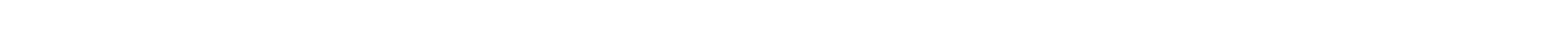 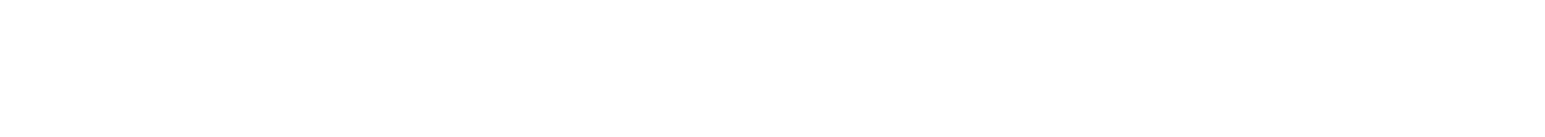 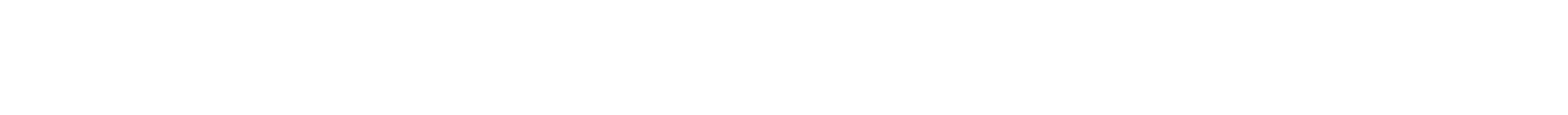 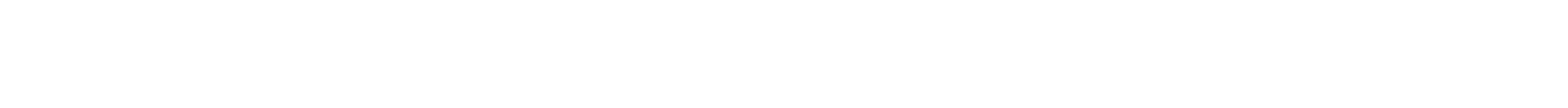 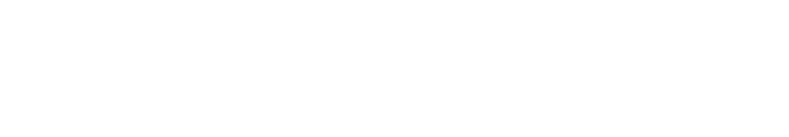 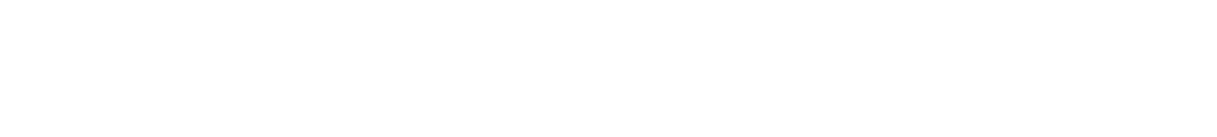 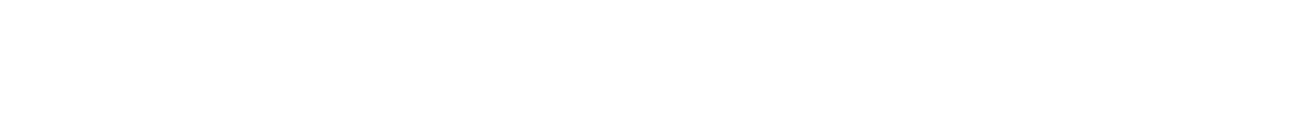 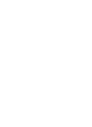 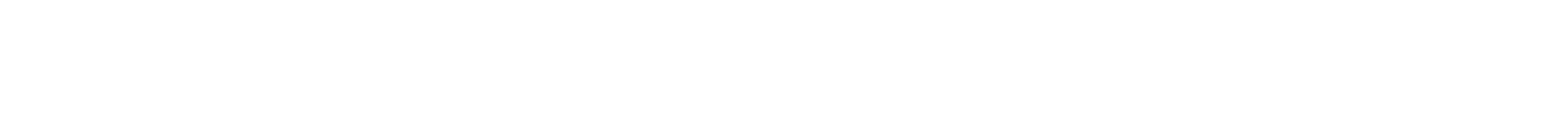 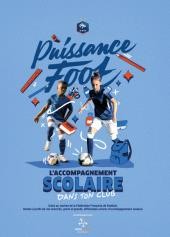 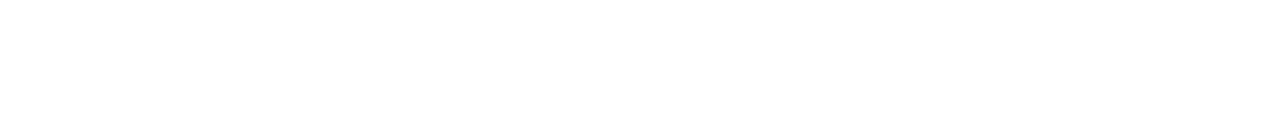 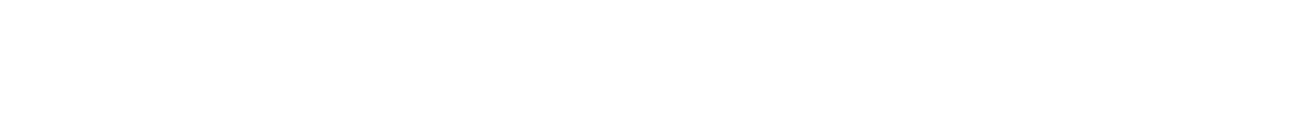 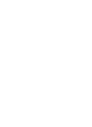 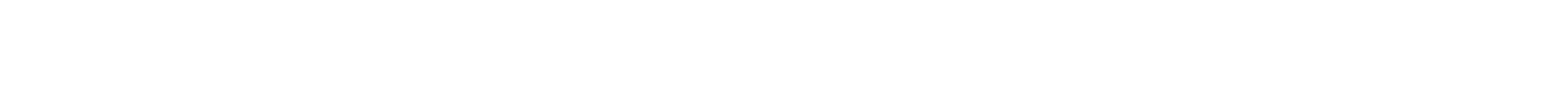 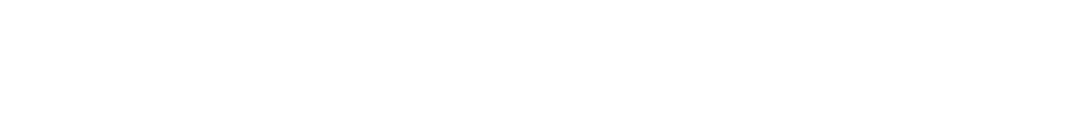 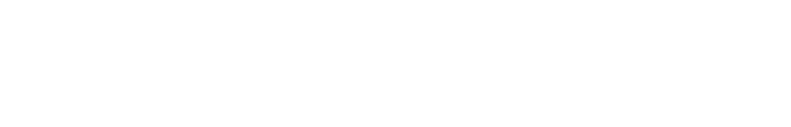 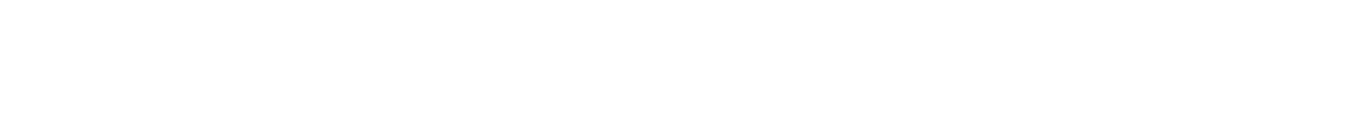 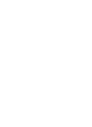 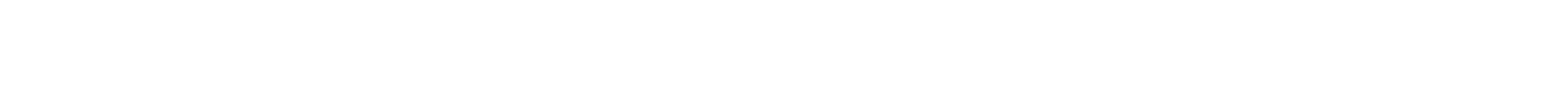 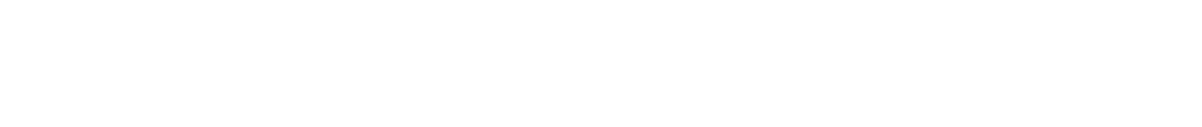 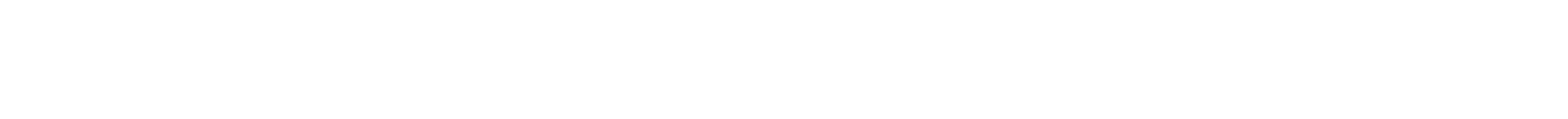 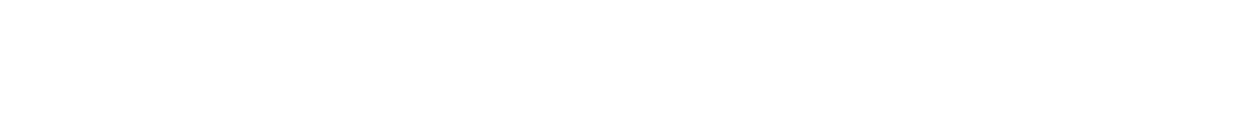 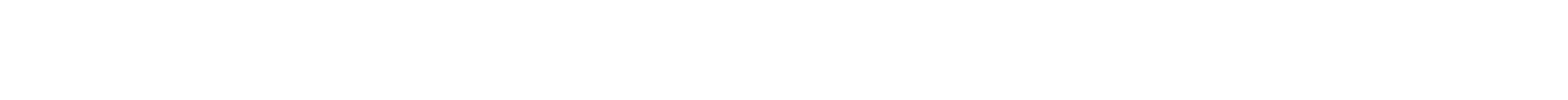 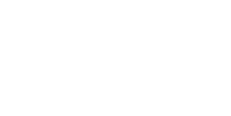 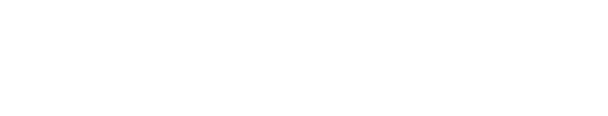 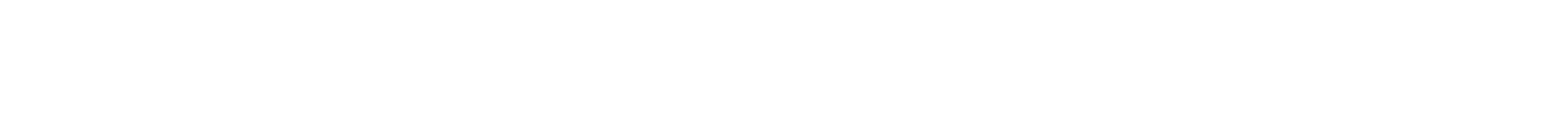 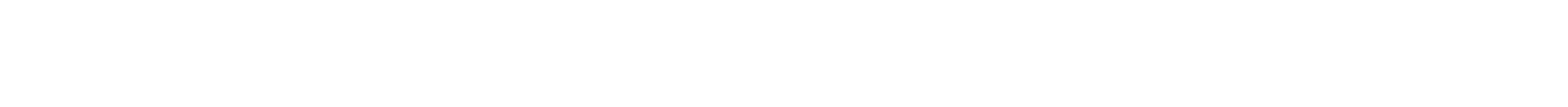 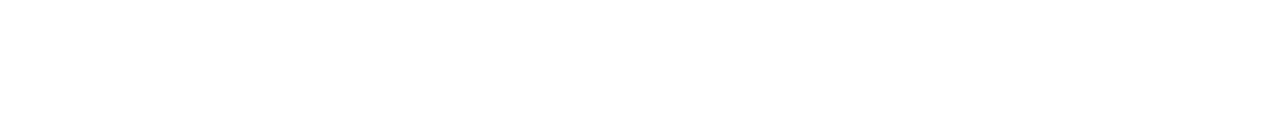 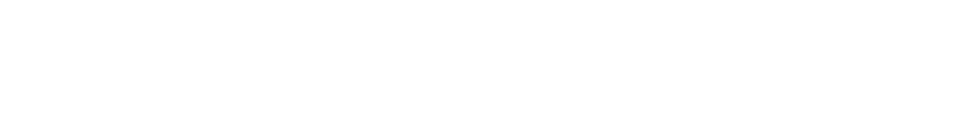 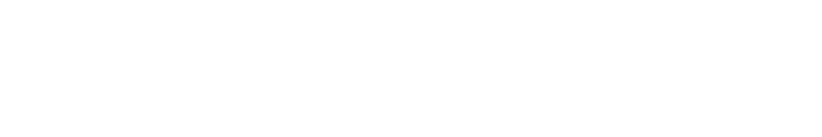 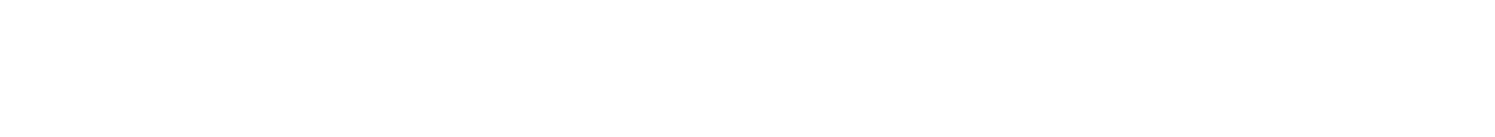 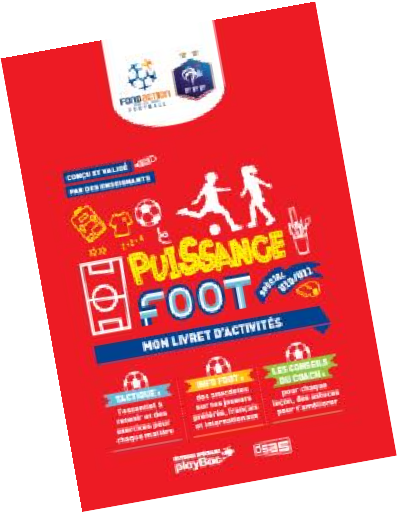 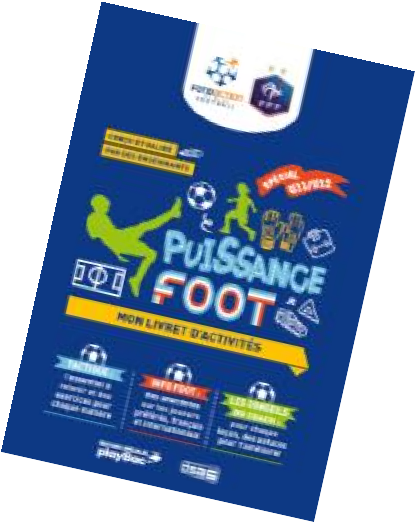 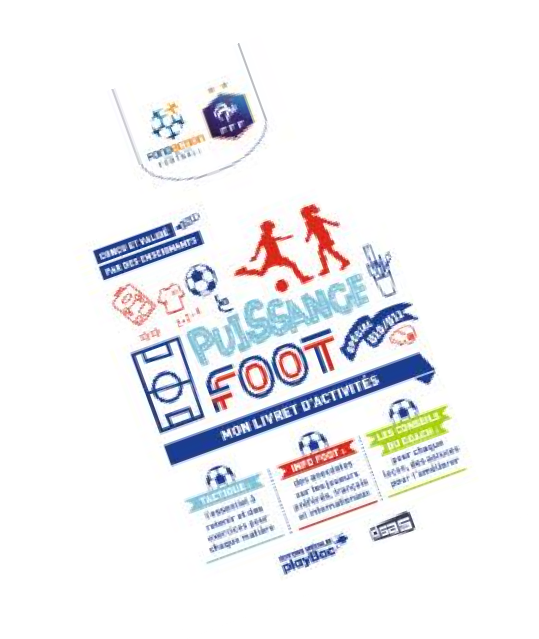 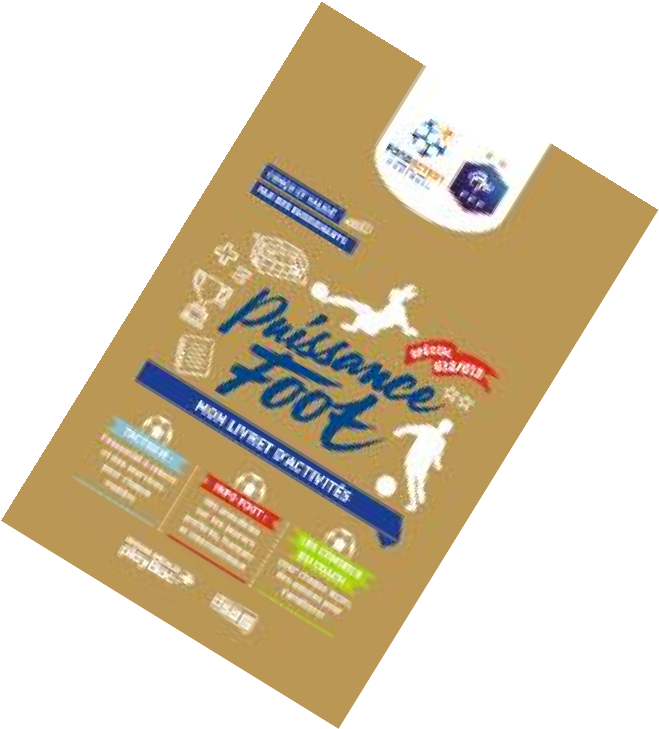 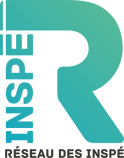 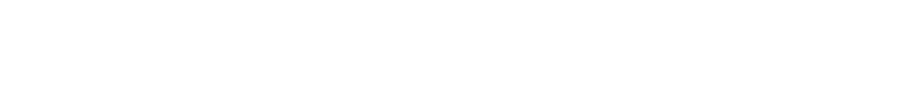 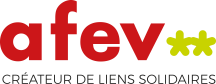 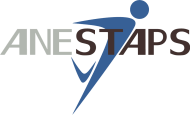 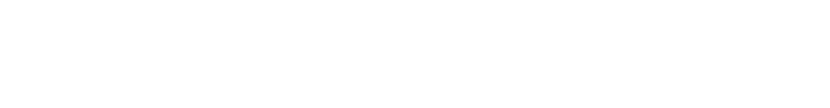 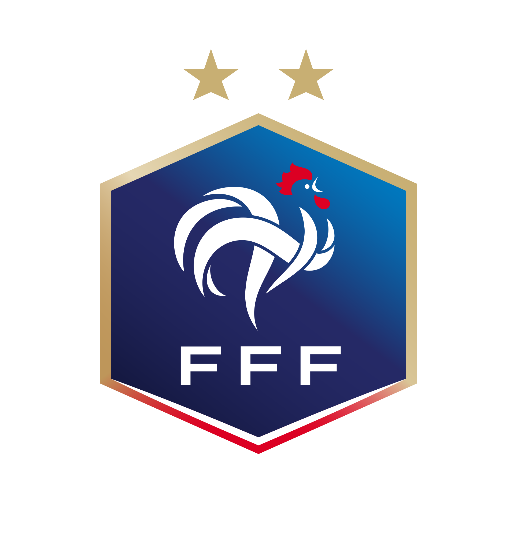 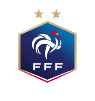 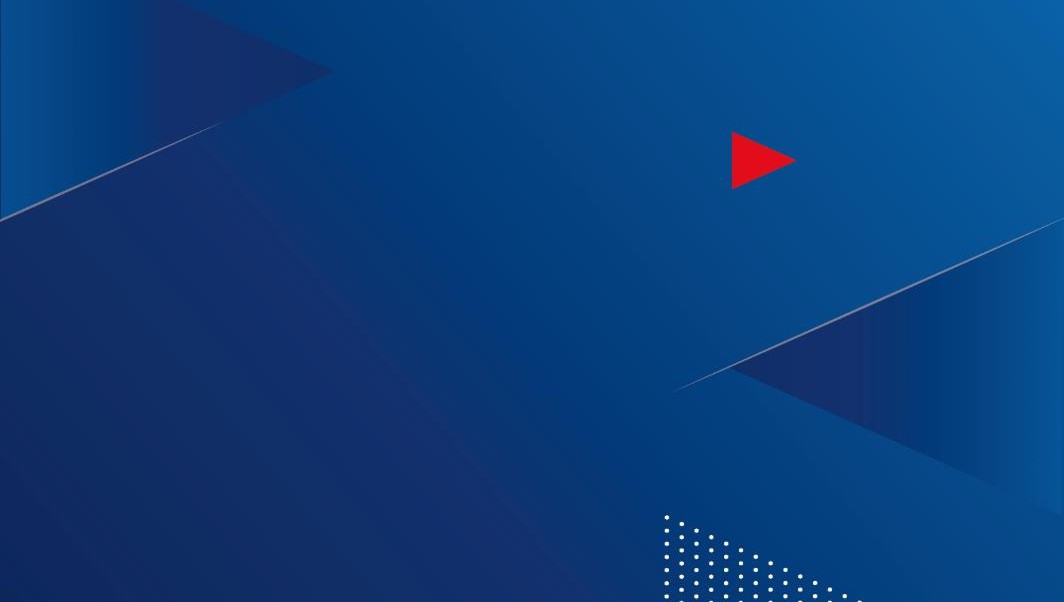 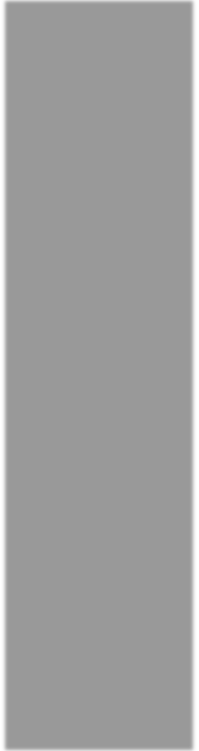 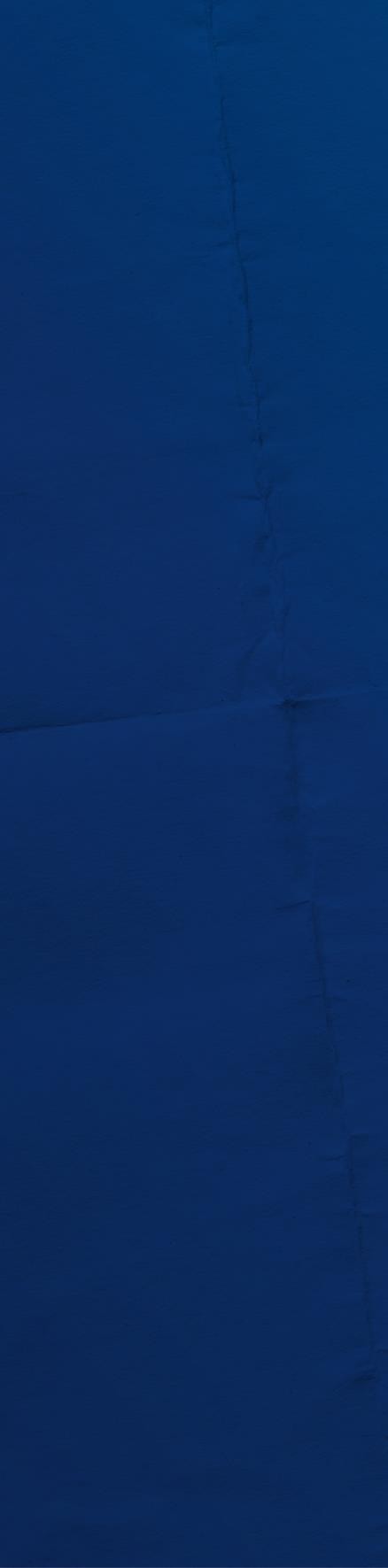 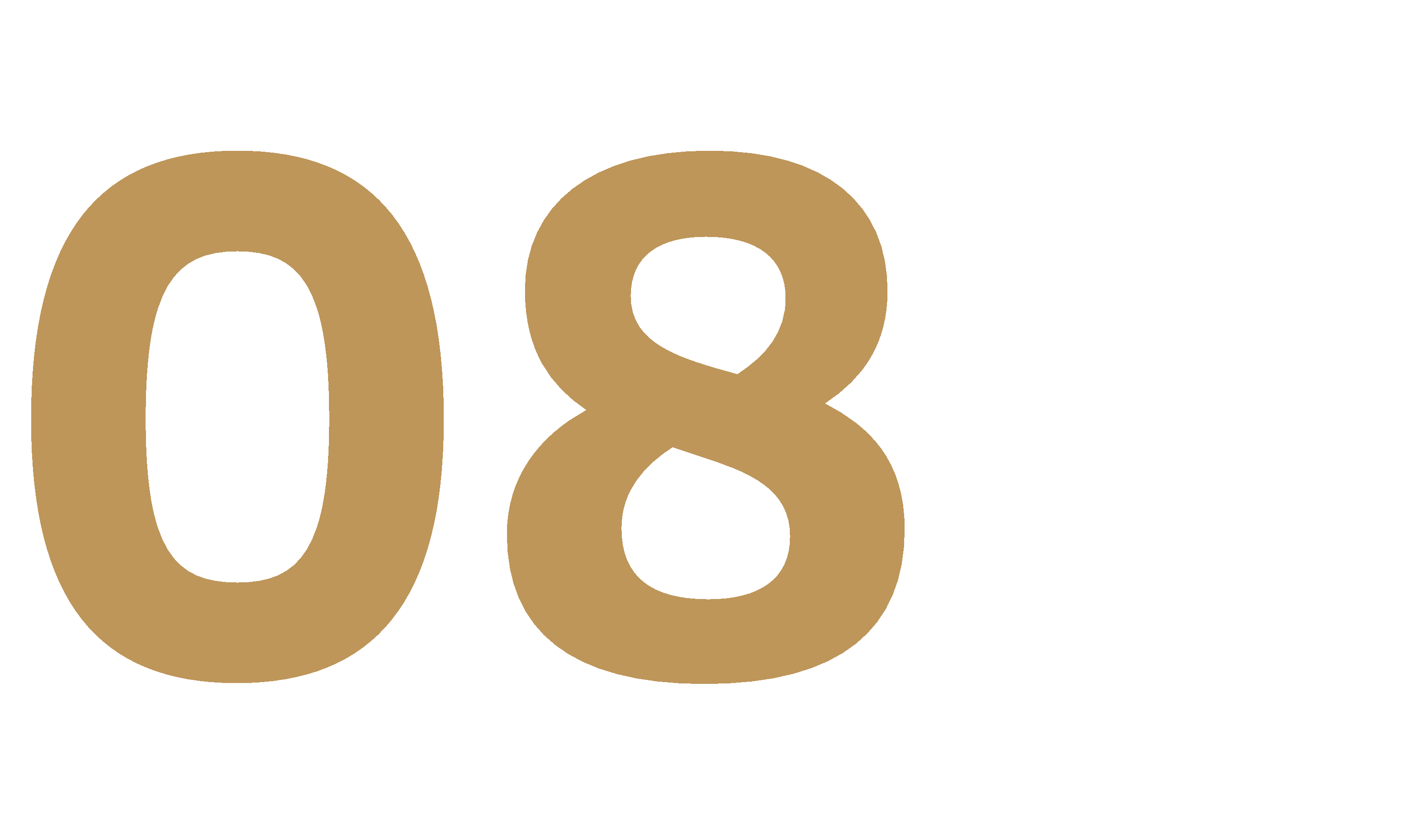 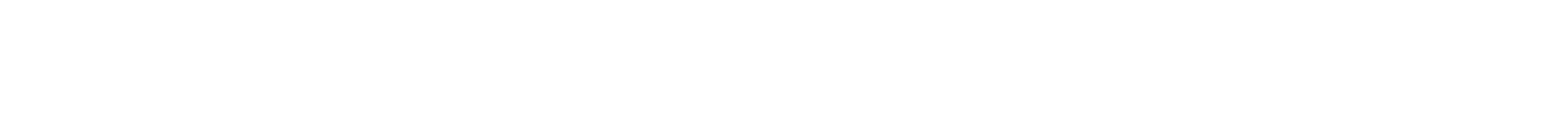 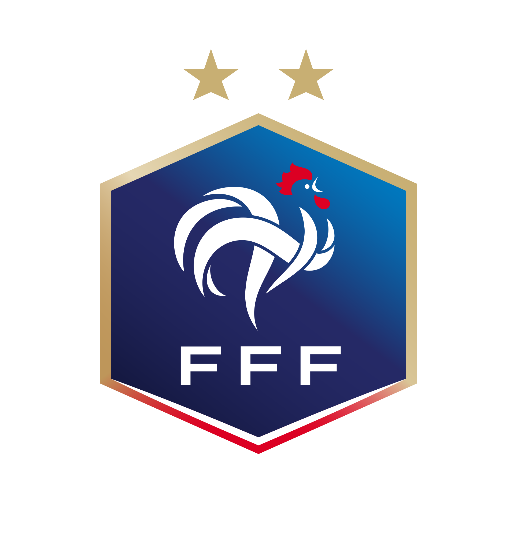 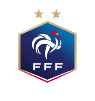 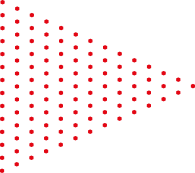 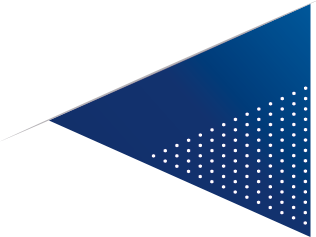 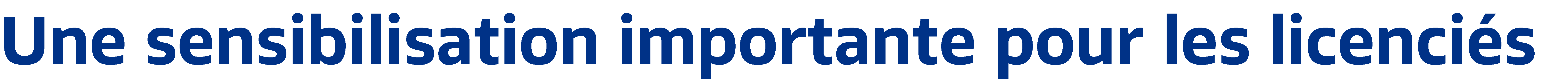 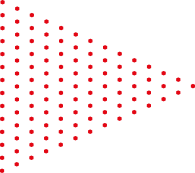 •

•

•

•

•
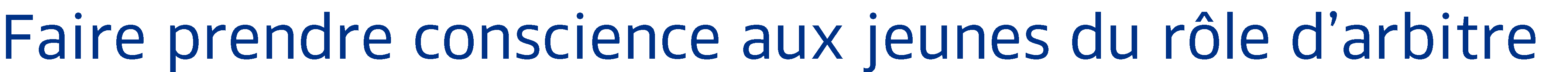 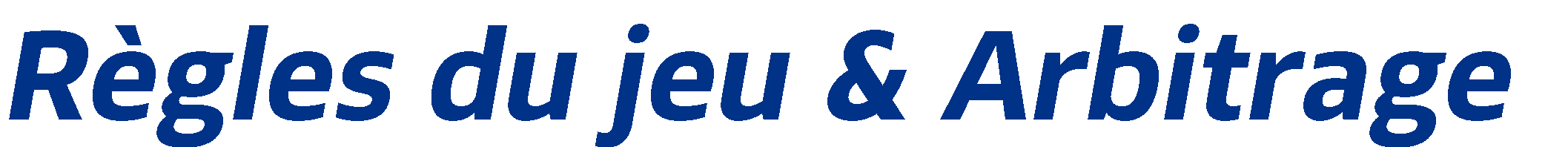 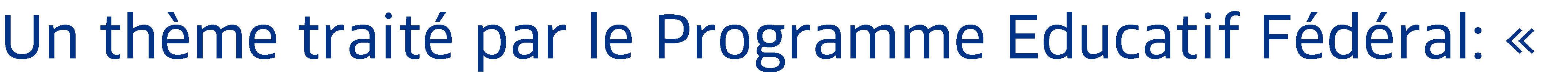 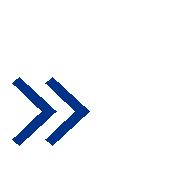 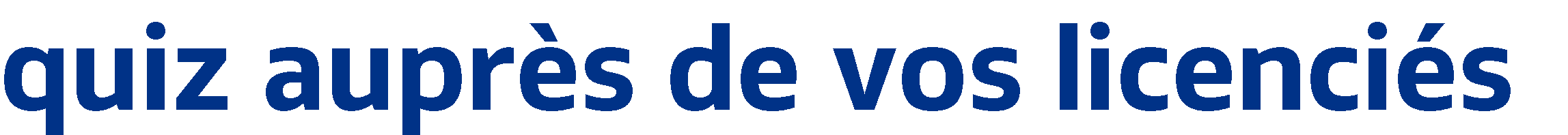 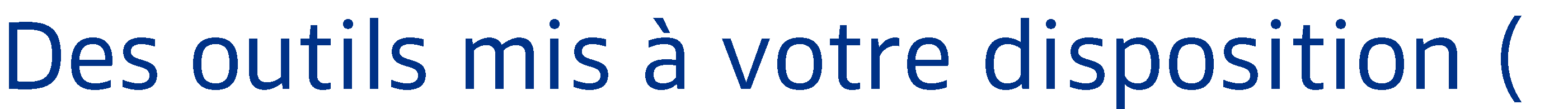 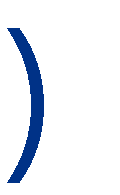 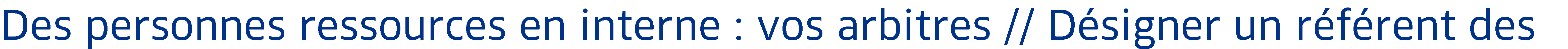 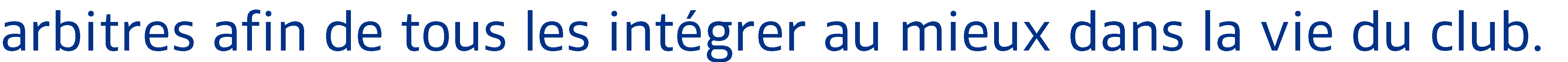 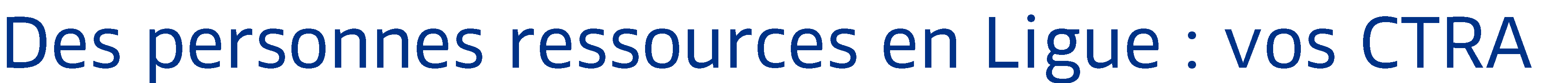 57
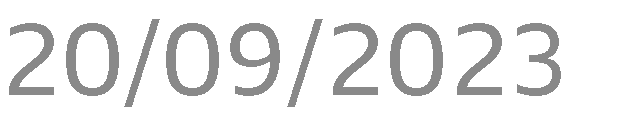 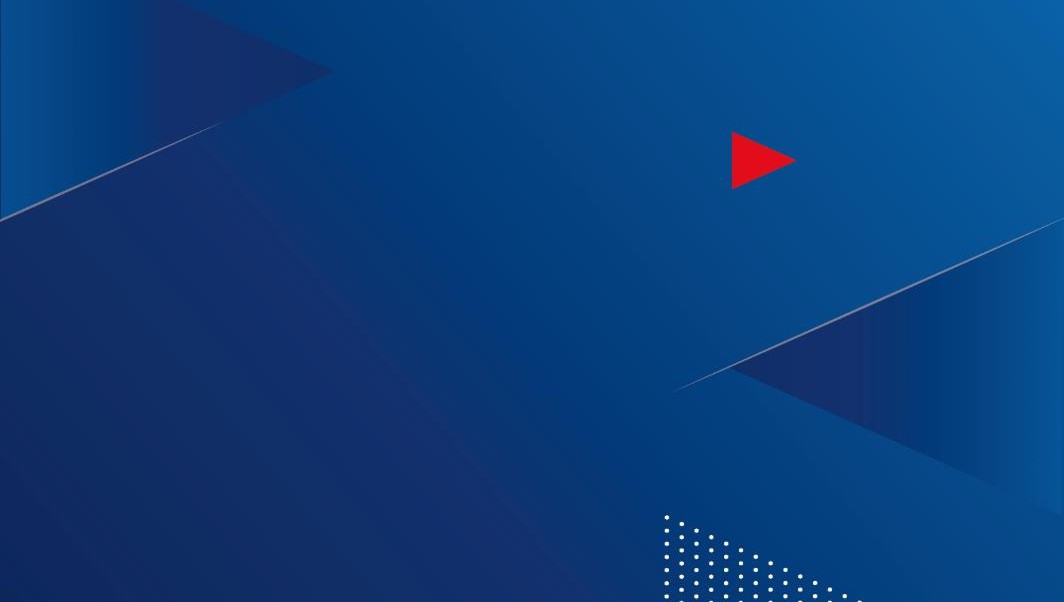 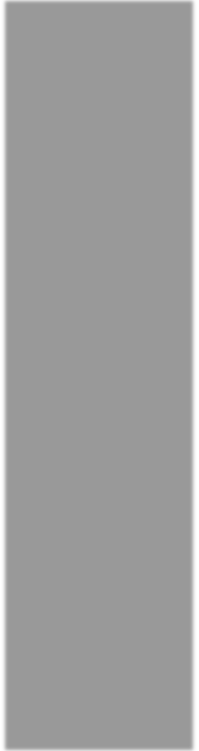 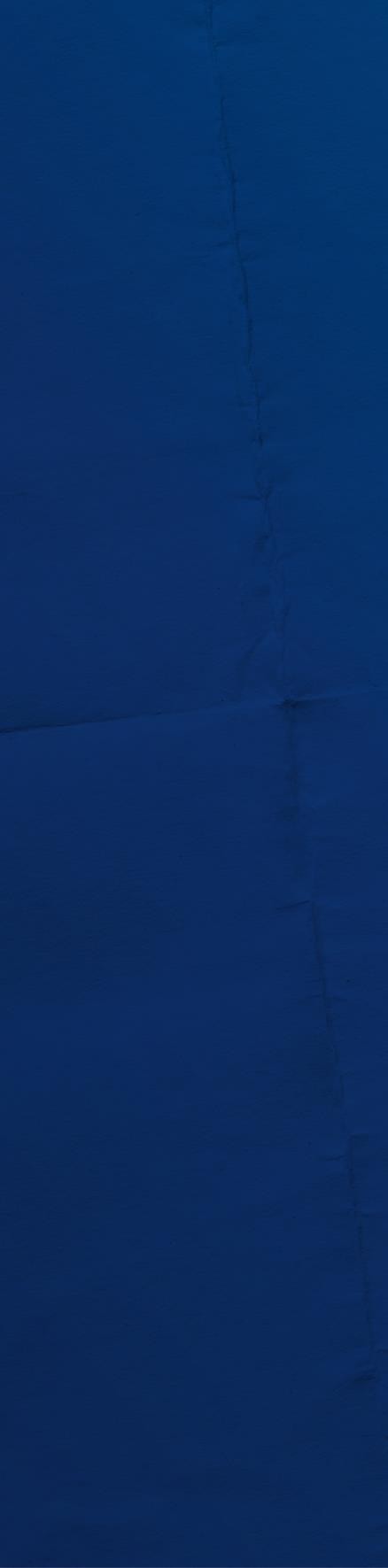 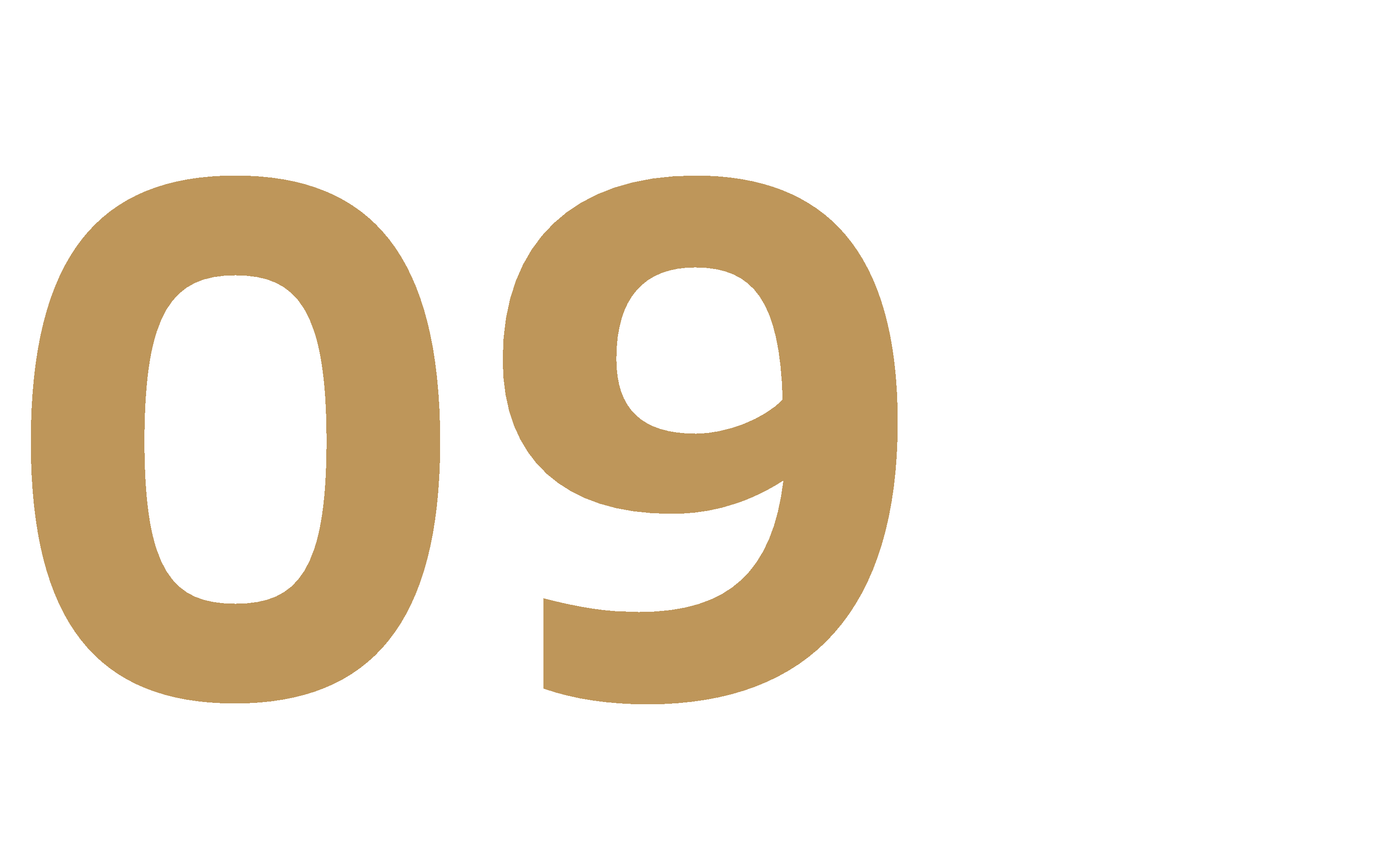 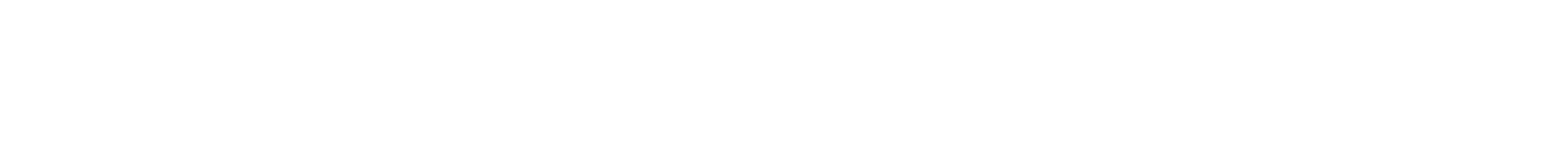 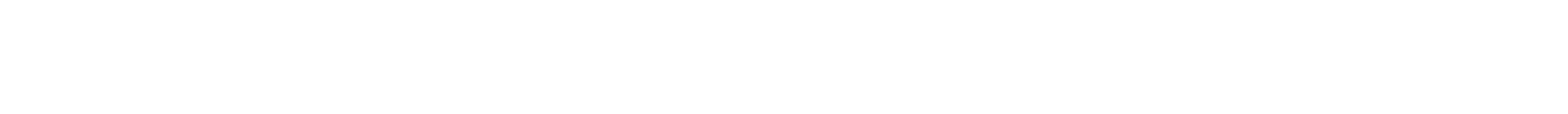 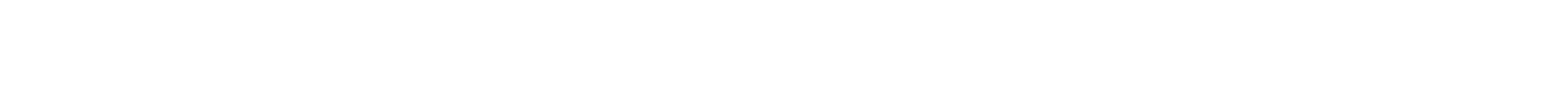 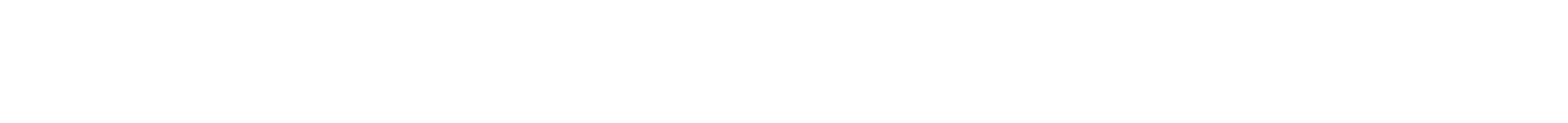 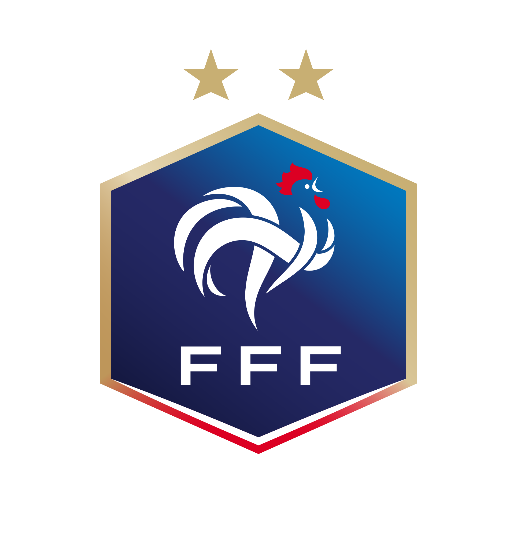 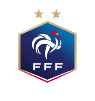 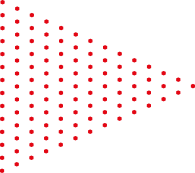 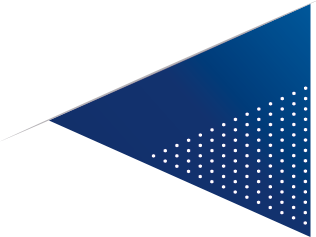 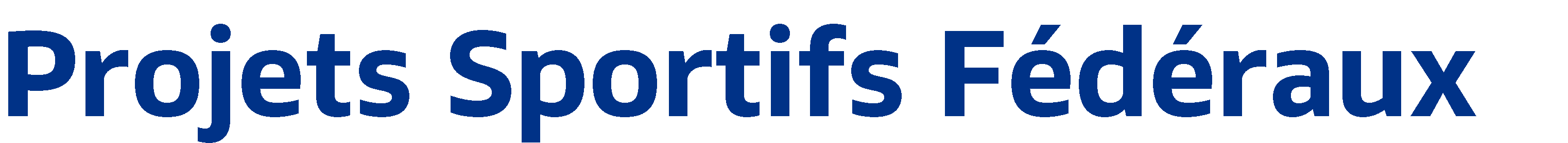 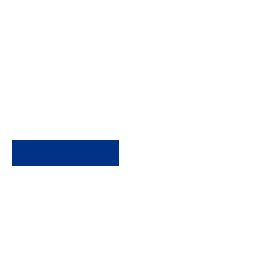 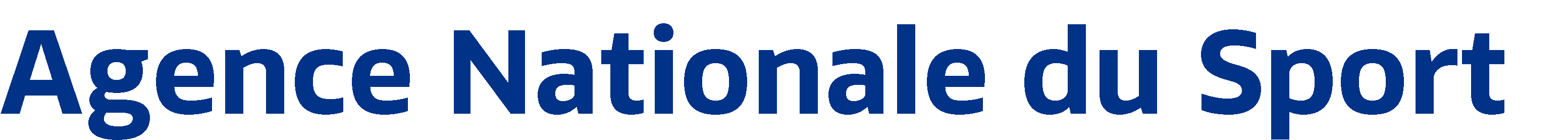 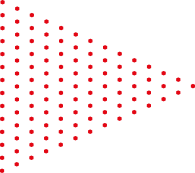 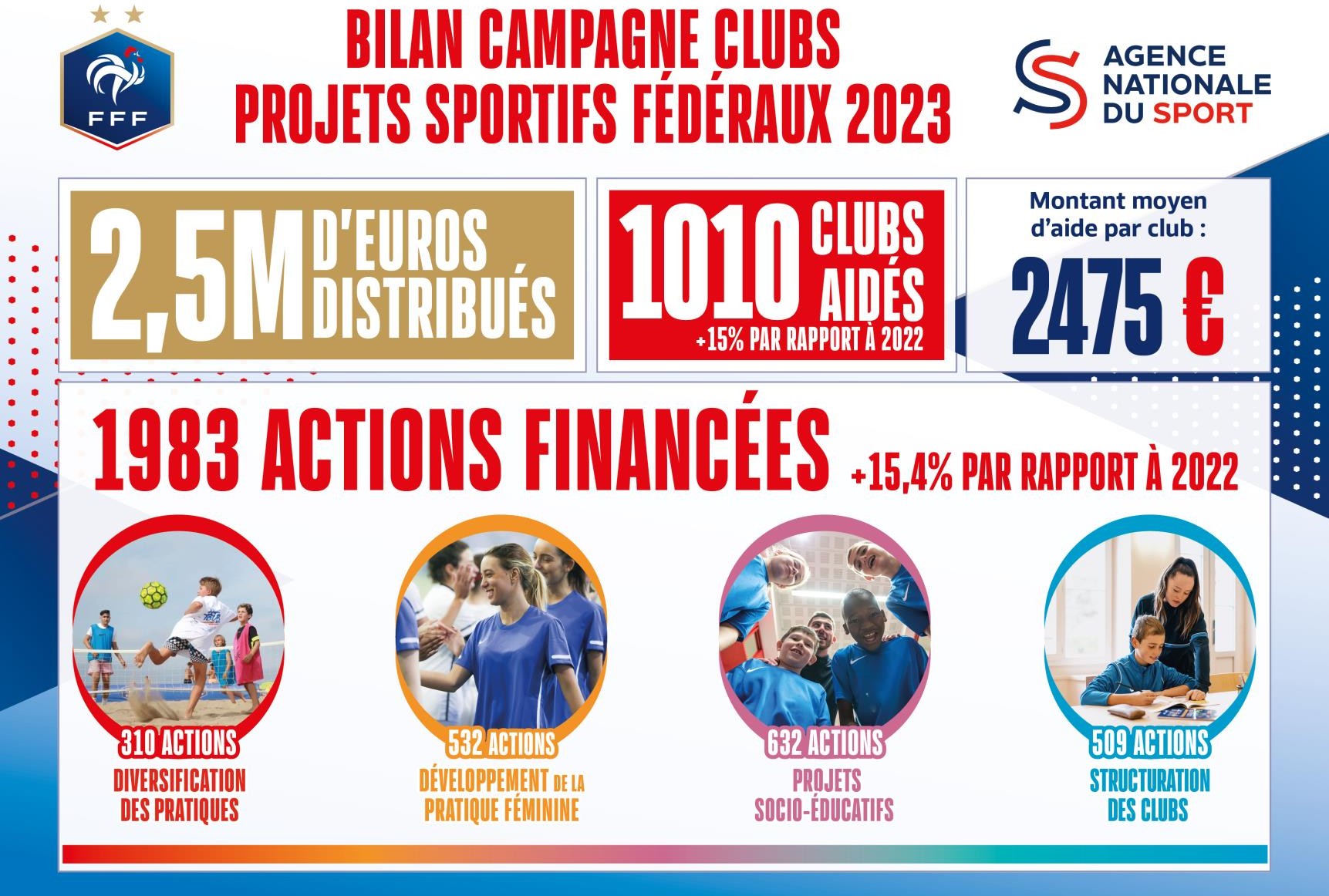 59
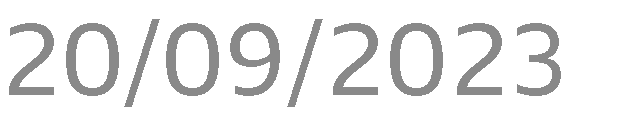 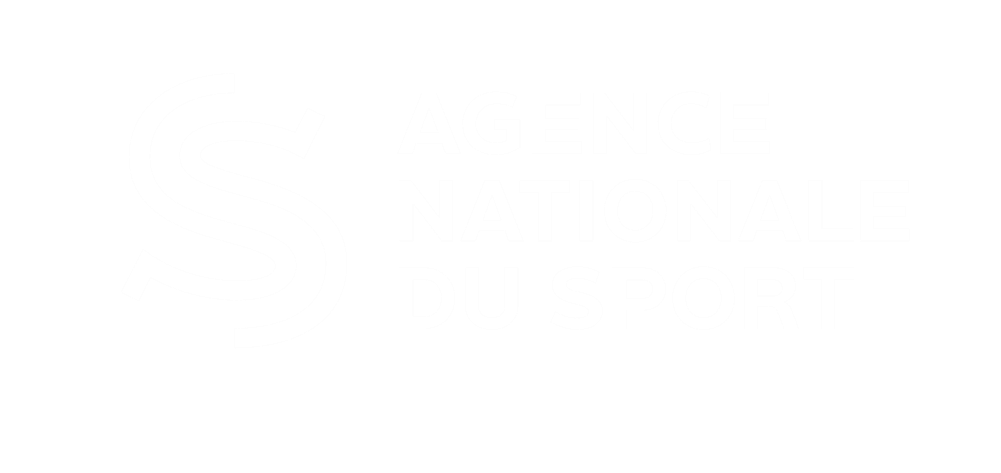 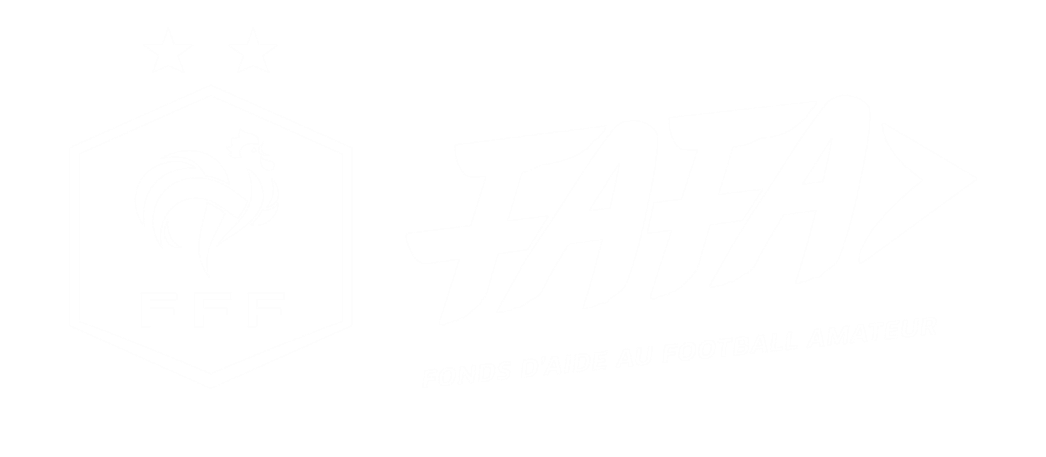 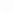 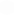 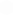 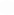 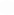 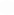 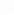 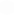 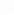 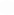 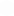 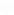 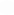 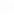 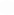 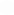 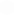 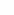 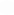 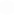 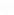 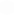 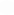 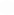 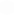 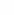 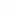 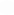 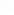 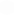 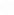 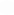 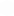 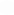 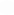 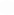 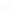 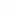 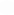 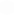 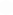 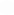 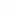 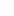 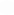 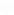 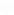 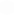 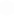 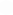 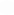 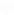 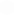 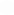 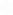 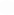 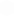 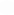 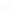 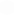 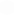 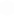 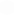 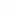 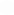 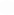 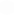 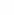 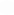 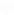 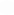 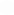 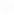 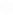 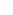 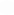 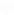 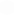 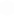 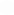 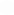 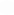 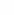 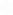 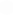 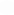 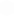 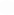 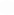 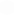 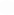 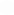 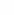 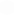 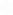 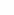 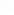 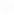 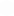 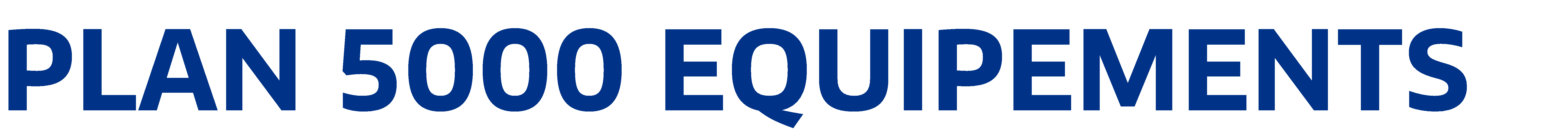 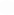 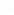 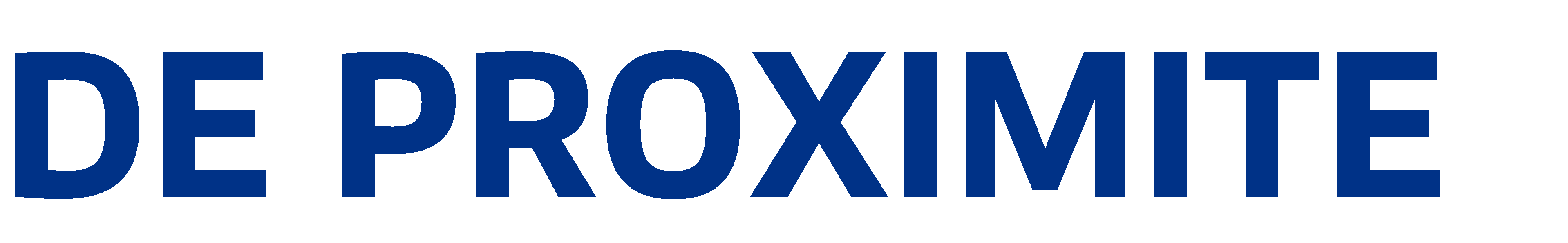 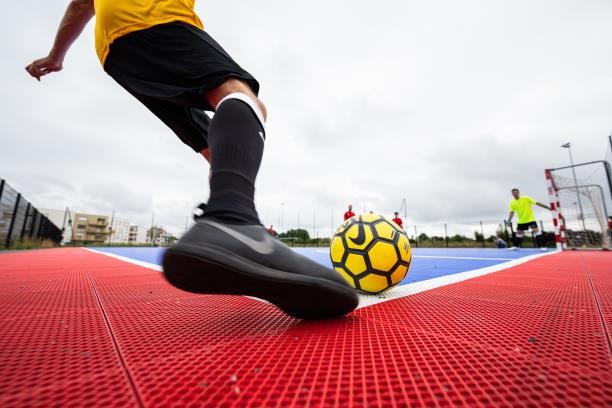 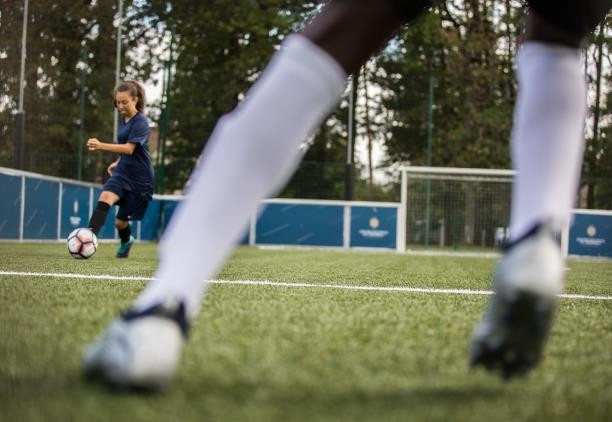 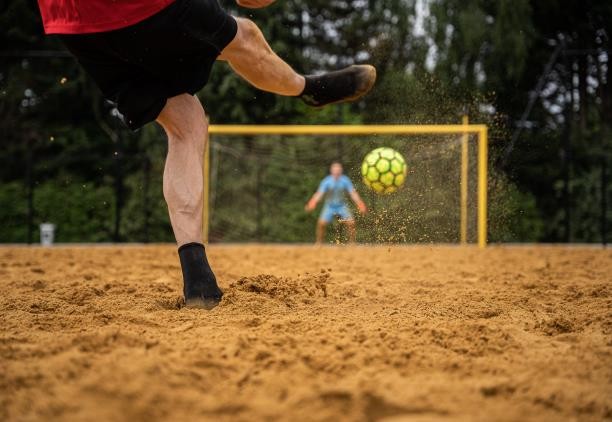 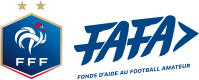 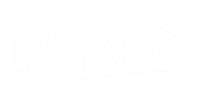 59
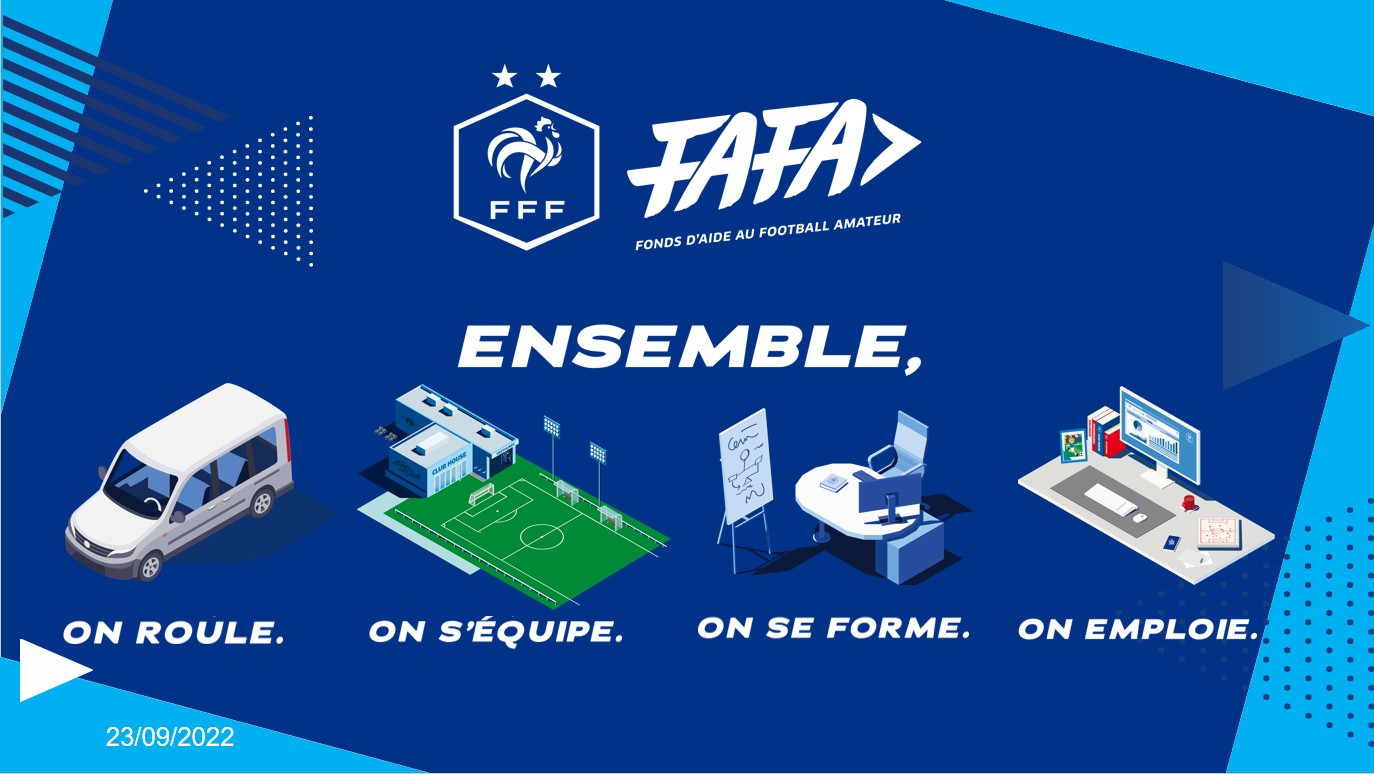 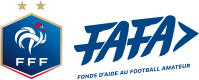 59
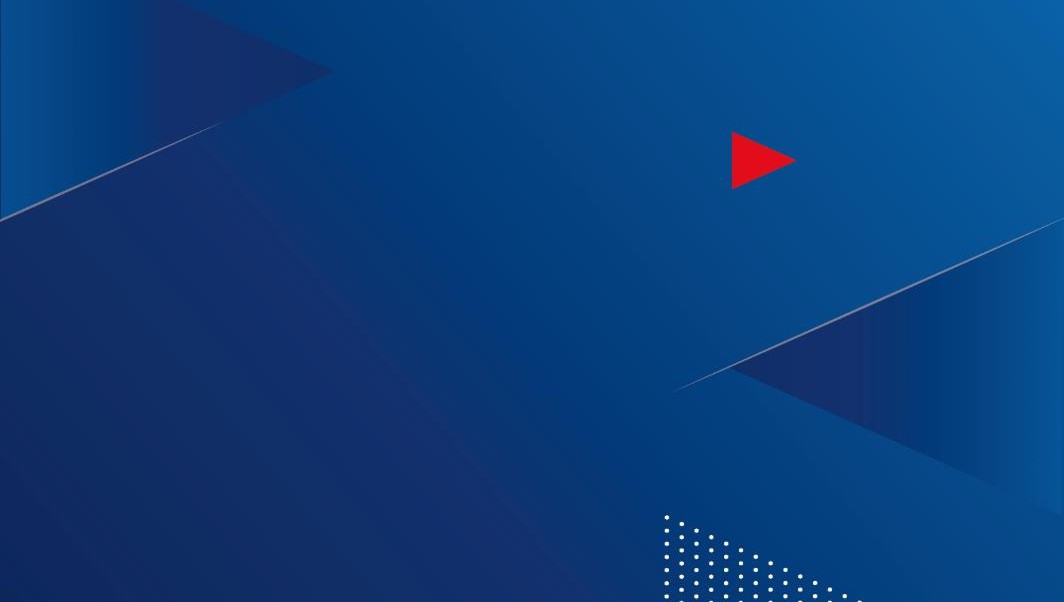 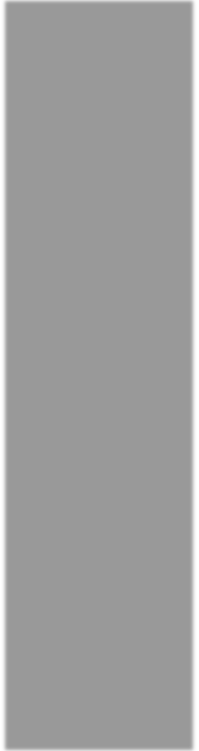 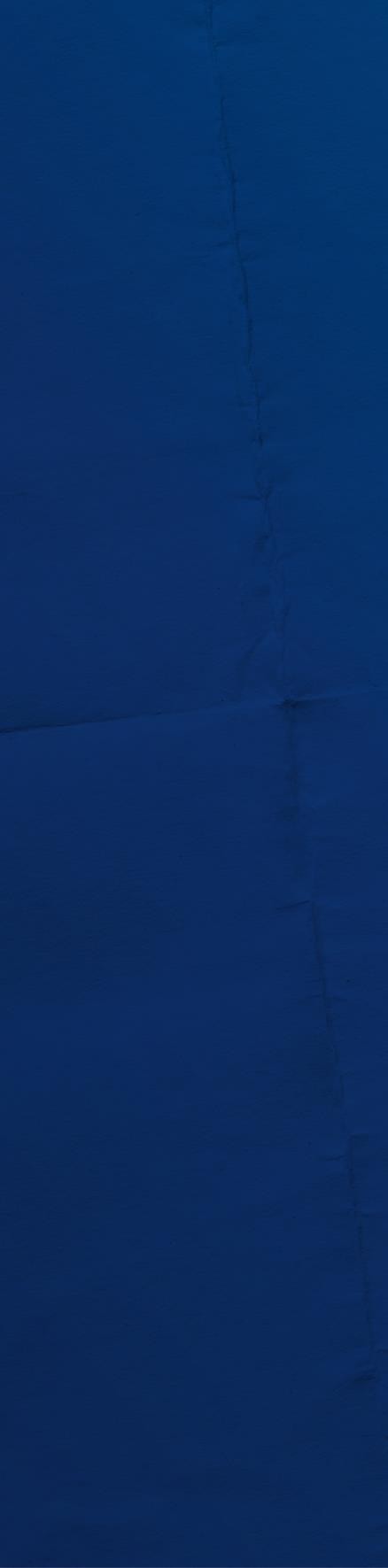 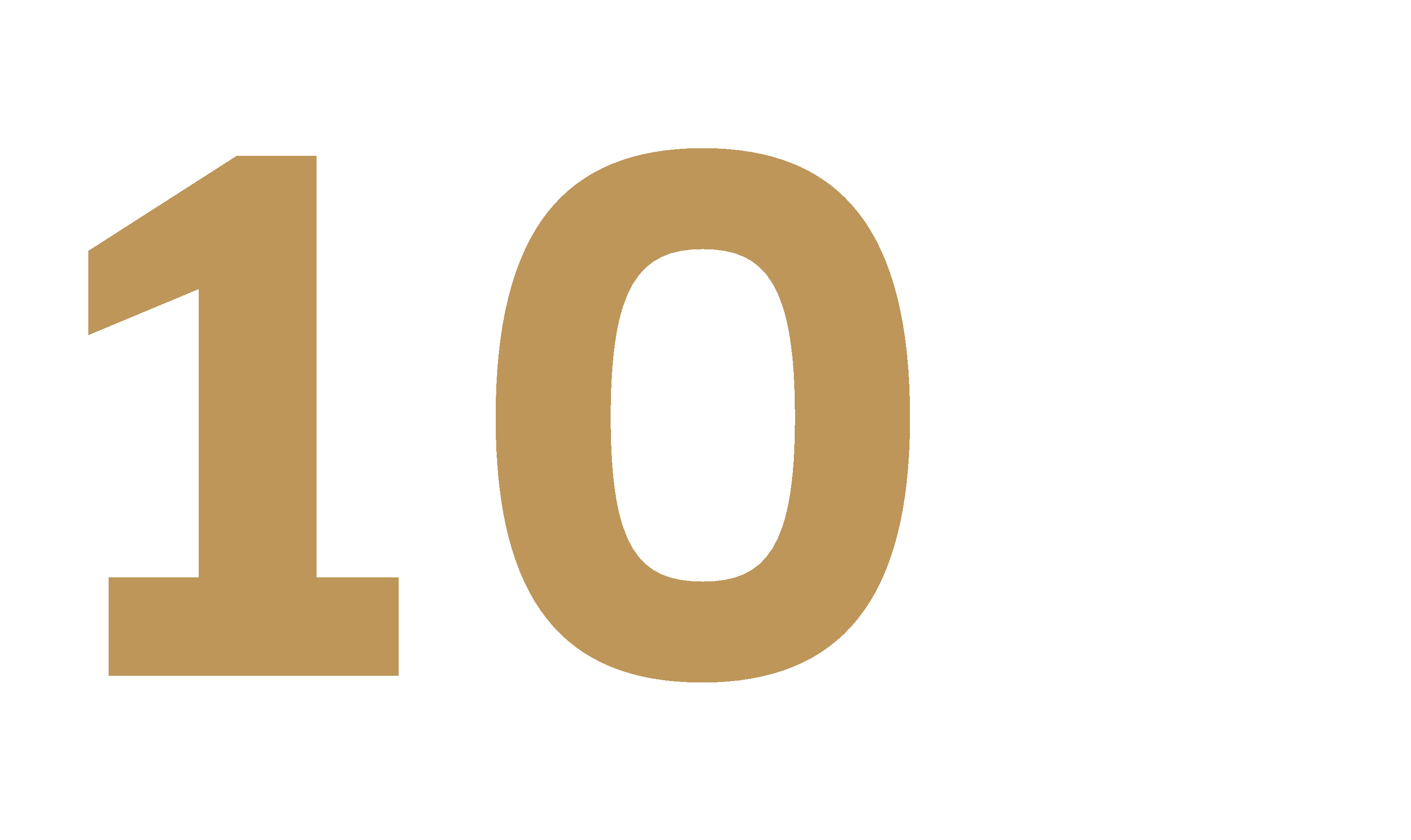 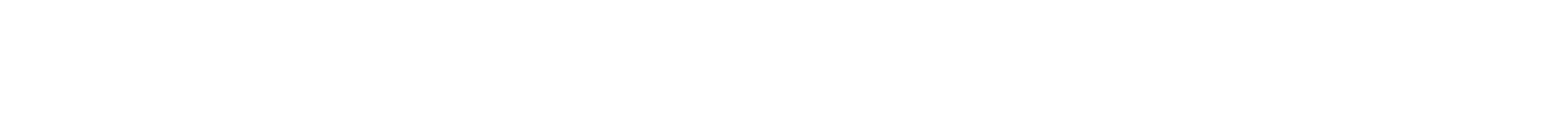 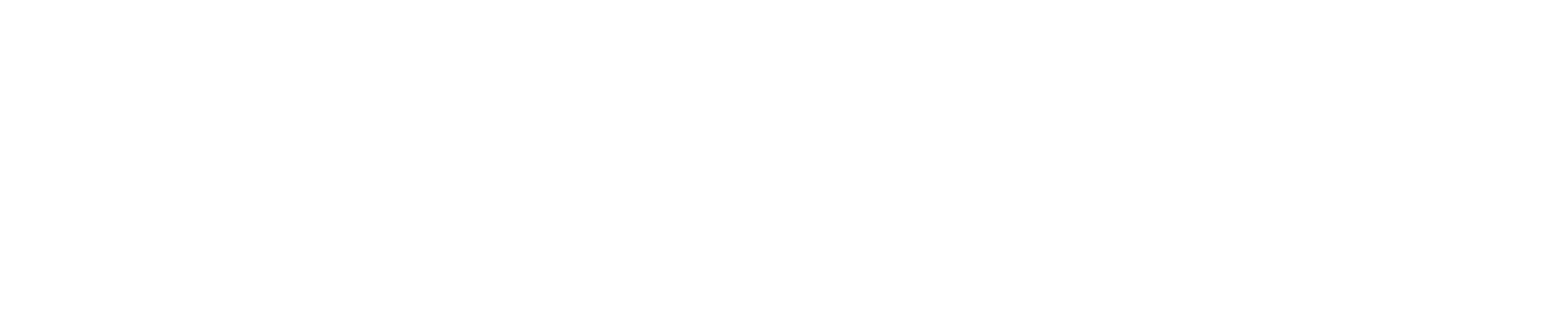 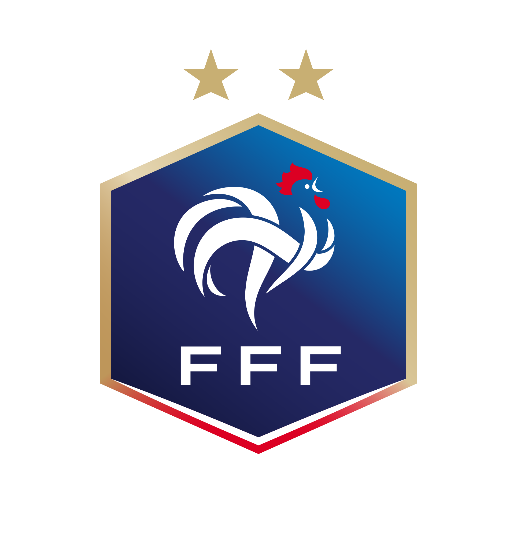 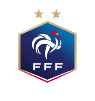 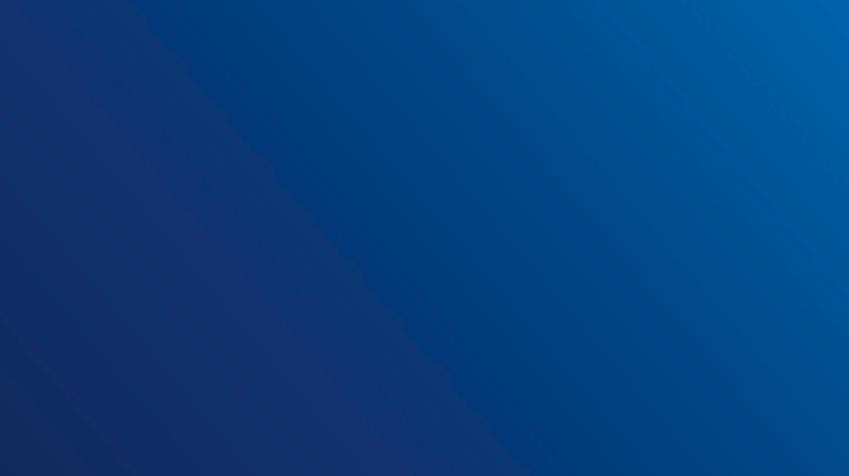 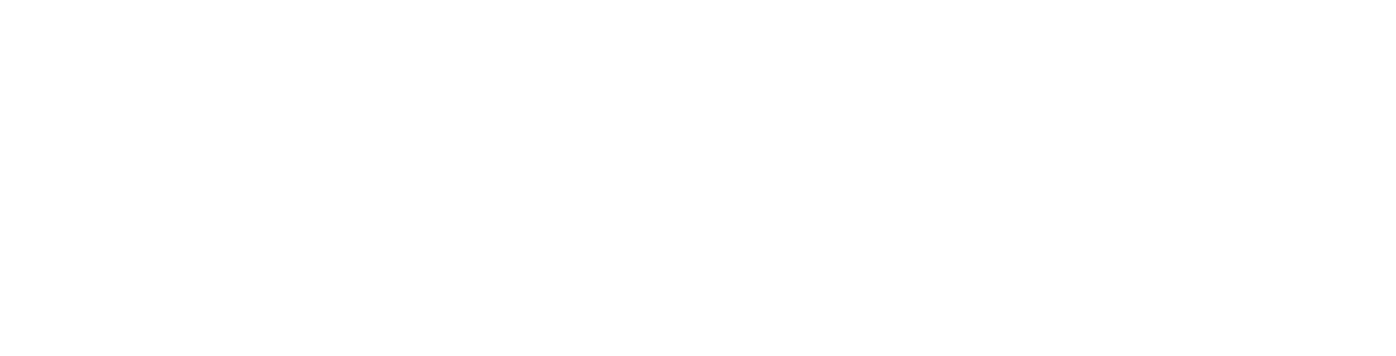 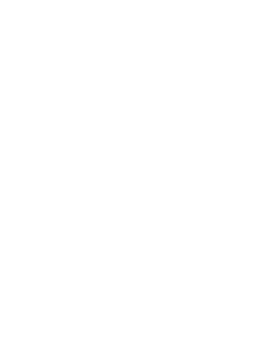 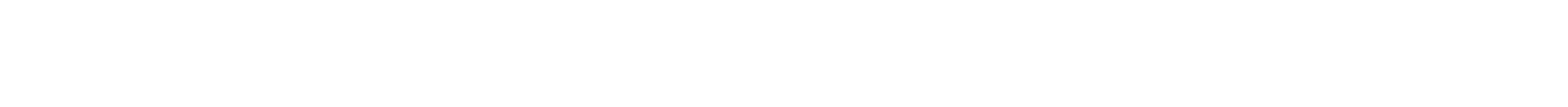 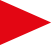 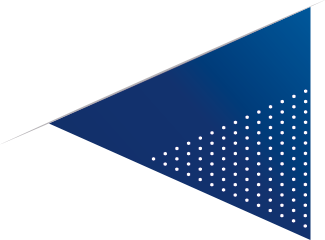 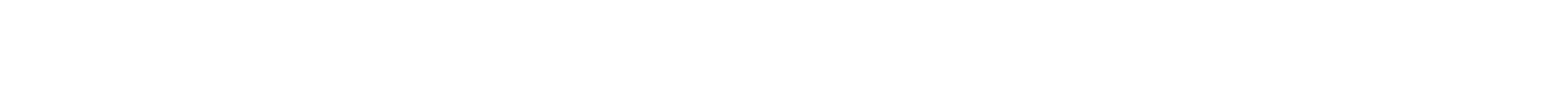 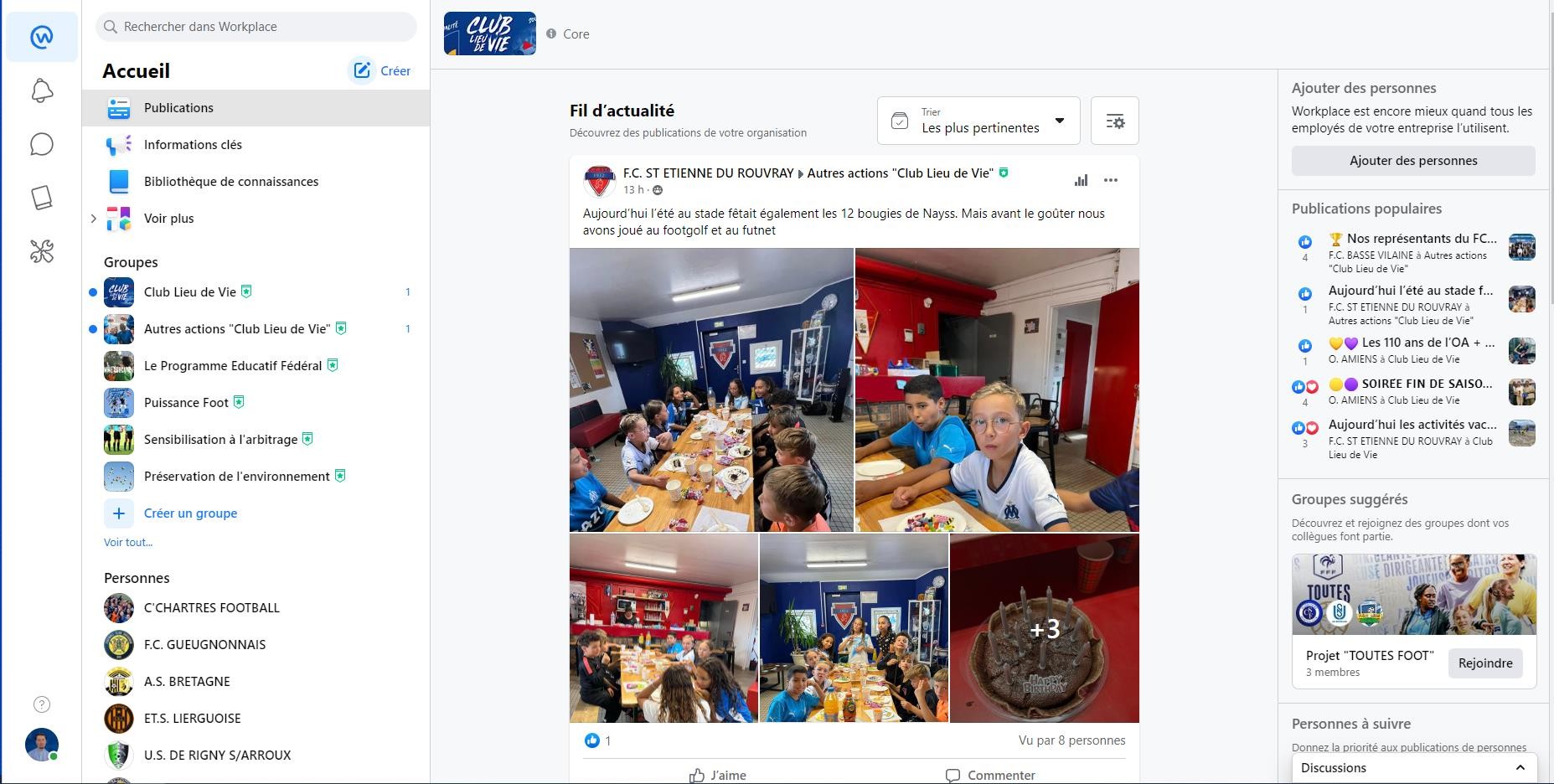 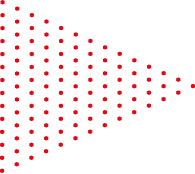 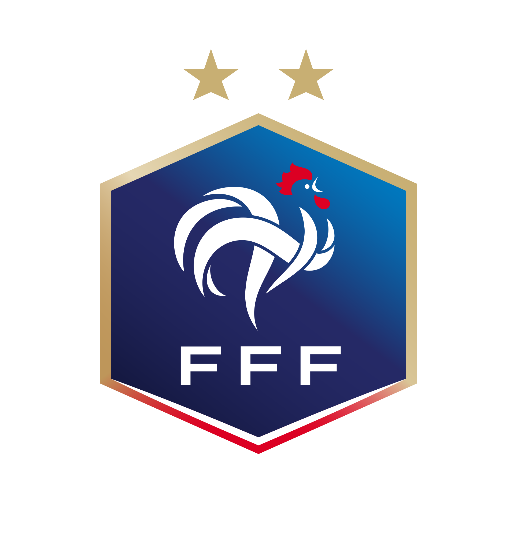 63
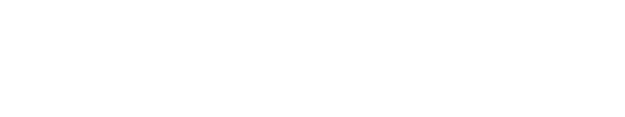 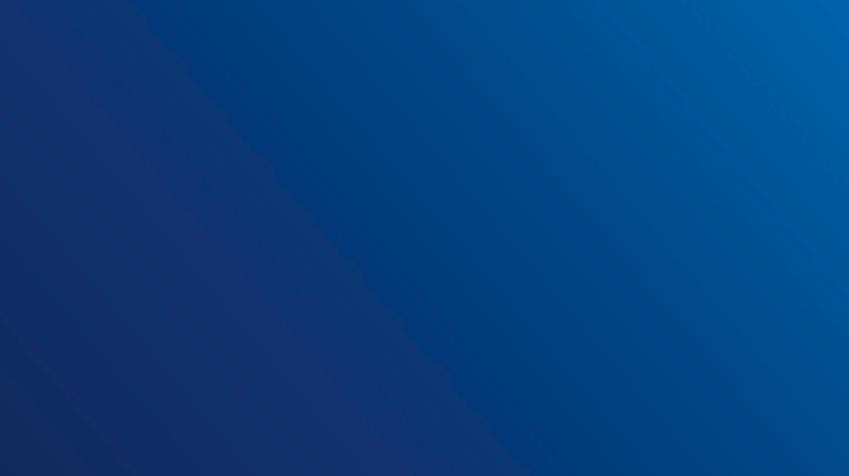 •
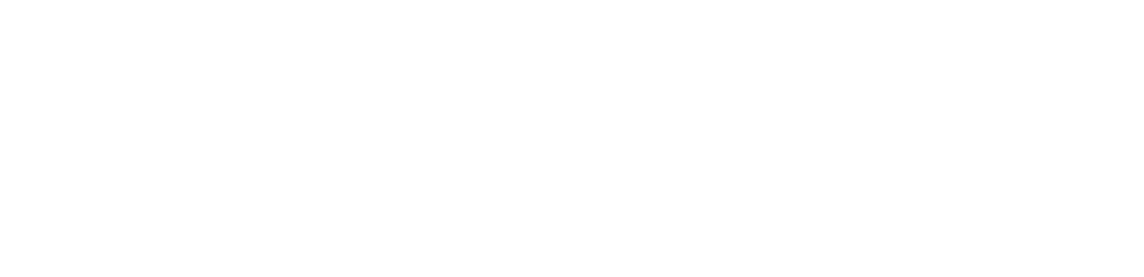 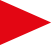 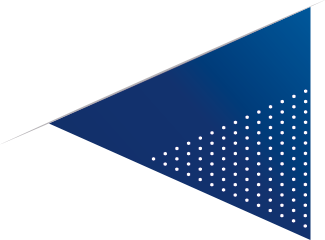 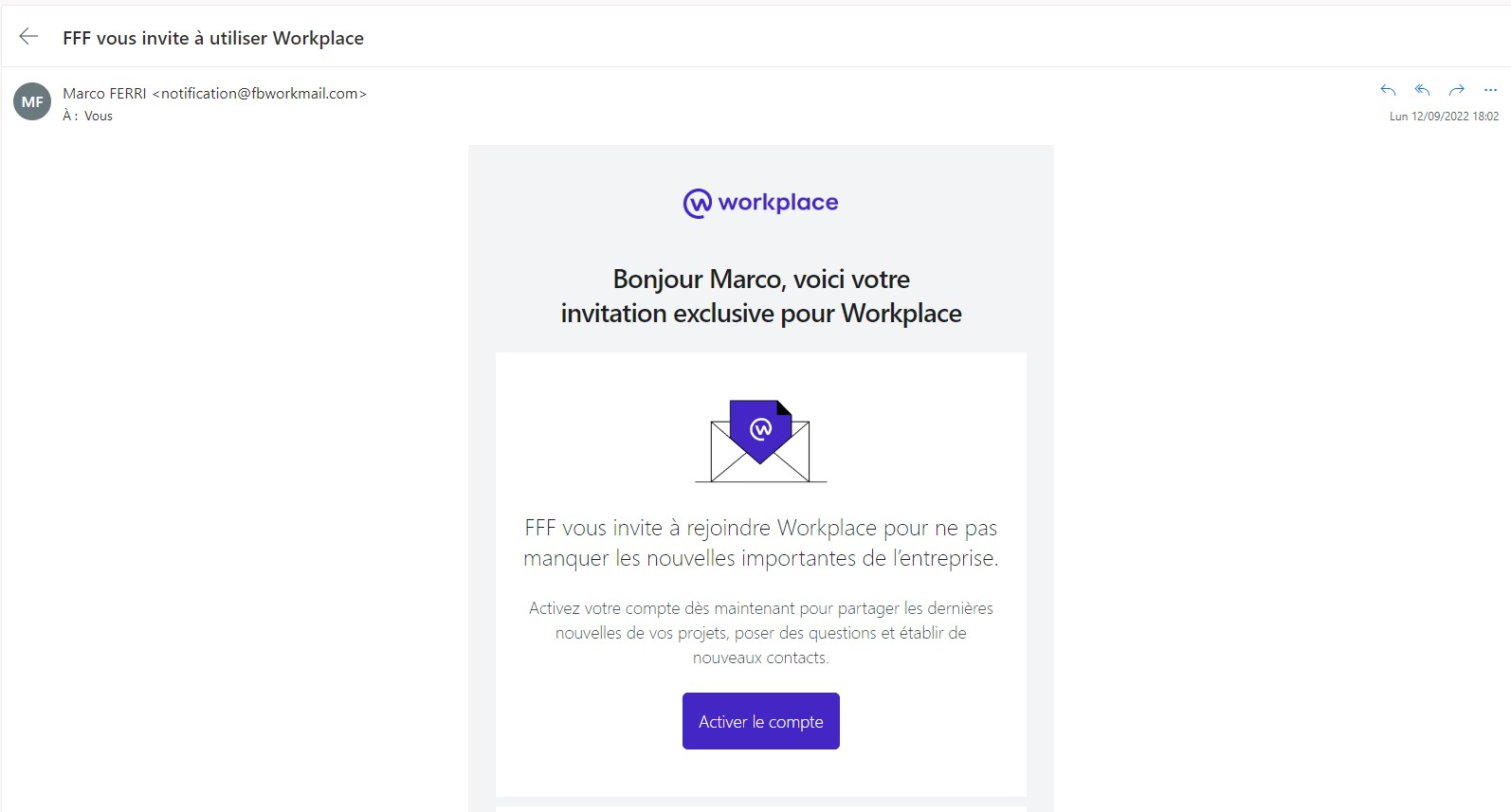 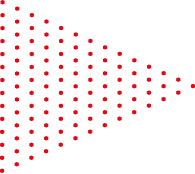 •
•
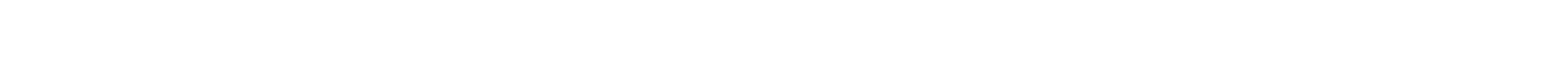 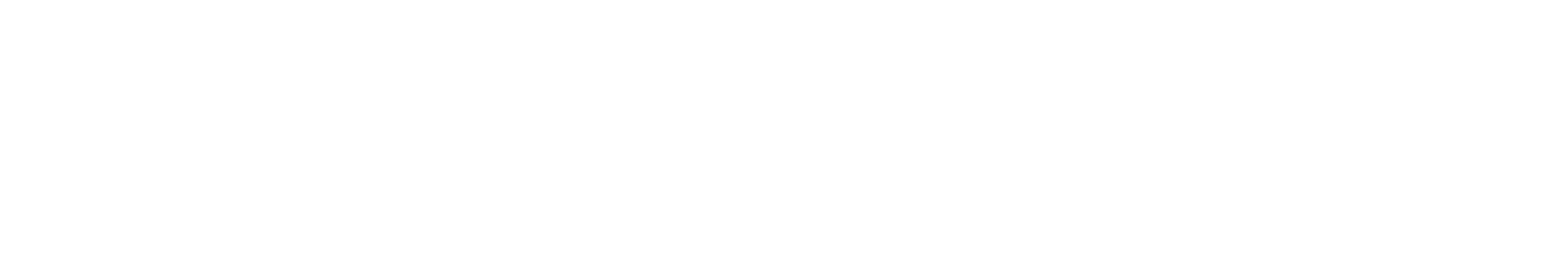 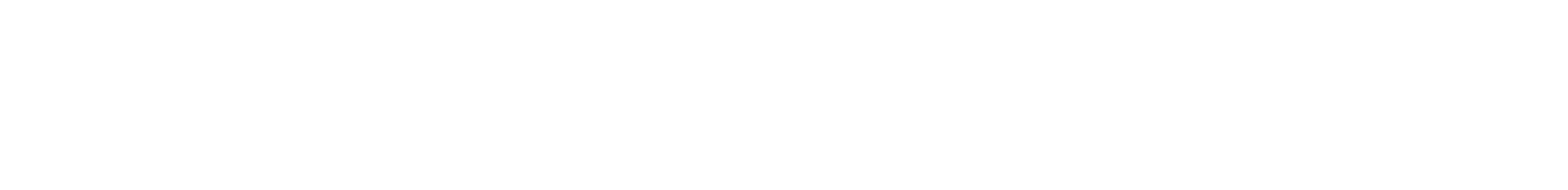 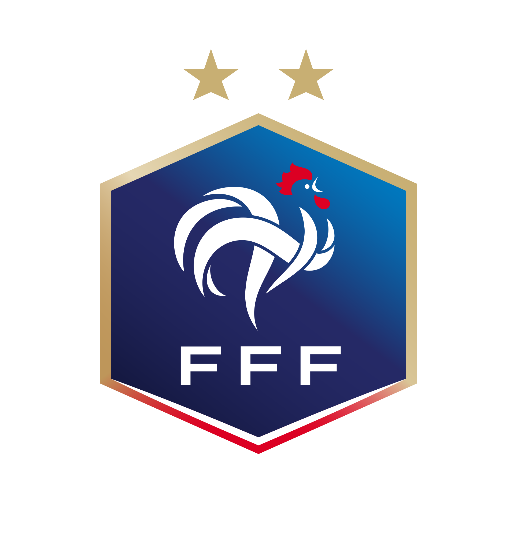 63
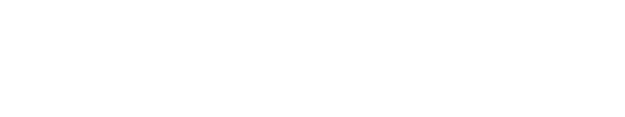 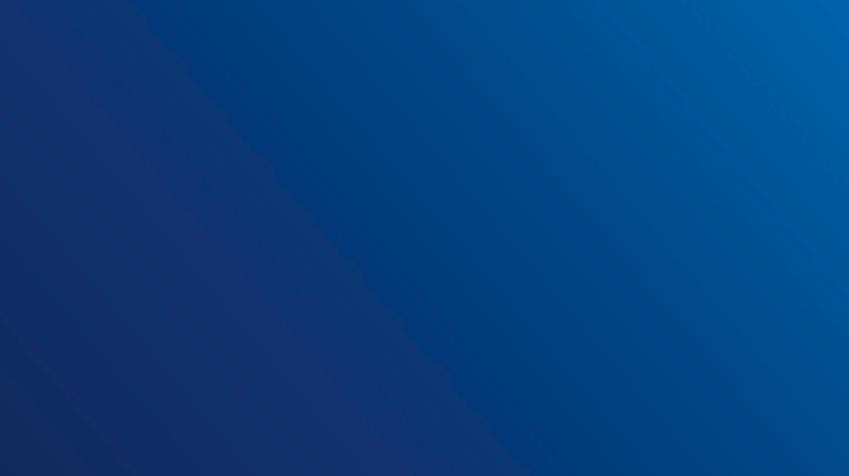 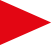 •
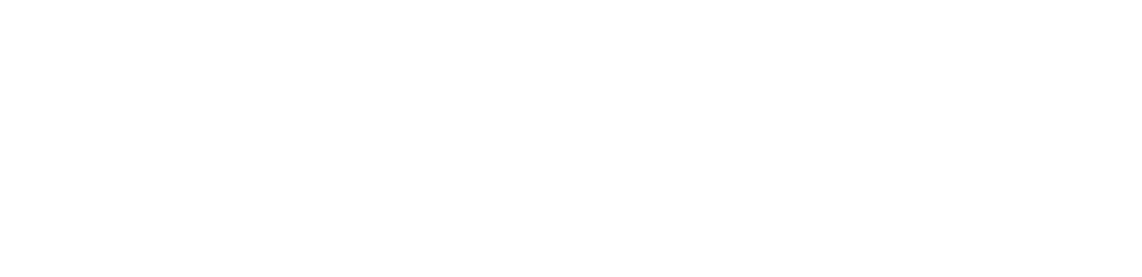 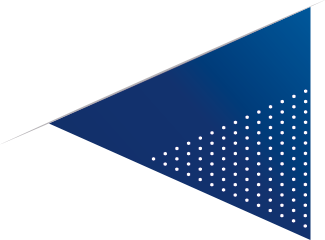 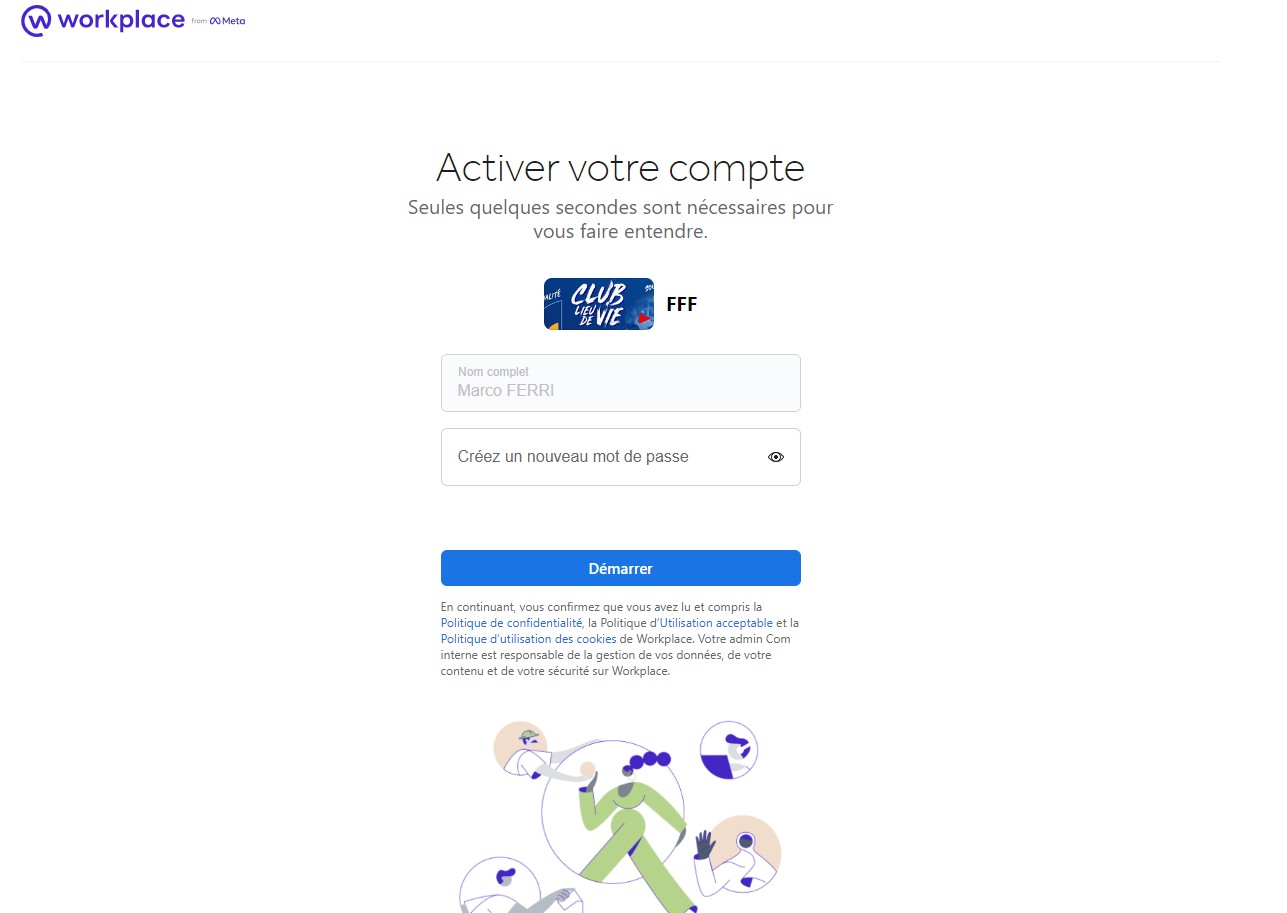 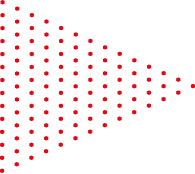 •
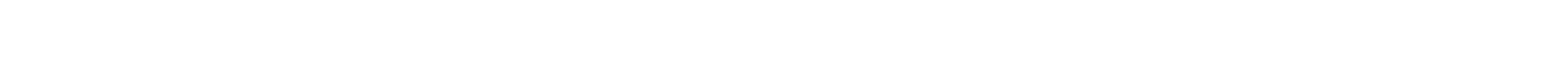 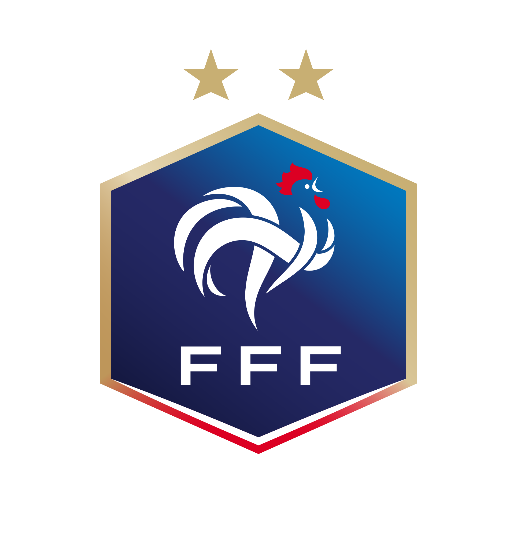 63
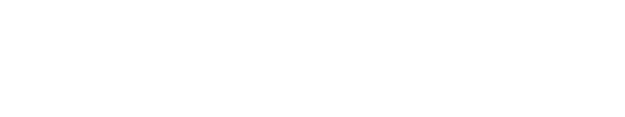 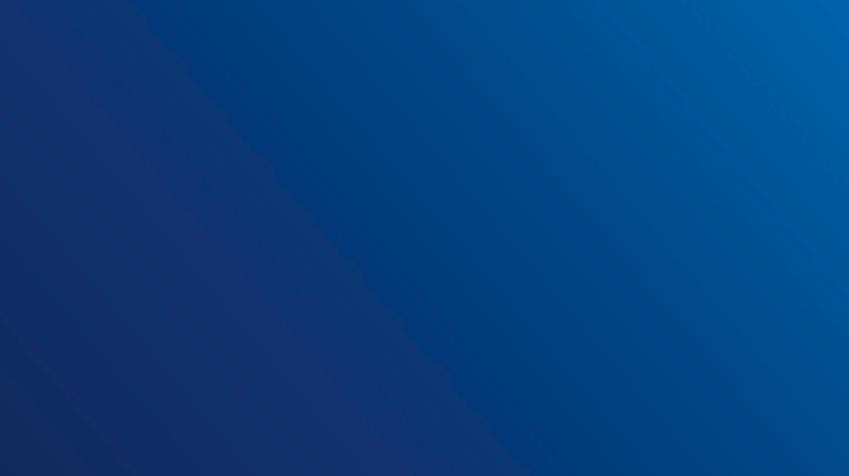 •
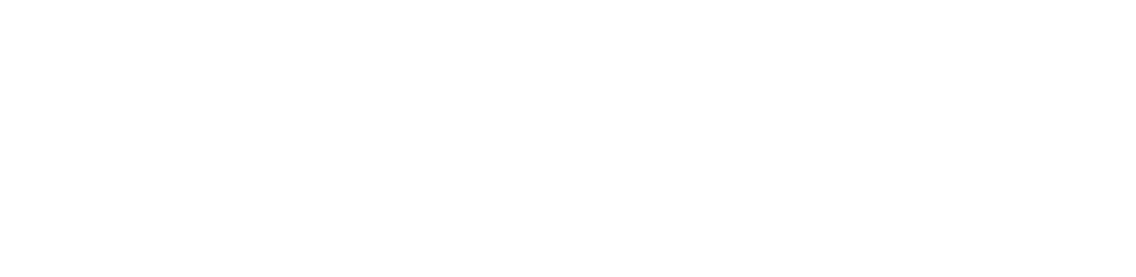 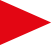 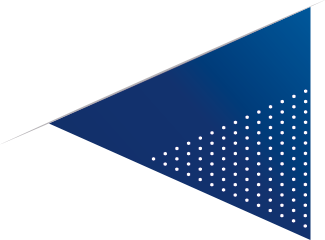 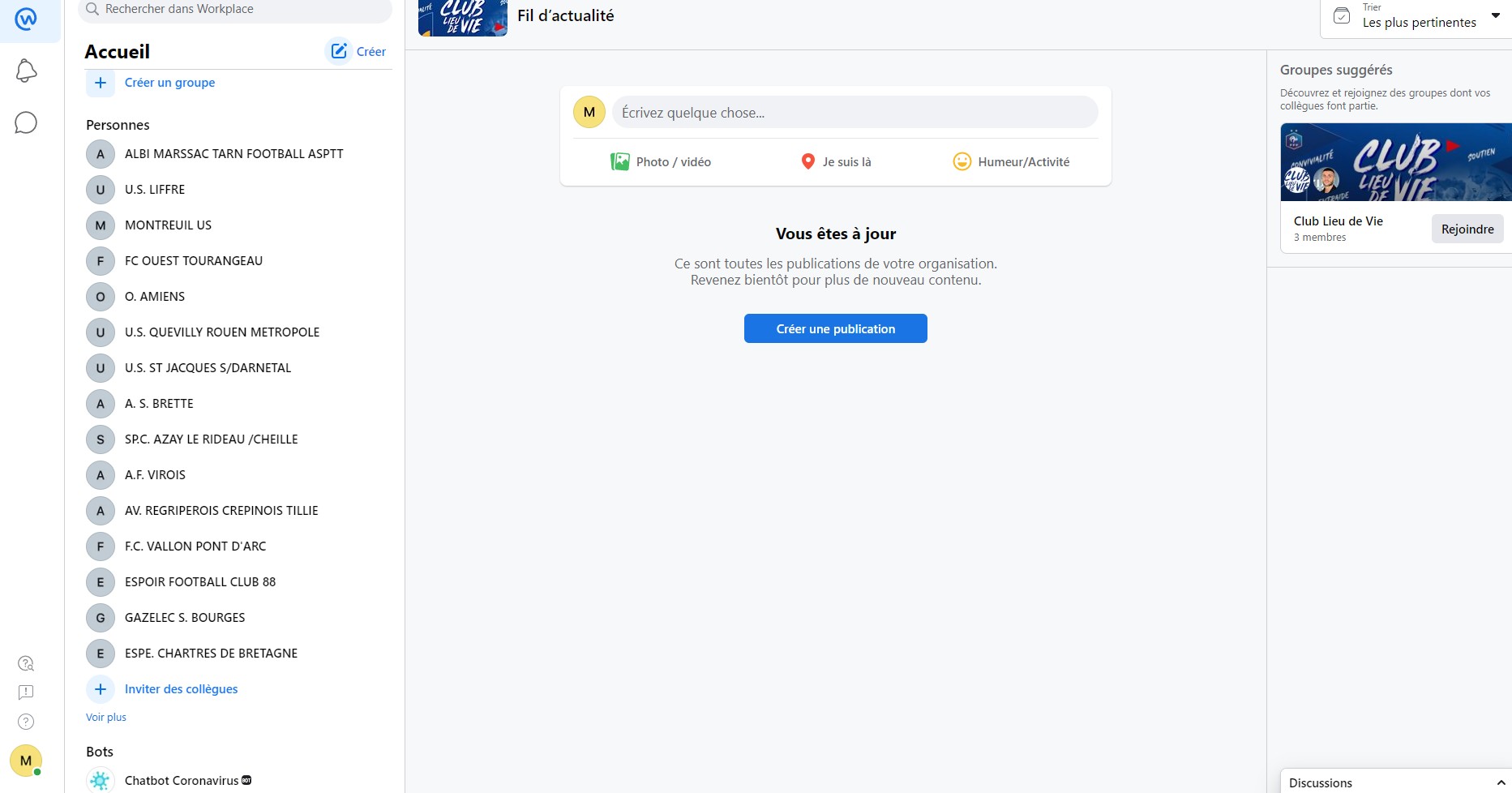 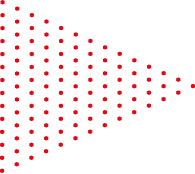 •
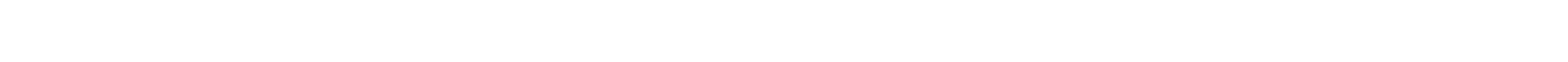 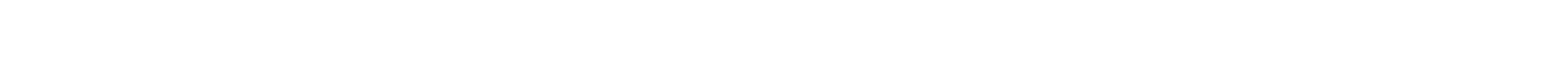 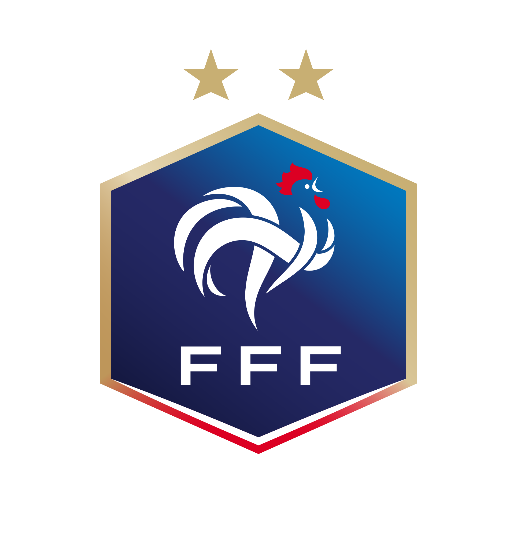 63
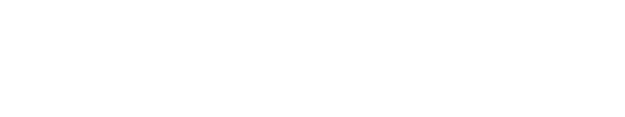 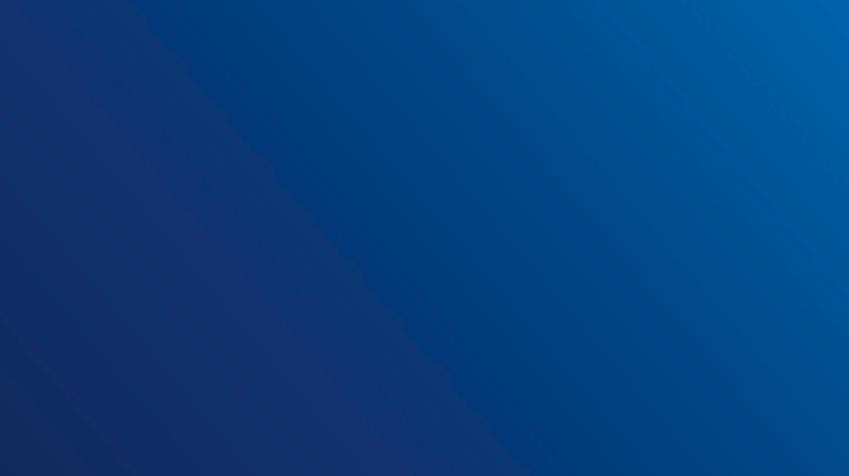 •
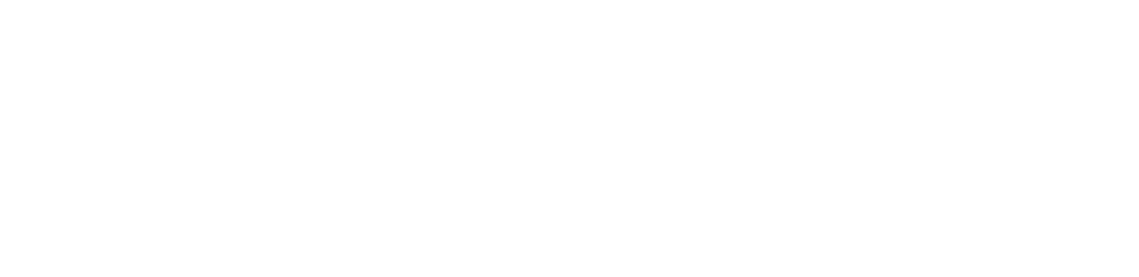 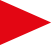 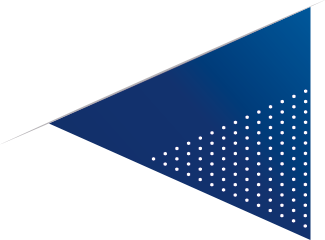 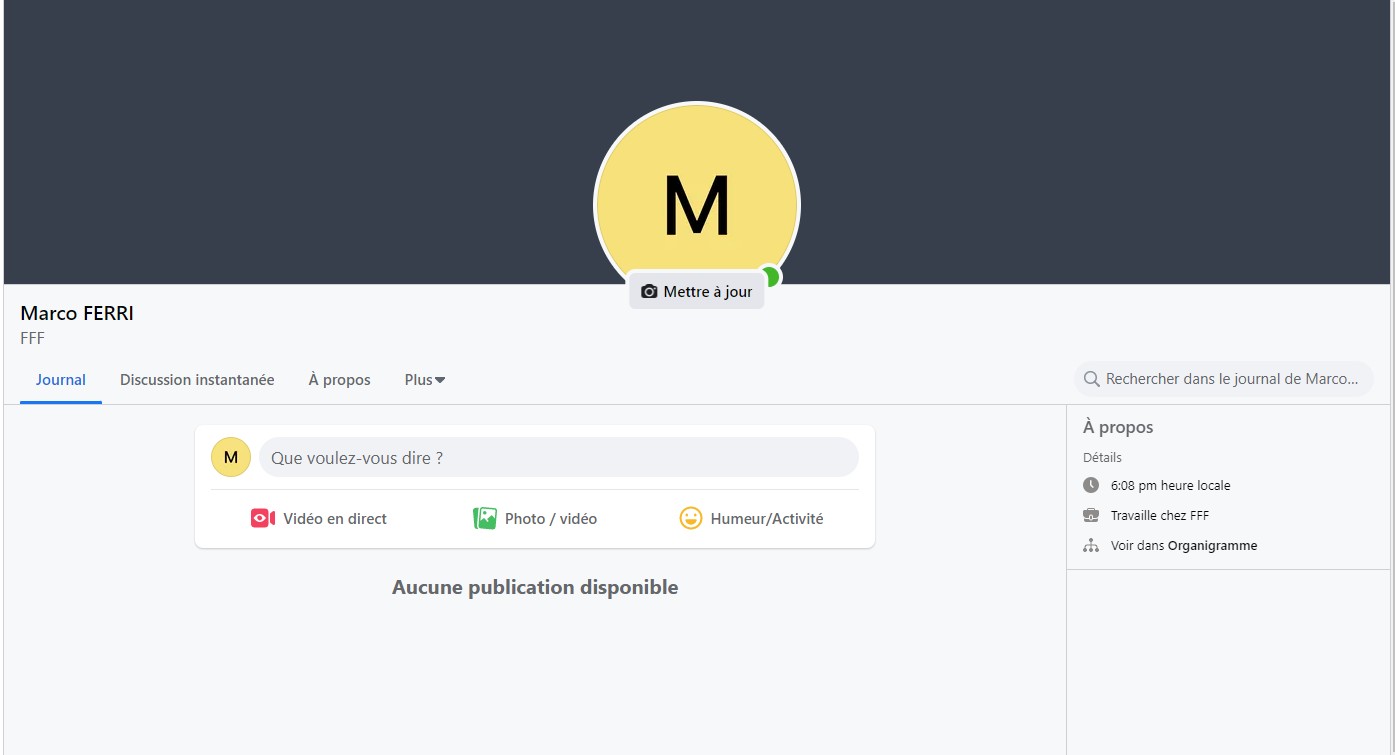 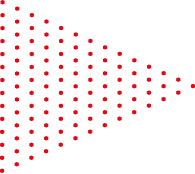 •
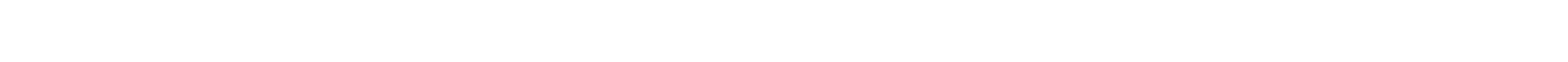 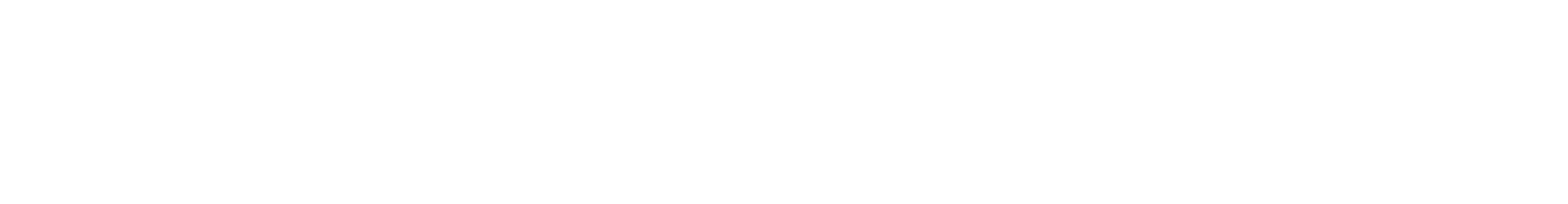 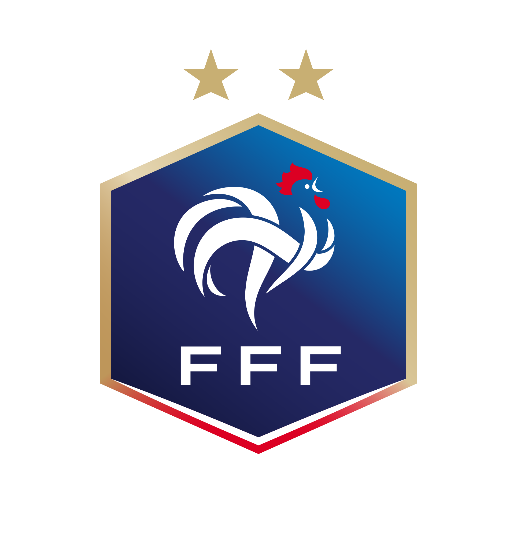 63
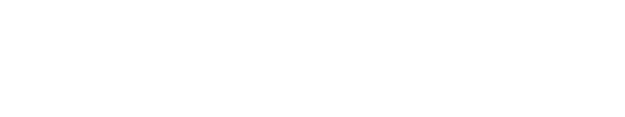 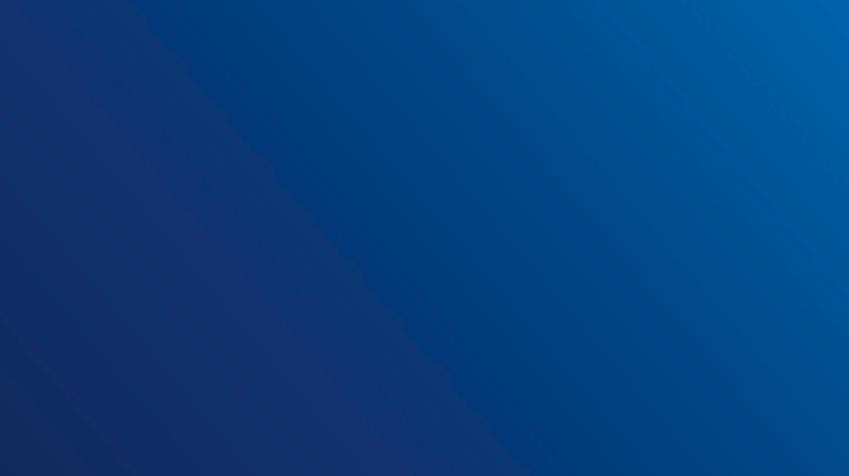 •
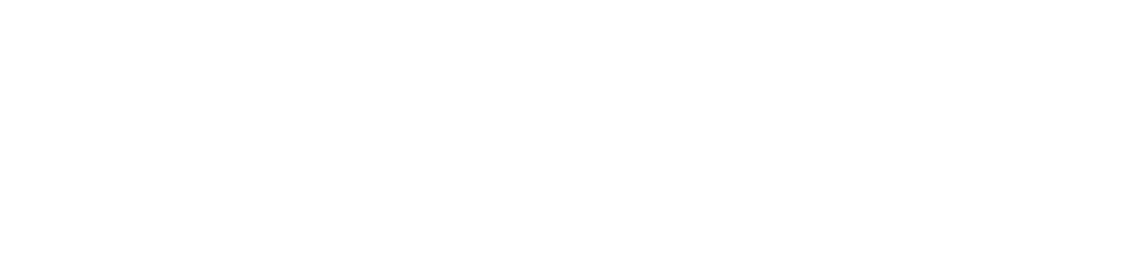 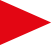 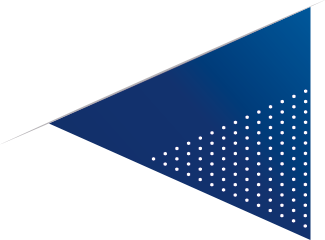 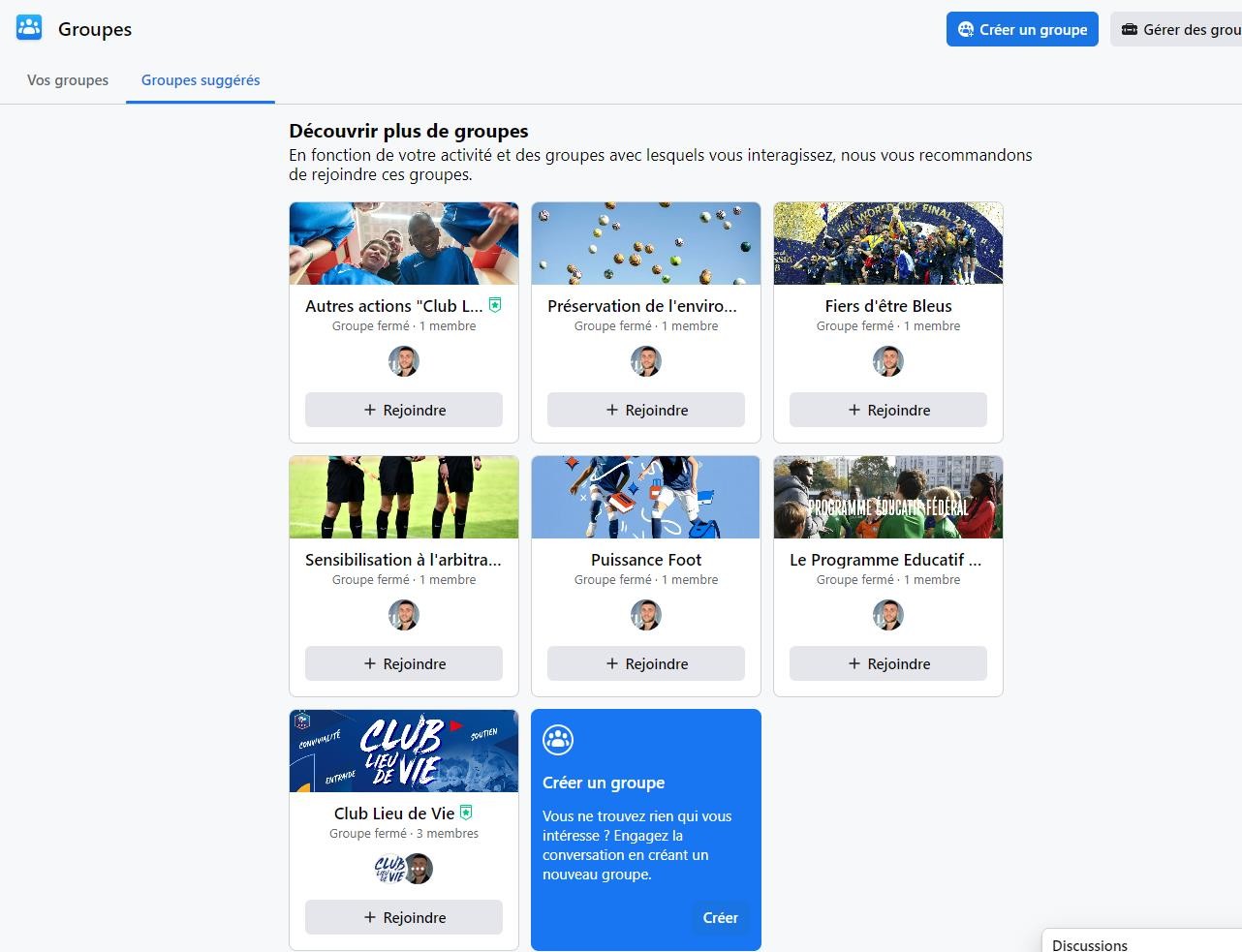 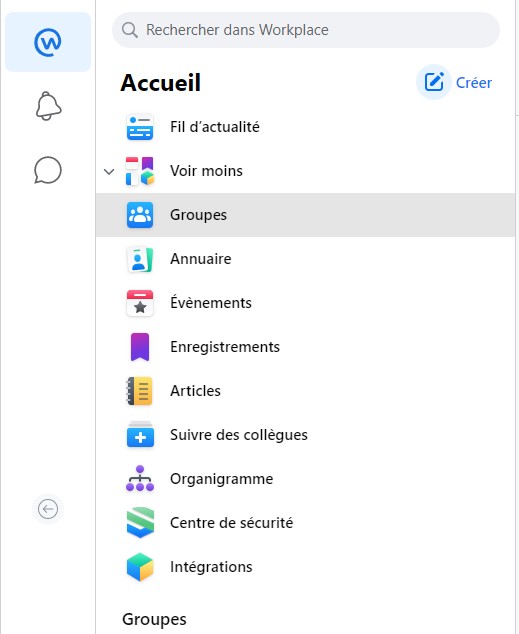 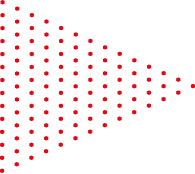 •
•
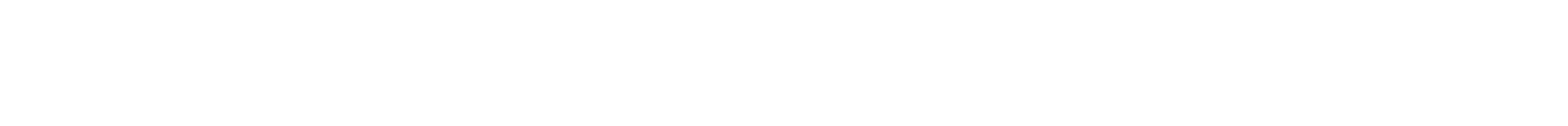 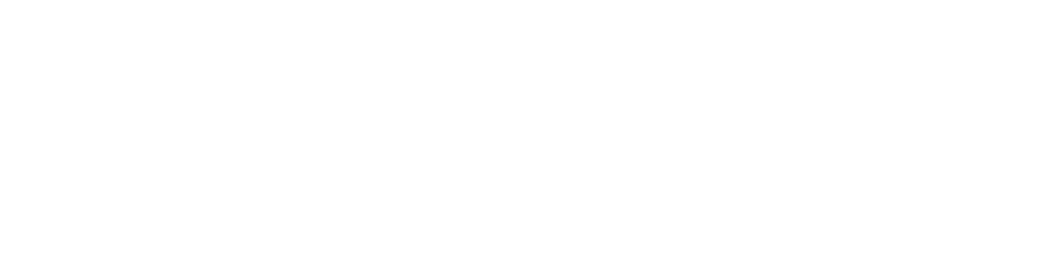 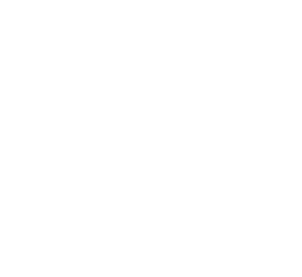 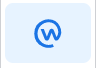 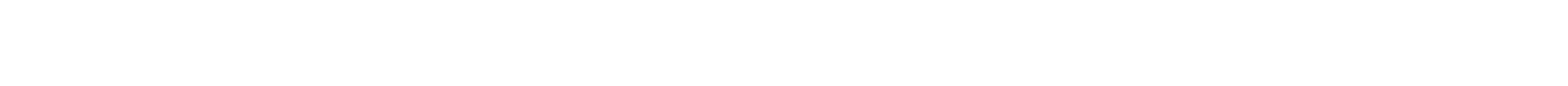 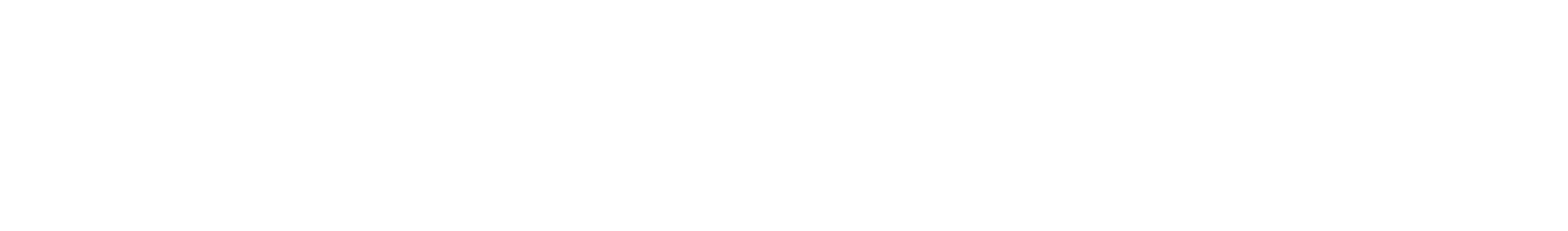 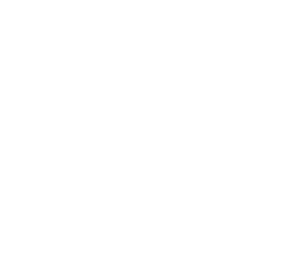 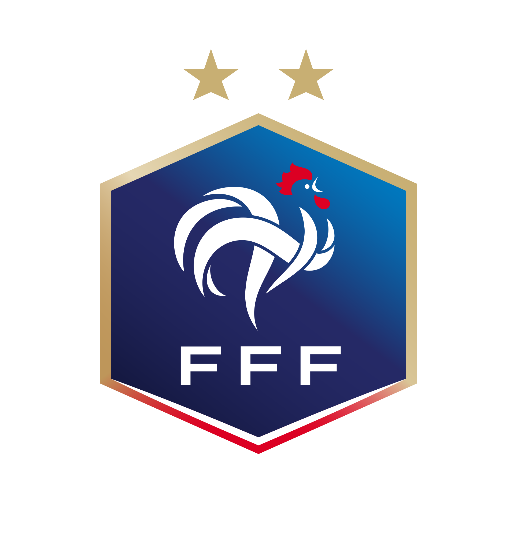 63
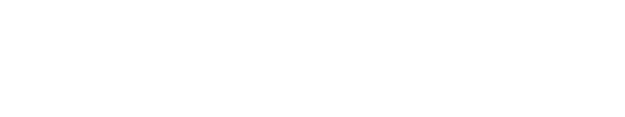 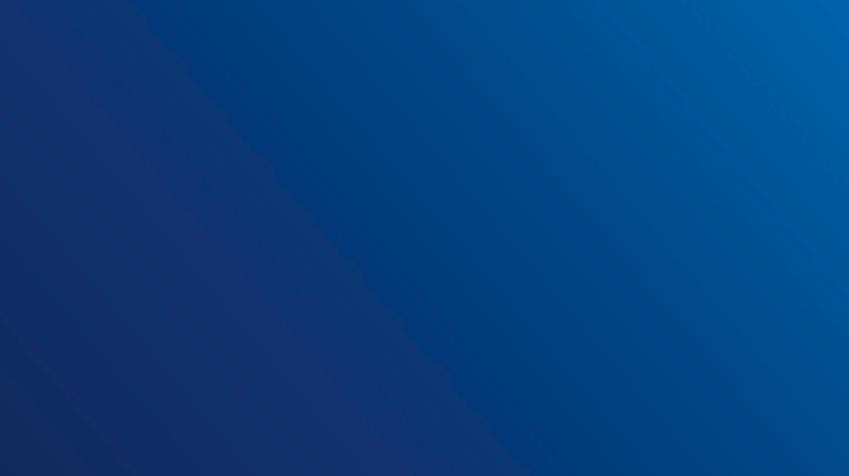 •
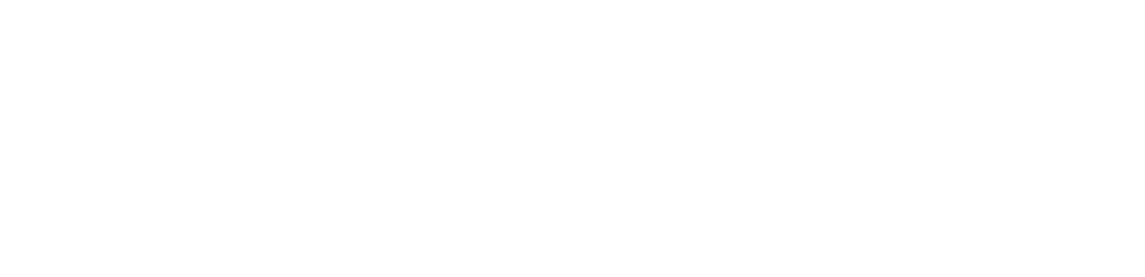 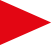 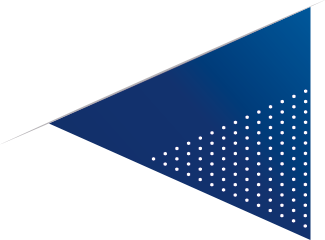 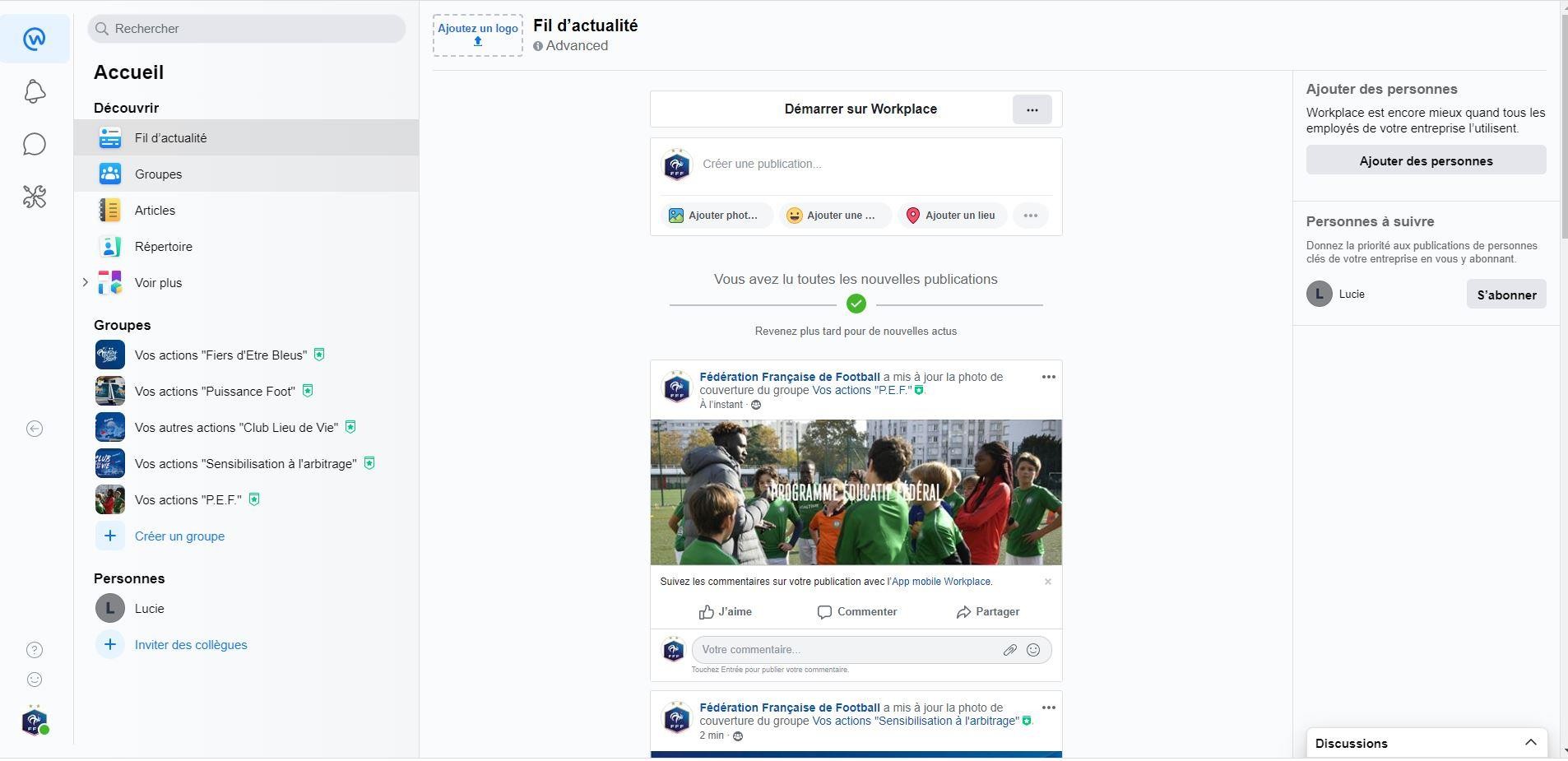 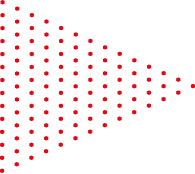 •
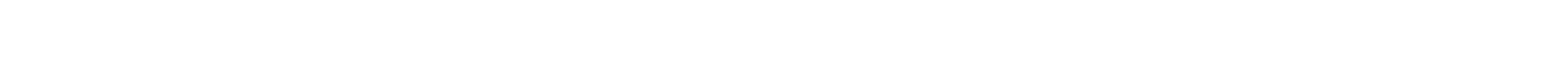 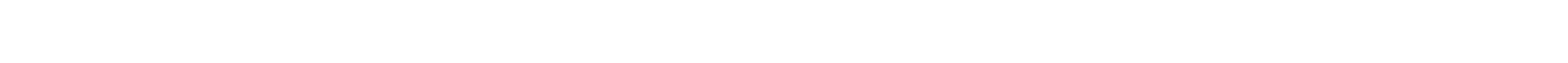 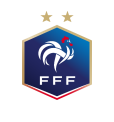 63
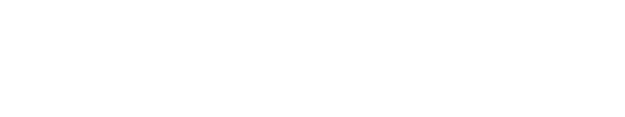 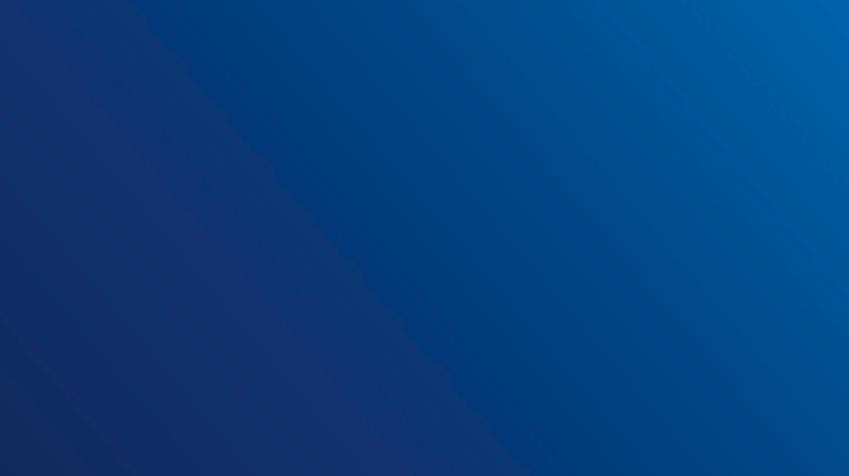 •
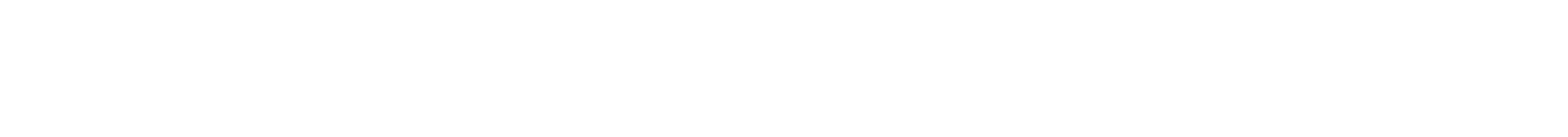 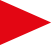 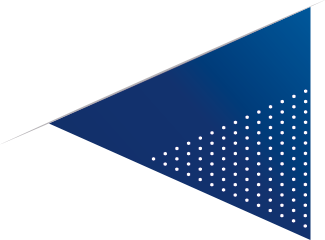 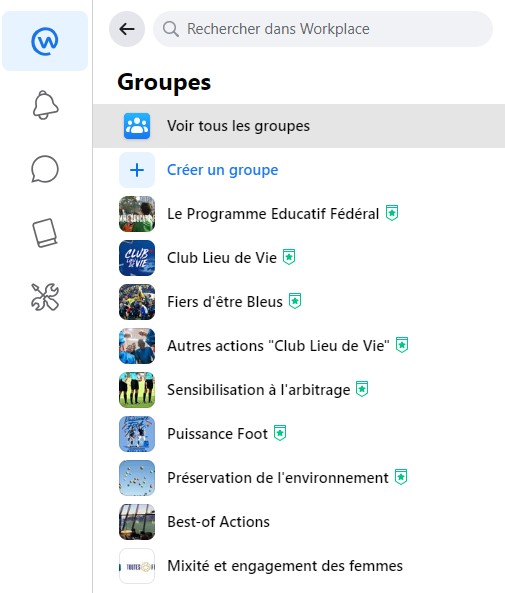 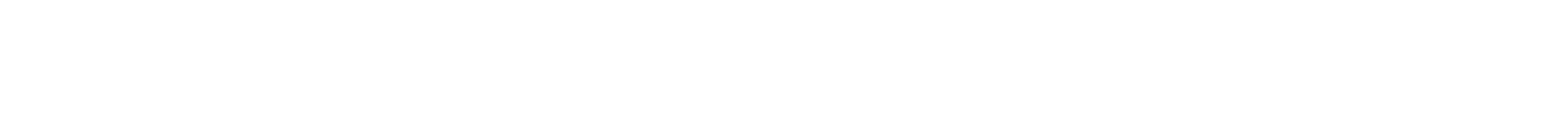 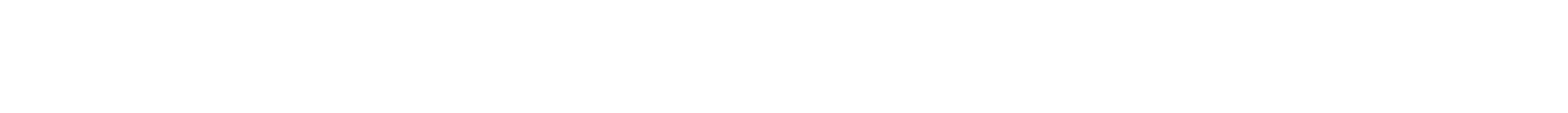 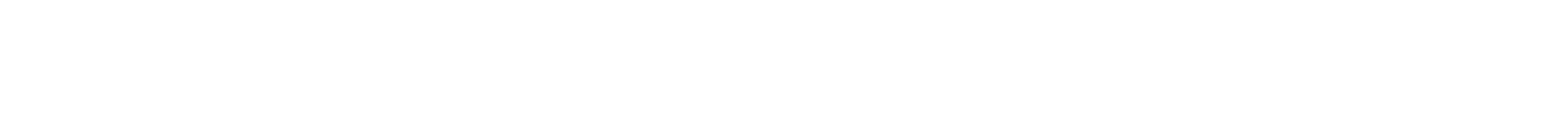 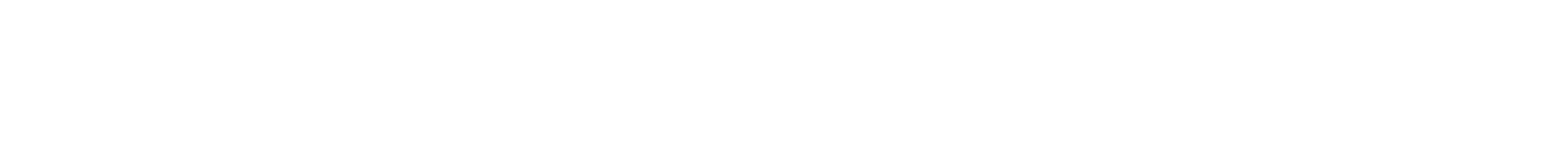 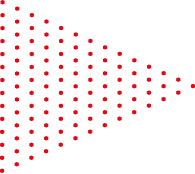 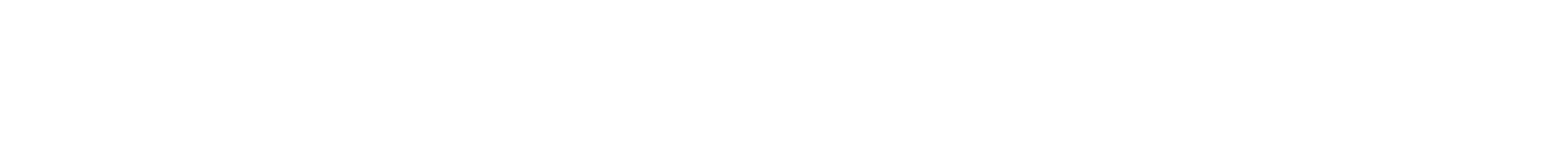 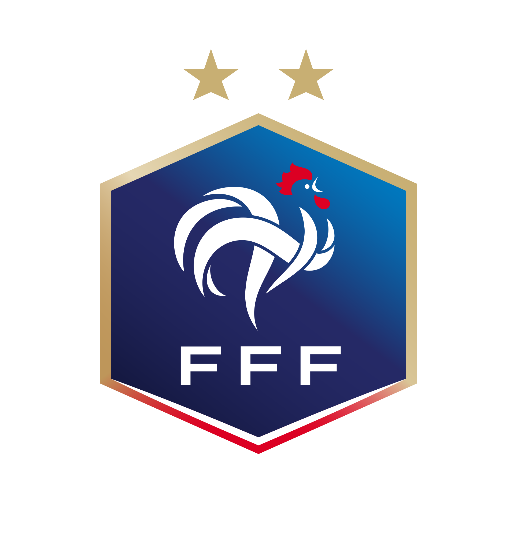 63
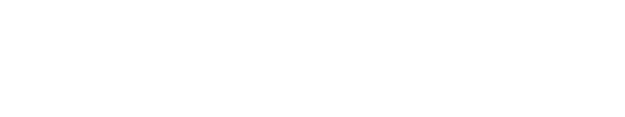 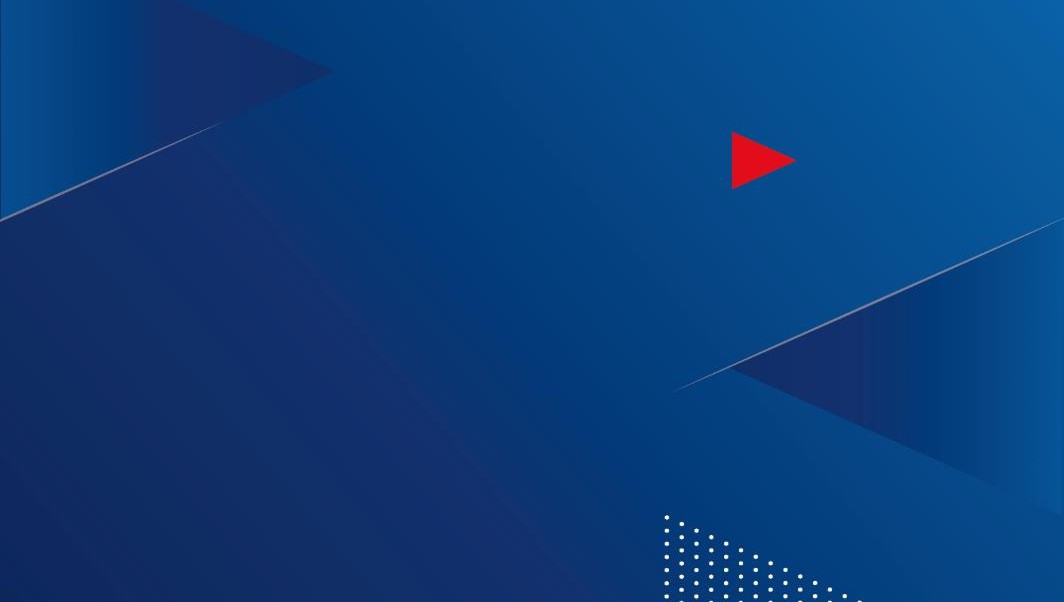 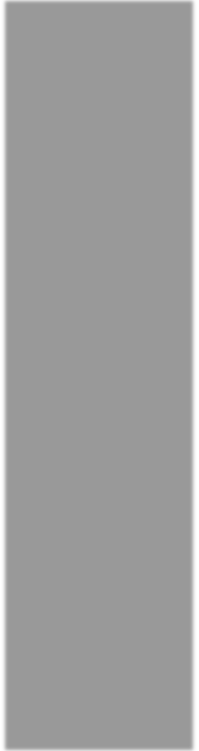 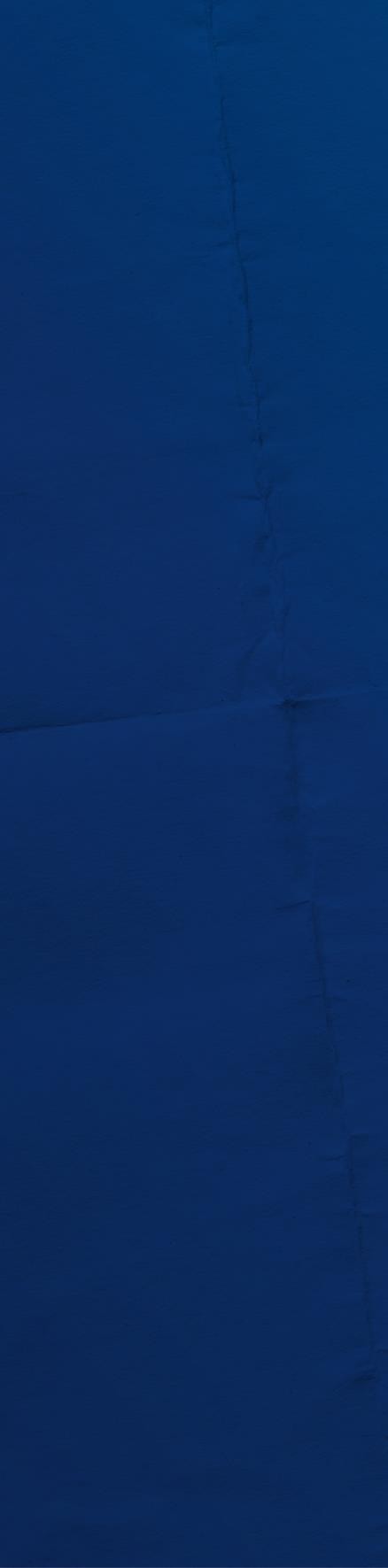 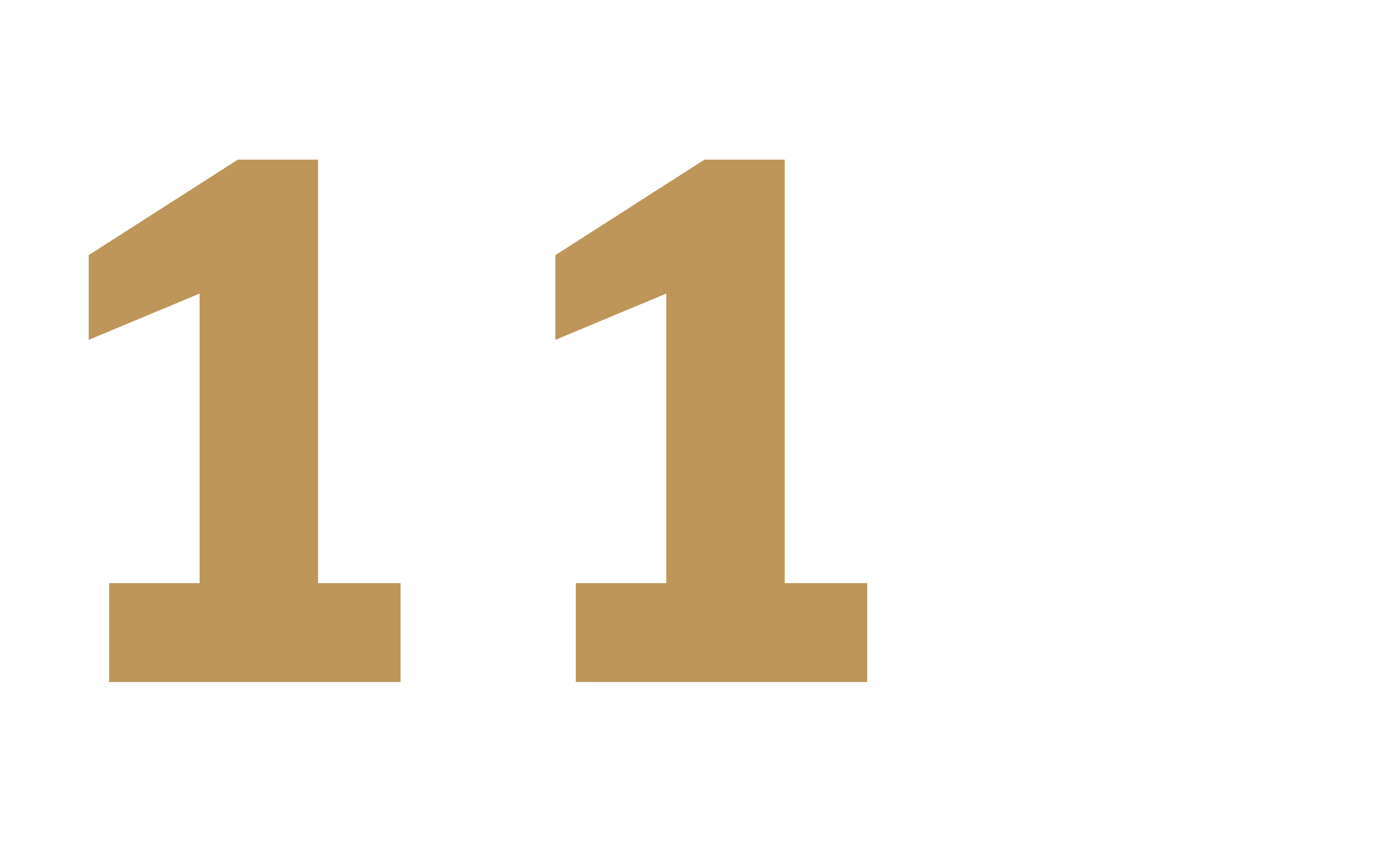 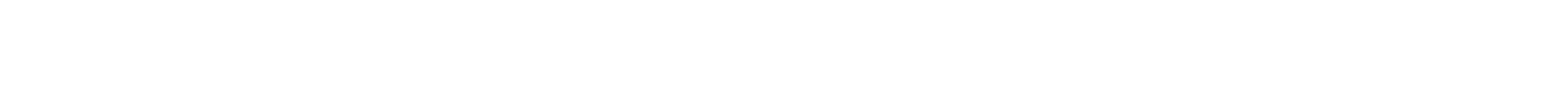 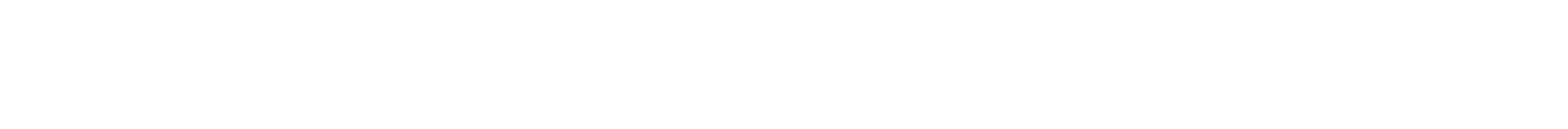 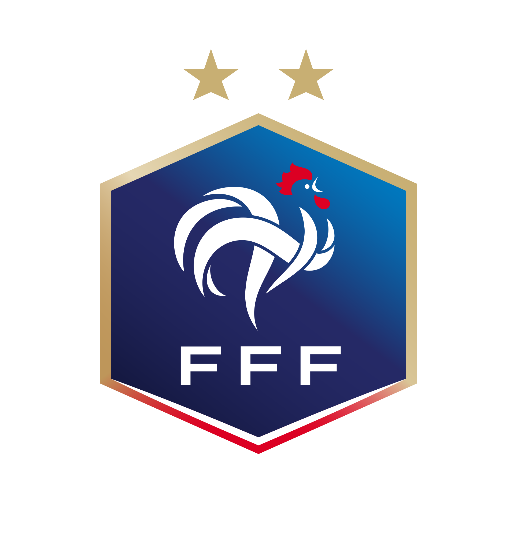 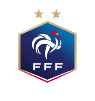 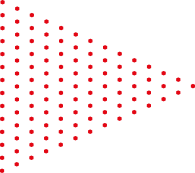 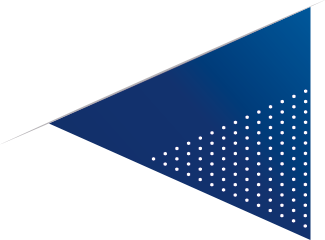 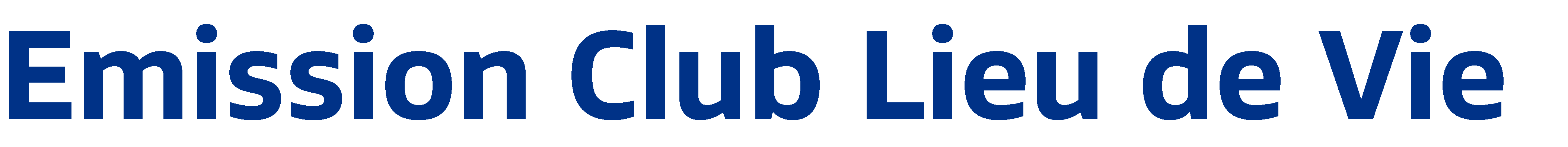 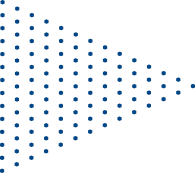 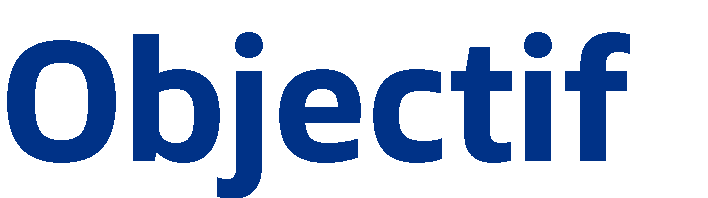 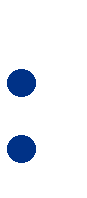 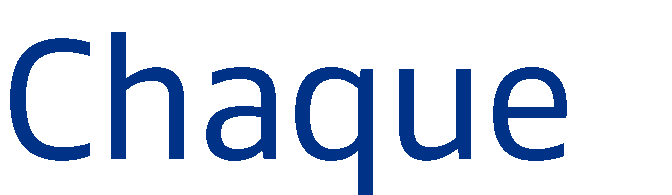 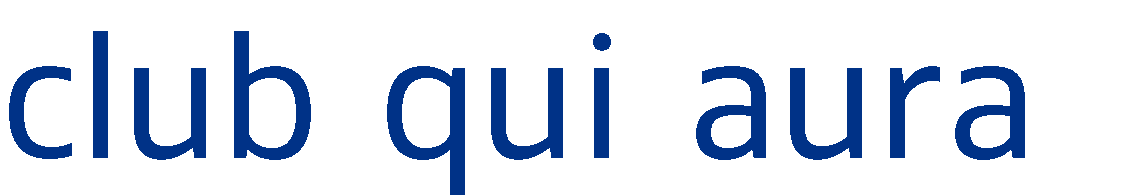 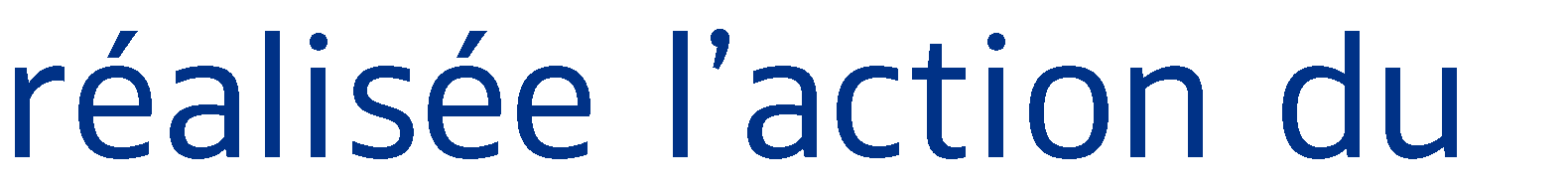 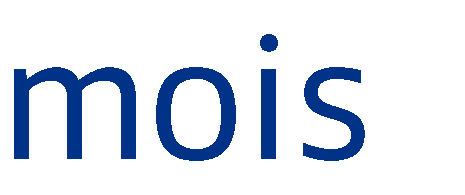 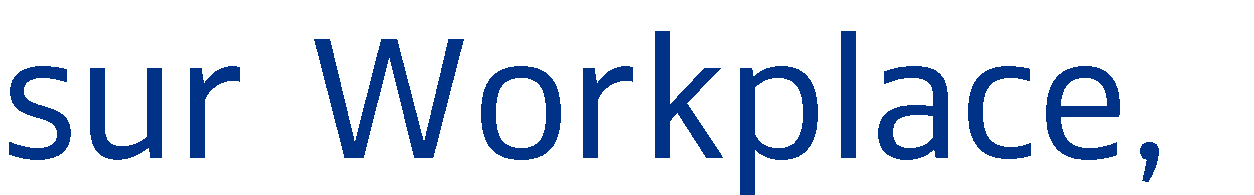 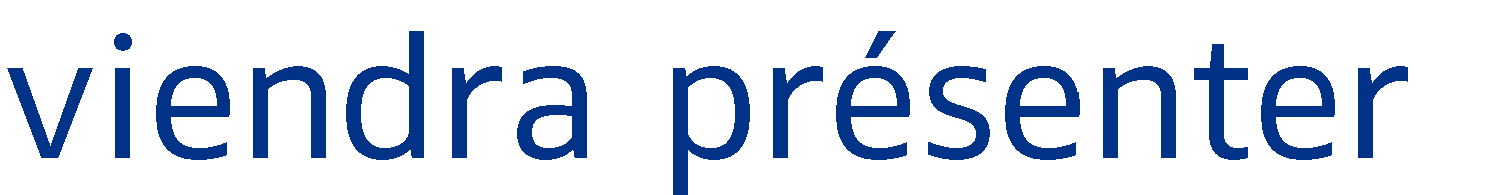 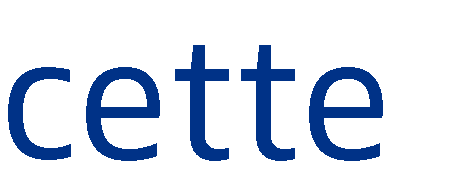 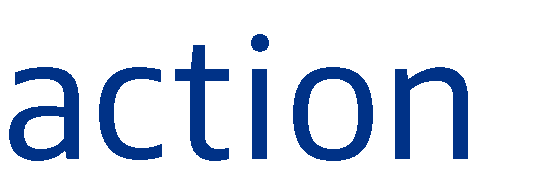 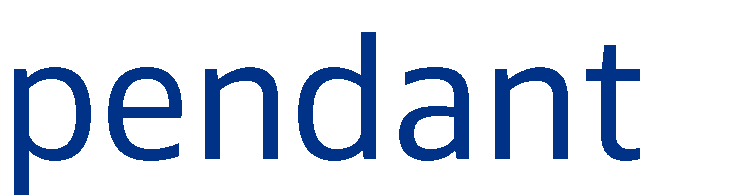 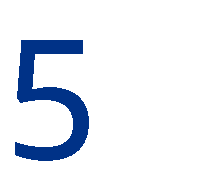 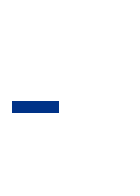 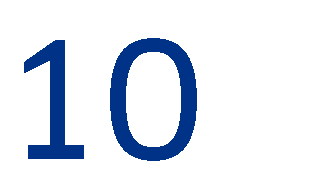 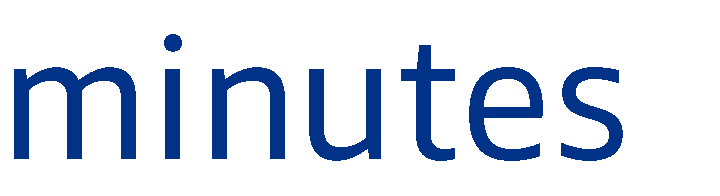 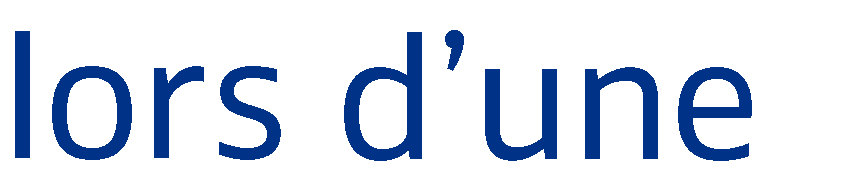 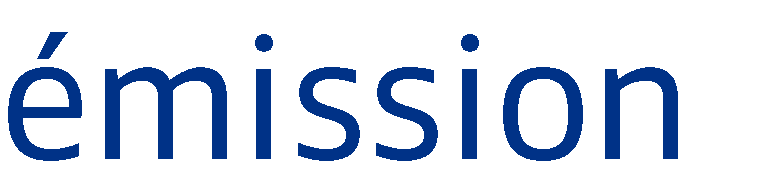 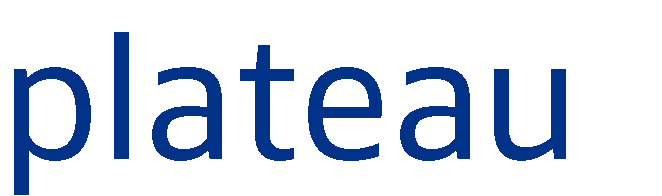 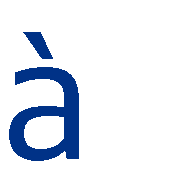 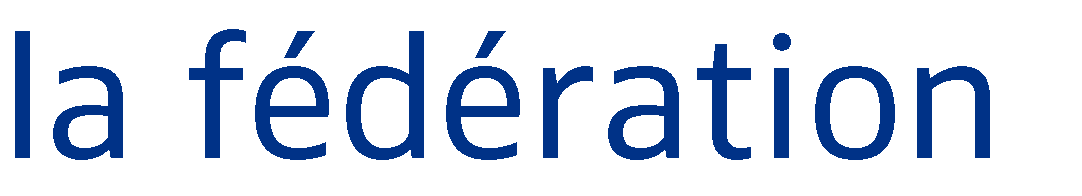 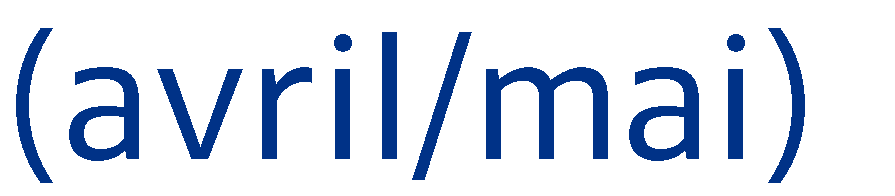 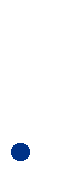 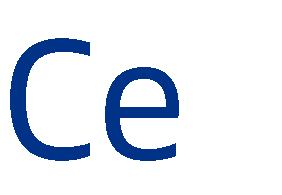 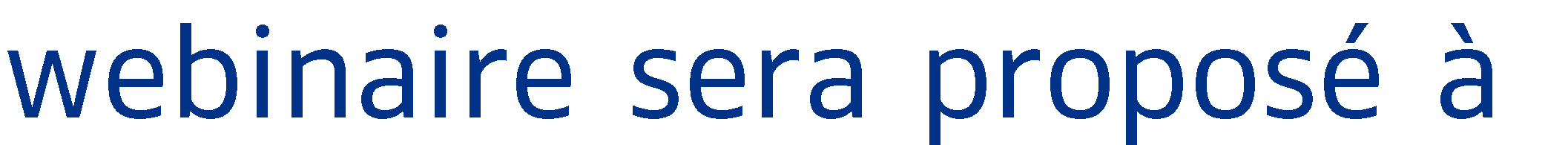 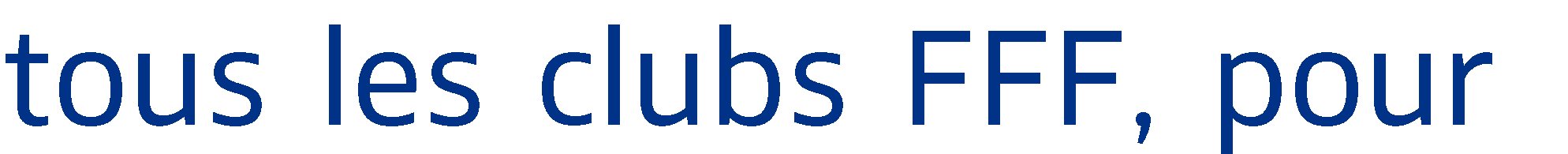 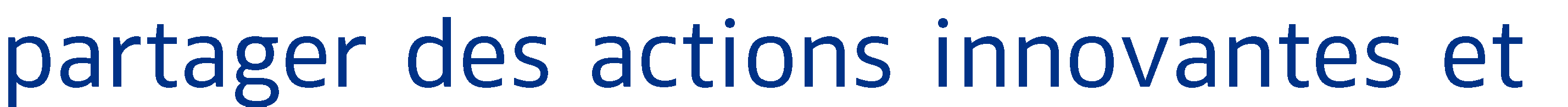 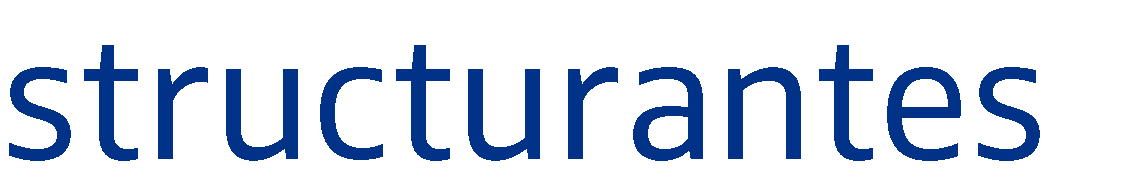 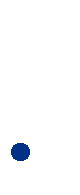 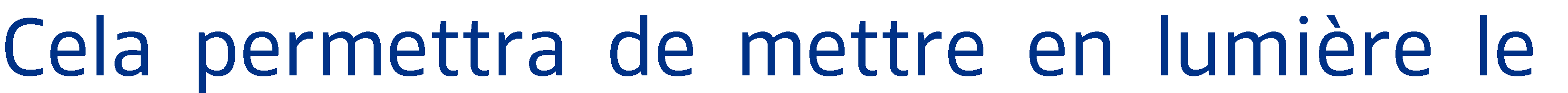 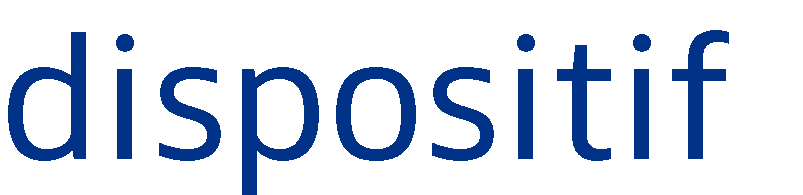 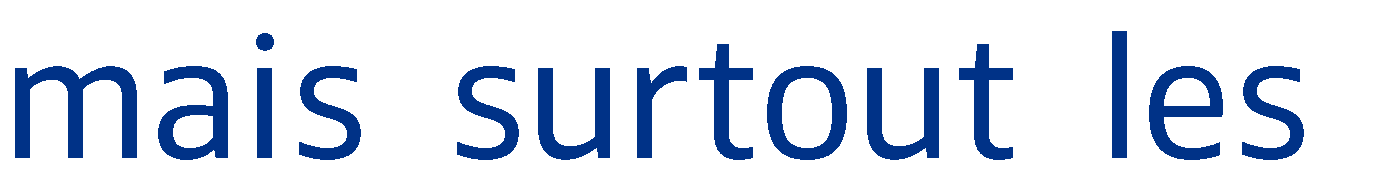 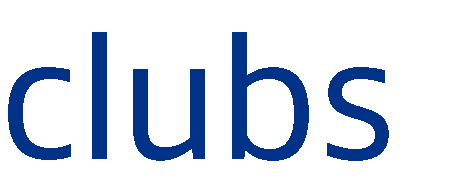 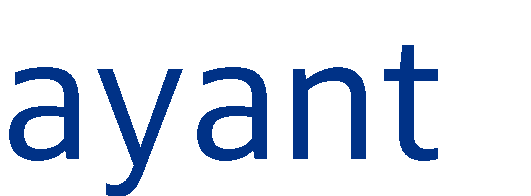 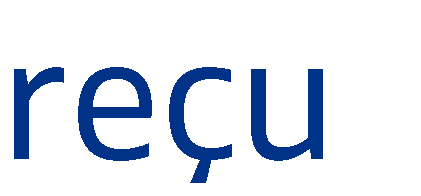 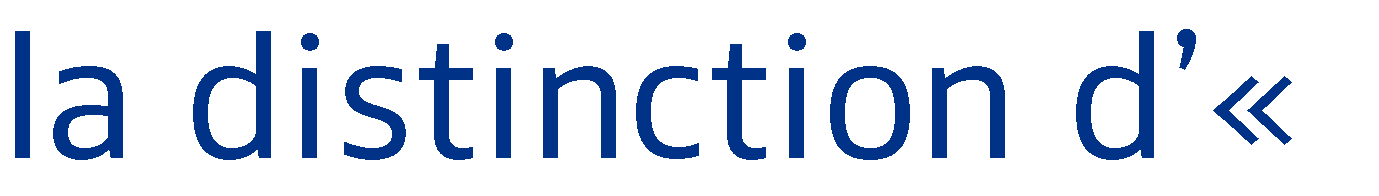 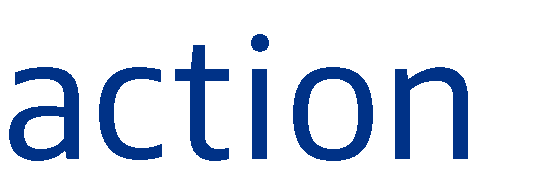 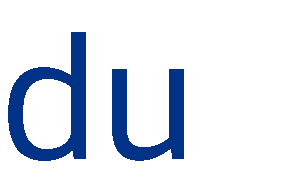 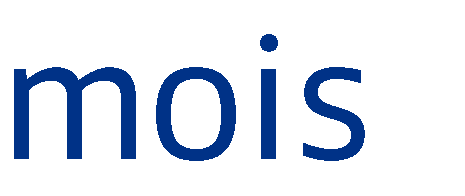 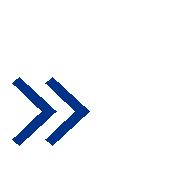 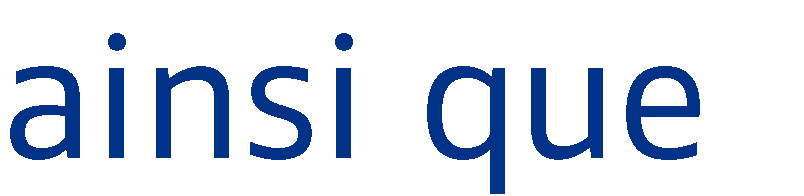 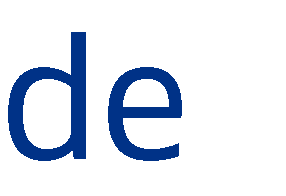 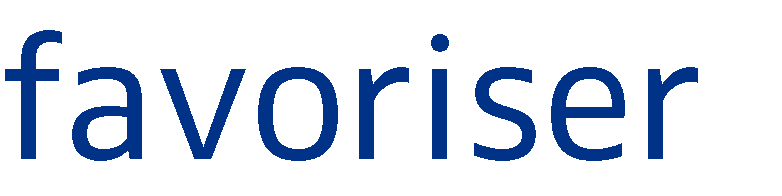 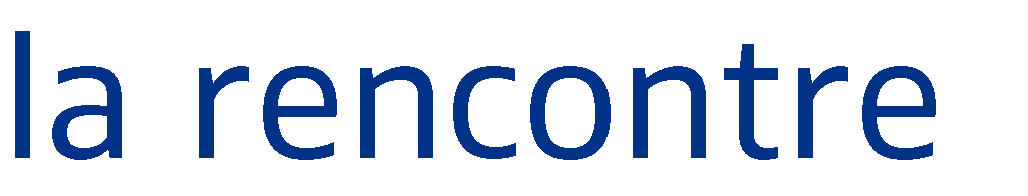 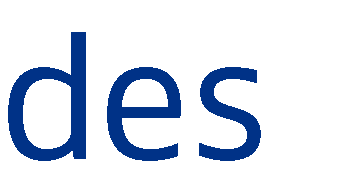 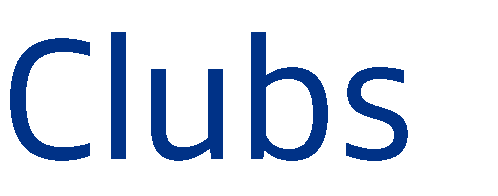 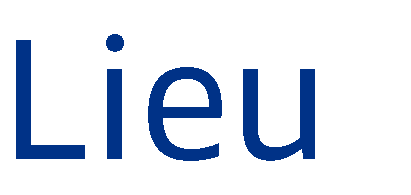 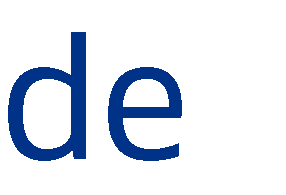 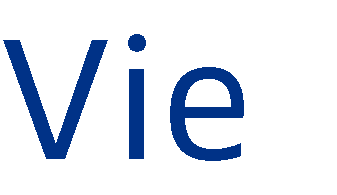 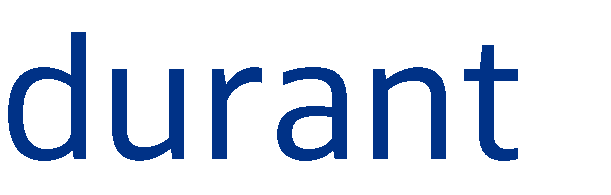 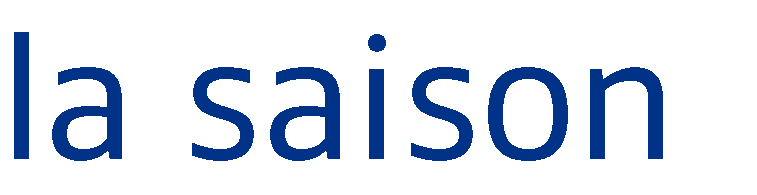 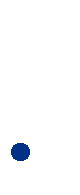 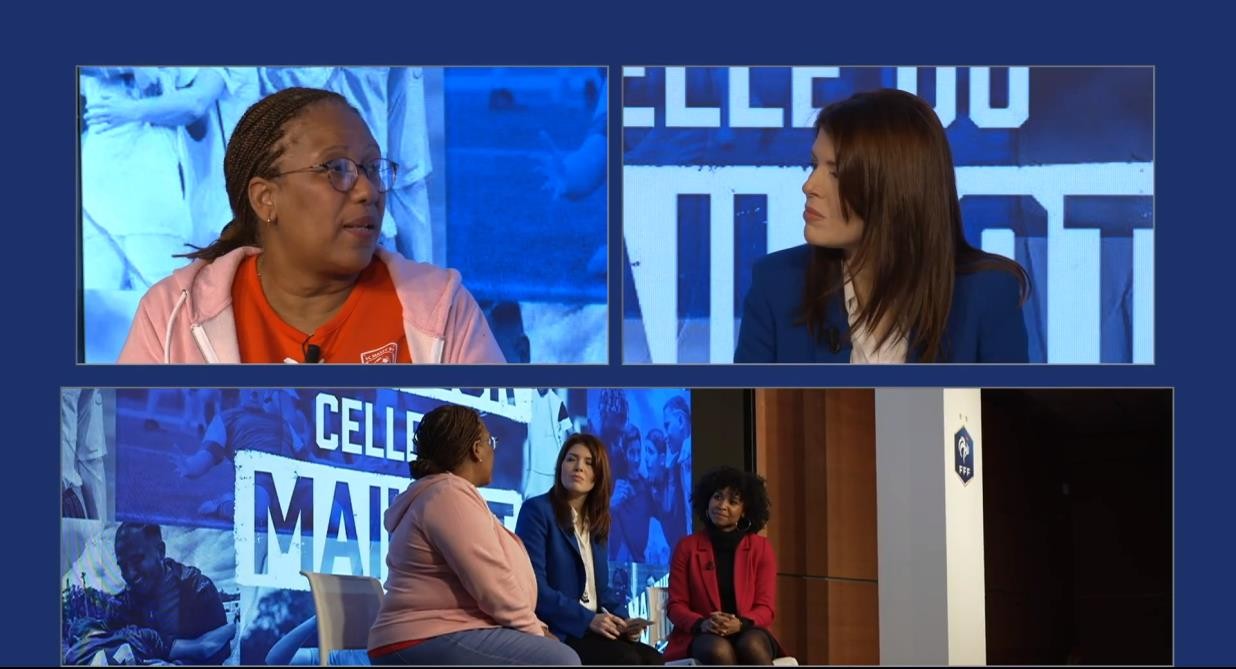 73
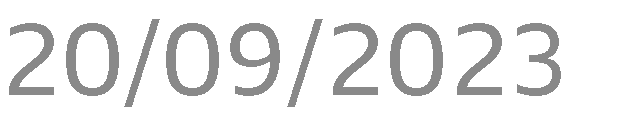 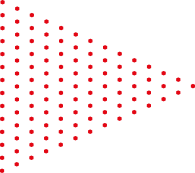 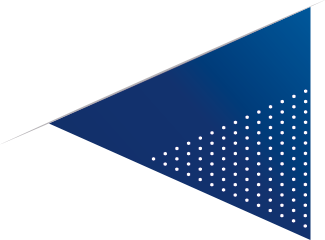 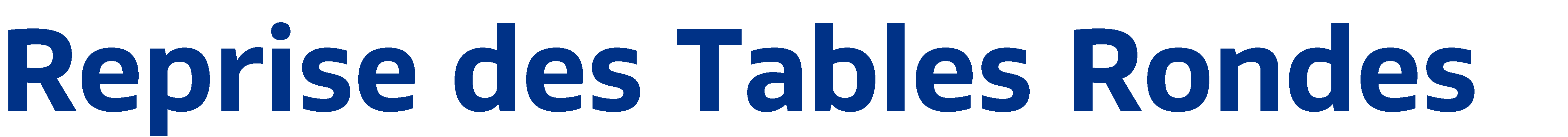 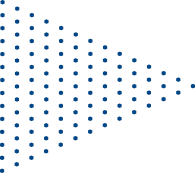 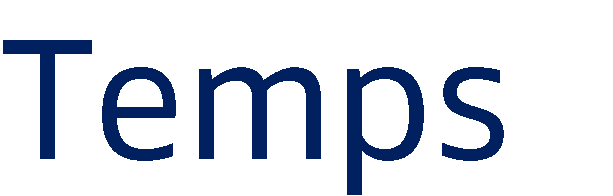 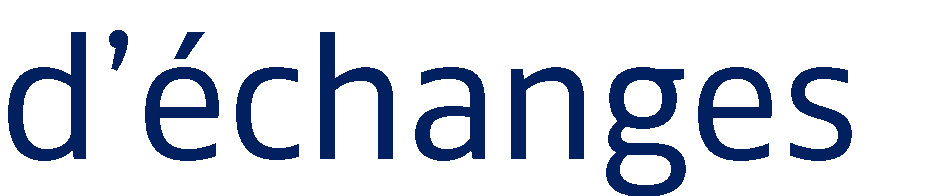 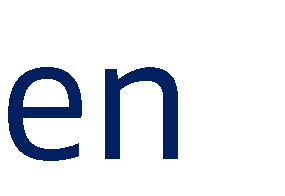 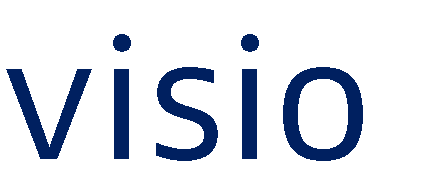 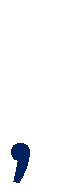 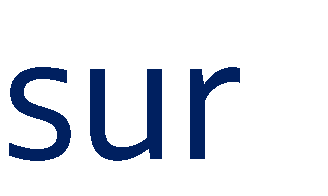 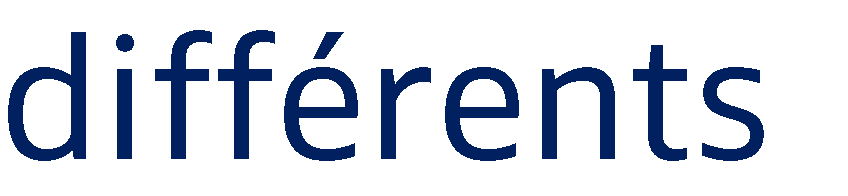 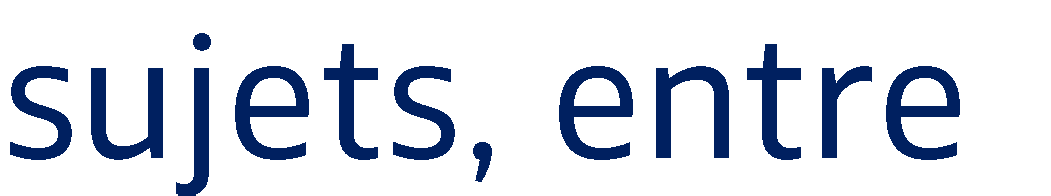 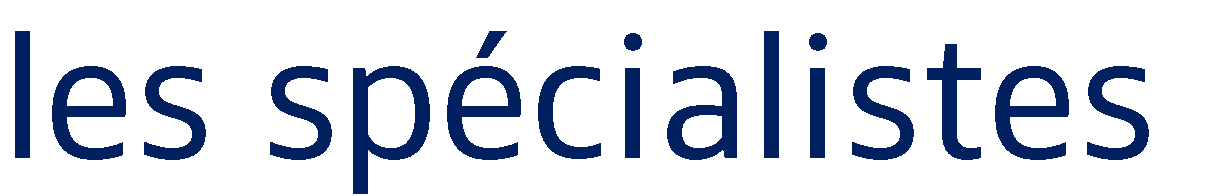 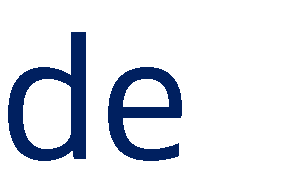 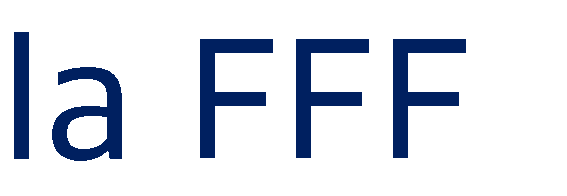 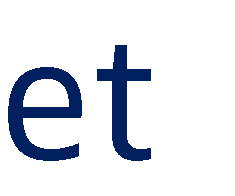 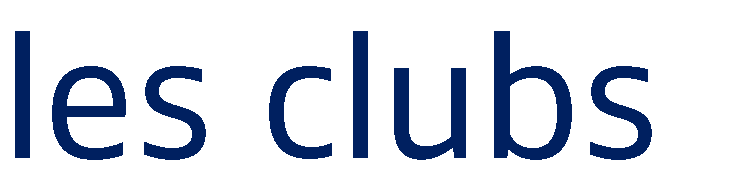 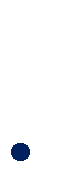 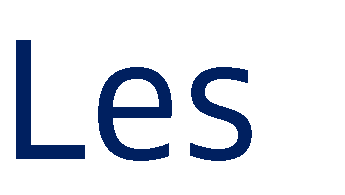 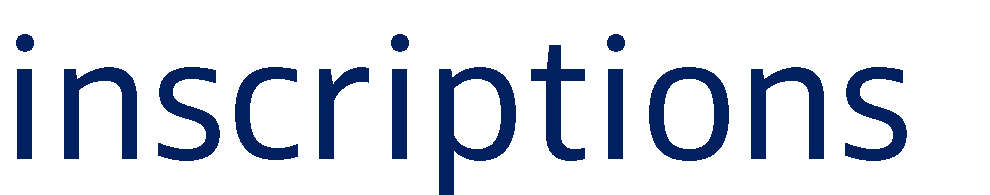 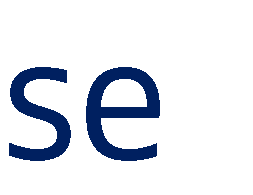 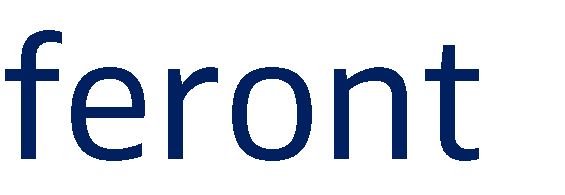 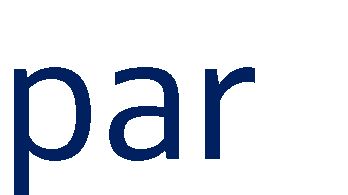 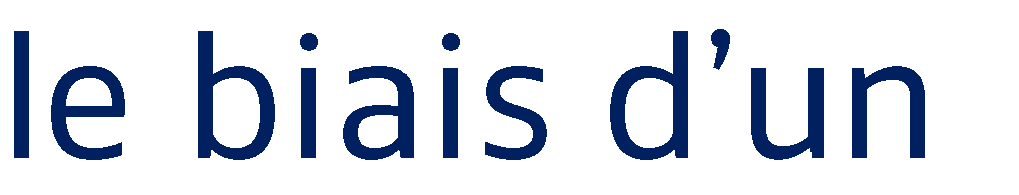 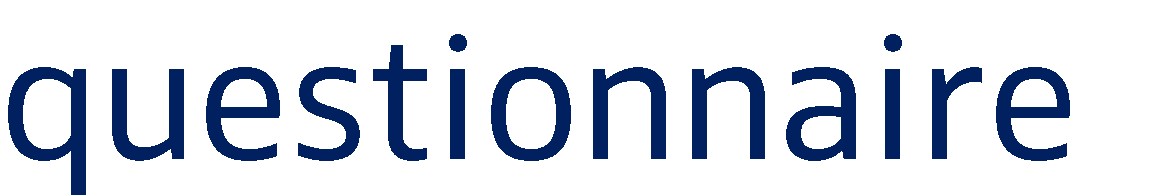 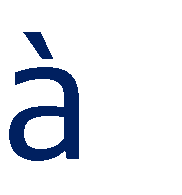 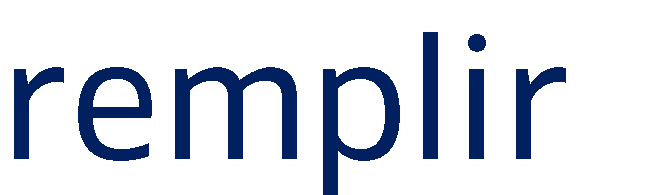 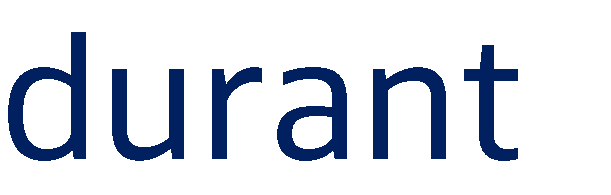 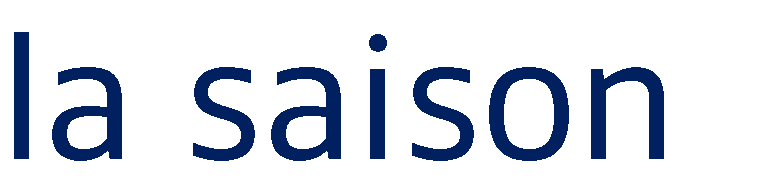 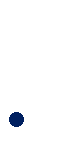 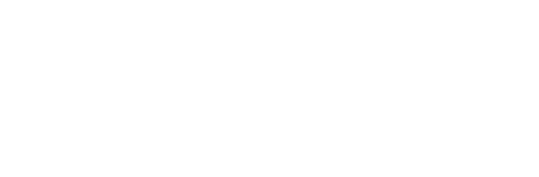 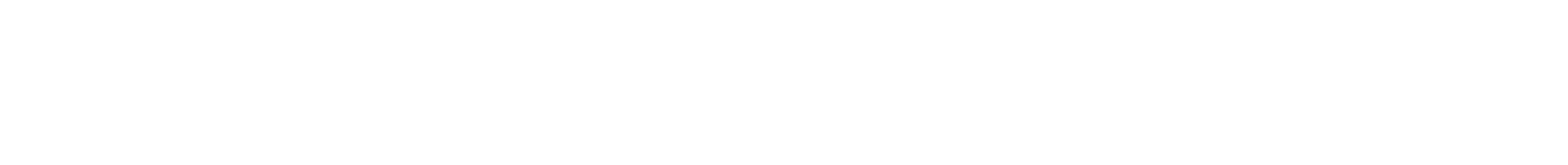 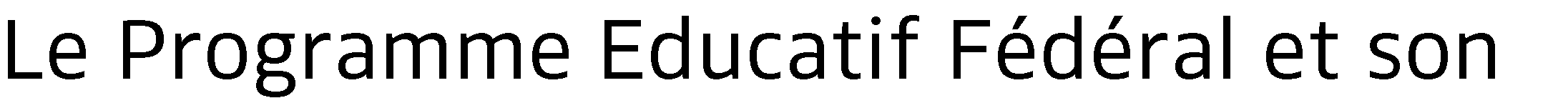 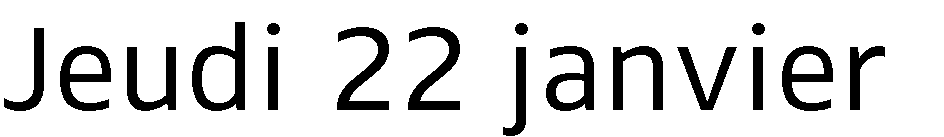 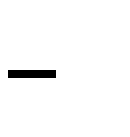 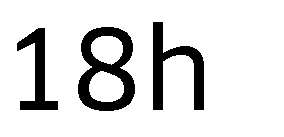 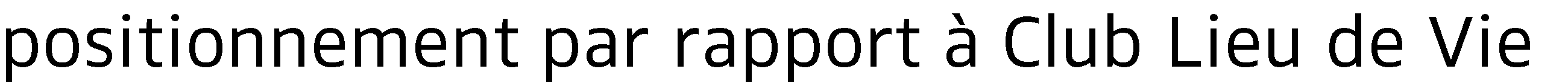 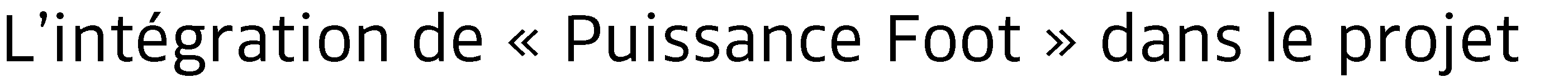 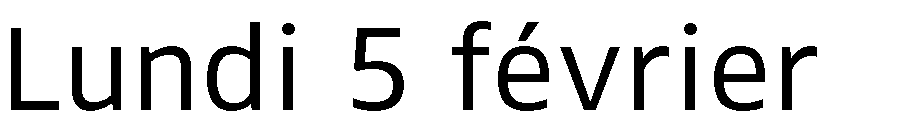 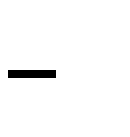 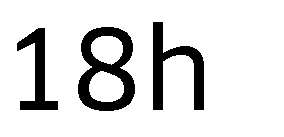 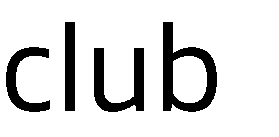 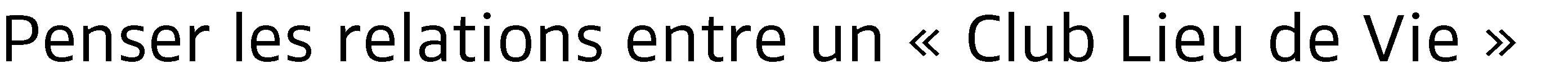 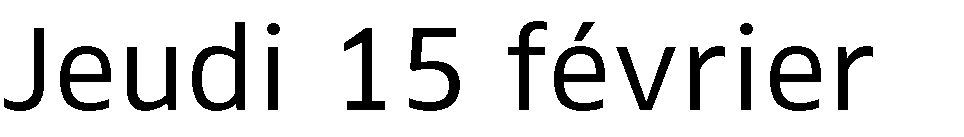 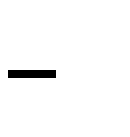 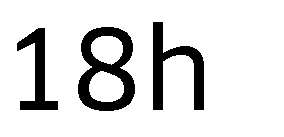 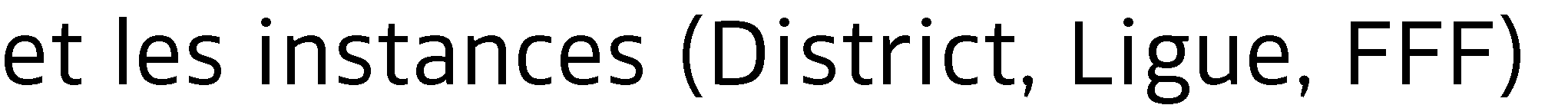 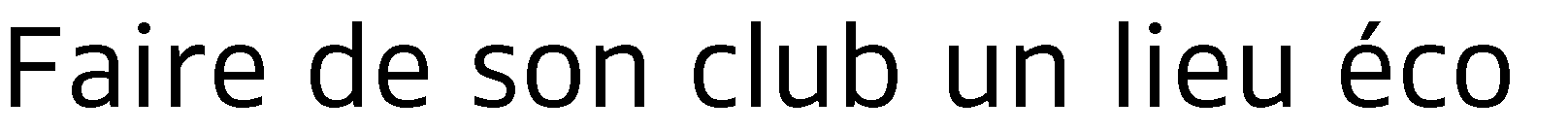 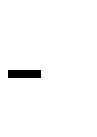 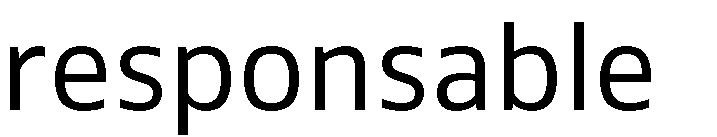 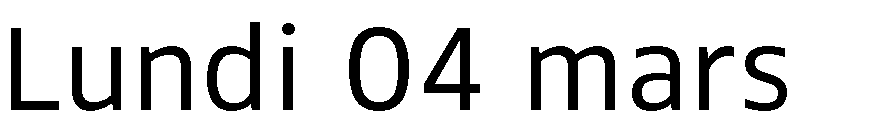 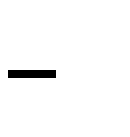 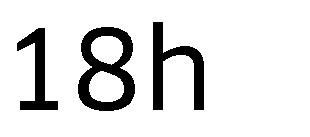 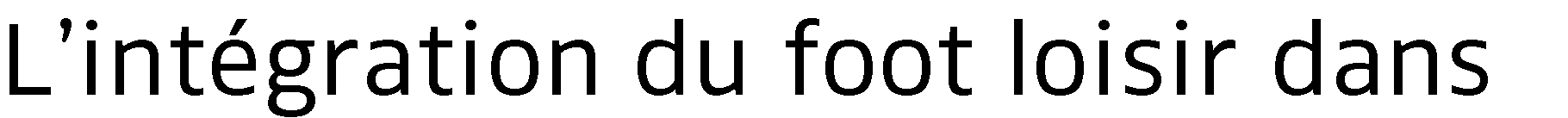 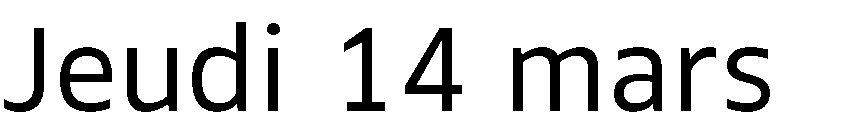 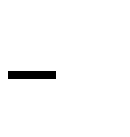 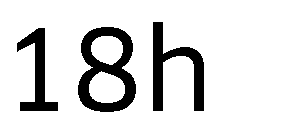 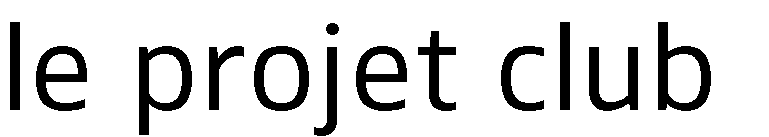 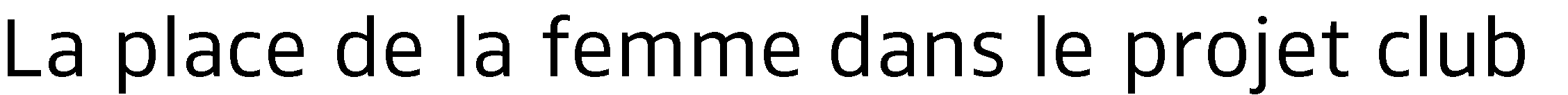 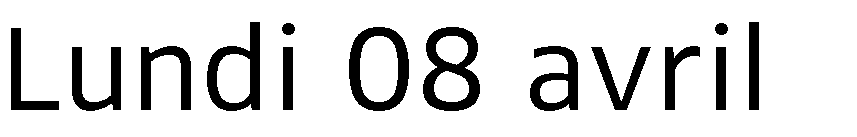 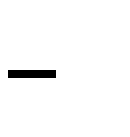 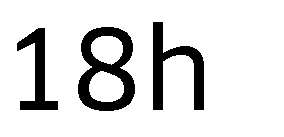 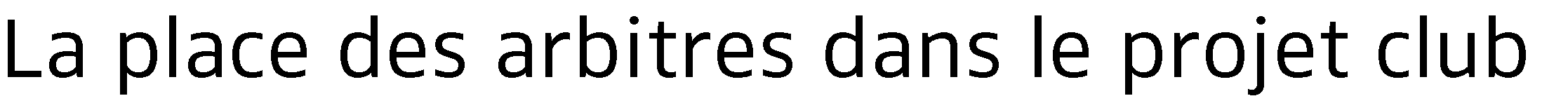 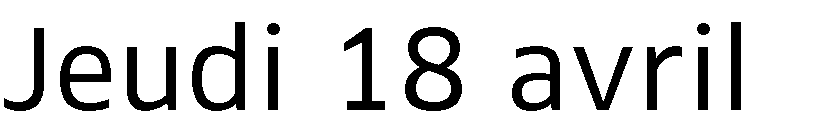 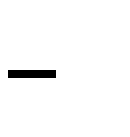 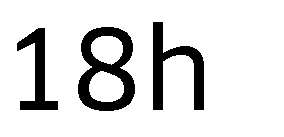 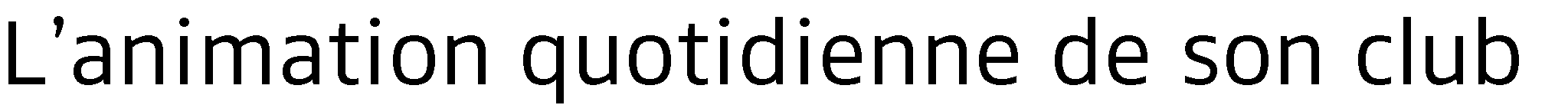 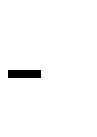 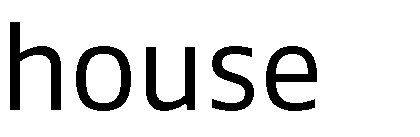 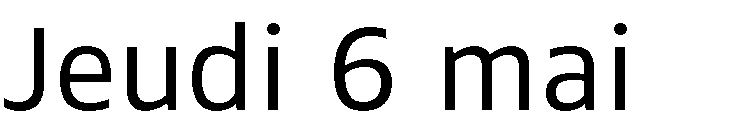 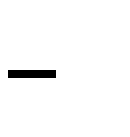 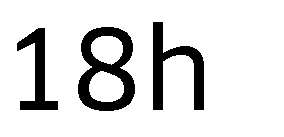 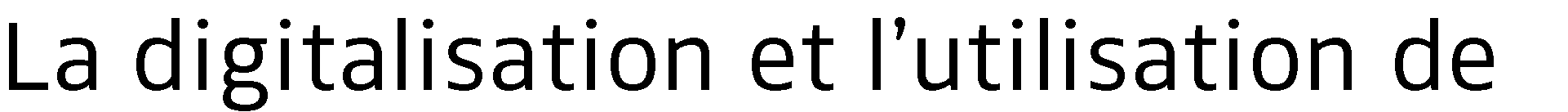 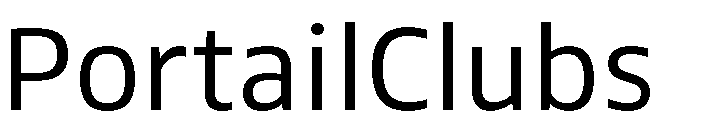 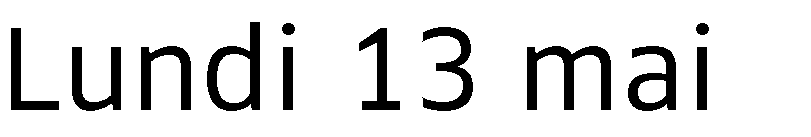 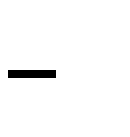 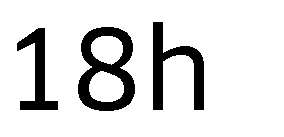 73
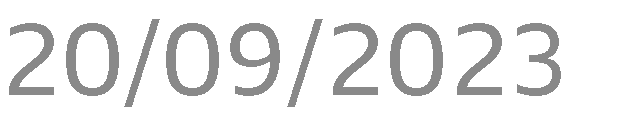 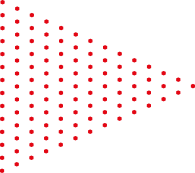 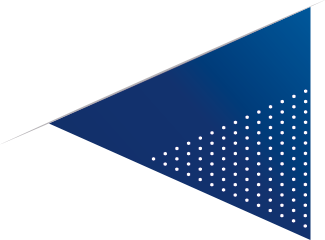 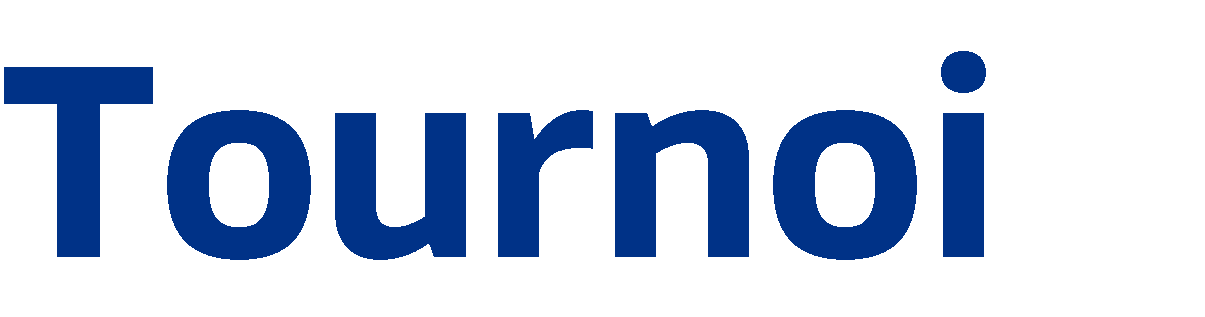 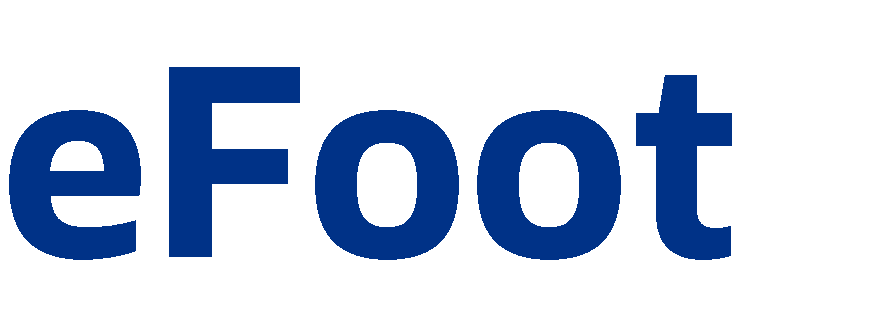 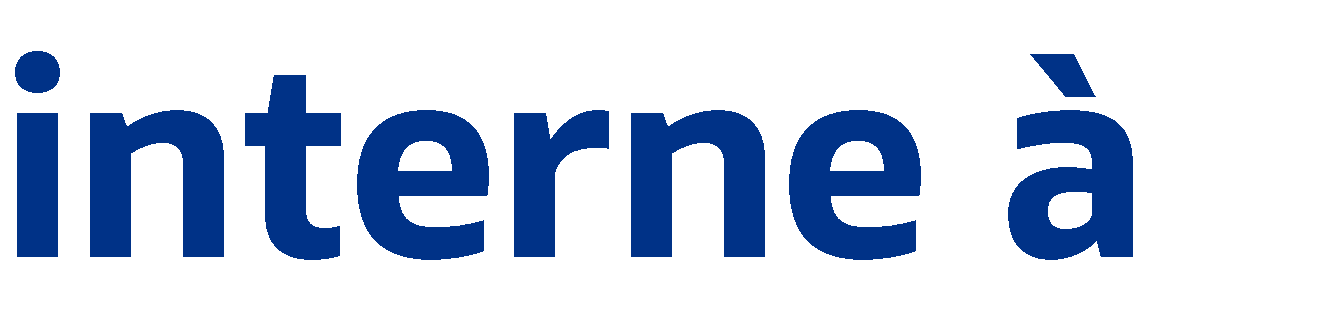 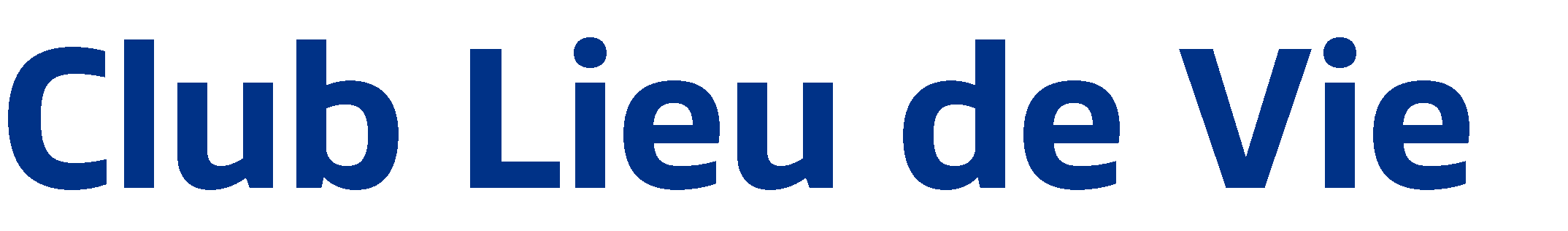 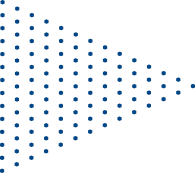 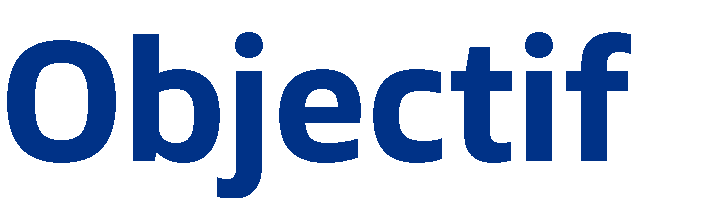 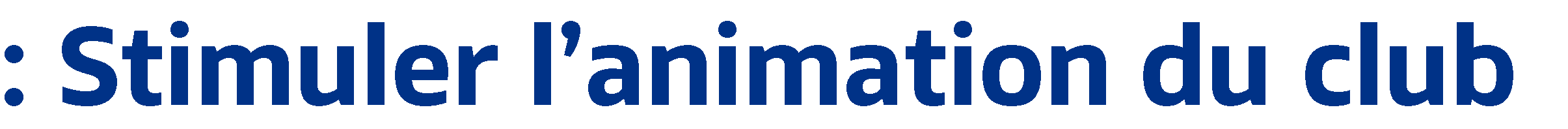 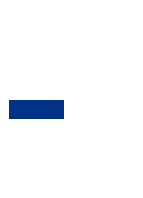 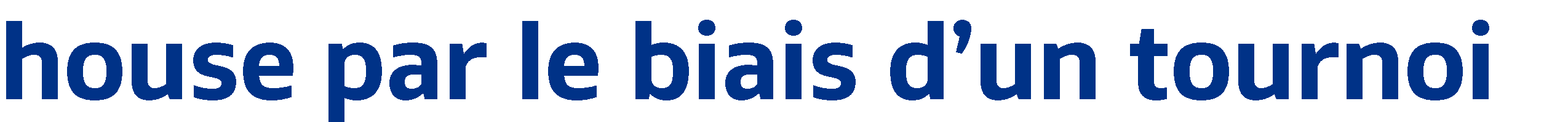 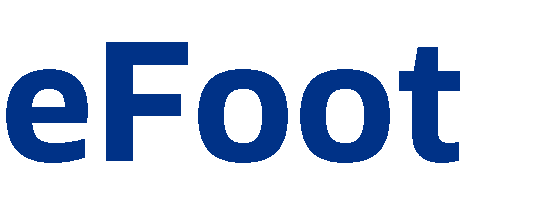 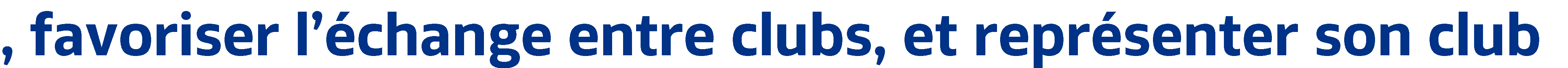 







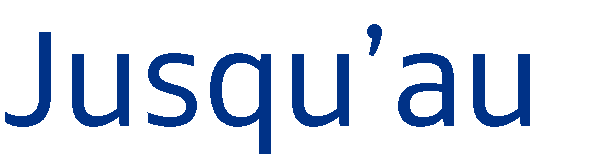 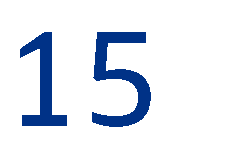 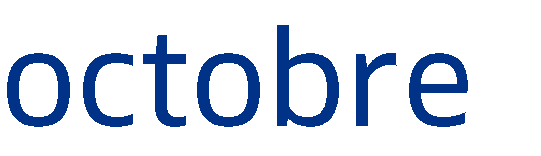 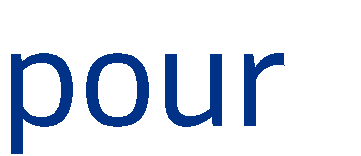 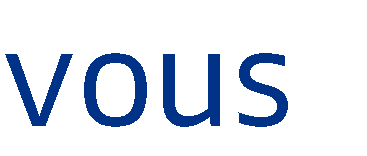 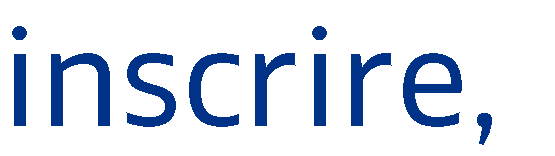 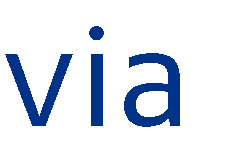 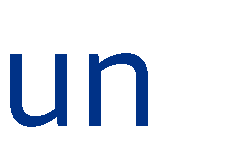 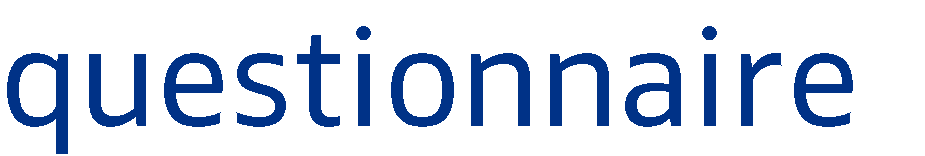 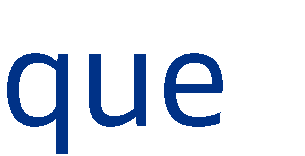 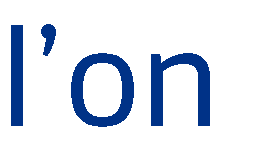 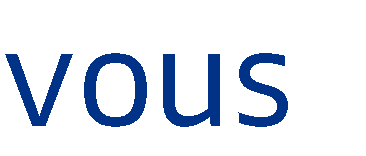 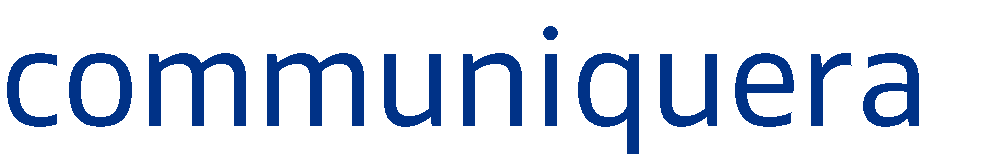 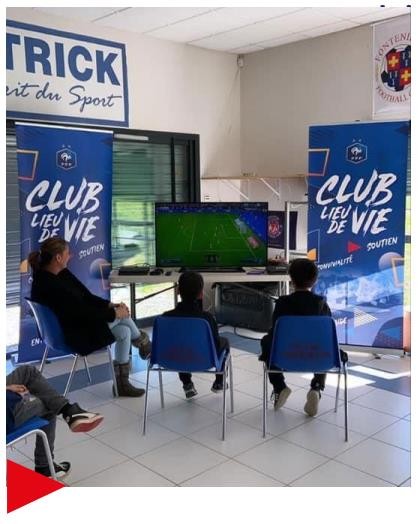 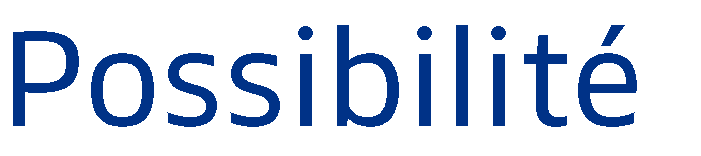 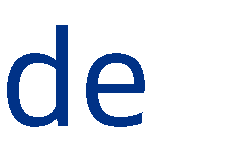 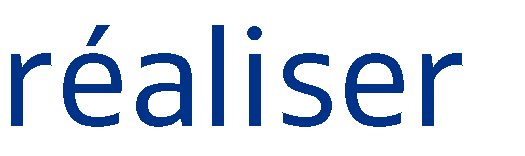 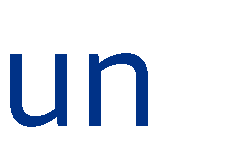 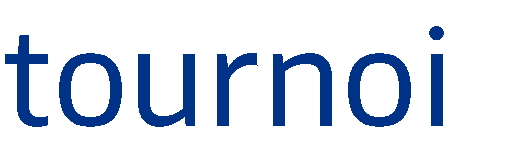 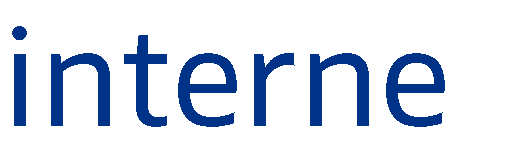 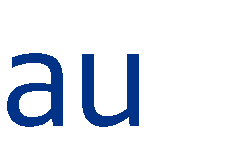 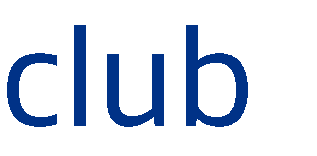 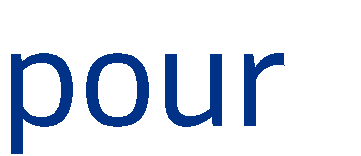 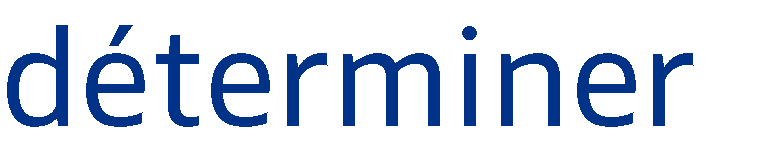 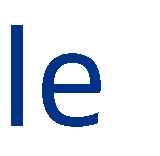 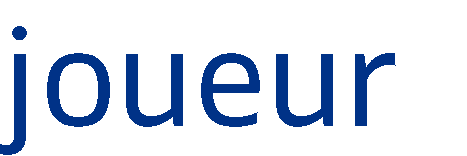 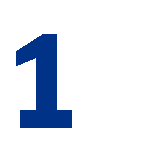 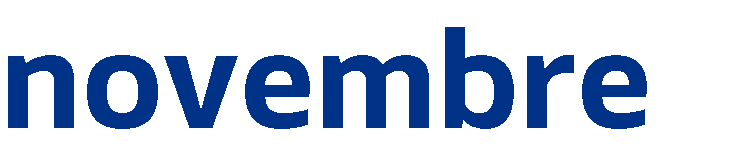 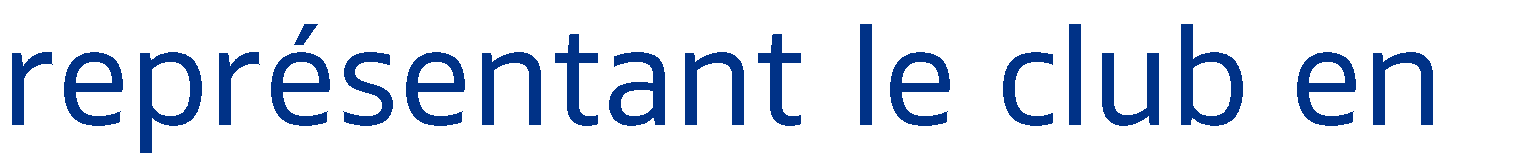 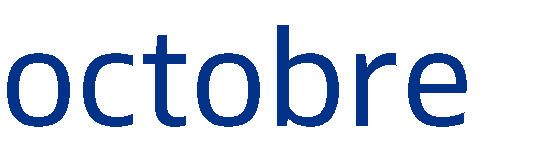 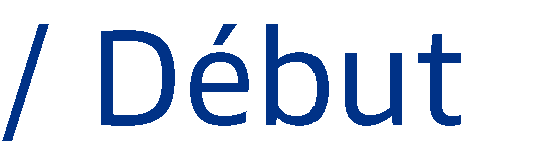 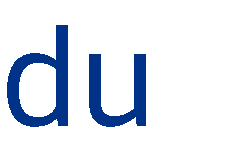 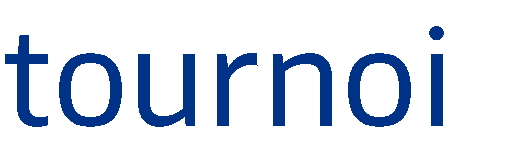 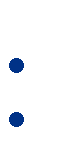 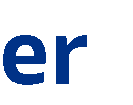 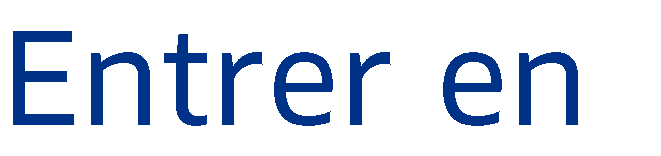 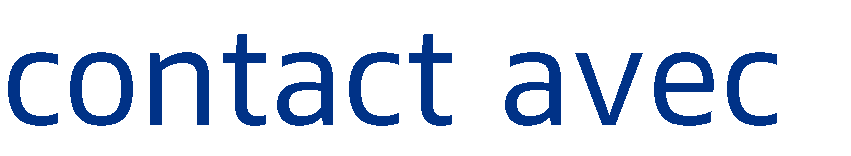 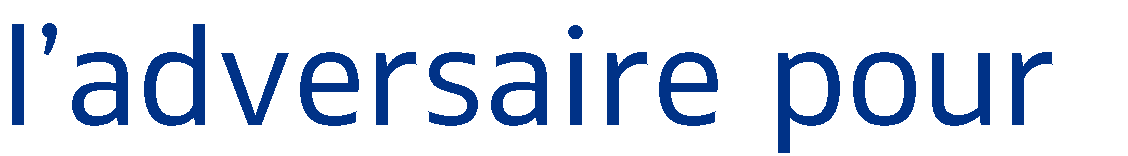 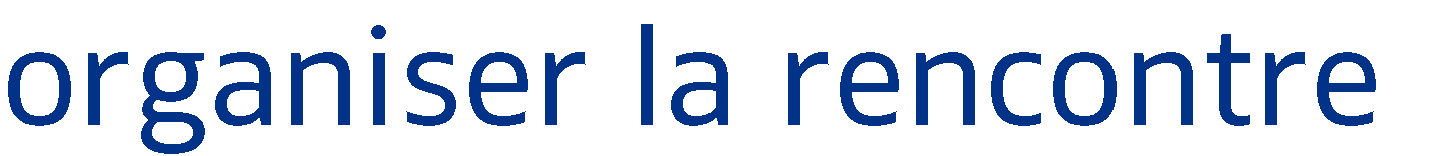 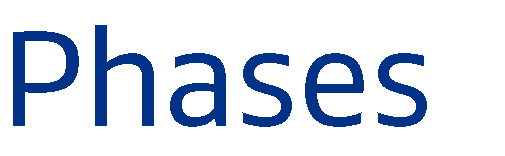 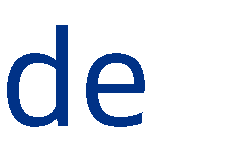 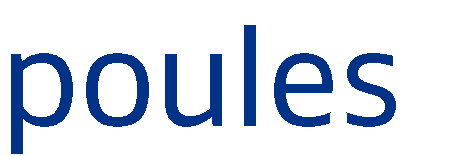 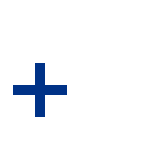 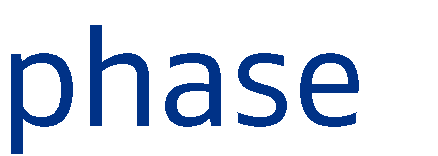 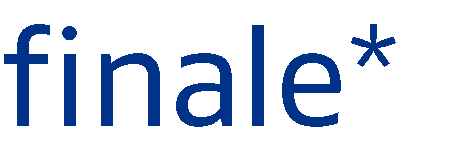 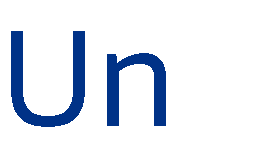 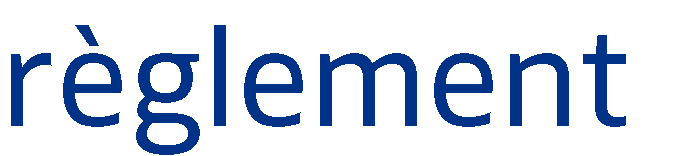 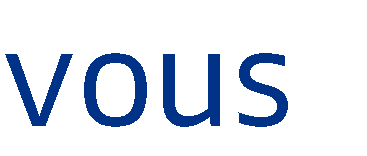 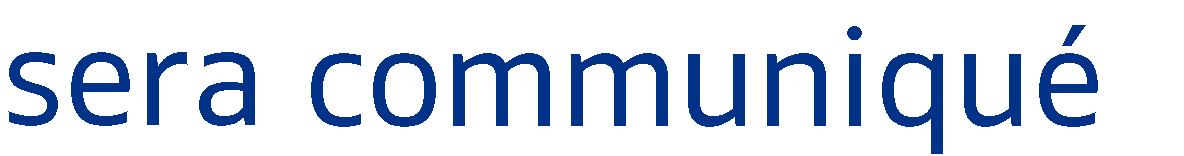 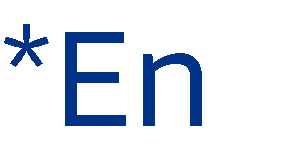 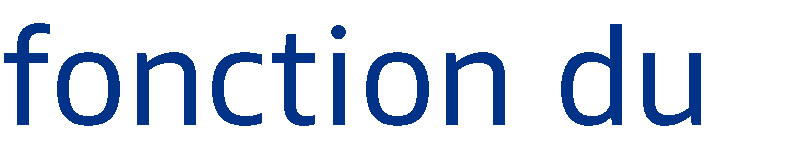 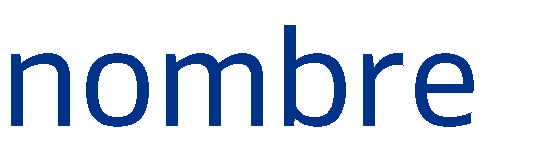 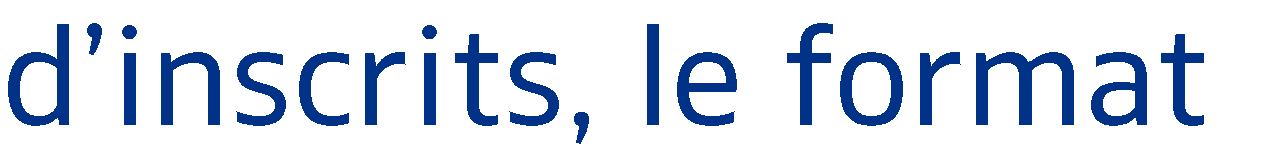 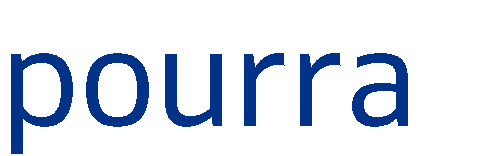 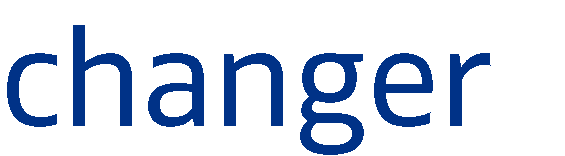 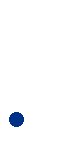 73
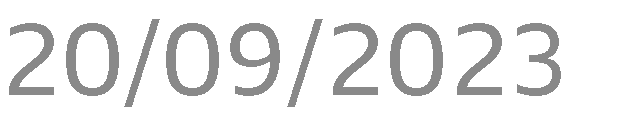 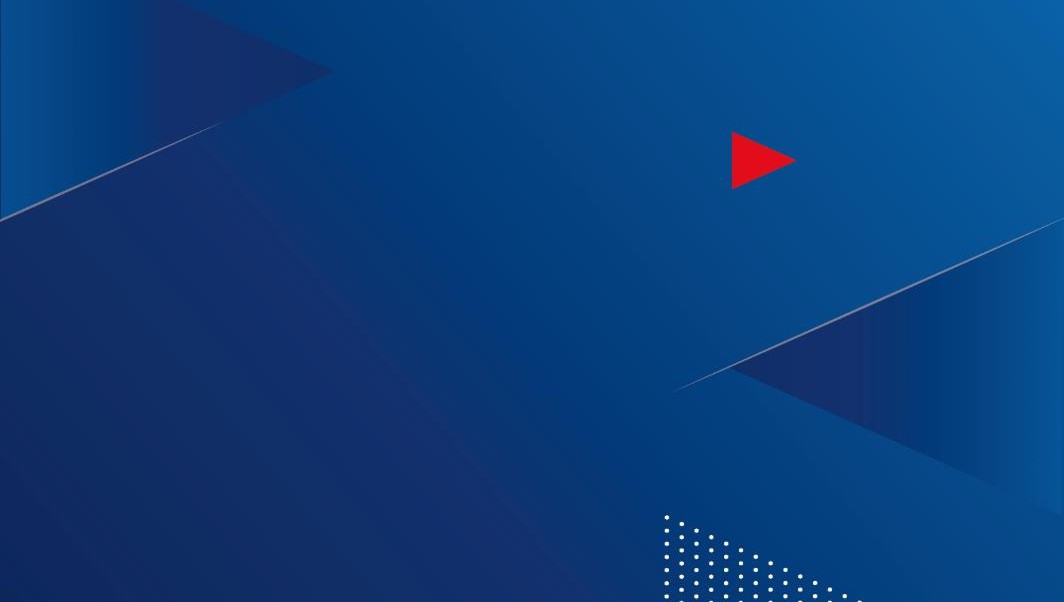 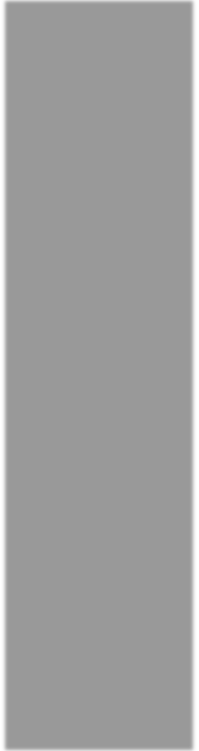 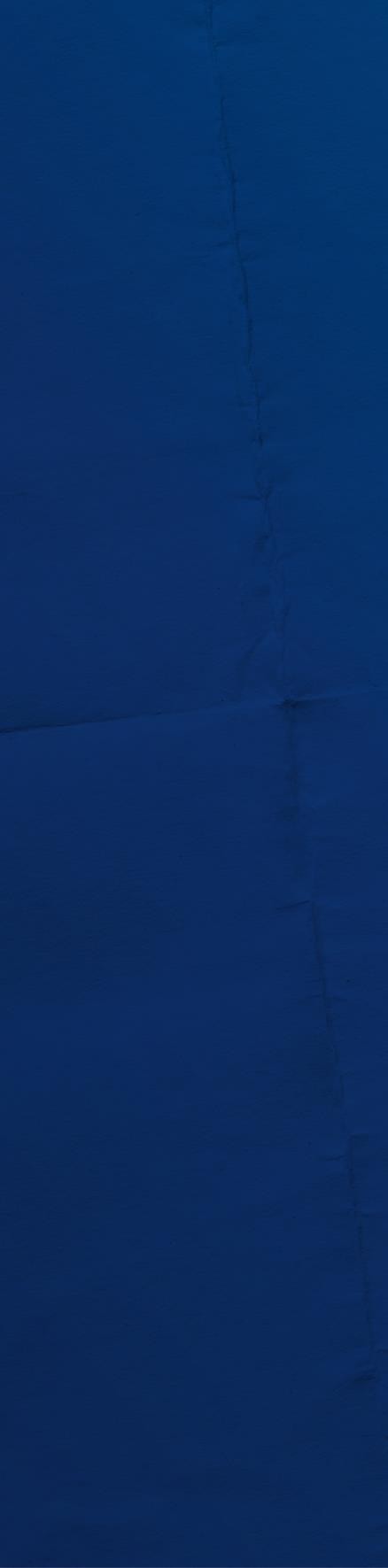 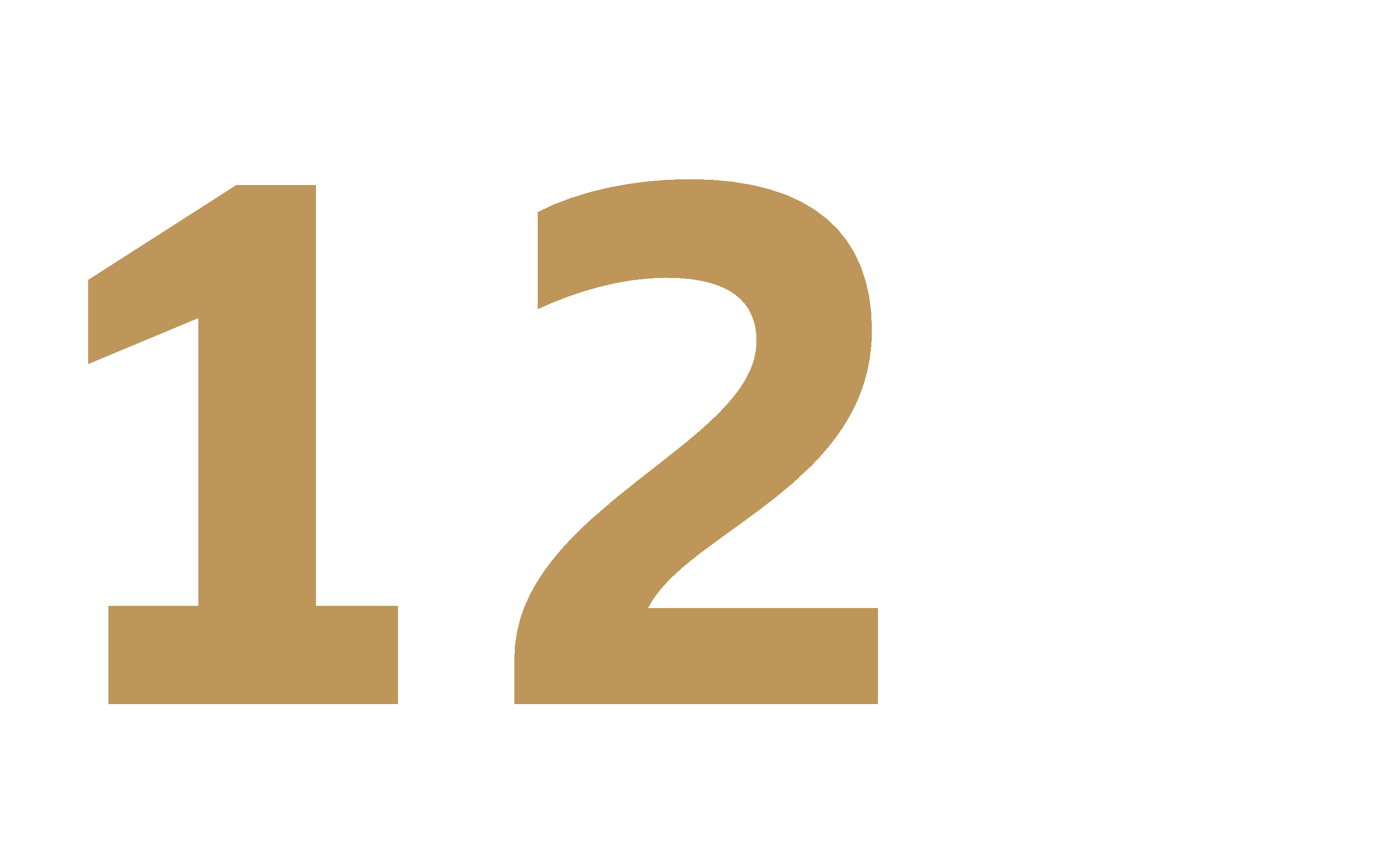 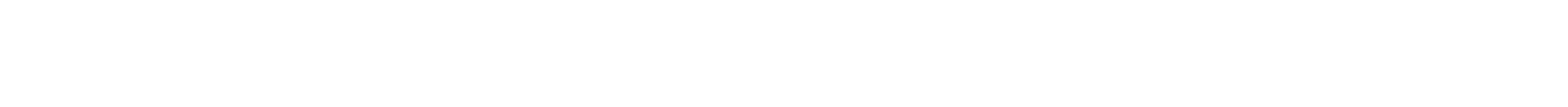 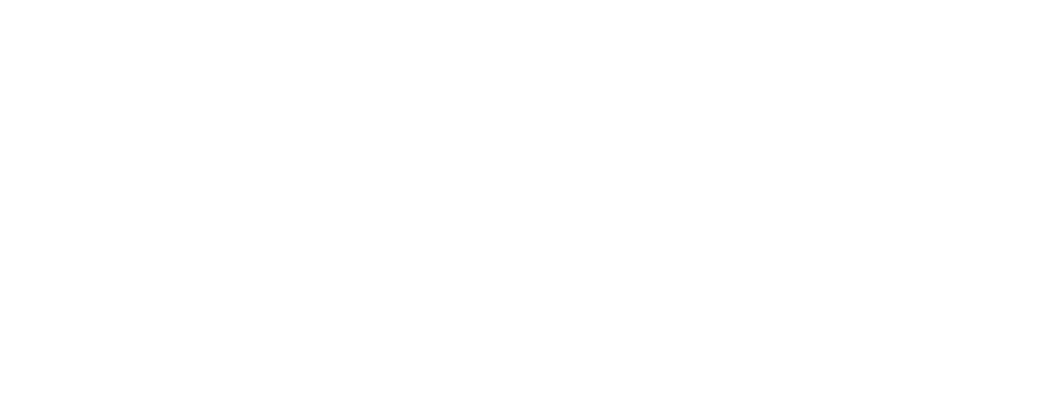 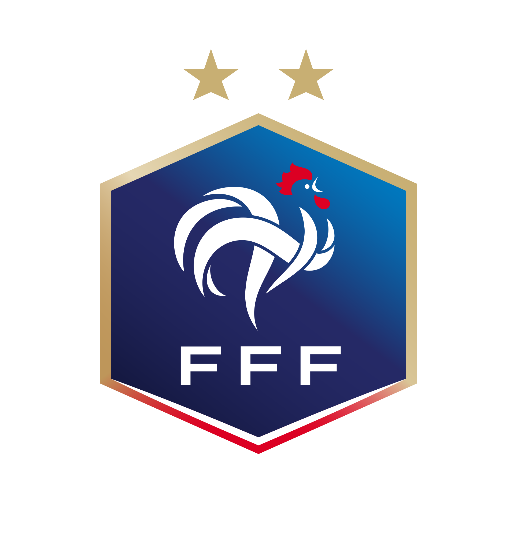 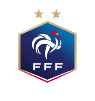 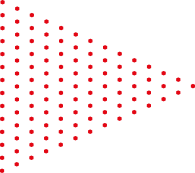 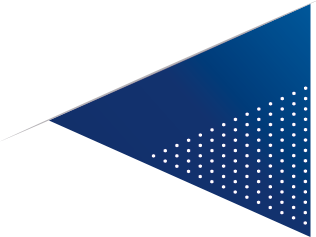 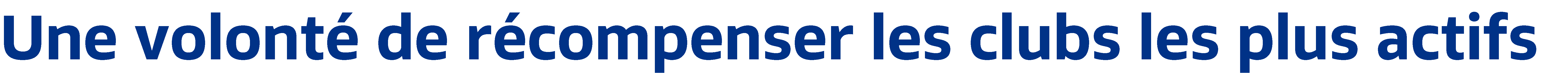 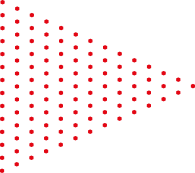 •

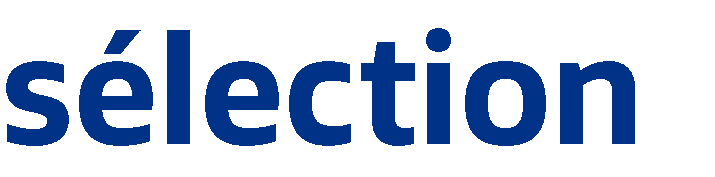 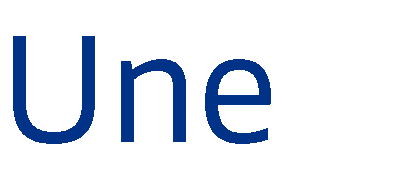 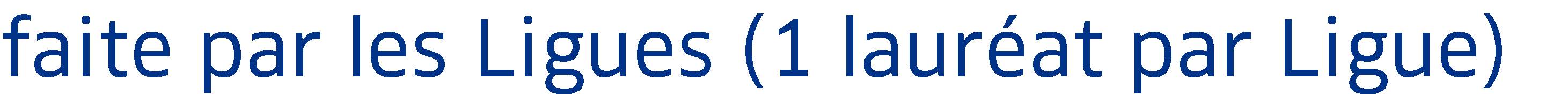 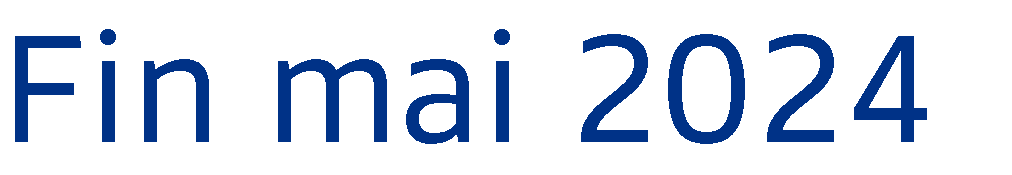 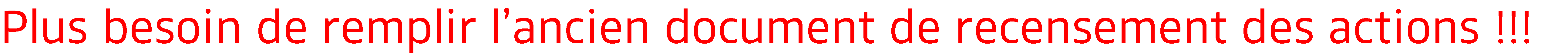 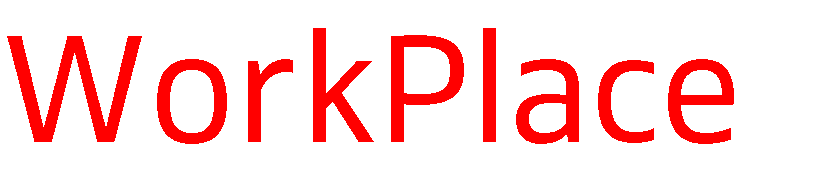 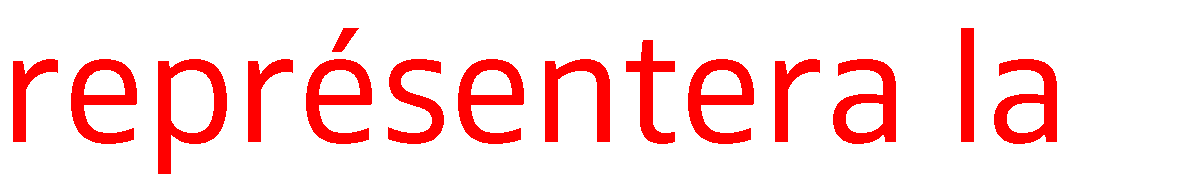 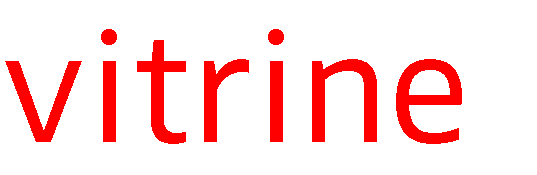 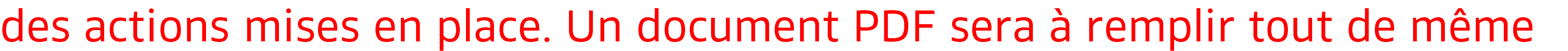 
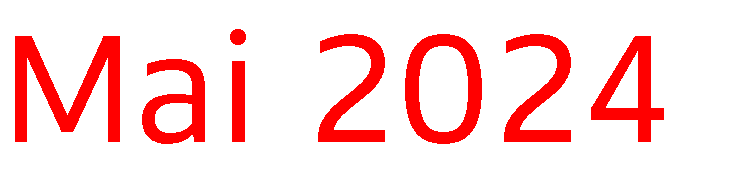 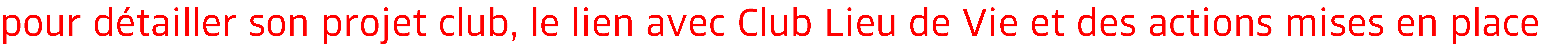 •
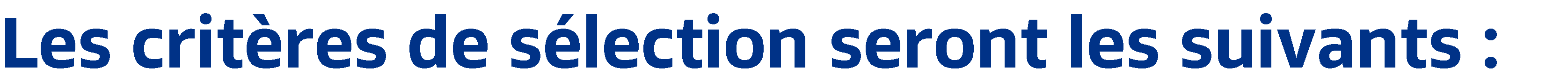 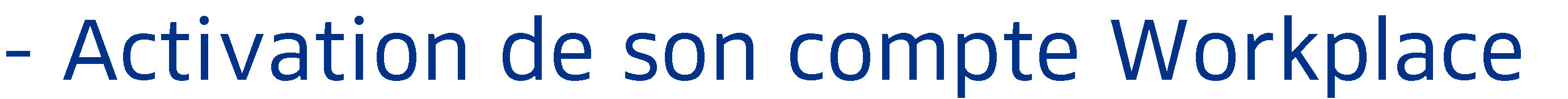 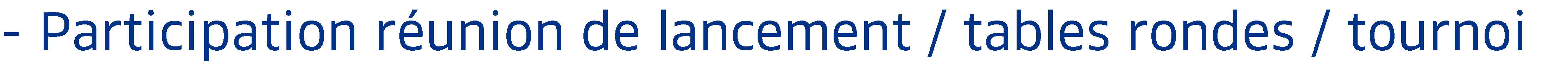 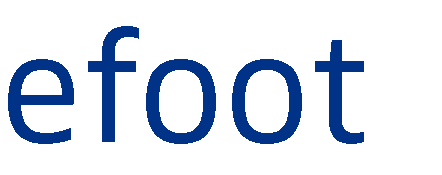 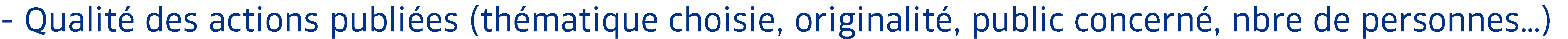 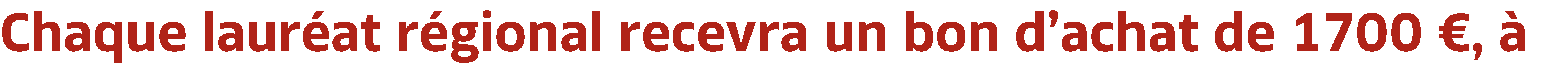 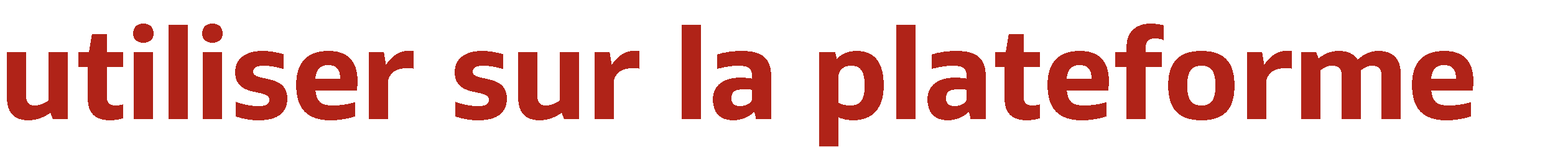 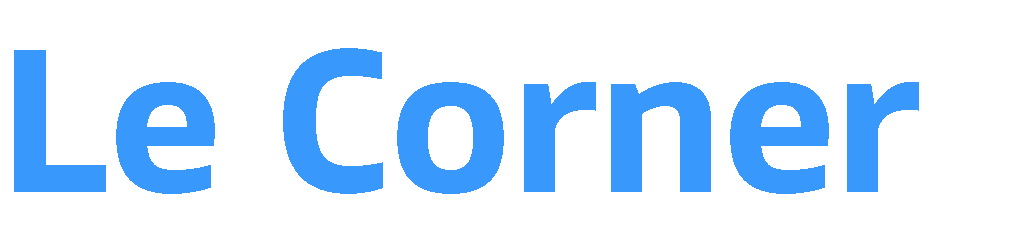 76
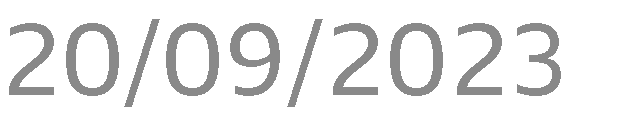 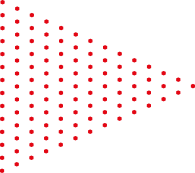 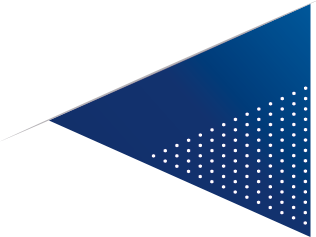 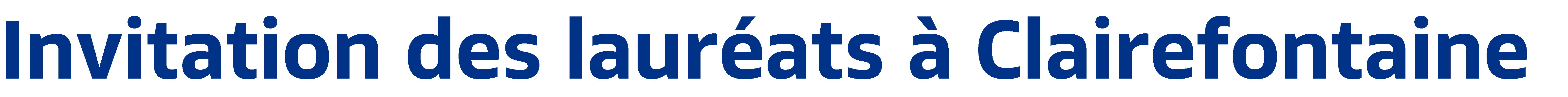 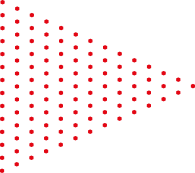 •
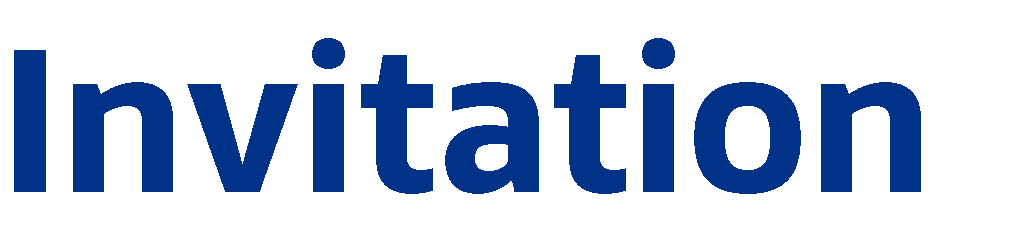 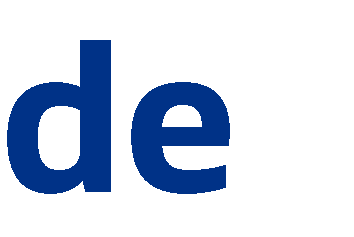 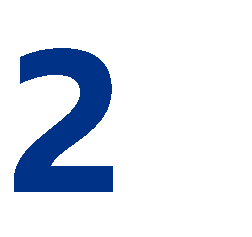 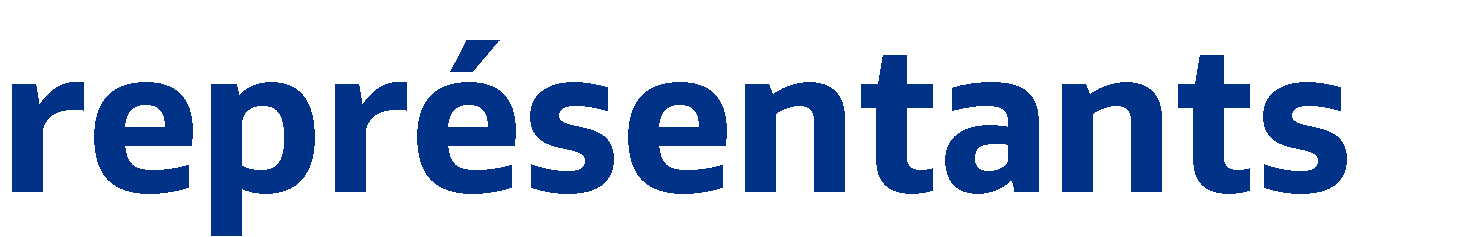 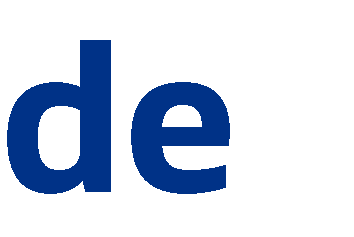 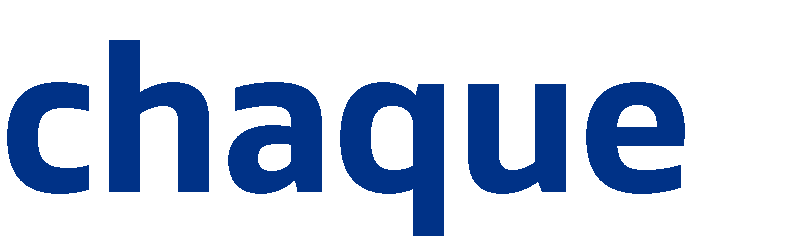 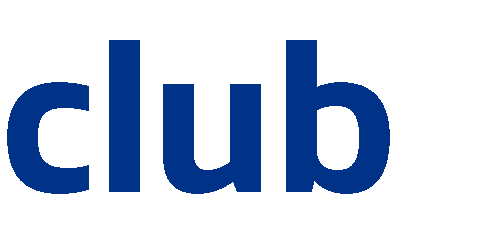 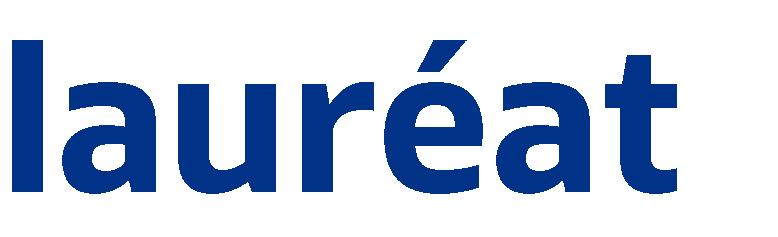 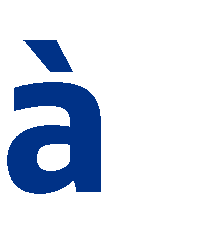 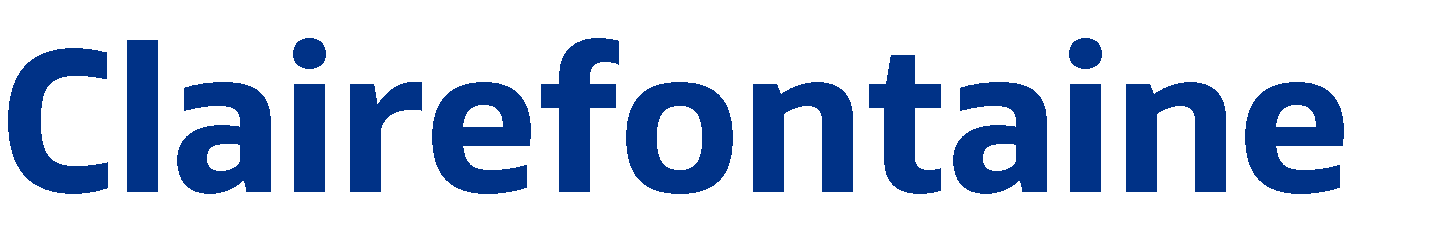 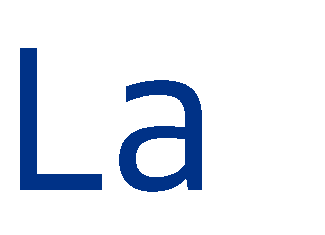 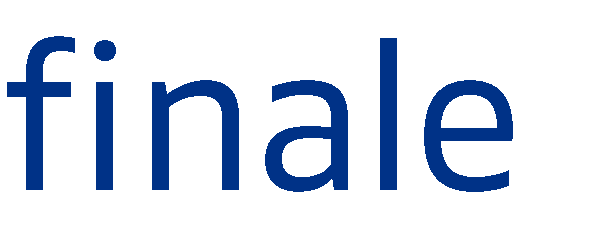 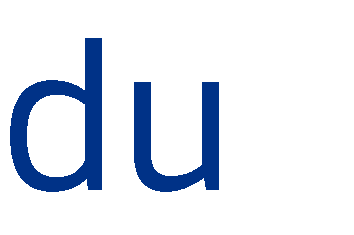 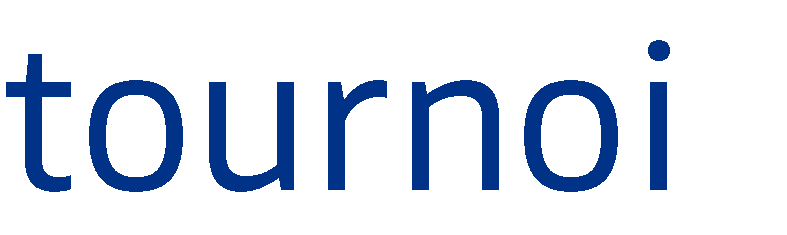 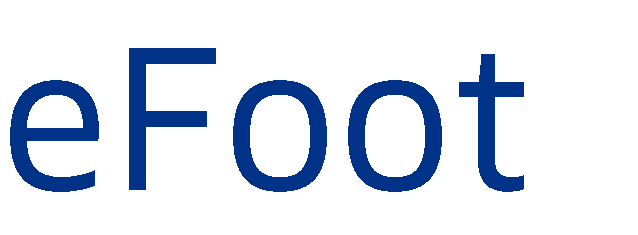 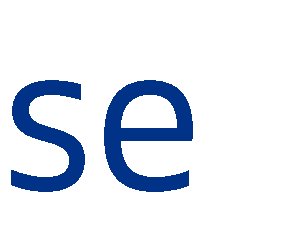 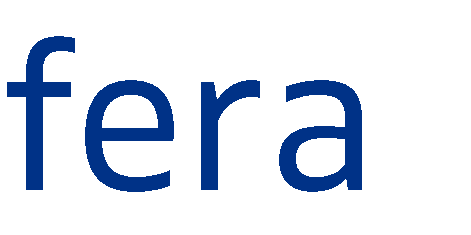 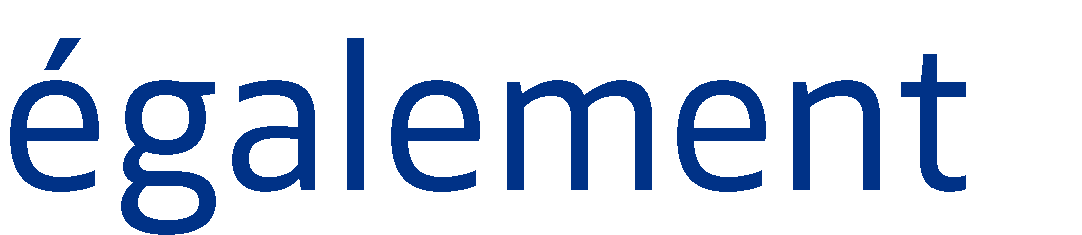 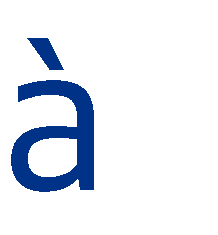 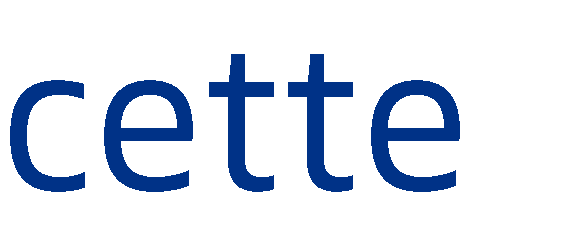 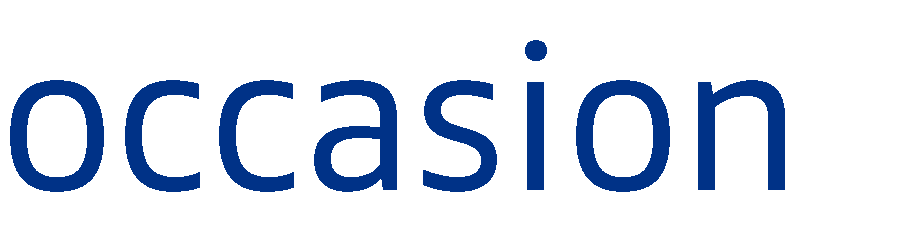 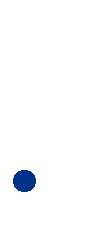 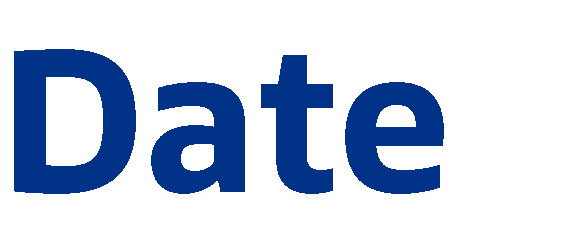 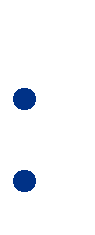 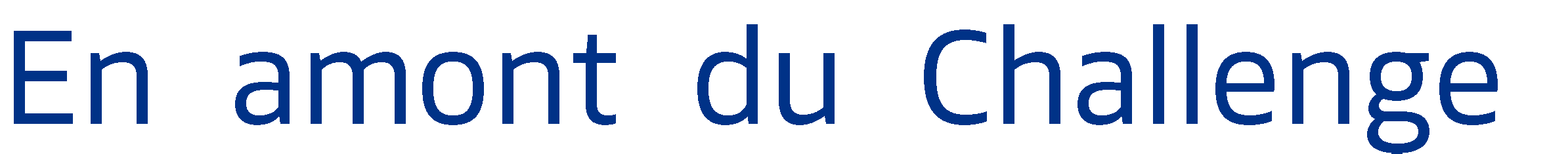 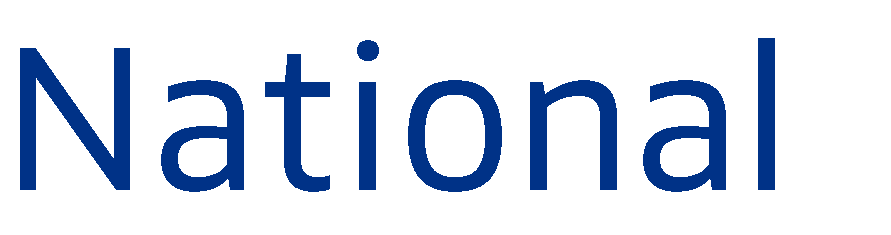 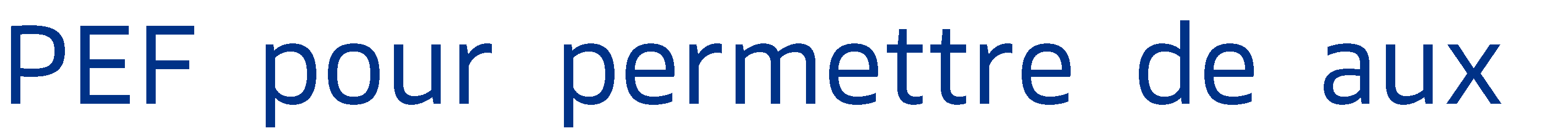 
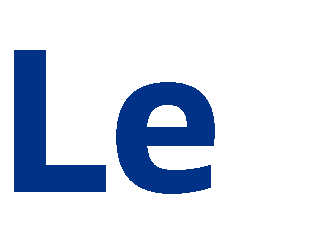 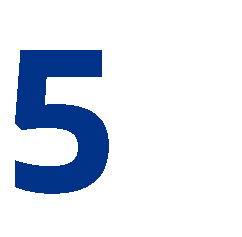 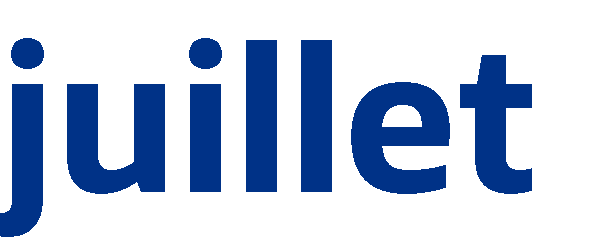 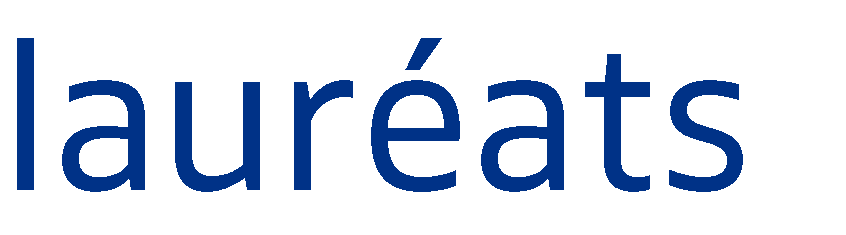 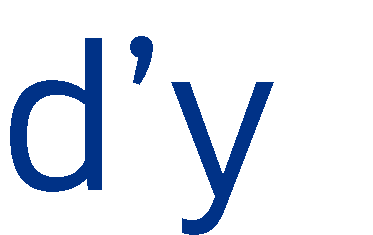 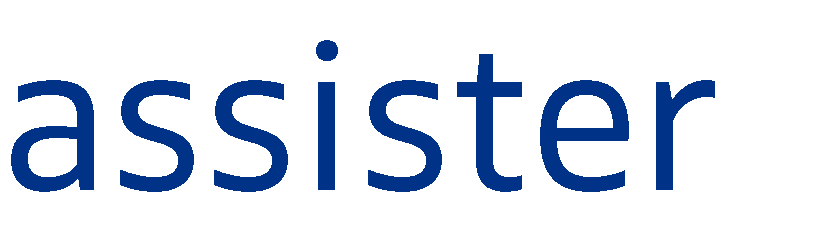 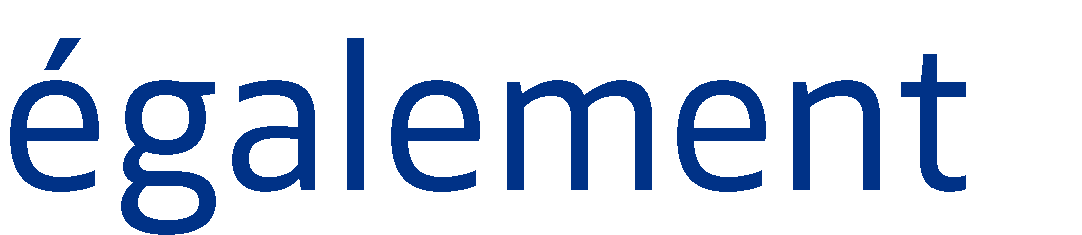 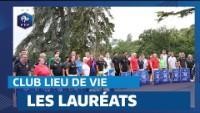 76
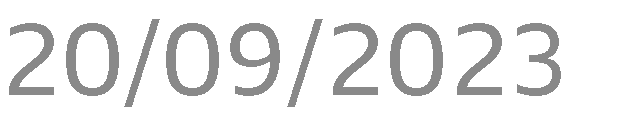 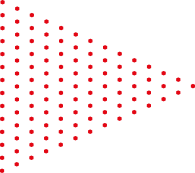 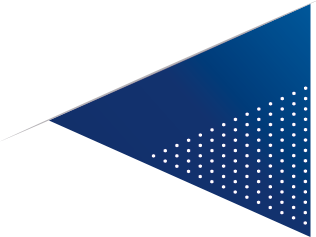 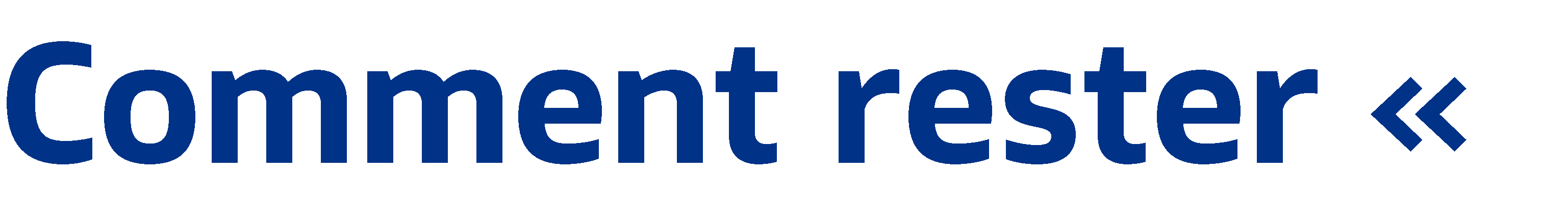 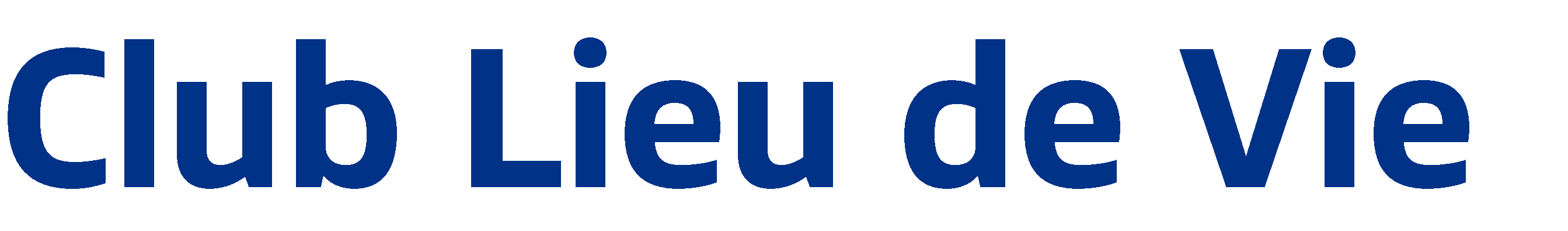 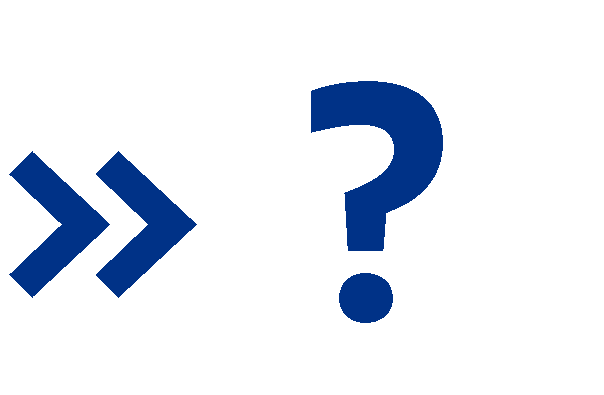 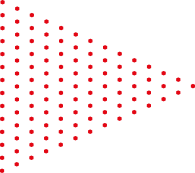 •

•


•
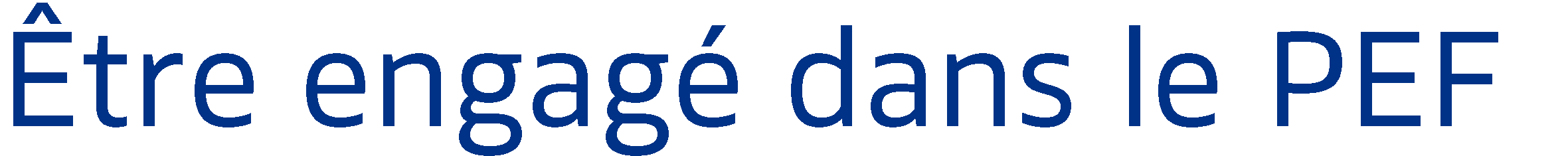 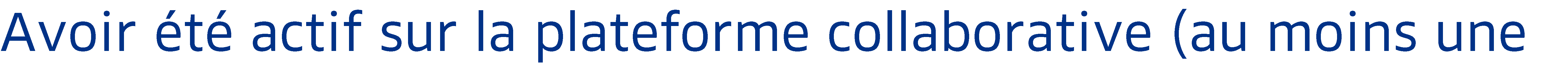 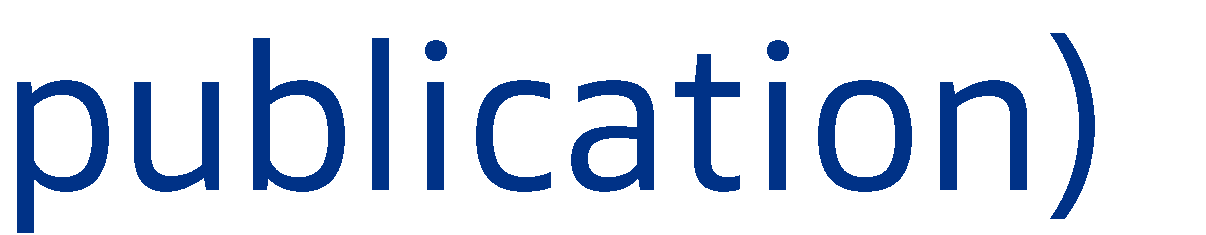 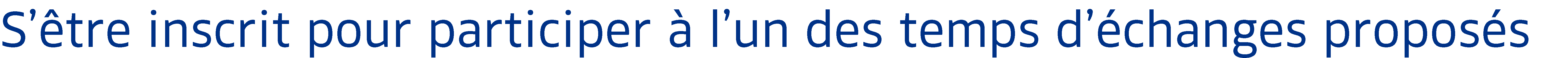 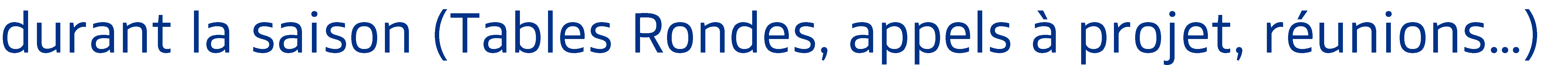 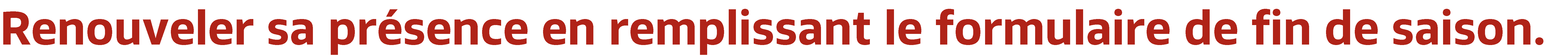 76
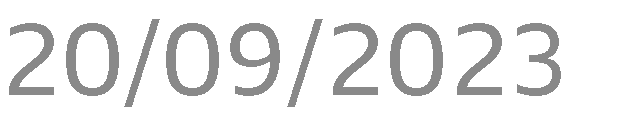 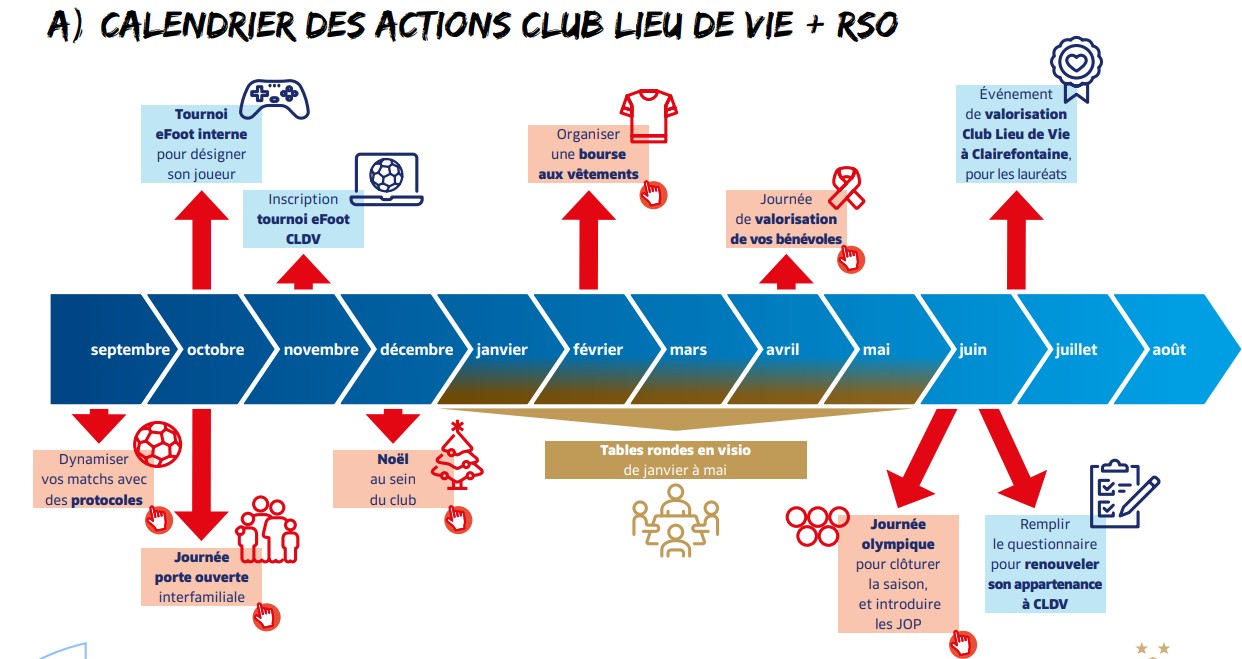 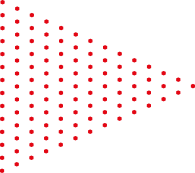 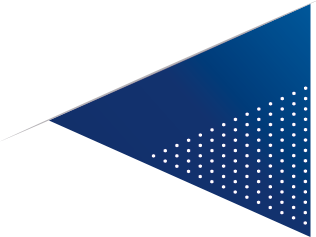 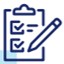 Renvoi du
fichier PDF
récapitulatif
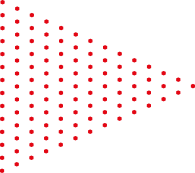 Emission plateau
Club Lieu de Vie
Journée sensibilisation
à l’arbitrage
79
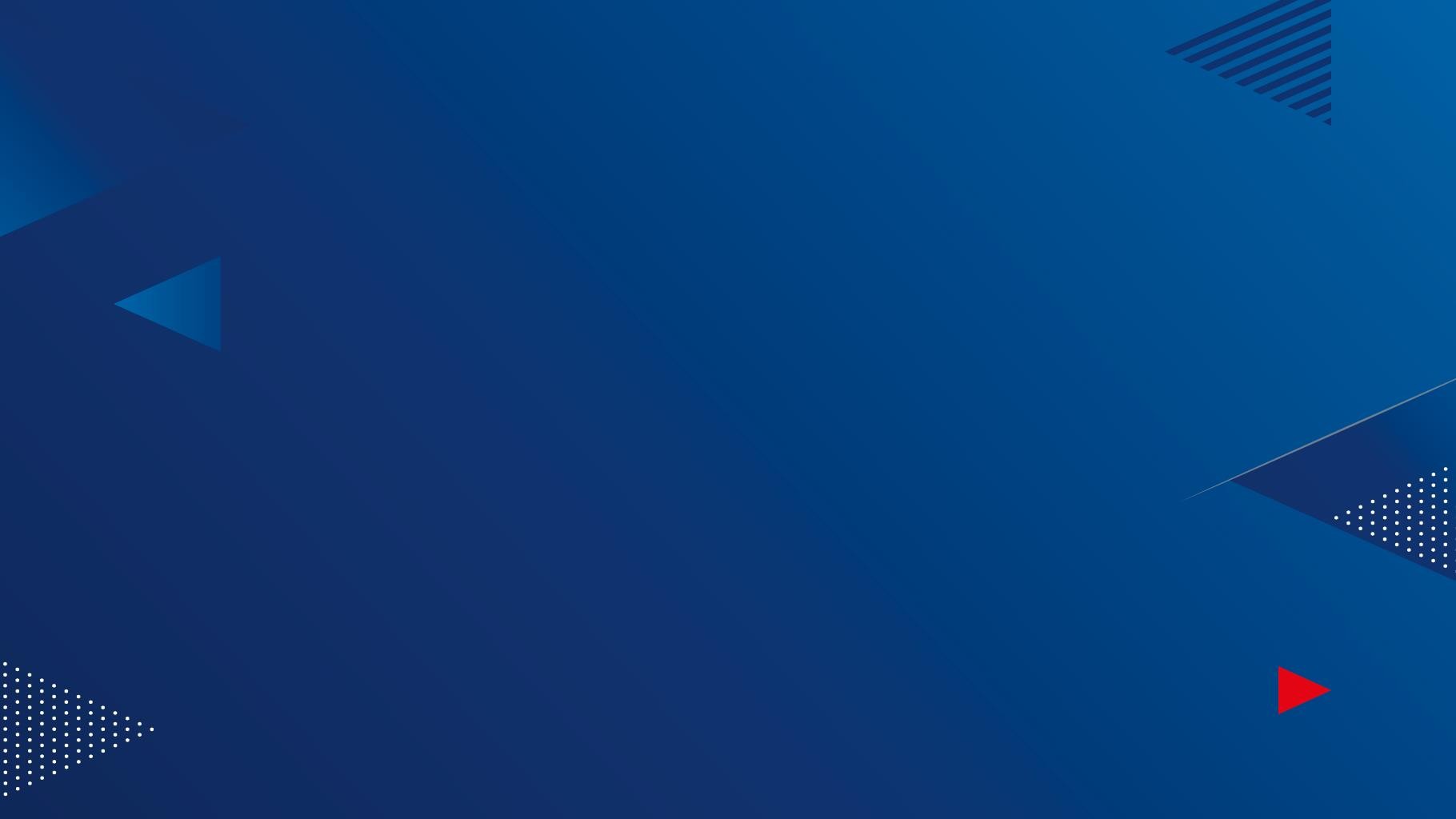 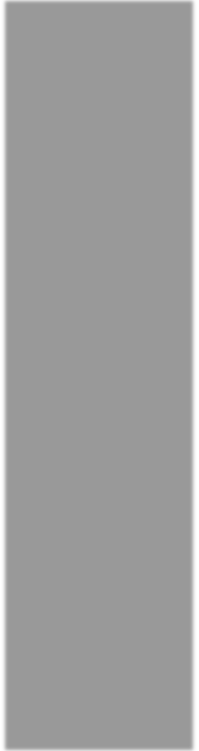 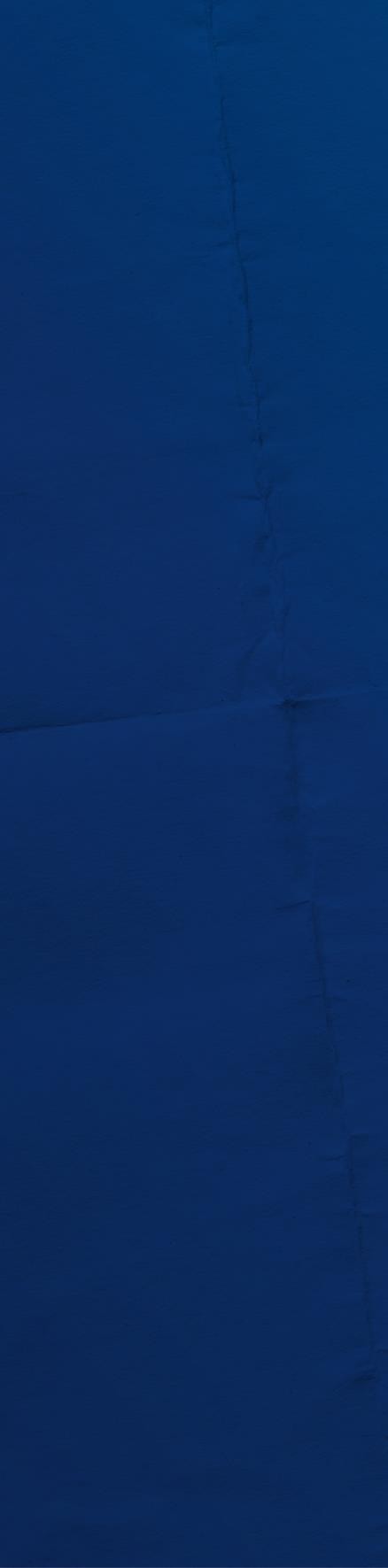 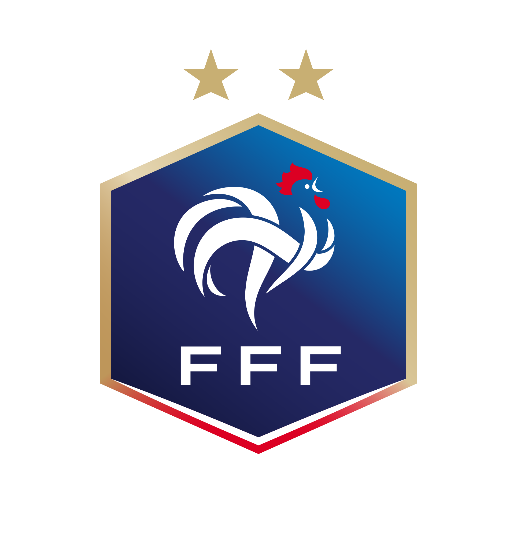 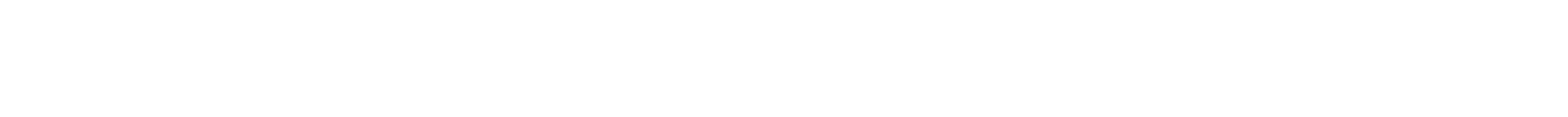 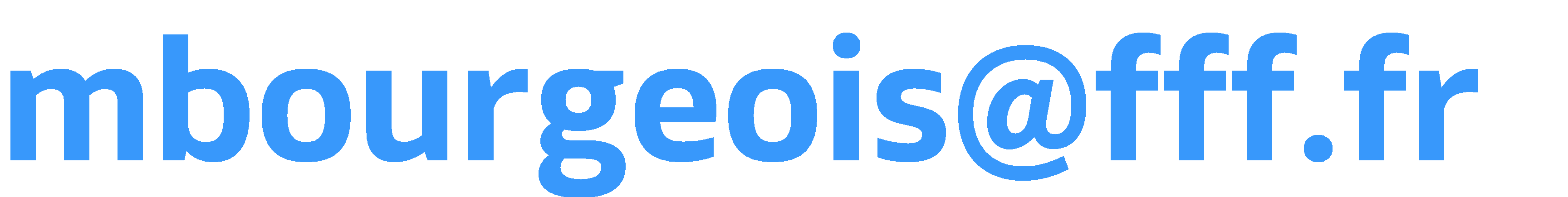 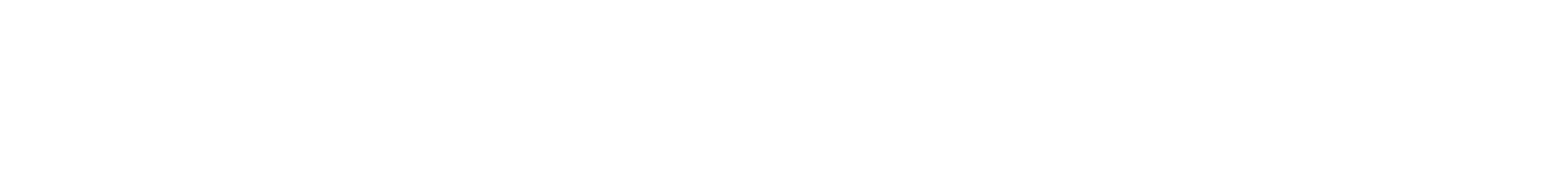 20/09/2023